Lecture 8
Introduction to Machine Learning
Announcements
Pset 3 due next Tuesday (in 1 week)
Pytorch tutorials Tues 4-6pm and Thurs 4-6pm
8. Introduction to Machine Learning
“It’s all about the data!”
Formalisms of learning (Data, Compute, Objective Function, Hypothesis Space, Optimizer)
Case study #1: Linear least-squares
Empirical risk minimization
Case study #2: Image classification
Softmax regression
The problem of generalization
Occlusion
Change of
Surface orientation
Horizontal 3D edge
Edges
Contact edge
Vertical 3D edge
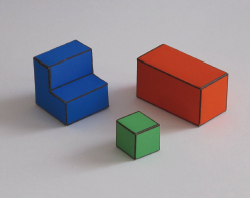 Shadow boundary
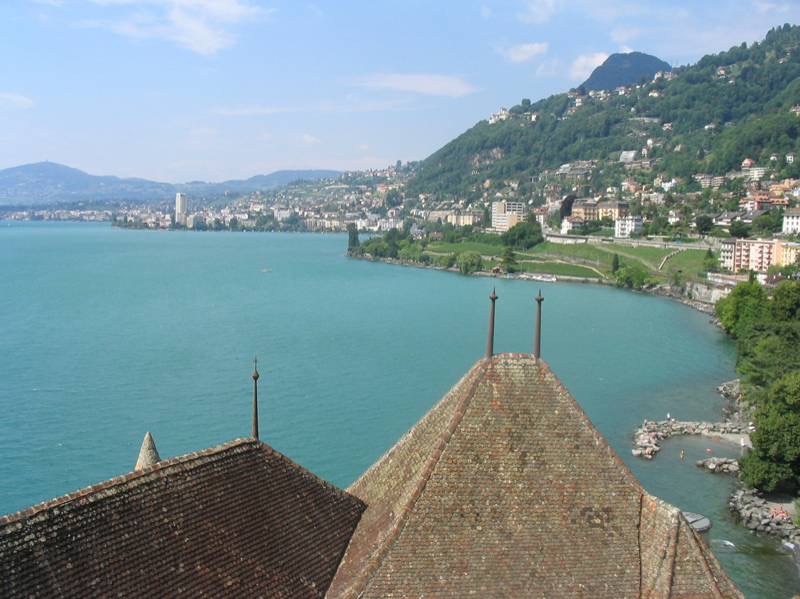 [Slide credit: Alexei Efros]
[Speaker Notes: Introduce gist.]
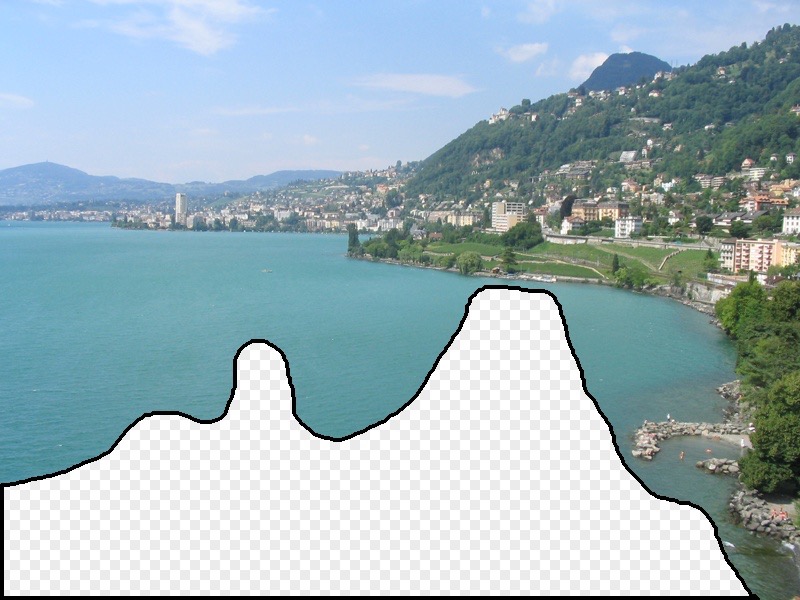 [Hays and Efros. Scene Completion Using Millions of Photographs. SIGGRAPH 2007 and CACM October 2008.]
[Slide credit: Alexei Efros]
[Speaker Notes: Introduce gist.]
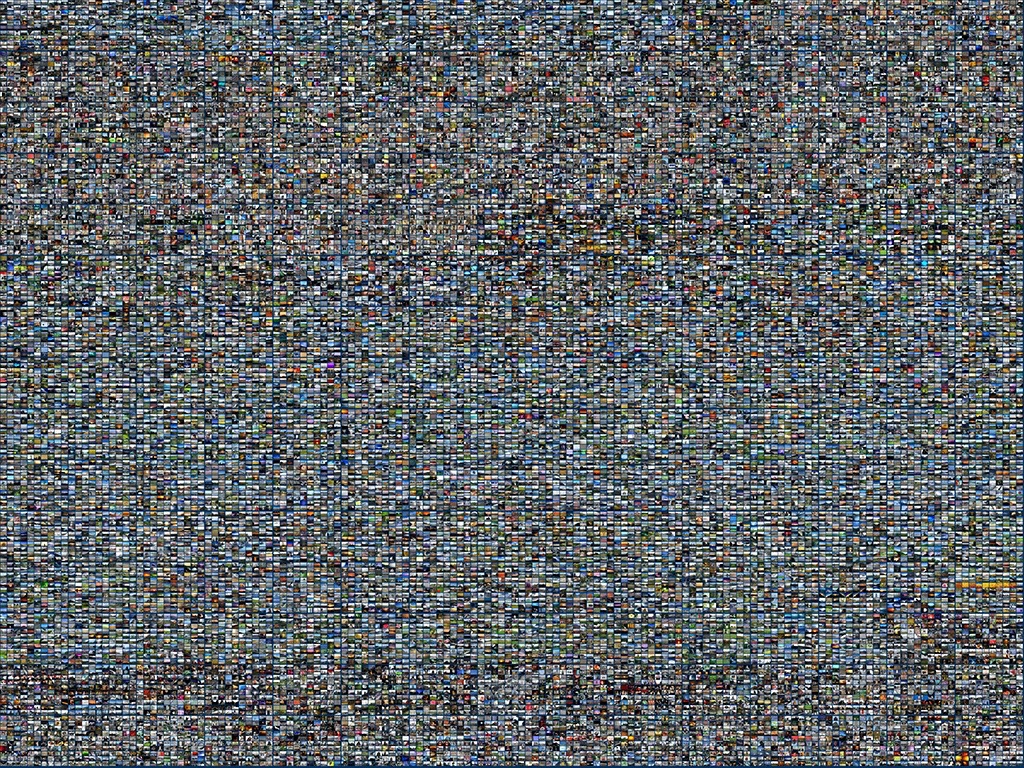 2 Million Flickr Images
[Slide credit: Alexei Efros]
[Speaker Notes: Now we take our gist (and mask and color image) and find it’s L2 nearest neighbors in the database of 2.3 million images, and here they are]
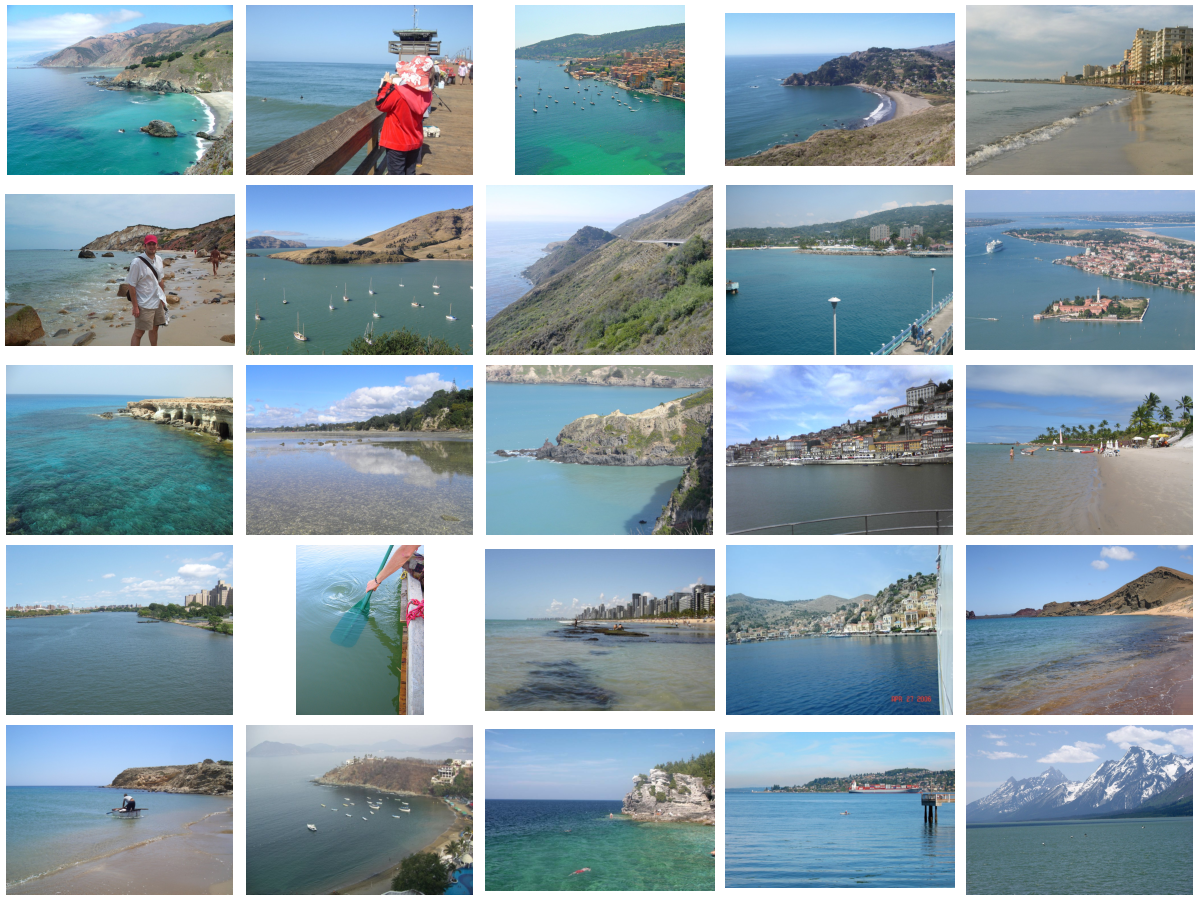 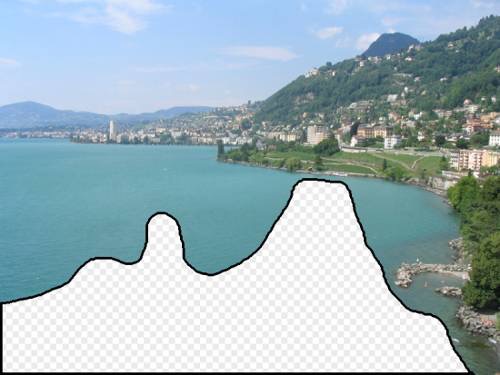 … 200 total
[Slide credit: Alexei Efros]
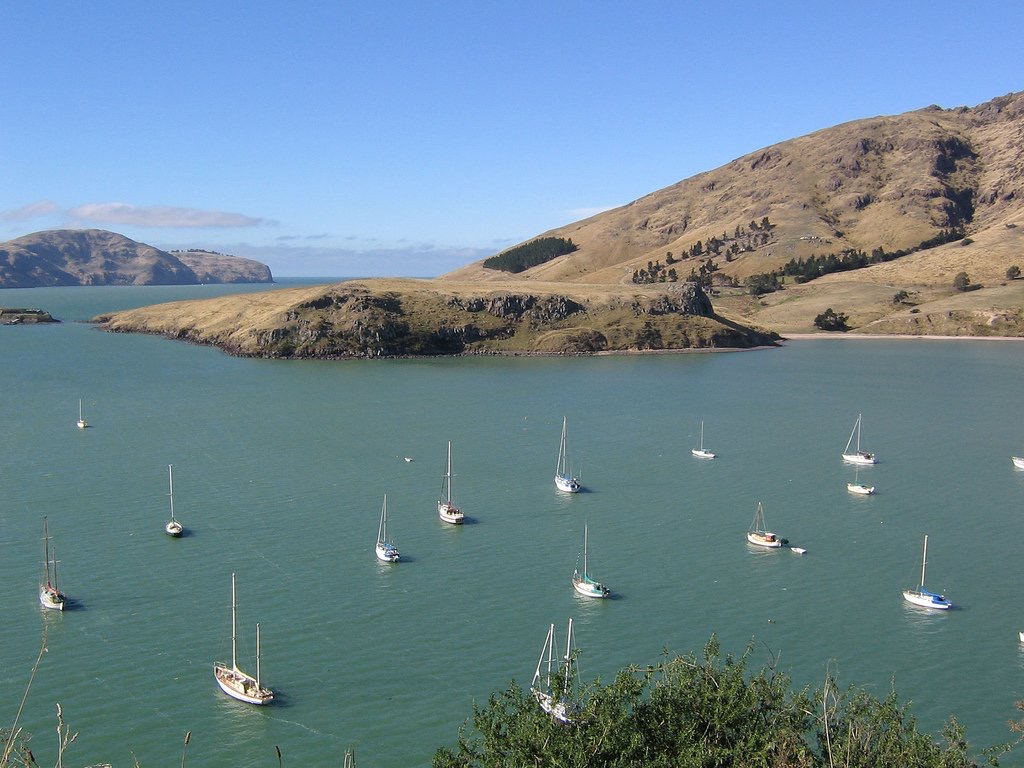 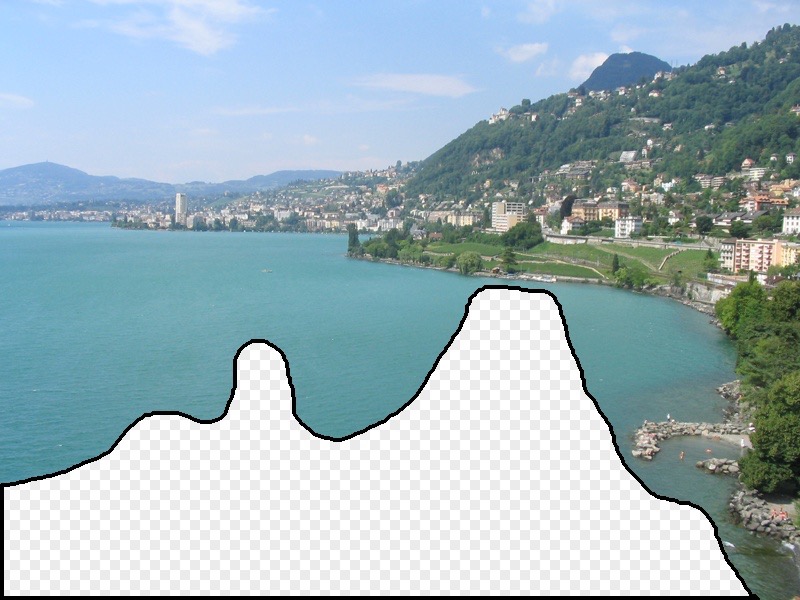 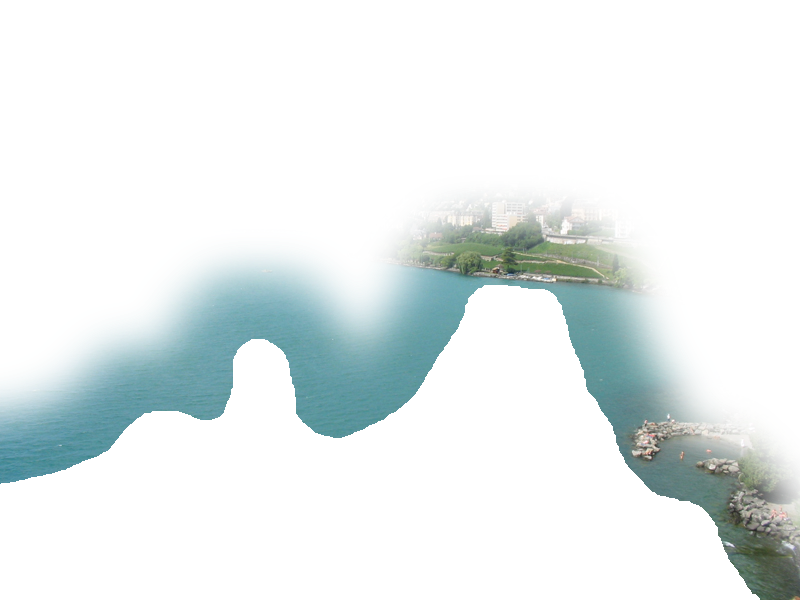 [Slide credit: Alexei Efros]
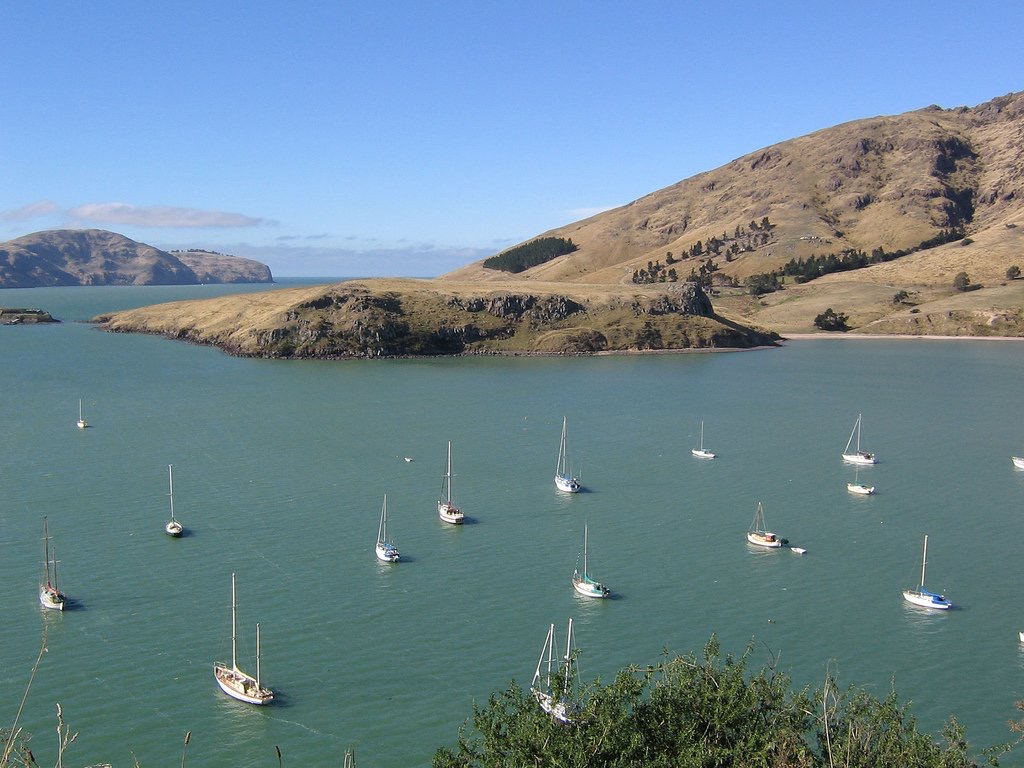 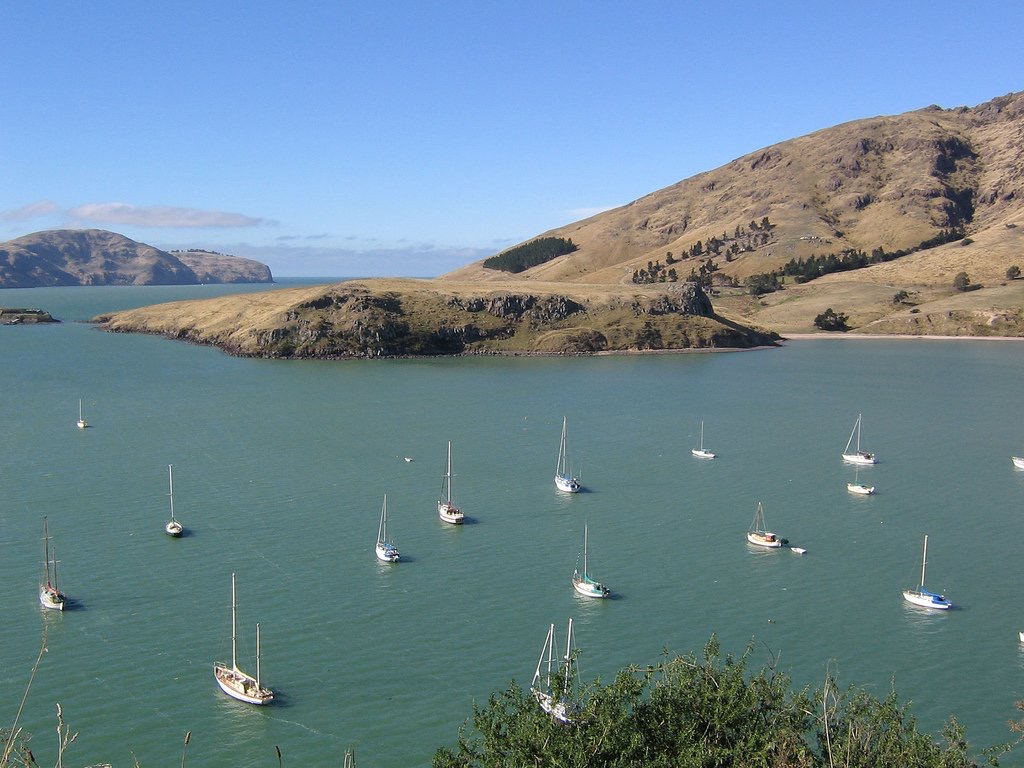 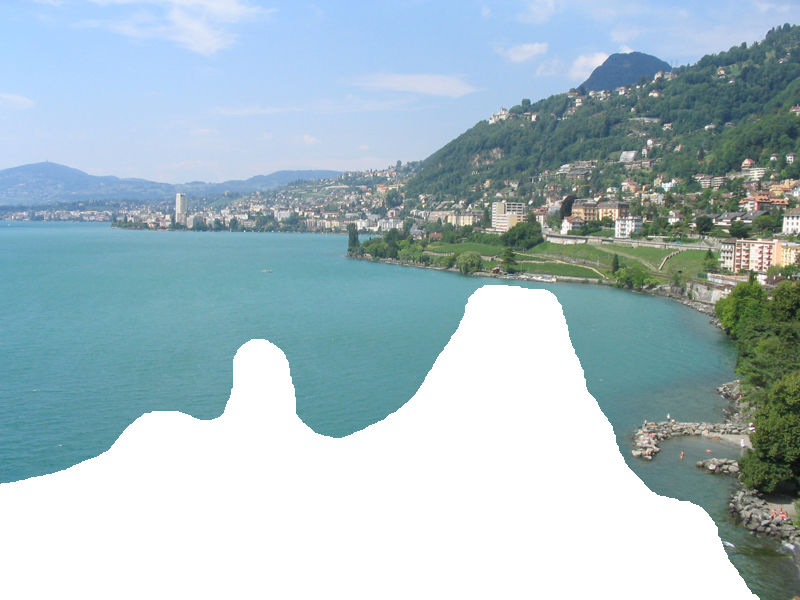 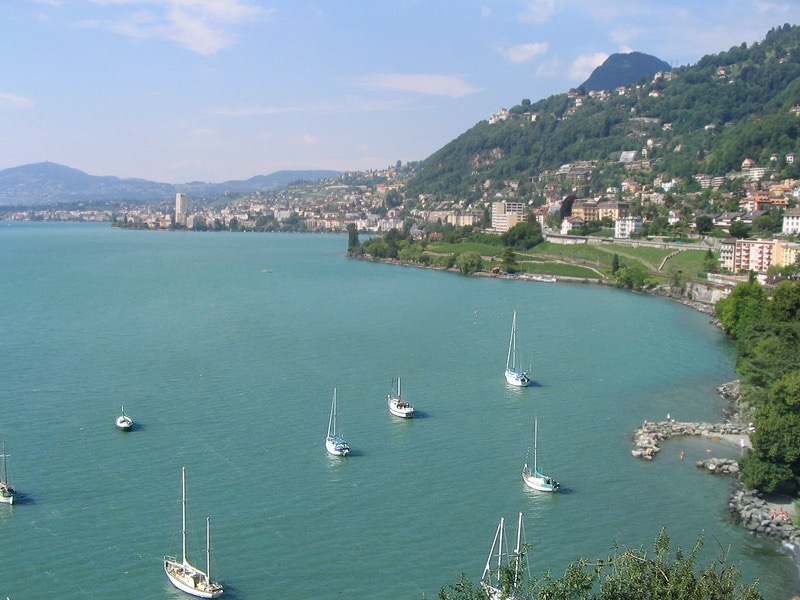 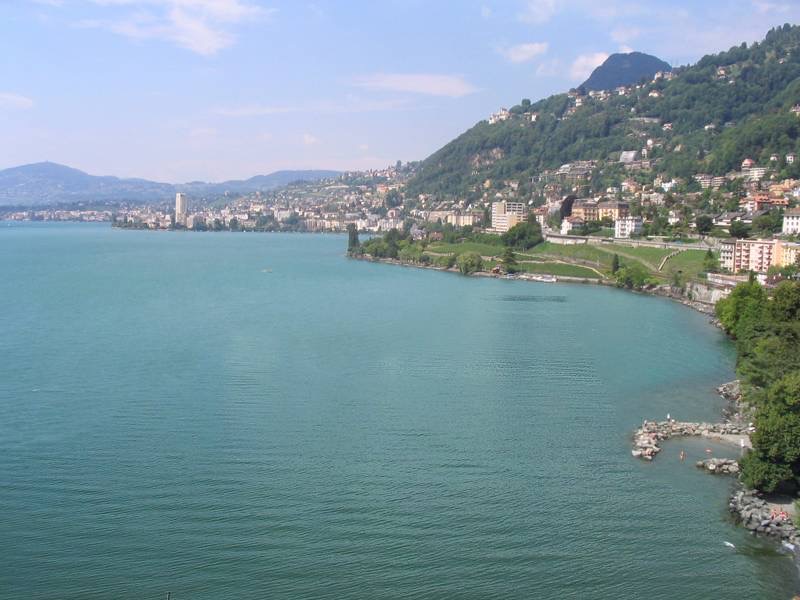 [Slide credit: Alexei Efros]
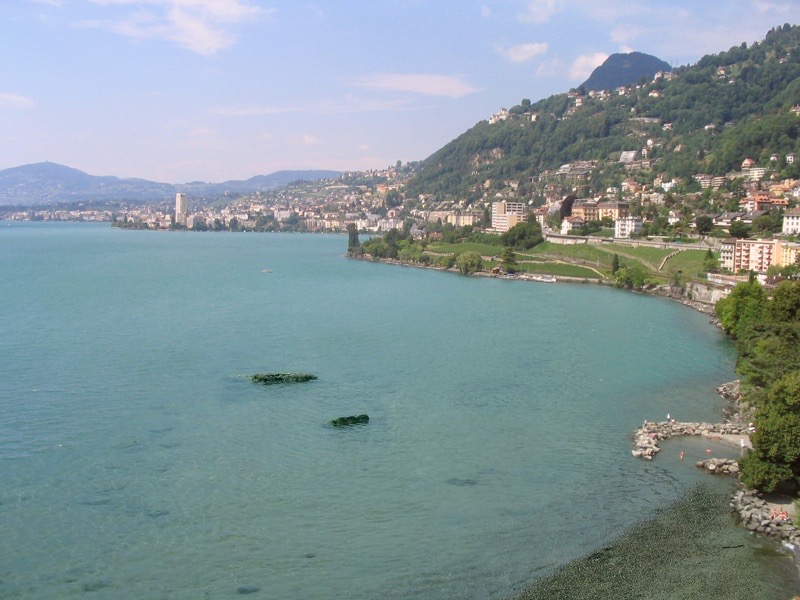 [Slide credit: Alexei Efros]
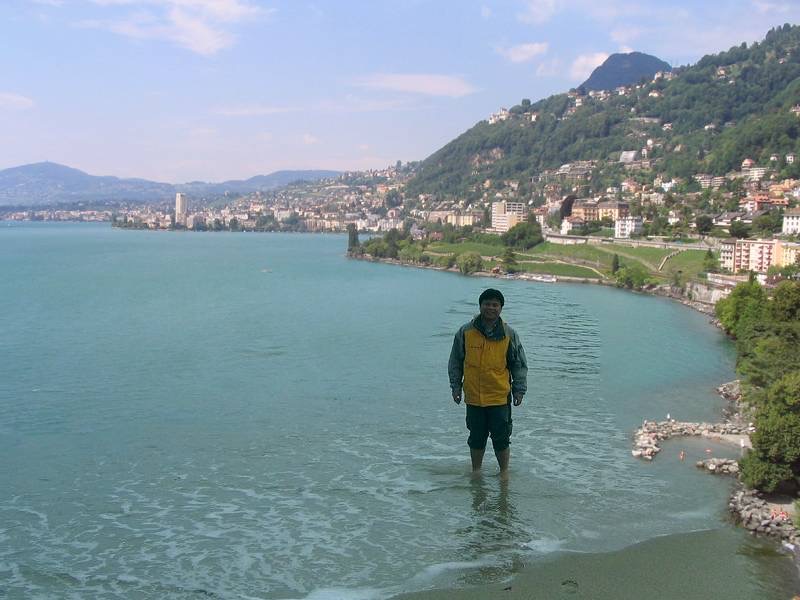 [Slide credit: Alexei Efros]
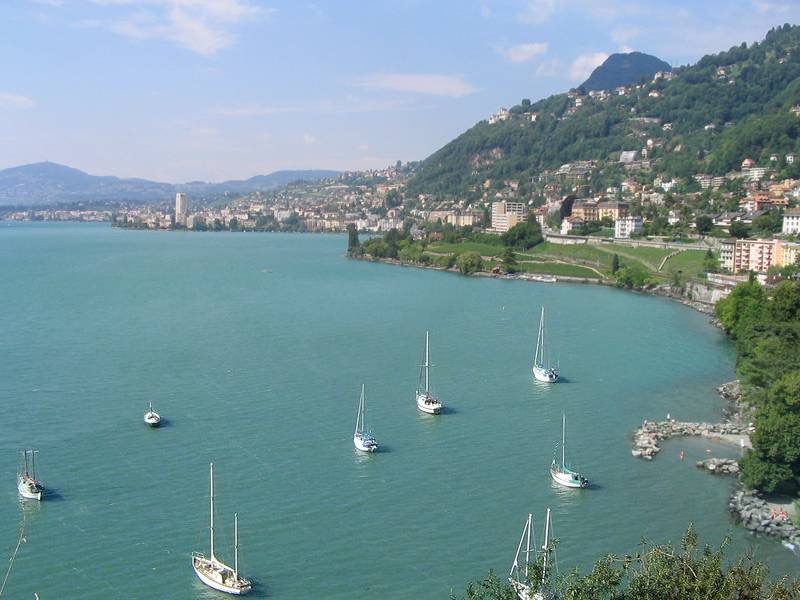 [Slide credit: Alexei Efros]
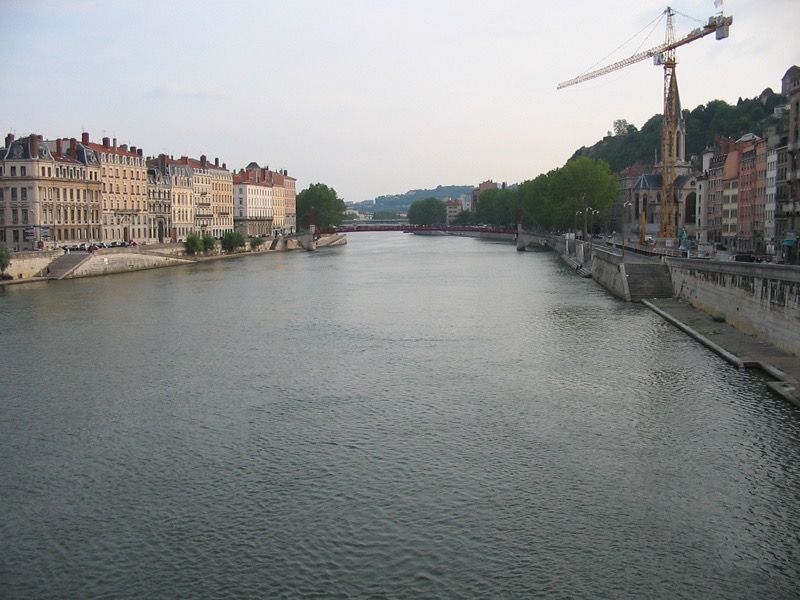 [Slide credit: Alexei Efros]
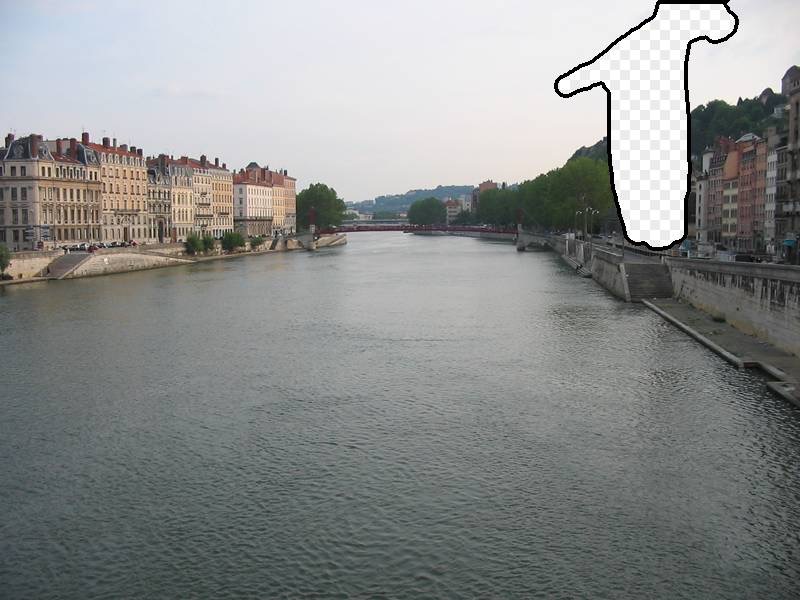 [Slide credit: Alexei Efros]
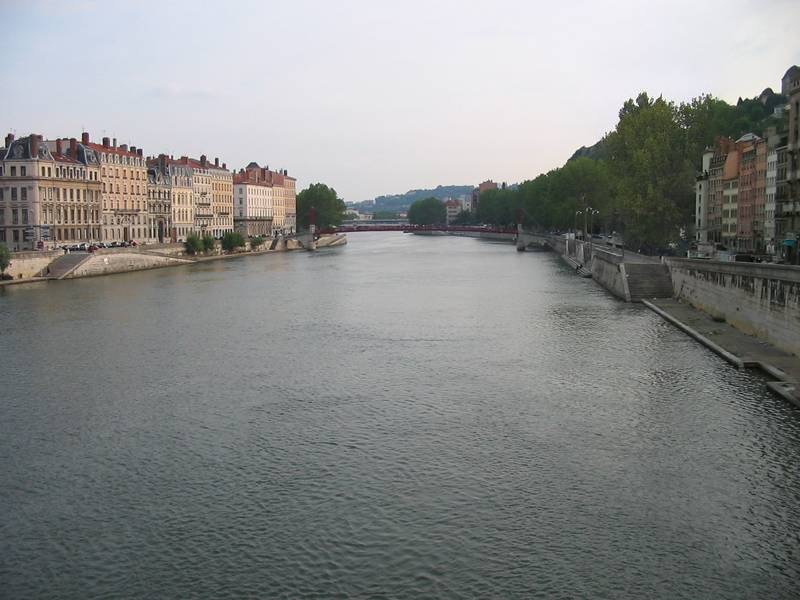 [Slide credit: Alexei Efros]
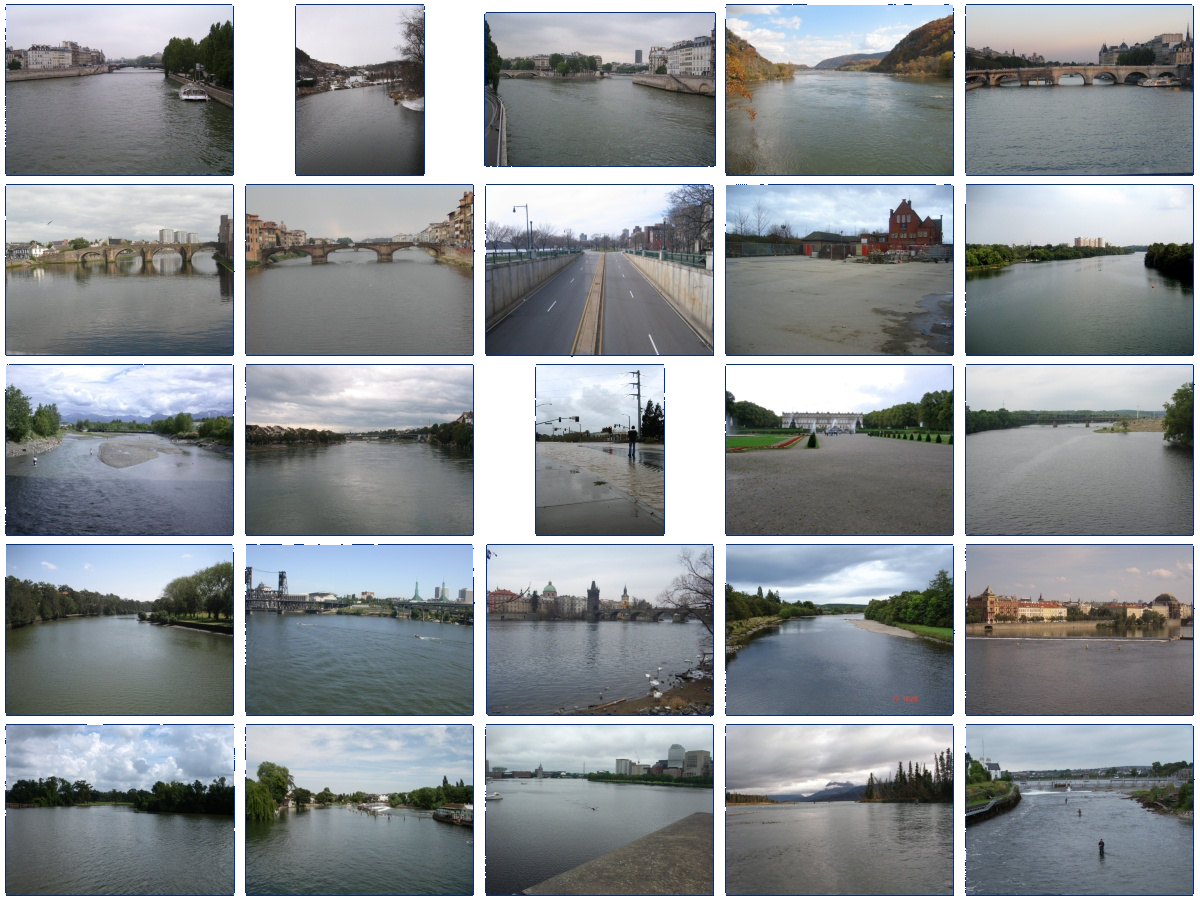 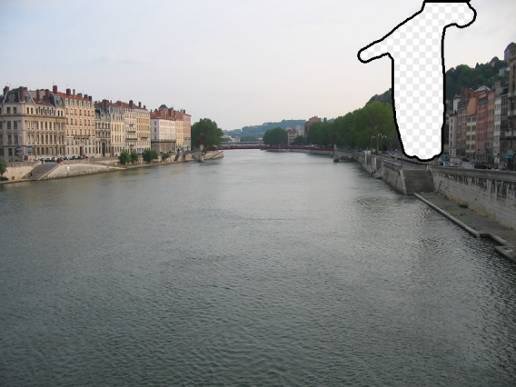 … 200 scene matches
[Slide credit: Alexei Efros]
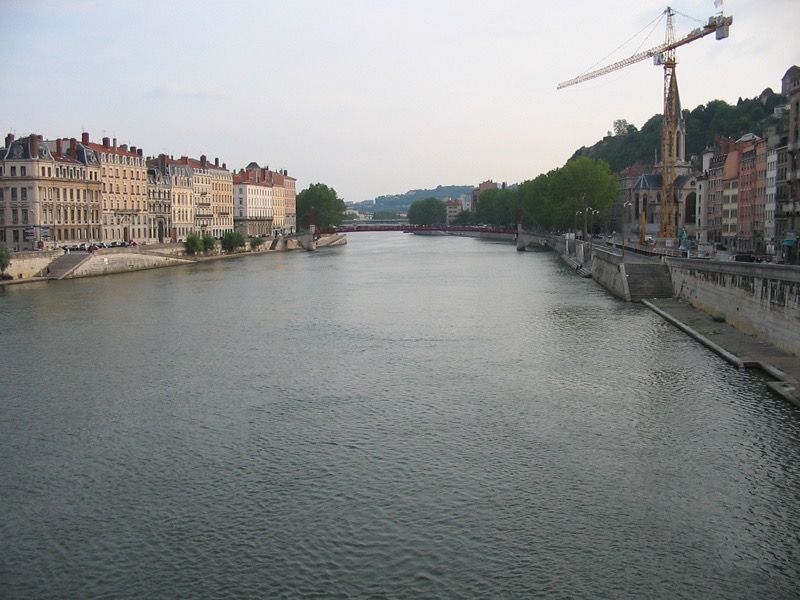 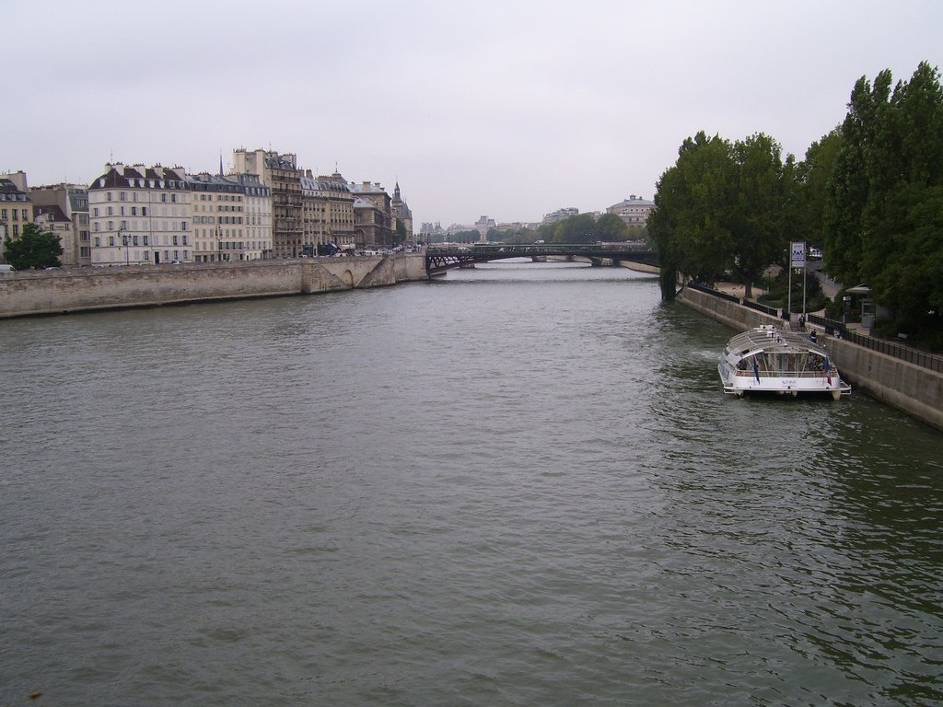 [Speaker Notes: Not actually the same scene, even though they’re startlingly similar]
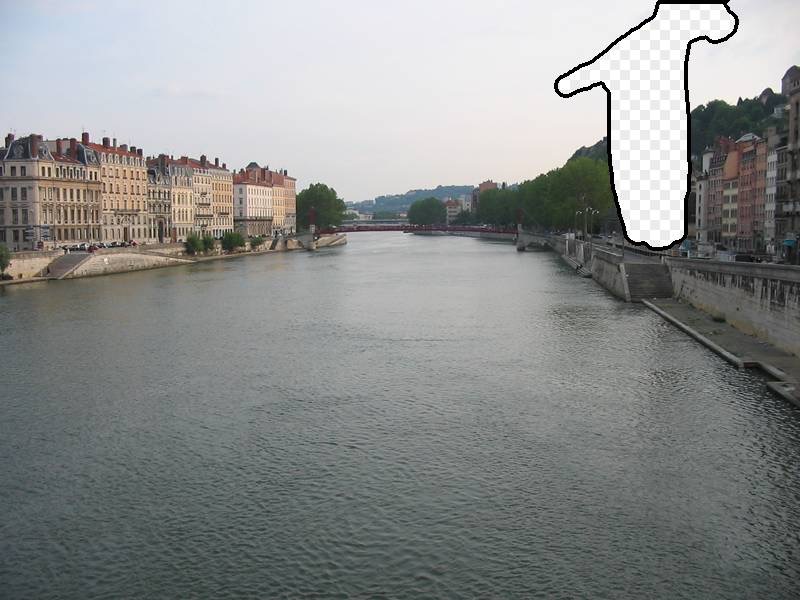 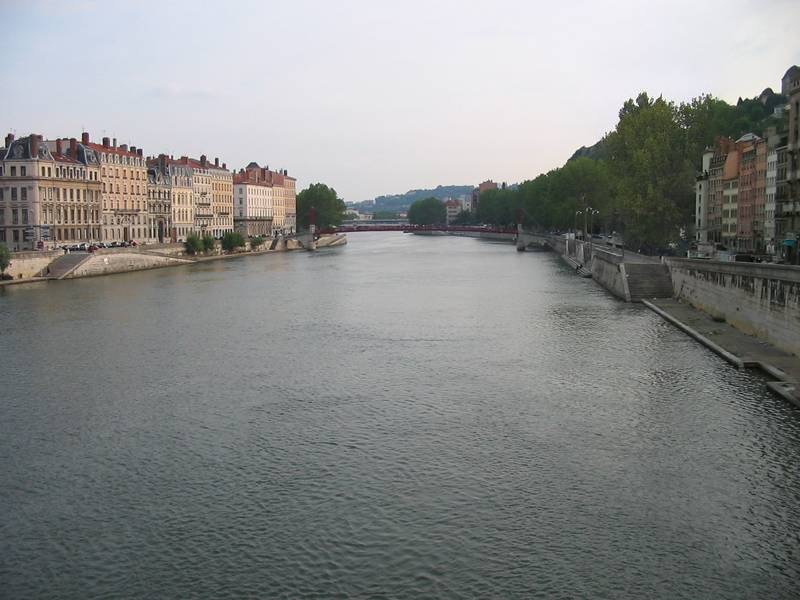 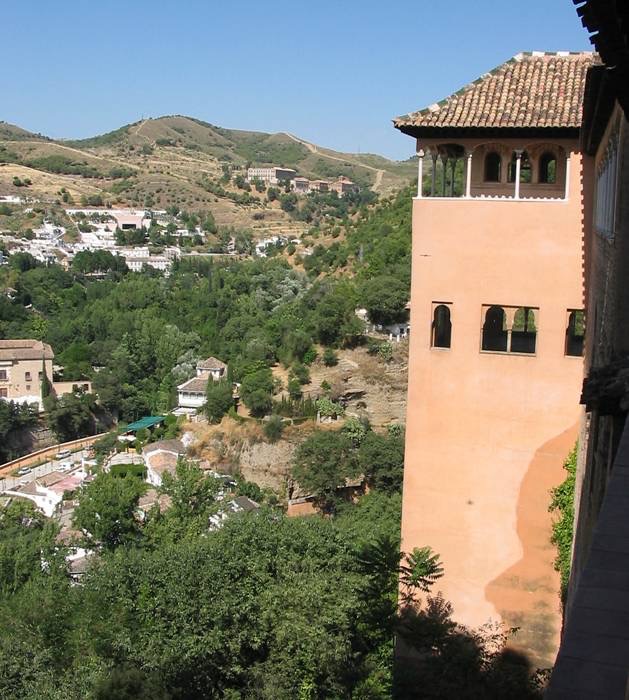 [Slide credit: Alexei Efros]
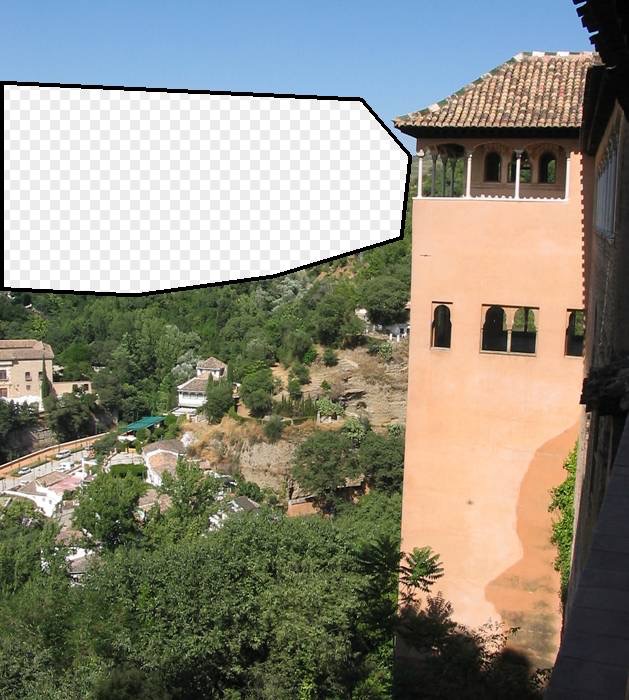 [Slide credit: Alexei Efros]
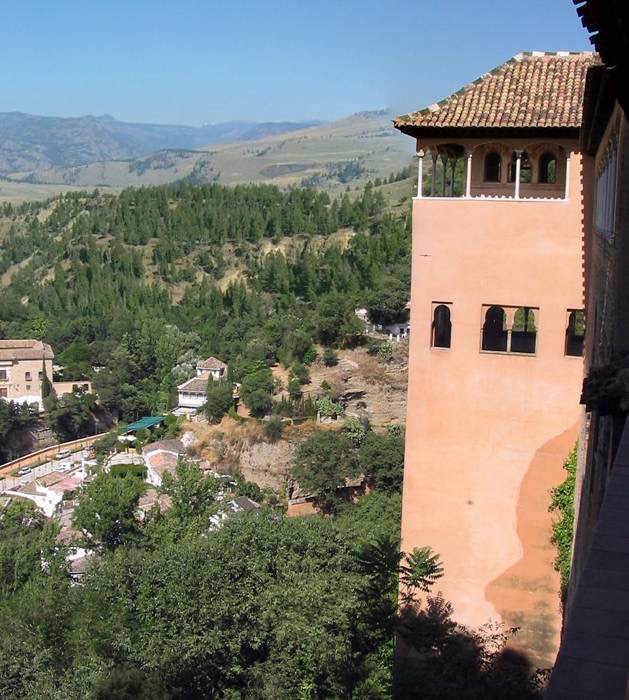 [Slide credit: Alexei Efros]
Why does it work?
[Slide credit: Alexei Efros]
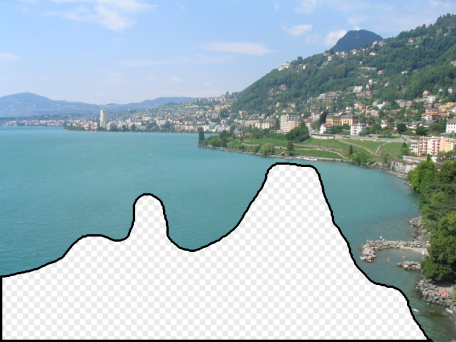 [Slide credit: Alexei Efros]
[Speaker Notes: 10 nearest neighbors, 20,000 image database]
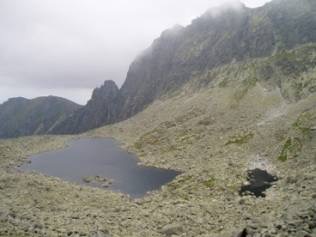 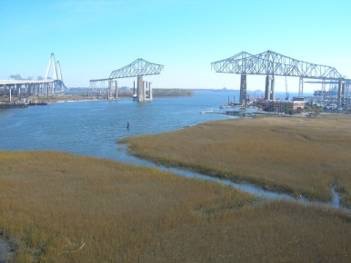 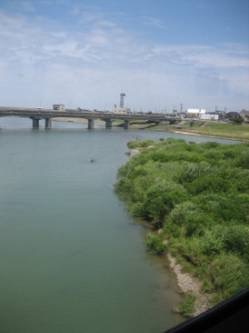 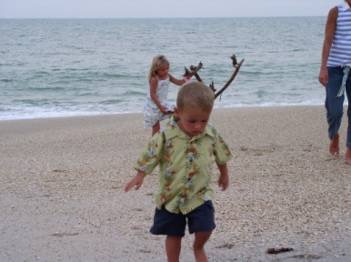 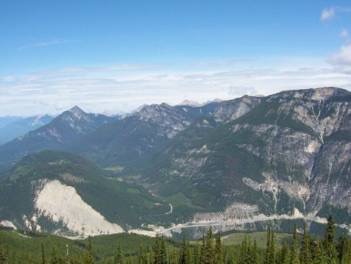 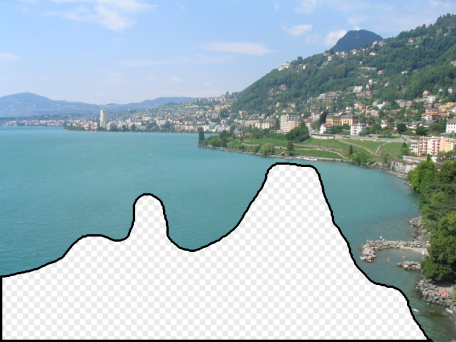 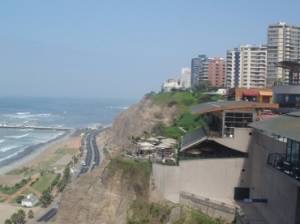 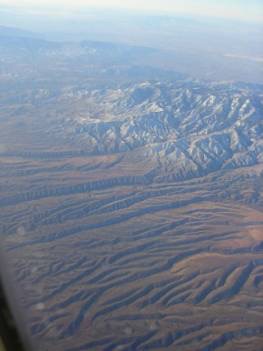 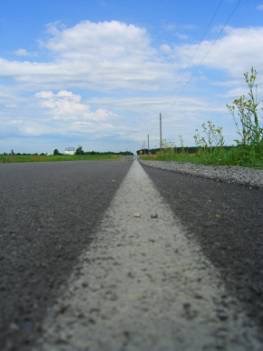 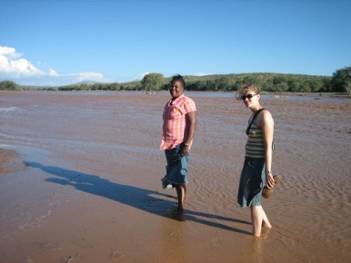 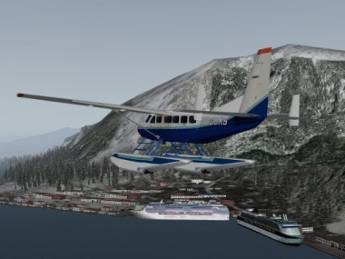 Nearest neighbors from acollection of 20 thousand images
[Slide credit: Alexei Efros]
[Speaker Notes: 10 nearest neighbors, 20,000 image database
20000 images is still 5 times larger than the PASCAL training set]
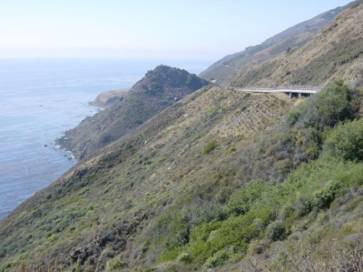 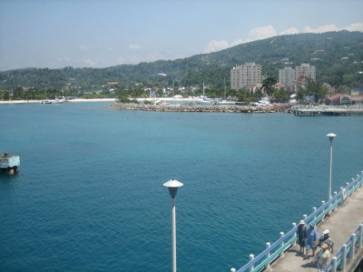 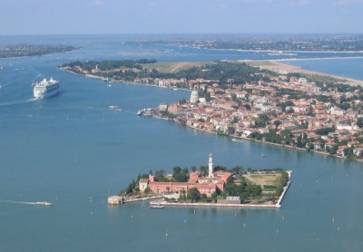 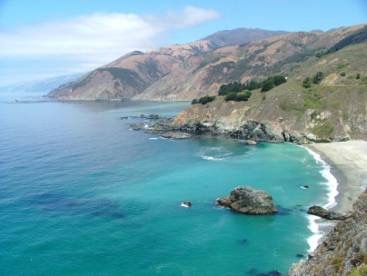 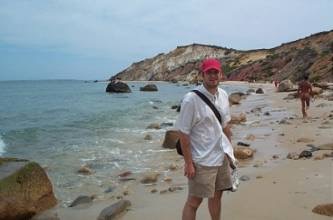 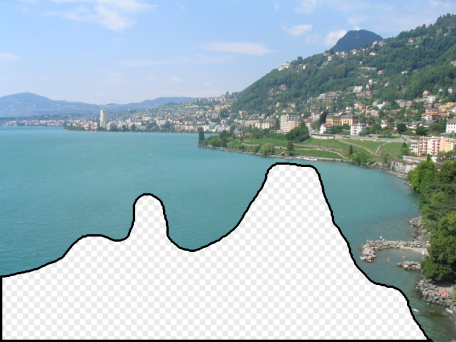 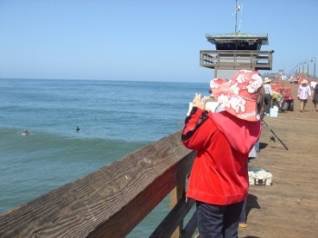 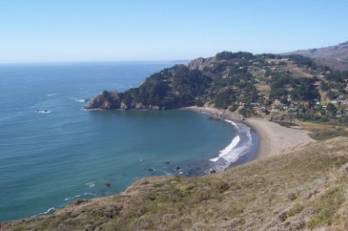 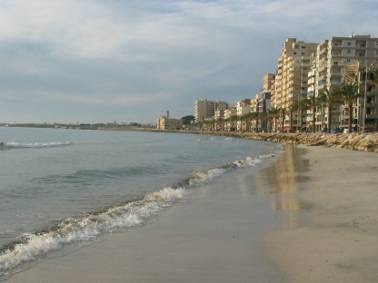 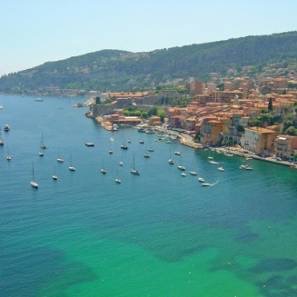 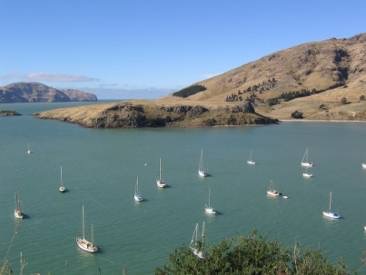 Nearest neighbors from acollection of 2 million images
[Slide credit: Alexei Efros]
[Speaker Notes: 10 nearest neighbors, 2.3 million image database
This is one of the key results from my research – I’ve discovered that it’s possible to sample the space of scenes densely enough to permit photorealistic image manipulations, short circuiting the typical graphics pipelines. Say that this is surprising
DATA is the key]
“Unreasonable Effectiveness of Data”
[Halevy, Norvig, Pereira 2009]
Parts of our world can be explained by elegant mathematics
  physics, chemistry, astronomy, etc.

But much cannot
  psychology, economics, genetics, etc.

Enter The Data!
  Great advances in several fields:
   e.g., speech recognition, machine translation
   Case study: Google
“For many tasks, once we have a billion or so examples, we essentially have a closed set that represents (or at least approximates) what we need…”
[Slide credit: Alexei Efros]
[Speaker Notes: The visually world is hopelessly complex.

 No way to do it by hand.

So we turn to extracting rules from big data.]
Last lecture: Inference
Given a model                      , make inferences such as
Learning versus inference
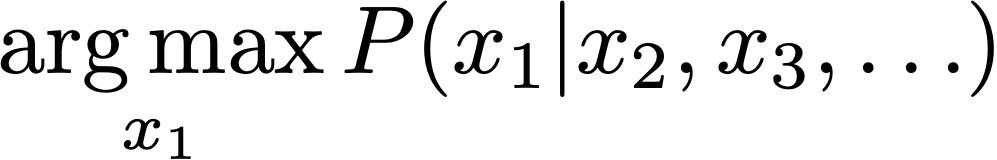 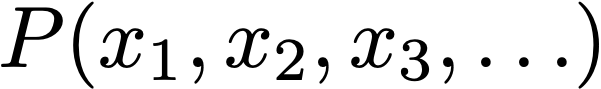 This lecture: Learning
Given data, automatically come up with the model that best explains it
[Speaker Notes: P(x_1,x_2,x_3,\ldots)]
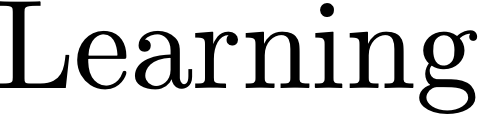 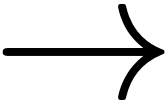 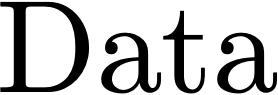 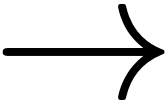 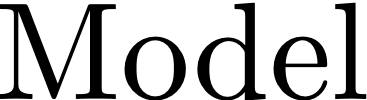 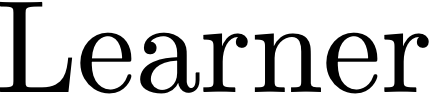 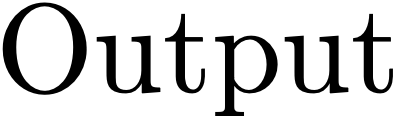 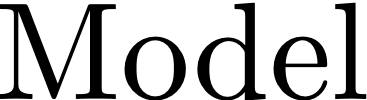 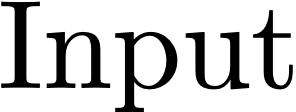 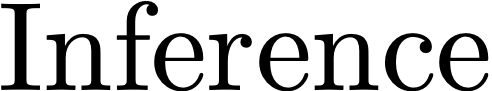 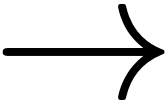 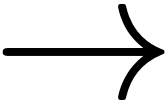 The goal of learning is to extract lessons from past experience in order to solve future problems.
What does ☆ do?
2 ☆ 3 = 36
7 ☆ 1 = 49
5 ☆ 2 = 100
2 ☆ 2 = 16
Past experience
Goal: answer future queries involving ☆
Future query
Approach: figure out what ☆ is doing by observing its behavior on examples
3 ☆ 5 = ?
2 ☆ 3 = 36
7 ☆ 1 = 49
5 ☆ 2 = 100
2 ☆ 2 = 16
2 ☆ 3 = 36
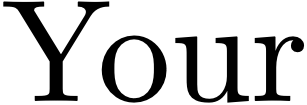 ☆
☆
225
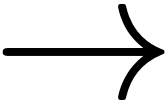 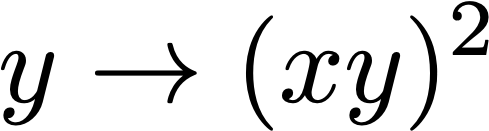 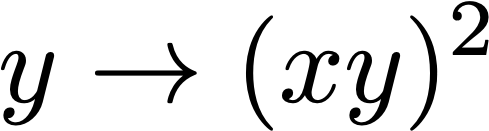 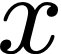 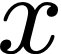 7 ☆ 1 = 49
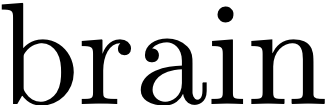 5 ☆ 2 = 100
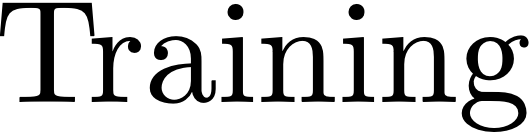 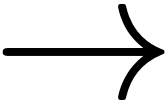 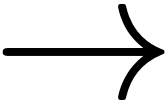 2 ☆ 2 = 16
3 ☆ 5
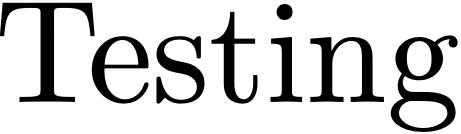 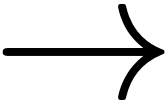 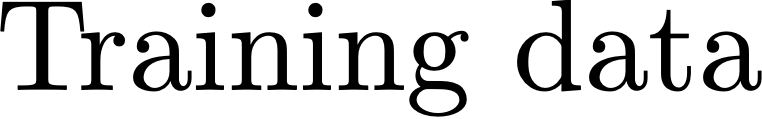 Learning from examples
(aka supervised learning)
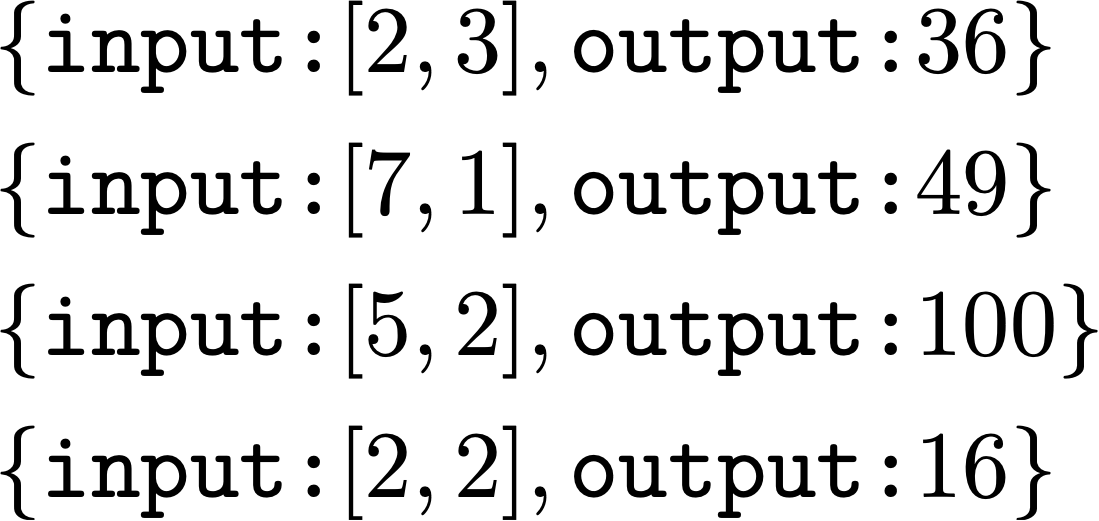 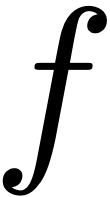 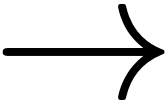 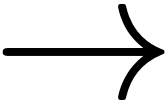 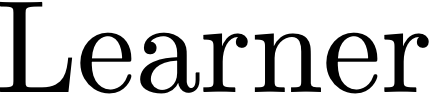 [Speaker Notes: &\{\texttt{input:} [2,3], \texttt{output:} 36\}\nonumber \\
    &\{\texttt{input:} [7,1], \texttt{output:}49\}\nonumber \\
    &\{\texttt{input:} [5,2], \texttt{output:}100\}\nonumber \\
    &\{\texttt{input:} [2,2], \texttt{output:}16\}\nonumber]
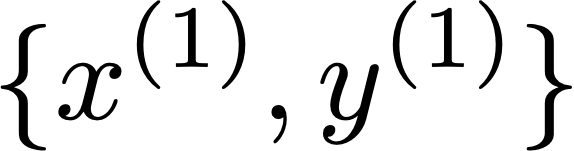 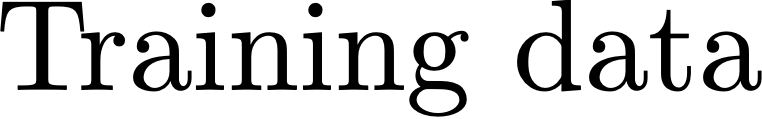 Learning from examples
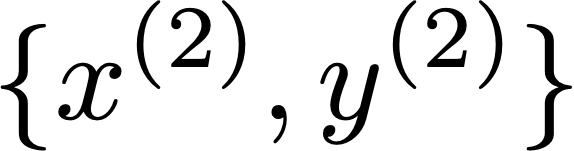 (aka supervised learning)
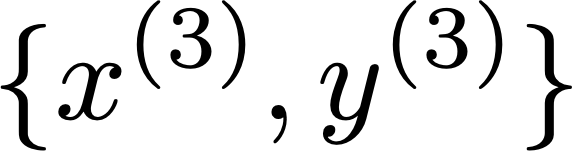 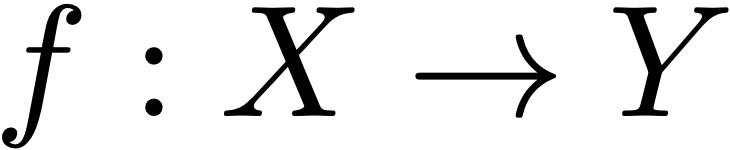 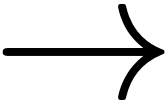 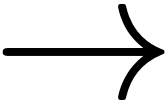 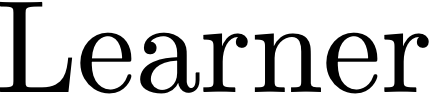 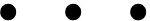 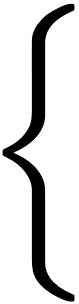 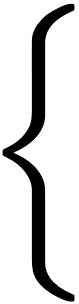 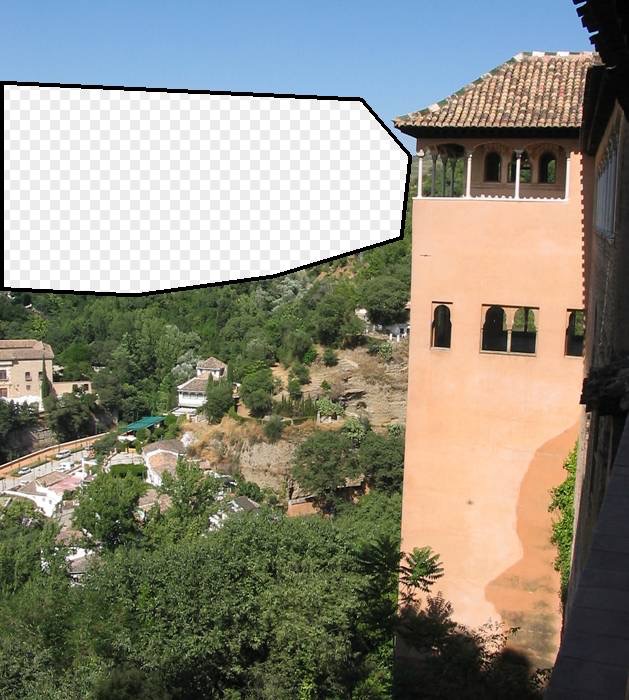 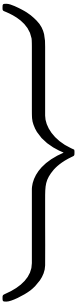 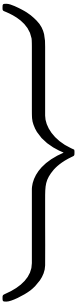 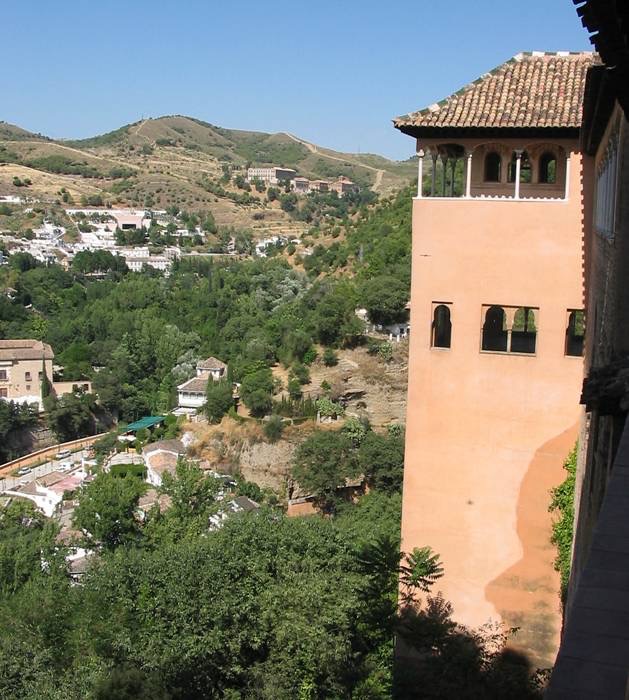 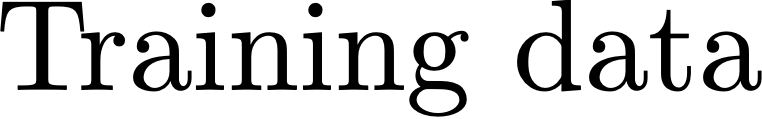 Learning from examples
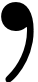 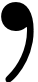 (aka supervised learning)
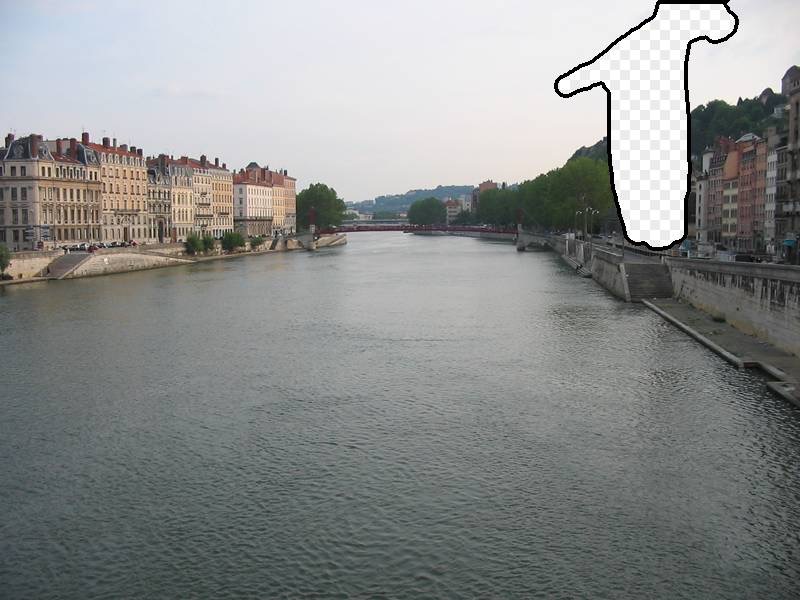 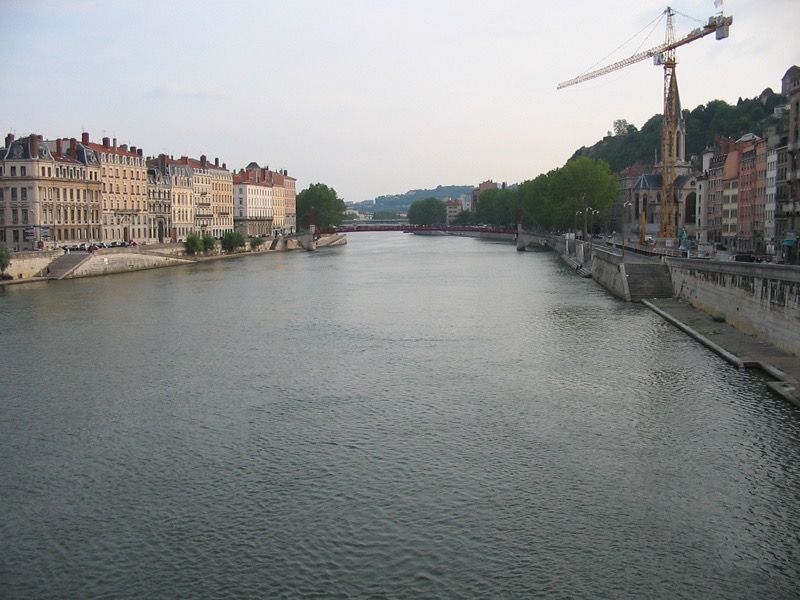 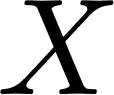 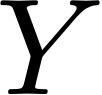 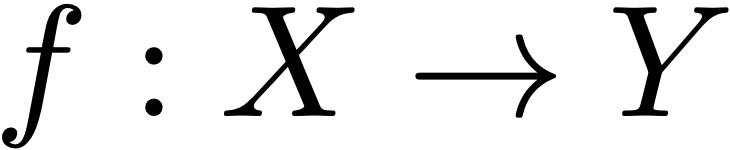 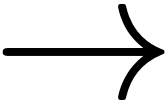 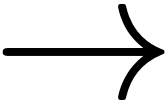 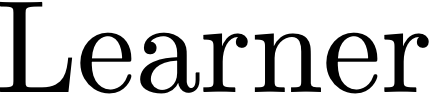 …
Case study #1: Linear least squares
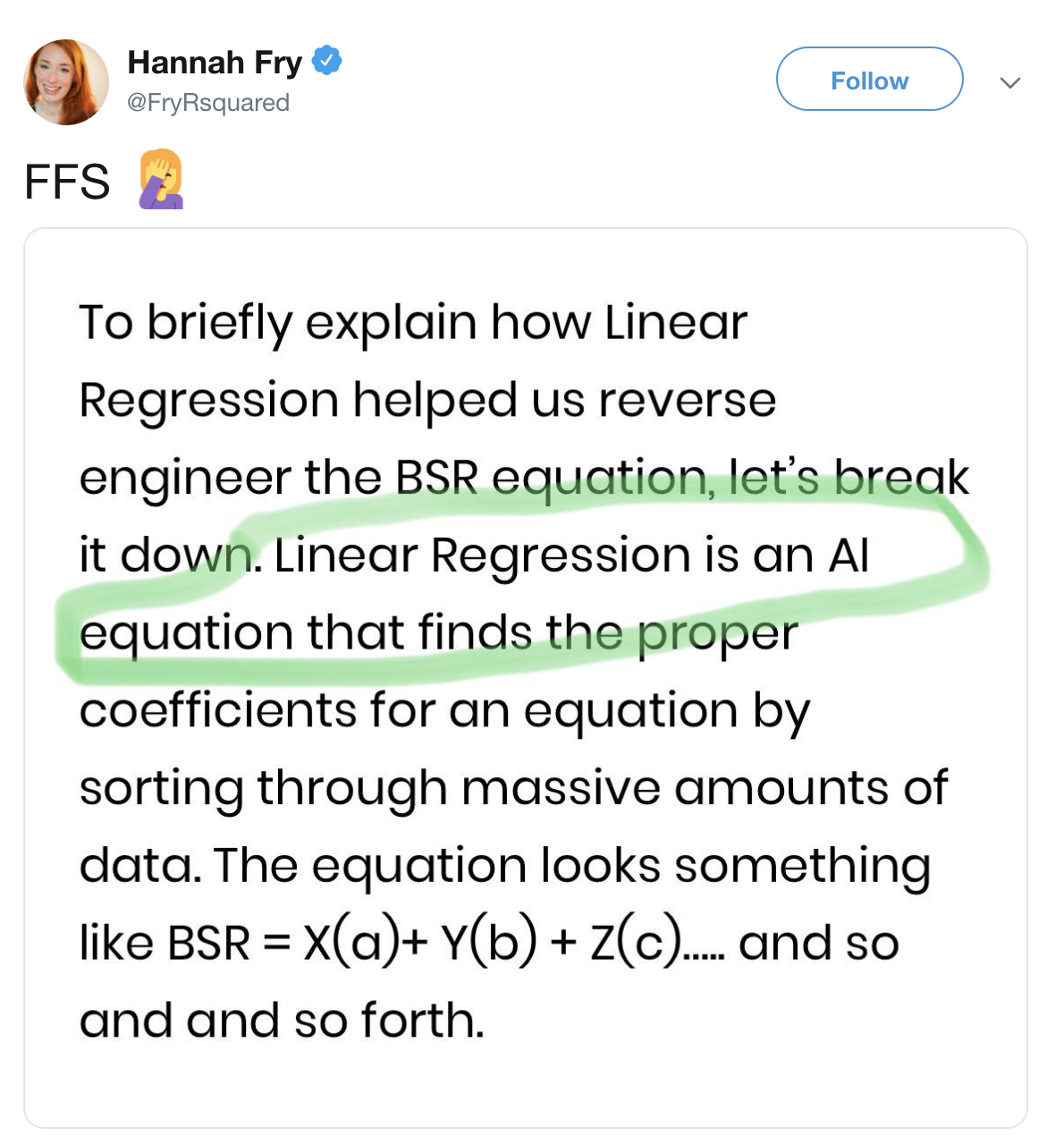 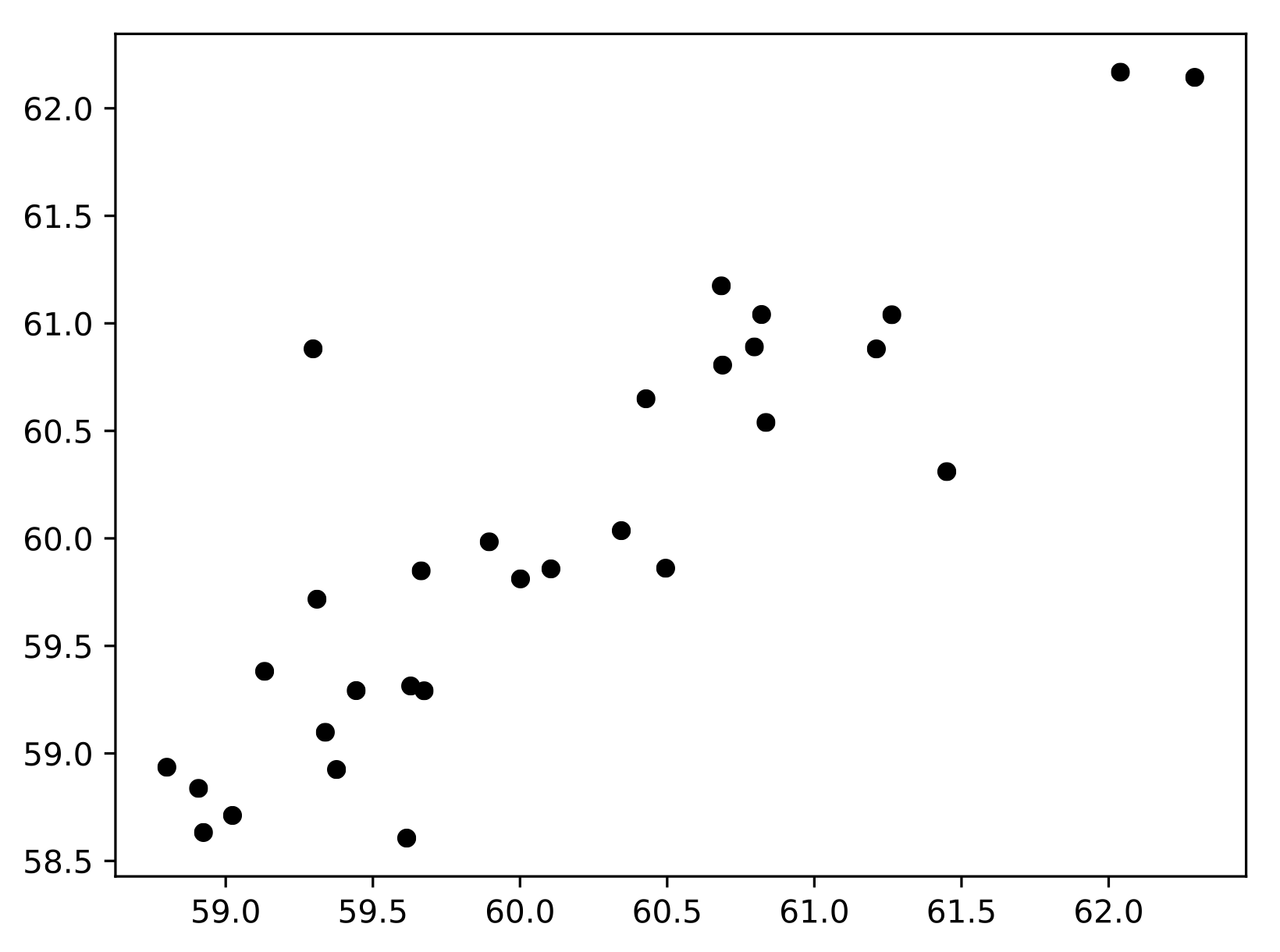 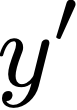 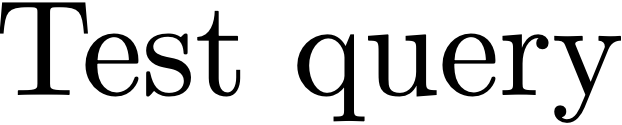 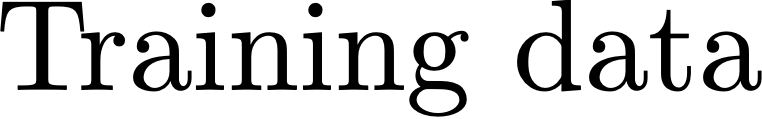 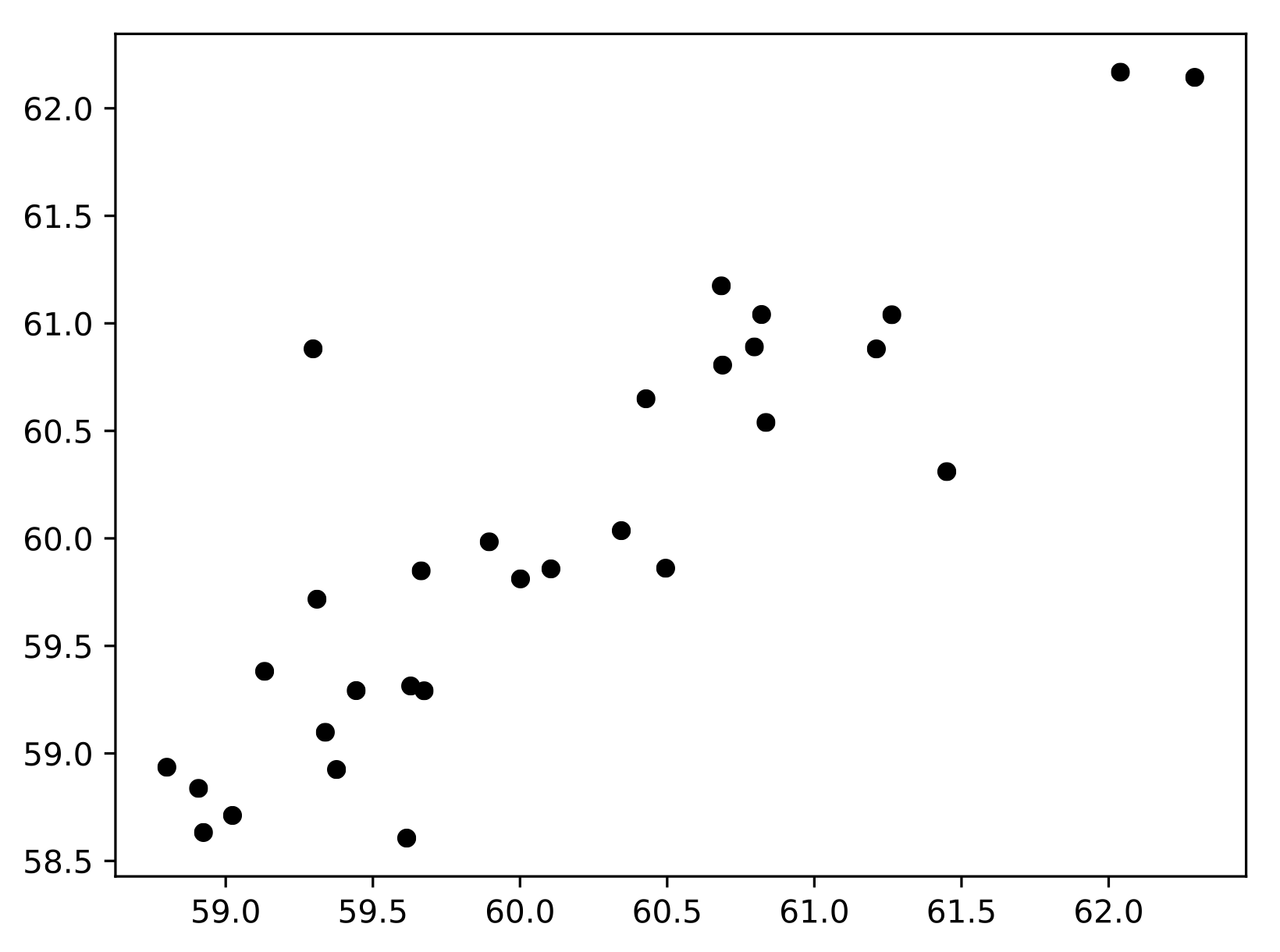 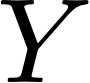 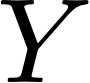 ?
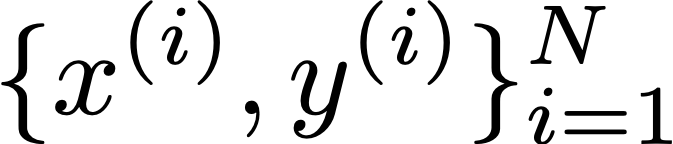 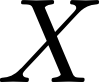 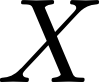 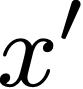 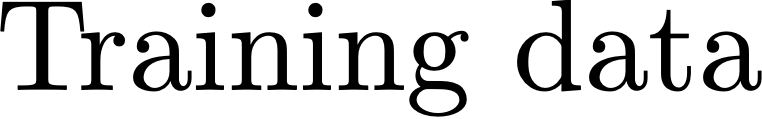 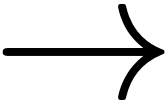 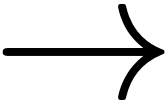 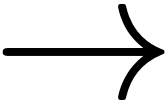 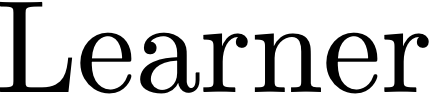 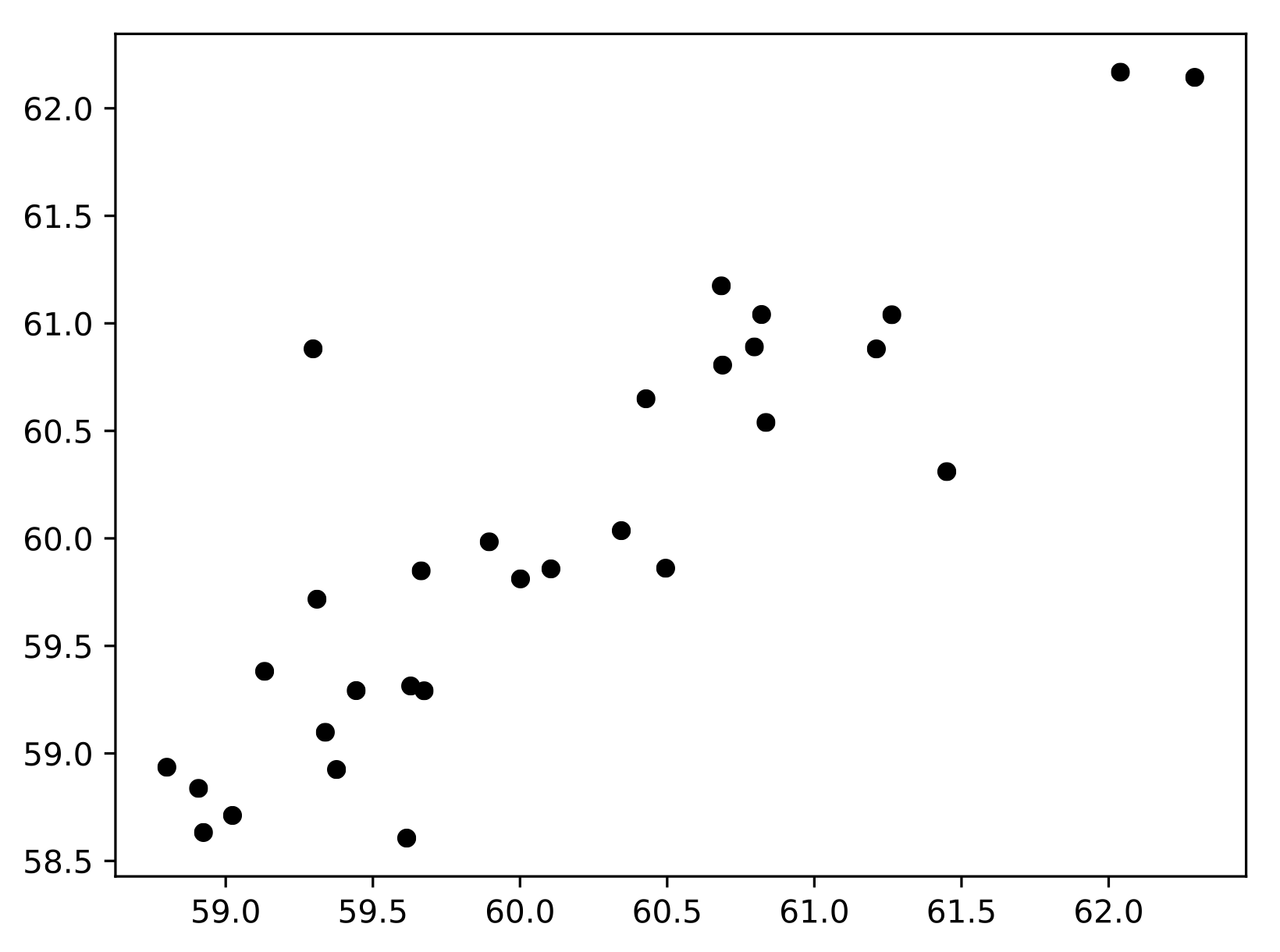 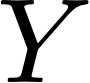 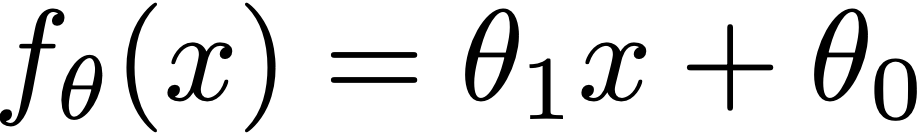 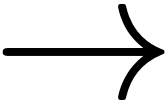 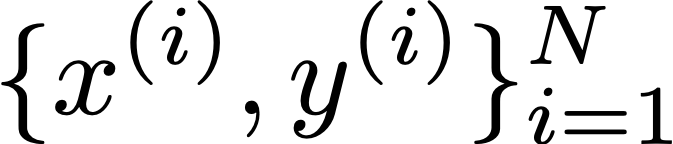 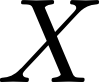 Hypothesis space
The relationship between X and Y is roughly linear:
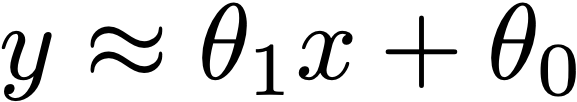 [Speaker Notes: f_{\theta}(x) = \theta_1 x + \theta_0
y \approx \theta_1 x + \theta_0]
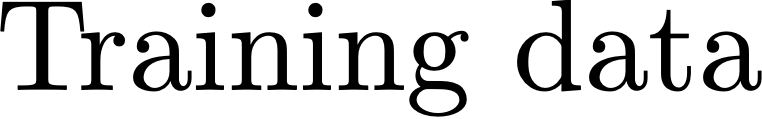 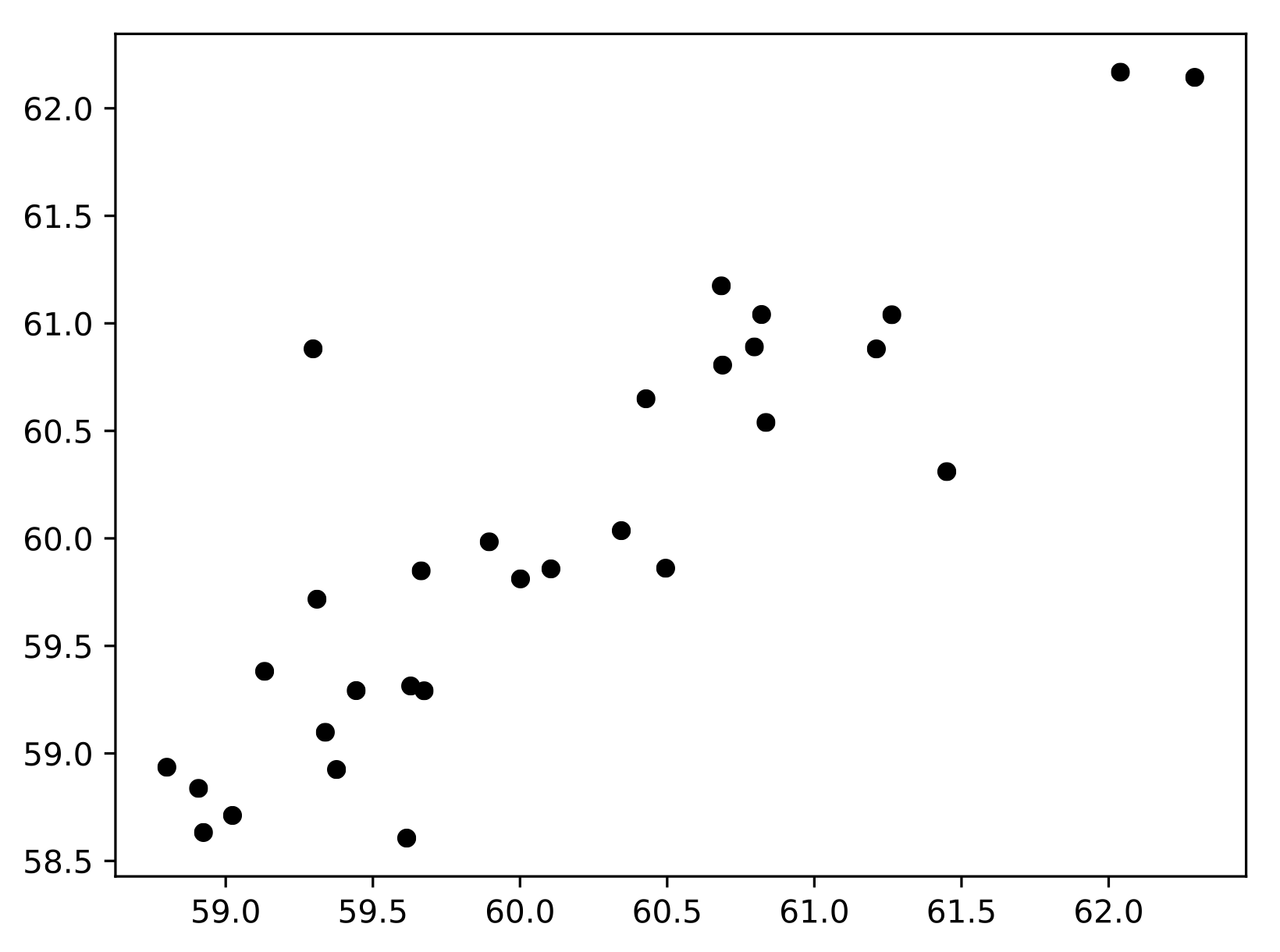 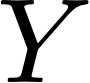 Search for the parameters,                  ,
that best fit the data.
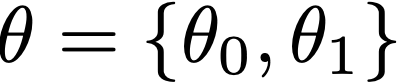 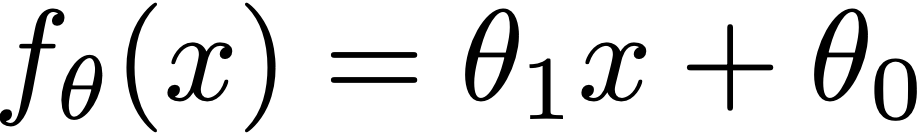 Best fit in what sense?
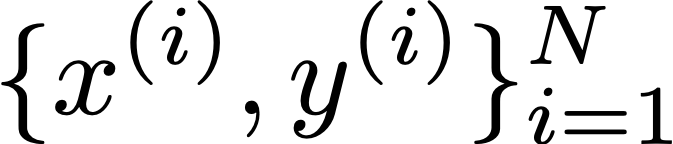 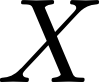 [Speaker Notes: A line cannot perfectly fit this data!

\theta = \{\theta_0, \theta_1\}]
Search for the parameters,                  ,
that best fit the data.
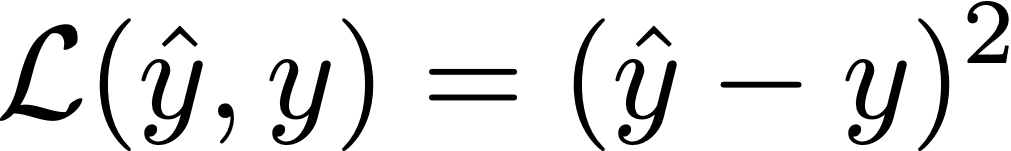 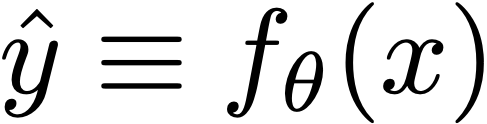 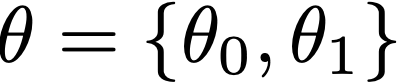 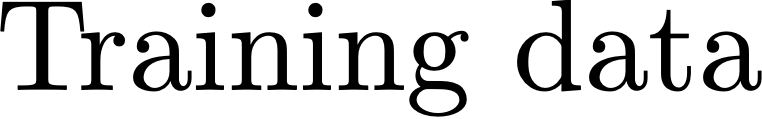 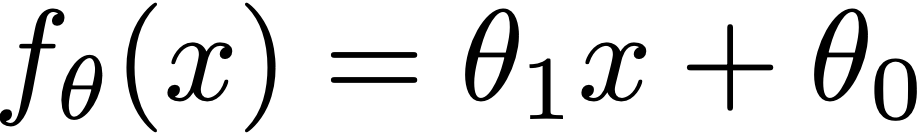 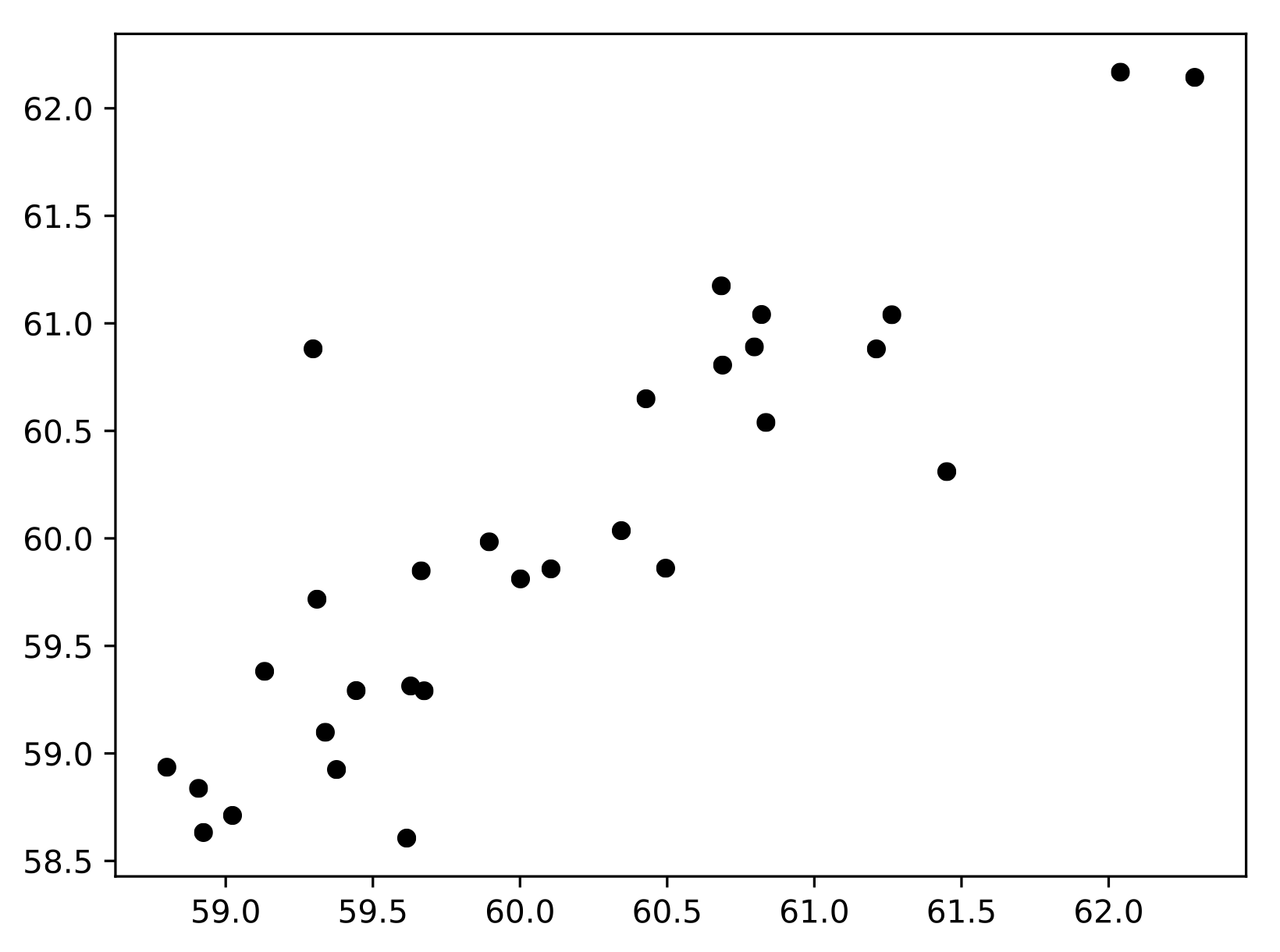 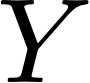 Best fit in what sense?
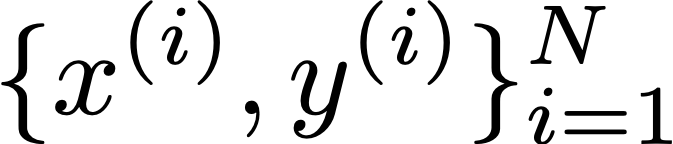 The least-squares objective (aka loss) says the best fit is the function that minimizes the squared error between predictions and target values:
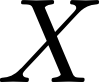 [Speaker Notes: \mathcal{L}(x,y) = (f_{\theta}(x) - y)^2]
Search for the parameters,                  ,
that best fit the data.
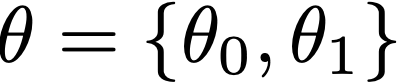 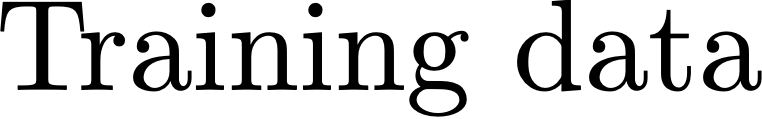 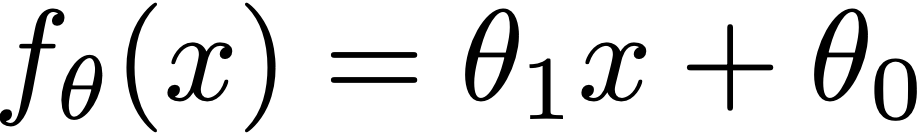 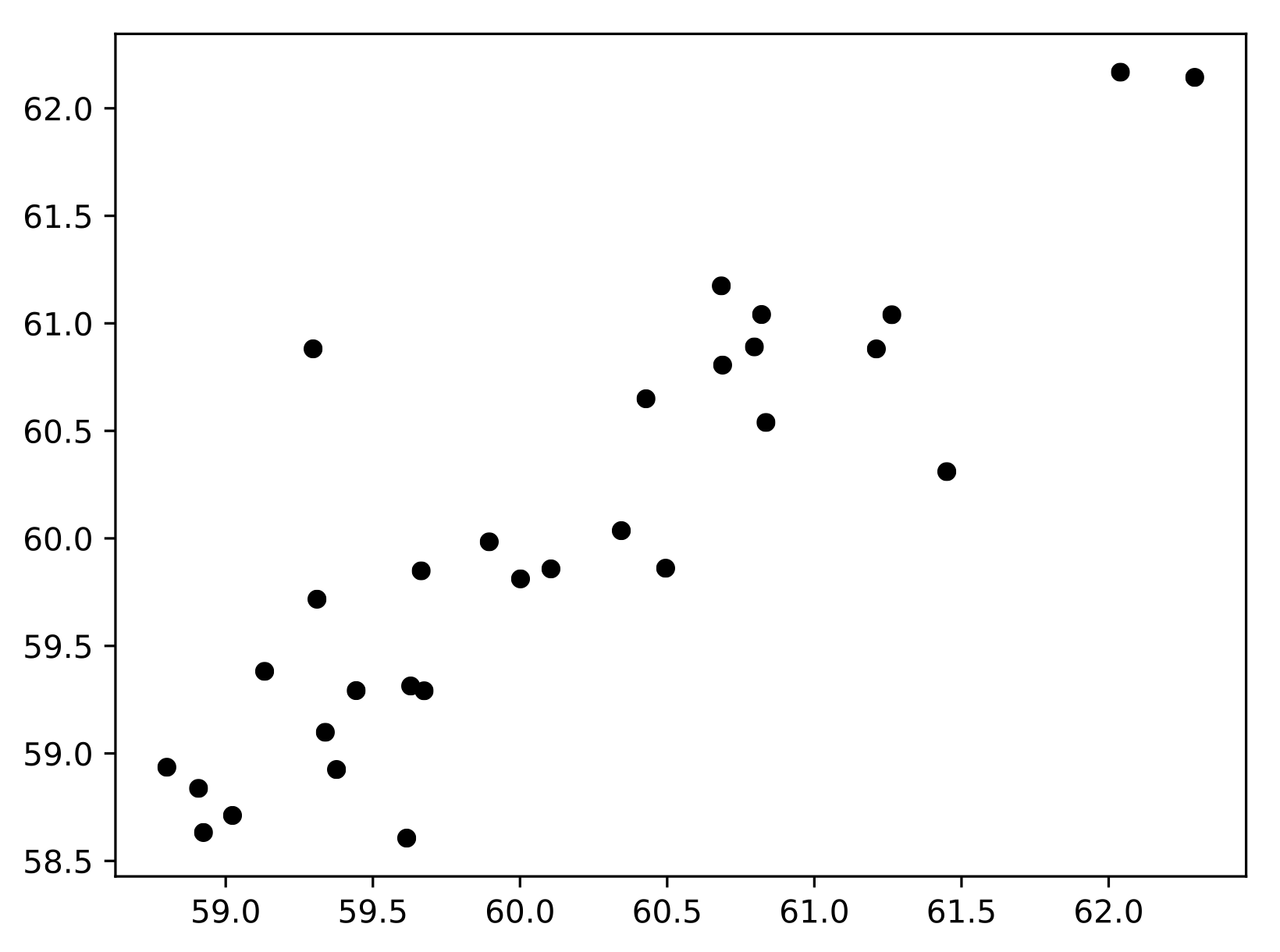 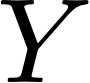 Best fit in what sense?
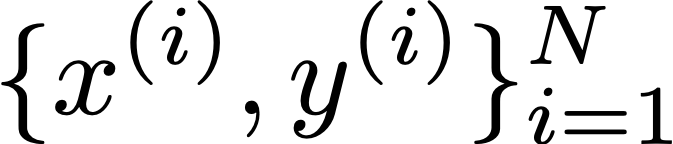 The least-squares objective (aka loss) says the best fit is the function that minimizes the squared error between predictions and target values:
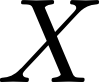 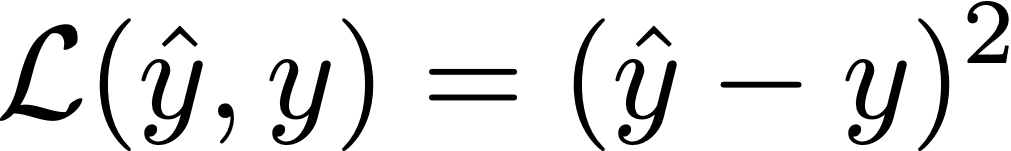 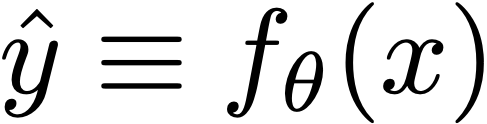 [Speaker Notes: \hat{y} \equiv f_{\theta}(x)
\mathcal{L}(\hat{y},y) = (\hat{y} - y)^2

\mathcal{L}(f_{\theta}(x),y) = (f_{\theta}(x) - y)^2]
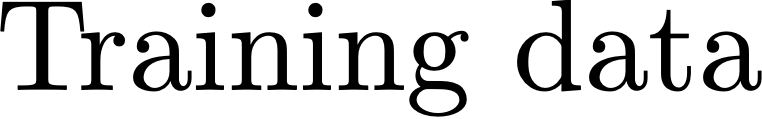 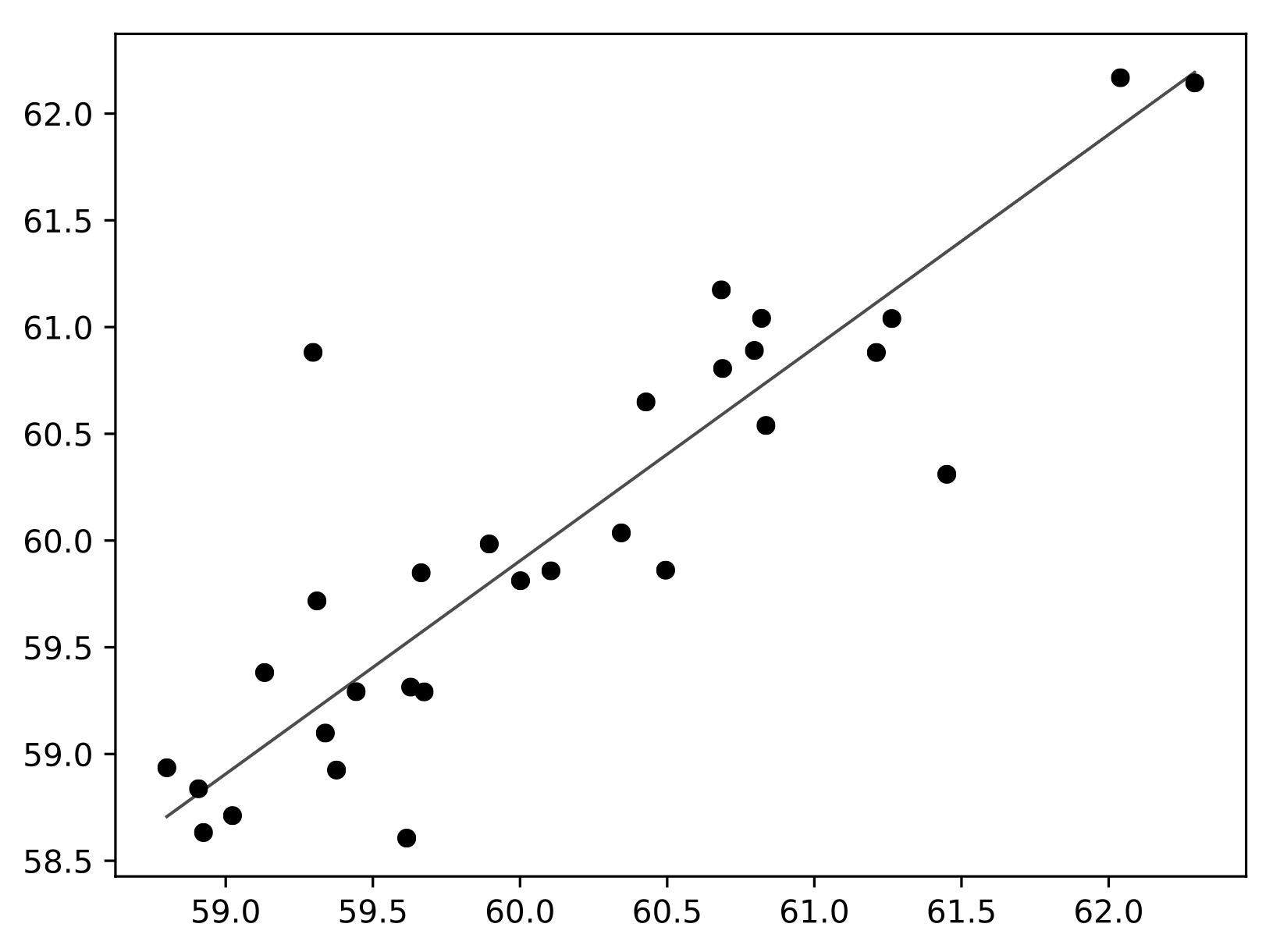 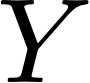 Complete learning problem:
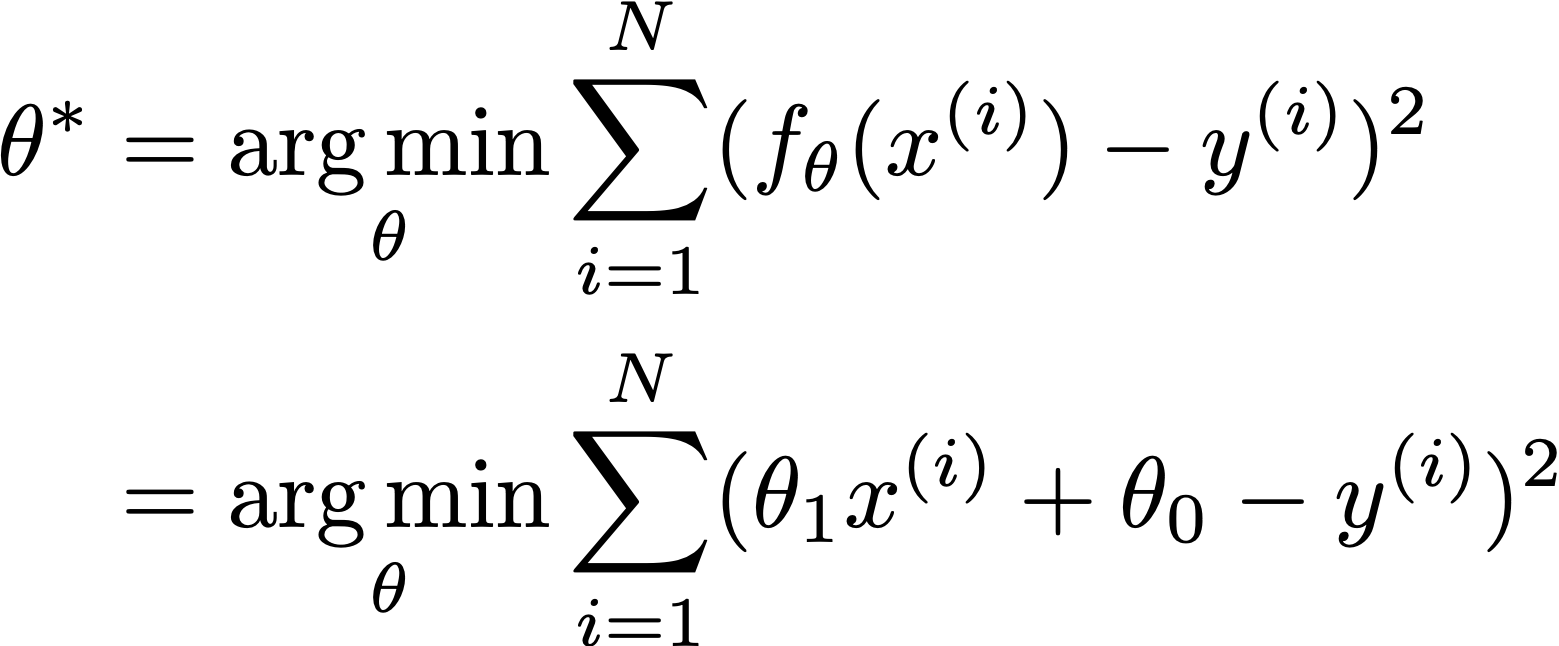 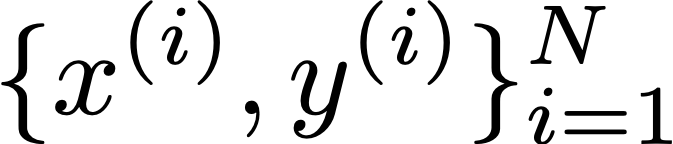 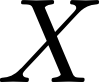 [Speaker Notes: \theta^* &= \argmin_{\theta} \sum_{i=1}^N (f_{\theta}(x^{(i)}) - y^{(i)})^2\\
&= \argmin_{\theta} \sum_{i=1}^N (\theta_1 x^{(i)} + \theta_0 - y^{(i)})^2]
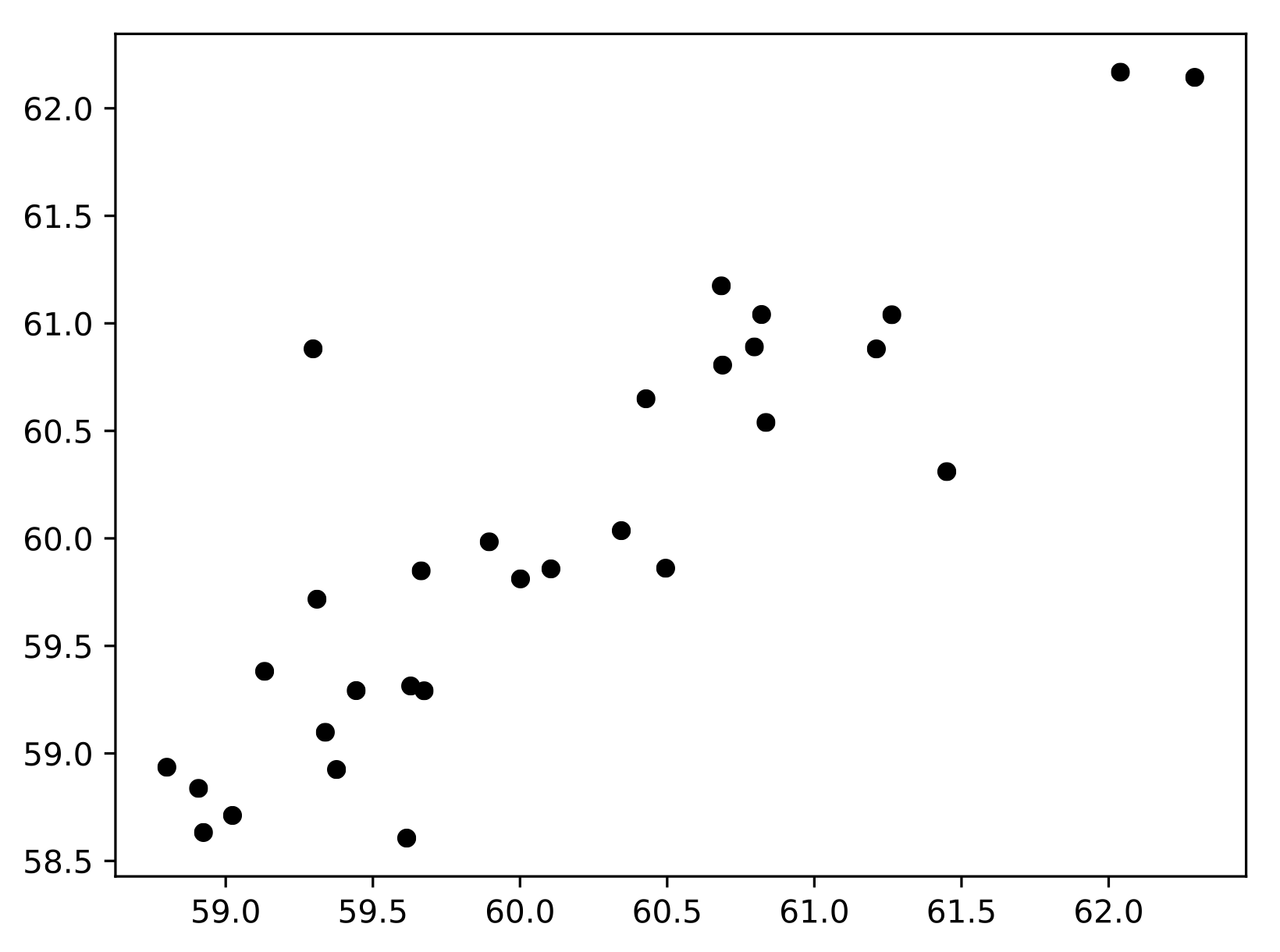 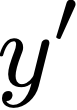 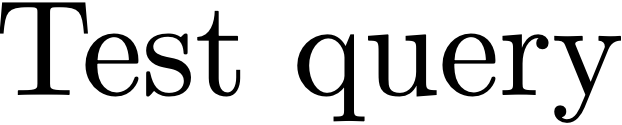 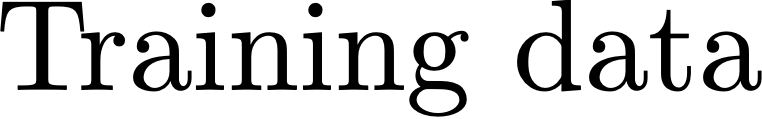 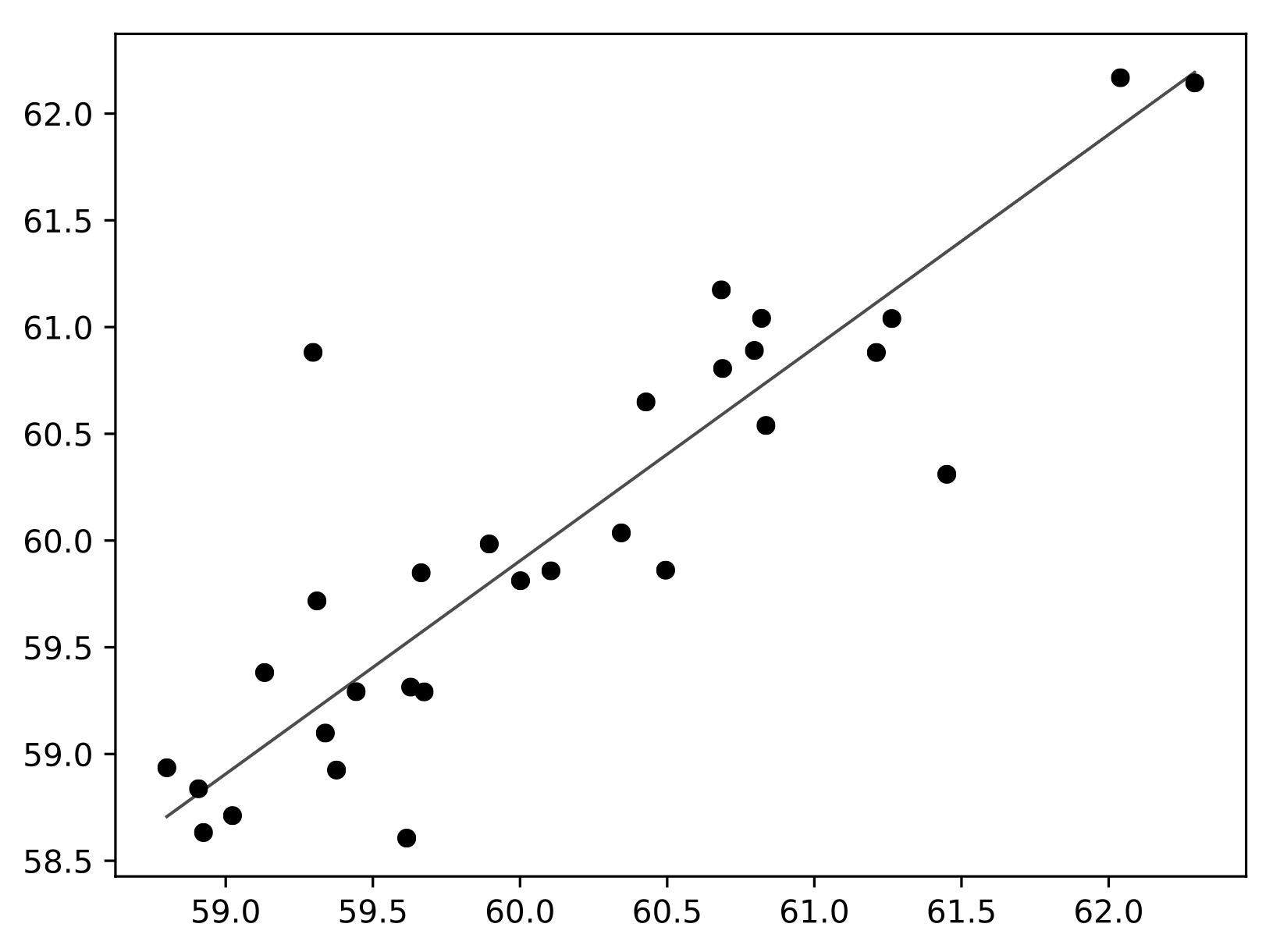 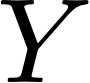 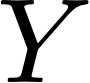 ?
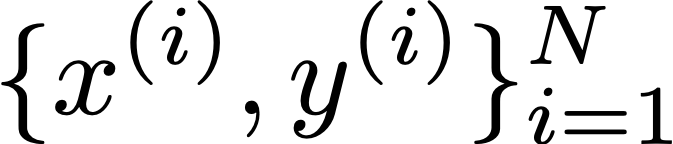 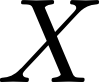 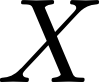 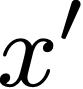 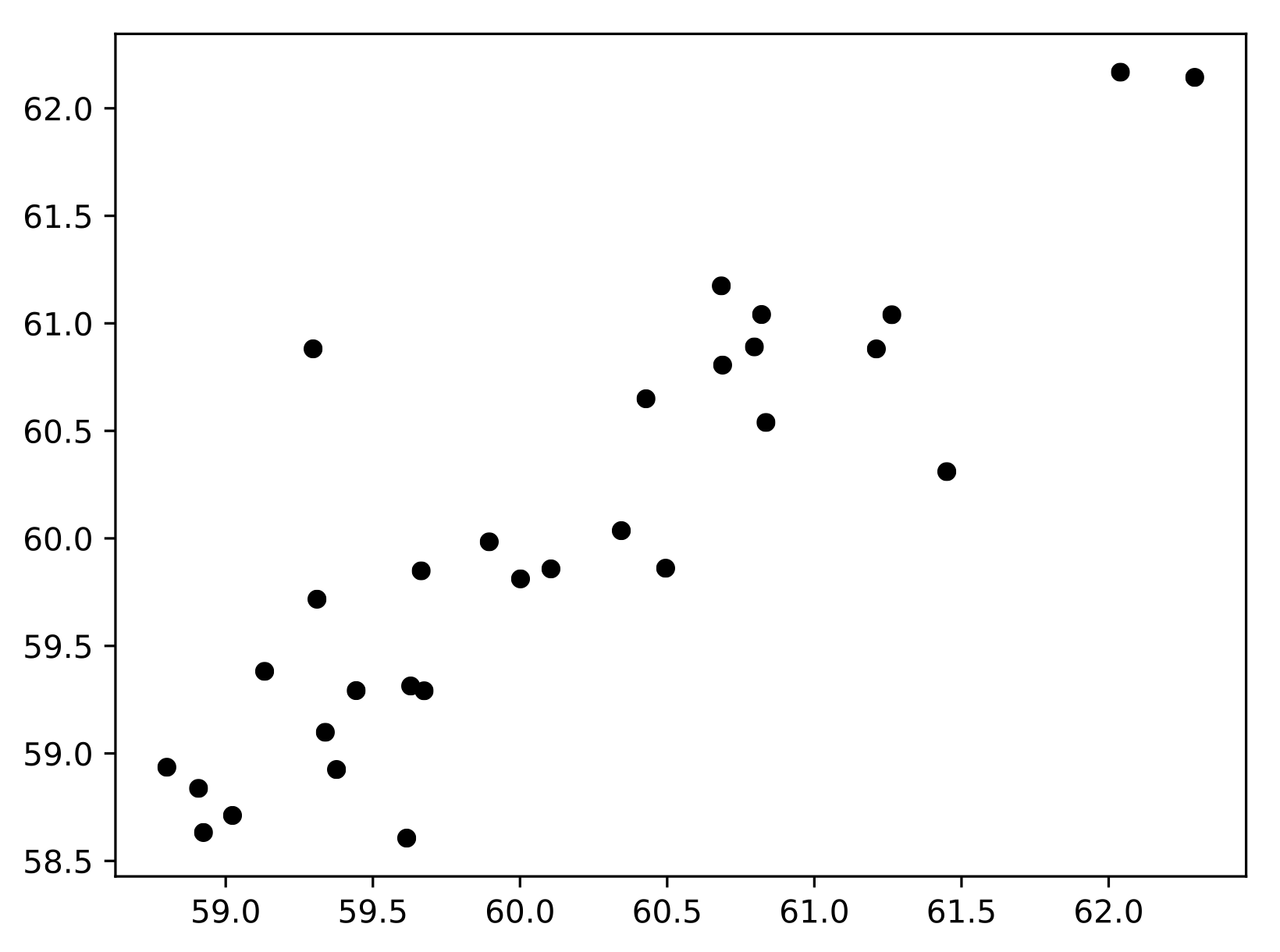 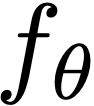 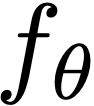 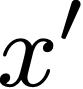 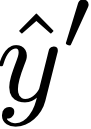 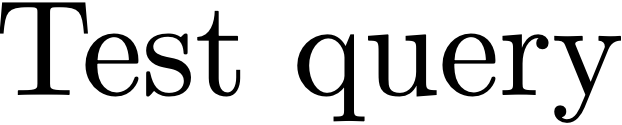 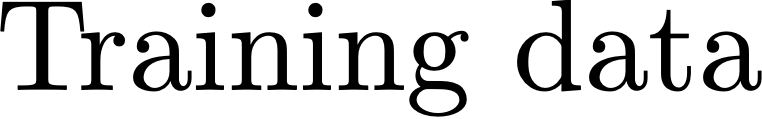 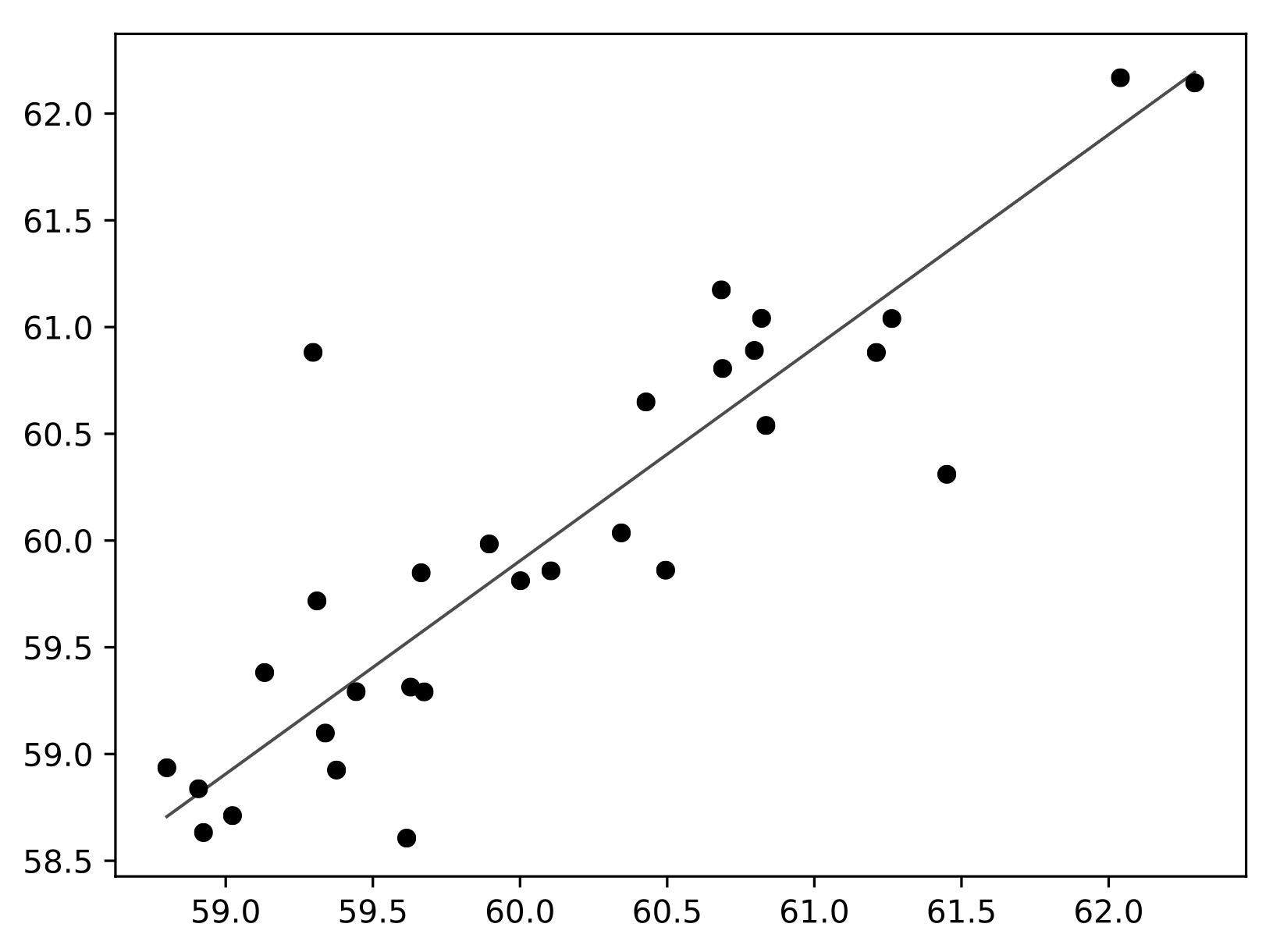 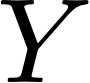 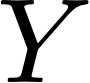 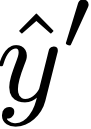 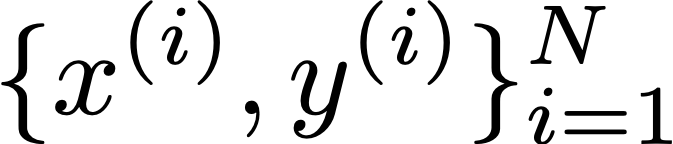 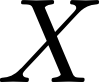 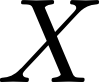 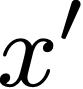 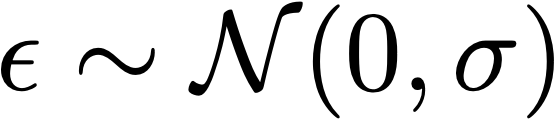 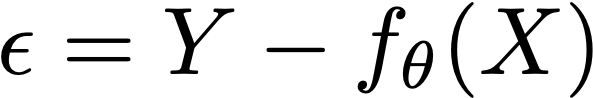 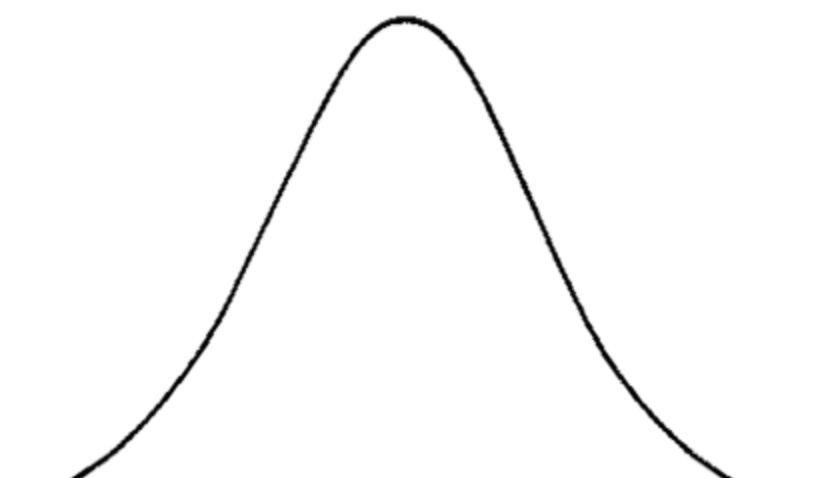 Why is squared error a good objective?
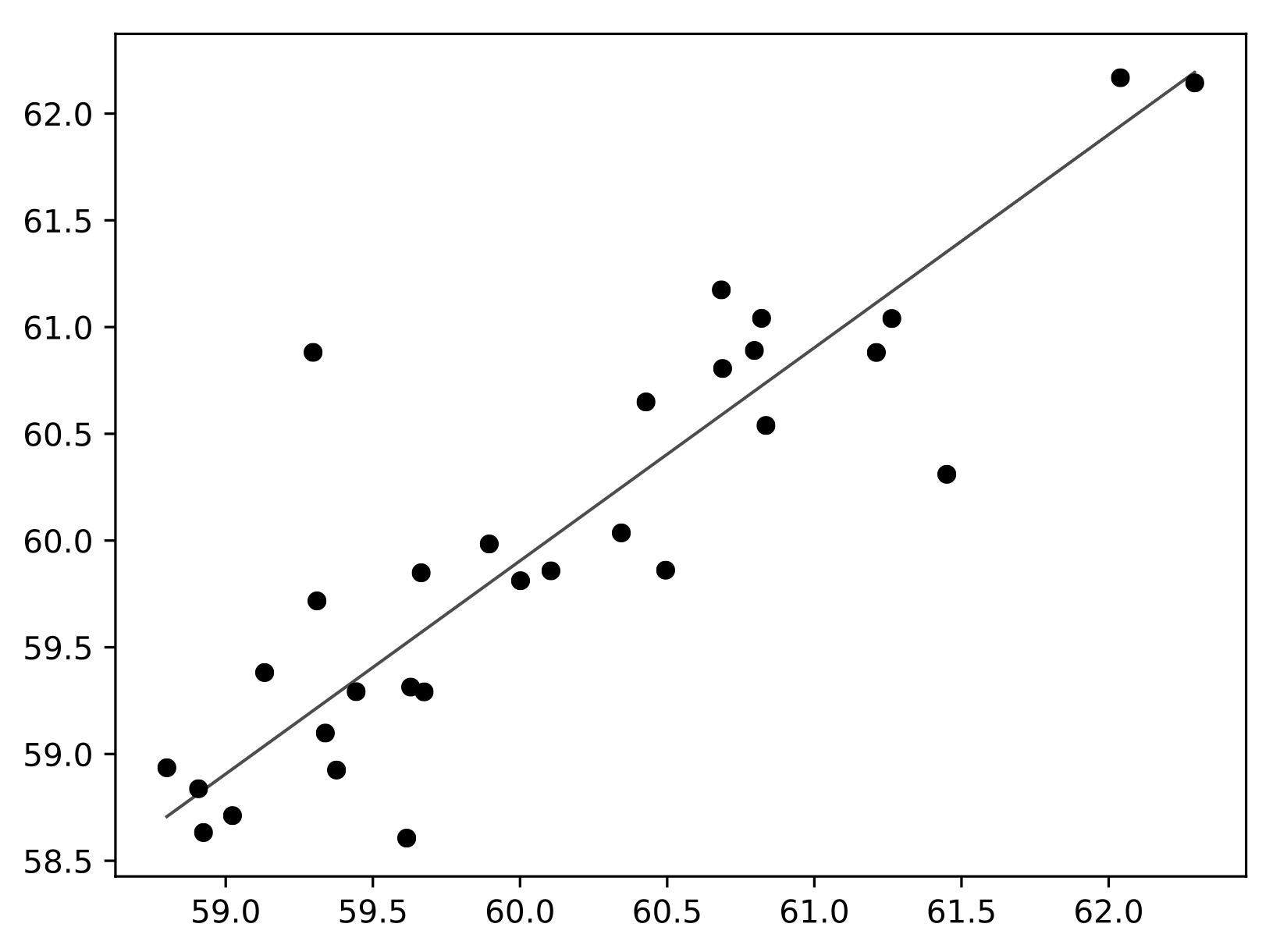 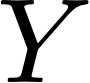 Follows from two modeling assumptions
1. Observed Y’s are corrupted by Gaussian noise:
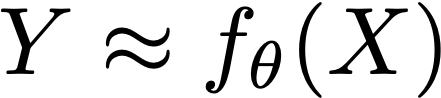 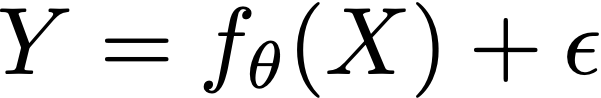 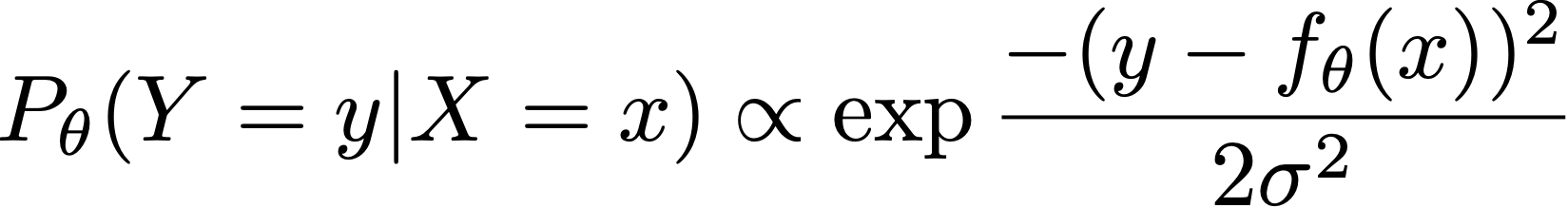 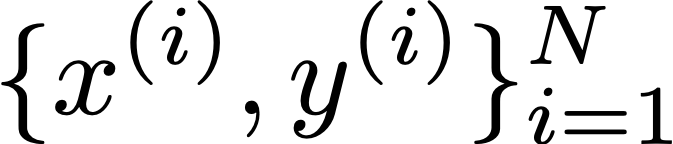 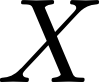 2. Training datapoints are independently and identically distributed (iid):
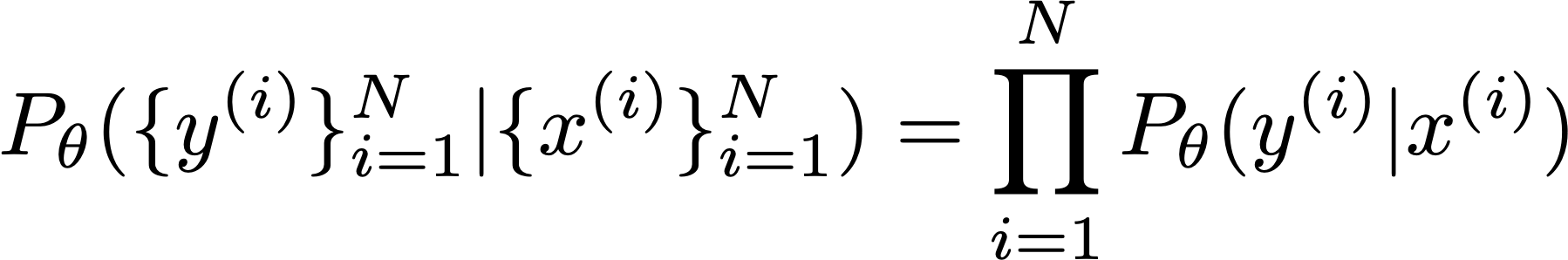 [Speaker Notes: Y \approx f_{\theta}(X)
\epsilon = Y - f_{\theta}(X)

P_{\theta}(Y = y | X = x) \propto \exp{\frac{-(y-f_{\theta}(x))^2}{2\sigma^2}}

Pr(Y = [y-\epsilon, y+\epsilon] | X = x) &= \int_{y-\epsilon}^{y+\epsilon} \frac{1}{Z} \exp{\frac{-(Y-f_{\theta}(x))^2}{2 \sigma^2}}dY


P(\mathbf{y}|\mathbf{x}) = \prod_{i=1}^N p(y_i | x_i)
P_{\theta}(\{y^{(i)}\}_{i=1}^N|\{x^{(i)}\}_{i=1}^N) = \prod_{i=1}^N P_{\theta}(y^{(i)} | x^{(i)})]
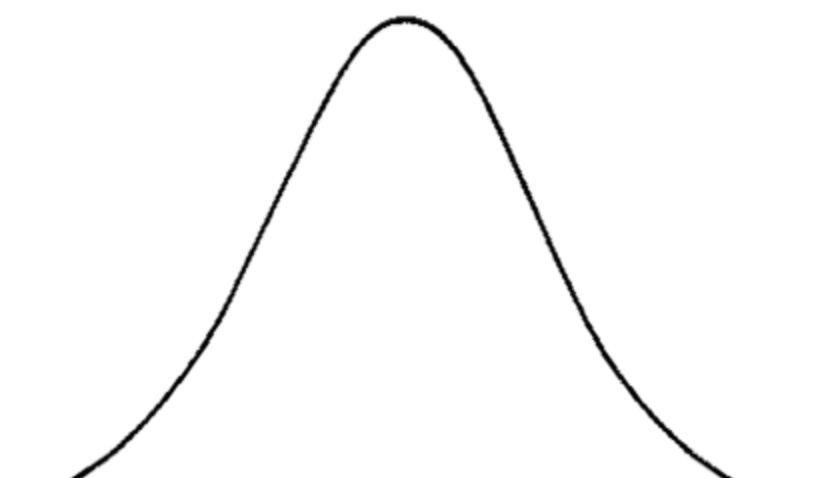 Why is squared error a good objective?
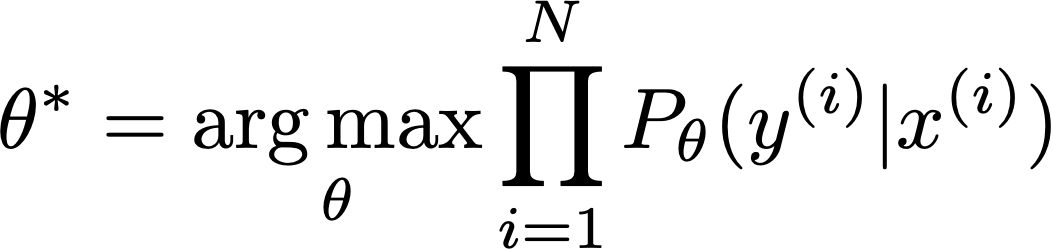 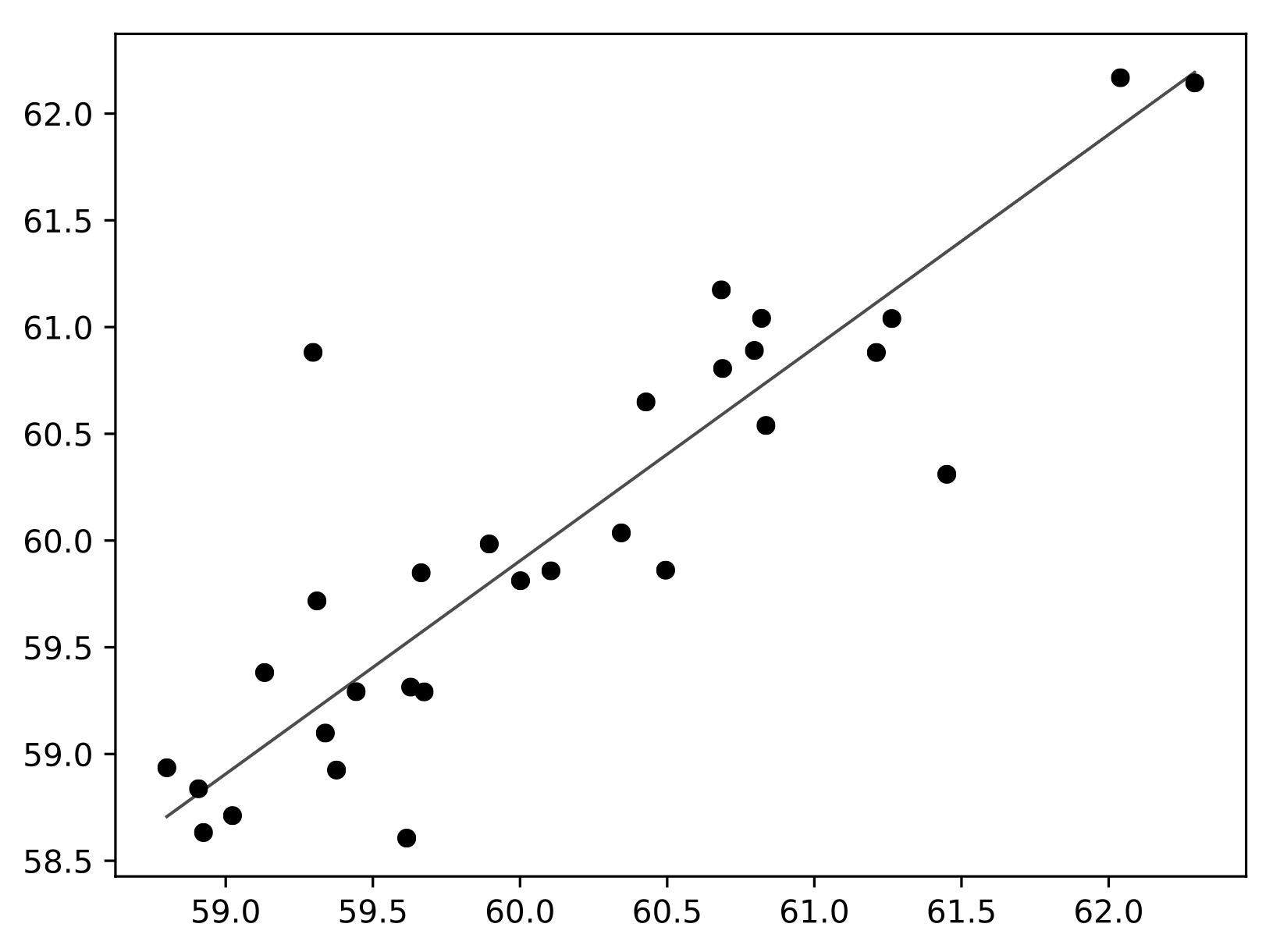 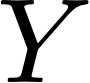 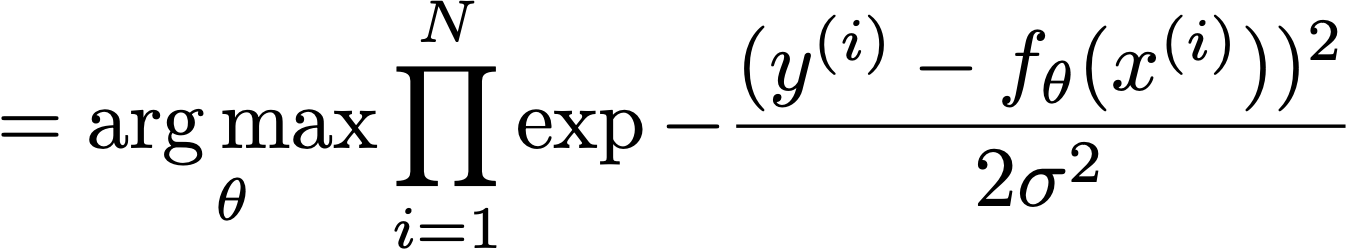 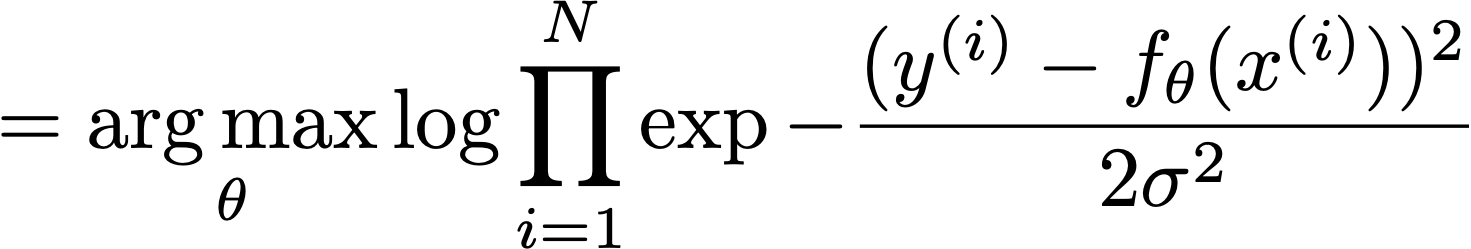 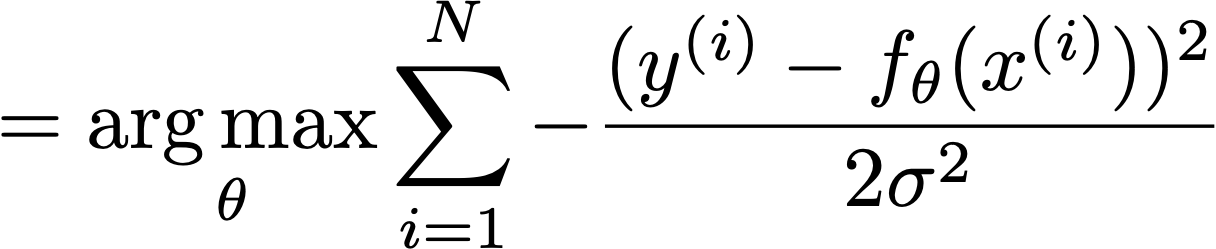 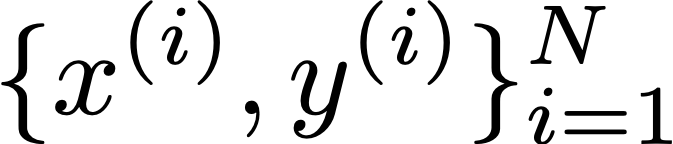 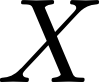 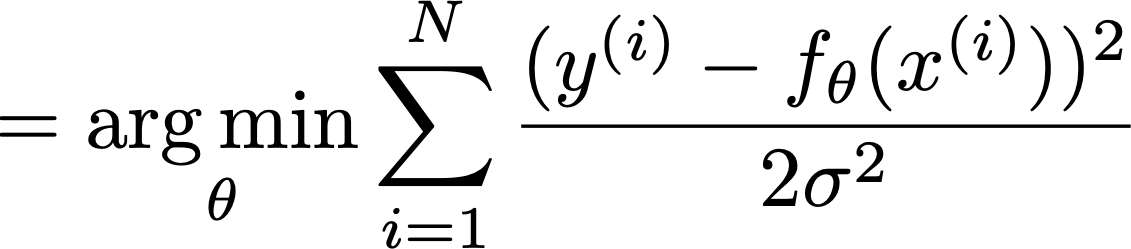 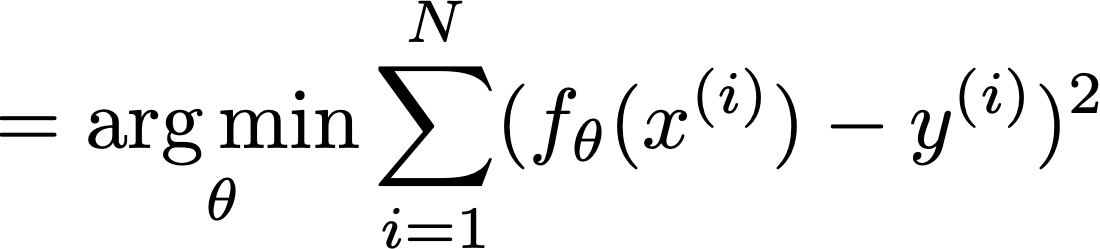 [Speaker Notes: \theta^* &= \argmax_{\theta} \prod_{i=1}^N P_{\theta}(y^{(i)} | x^{(i)})\\
&= \argmax_{\theta} \prod_{i=1}^N \exp{-\frac{(y^{(i)}-f_{\theta}(x^{(i)}))^2}{2\sigma^2}}\\
&= \argmax_{\theta} \log \prod_{i=1}^N \exp{-\frac{(y^{(i)}-f_{\theta}(x^{(i)}))^2}{2\sigma^2}}\\
&= \argmax_{\theta} \sum_{i=1}^N -\frac{(y^{(i)}-f_{\theta}(x^{(i)}))^2}{2\sigma^2}\\
&= \argmin_{\theta} \sum_{i=1}^N \frac{(y^{(i)}-f_{\theta}(x^{(i)}))^2}{2\sigma^2}\\
&= \argmin_{\theta} \sum_{i=1}^N (f_{\theta}(x^{(i)}) - y^{(i)})^2]
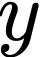 Under the assumption that the data is distributed as:
The most probable estimate of θ is:
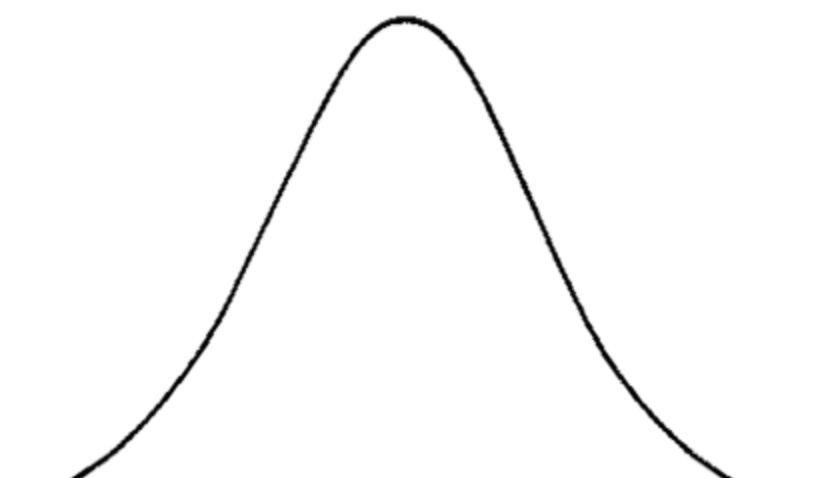 Why is squared error a good objective?
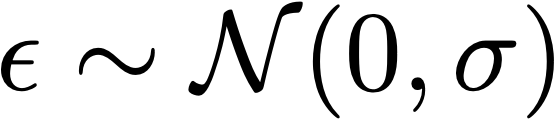 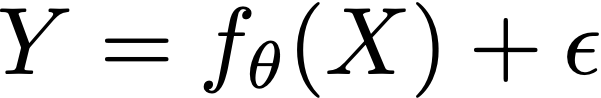 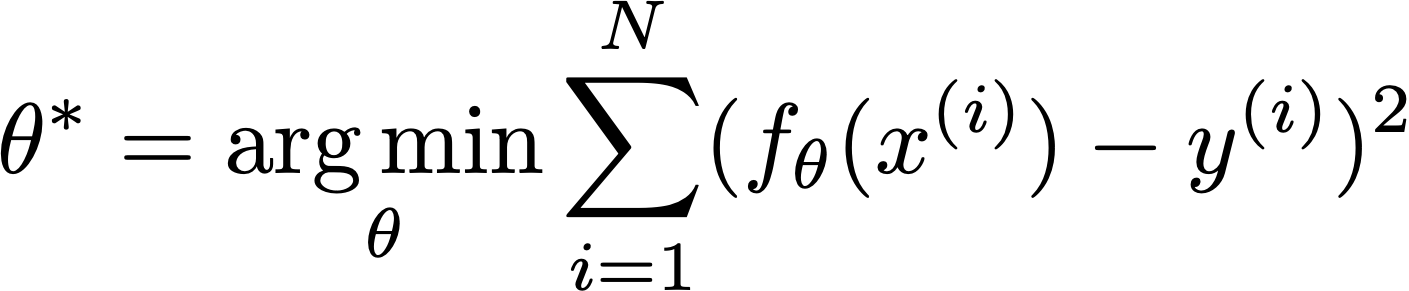 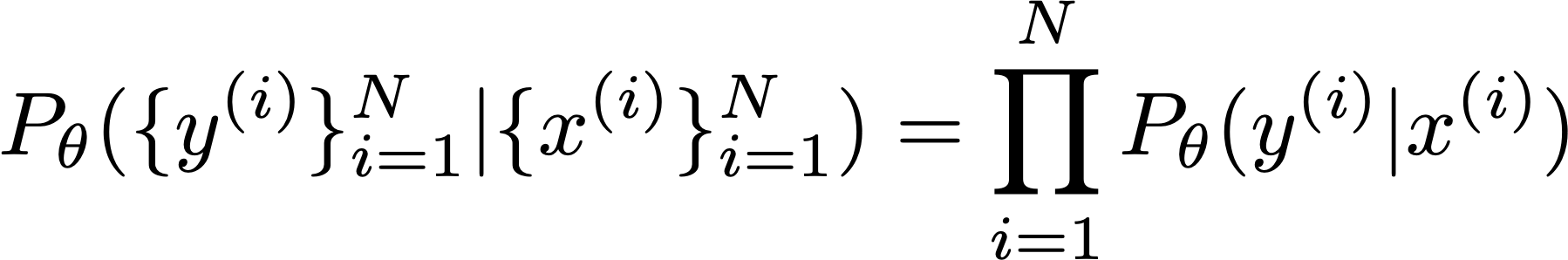 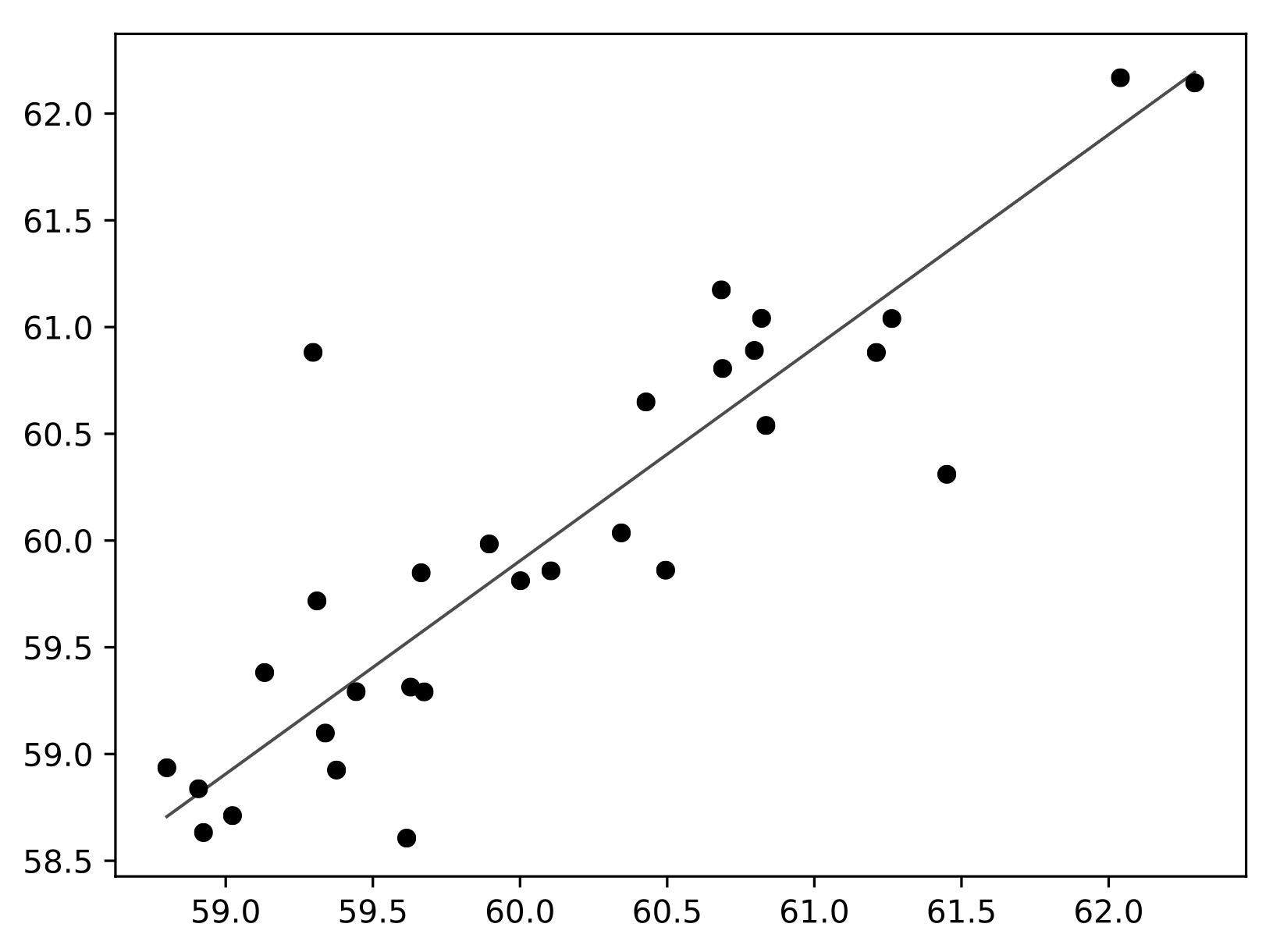 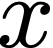 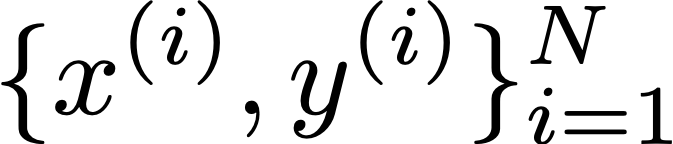 This is called the max likelihood estimator of θ.
[Speaker Notes: Notice that this does not depend on the functional form of f!

\theta^* = \argmin_{\theta} \sum_{i=1}^N (f_{\theta}(x^{(i)}) - y^{(i)})^2]
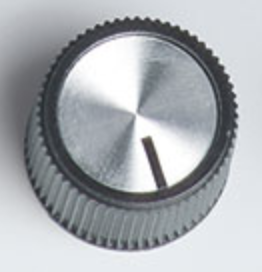 How to minimize the objective w.r.t. θ?
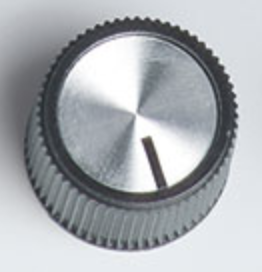 Input
Output
Score
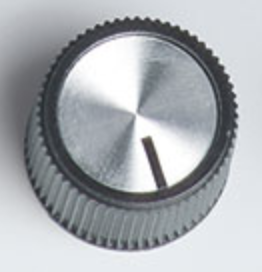 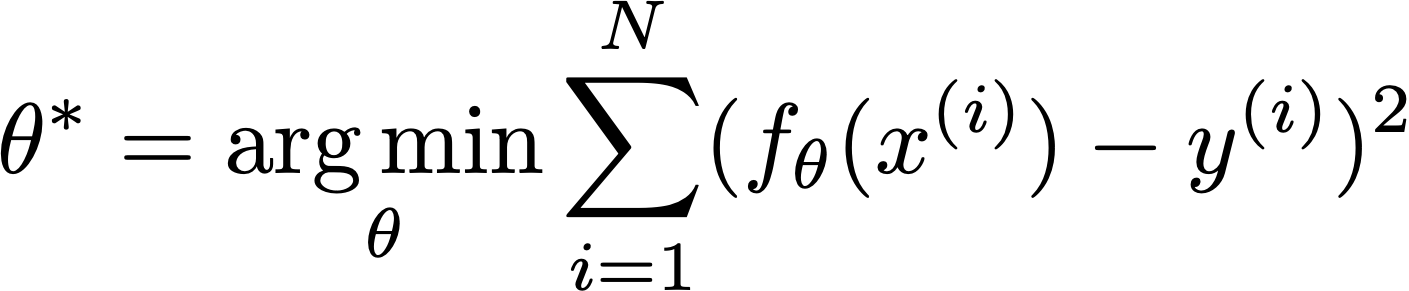 Machine with knobs
Use an optimizer!
[Speaker Notes: You may think random search sounds silly, but it’s more or less the state of the art method on certain problems like reinforcement learning.

 \mathbf{X} = 
 \begin{pmatrix}
    x_1 & 1  \\
    x_2 & 1 \\
    \vdots & \vdots \\
    x_N & 1
\end{pmatrix}

\theta^* = (\mathbf{X}^T\mathbf{X})^{-1}\mathbf{X}^T\mathbf{y}

\mathbf{X}\theta^* = \mathbf{y}
(\mathbf{X}^T\mathbf{X})\theta^* = \mathbf{X}^T\mathbf{y}


(\mathbf{y} - \mathbf{X}\theta)^T(\mathbf{y} - \mathbf{X}\theta)

\frac{\partial E(\theta)}{\partial \theta} \equiv \nabla_{\theta} E(\theta) =  2(\mathbf{X}^T \mathbf{X} \theta - \mathbf{X}^T \mathbf{y})
2(\mathbf{X}^T \mathbf{X} \theta^* - \mathbf{X}^T \mathbf{y}) = 0
\mathbf{X}^T \mathbf{X} \theta^* = \mathbf{X}^T \mathbf{y}]
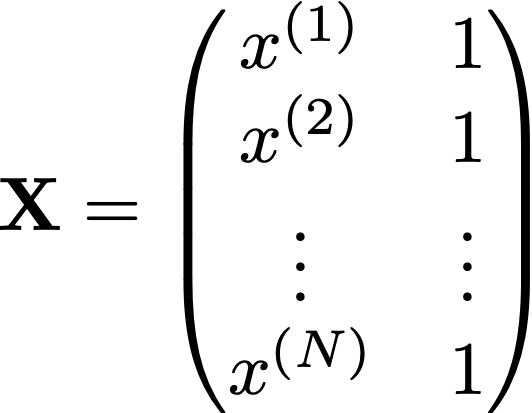 Solution
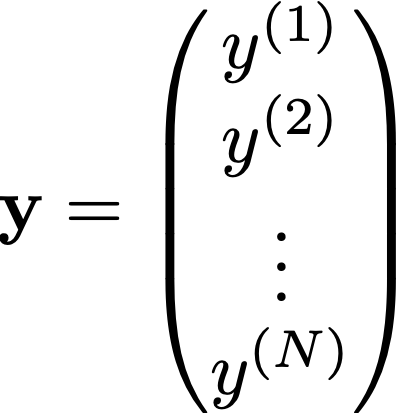 How to minimize the objective w.r.t. θ?
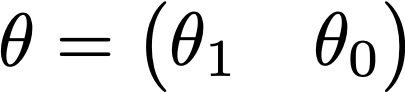 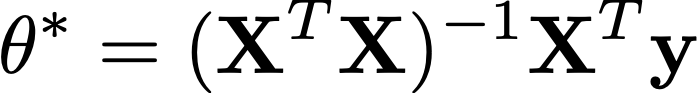 In the linear case:
Learning problem
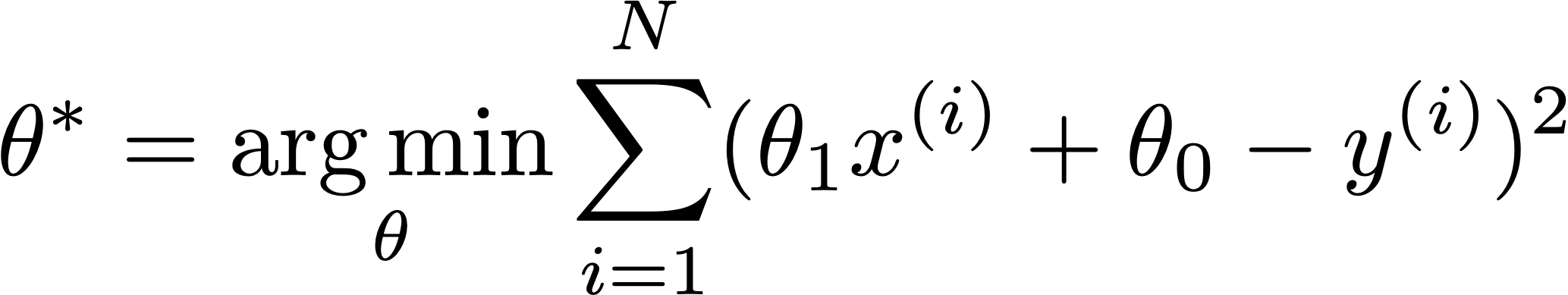 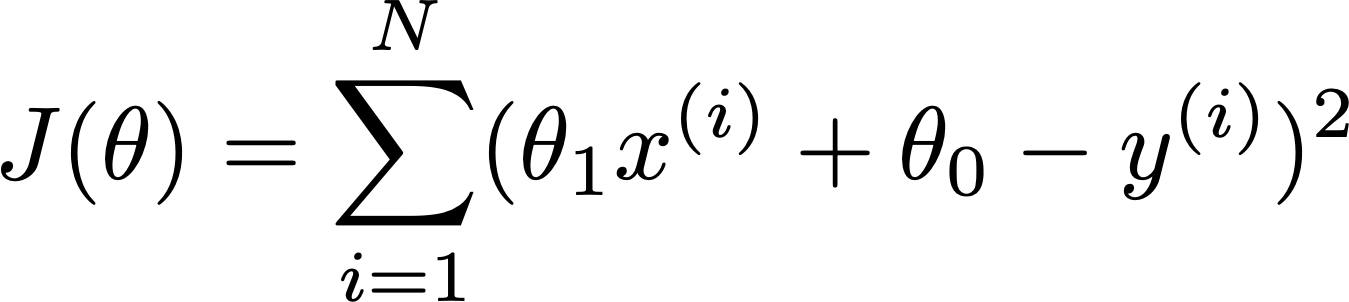 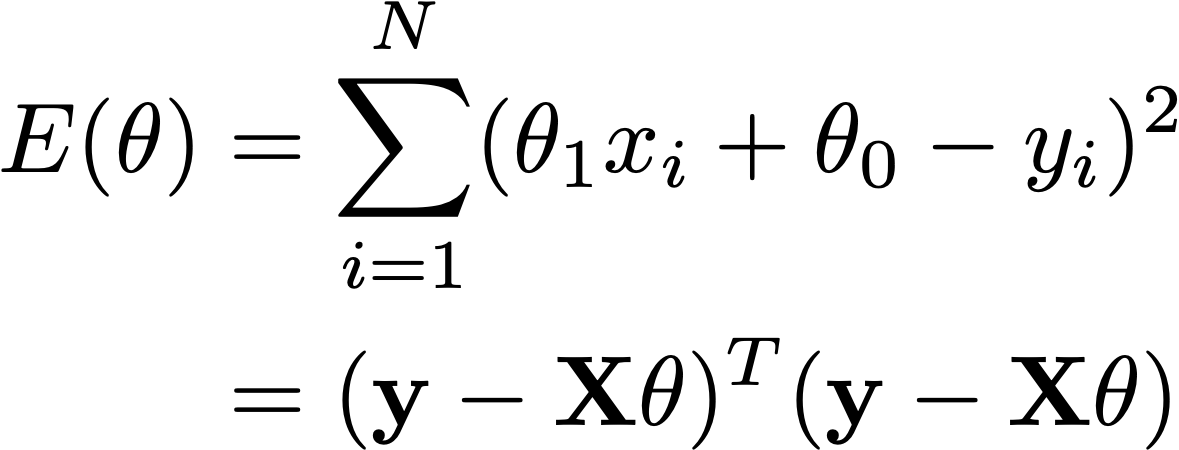 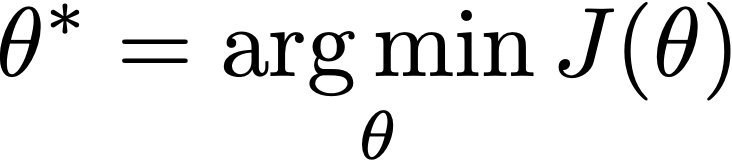 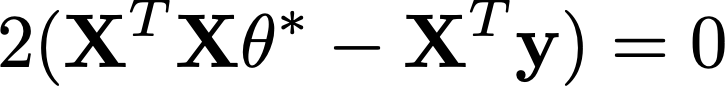 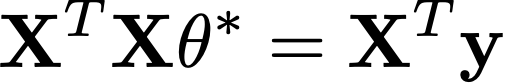 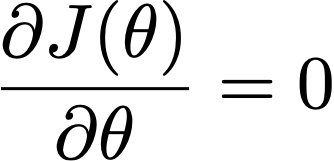 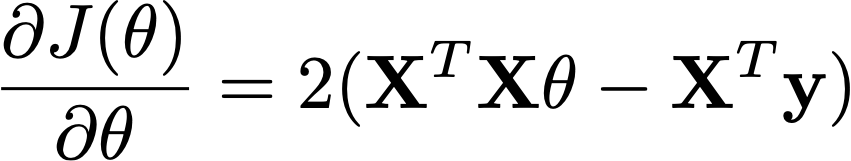 [Speaker Notes: \theta^* = \argmin_{\theta} \sum_{i=1}^N (\theta_1 x^{(i)} + \theta_0 - y^{(i)})^2

 \mathbf{X} = 
 \begin{pmatrix}
    x^{(1)} & 1  \\
    x^{(2)} & 1 \\
    \vdots & \vdots \\
    x^{(N)} & 1
\end{pmatrix}

\mathbf{y} = 
 \begin{pmatrix}
    y^{(1)}  \\
    y^{(2)} \\
    \vdots \\
    y^{(N)}
\end{pmatrix}

\theta^* = (\mathbf{X}^T\mathbf{X})^{-1}\mathbf{X}^T\mathbf{y}

\mathbf{X}\theta^* = \mathbf{y}
(\mathbf{X}^T\mathbf{X})\theta^* = \mathbf{X}^T\mathbf{y}


(\mathbf{y} - \mathbf{X}\theta)^T(\mathbf{y} - \mathbf{X}\theta)

\frac{\partial E(\theta)}{\partial \theta} \equiv \nabla_{\theta} E(\theta) =  2(\mathbf{X}^T \mathbf{X} \theta - \mathbf{X}^T \mathbf{y})
2(\mathbf{X}^T \mathbf{X} \theta^* - \mathbf{X}^T \mathbf{y}) = 0
\mathbf{X}^T \mathbf{X} \theta^* = \mathbf{X}^T \mathbf{y}]
Empirical Risk Minimization
(formalization of supervised learning)
Linear least squares learning problem
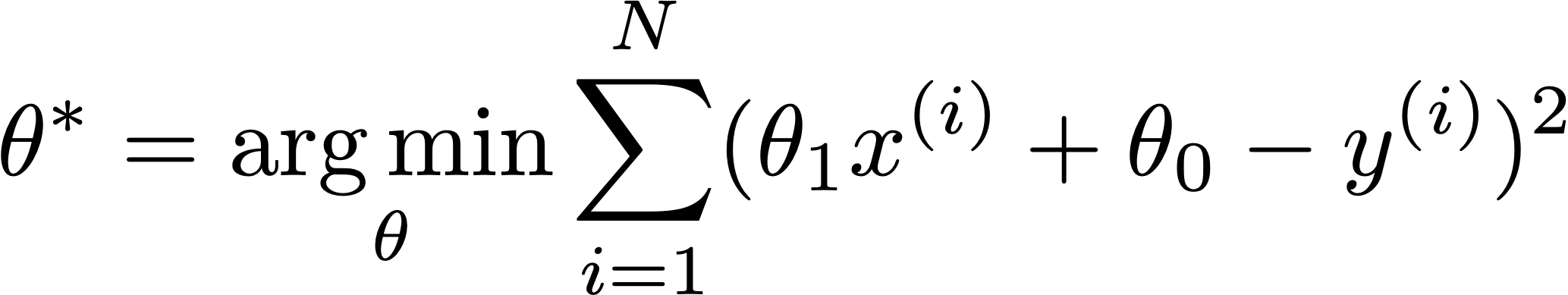 [Speaker Notes: \argmin_{f \in \mathcal{F}} \sum_{i=1}^N \mathcal{L}(f(\mathbf{x}_i), \mathbf{y}_i) 

As designers, we usually want to just assume the optimizer can be made arbitrarily good. Then design the right objective, hypothesis space, and training data.]
Objective function
(loss)
Empirical Risk Minimization
(formalization of supervised learning)
Training data
Hypothesis space
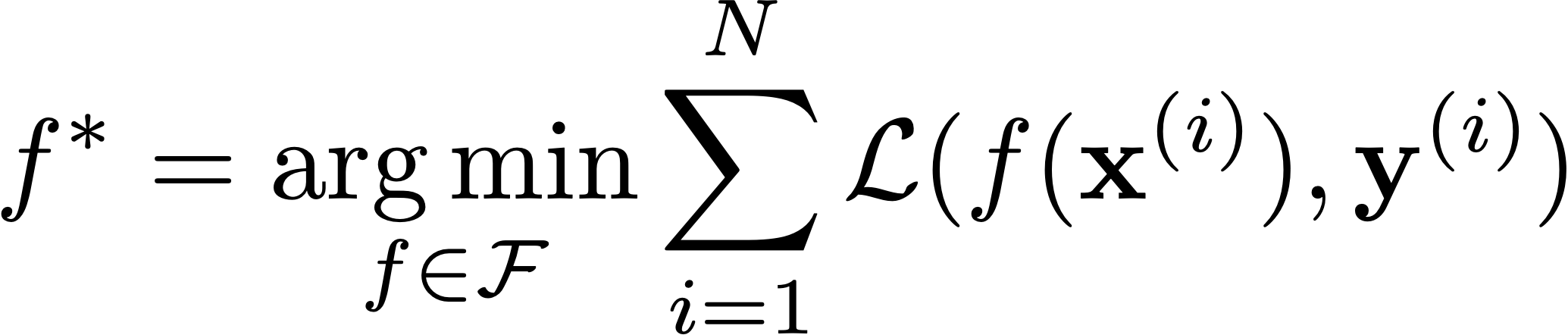 [Speaker Notes: f^* = \argmin_{f \in \mathcal{F}} \sum_{i=1}^N \mathcal{L}(f(\mathbf{x}^{(i)}), \mathbf{y}^{(i)}) 

As designers, we usually want to just assume the optimizer can be made arbitrarily good. Then design the right objective, hypothesis space, and training data.]
Case study #1: Linear least squares
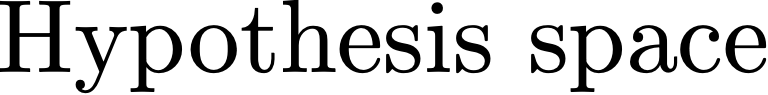 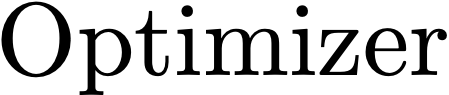 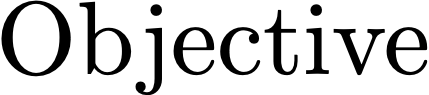 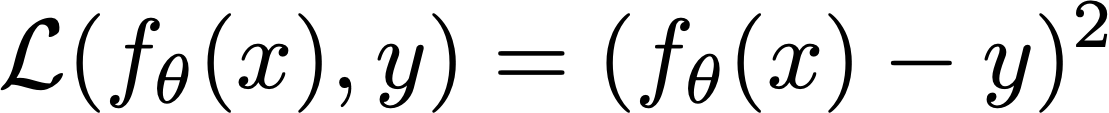 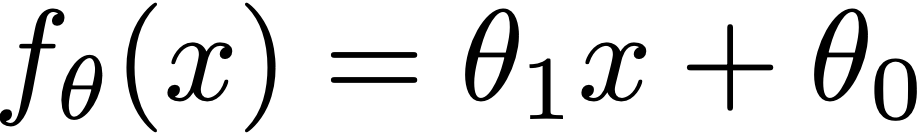 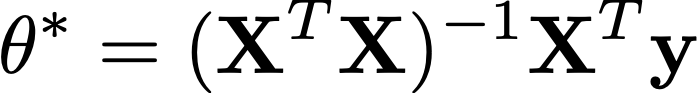 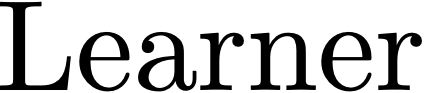 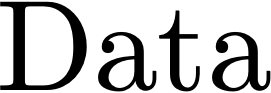 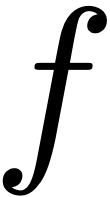 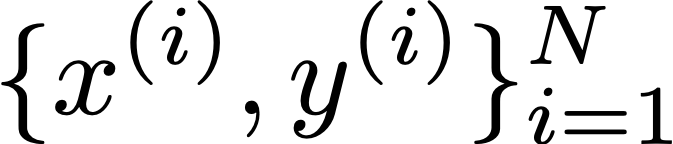 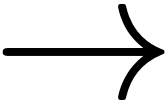 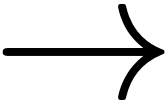 [Speaker Notes: \{x_i, y_i\}_{i=1}^N

f_{\theta}(x) = \theta x]
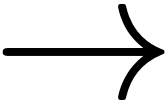 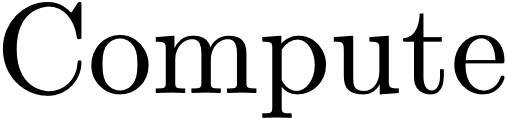 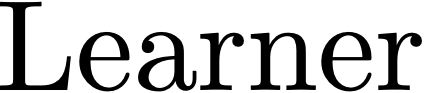 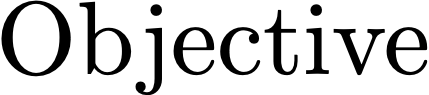 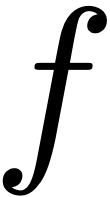 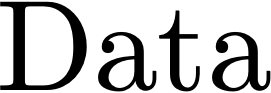 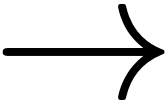 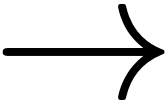 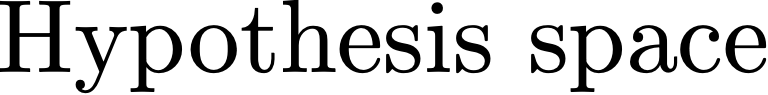 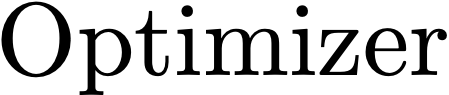 [Speaker Notes: Model = [Objective, Hypothesis space]]
Example 1: Linear least squares
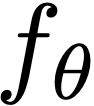 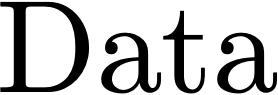 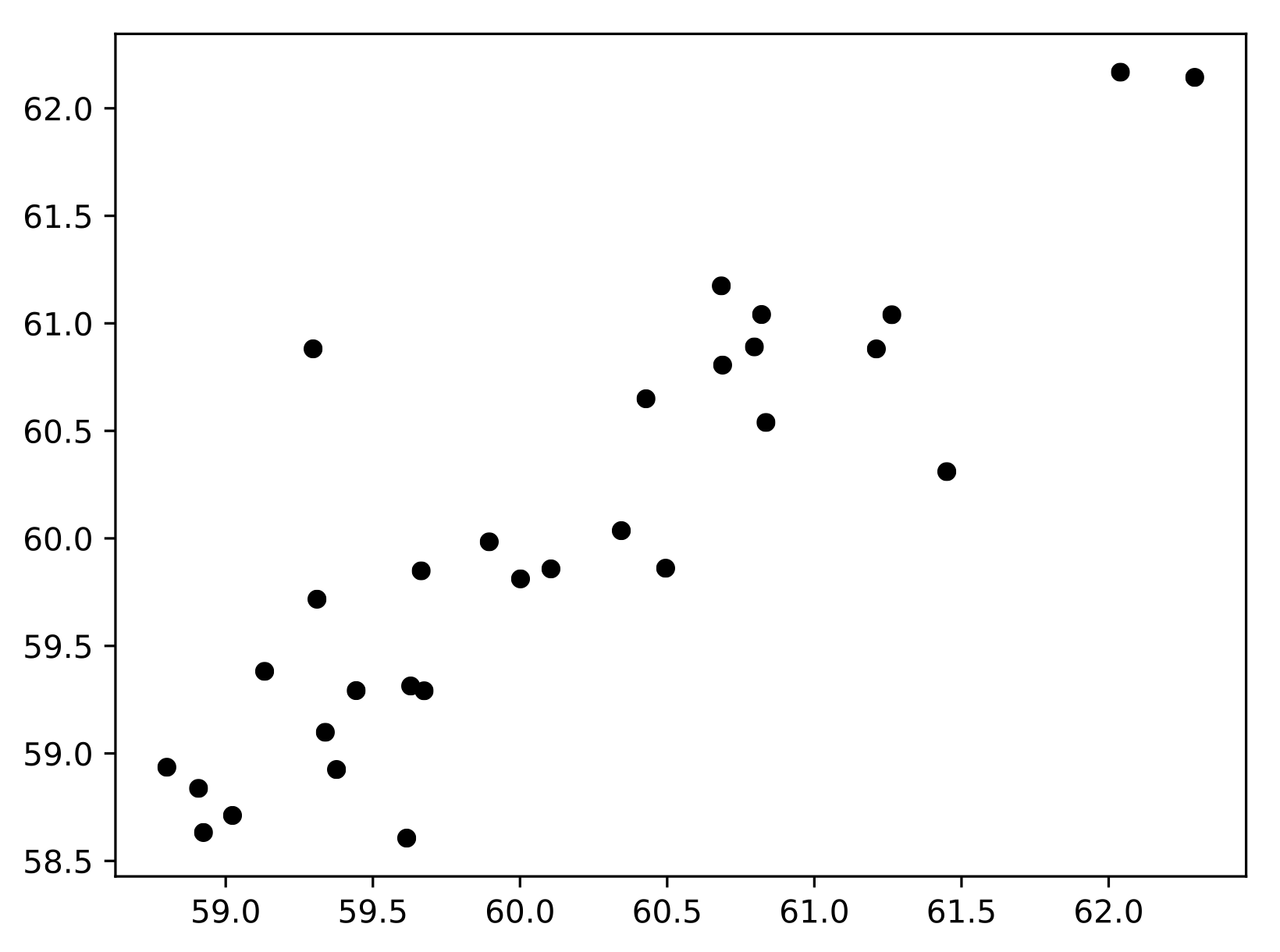 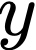 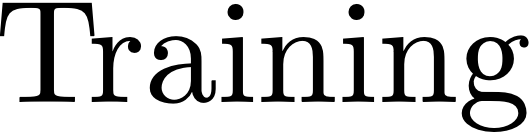 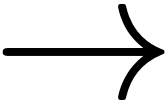 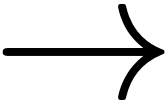 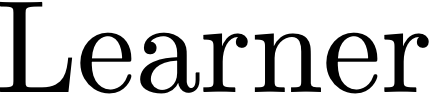 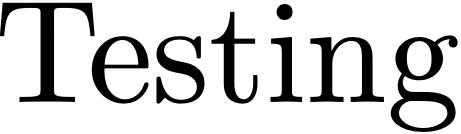 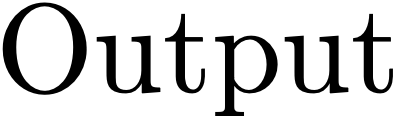 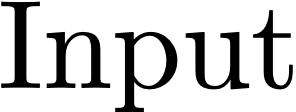 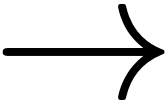 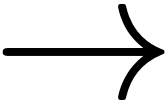 Example 2: Program induction
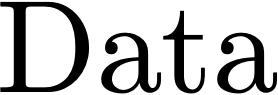 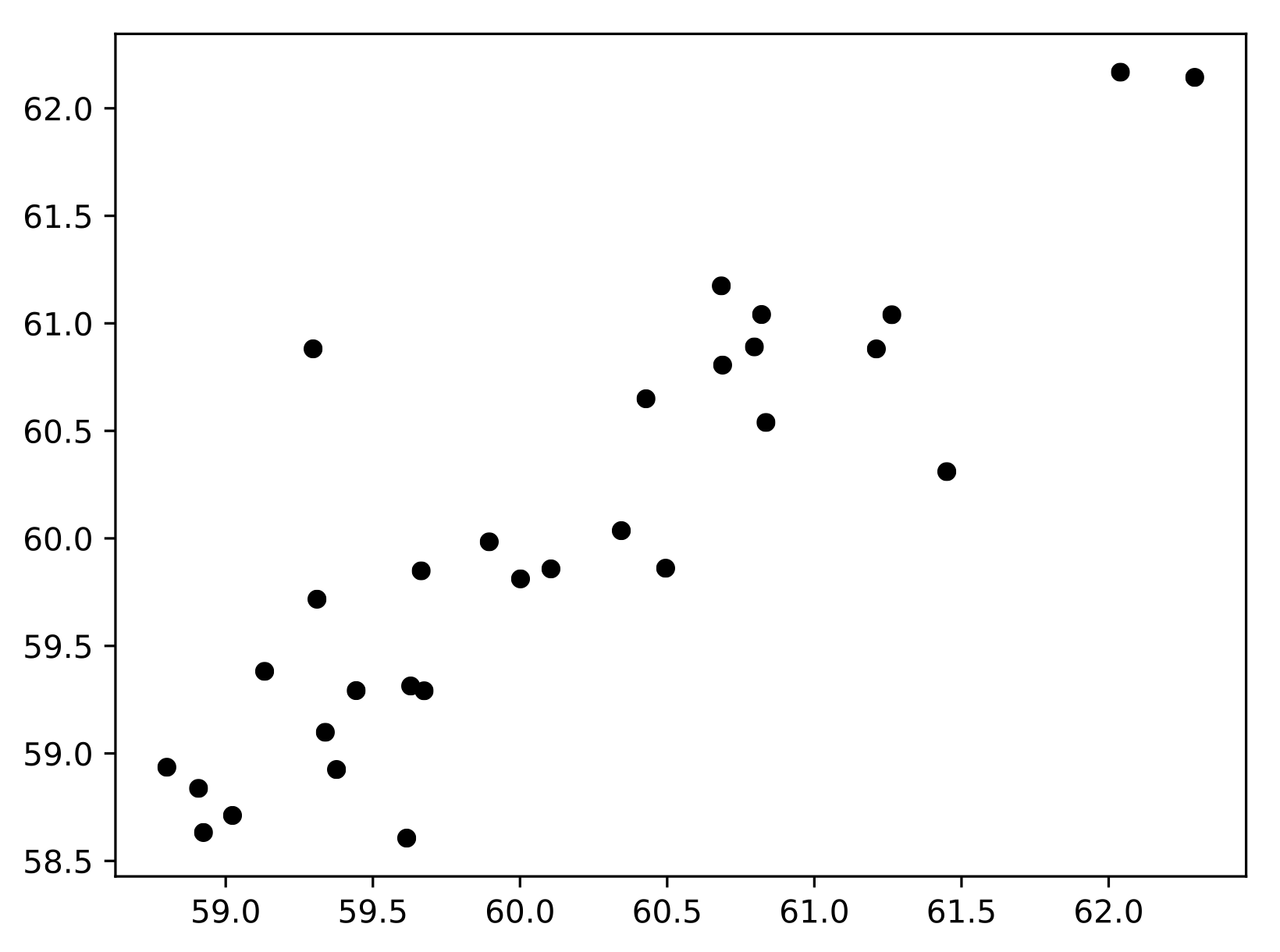 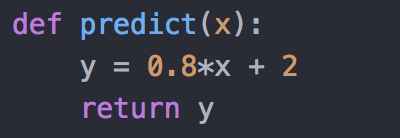 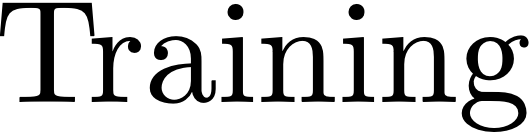 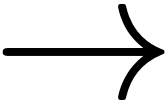 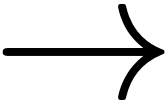 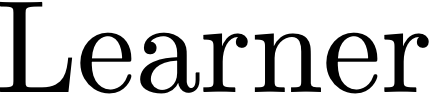 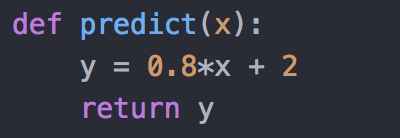 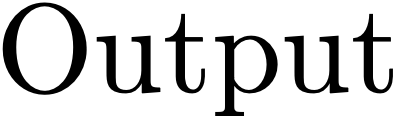 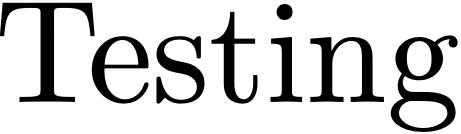 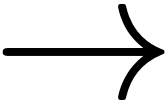 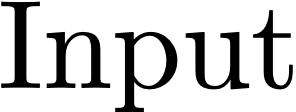 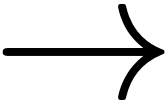 Example 3: Deep learning
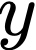 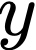 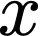 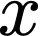 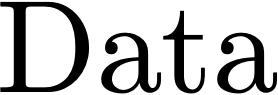 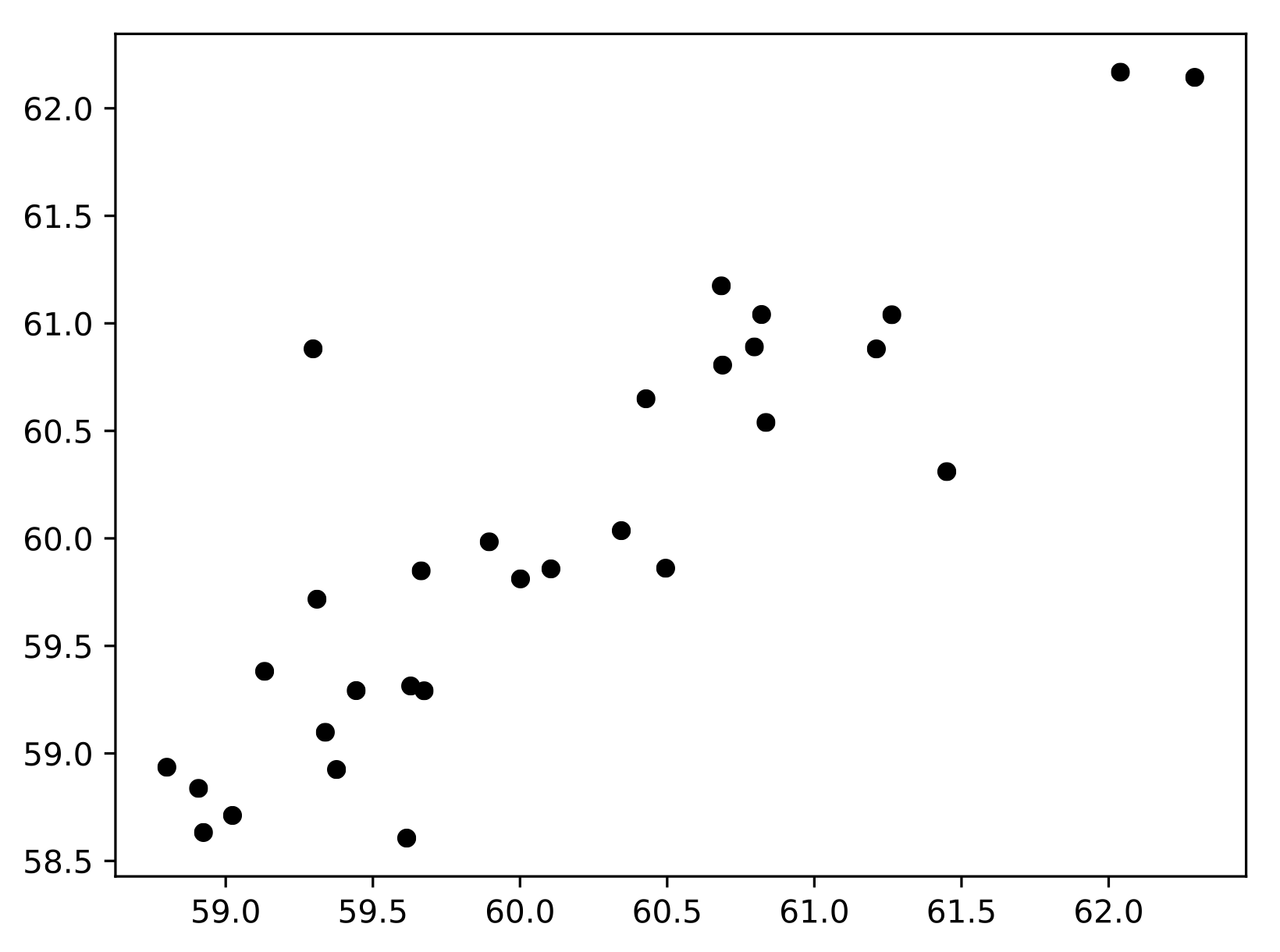 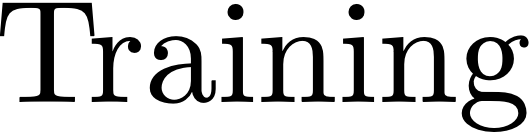 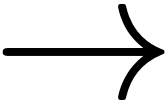 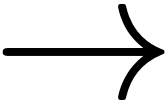 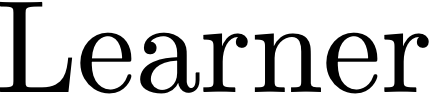 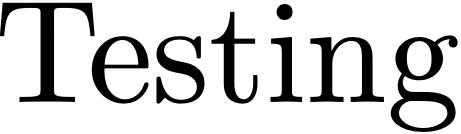 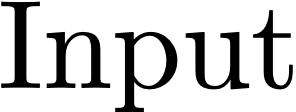 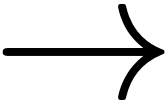 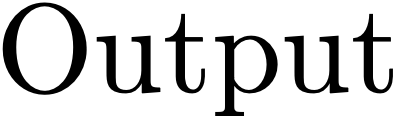 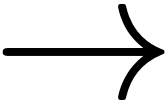 Space of all functions
Hypothesis space (haystack)
True solution (needle)
Space we will search
Space of all functions
Hypothesis space (haystack)
True solution (needle)
Space we will search
Deep nets
Space of all functions
Hypothesis space (haystack)
True solution (needle)
Space we will search
Linear functions
True solution is linear
Space of all functions
Hypothesis space (haystack)
True solution (needle)
Space we will search
Linear functions
True solution is nonlinear
[Speaker Notes: General advice: choose the smallest hypothesis space that you are sure contains the solution
(but overparameterize that hypothesis space to make optimization easy)]
Space of all functions
Hypothesis space (haystack)
True solution (needle)
Hypotheses consistent with data
Space of all functions
Hypothesis space (haystack)
True solution (needle)
Hypotheses consistent with data
What happens as we increase the data?
Space of all functions
Hypothesis space (haystack)
True solution (needle)
Hypotheses consistent with data
What happens as we shrink the hypothesis space?
Learning for vision
Big questions:
 How do you represent the input and output?
 What is the objective?
 What is the hypothesis space? (e.g., linear, polynomial, neural net?)
 How do you optimize? (e.g., gradient descent, Newton’s method?)
 What data do you train on?
Case study #2: Image classification
How do you represent the input and output?
 What is the objective?
 Assume hypothesis space is sufficienly expressive
 Assume we optimize perfectly
 Assume we train on exactly the data we care about
Image classification
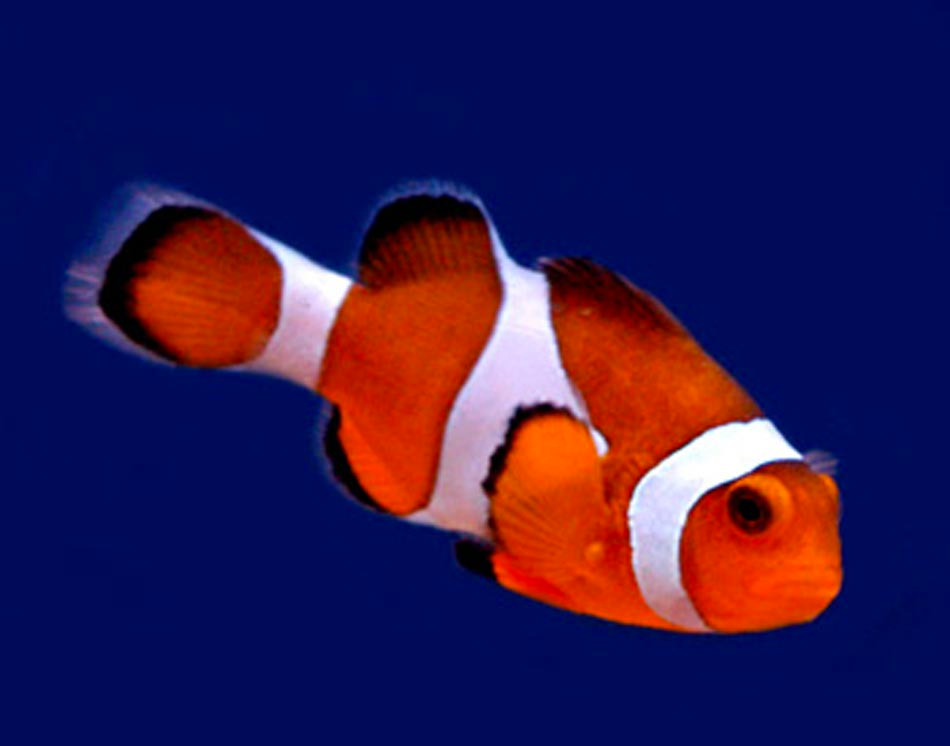 Classifier
“Fish”
label y
image x
Image classification
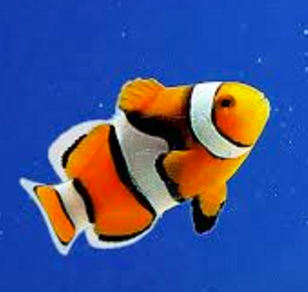 Classifier
“Fish”
label y
image x
Image classification
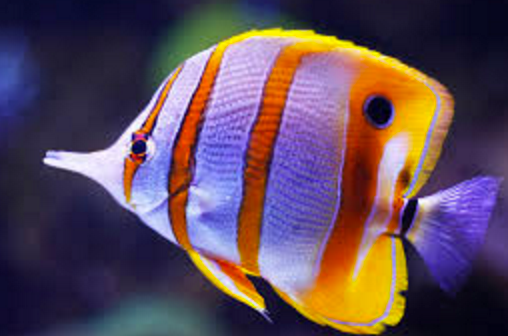 Classifier
“Fish”
label y
image x
Image classification
Classifier
“Duck”
…
label y
image x
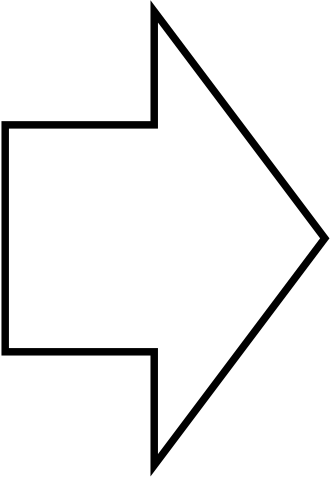 Training data
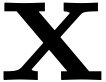 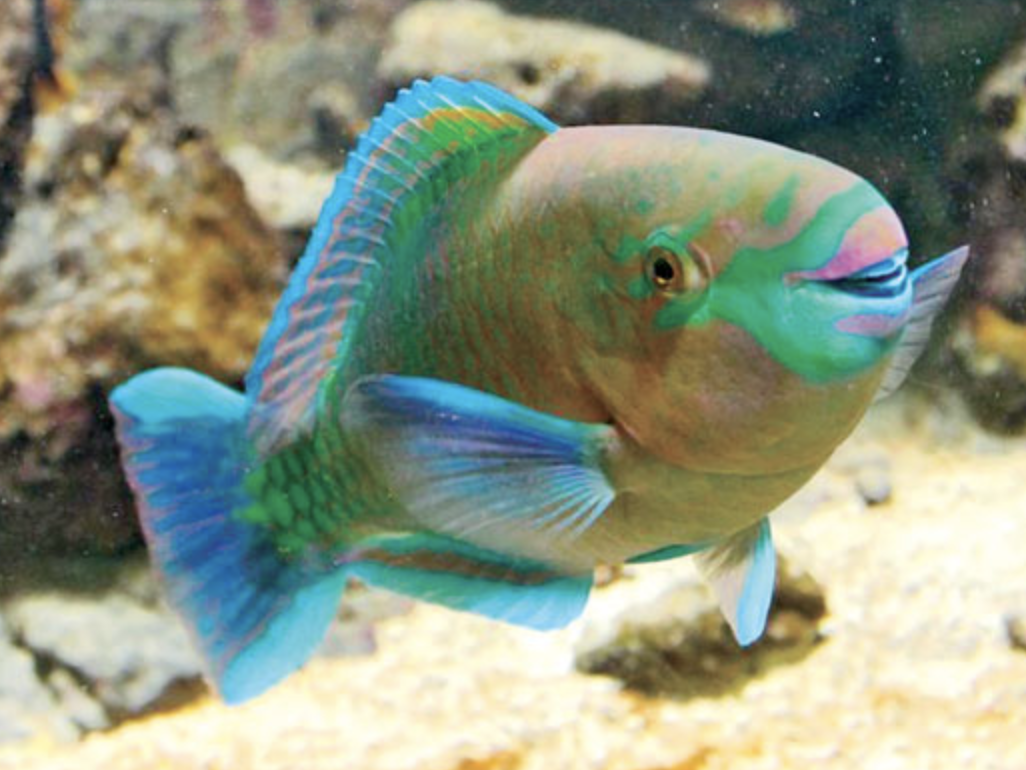 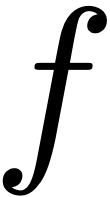 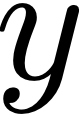 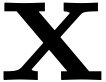 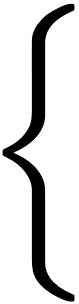 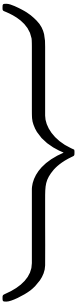 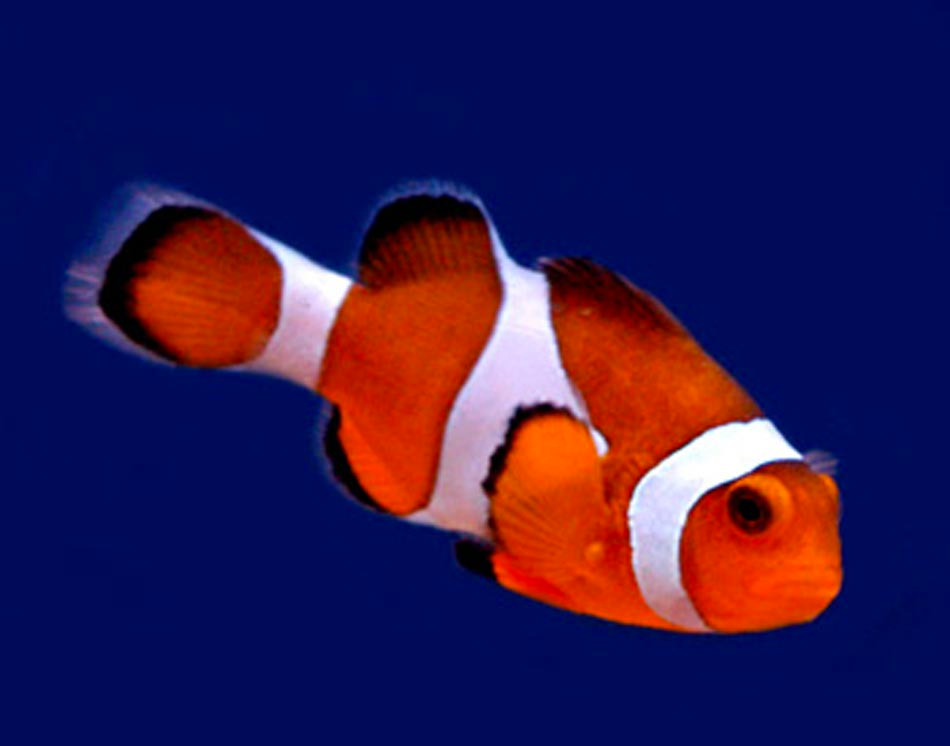 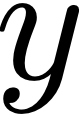 “Fish”
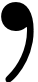 “Fish”
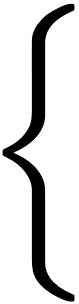 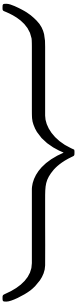 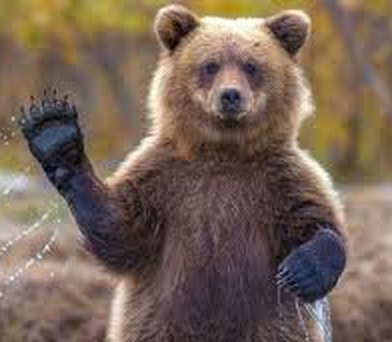 “Grizzly”
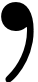 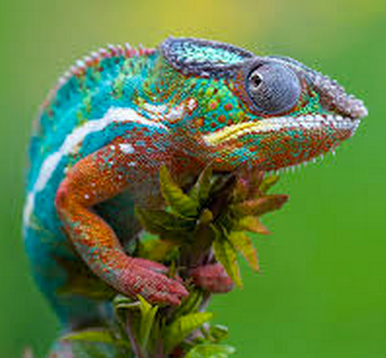 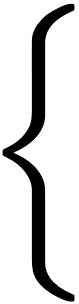 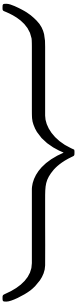 “Chameleon”
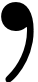 …
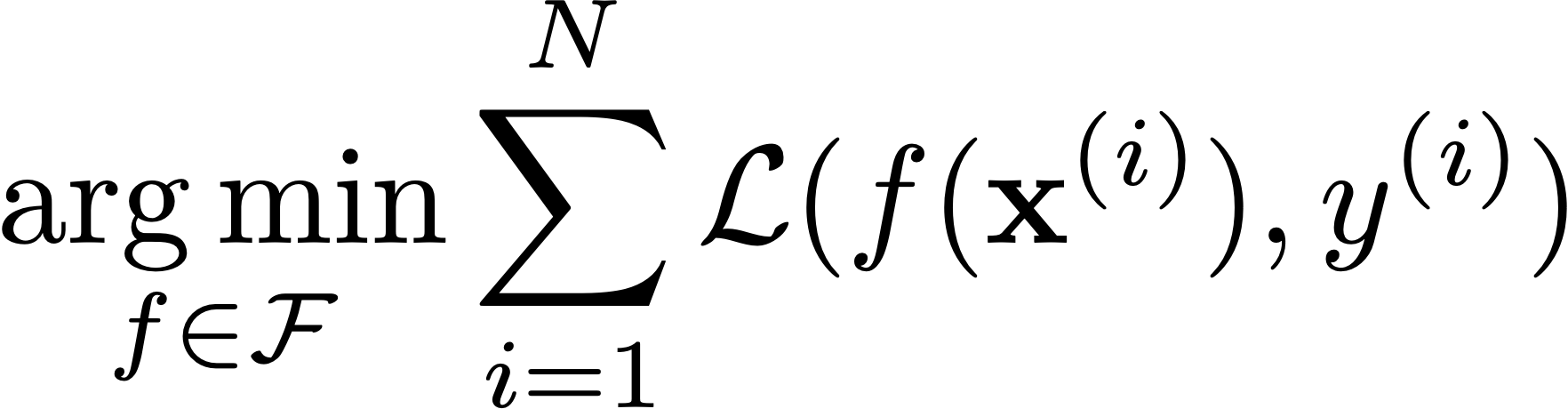 [Speaker Notes: \argmin_{f \in \mathcal{F}} \sum_{i=1}^N \mathcal{L}(f(\mathbf{x}^{(i)}), y^{(i)})

So formally, we are working in the Lab color space. The grayscale information is contained in the L, or lightness channel of the image, and is the input to our system.

The output is the ab, or color channels.

We’re looking to learn the mapping from L to ab using a CNN.

We can then take the predicted ab channels, concatenate them with the input, and hopefully get a plausible colorization of the input image. This is the graphics benefit of this problem.]
One-hot vector
Training data
Training data
Training data
How to represent class labels?
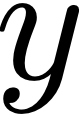 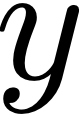 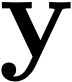 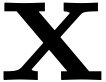 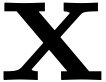 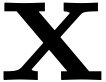 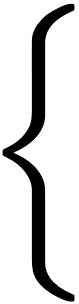 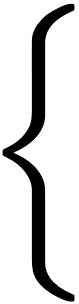 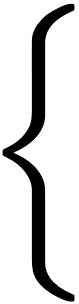 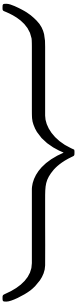 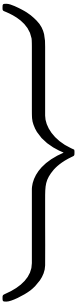 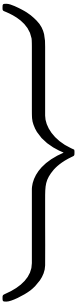 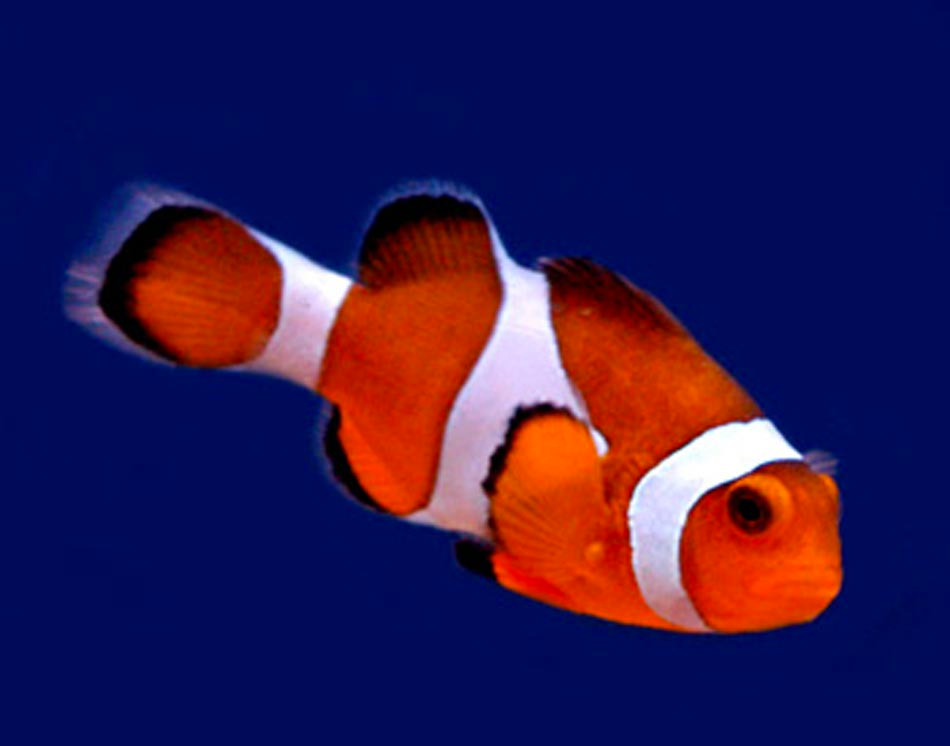 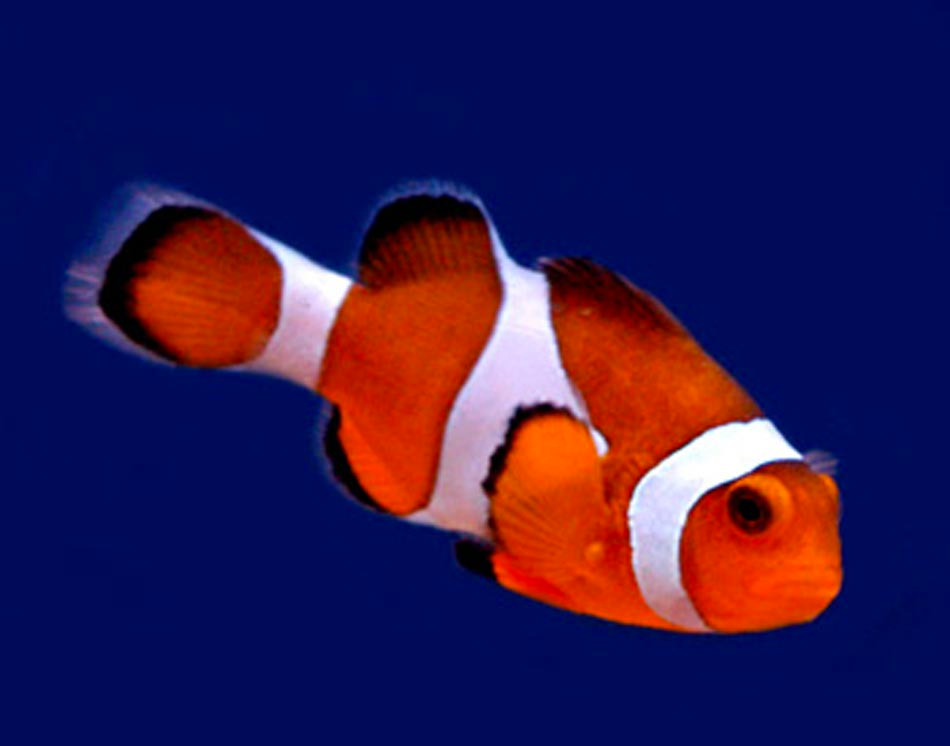 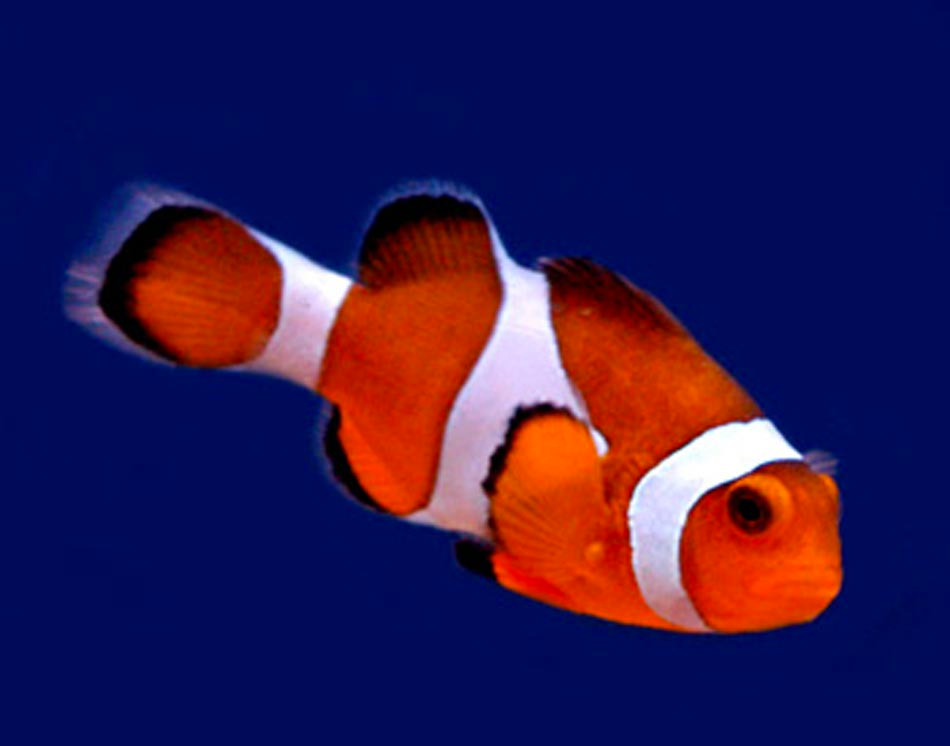 [0,0,1]
1
“Fish”
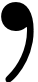 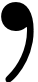 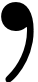 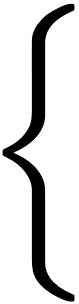 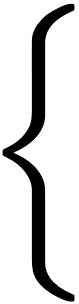 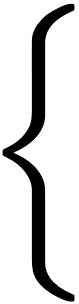 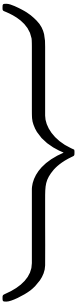 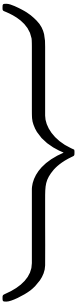 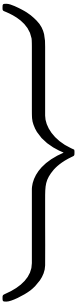 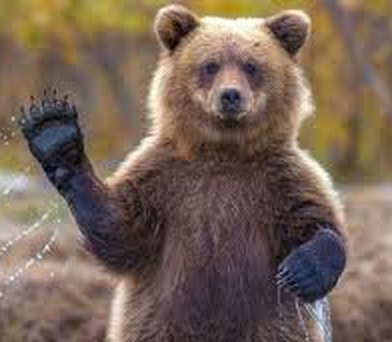 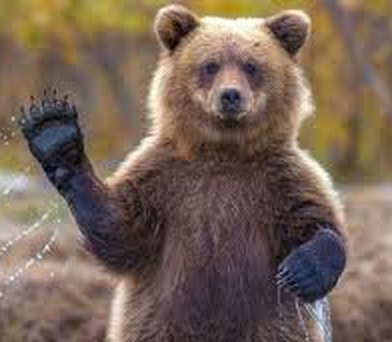 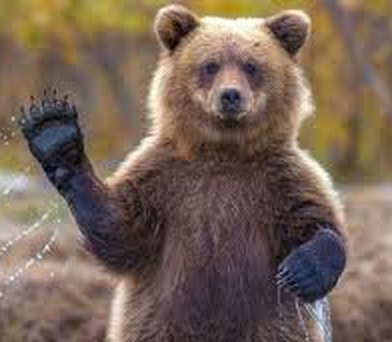 2
[0,1,0]
“Grizzly”
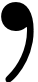 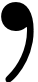 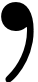 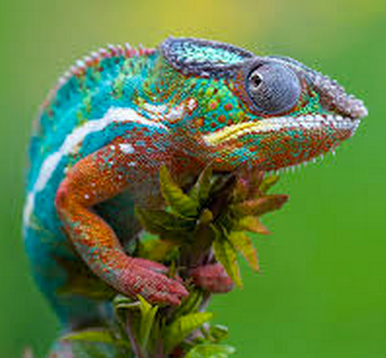 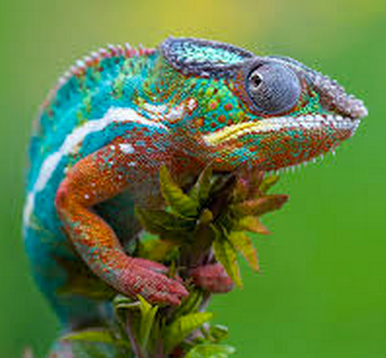 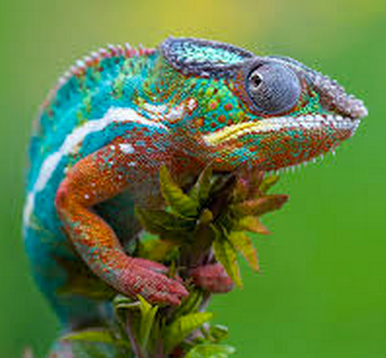 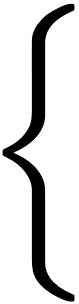 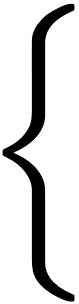 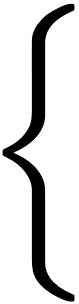 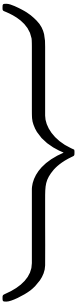 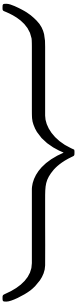 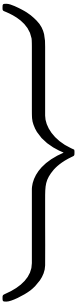 [1,0,0]
3
“Chameleon”
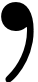 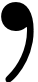 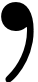 …
…
…
What should the loss be?
discrete, NP-hard to optimize!
Cross entropy
continuous, 
differentiable,
convex
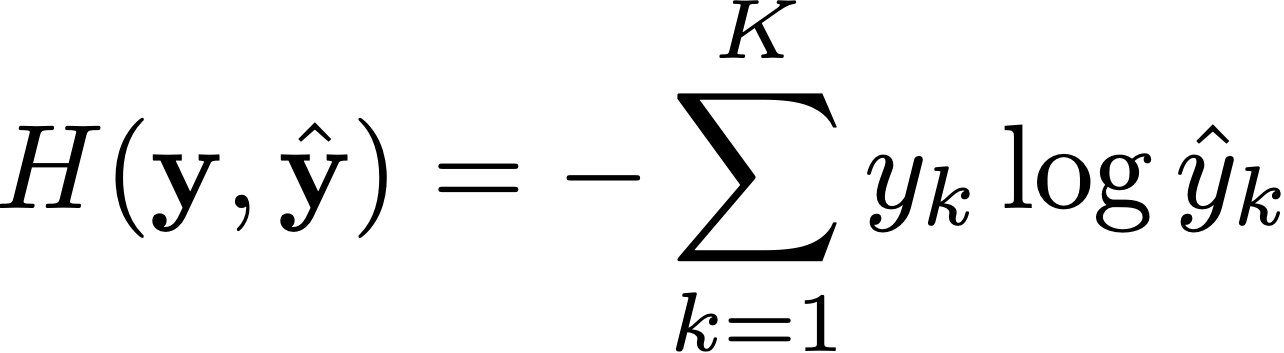 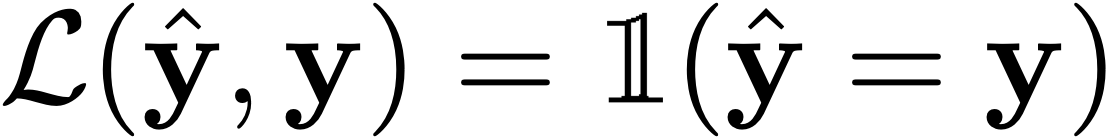 0-1 loss (number of misclassifications)
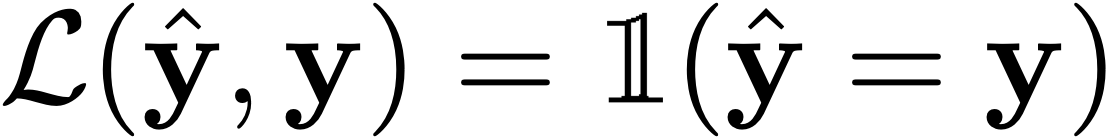 [Speaker Notes: \mathcal{L}(\hat{y},y) = \mathbbm{1}(\hat{y}=y)

H(\mathbf{y}, \hat{\mathbf{y}}) = - \sum_{k=1}^K y_k \log \hat{y}_k]
Ground truth label
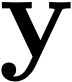 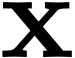 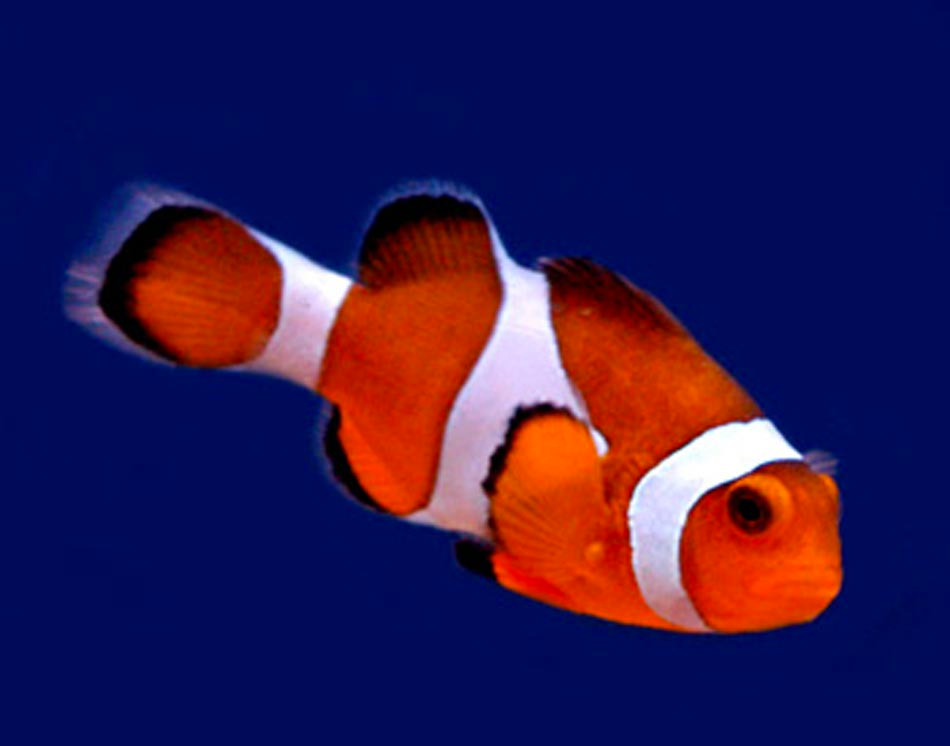 [0,0,0,0,0,1,0,0,…]
Ground truth label
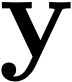 …
dolphin
cat
grizzly bear
angel fish
chameleon
clown fish
iguana
elephant
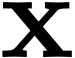 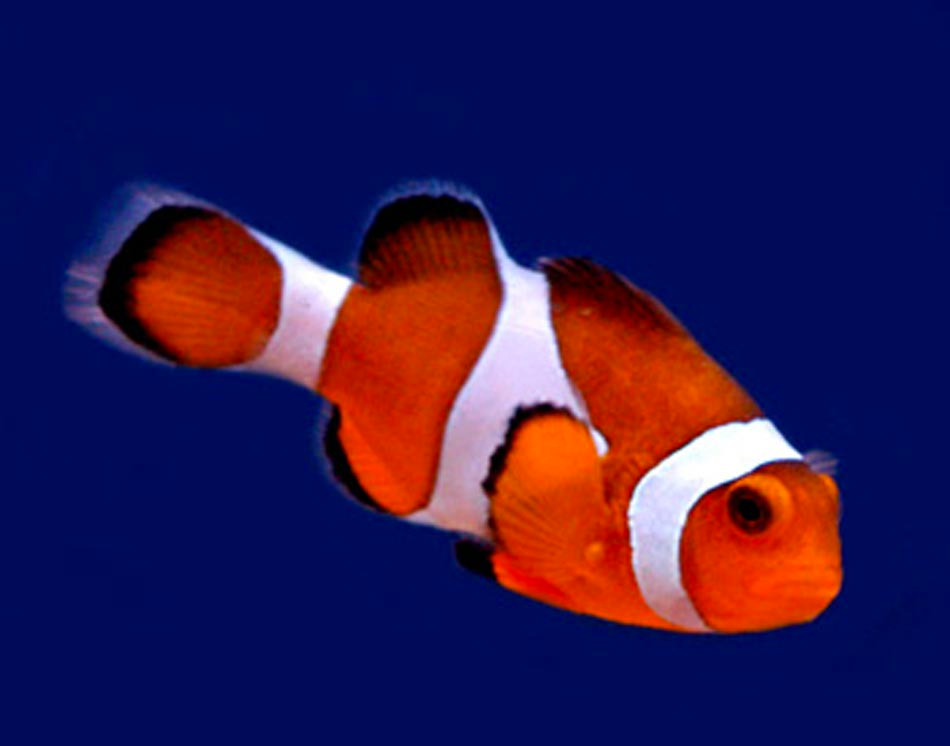 0
1
Prob
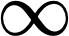 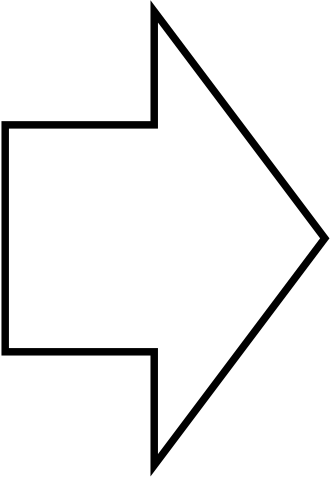 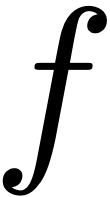 Prediction
Ground truth label
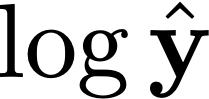 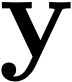 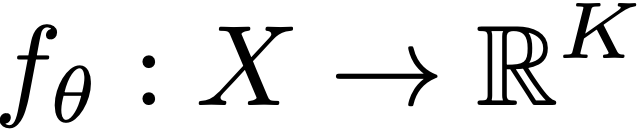 dolphin
cat
…
dolphin
cat
grizzly bear
angel fish
chameleon
clown fish
iguana
elephant
grizzly bear
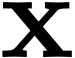 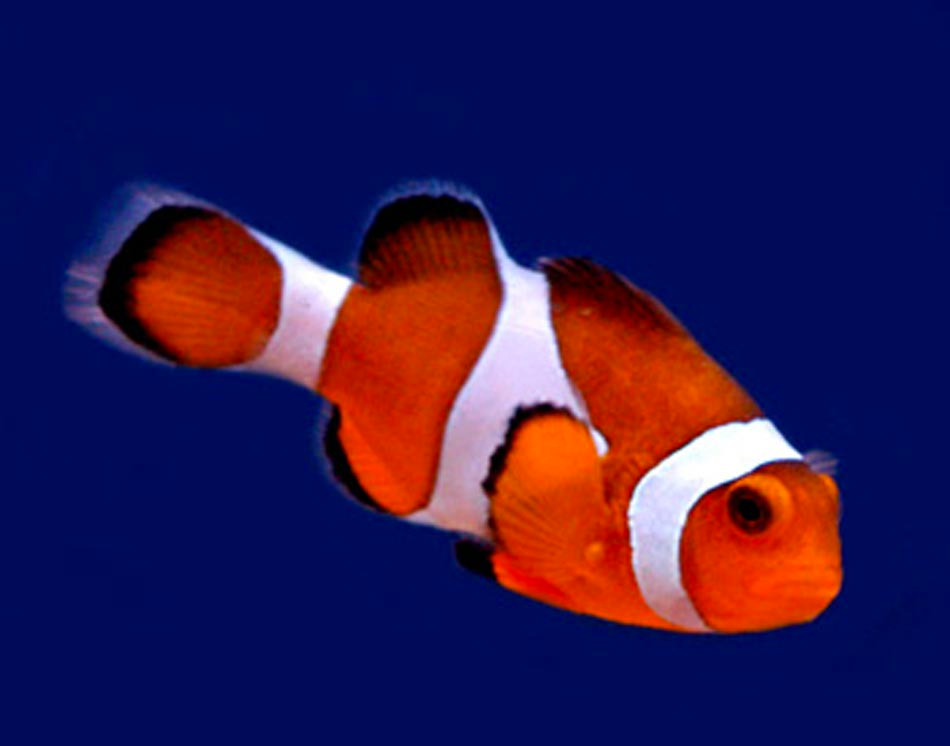 angel fish
chameleon
clown fish
iguana
elephant
…
0
-
0
1
log prob
Prob
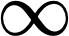 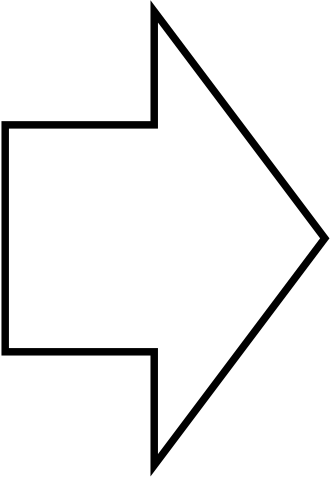 How much better you could have done
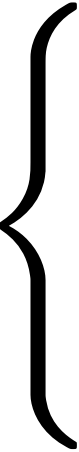 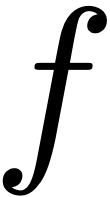 Prediction
Ground truth label
Score
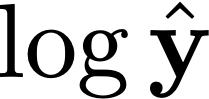 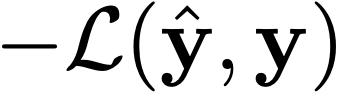 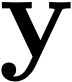 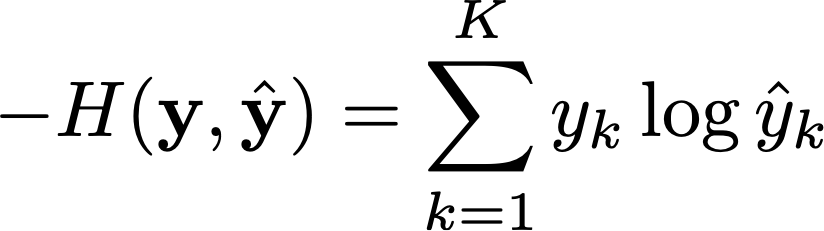 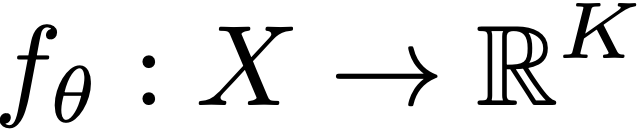 dolphin
cat
…
dolphin
cat
grizzly bear
angel fish
chameleon
clown fish
iguana
elephant
grizzly bear
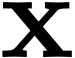 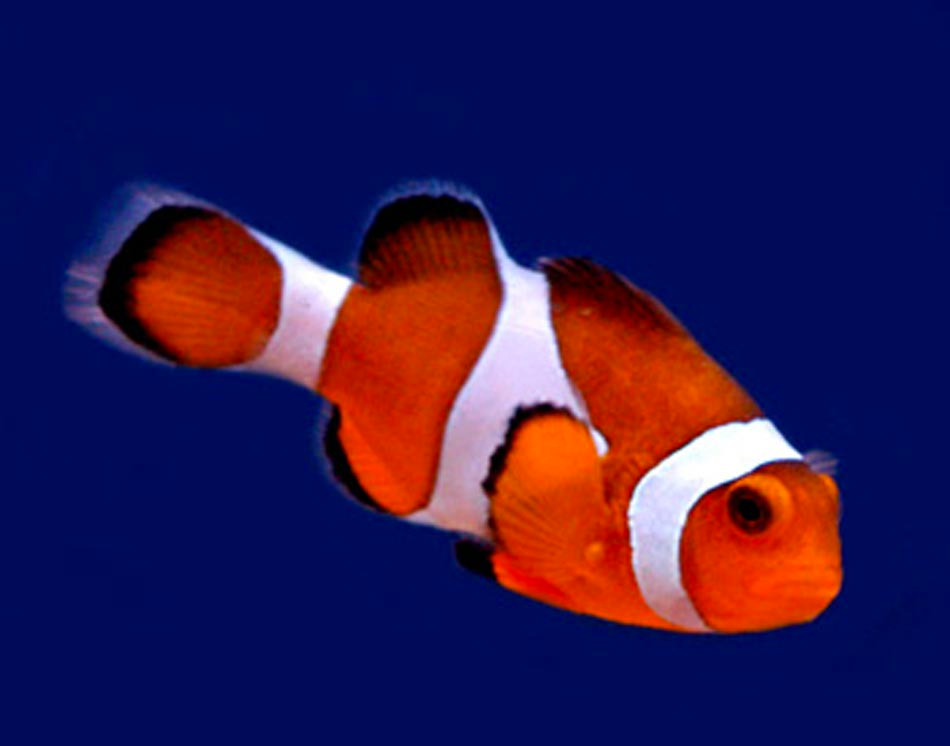 angel fish
chameleon
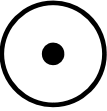 clown fish
iguana
elephant
…
-
0
-
0
1
0
log prob
Prob
- Loss
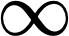 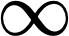 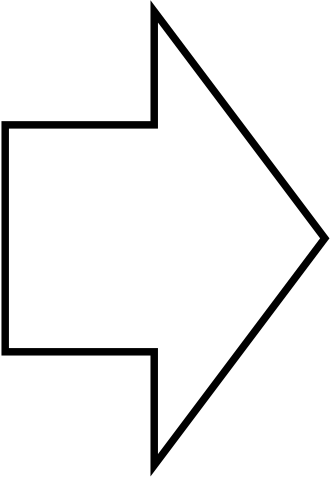 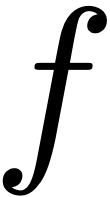 Prediction
Ground truth label
Score
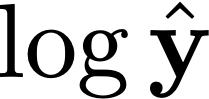 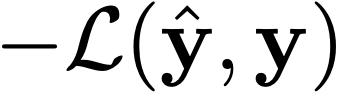 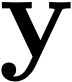 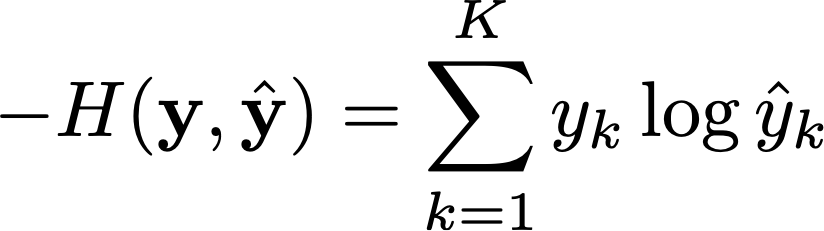 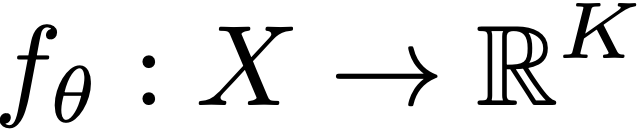 dolphin
cat
…
dolphin
cat
grizzly bear
angel fish
chameleon
clown fish
iguana
elephant
grizzly bear
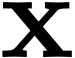 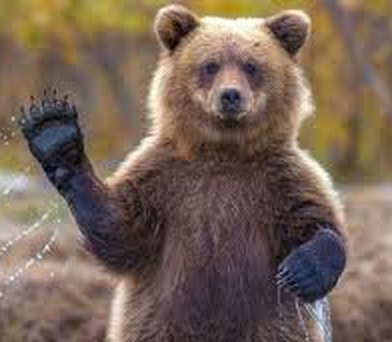 angel fish
chameleon
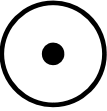 clown fish
iguana
elephant
…
-
0
-
0
1
0
log prob
Prob
- Loss
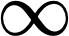 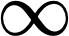 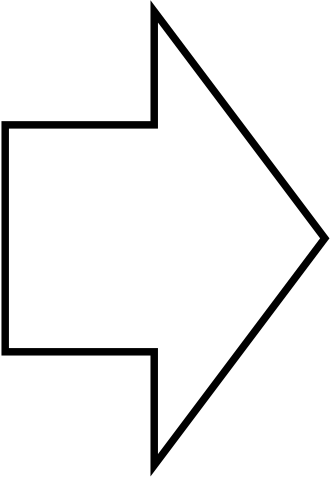 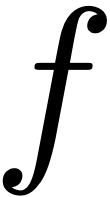 Prediction
Ground truth label
Score
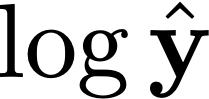 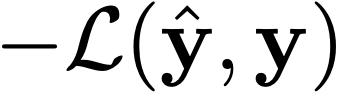 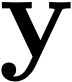 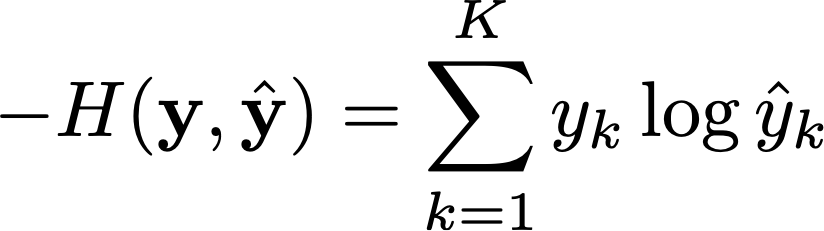 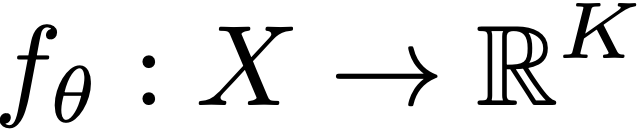 dolphin
cat
…
dolphin
cat
grizzly bear
angel fish
chameleon
clown fish
iguana
elephant
grizzly bear
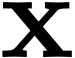 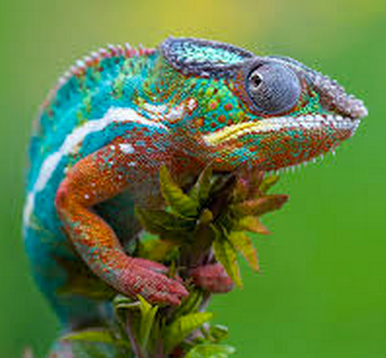 angel fish
chameleon
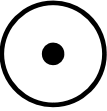 clown fish
iguana
elephant
…
-
0
-
0
1
0
log prob
Prob
- Loss
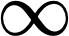 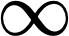 dolphin
logits: vector of K scores, one for each class
squash into a non-negative vector that sums to 1 — i.e. a probability mass function!
cat
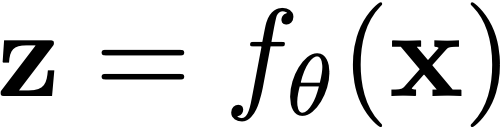 Softmax regression (a.k.a. multinomial logistic regression)
grizzly bear
angel fish
chameleon
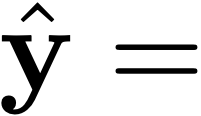 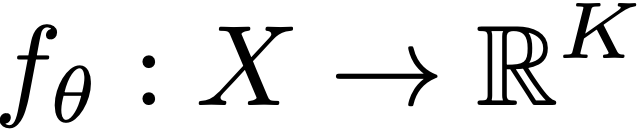 clown fish
iguana
elephant
…
…
0
1
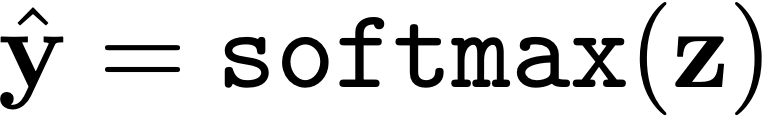 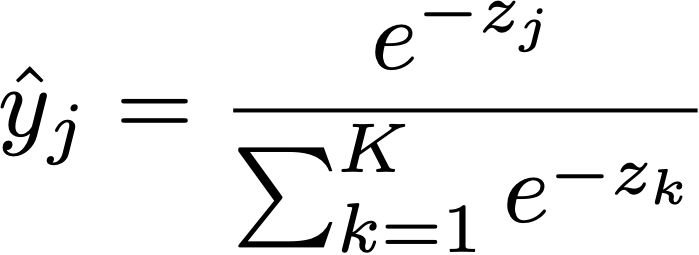 [Speaker Notes: \mathbf{z} = f_{\theta}(\mathbf{x})

\equiv \texttt{softmax}(\mathbf{z})_j

\mathcal{L}(\mathbf{x}, \mathbf{y}) = H(\mathbf{y}, \texttt{softmax}(f_{\theta}(\mathbf{x})))]
picks out the -log likelihood of the ground truth class under the model prediction
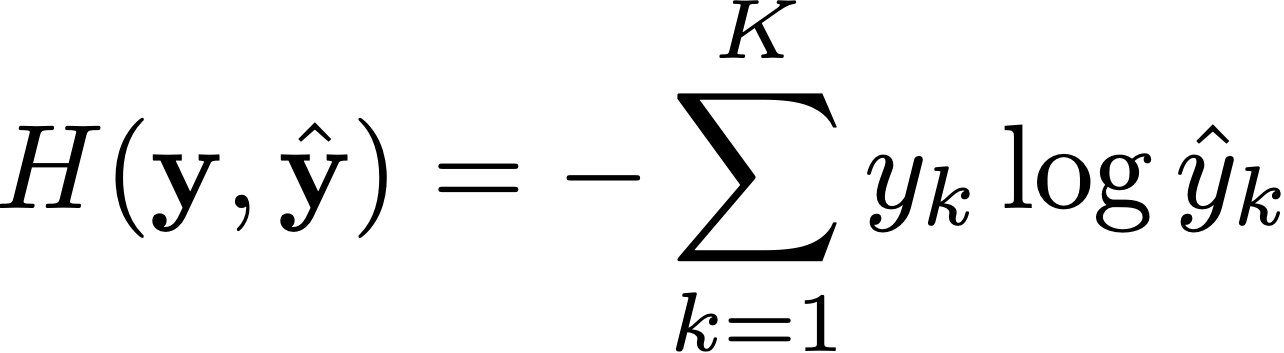 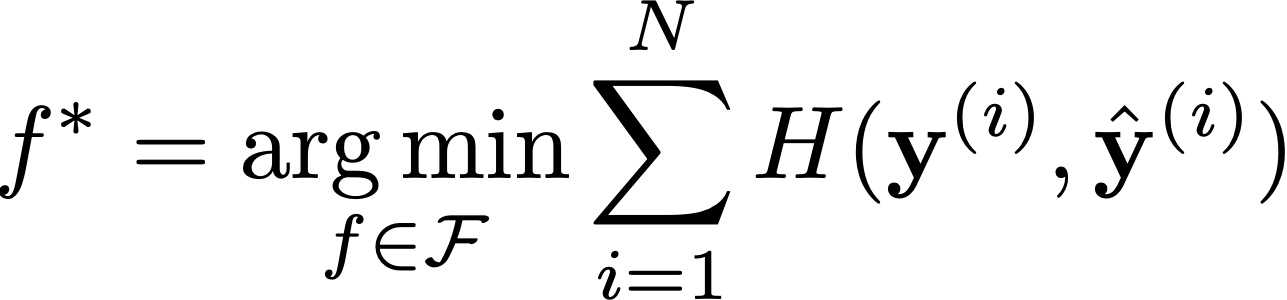 predicted probability of each class given input x
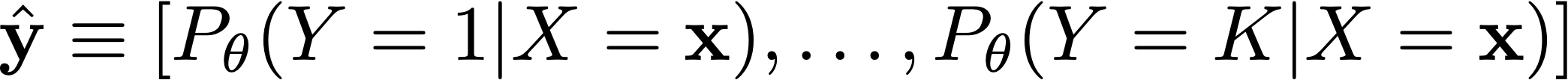 max likelihood learner!
Softmax regression (a.k.a. multinomial logistic regression)
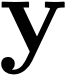 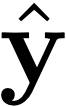 Probabilistic interpretation:
[Speaker Notes: \equiv \texttt{softmax}(\mathbf{z})_j

\mathcal{L}(\mathbf{x}, \mathbf{y}) = H(\mathbf{y}, \texttt{softmax}(f_{\theta}(\mathbf{x})))

f^* = \argmin_{f\in\mathcal{F}} \sum_{i=1}^N H(\mathbf{y}^{(i)}, \hat{\mathbf{y}}^{(i)})]
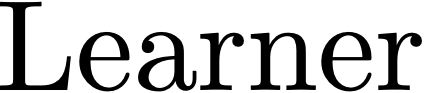 Softmax regression (a.k.a. multinomial logistic regression)
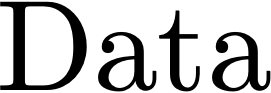 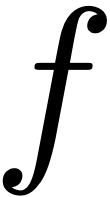 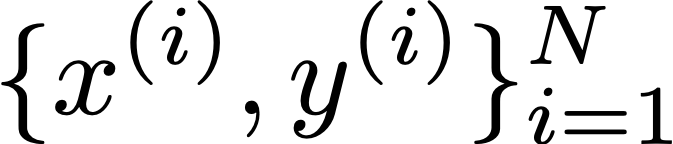 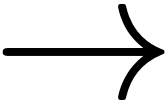 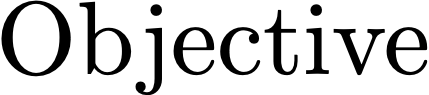 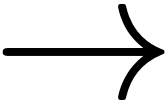 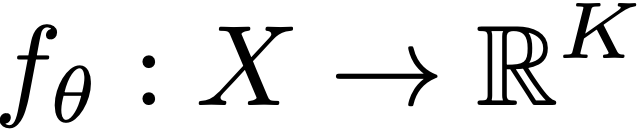 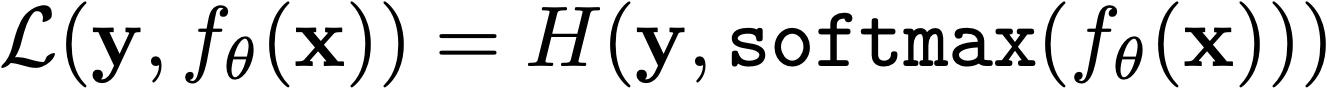 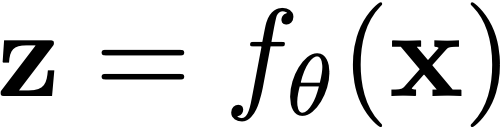 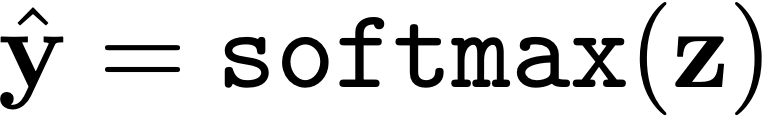 [Speaker Notes: \equiv \texttt{softmax}(\mathbf{z})_j

\mathcal{L}(\mathbf{x}, \mathbf{y}) = H(\mathbf{y}, \texttt{softmax}(f_{\theta}(\mathbf{x})))]
The Problem of Generalization
[Speaker Notes: Occam image: https://en.wikipedia.org/wiki/Occam's_razor#/media/File:William_of_Ockham_-_Logica_1341.jpg]
Thylacine
u/Rafael_P_S
Chopin
Domain gap between             and           will cause us to fail to generalize.
training domain
testing domain
(where we actual use our model)
Training data
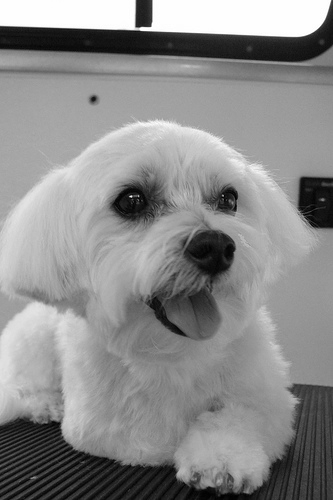 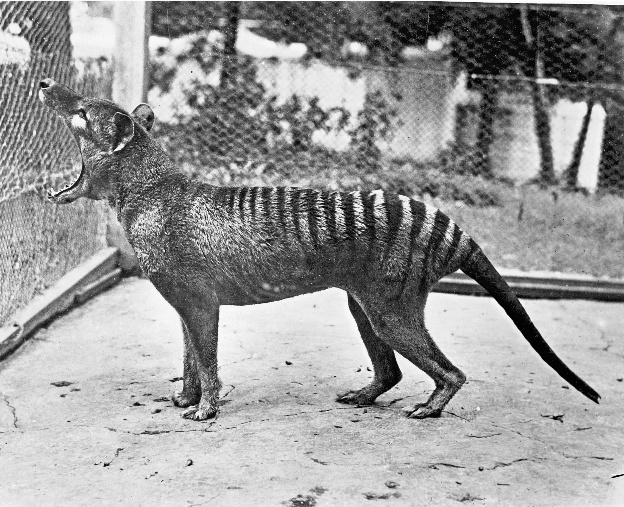 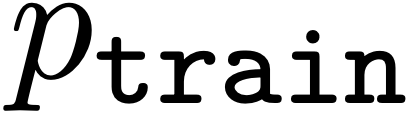 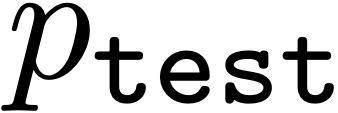 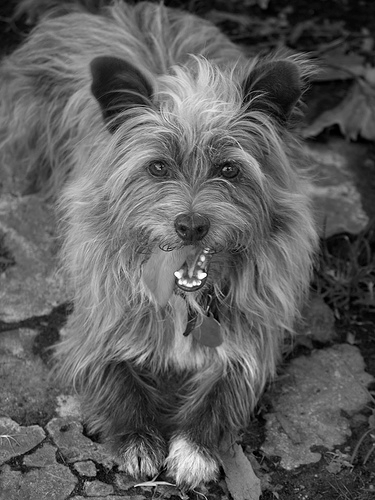 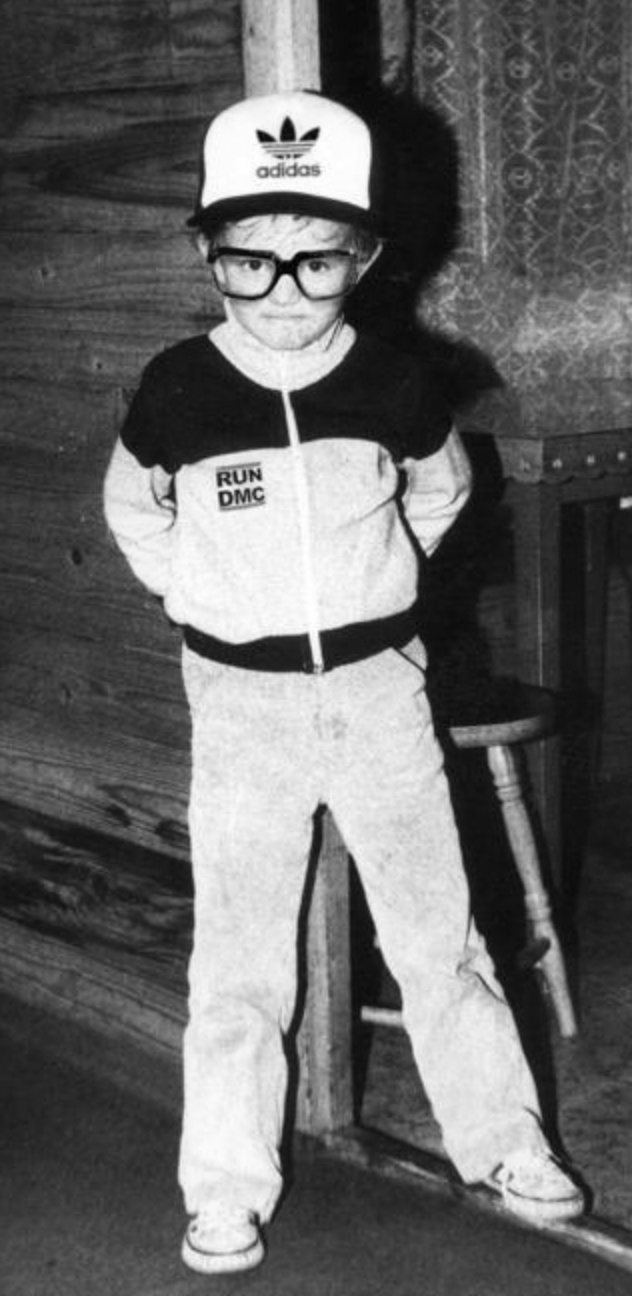 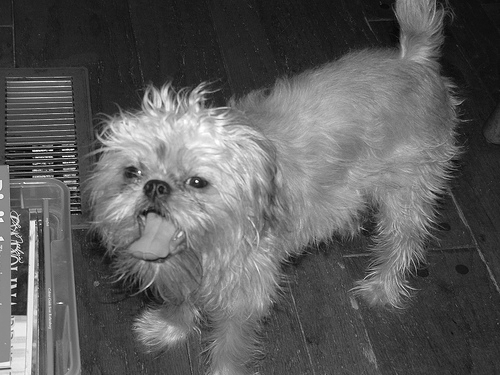 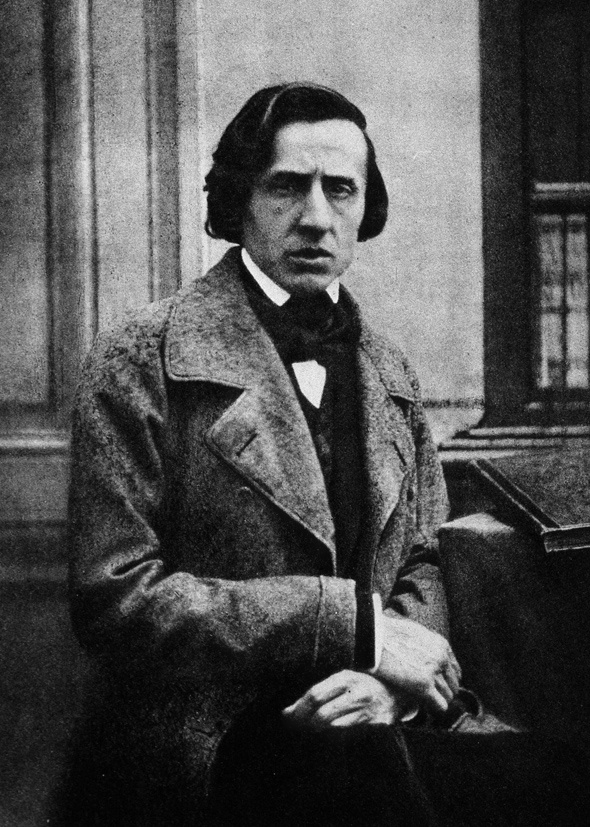 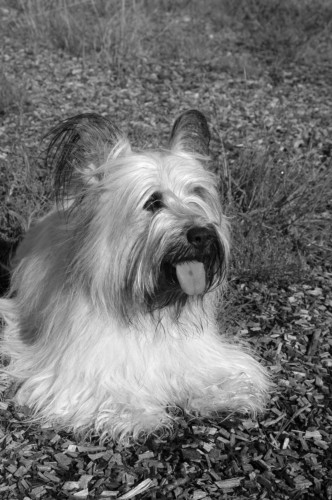 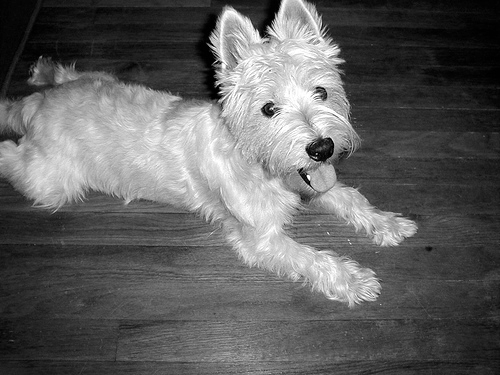 Space of natural images
Test data
Linear regression
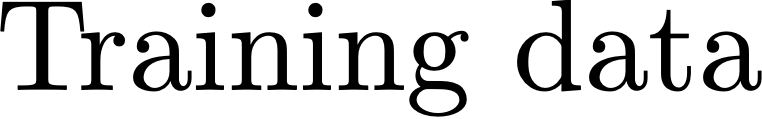 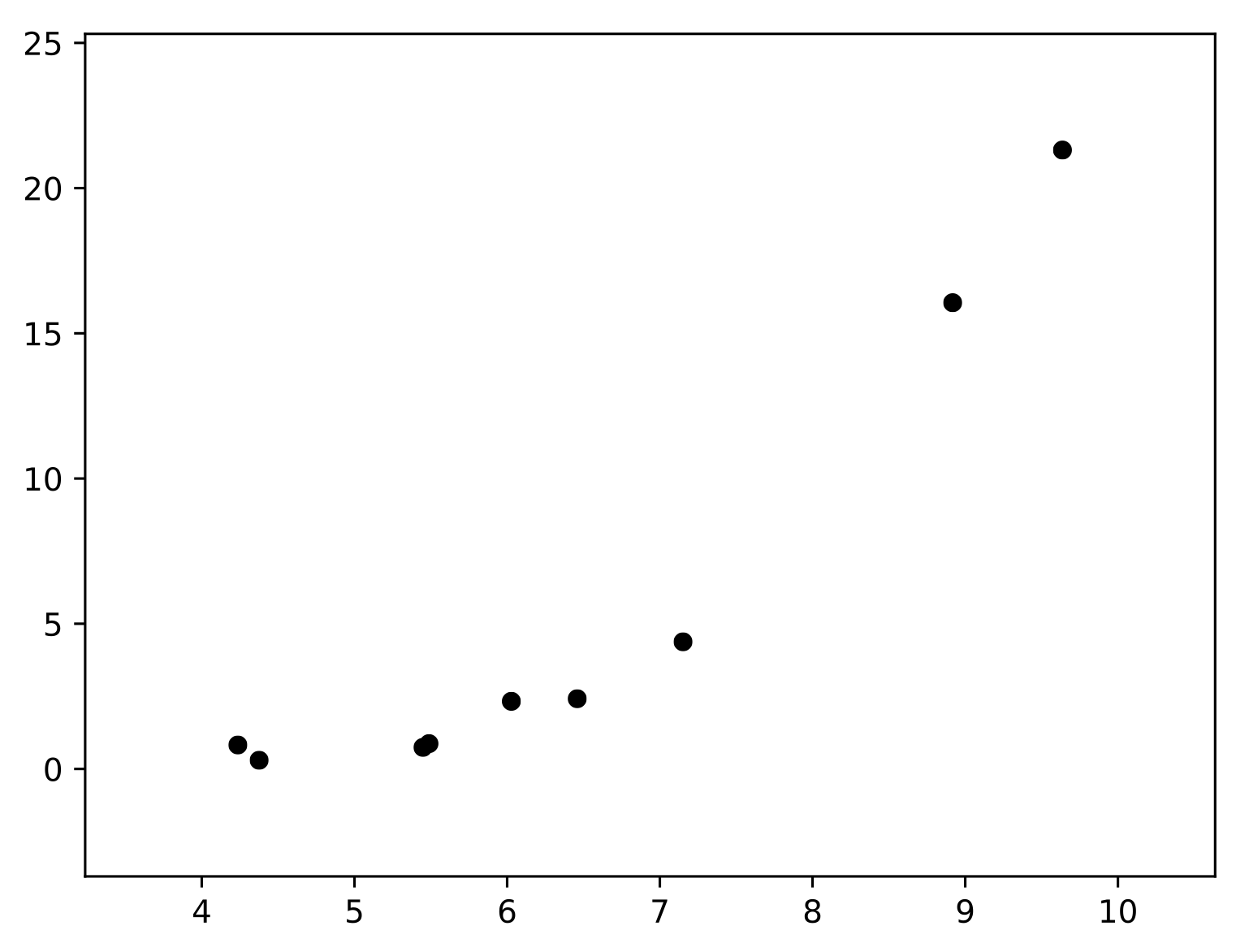 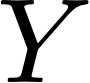 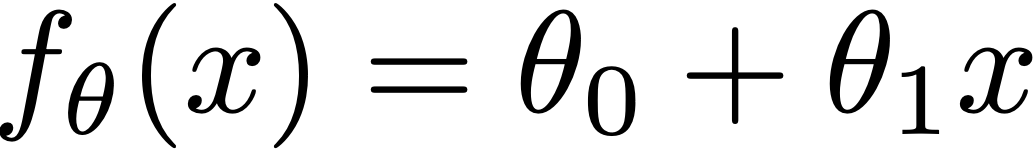 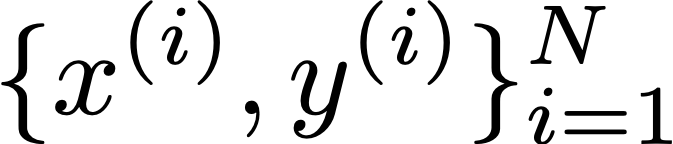 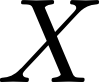 [Speaker Notes: f_{\theta}(x) = \theta_0 + \theta_1 x]
Linear regression
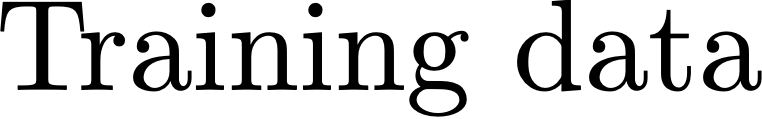 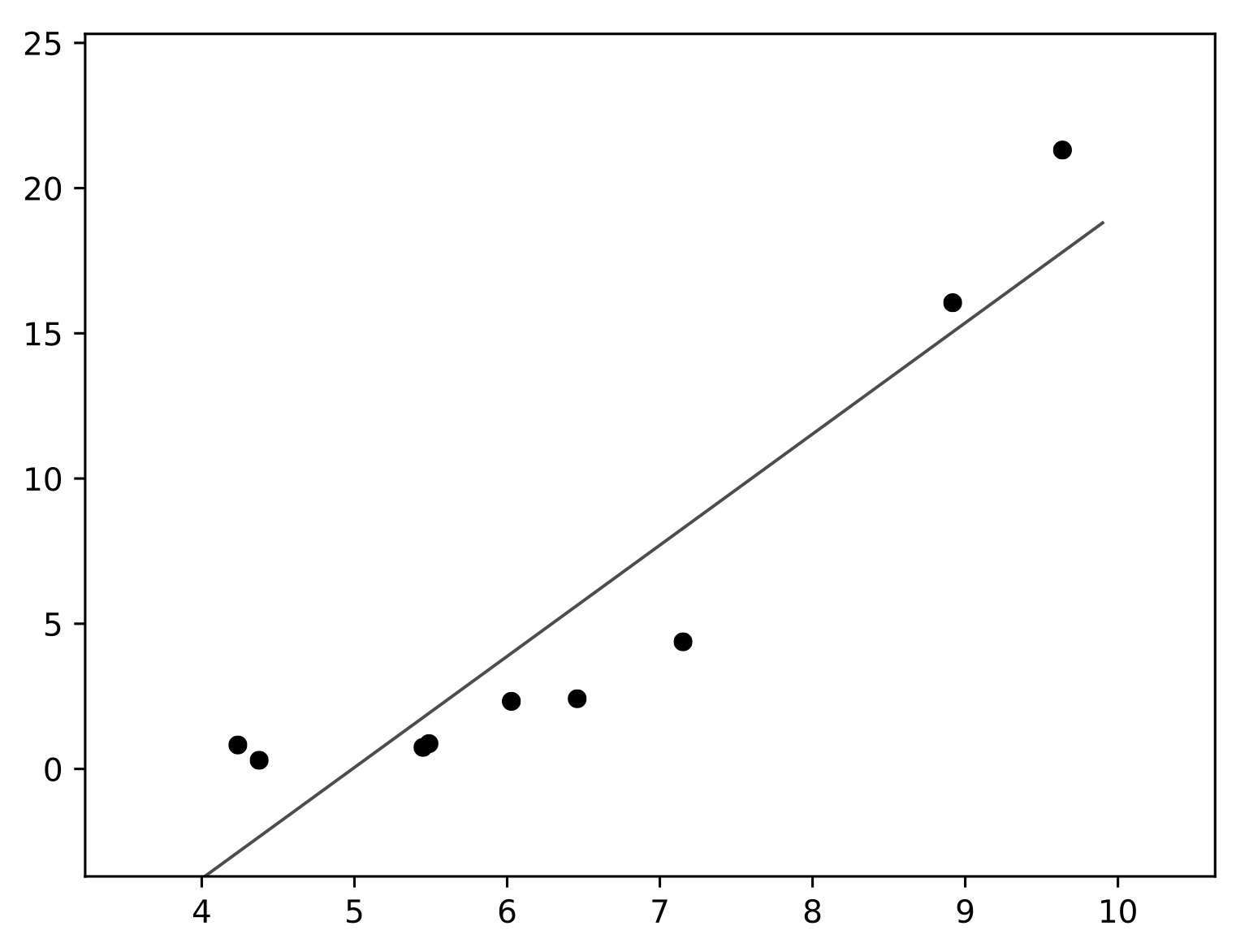 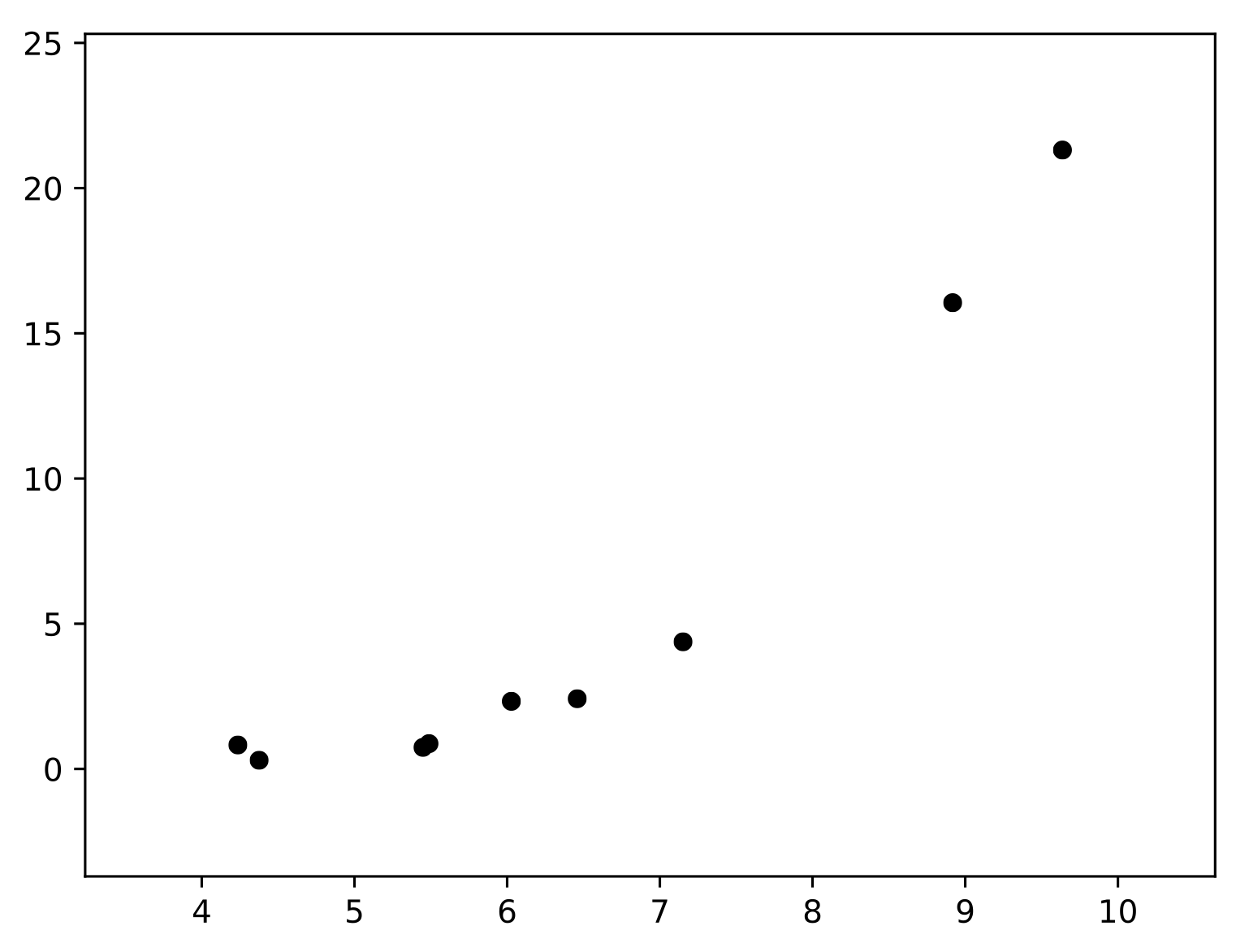 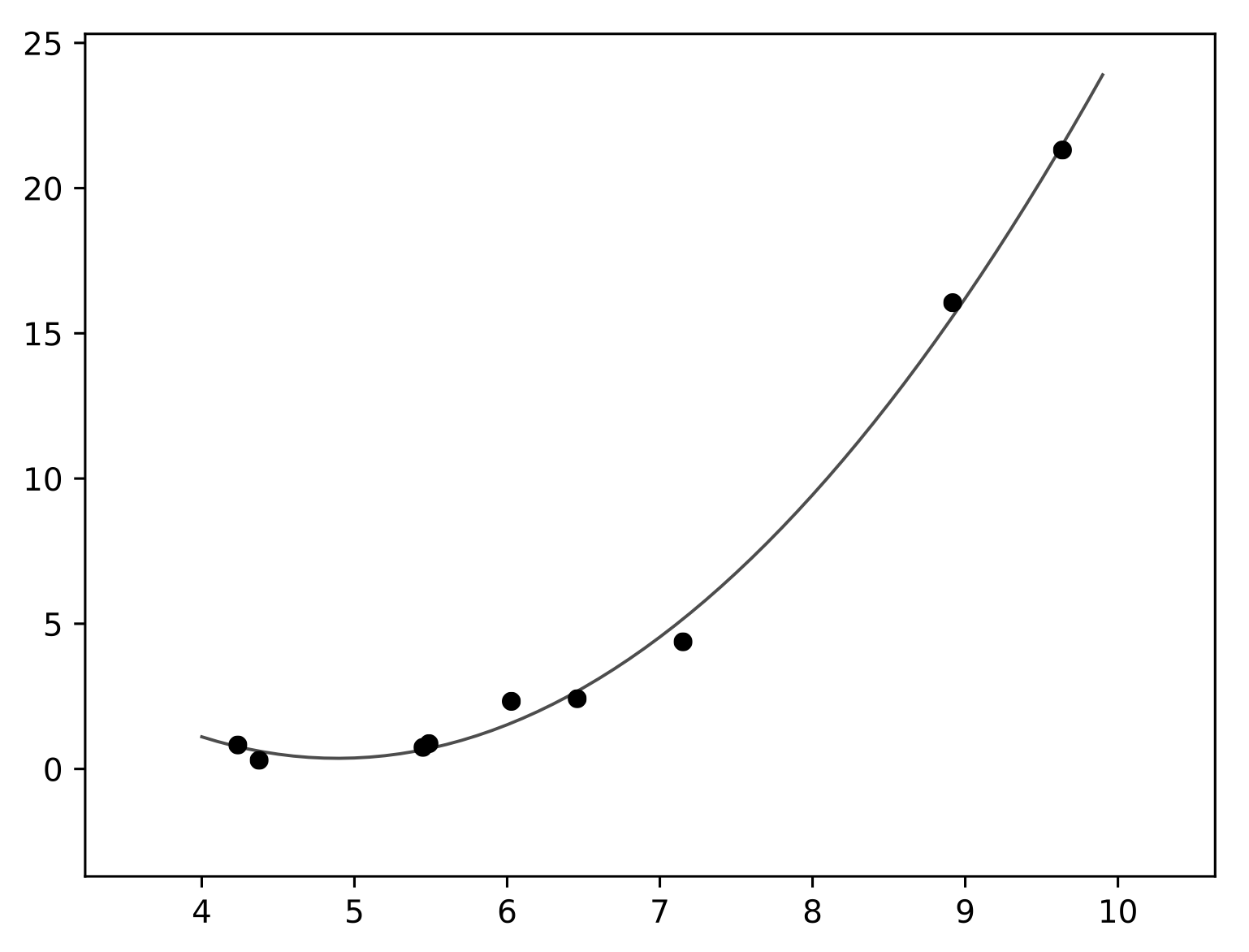 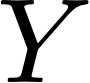 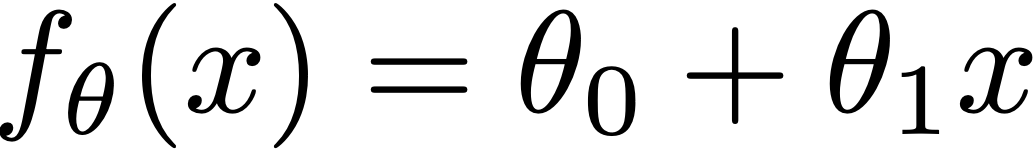 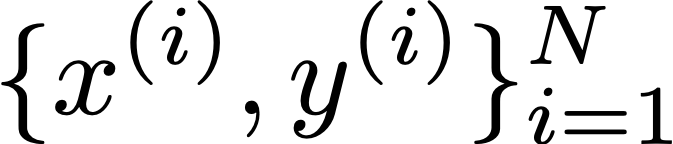 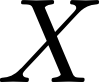 [Speaker Notes: f_{\theta}(x) = \theta_0 + \theta_1 x]
Polynomial regression
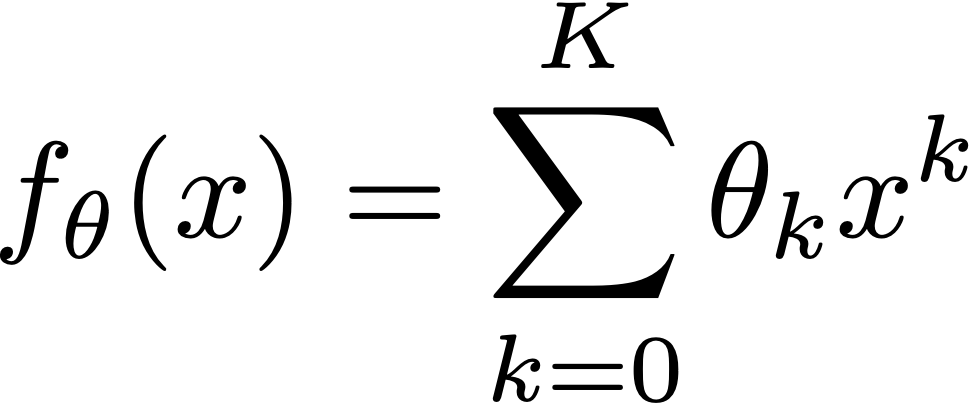 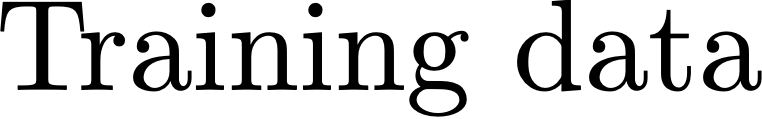 K-th degree polynomial regression
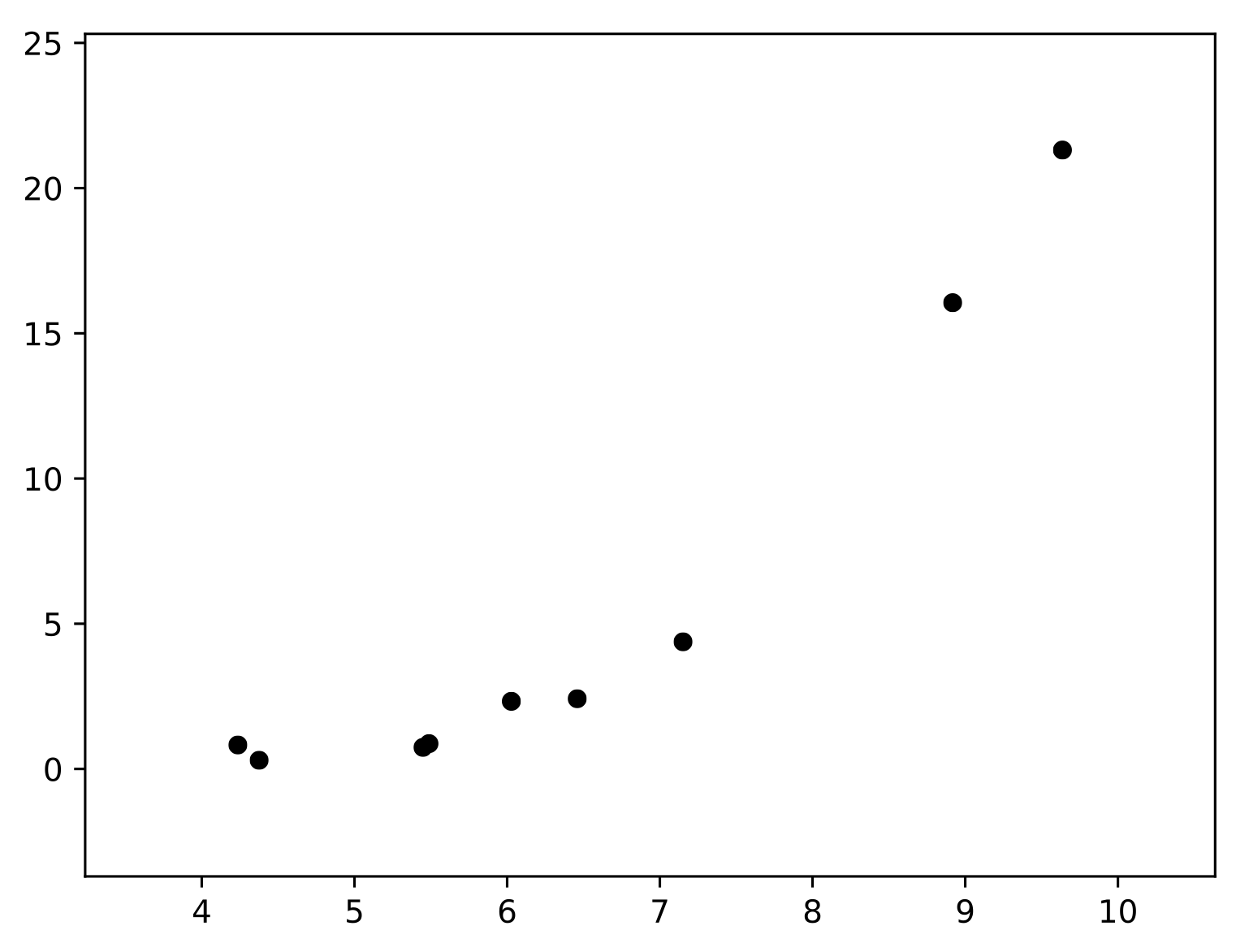 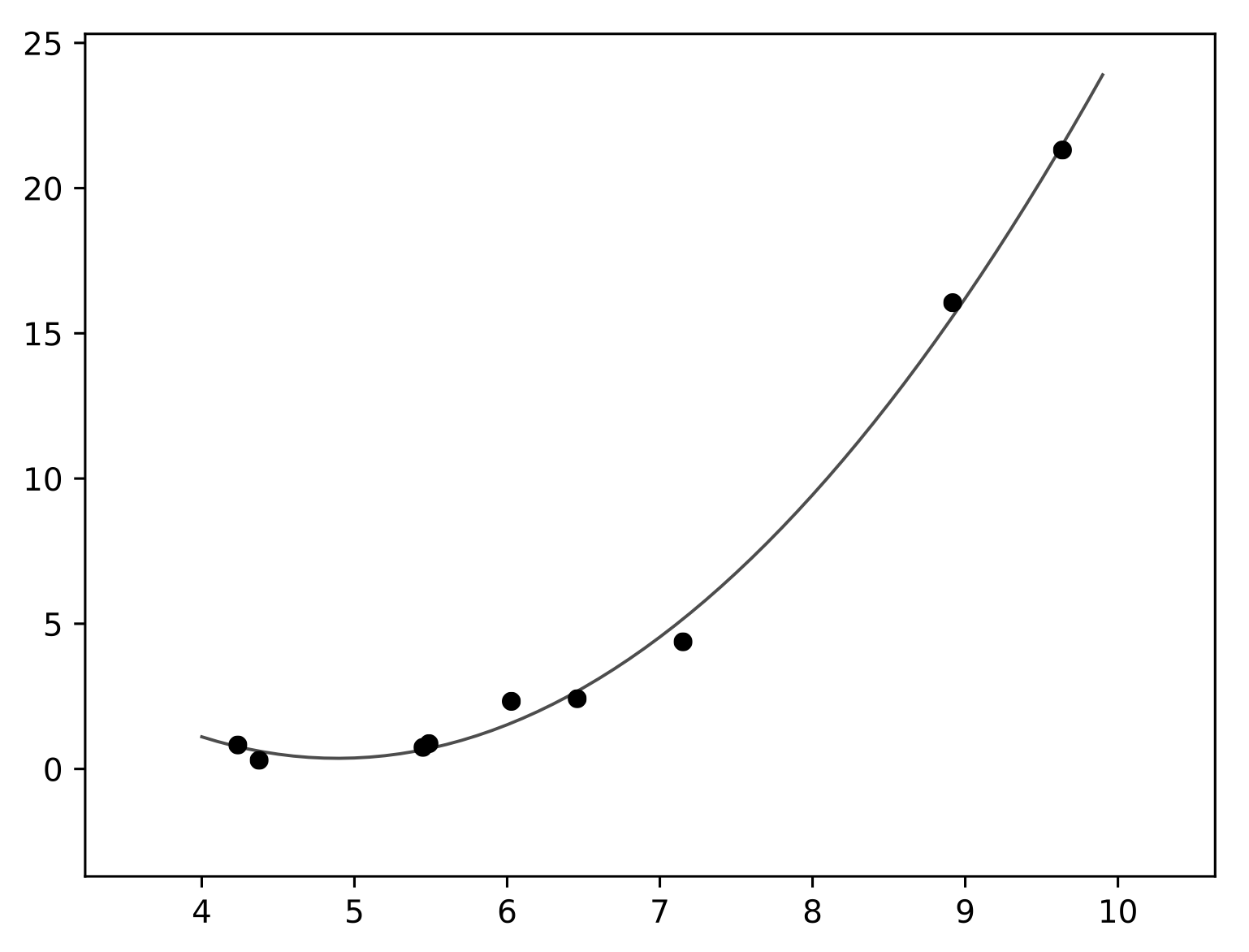 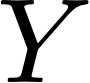 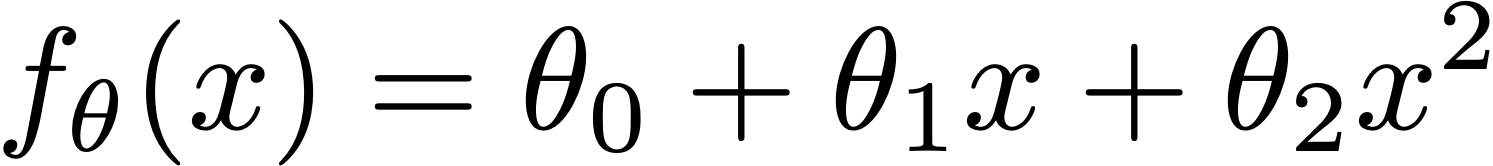 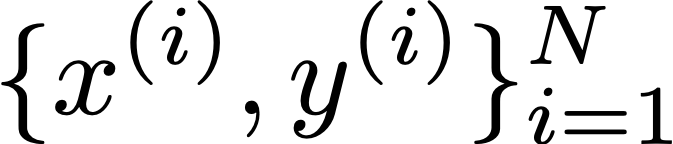 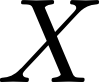 [Speaker Notes: f_{\theta}(x) = \theta_0 + \theta_1 x + \theta_2 x^2

f_{\theta}(x) = \sum_{k=0}^K \theta_k x^k]
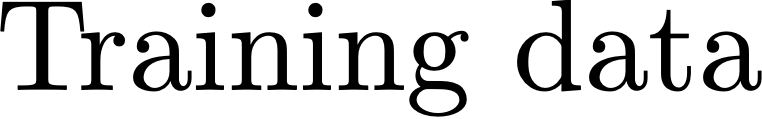 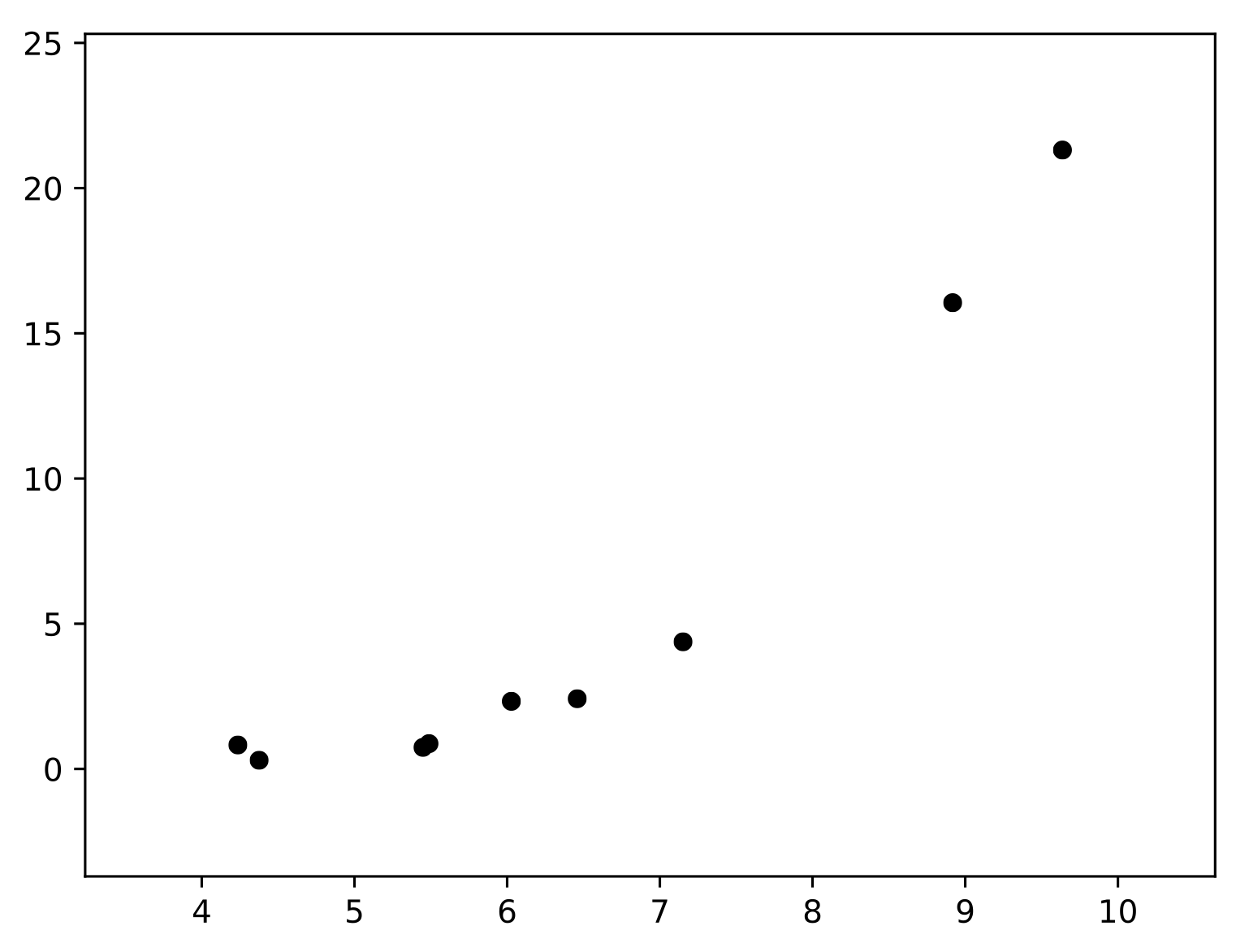 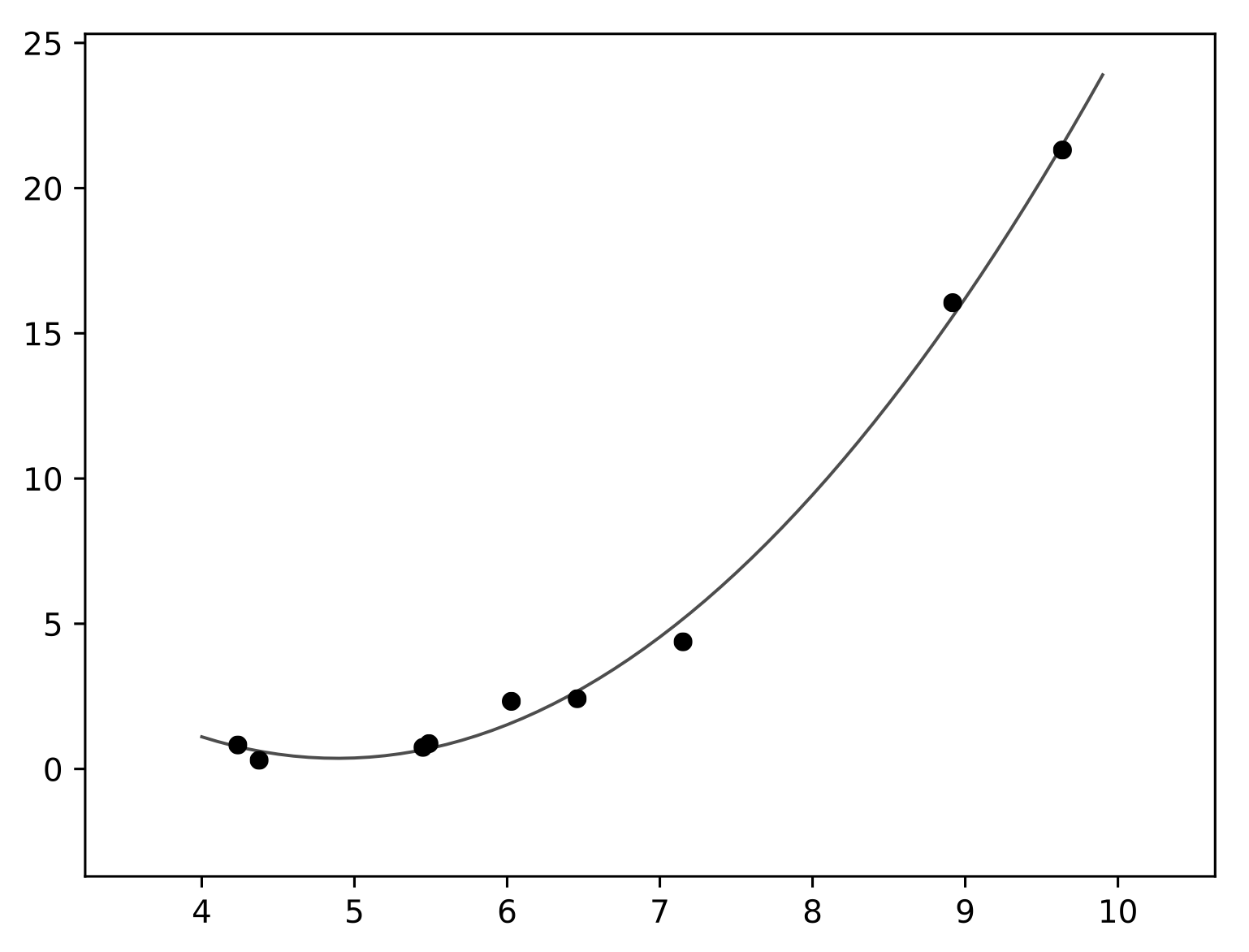 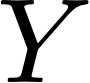 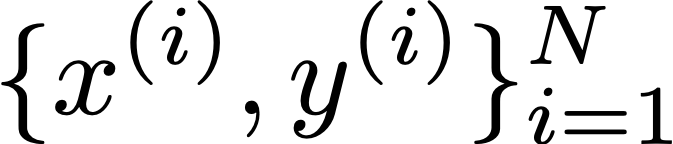 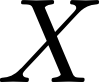 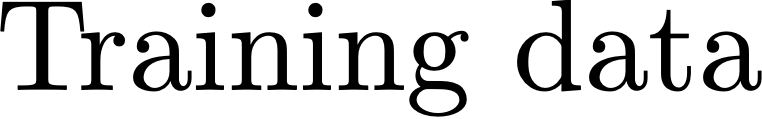 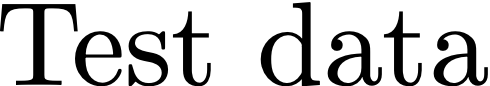 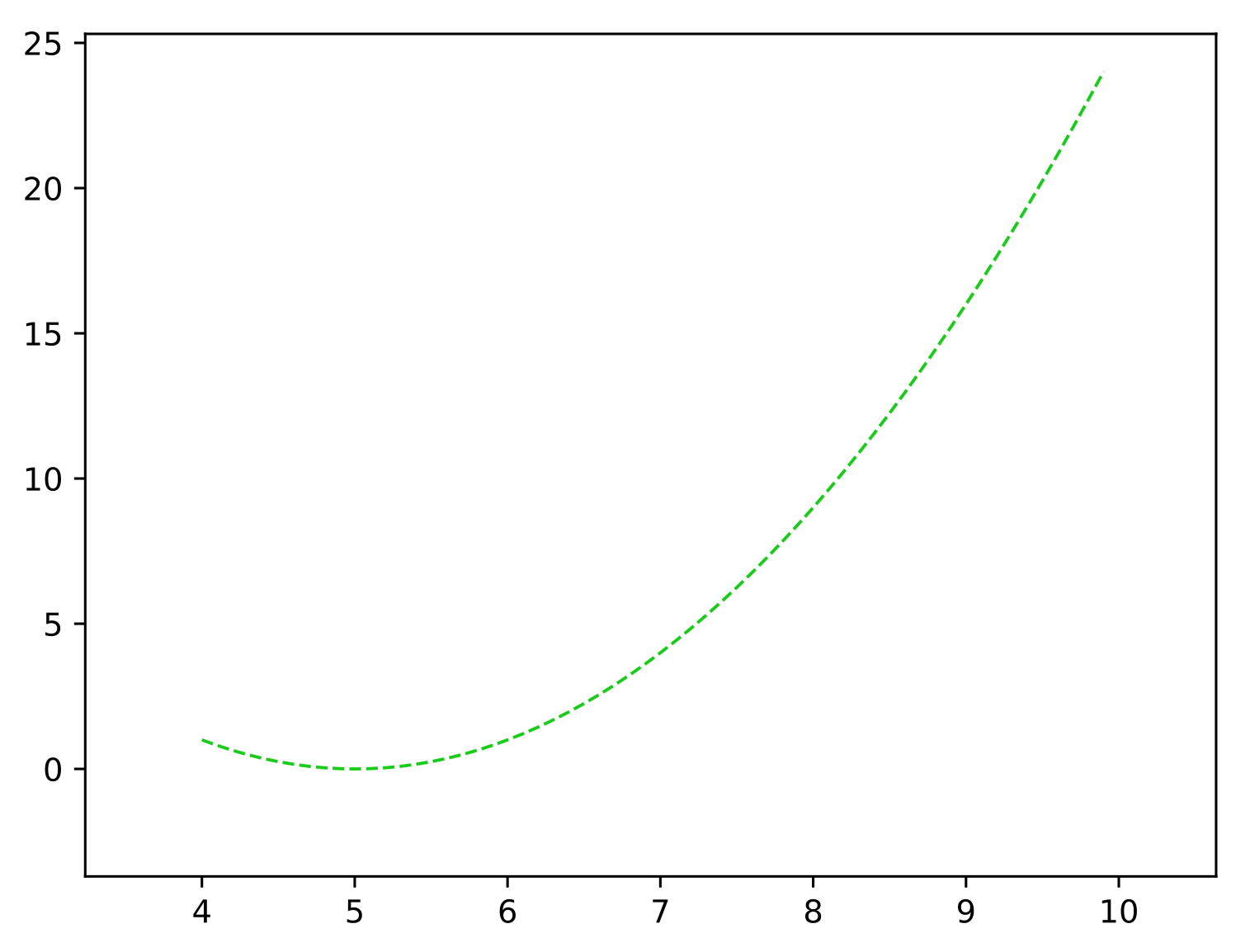 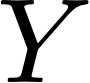 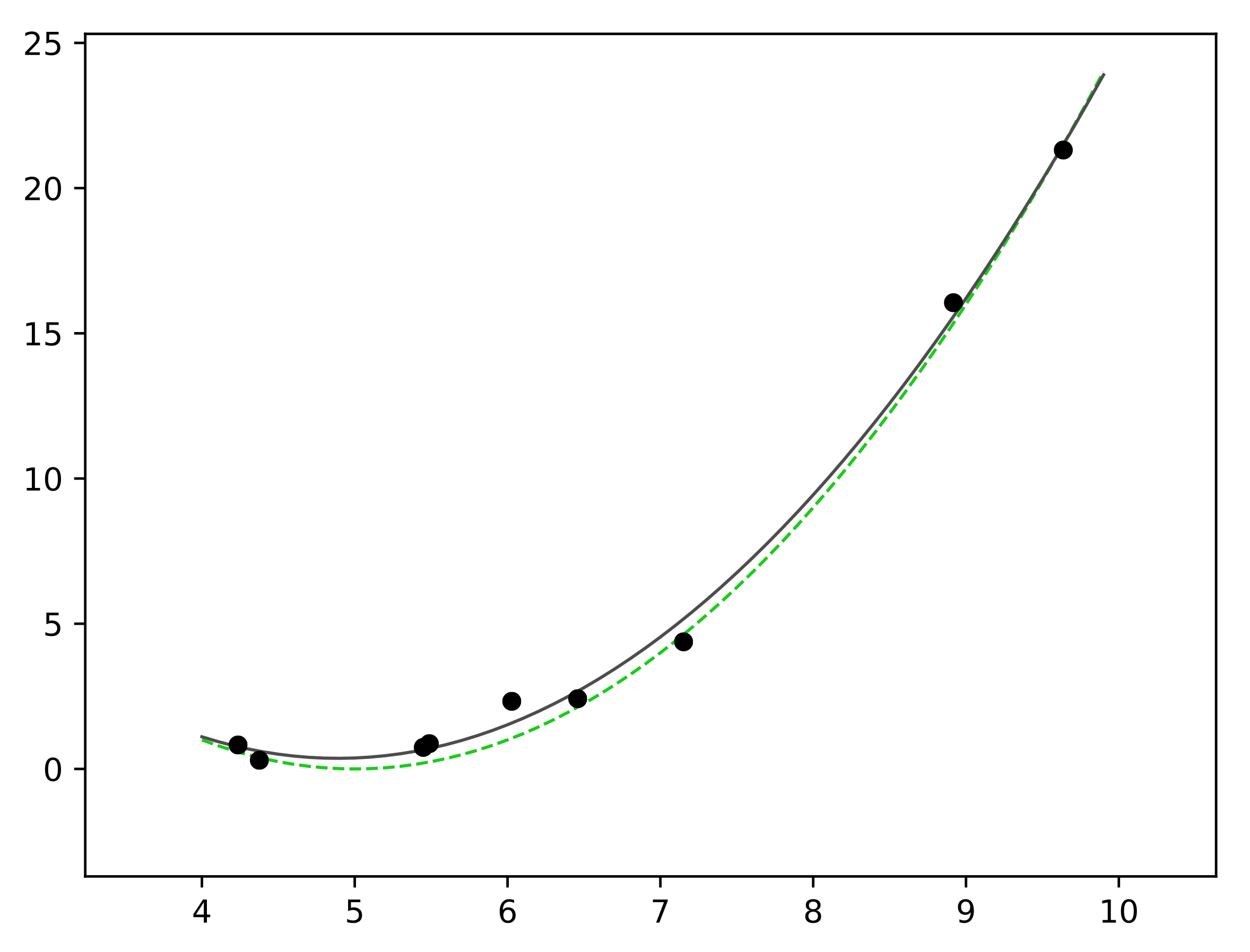 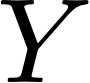 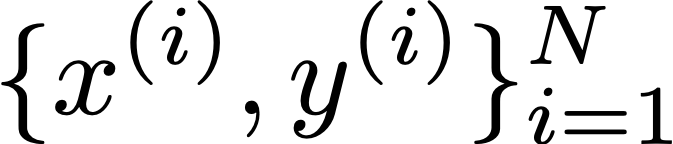 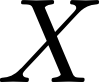 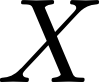 True data-generating process
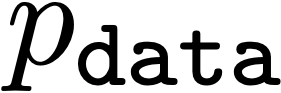 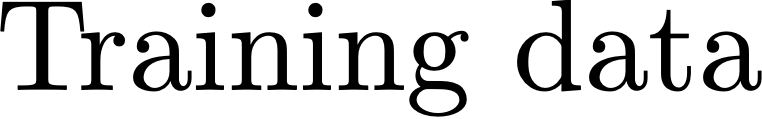 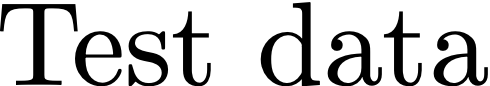 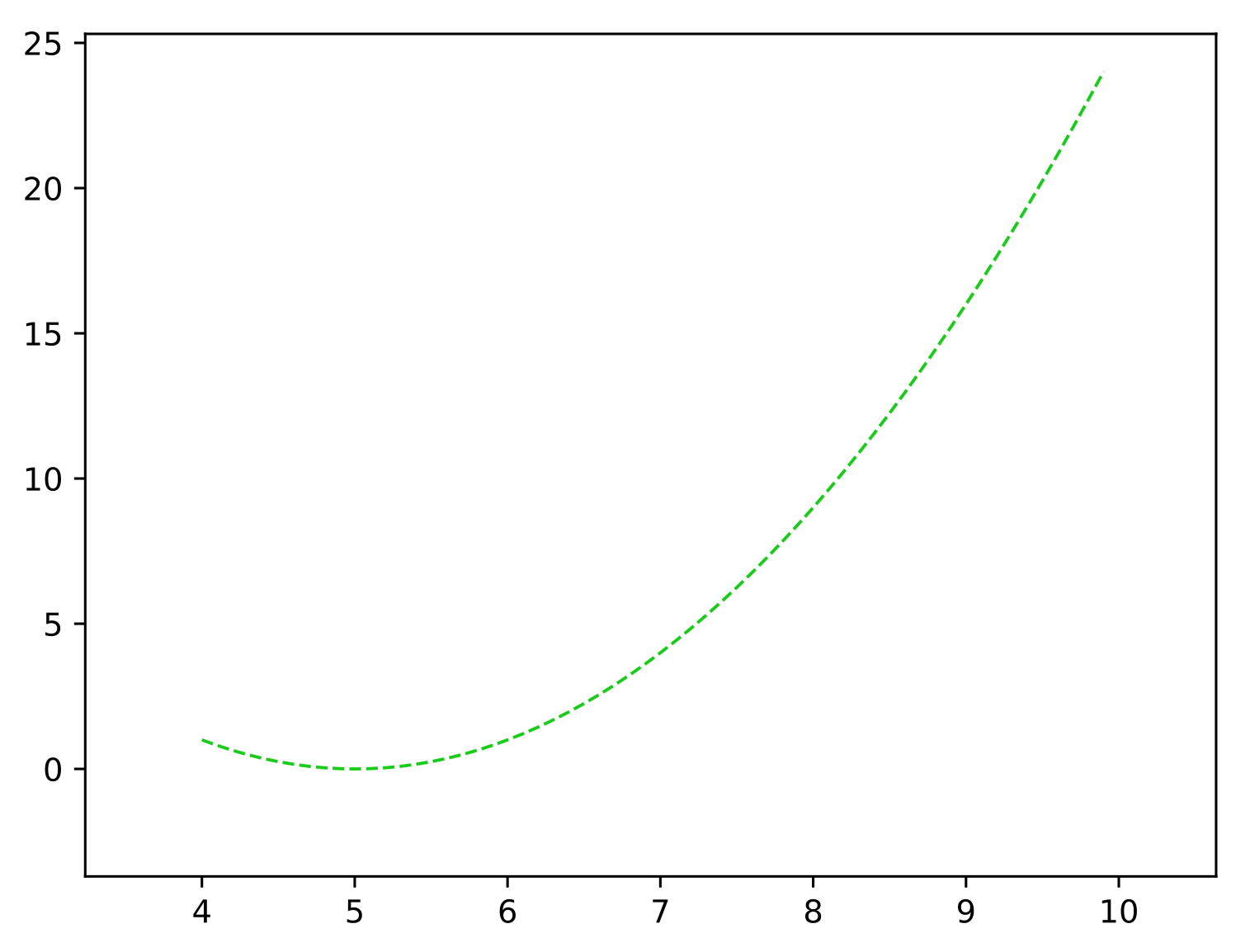 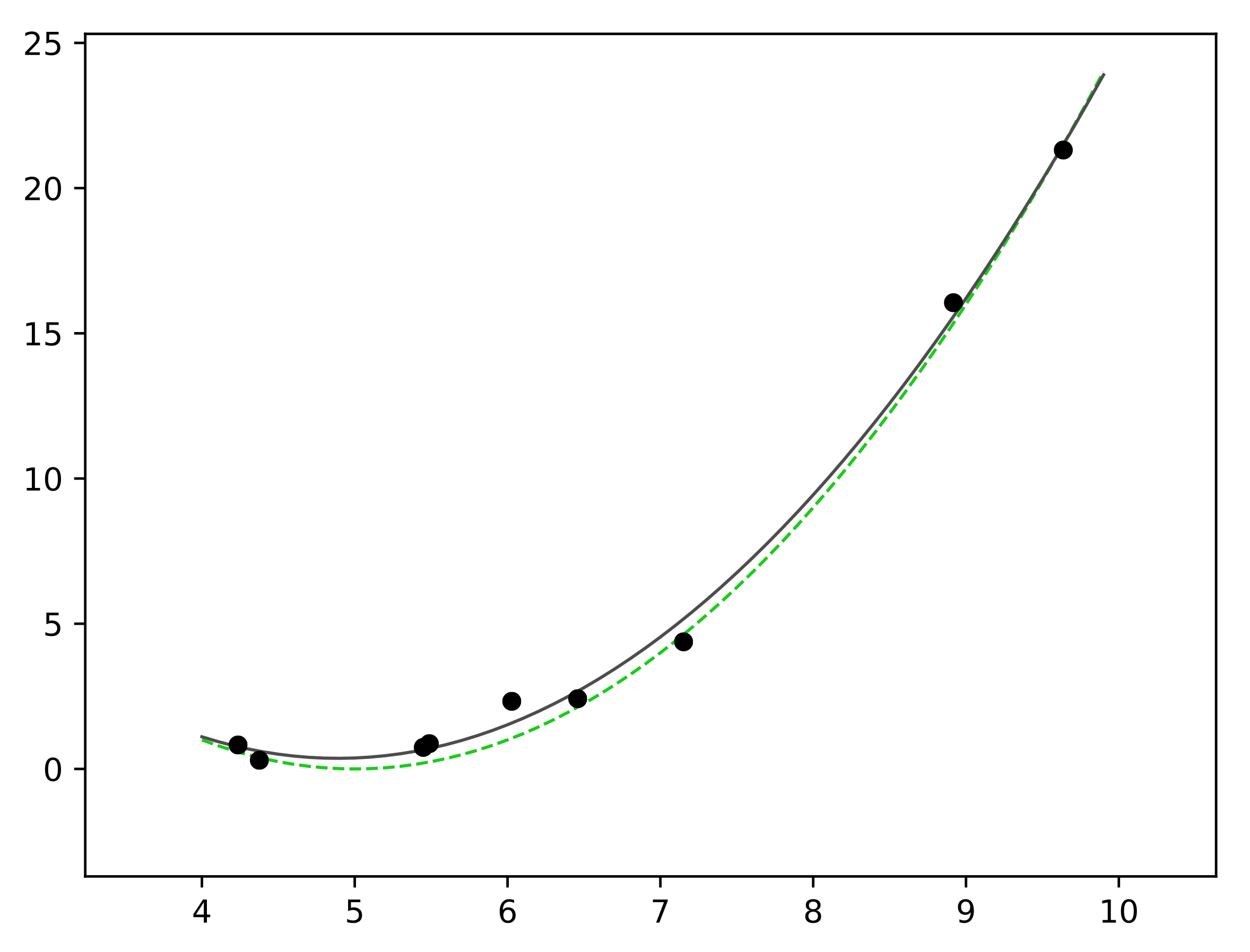 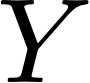 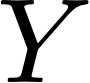 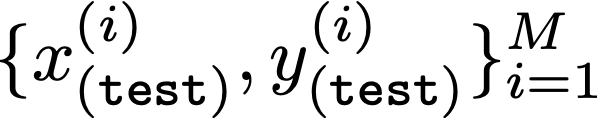 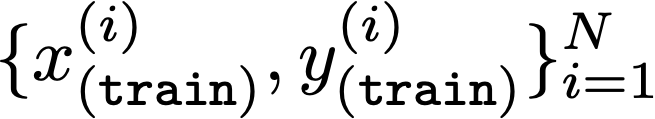 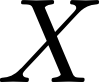 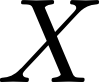 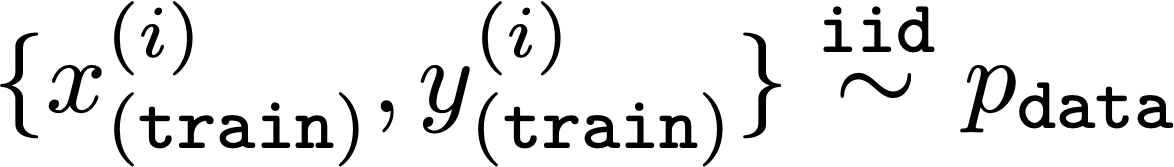 True data-generating process
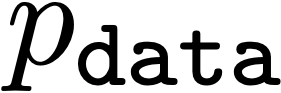 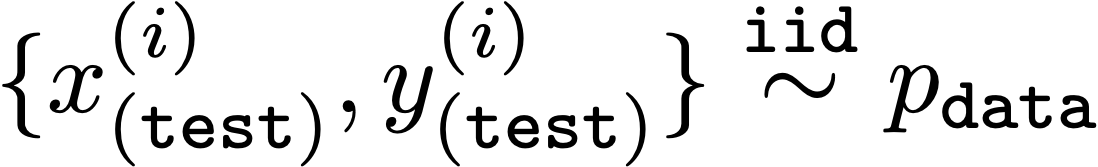 [Speaker Notes: \{x^{(i)}_{(\texttt{test})},y^{(i)}_{(\texttt{test})}\}_{i=1}^M
\{x^{(i)}_{(\texttt{test})},y^{(i)}_{(\texttt{test})}\} \stackrel{\texttt{iid}}{\sim} p_{\texttt{data}}

\{x^{(i)}_{(\texttt{train})},y^{(i)}_{(\texttt{train})}\}_{i=1}^N
\{x^{(i)}_{(\texttt{train})},y^{(i)}_{(\texttt{train})}\} \stackrel{\texttt{iid}}{\sim} p_{\texttt{data}}]
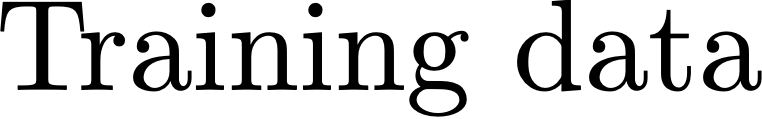 Test time evaluation:
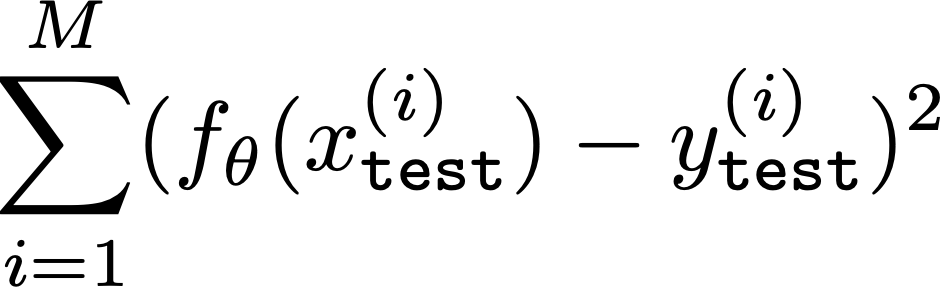 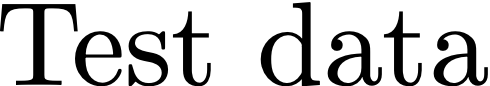 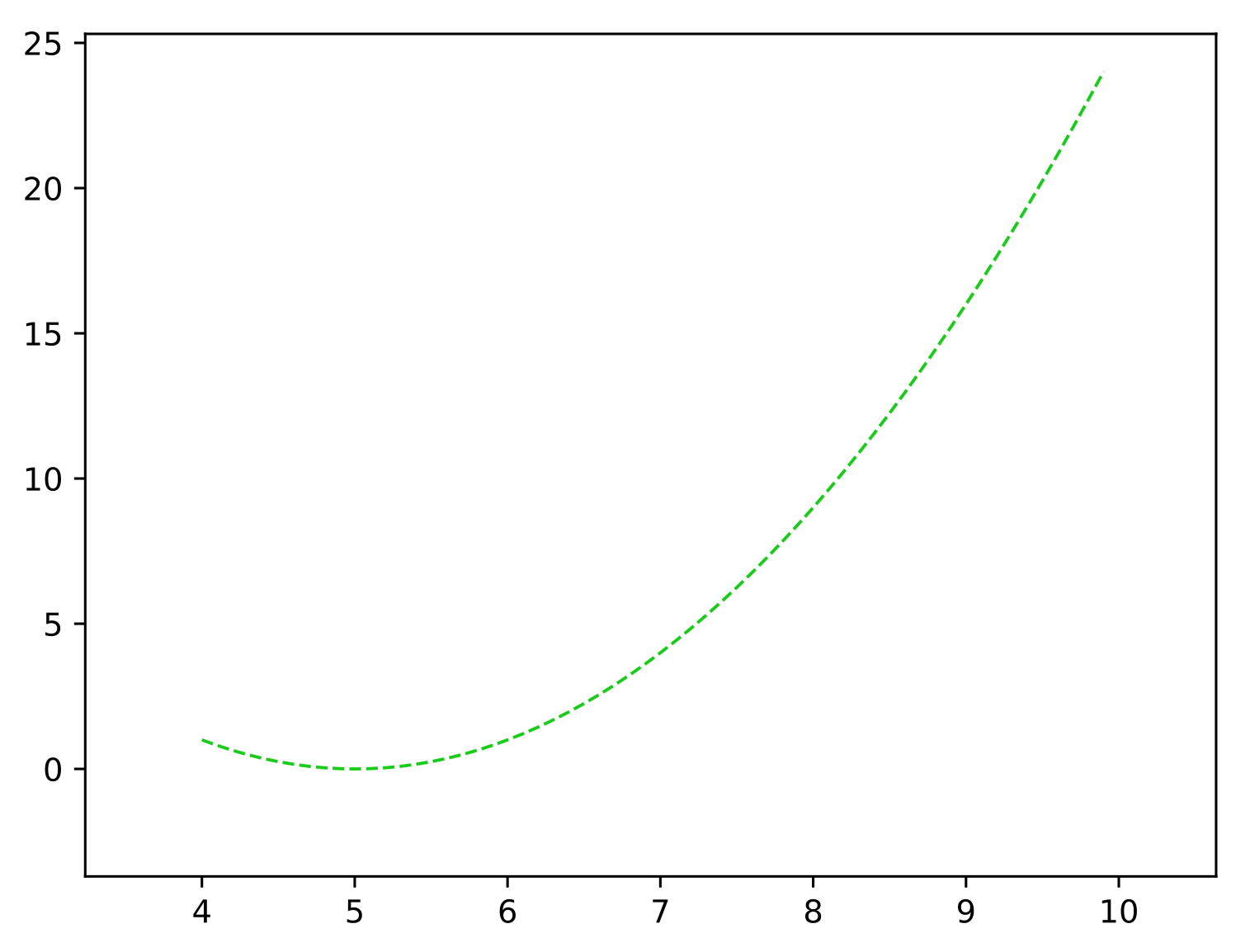 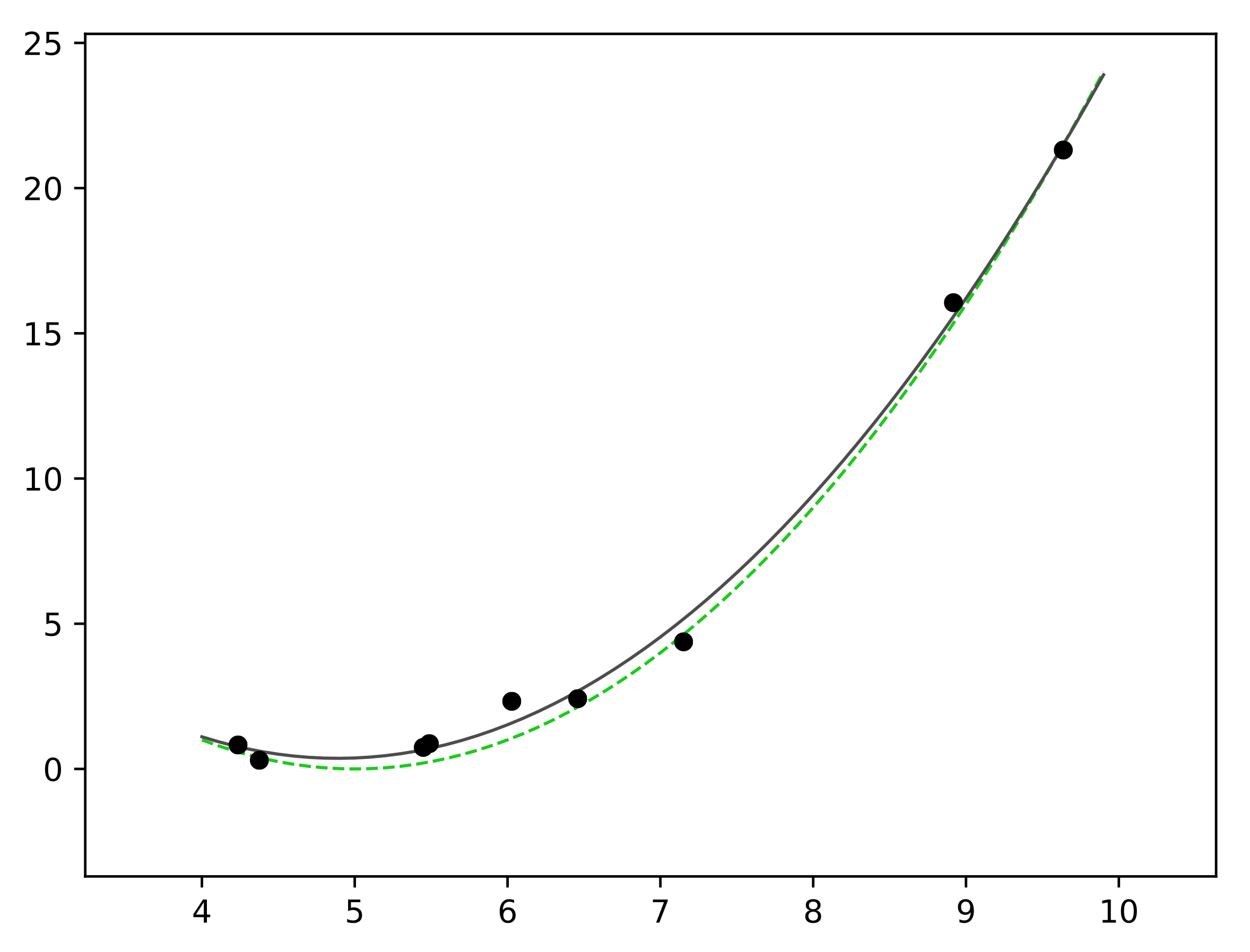 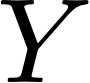 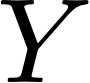 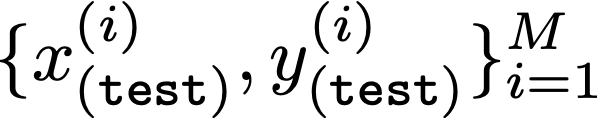 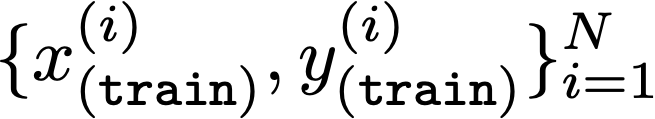 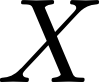 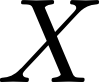 Training objective:
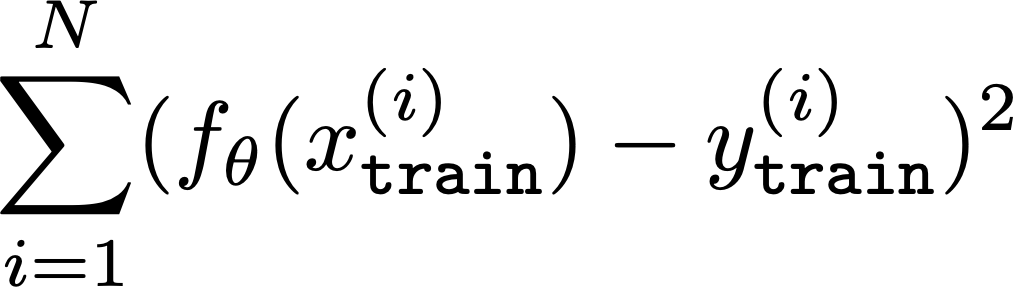 [Speaker Notes: \sum_{i=1}^N (f_{\theta}(x^{(i)}_{\texttt{train}}) - y^{(i)}_{\texttt{train}})^2
\sum_{i=1}^M (f_{\theta}(x^{(i)}_{\texttt{test}}) - y^{(i)}_{\texttt{test}})^2]
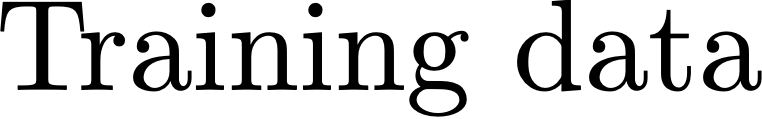 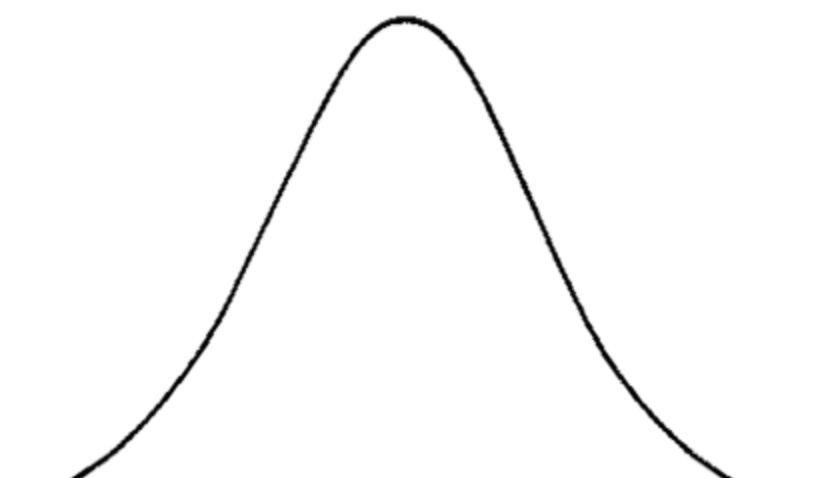 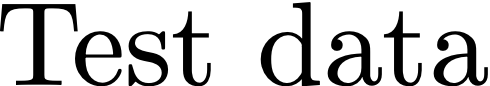 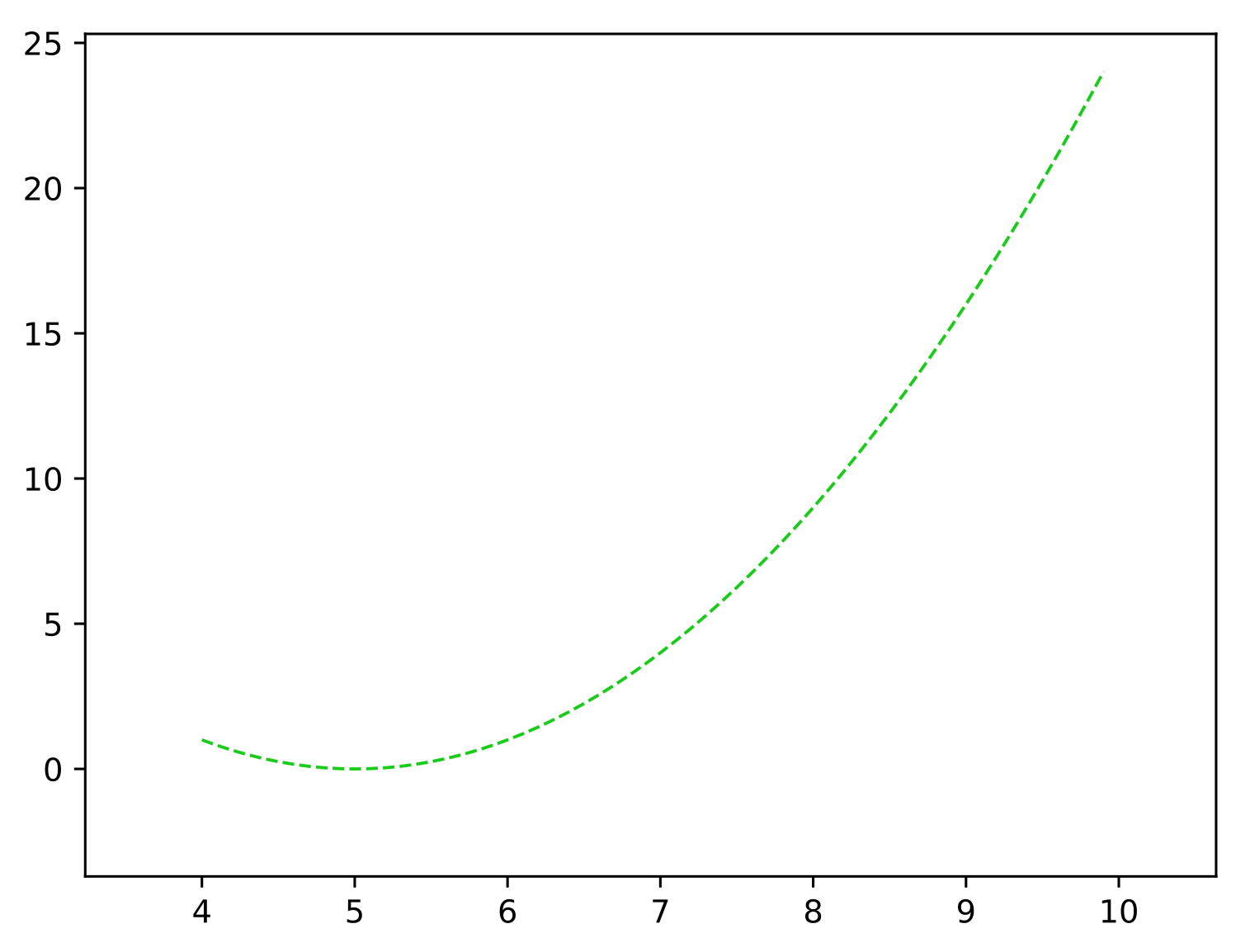 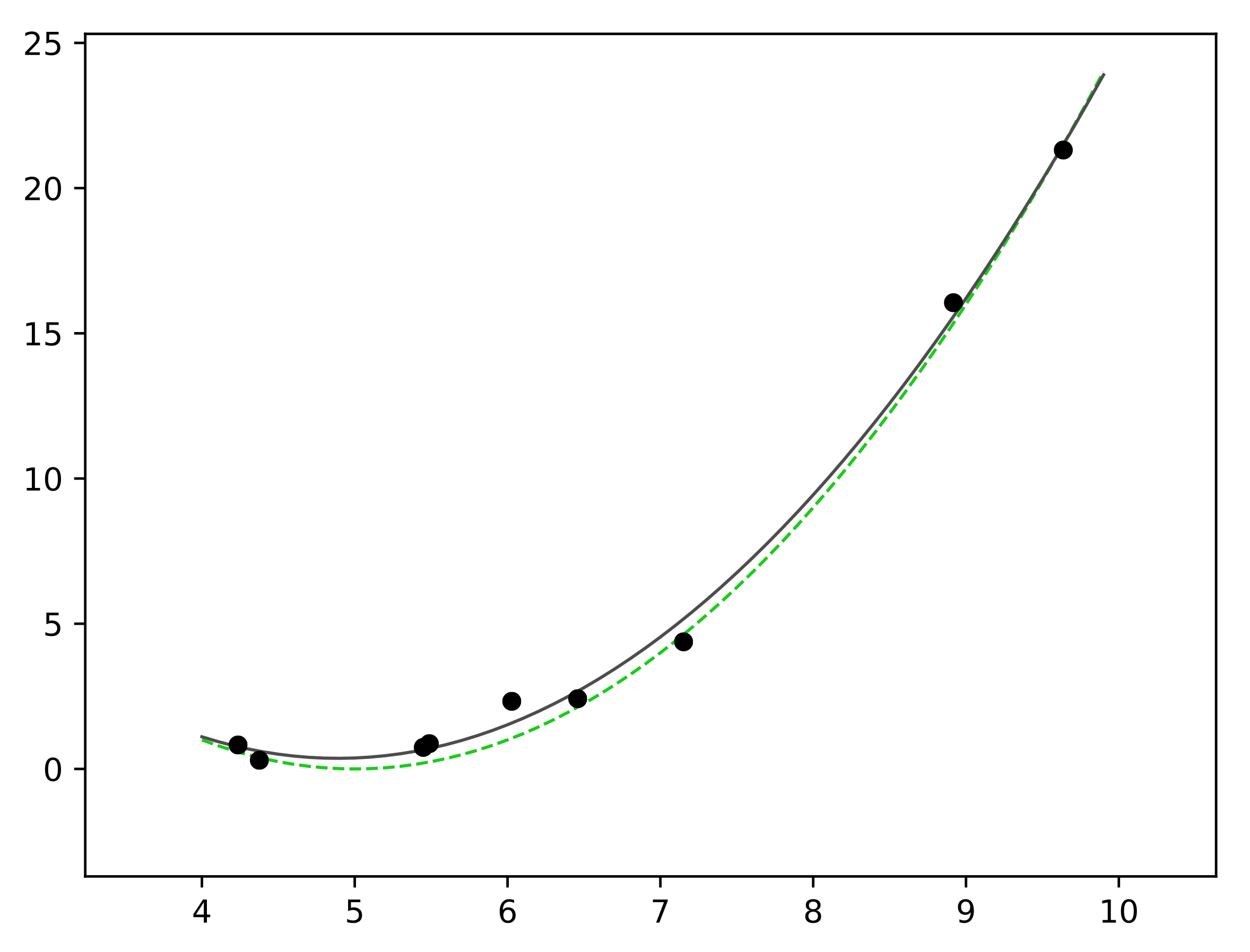 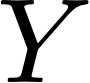 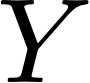 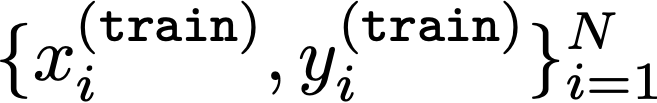 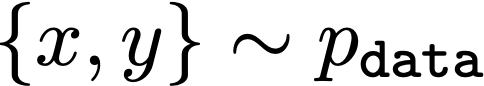 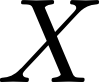 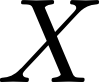 Training objective:
True objective:
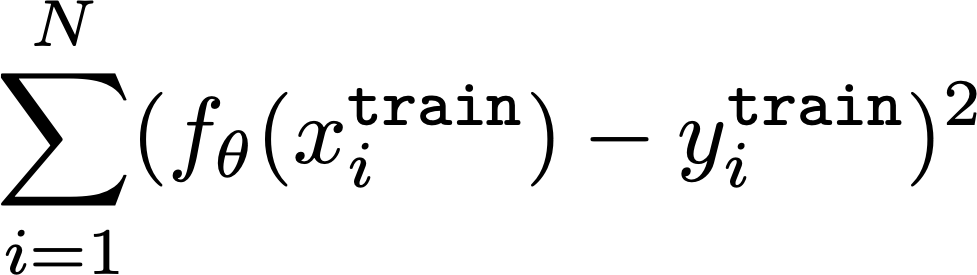 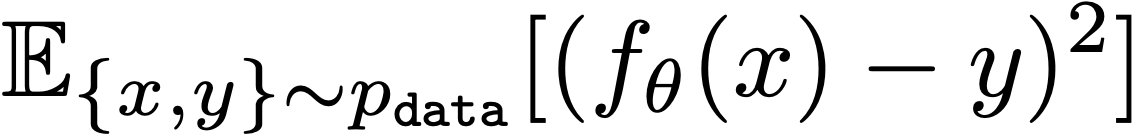 [Speaker Notes: \mathbb{E}_{\{x,y\} \sim p_{\texttt{data}}} [(f_{\theta}(x) - y)^2]

\{x,y\} \sim p_{\texttt{data}}]
Generalization
“The central challenge in machine learning is that our algorithm must perform well on new, previously unseen inputs—not just those on which our model was trained. The ability to perform well on previously unobserved inputs is called generalization.

… [this is what] separates machine learning from optimization.” 

— Deep Learning textbook (Goodfellow et al.)
[Speaker Notes: So everything seems great. Just make the hypothesis space expressive enough, and the optimizer powerful enough, state the objective we really care about, and we are in business. Not quite! Fitting to the training set does not guarantee generalization to the test set!]
What does ☆ do?
2 ☆ 3 = 36
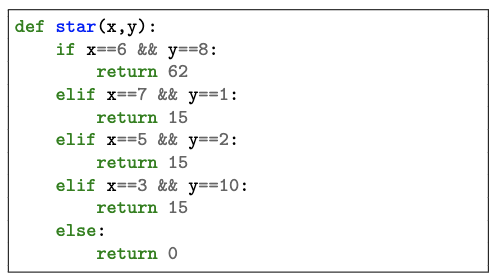 7 ☆ 1 = 49
5 ☆ 2 = 100
2 ☆ 2 = 16
What happens as we add more basis functions?
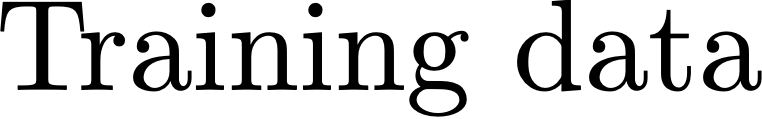 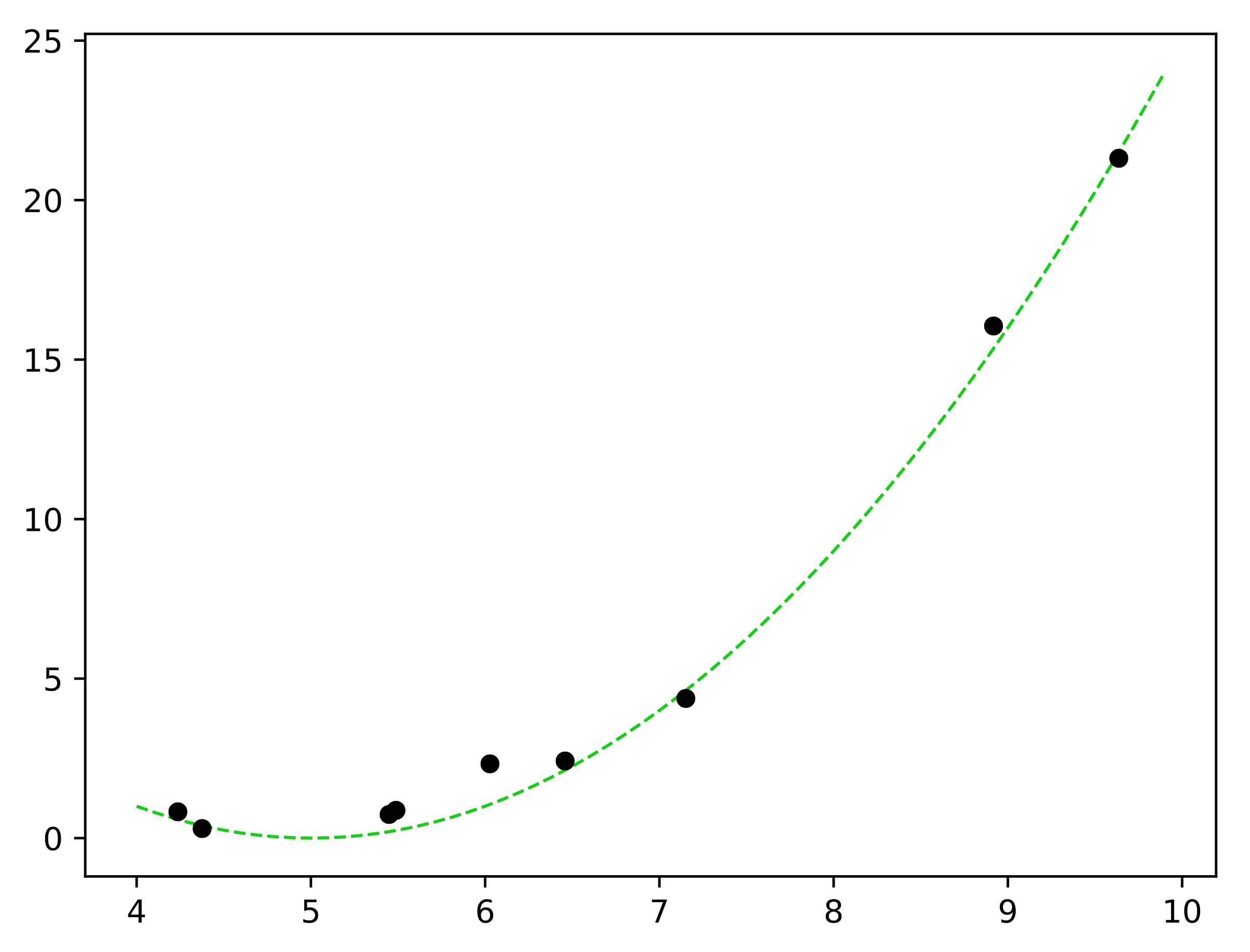 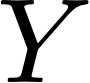 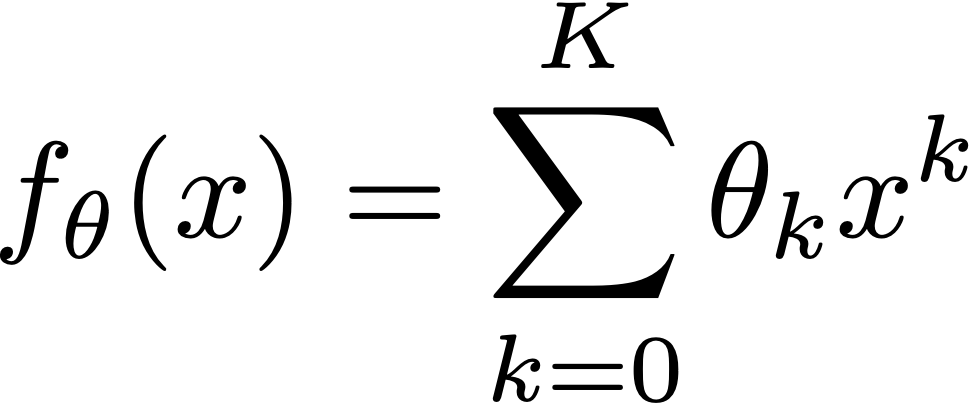 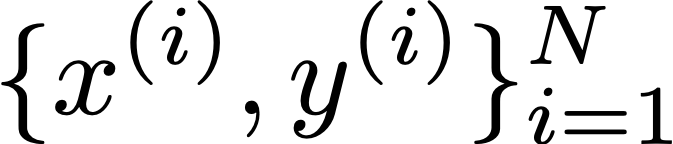 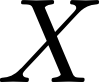 [Speaker Notes: f_{\theta}(x) = \theta_0 + \theta_1 x + \theta_2 x^2

f_{\theta}(x) = \sum_{k=0}^K \theta_k x^k]
What happens as we add more basis functions?
K = 1
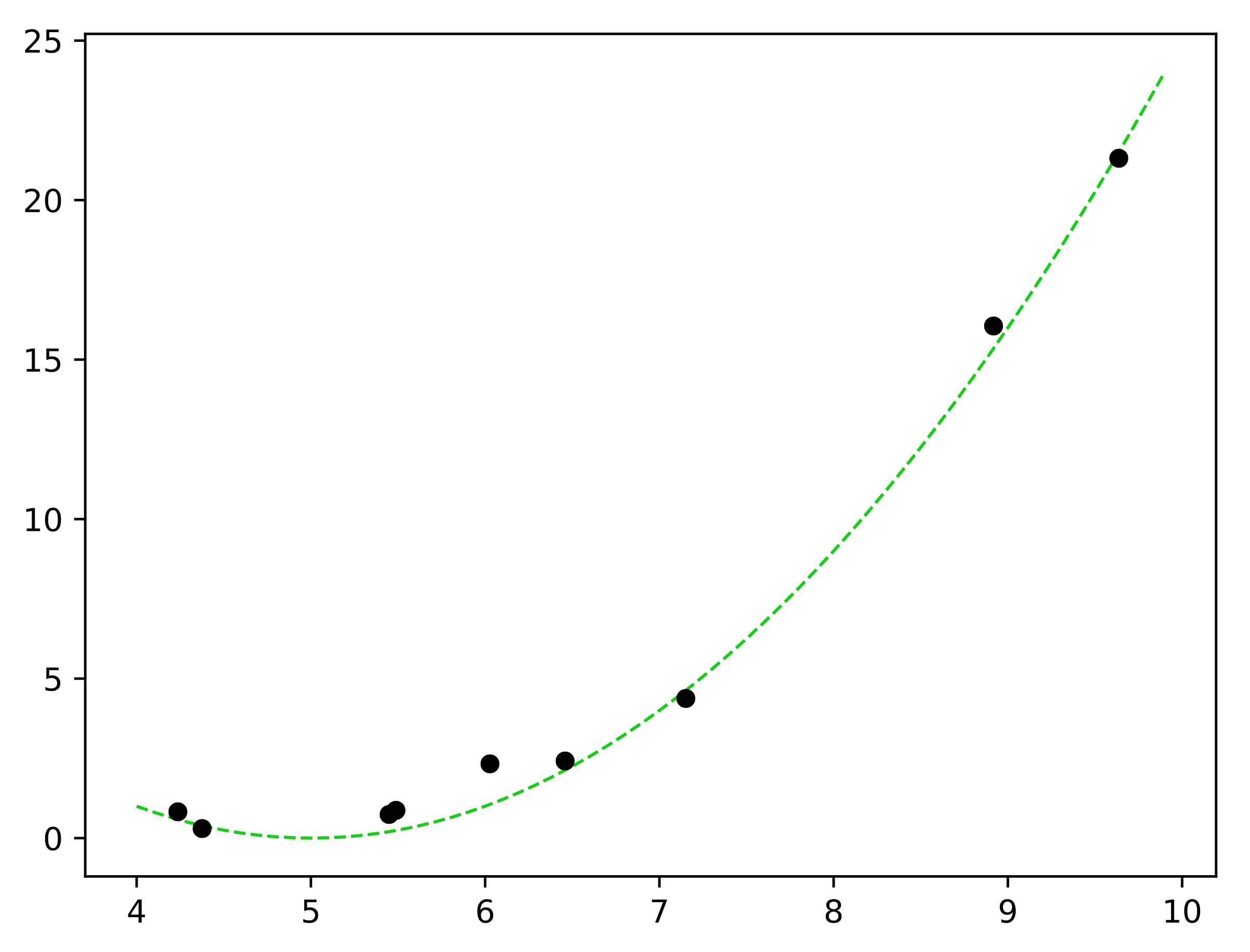 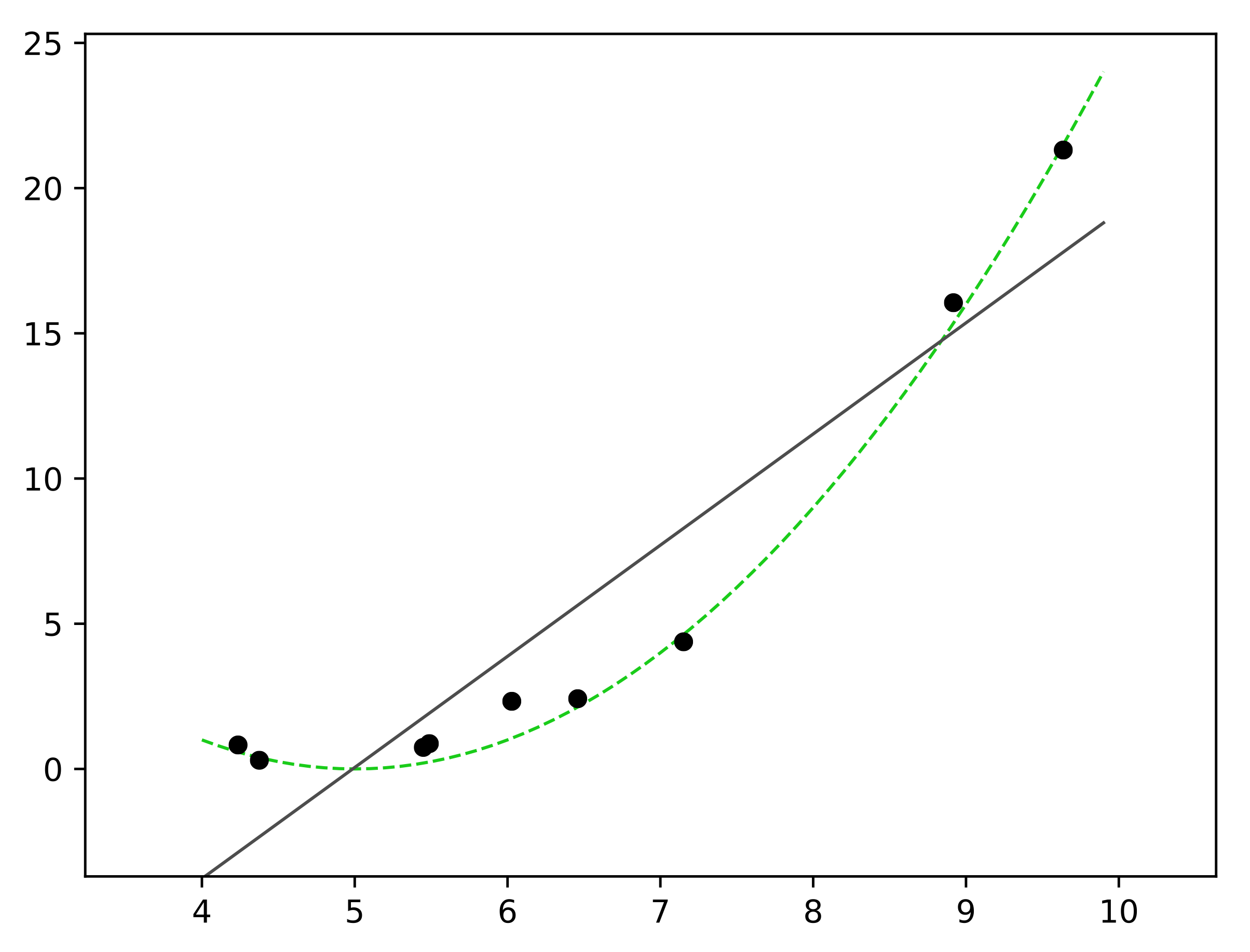 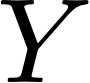 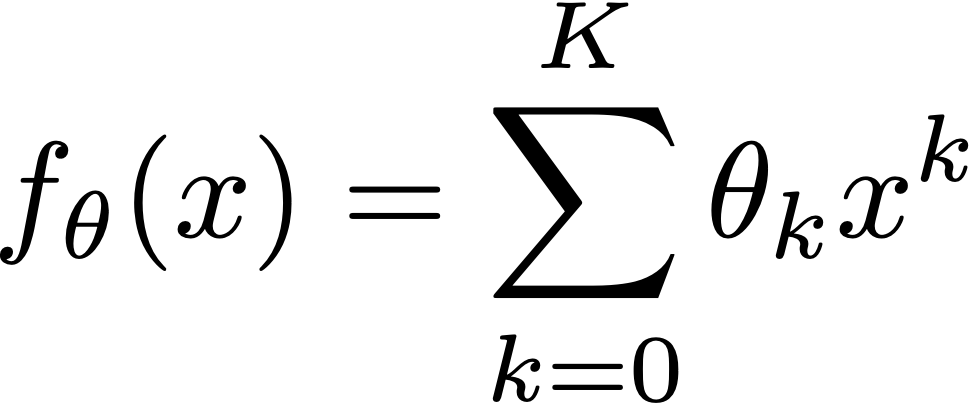 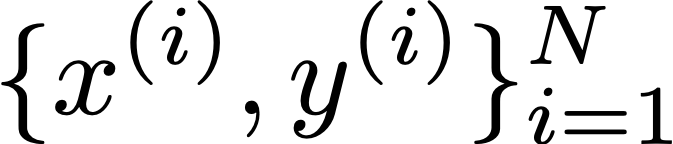 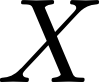 [Speaker Notes: f_{\theta}(x) = \theta_0 + \theta_1 x + \theta_2 x^2

f_{\theta}(x) = \sum_{k=0}^K \theta_k x^k]
What happens as we add more basis functions?
K = 2
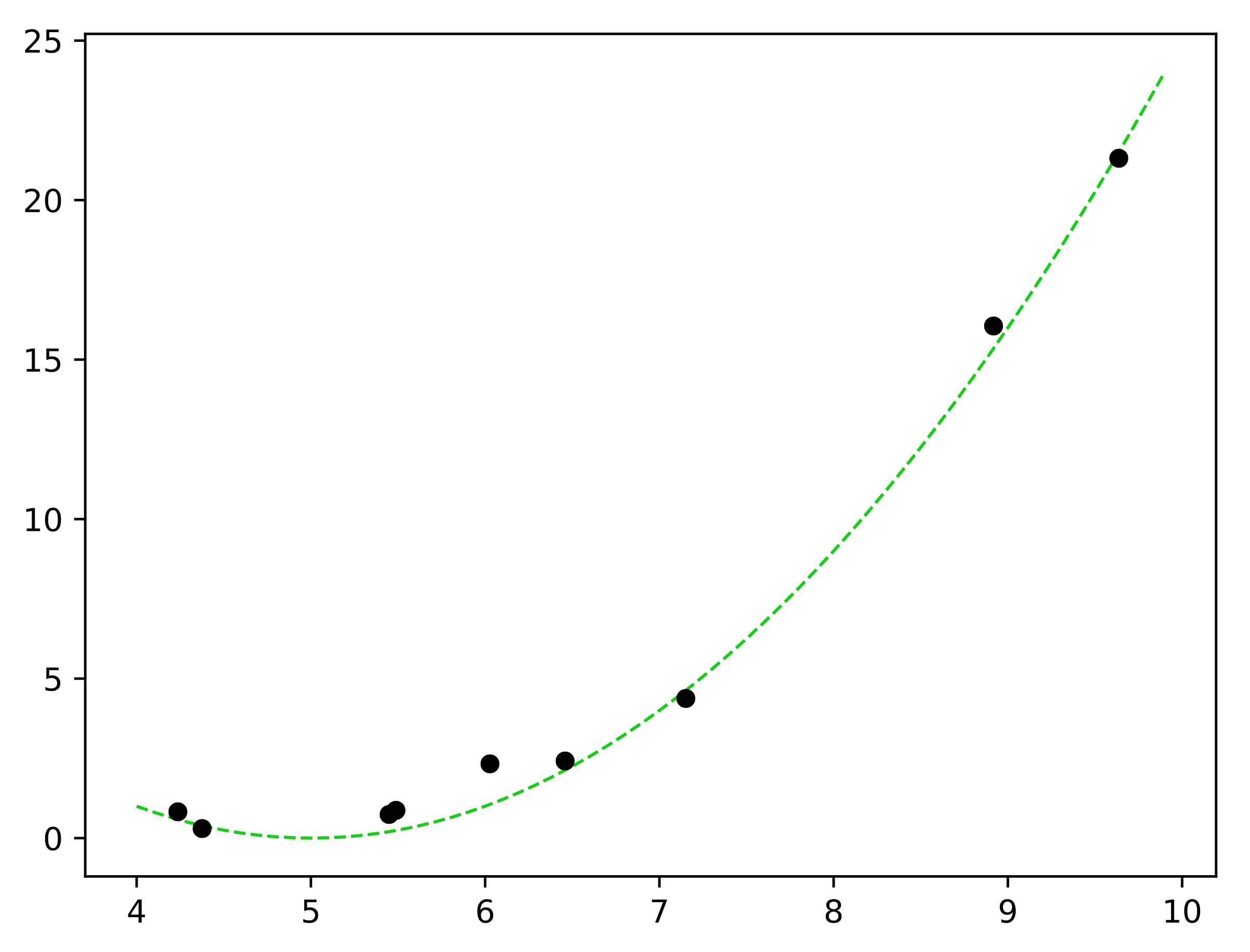 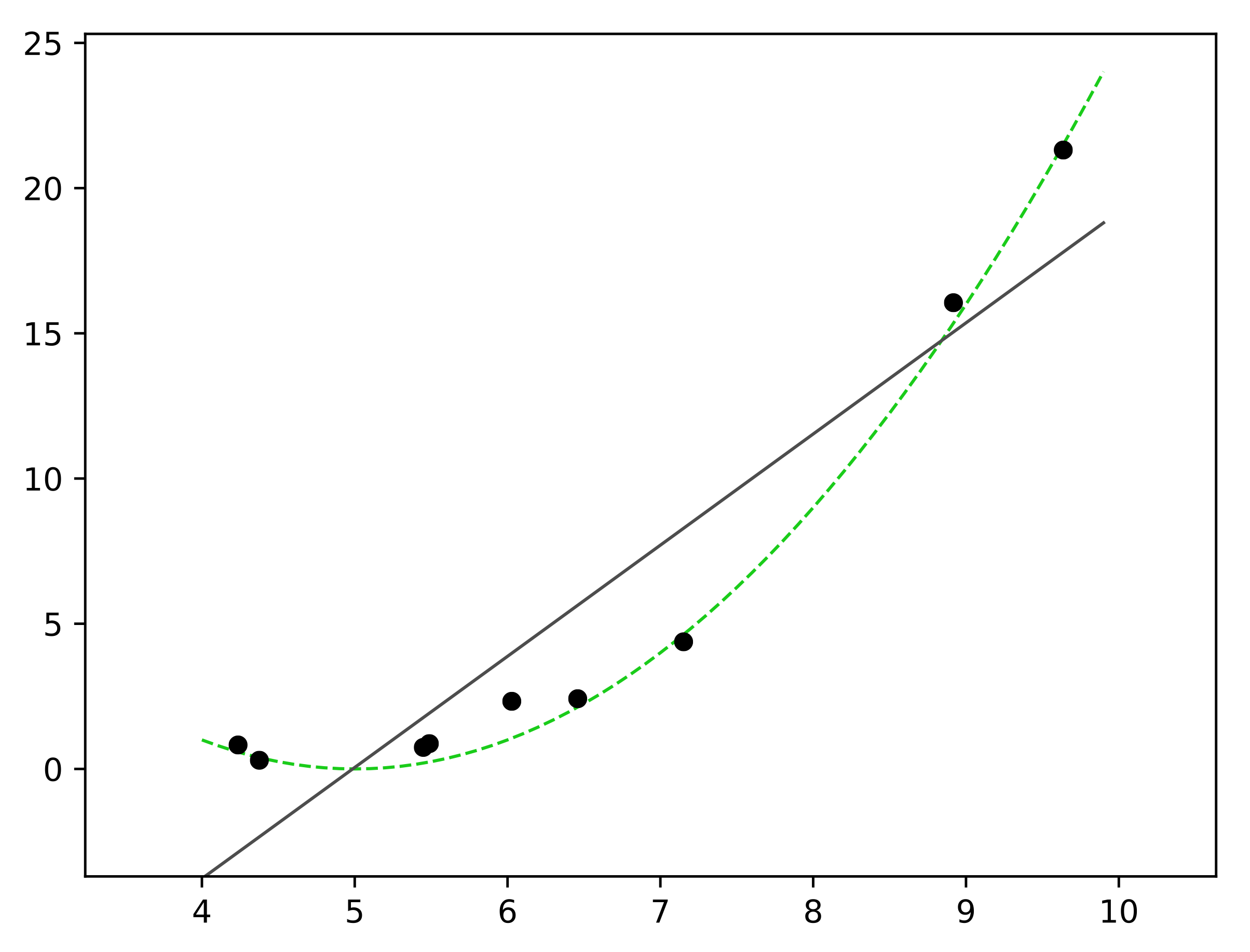 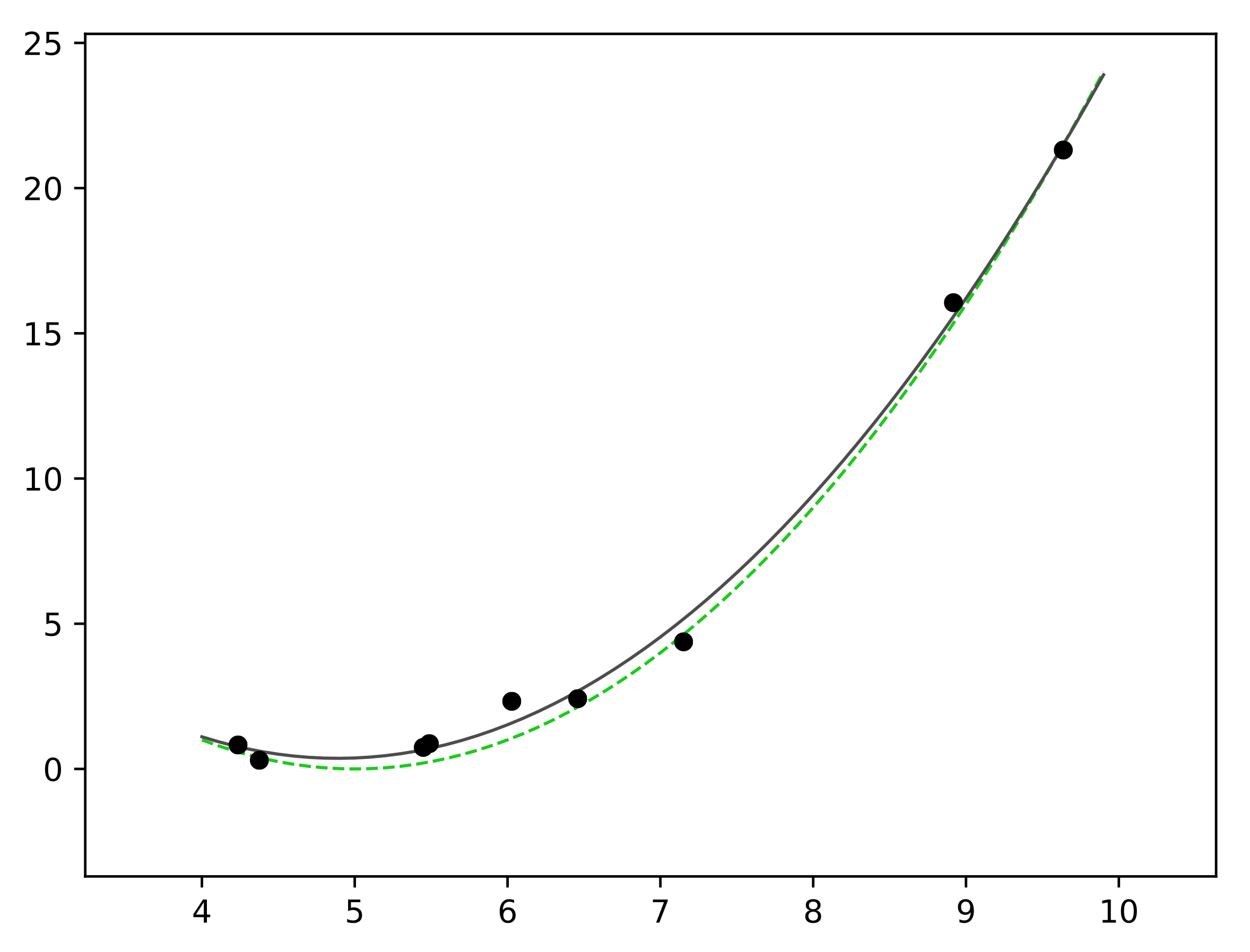 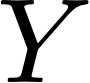 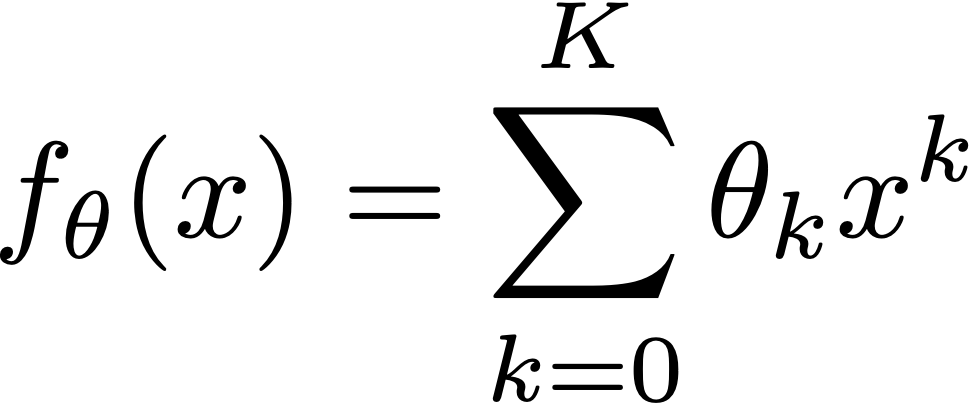 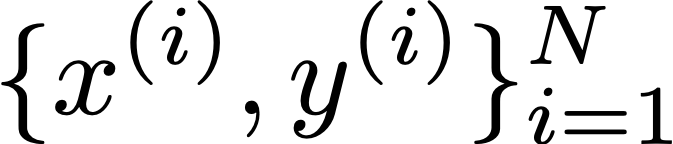 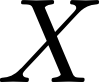 [Speaker Notes: f_{\theta}(x) = \theta_0 + \theta_1 x + \theta_2 x^2

f_{\theta}(x) = \sum_{k=0}^K \theta_k x^k]
What happens as we add more basis functions?
K = 3
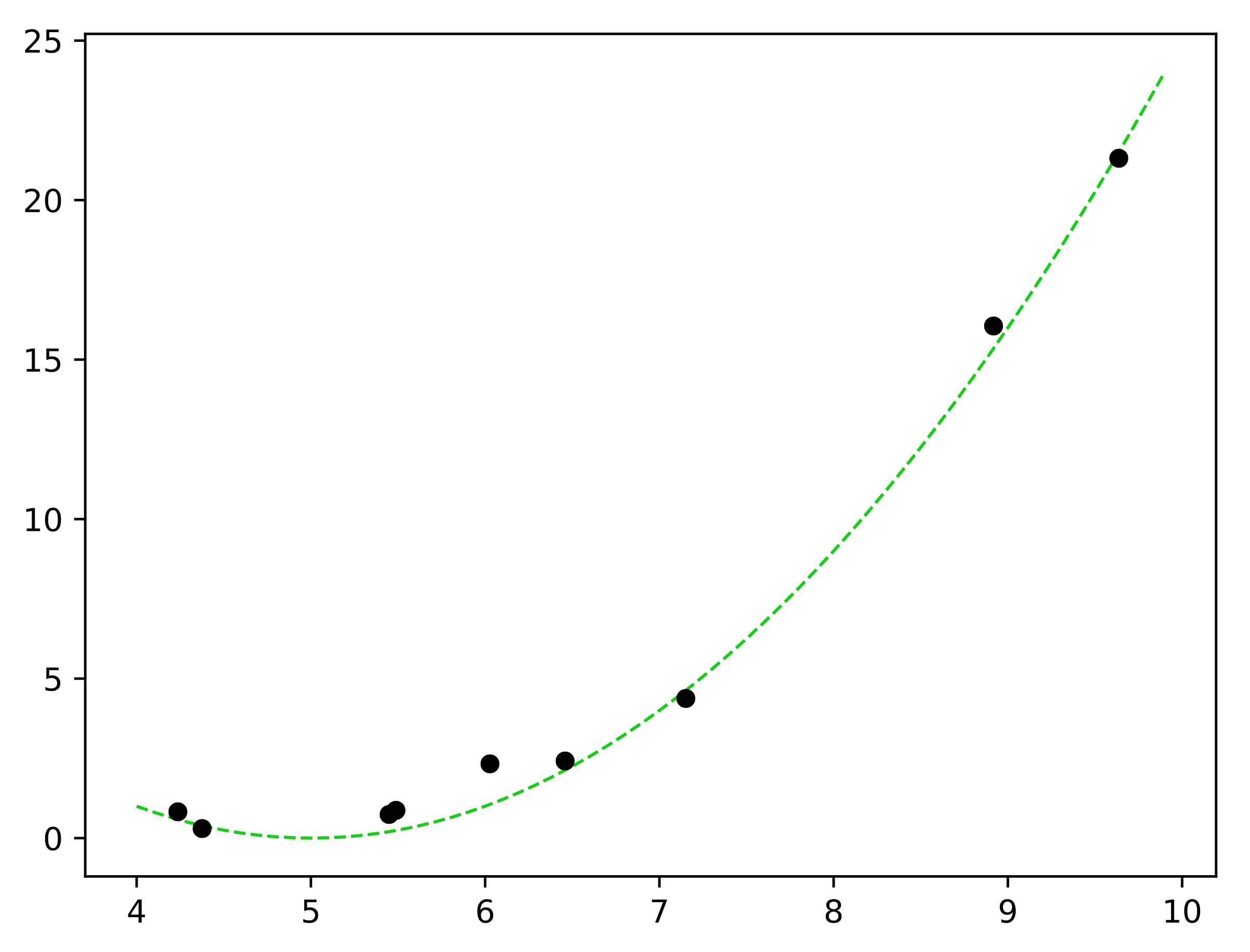 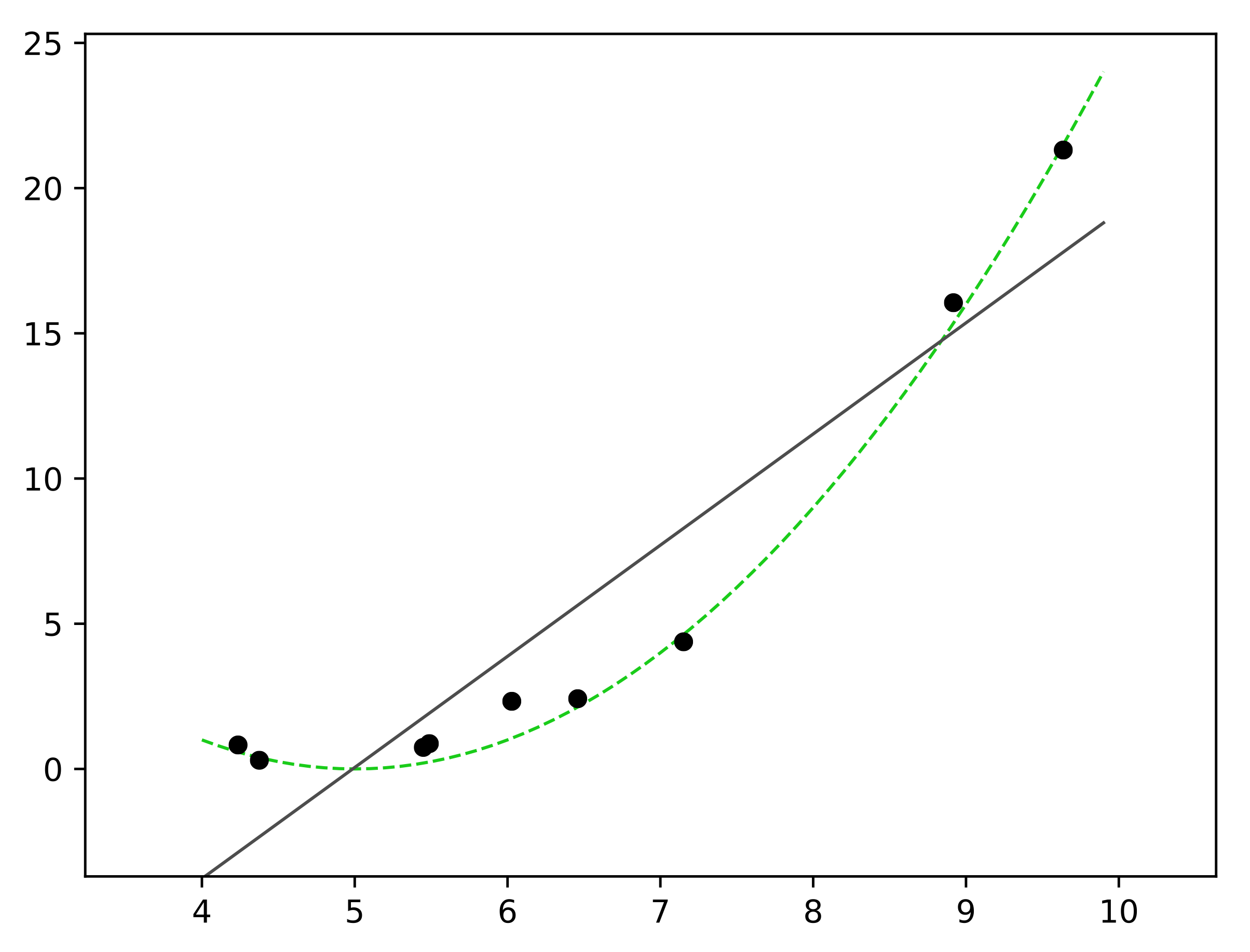 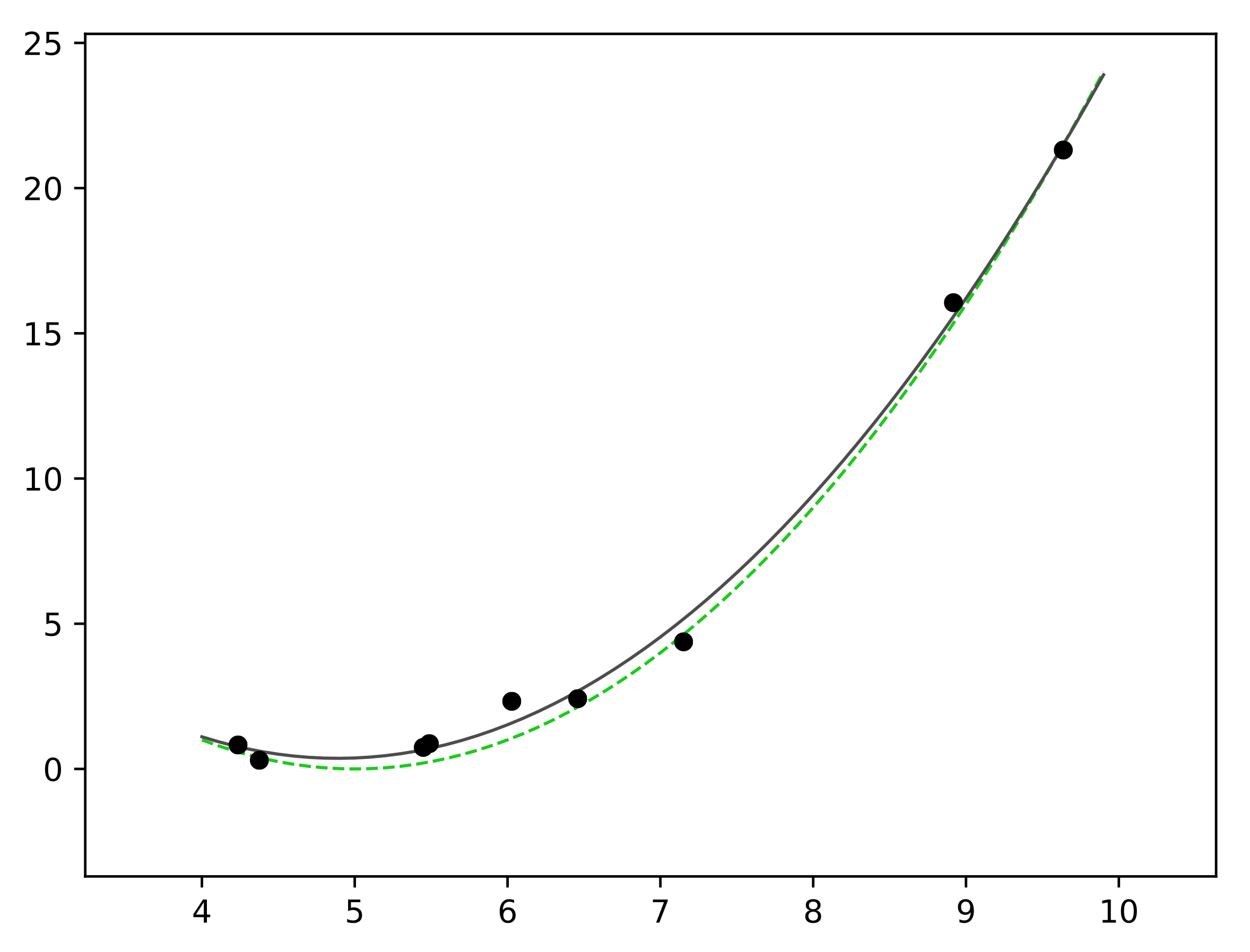 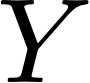 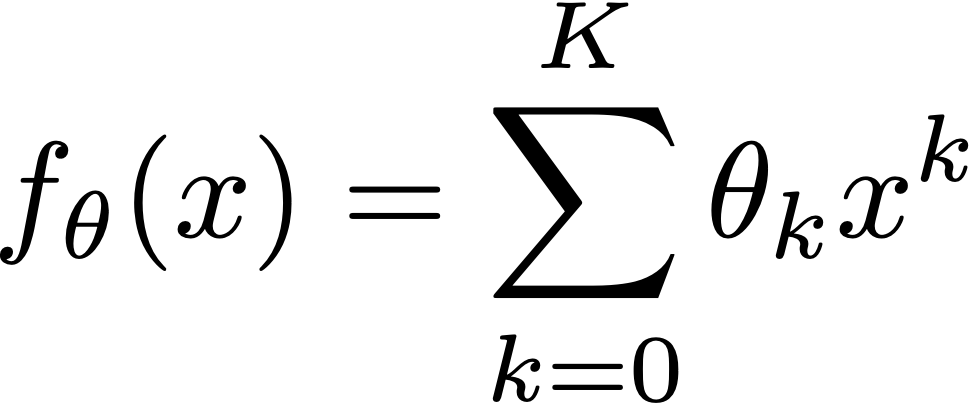 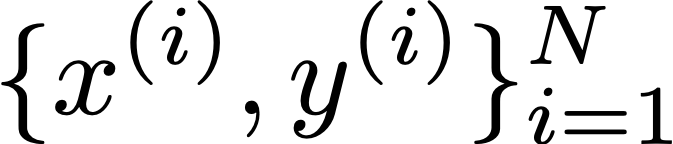 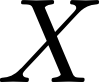 [Speaker Notes: f_{\theta}(x) = \theta_0 + \theta_1 x + \theta_2 x^2

f_{\theta}(x) = \sum_{k=0}^K \theta_k x^k]
What happens as we add more basis functions?
K = 4
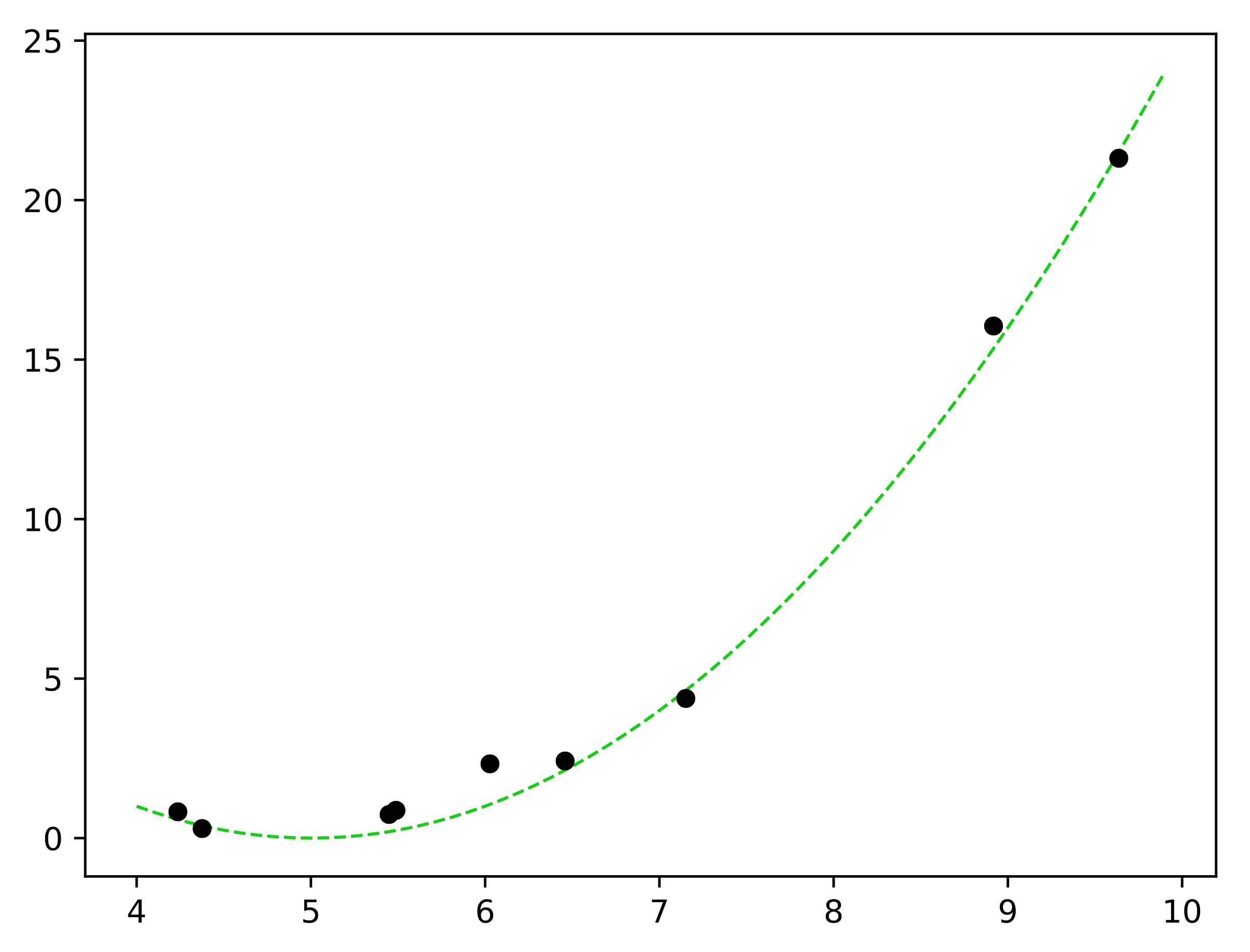 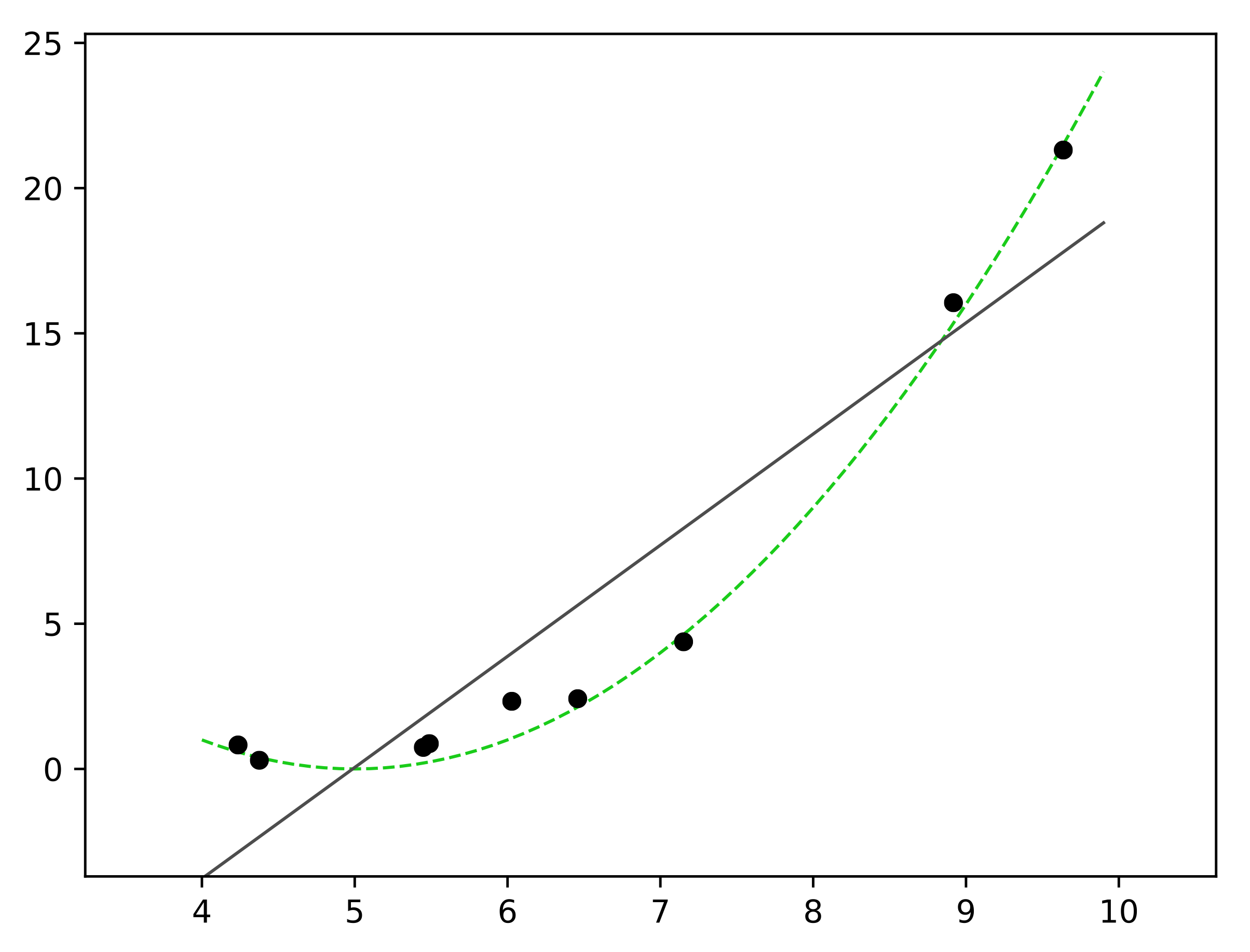 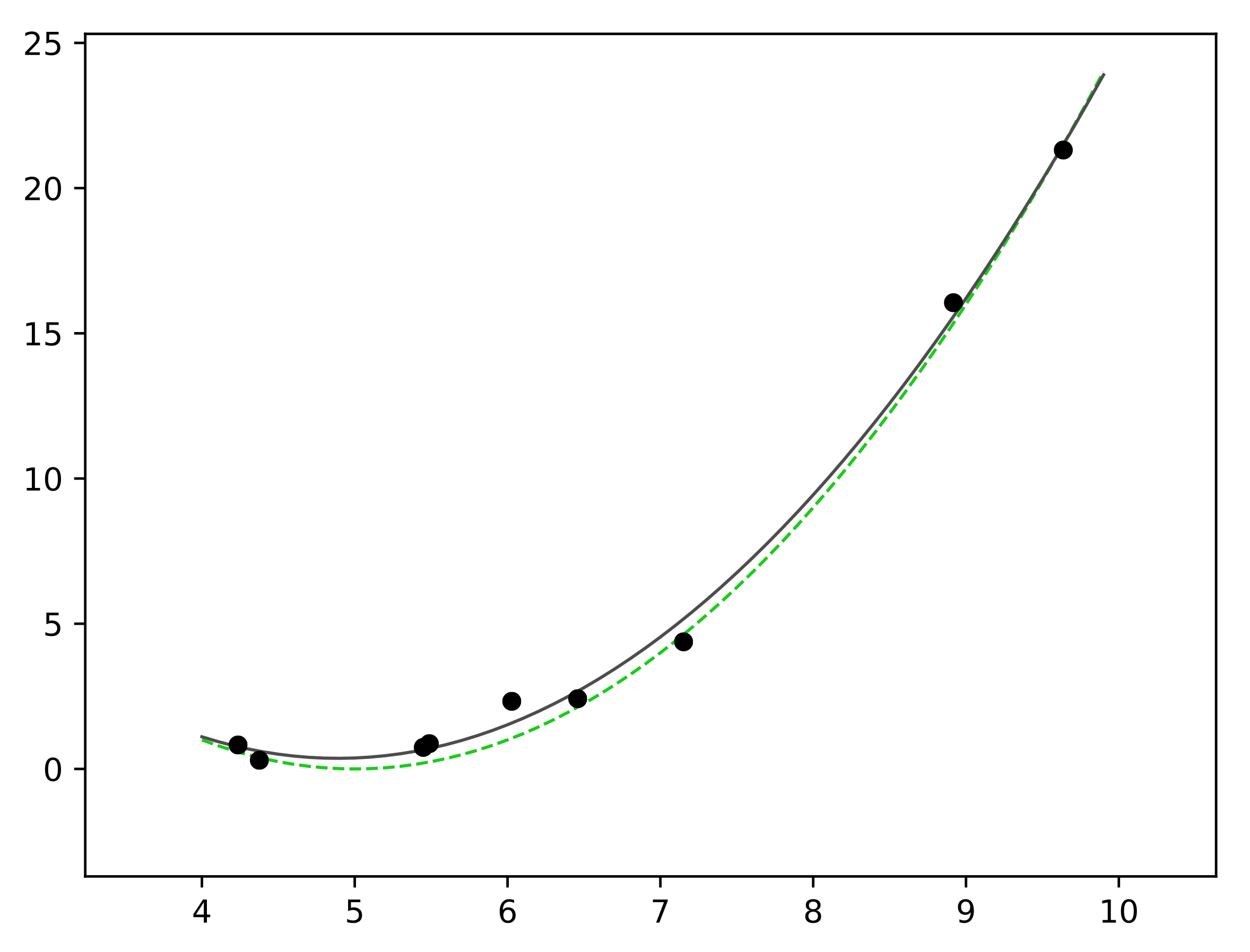 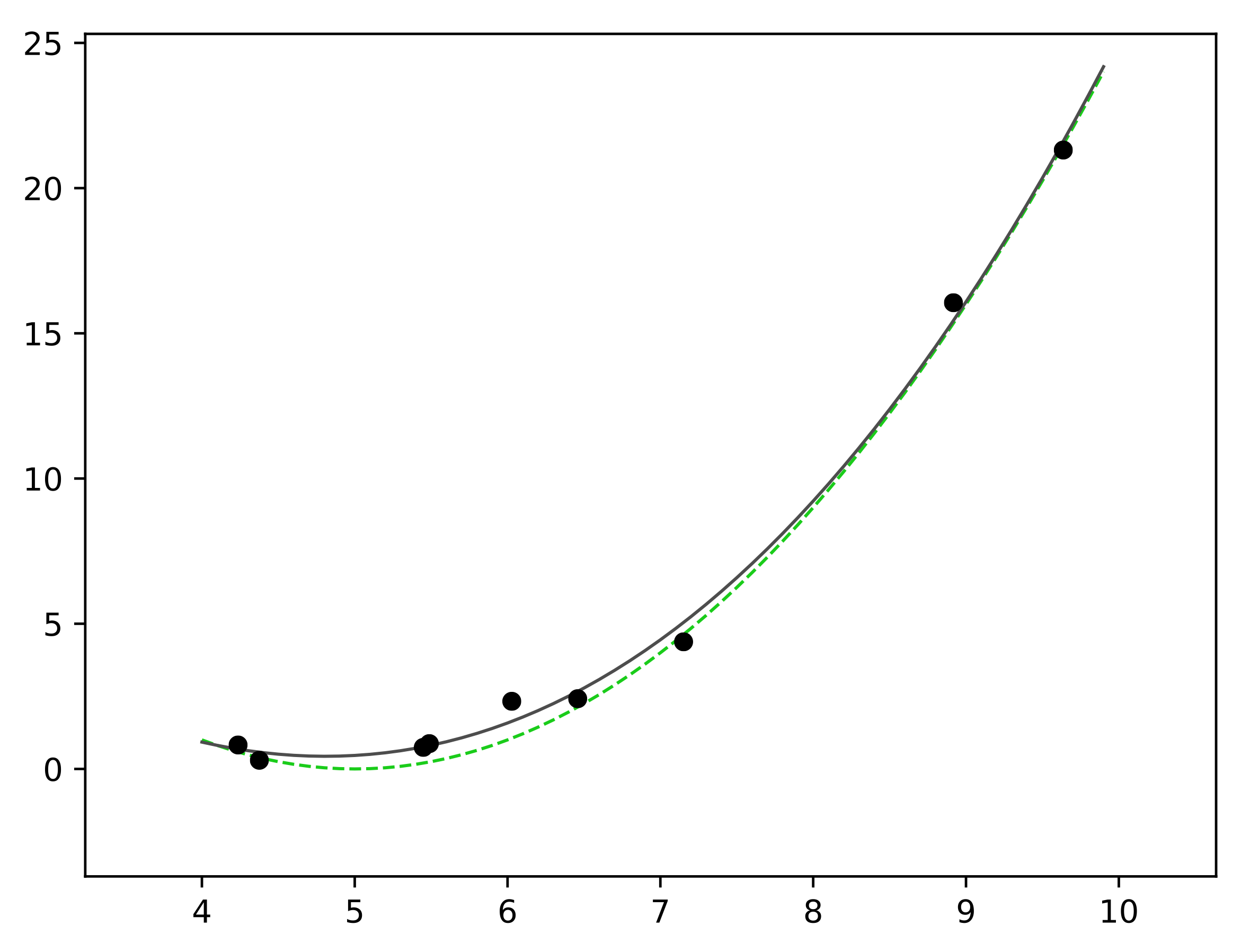 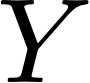 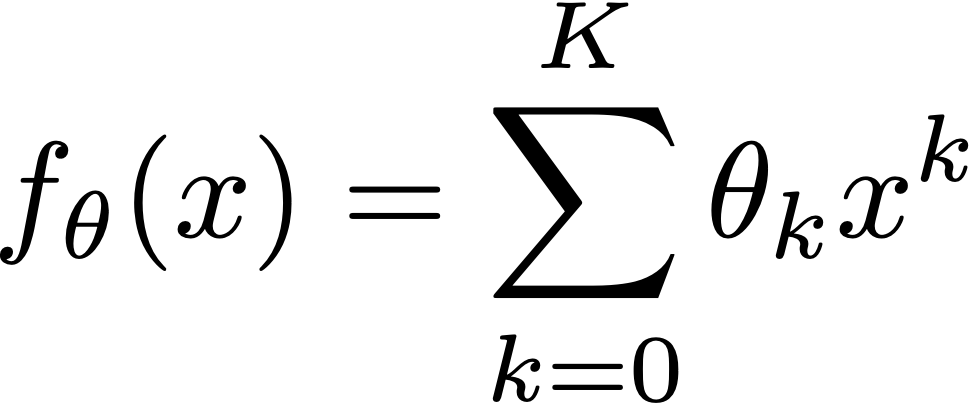 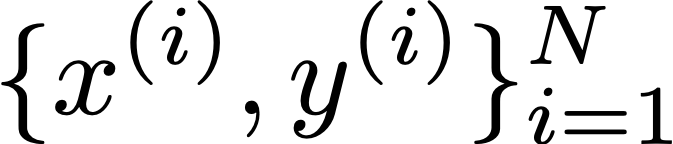 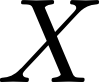 [Speaker Notes: f_{\theta}(x) = \theta_0 + \theta_1 x + \theta_2 x^2

f_{\theta}(x) = \sum_{k=0}^K \theta_k x^k]
What happens as we add more basis functions?
K = 5
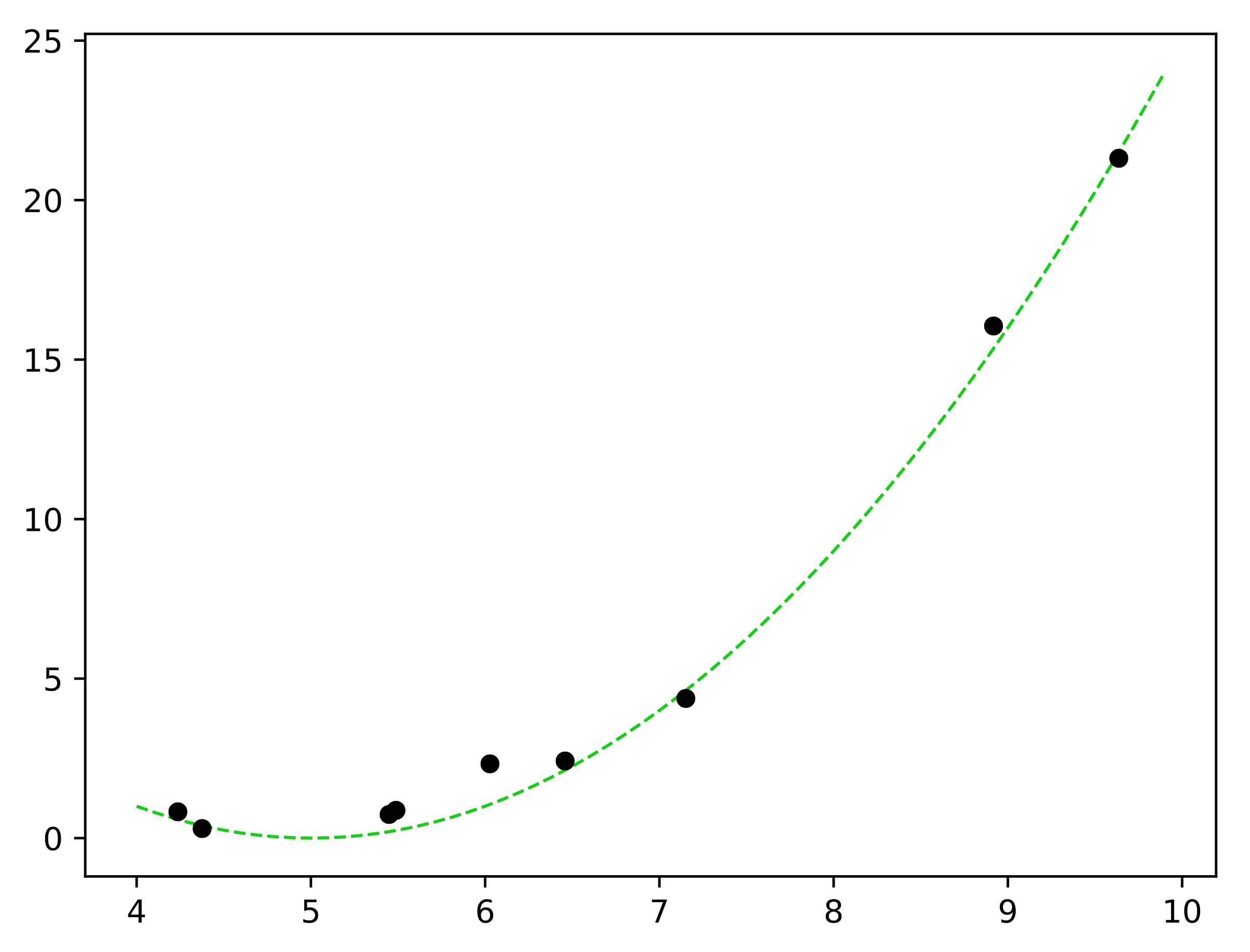 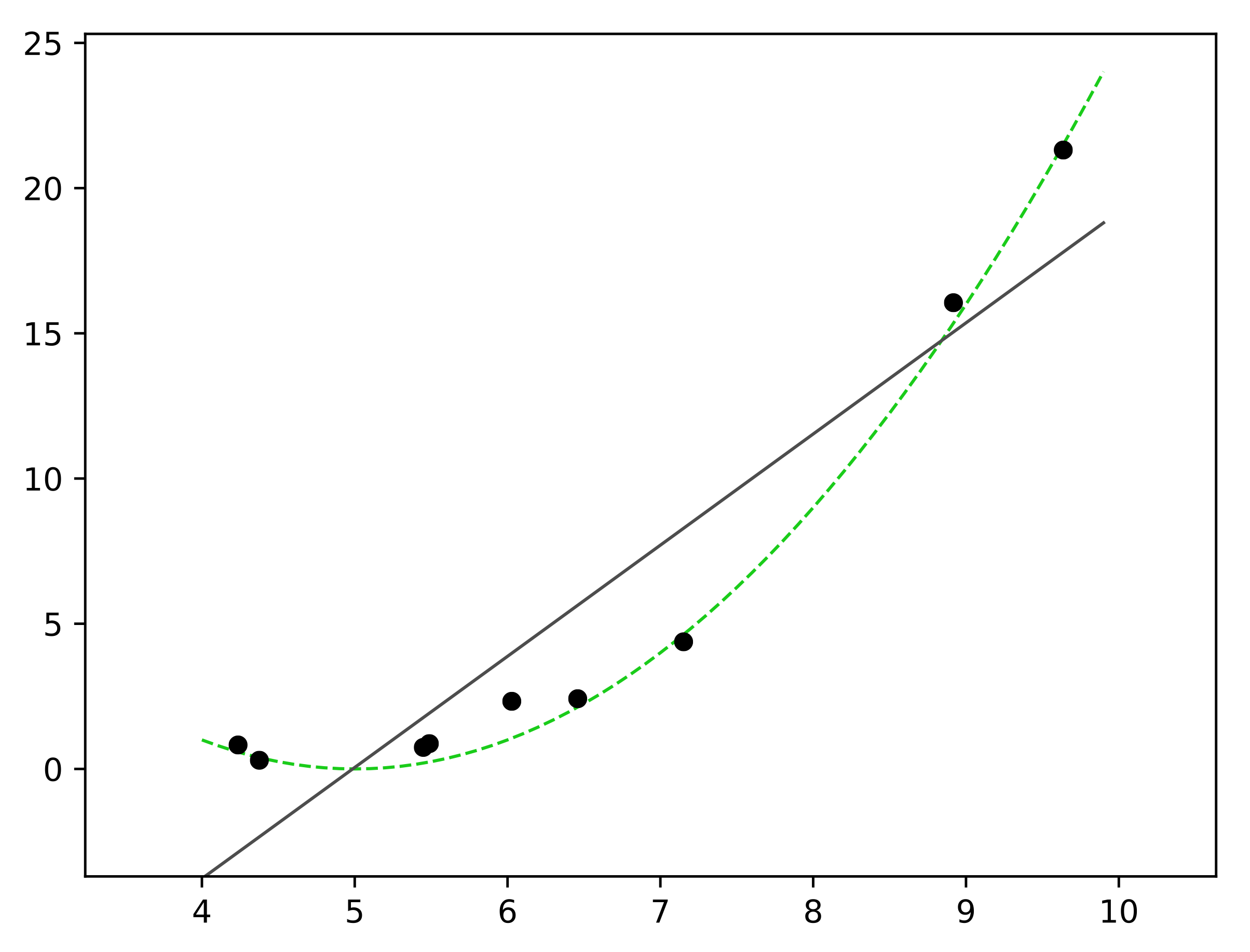 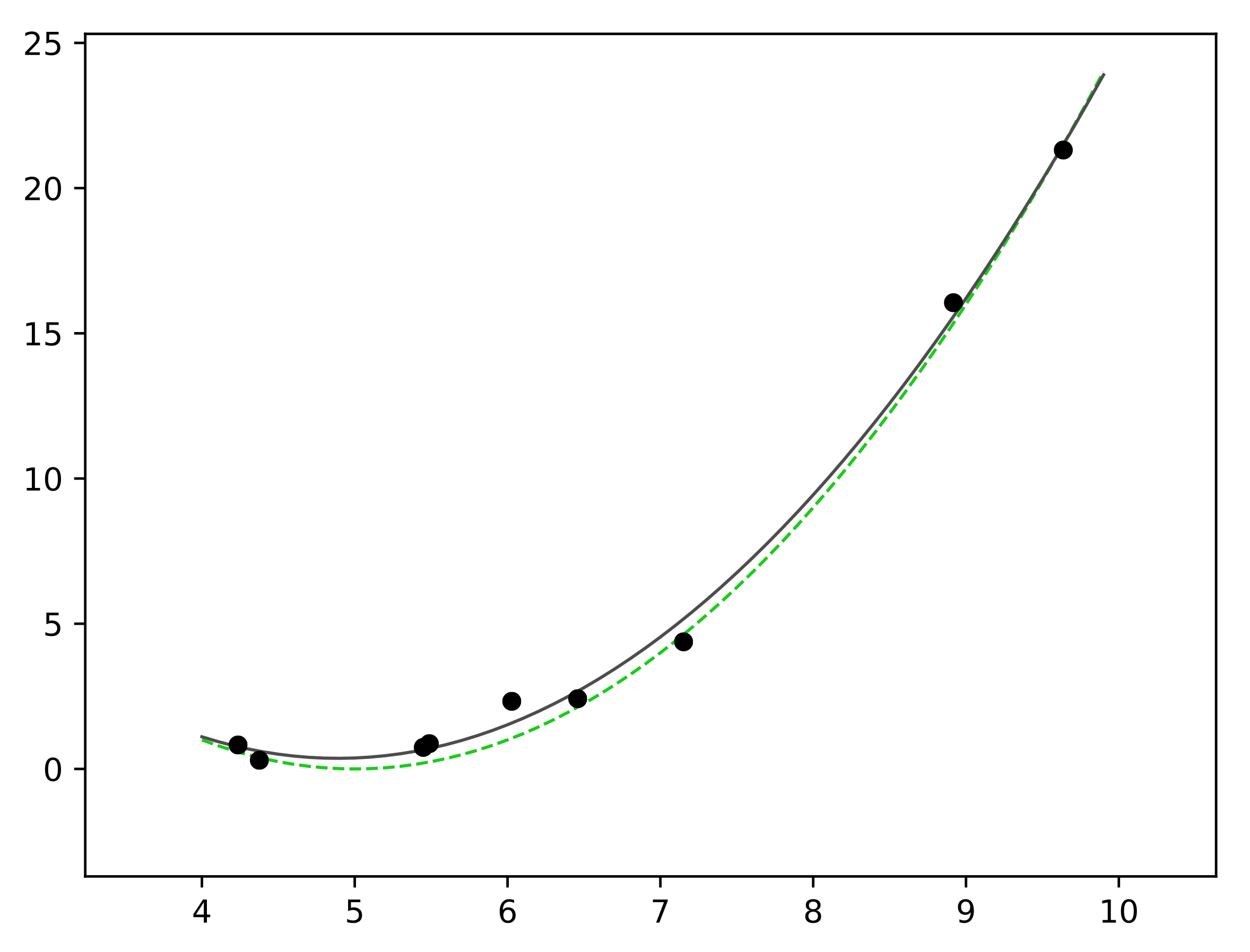 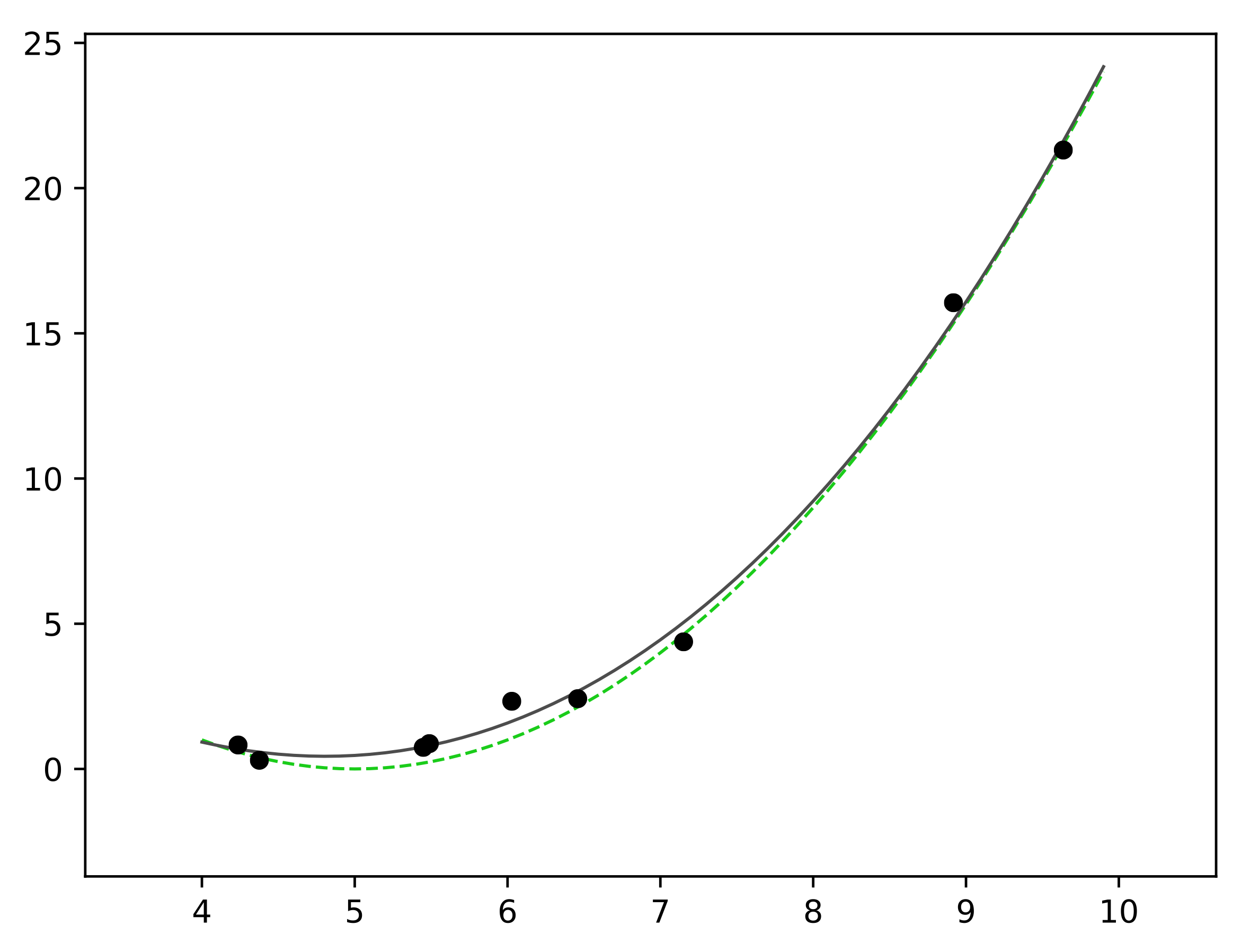 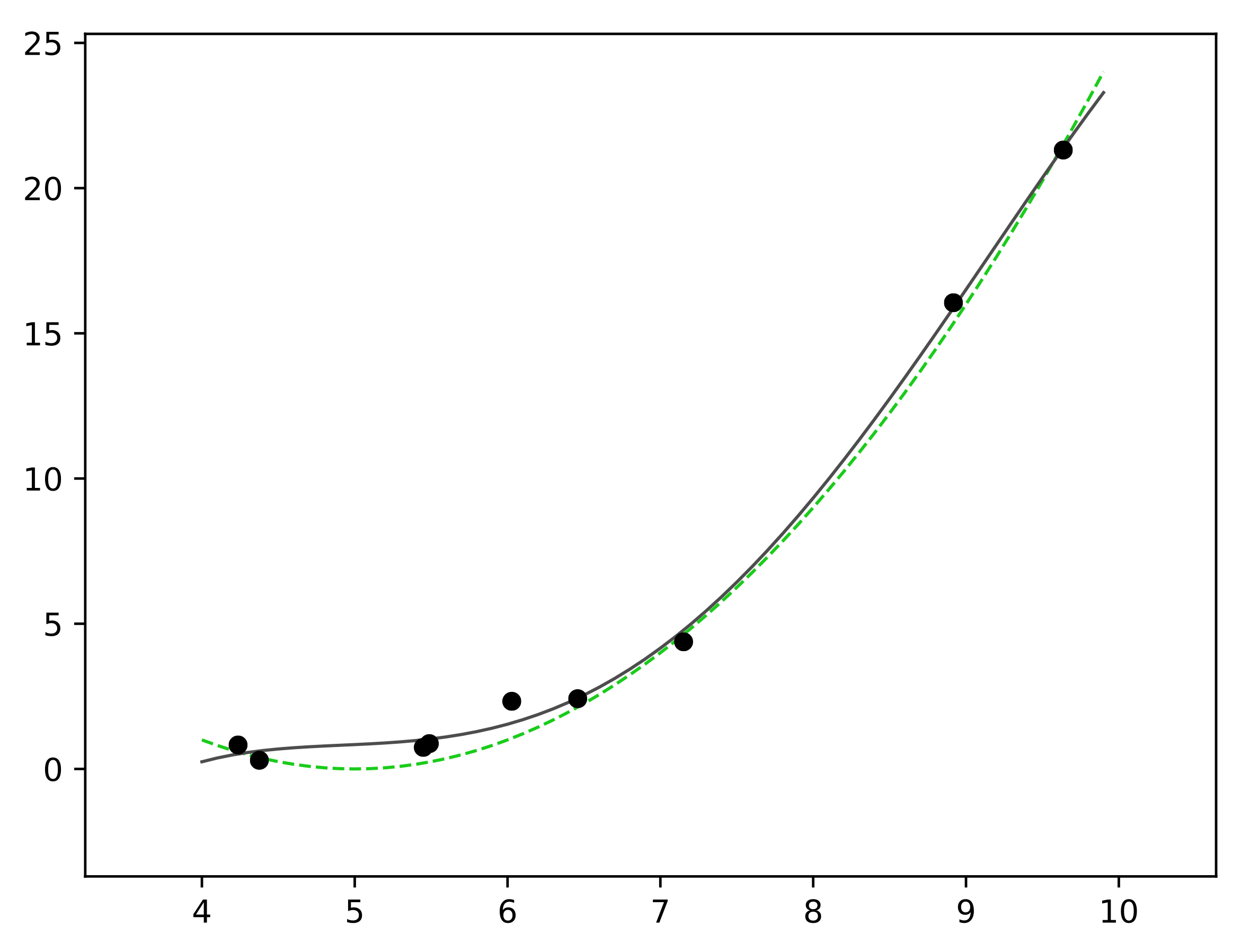 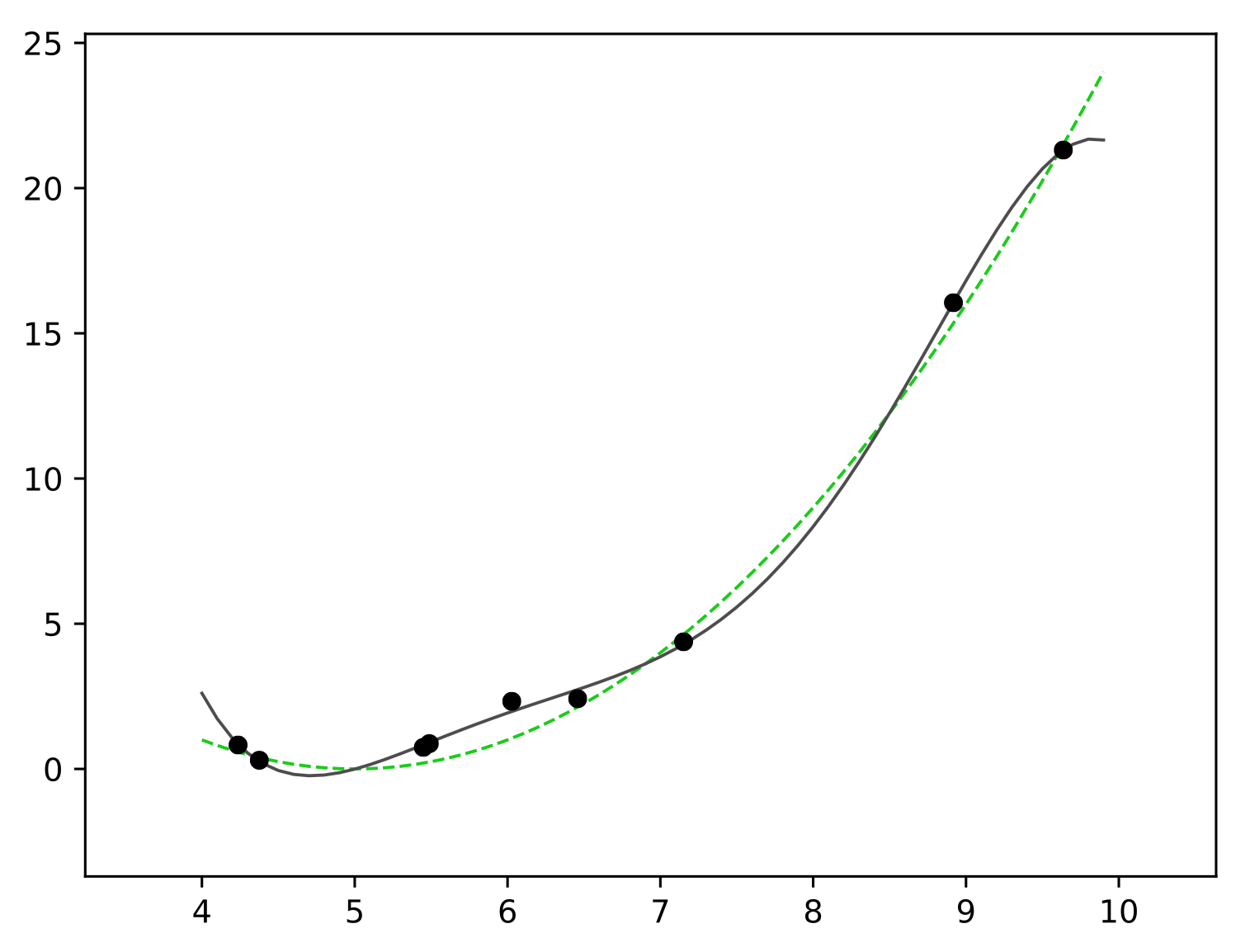 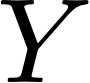 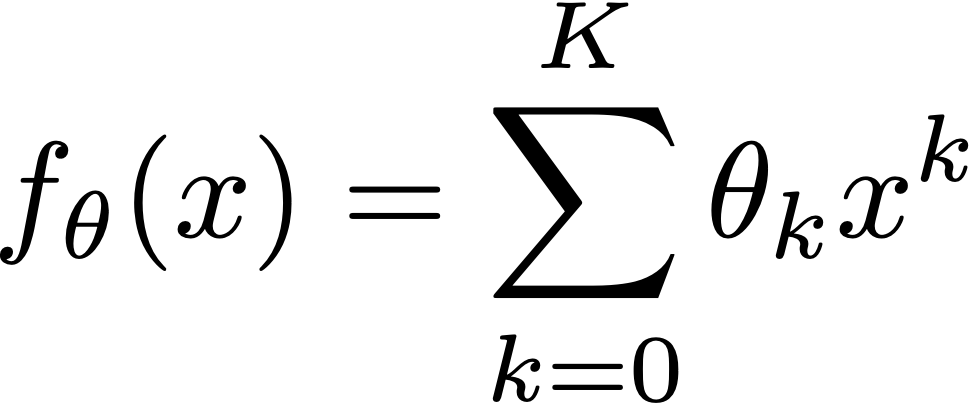 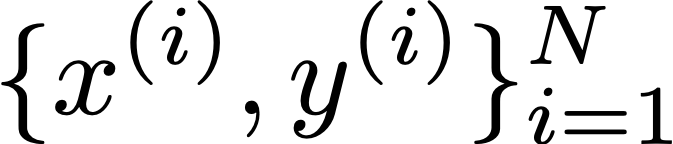 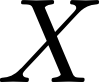 [Speaker Notes: f_{\theta}(x) = \theta_0 + \theta_1 x + \theta_2 x^2

f_{\theta}(x) = \sum_{k=0}^K \theta_k x^k]
What happens as we add more basis functions?
K = 6
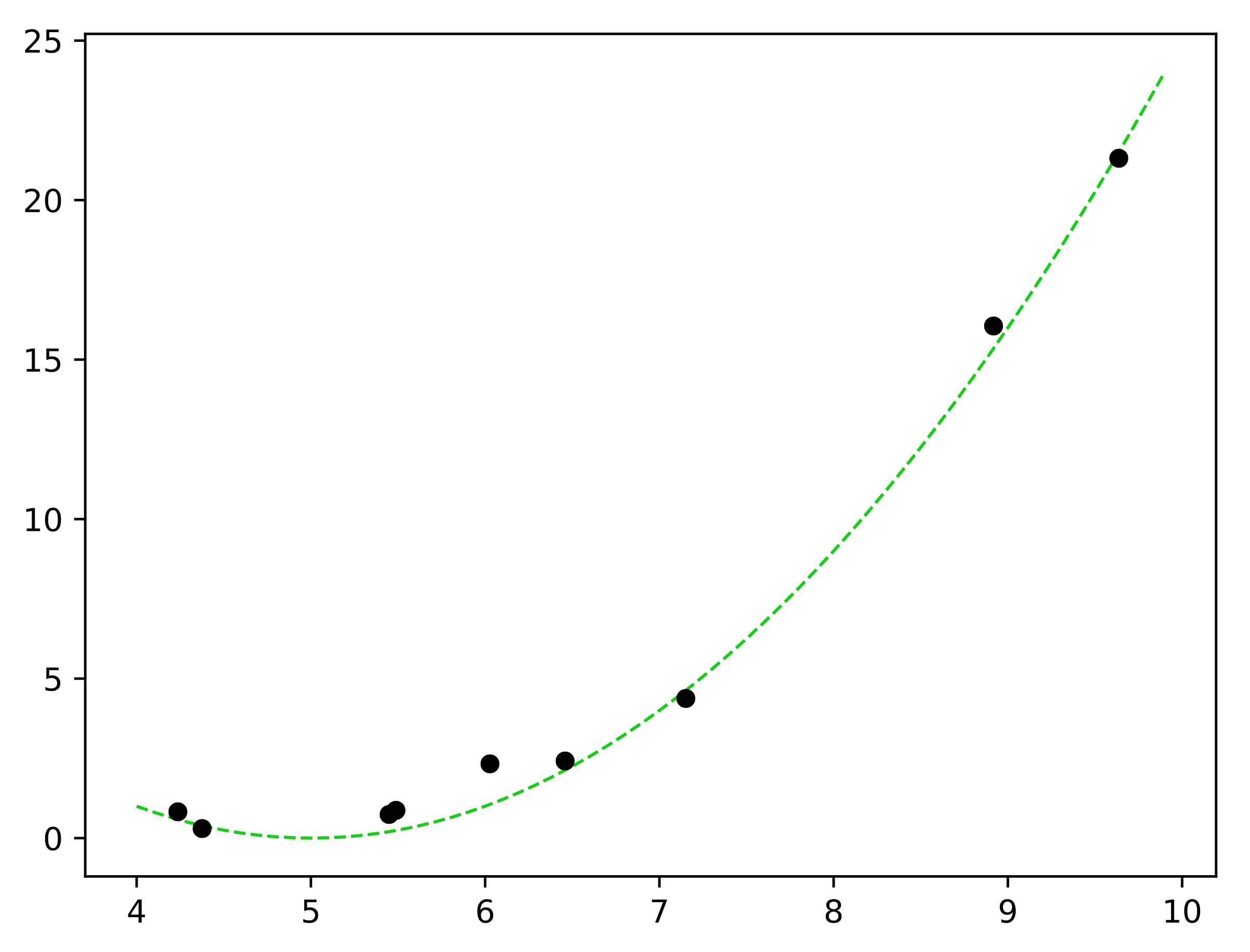 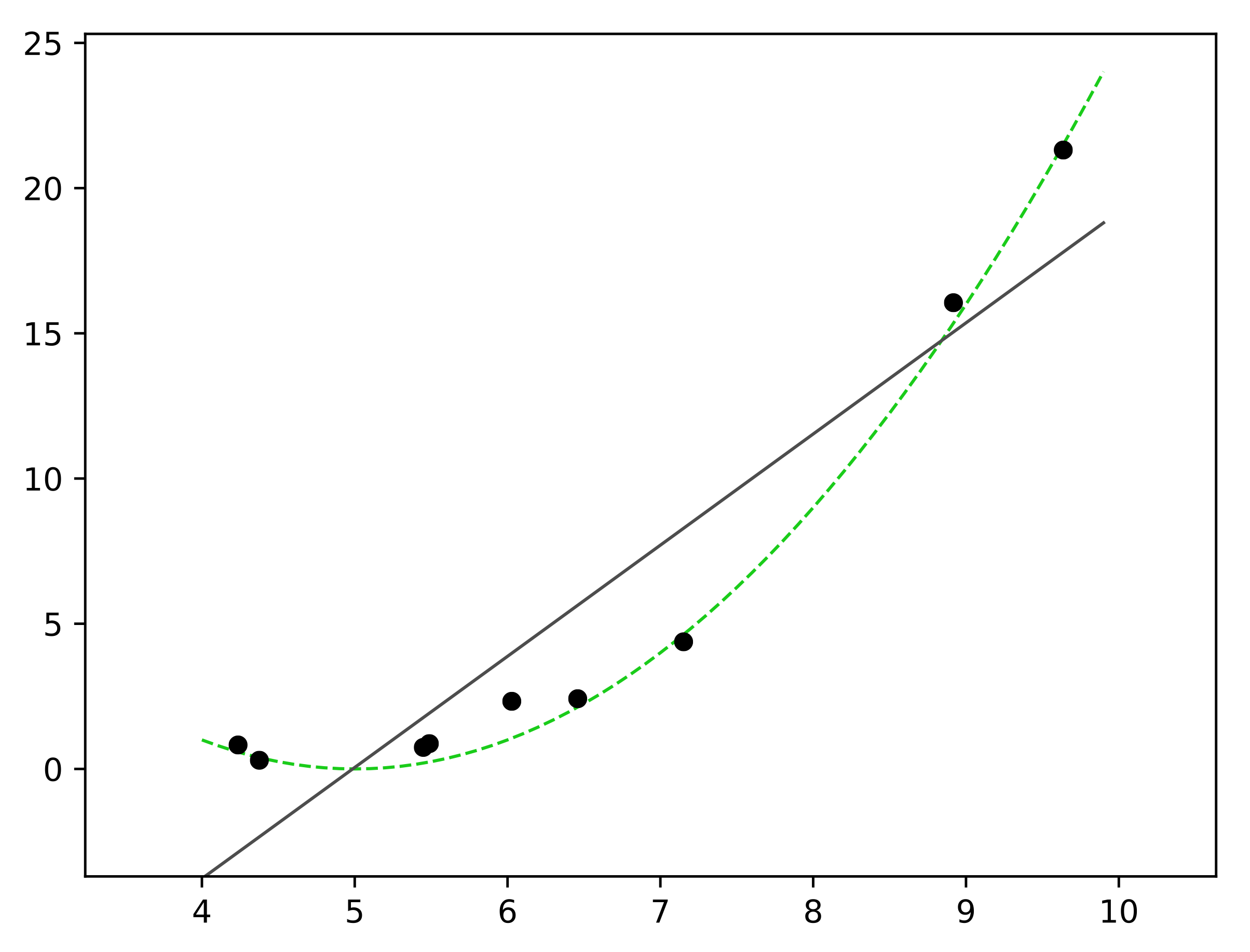 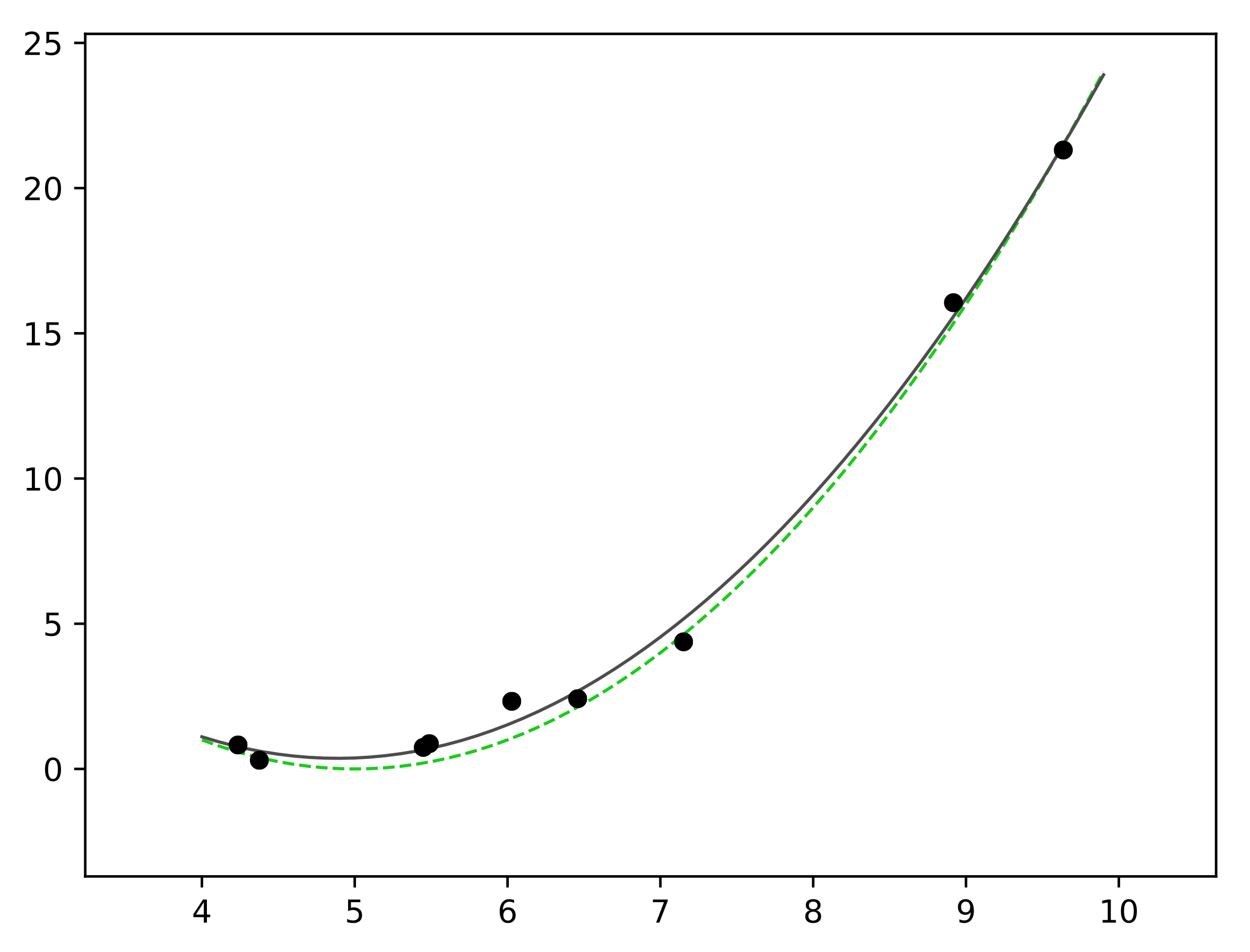 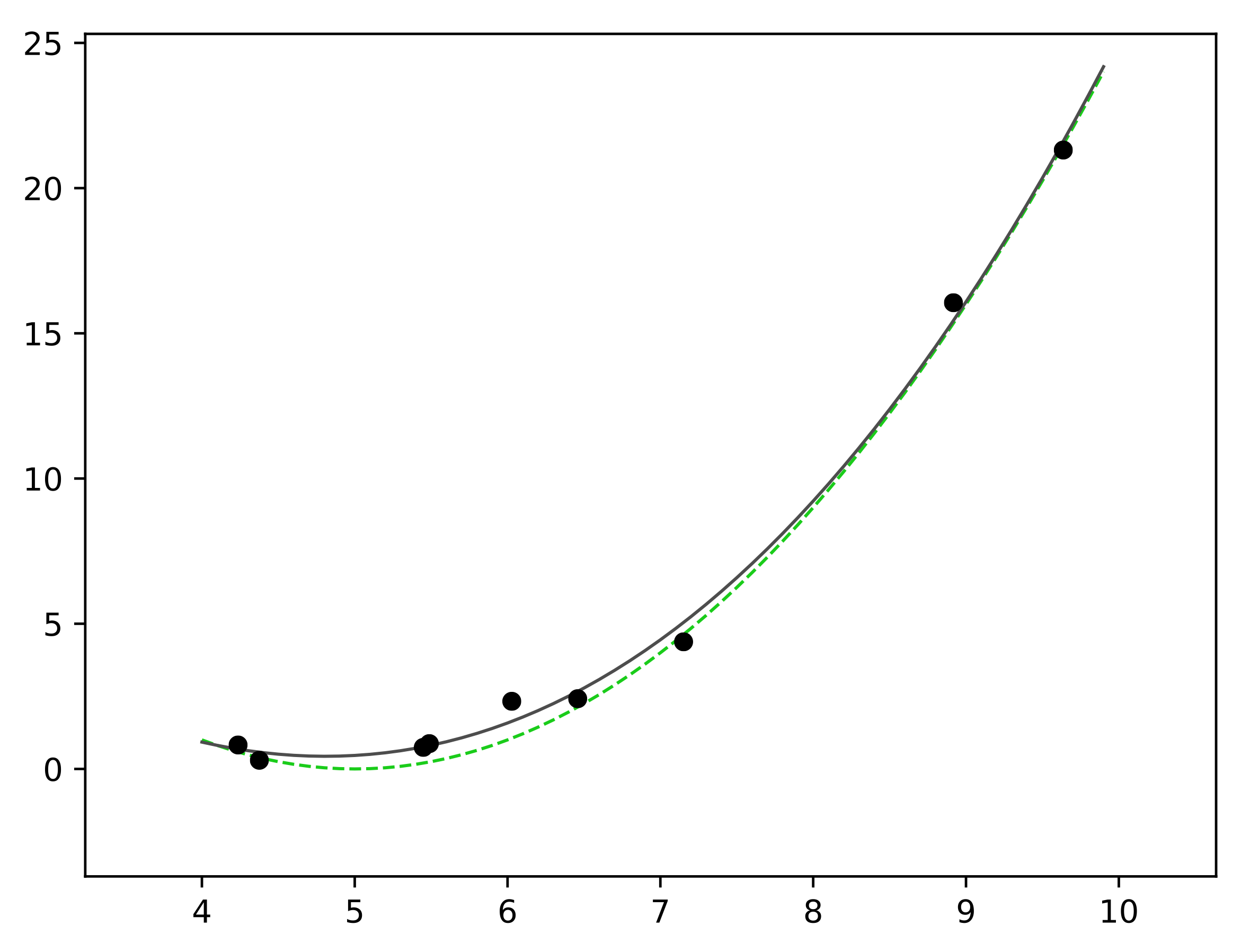 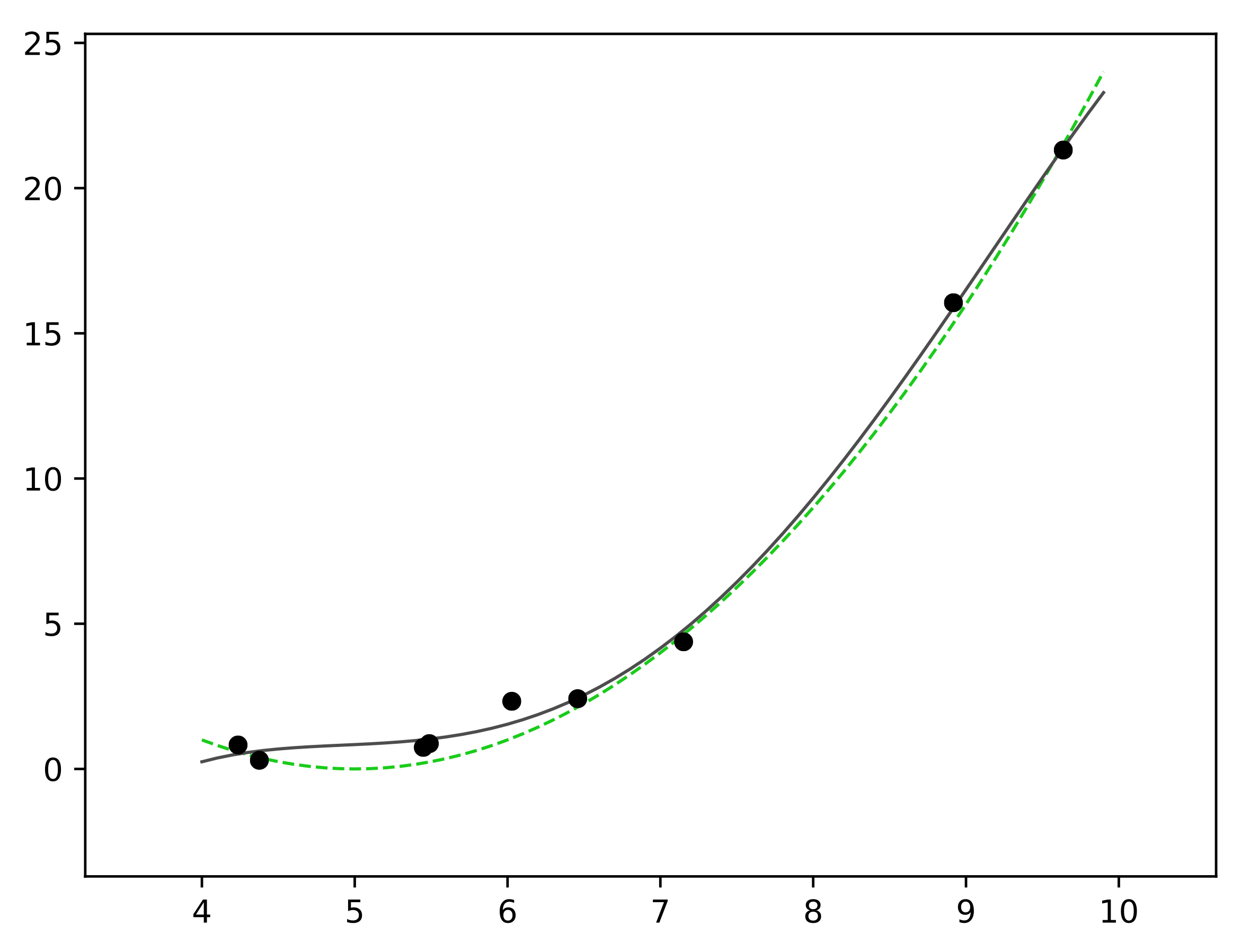 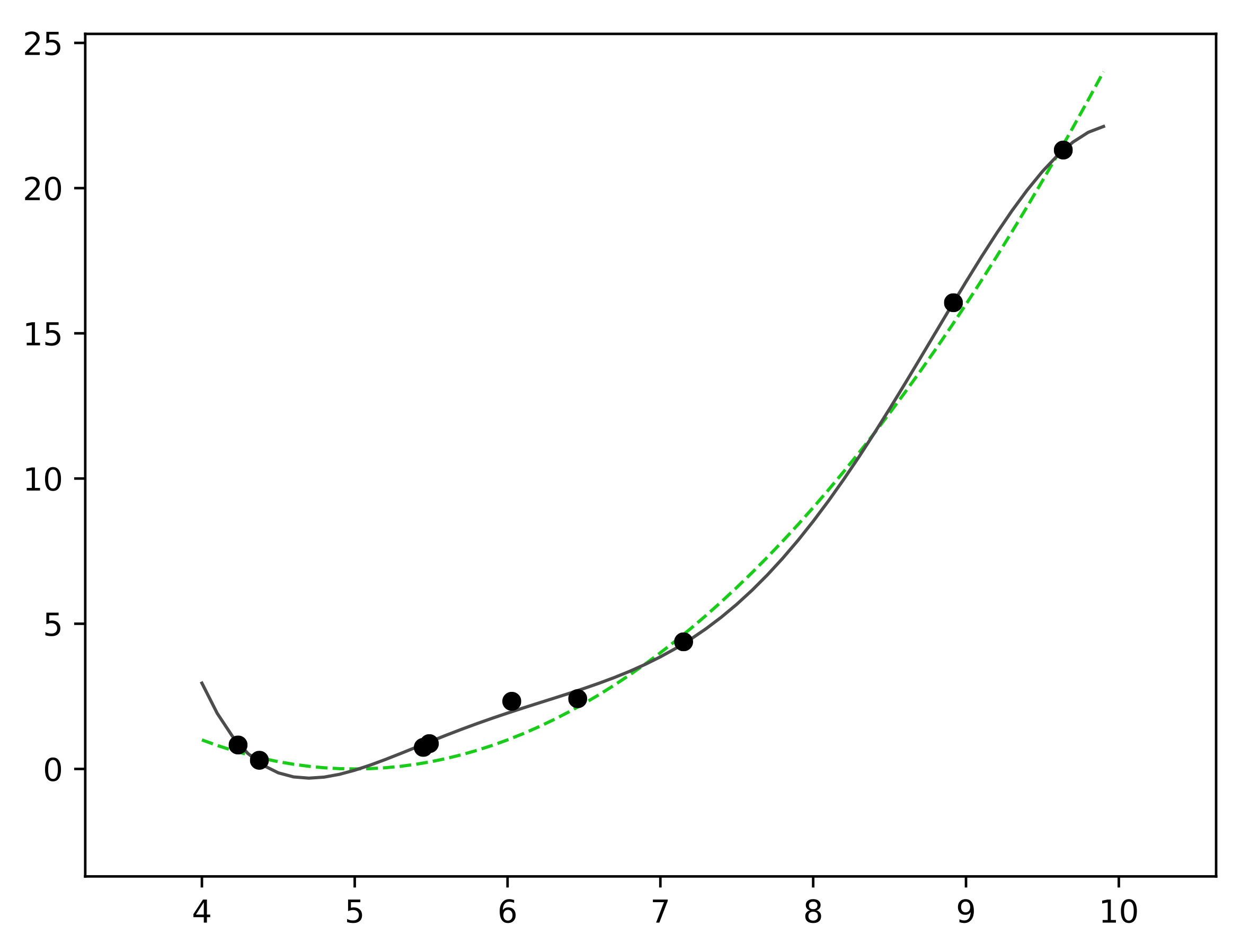 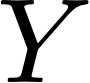 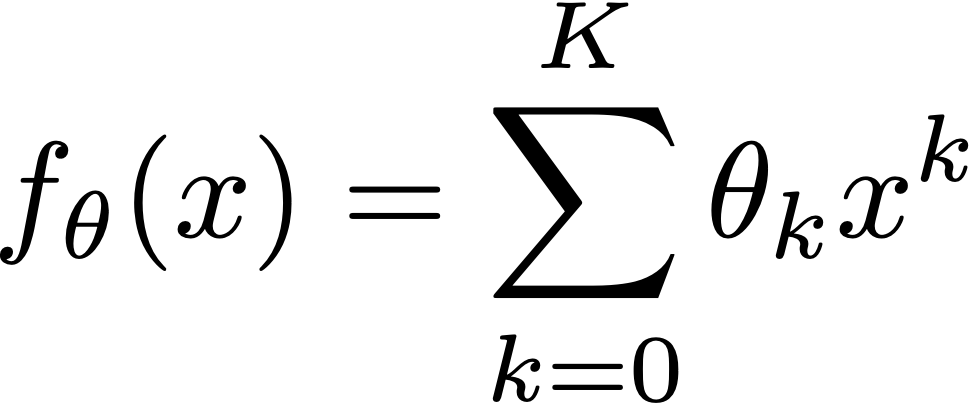 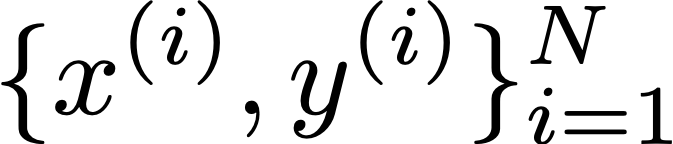 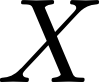 [Speaker Notes: f_{\theta}(x) = \theta_0 + \theta_1 x + \theta_2 x^2

f_{\theta}(x) = \sum_{k=0}^K \theta_k x^k]
What happens as we add more basis functions?
K = 7
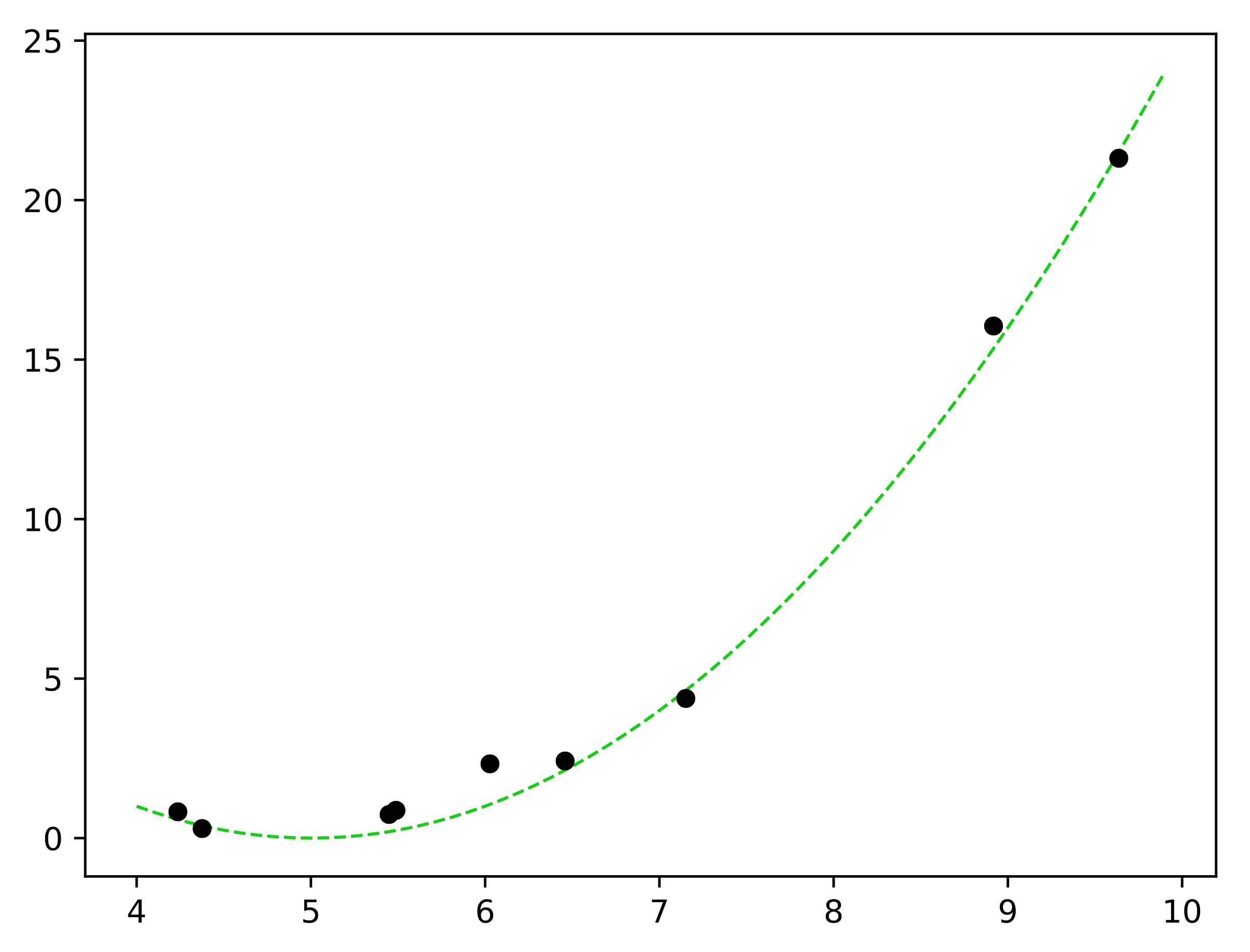 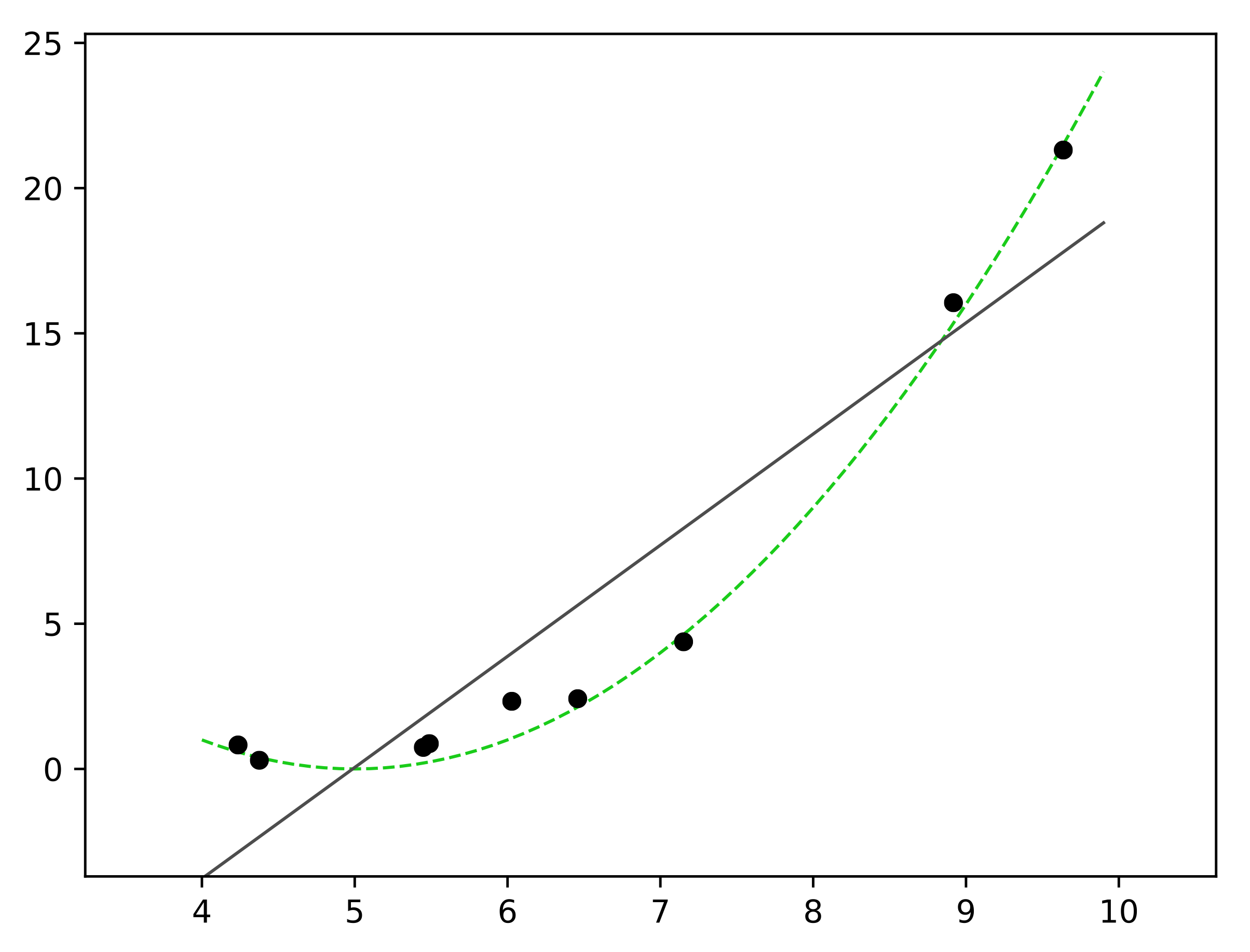 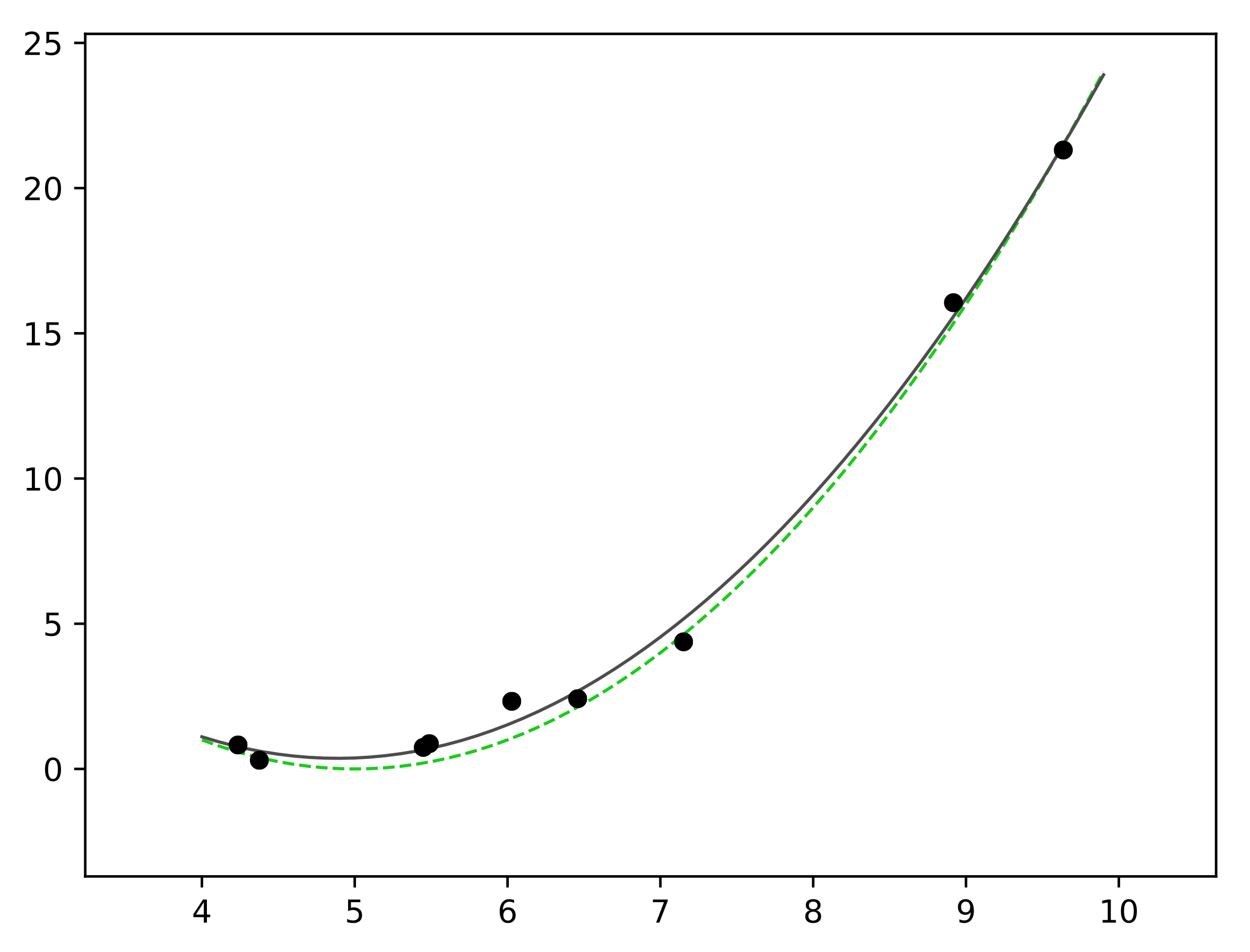 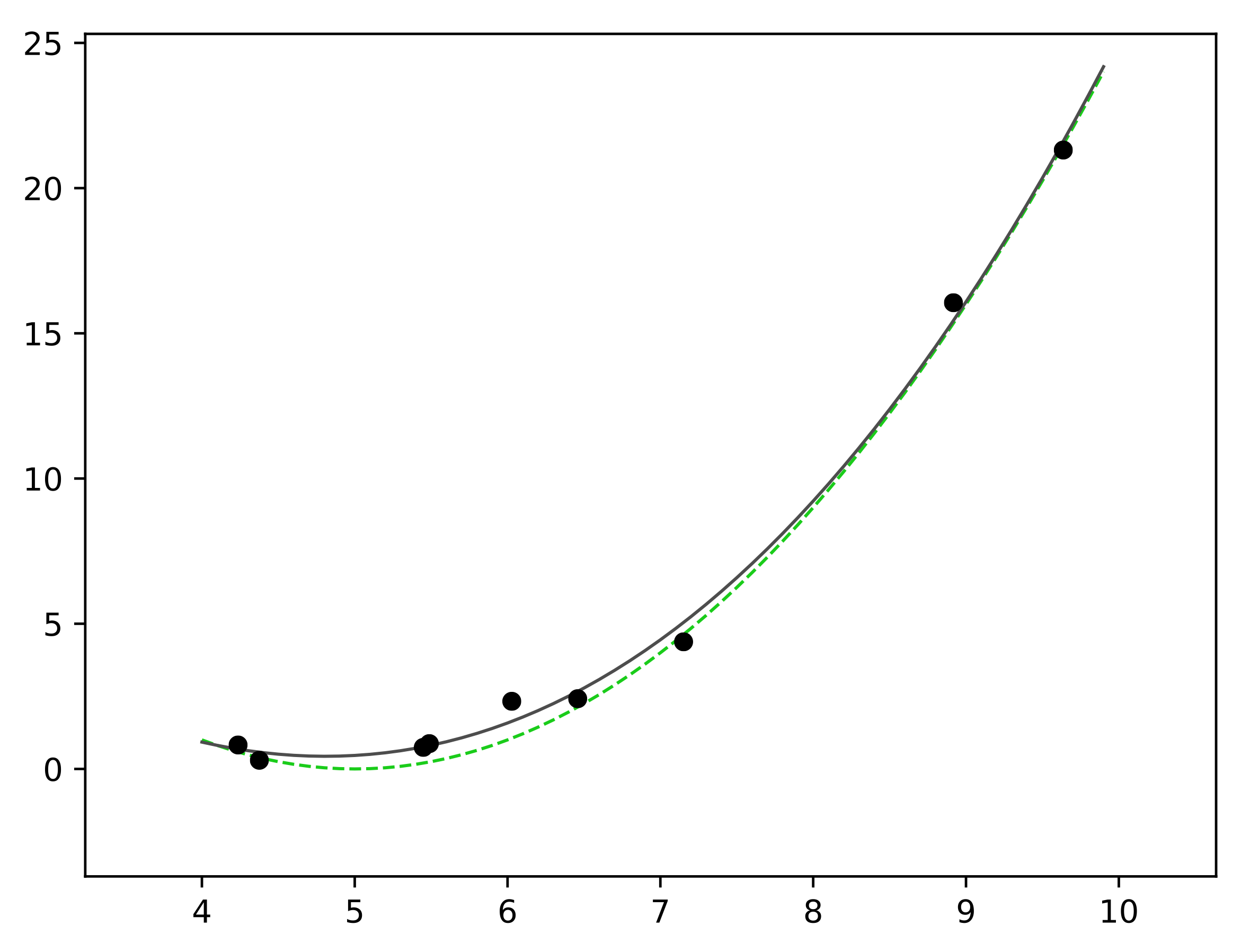 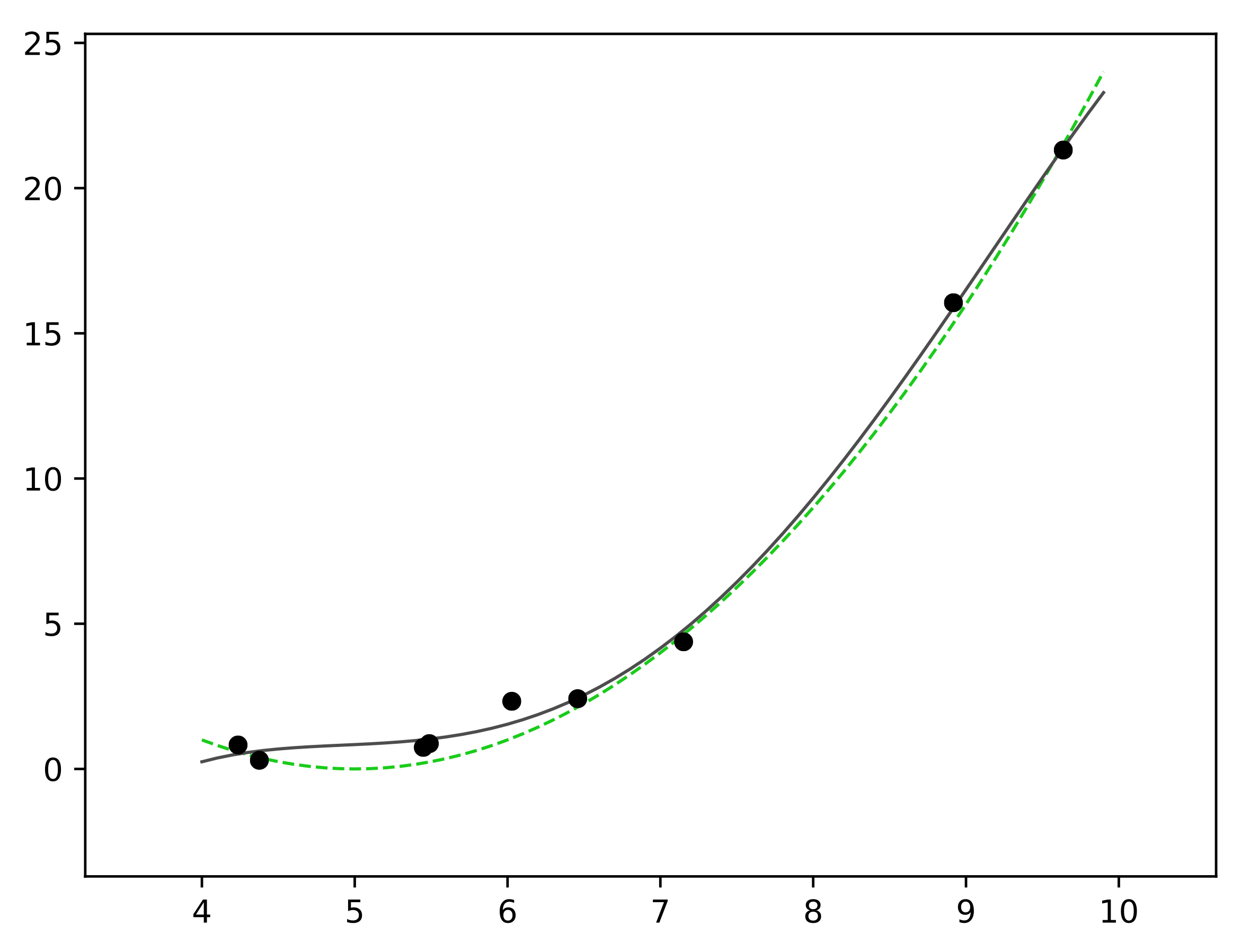 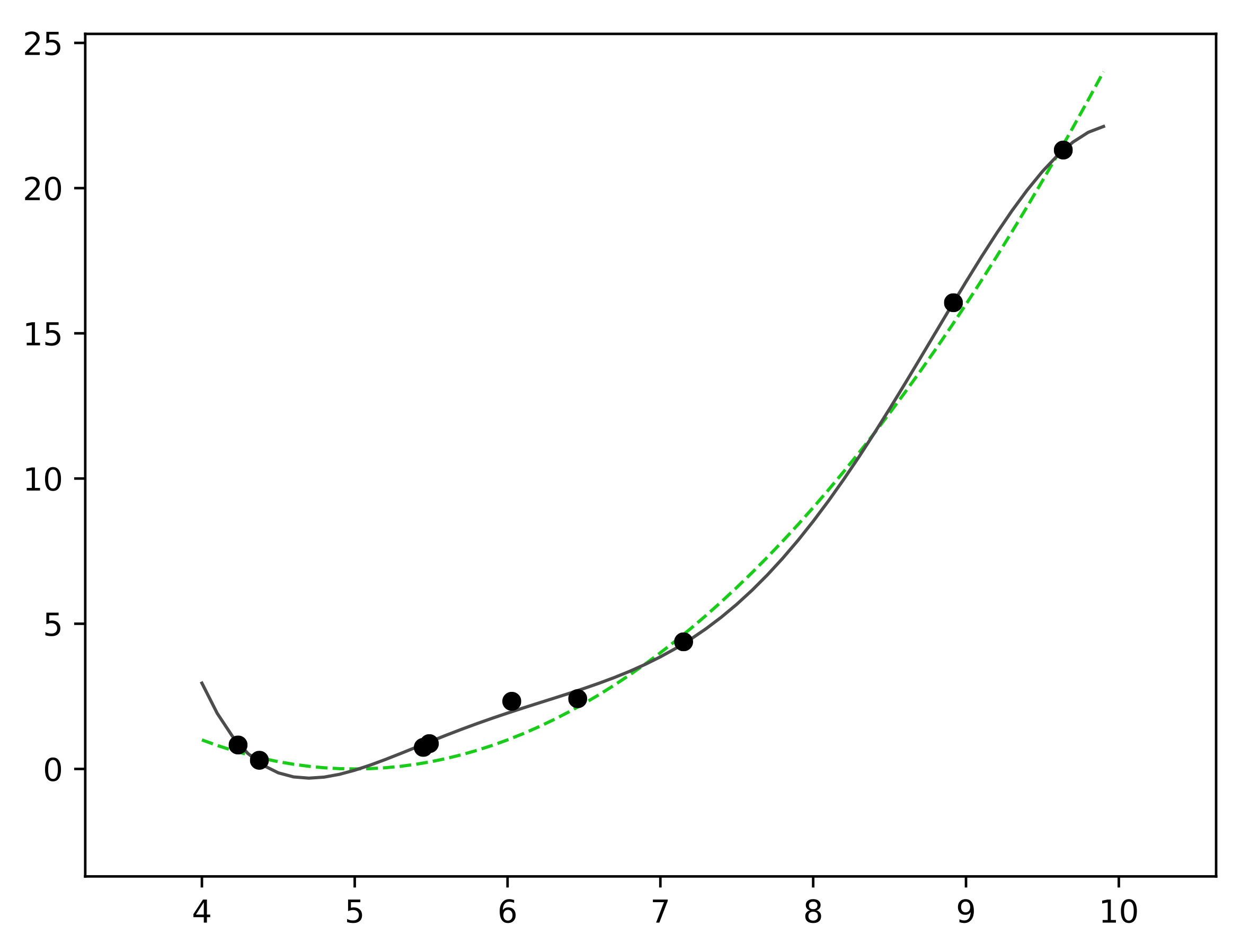 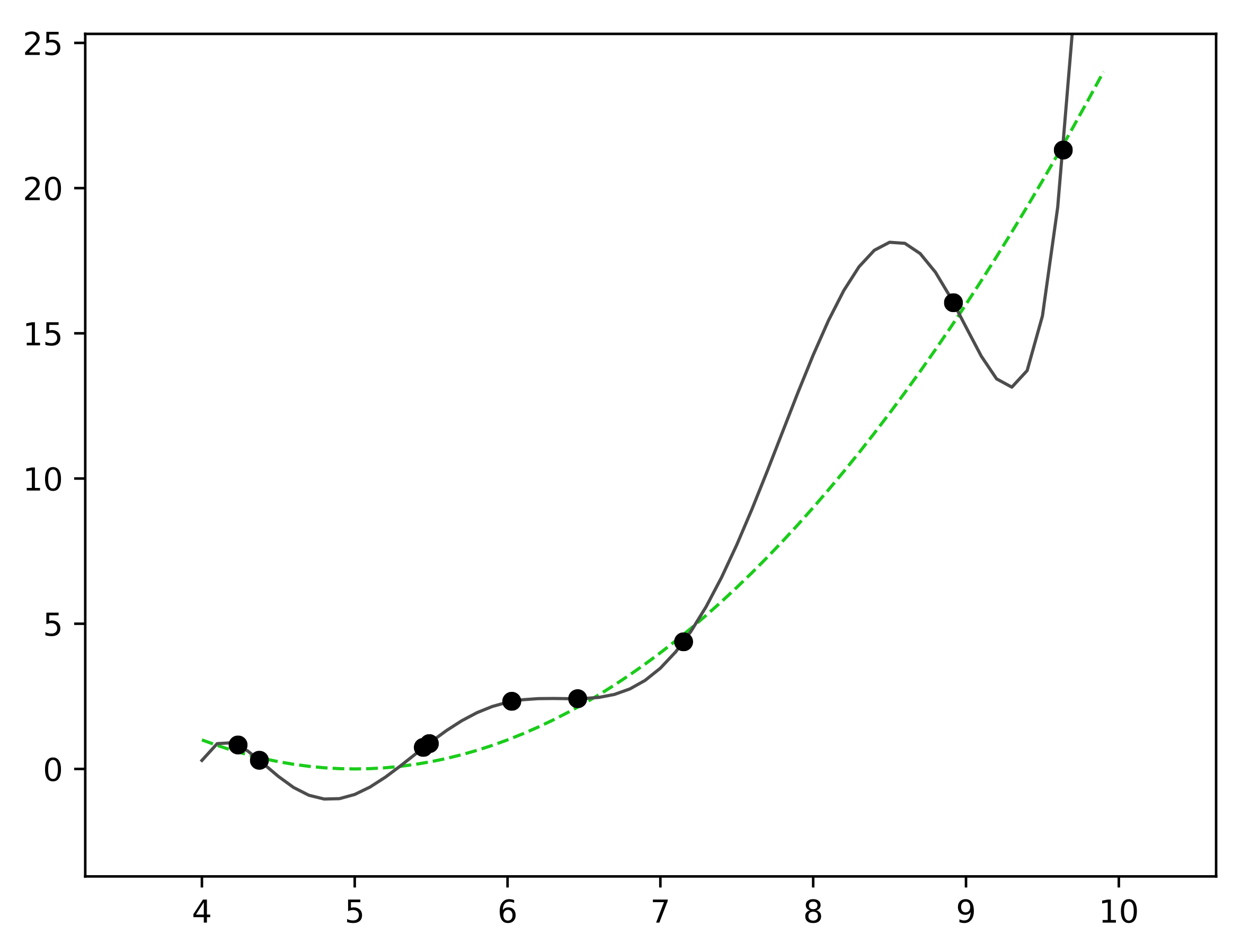 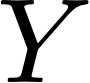 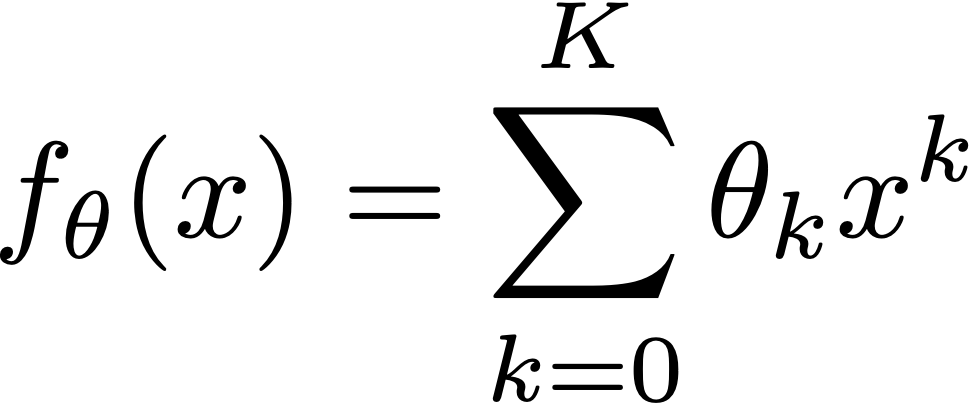 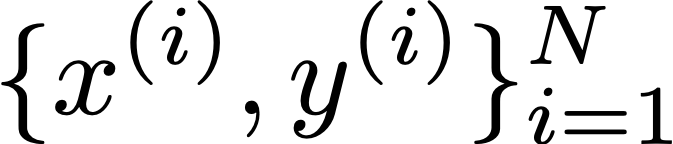 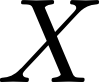 [Speaker Notes: f_{\theta}(x) = \theta_0 + \theta_1 x + \theta_2 x^2

f_{\theta}(x) = \sum_{k=0}^K \theta_k x^k]
What happens as we add more basis functions?
K = 8
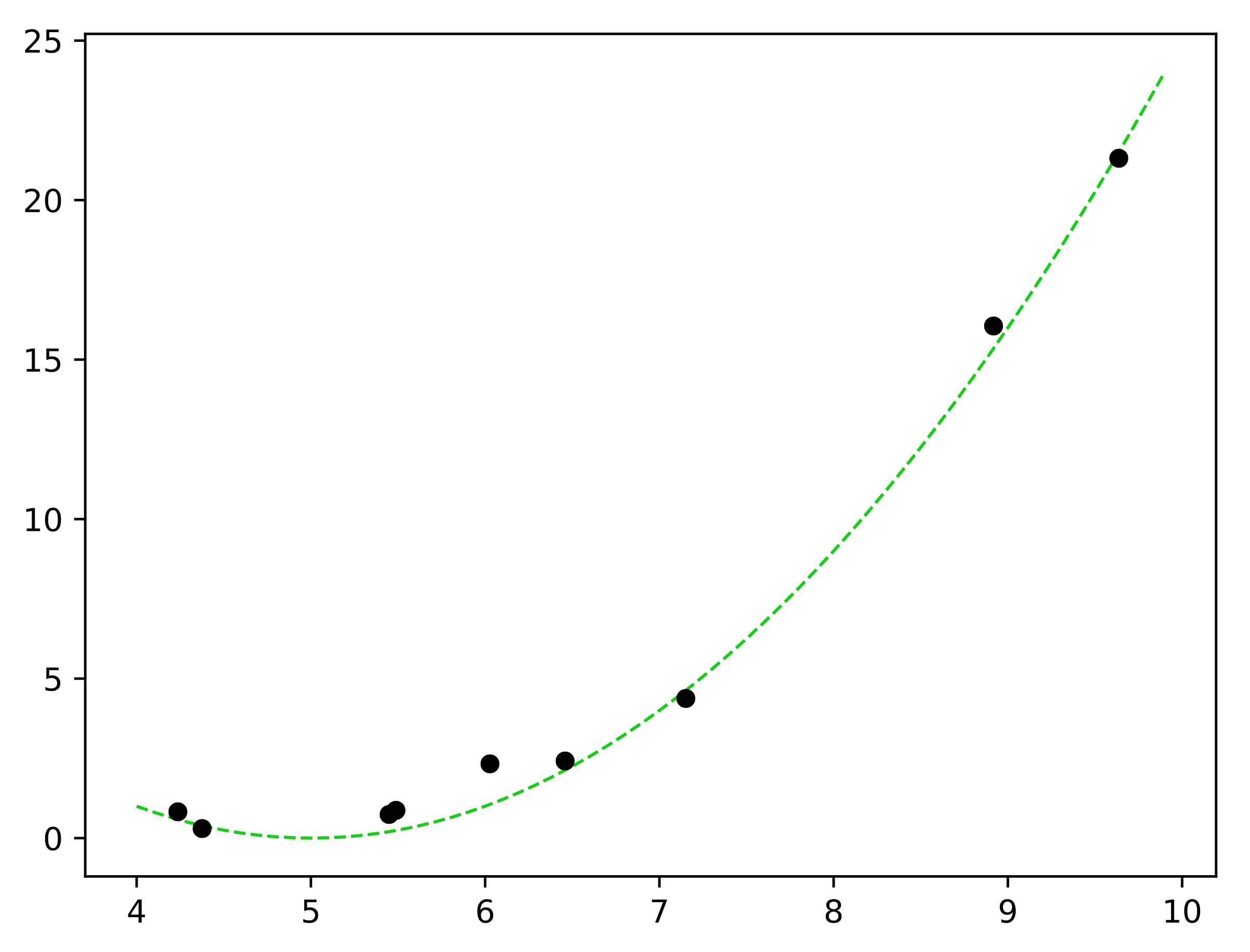 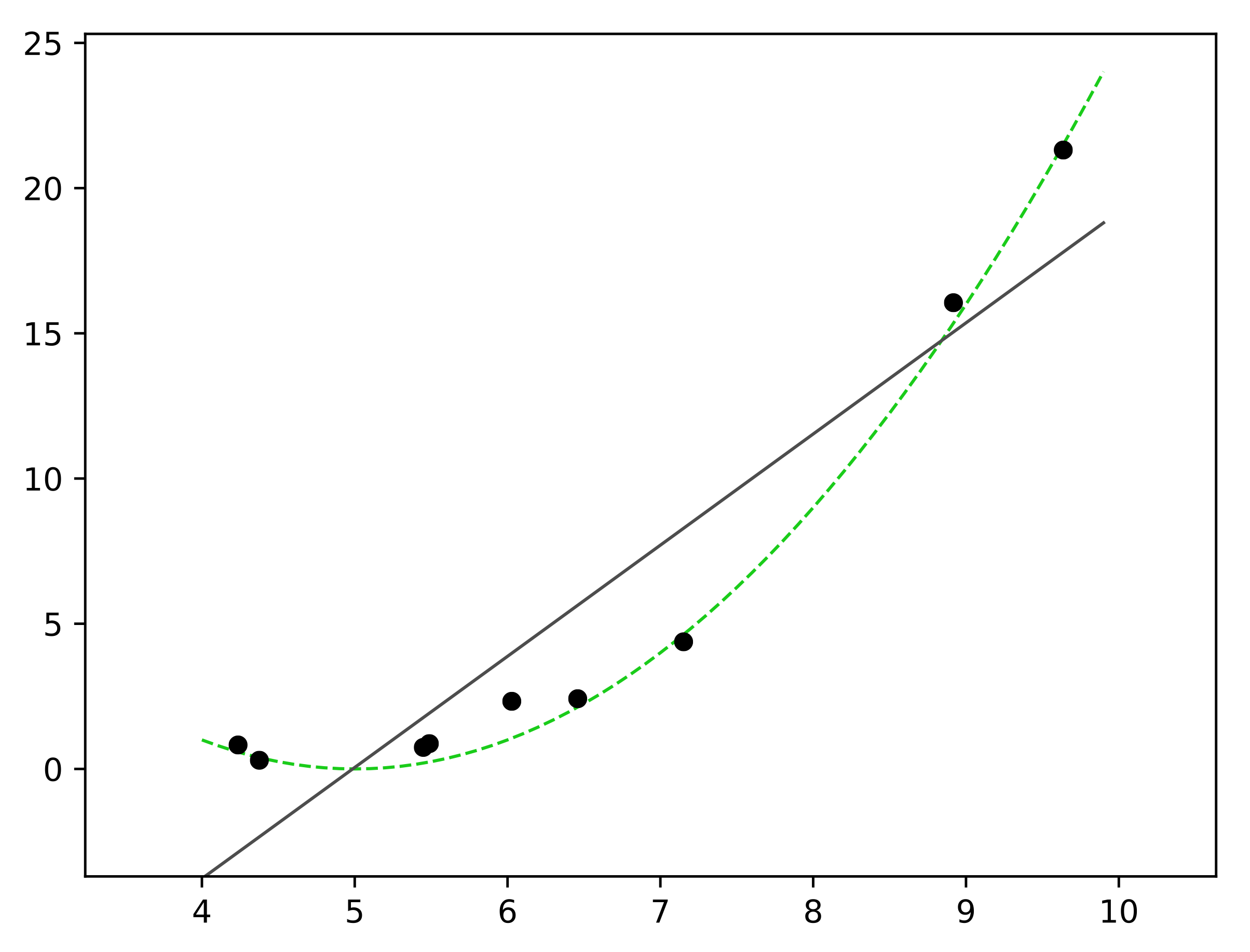 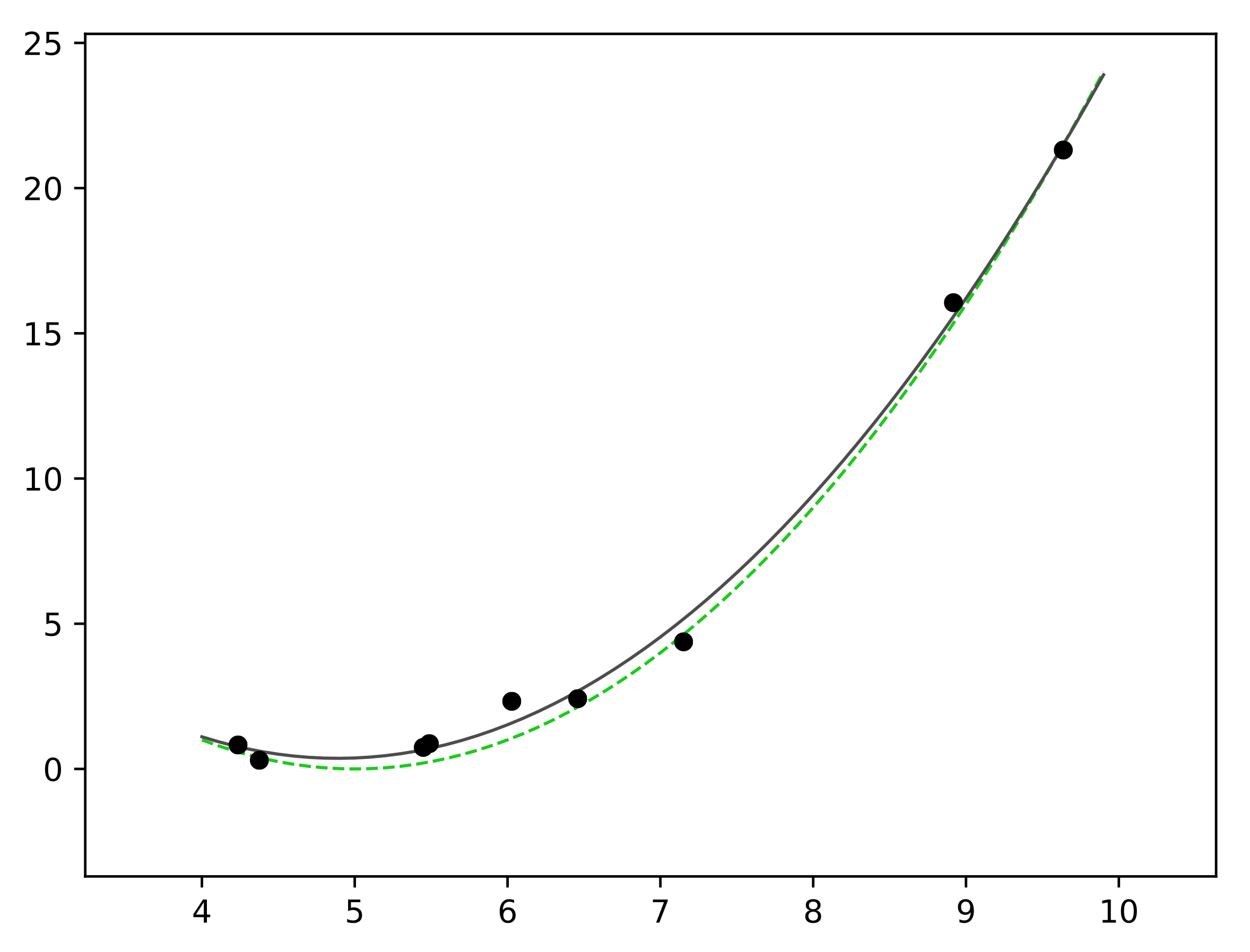 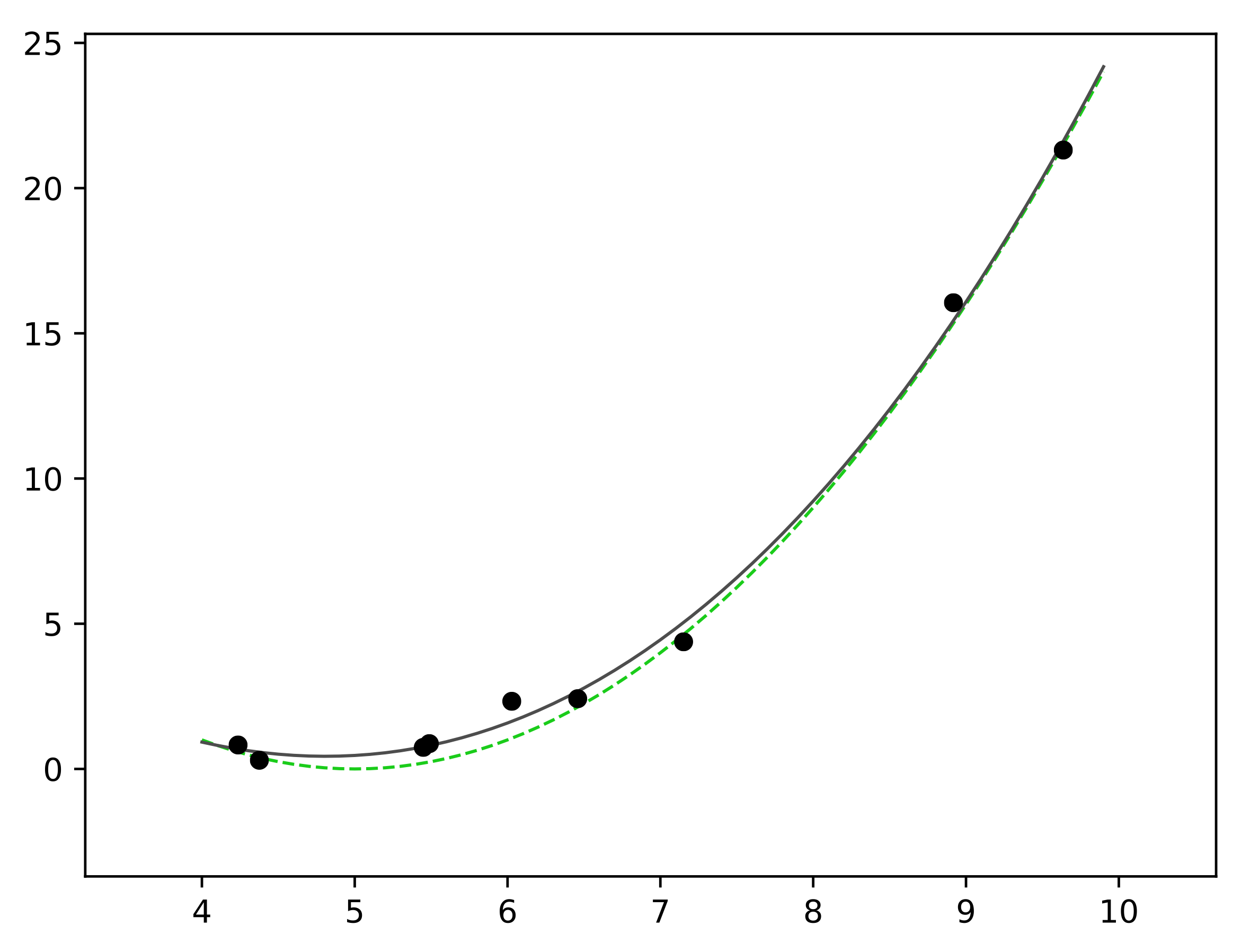 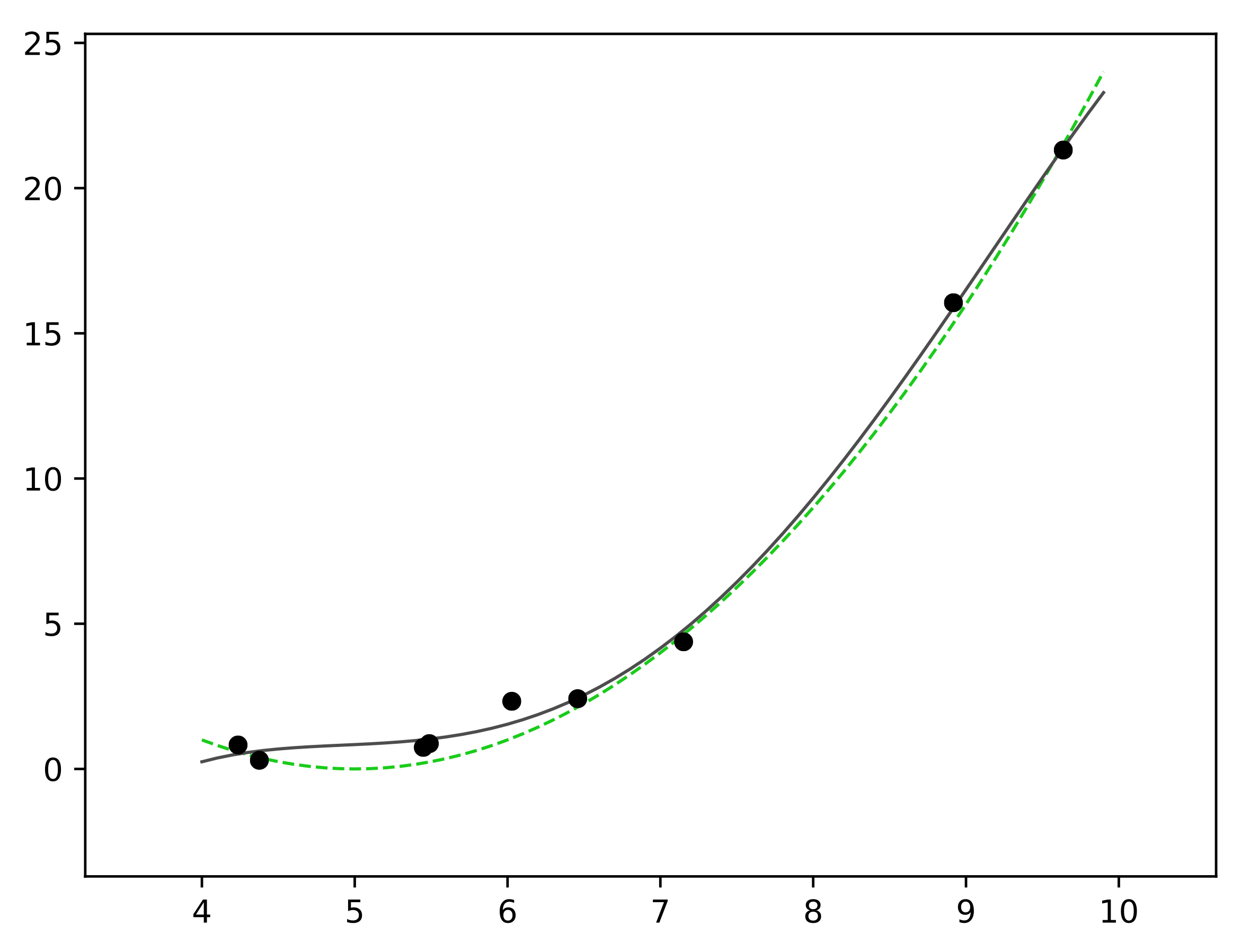 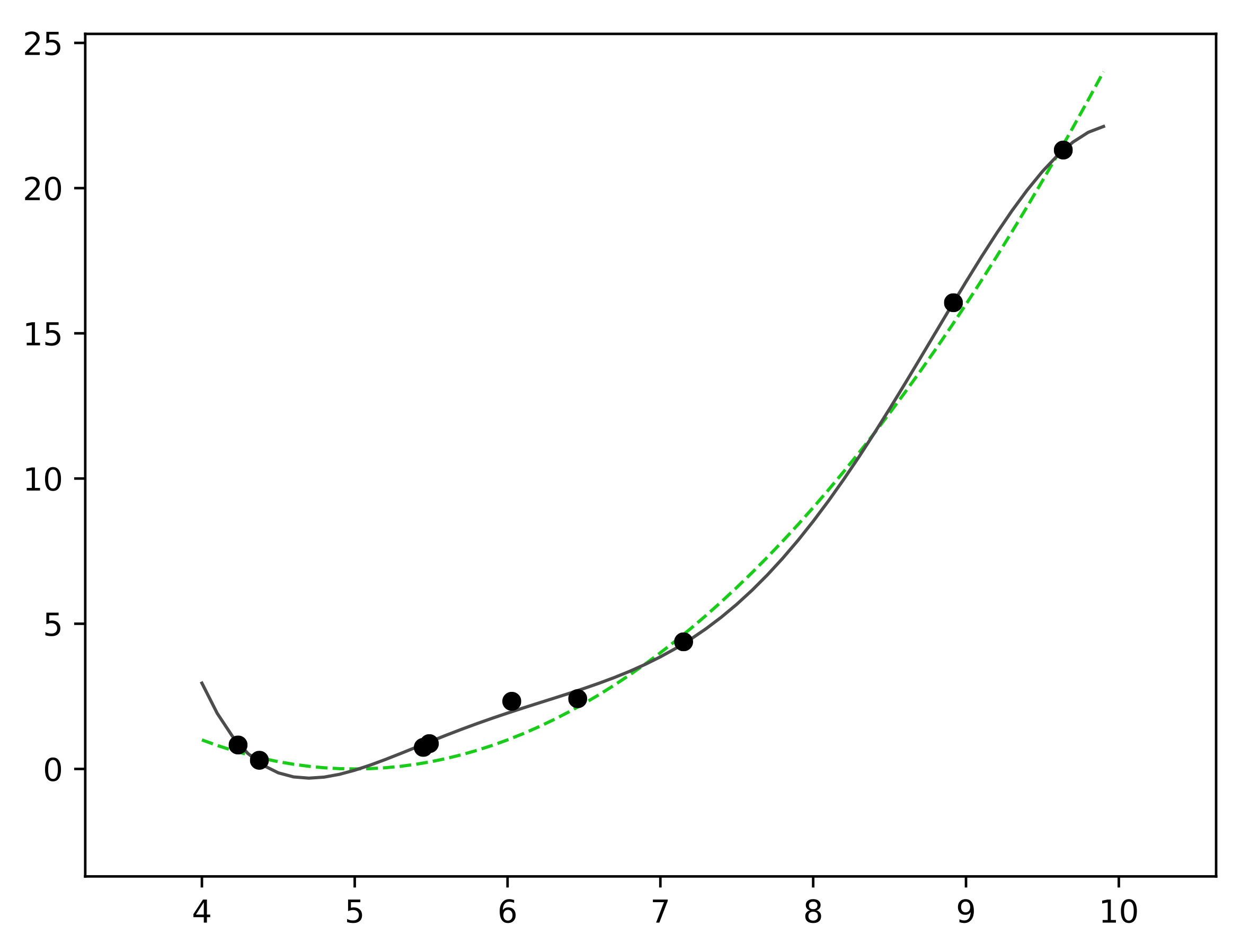 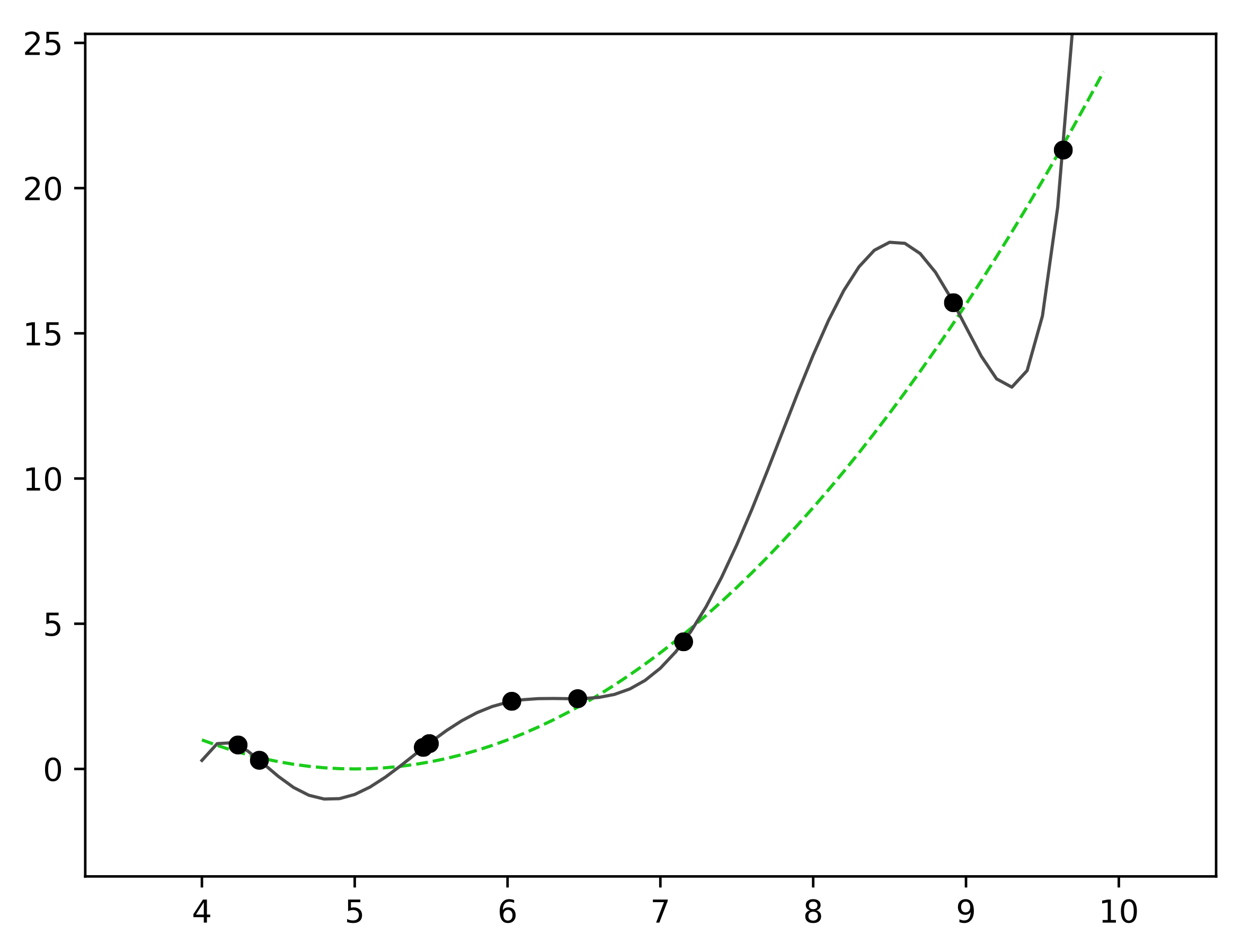 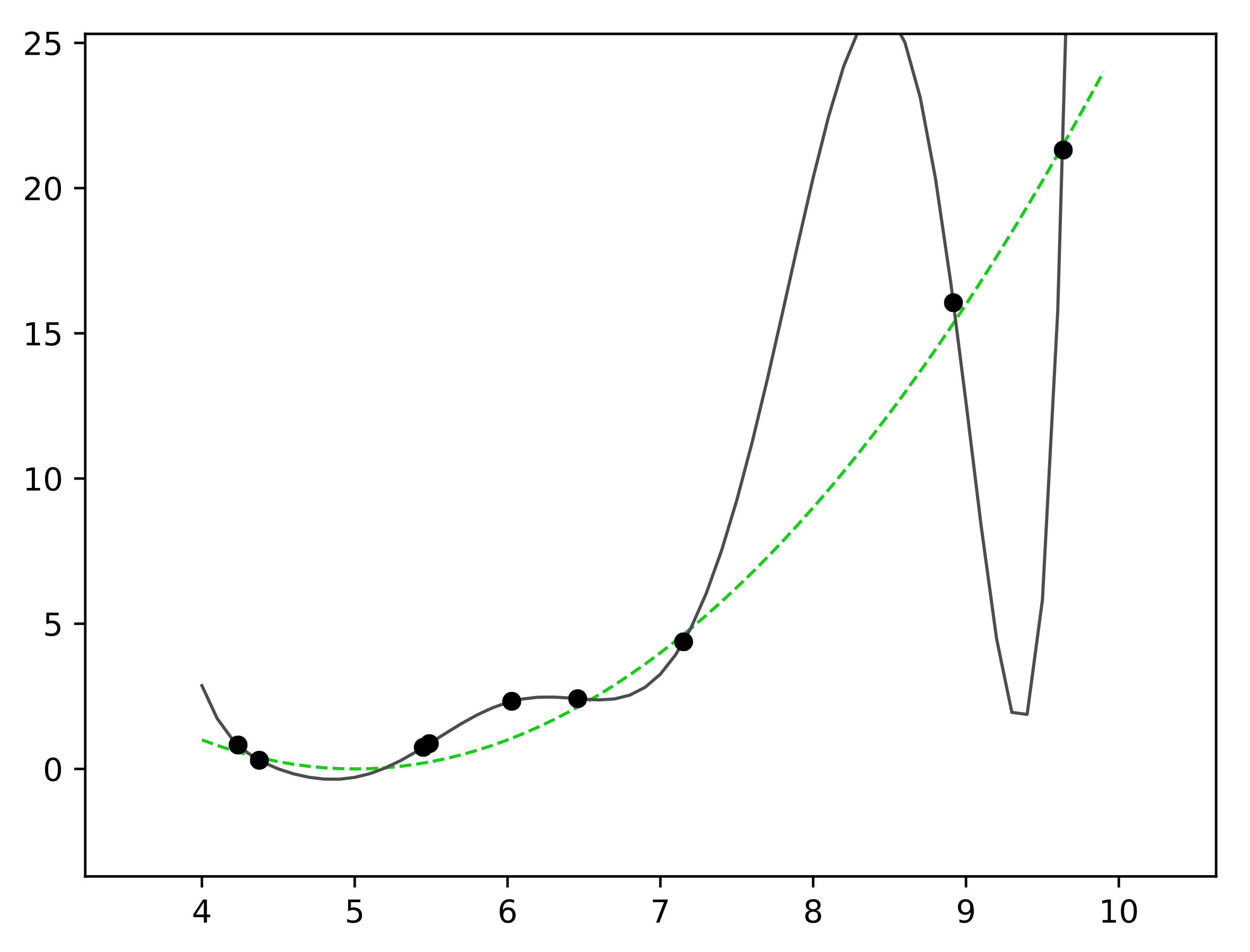 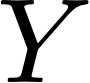 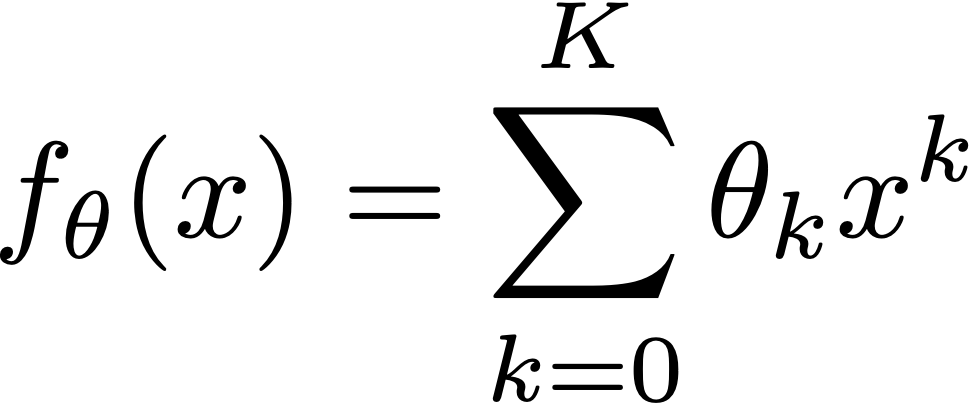 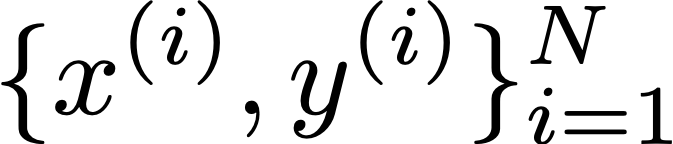 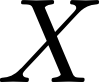 [Speaker Notes: f_{\theta}(x) = \theta_0 + \theta_1 x + \theta_2 x^2

f_{\theta}(x) = \sum_{k=0}^K \theta_k x^k]
What happens as we add more basis functions?
K = 9
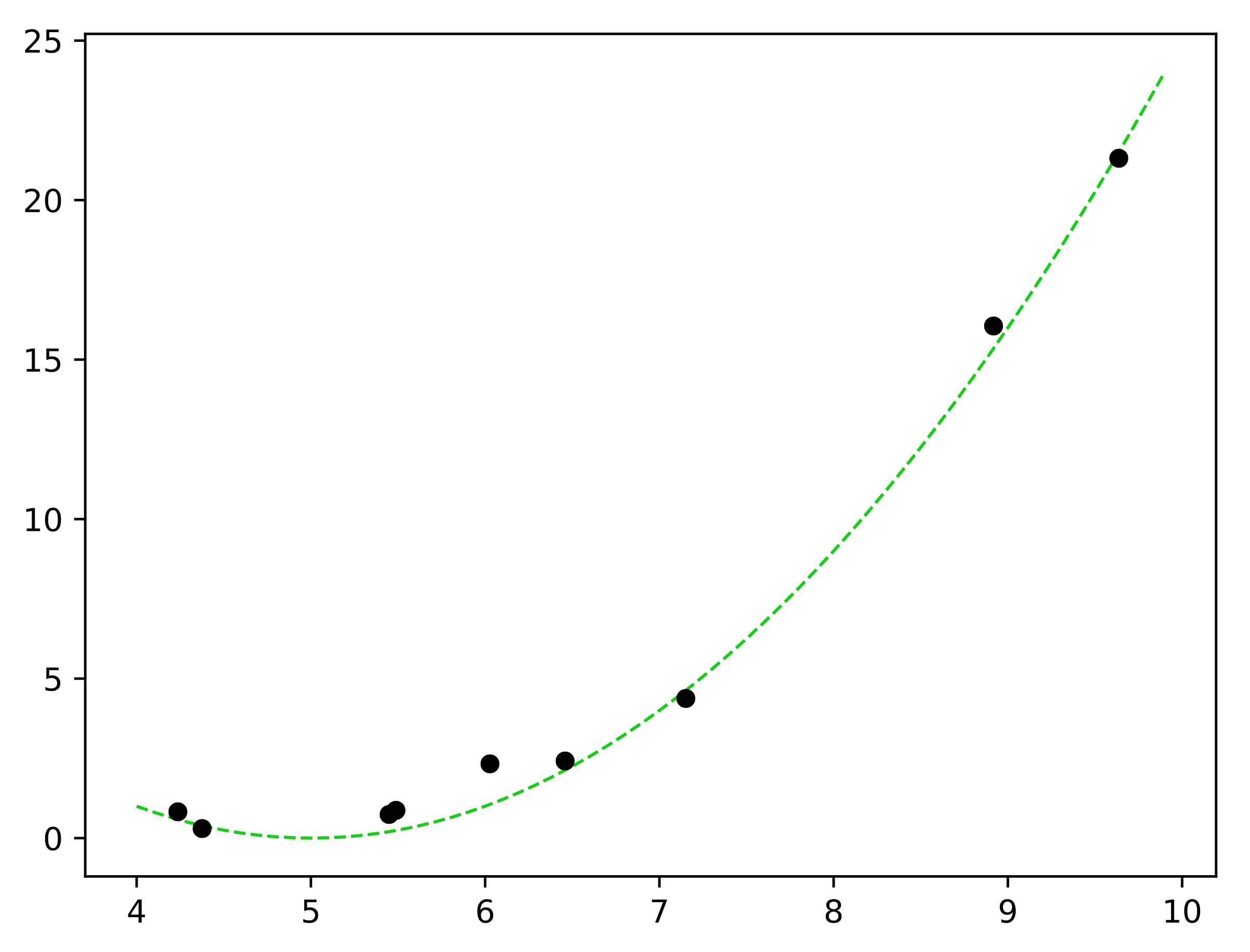 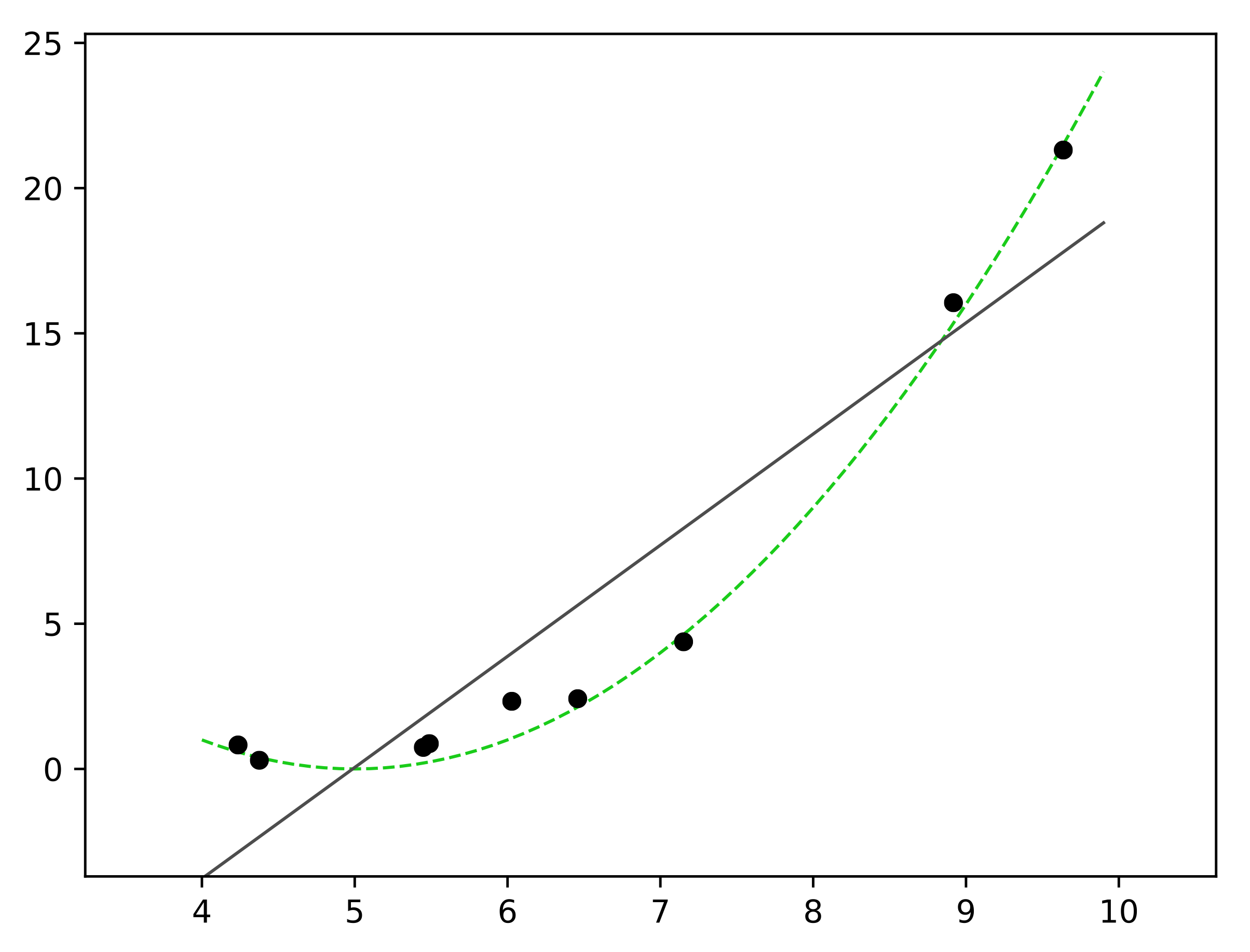 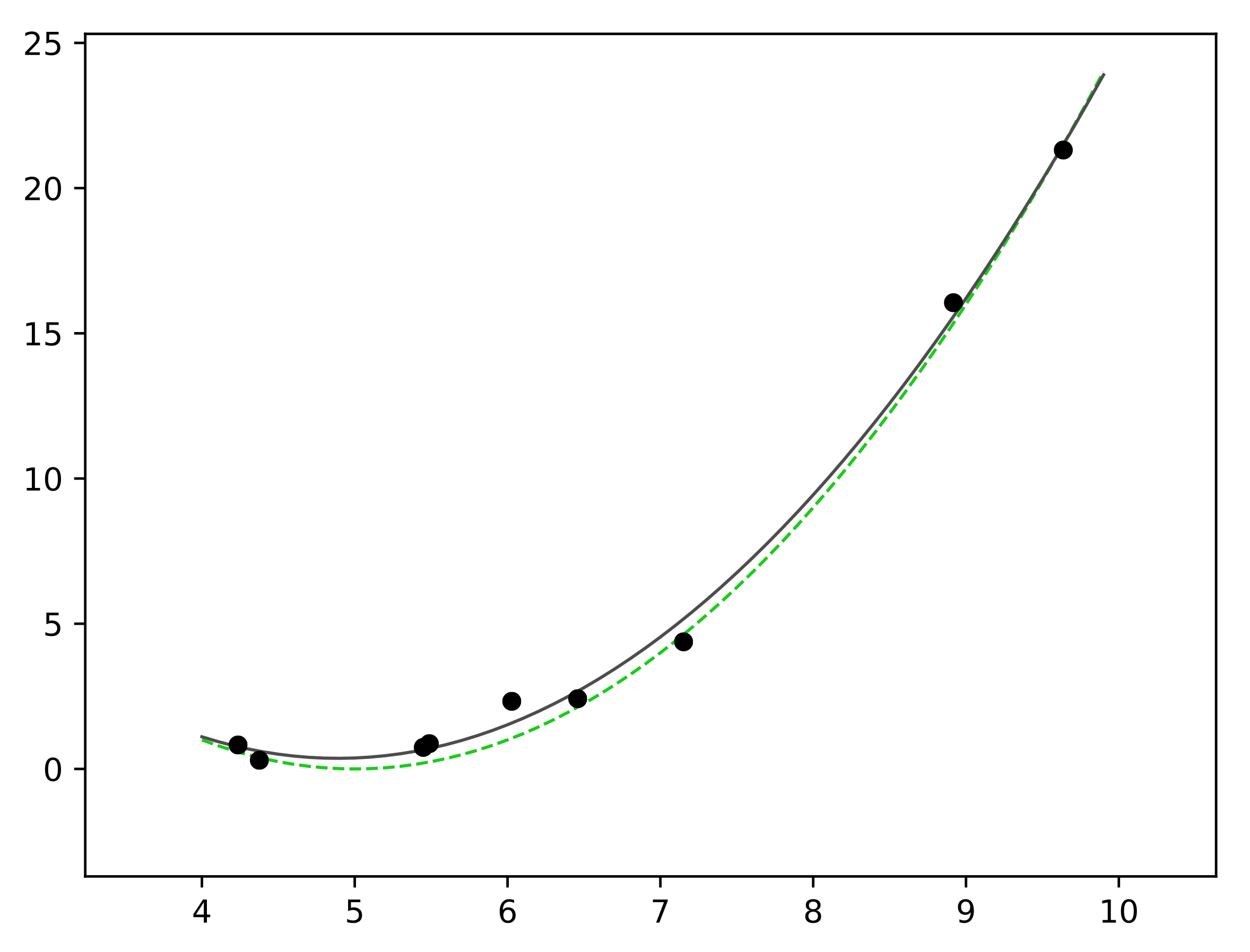 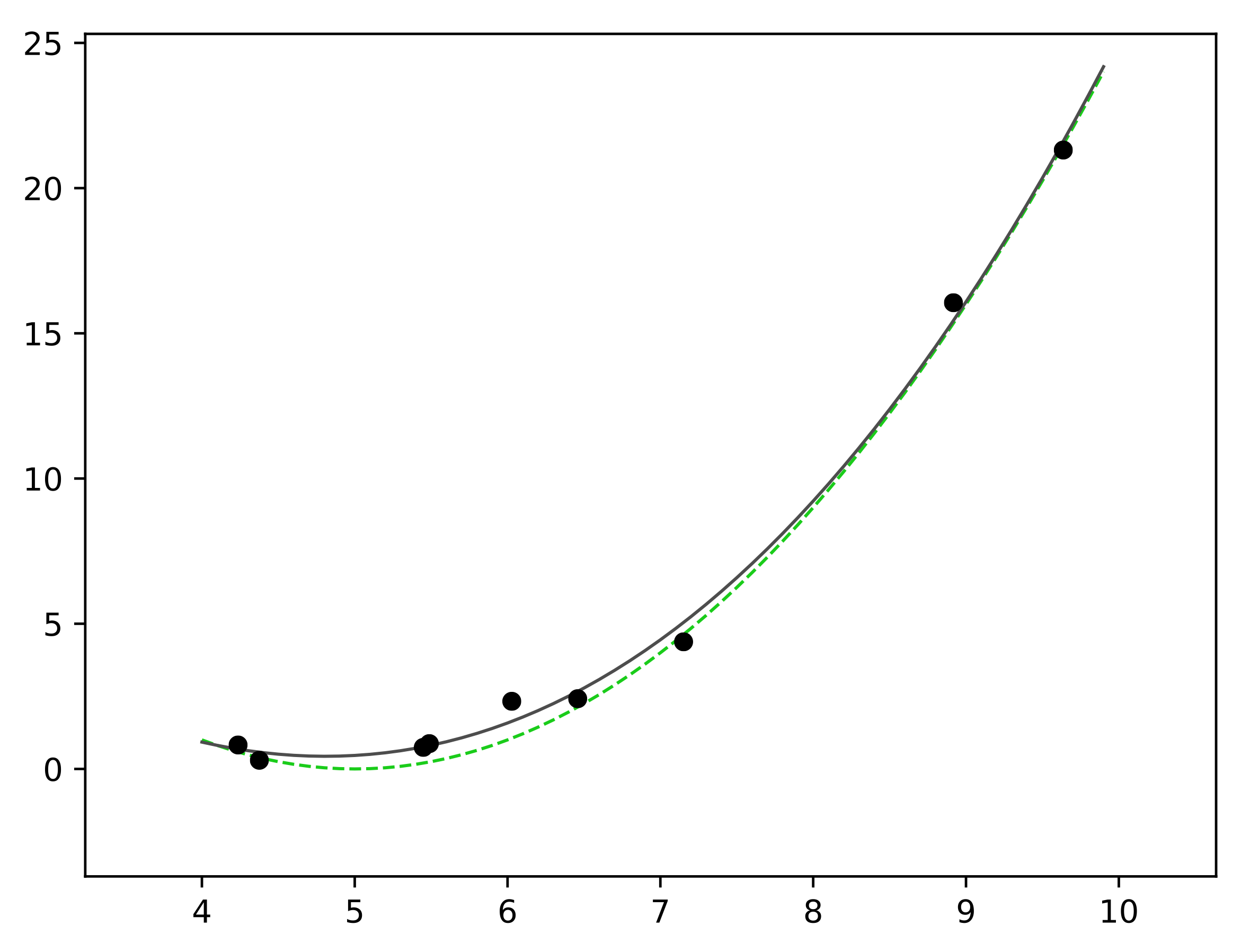 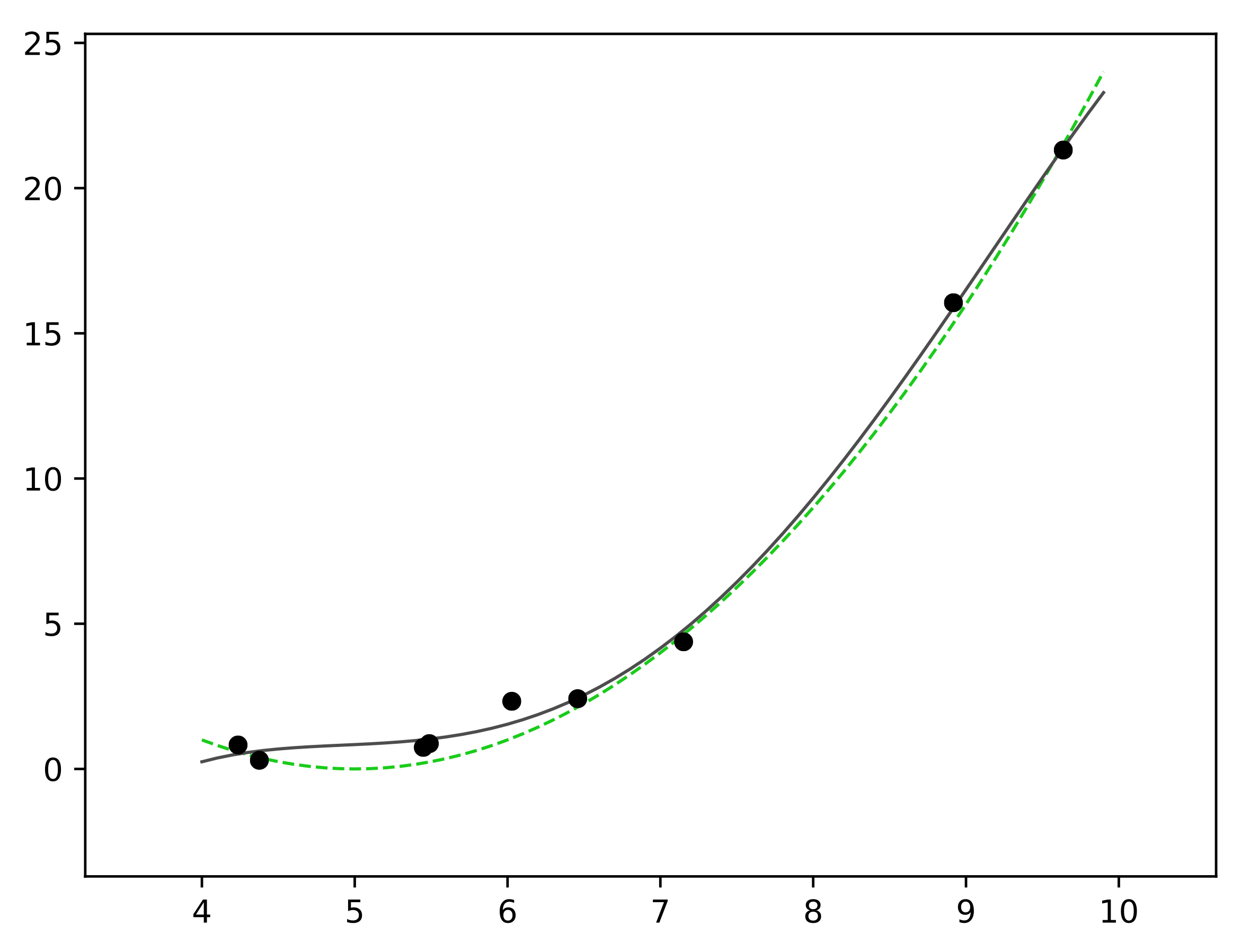 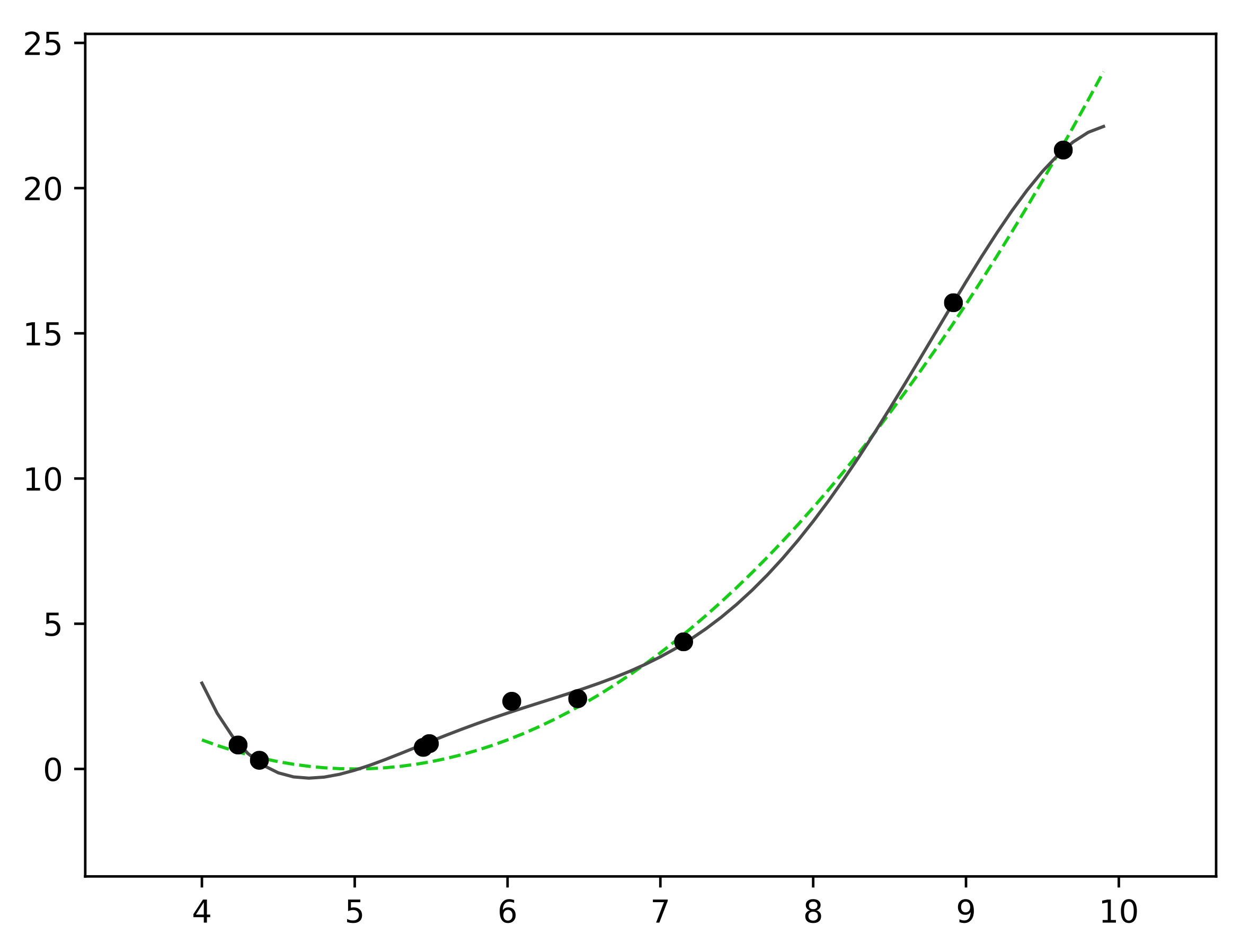 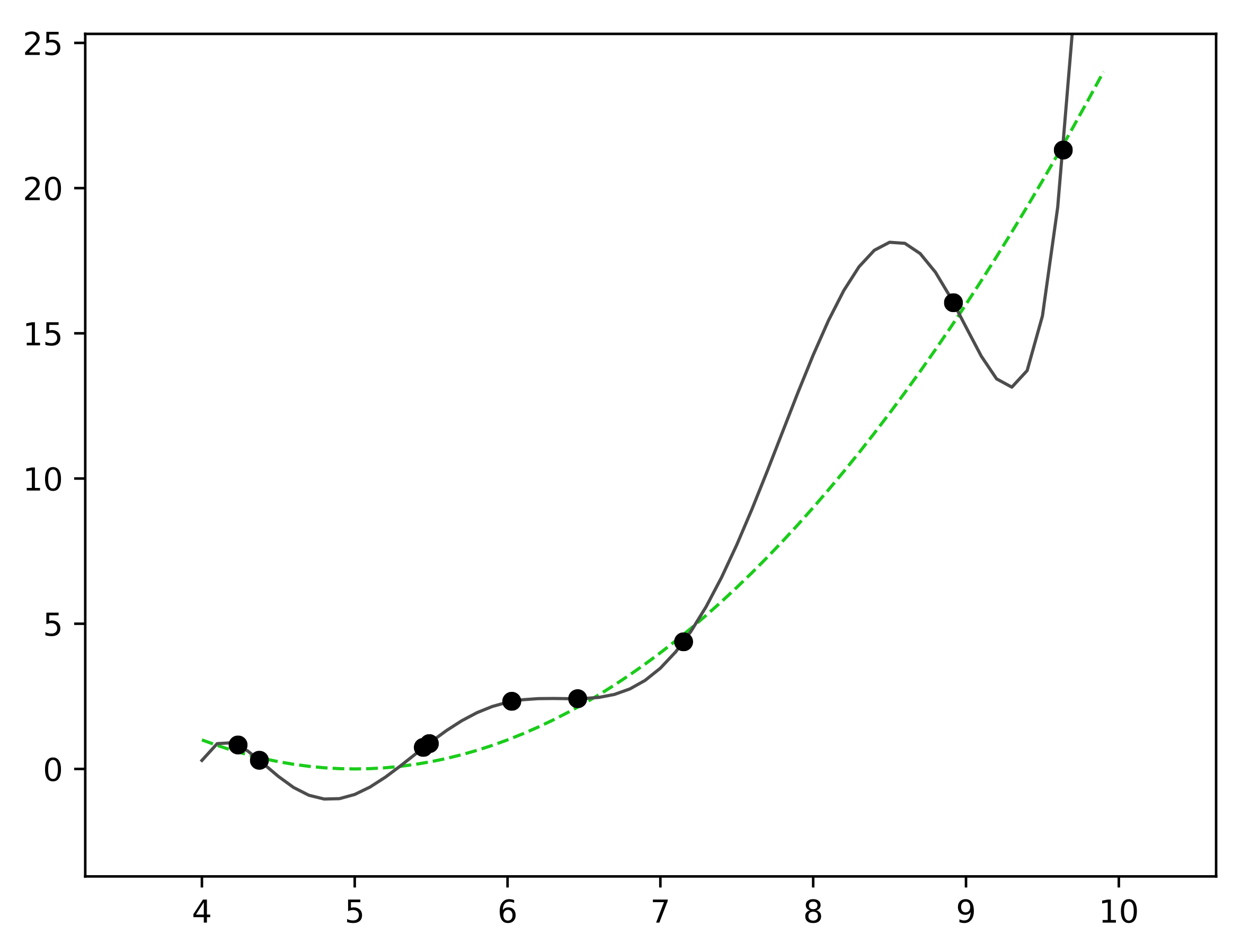 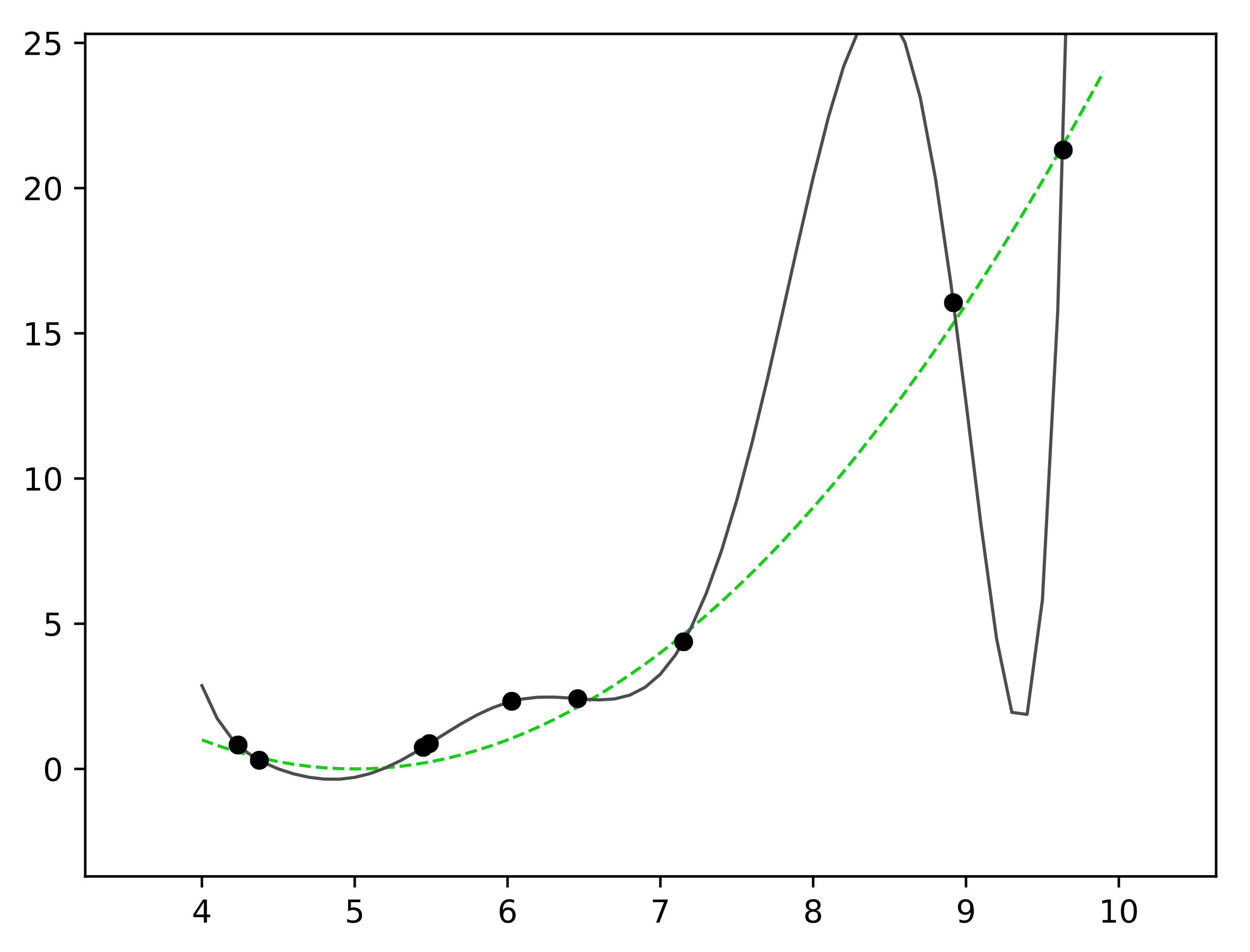 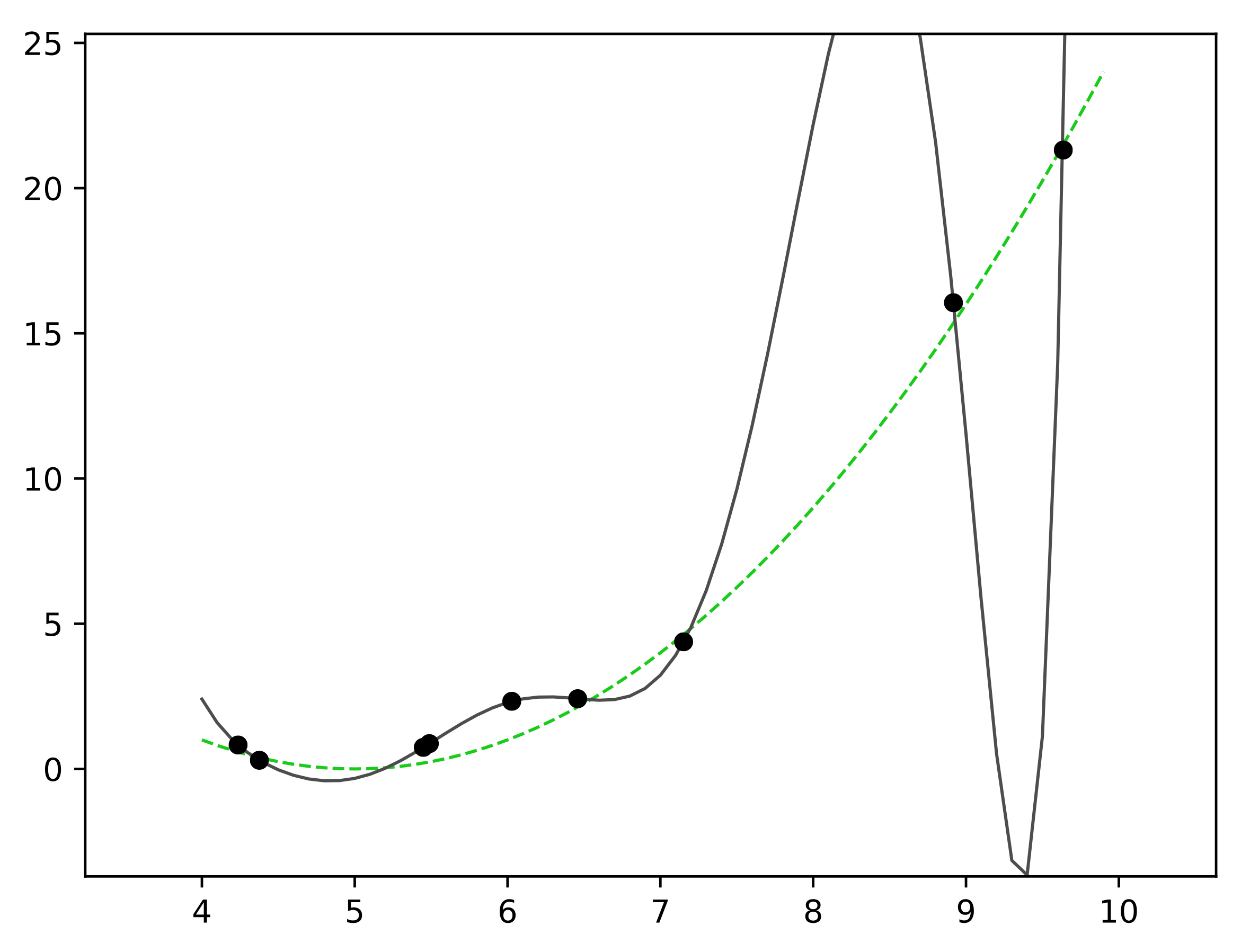 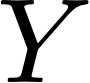 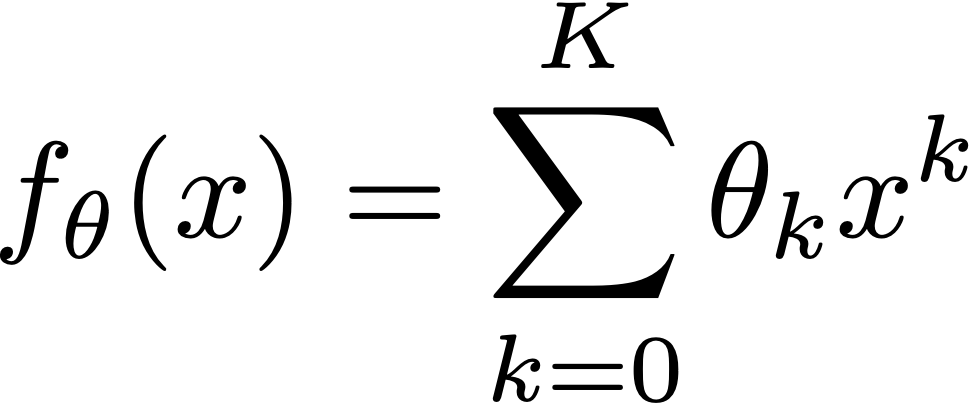 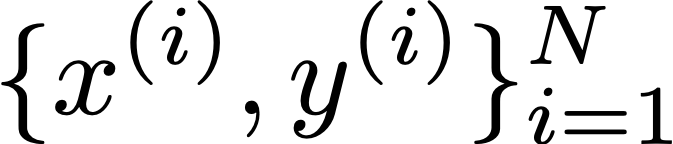 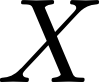 [Speaker Notes: f_{\theta}(x) = \theta_0 + \theta_1 x + \theta_2 x^2

f_{\theta}(x) = \sum_{k=0}^K \theta_k x^k]
What happens as we add more basis functions?
K = 10
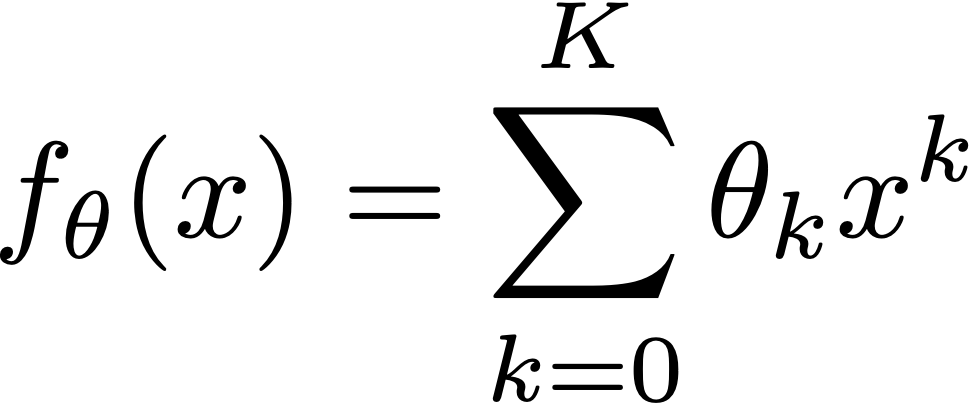 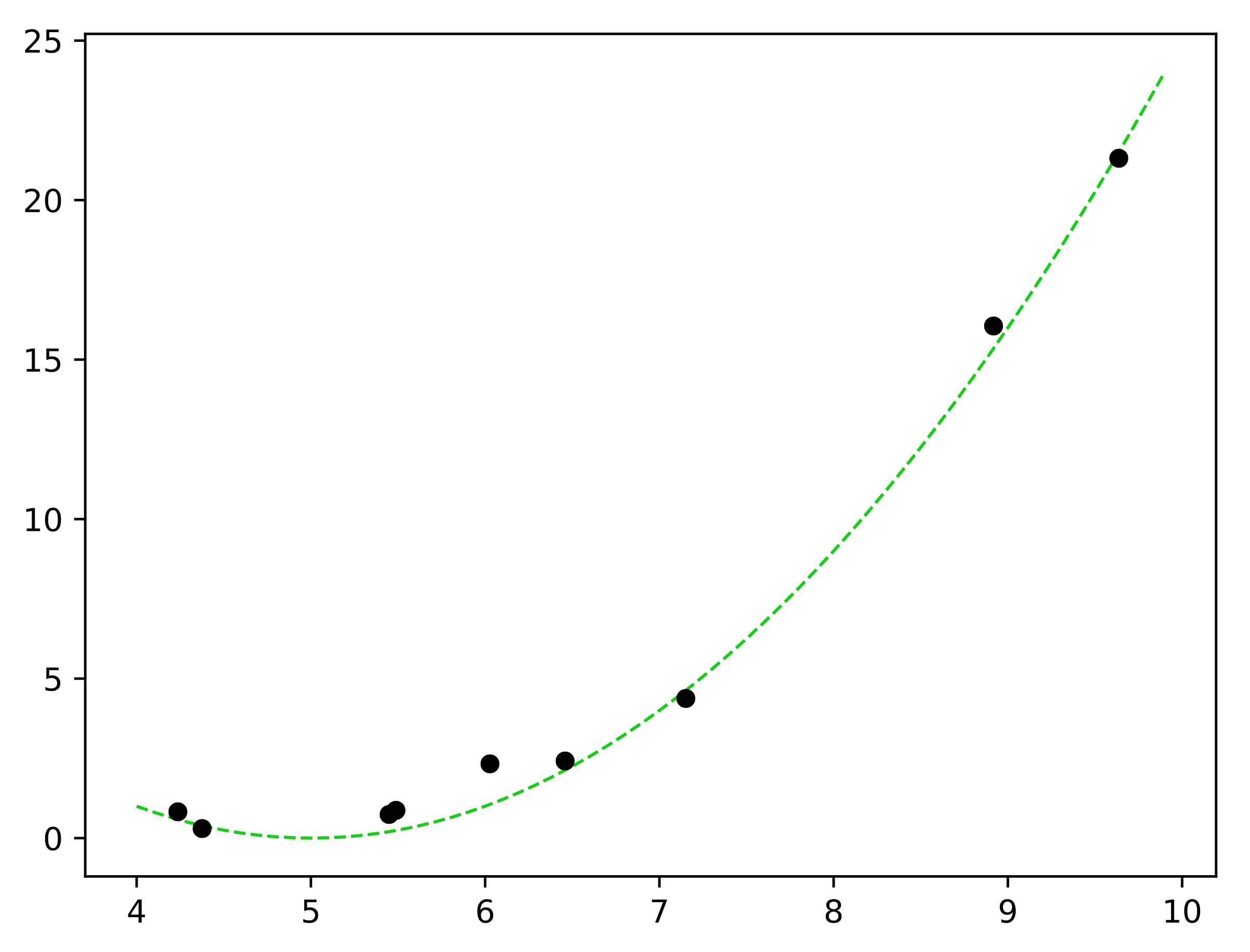 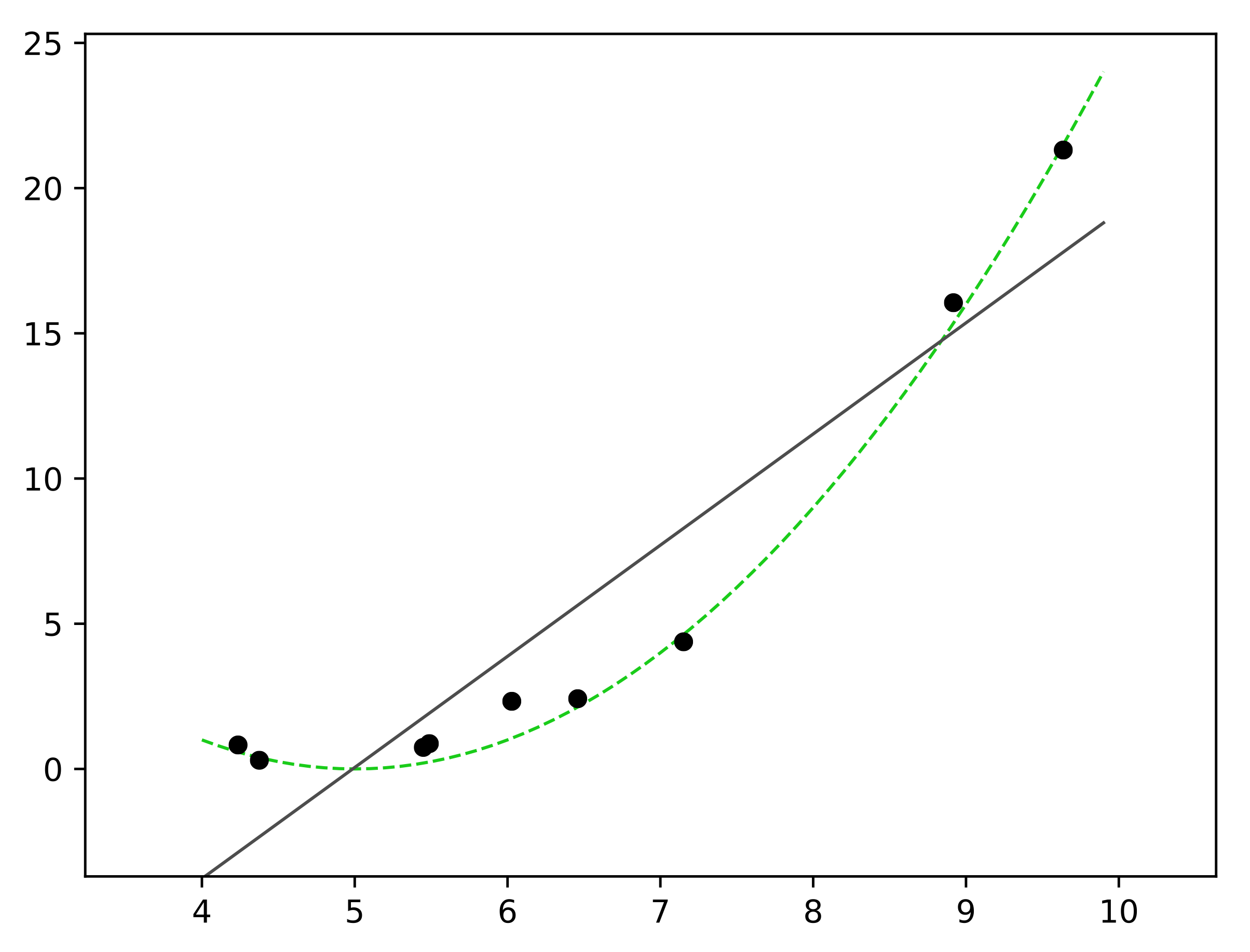 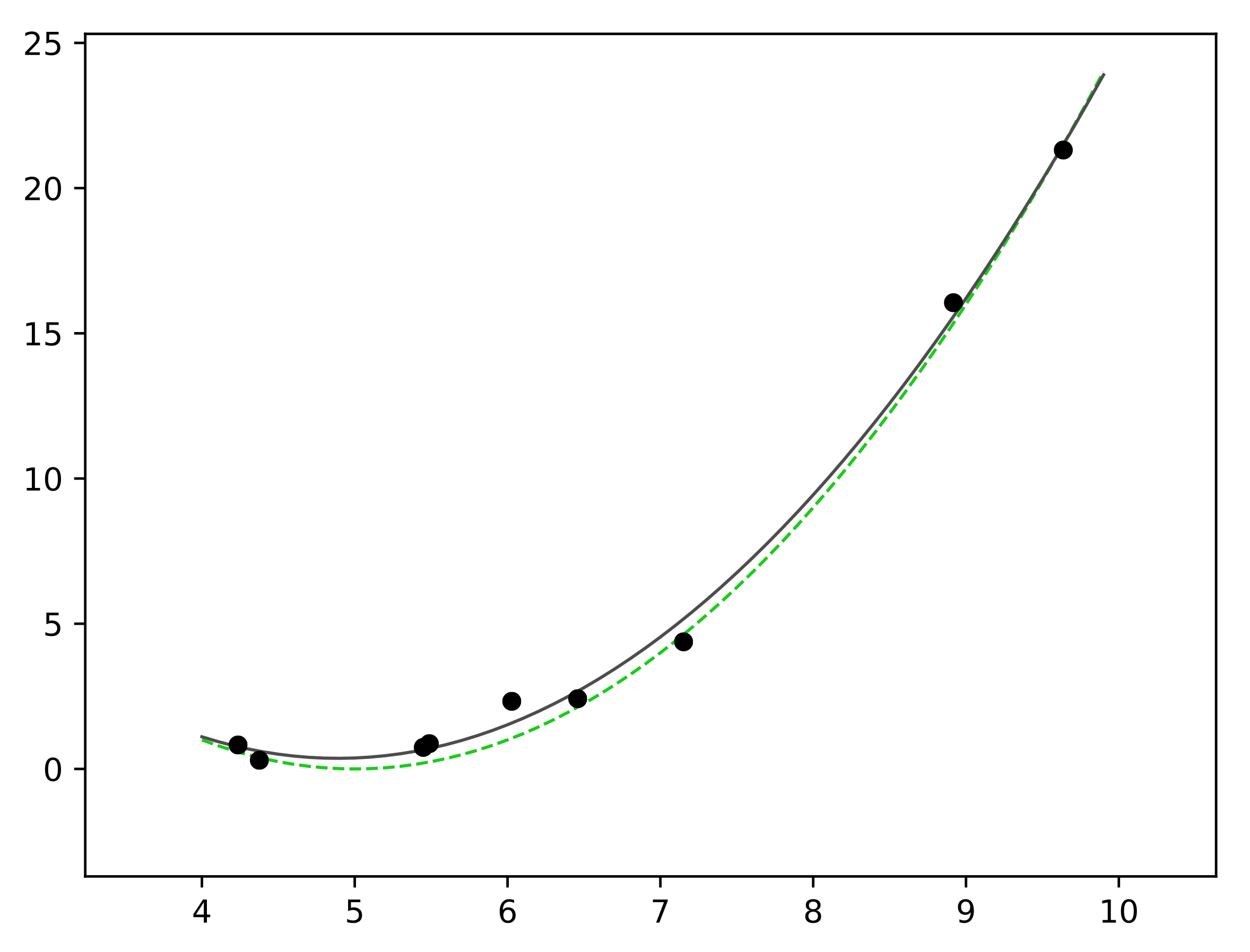 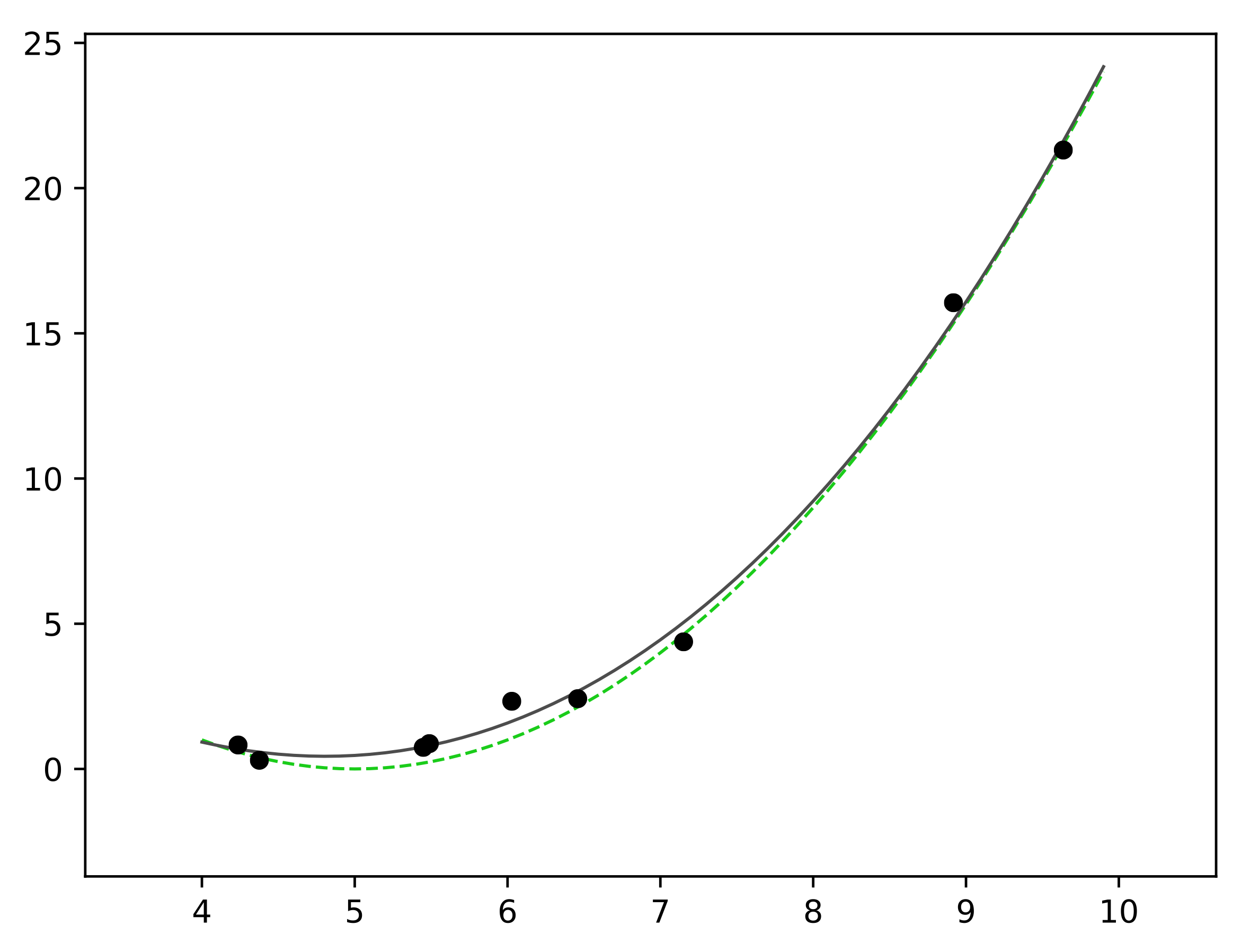 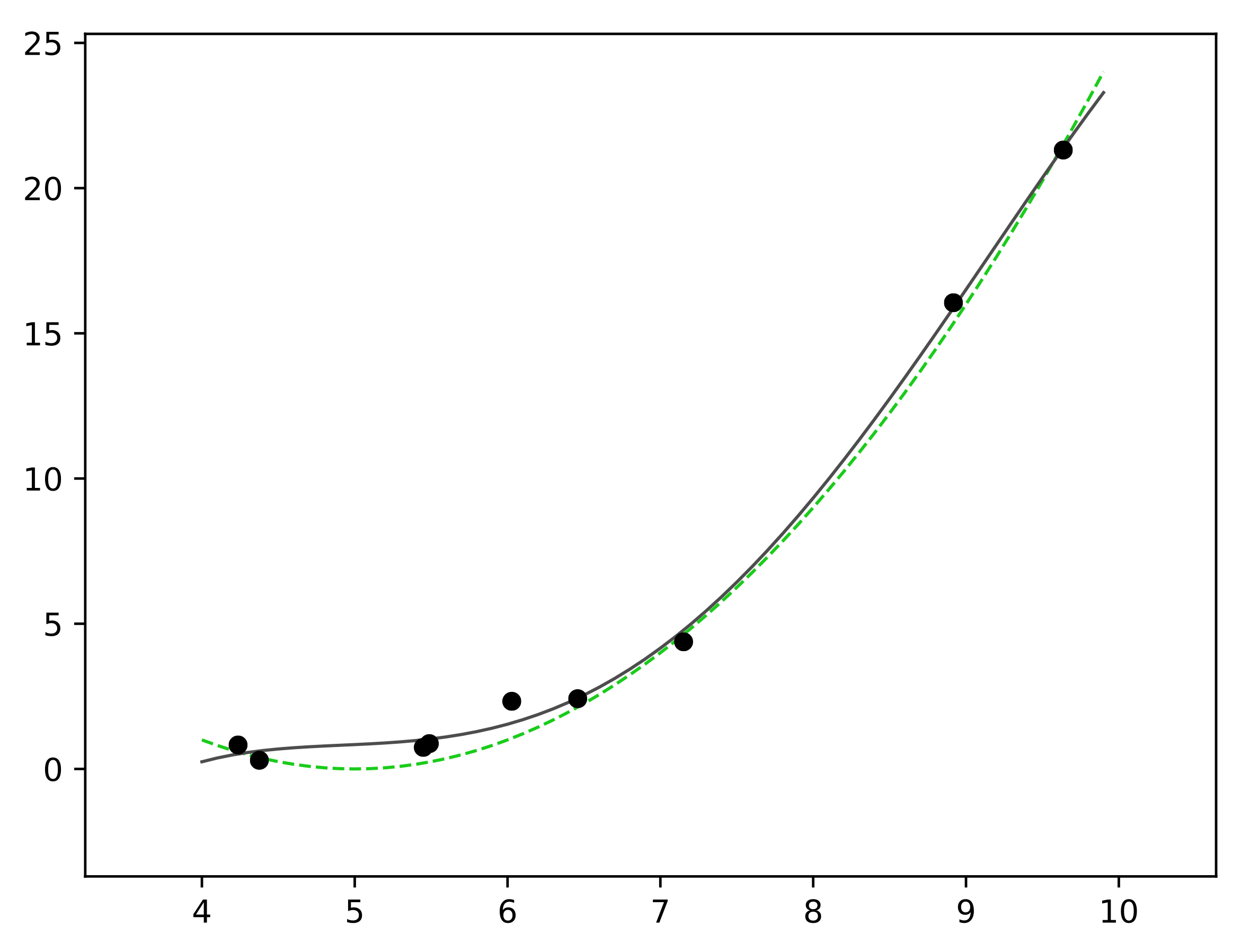 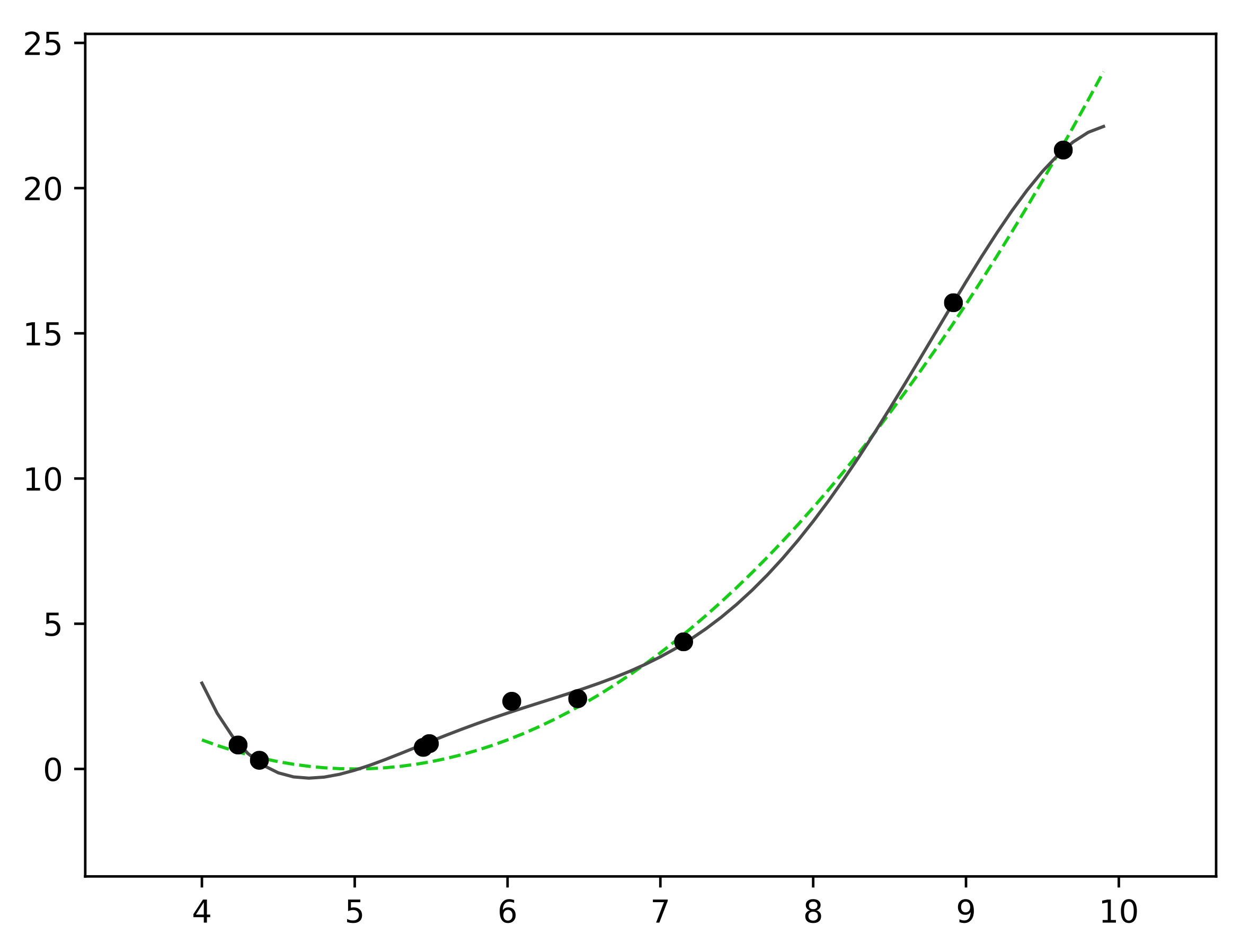 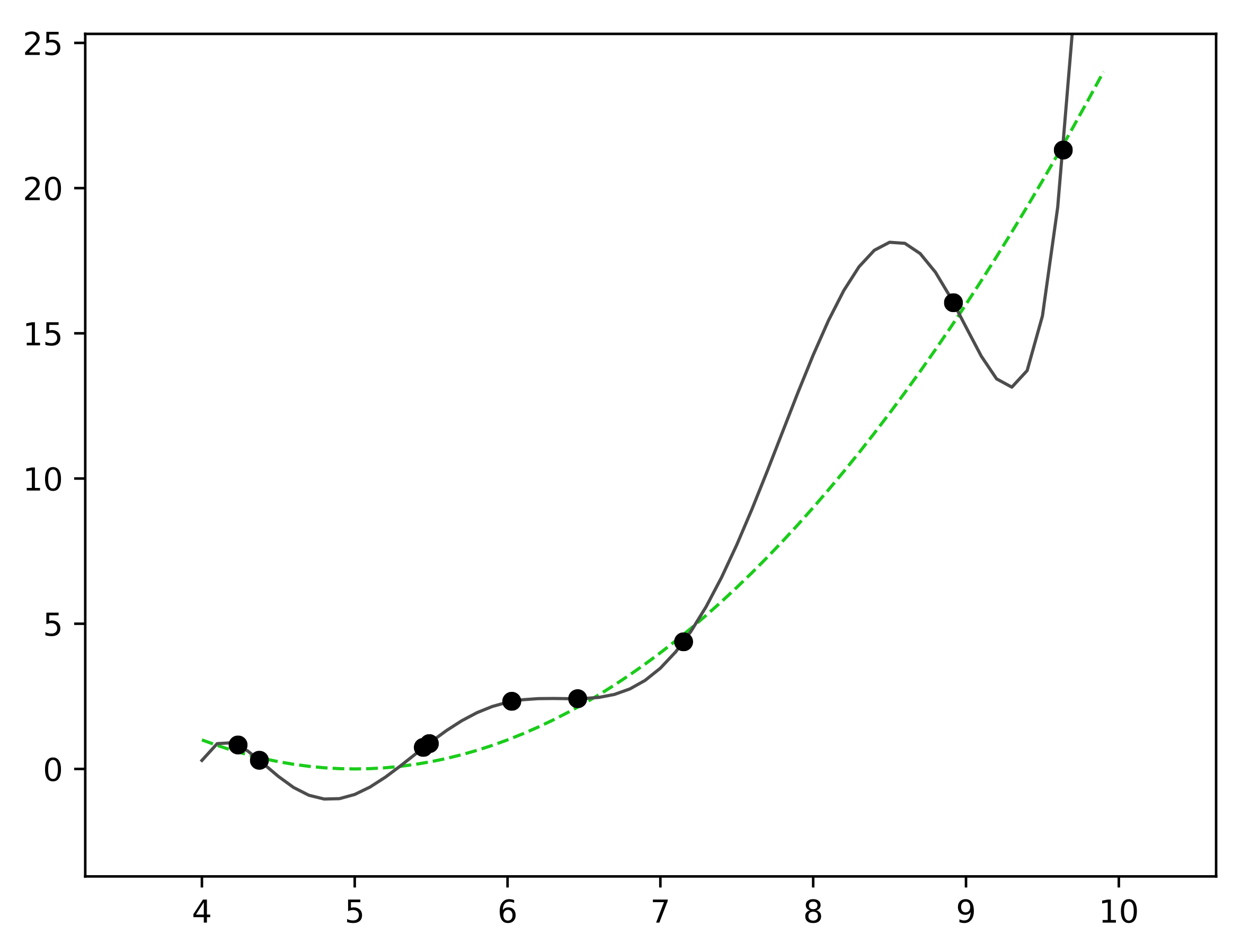 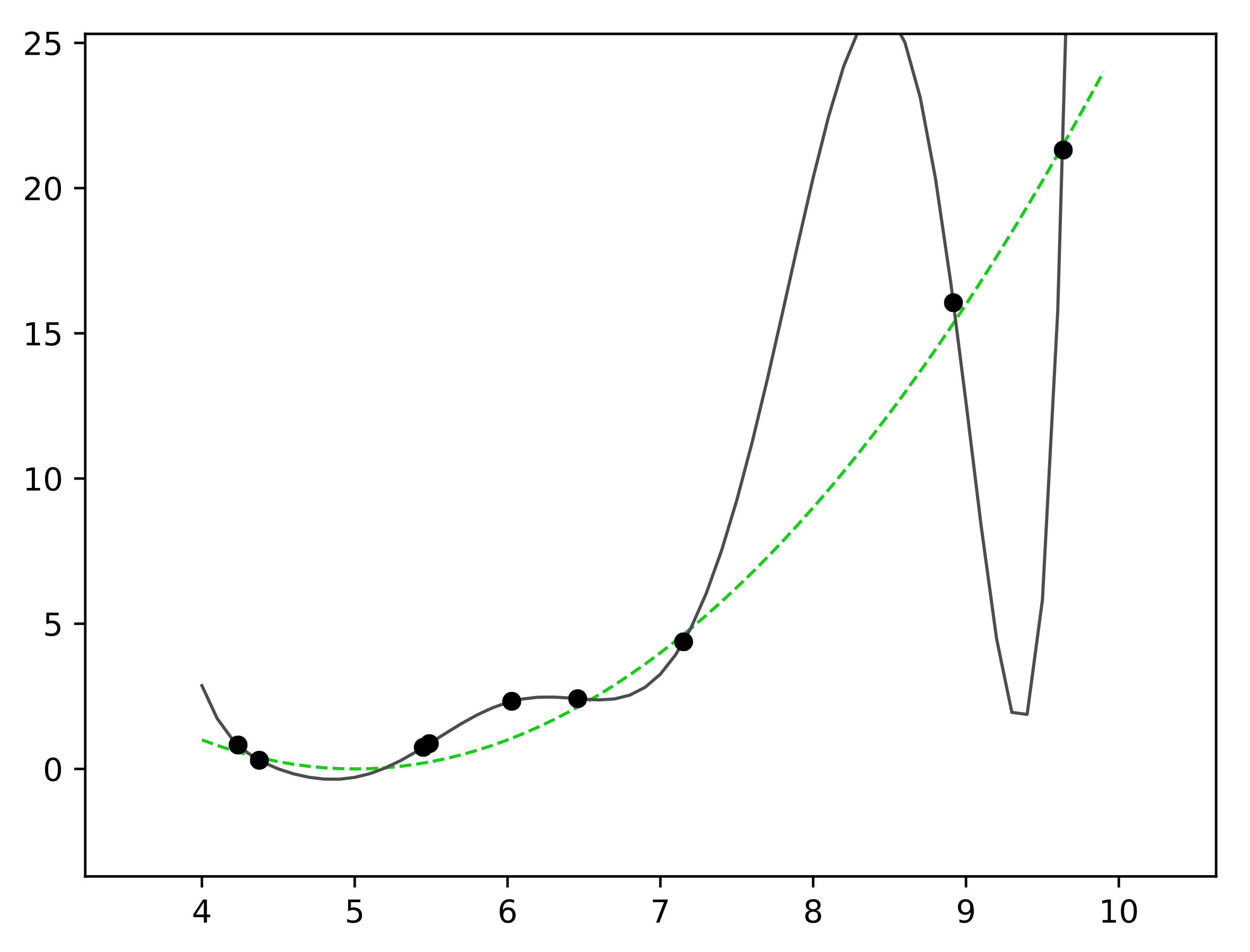 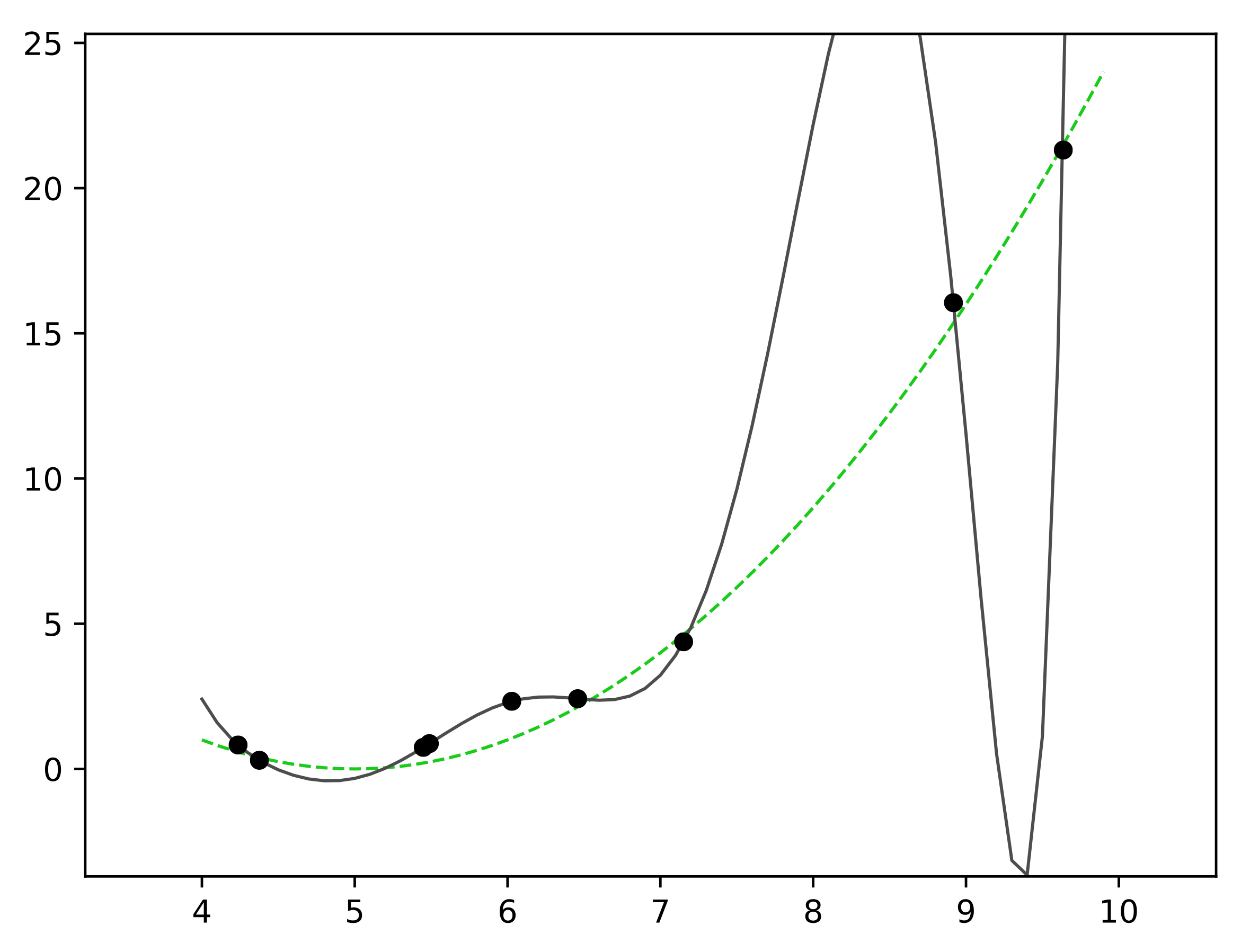 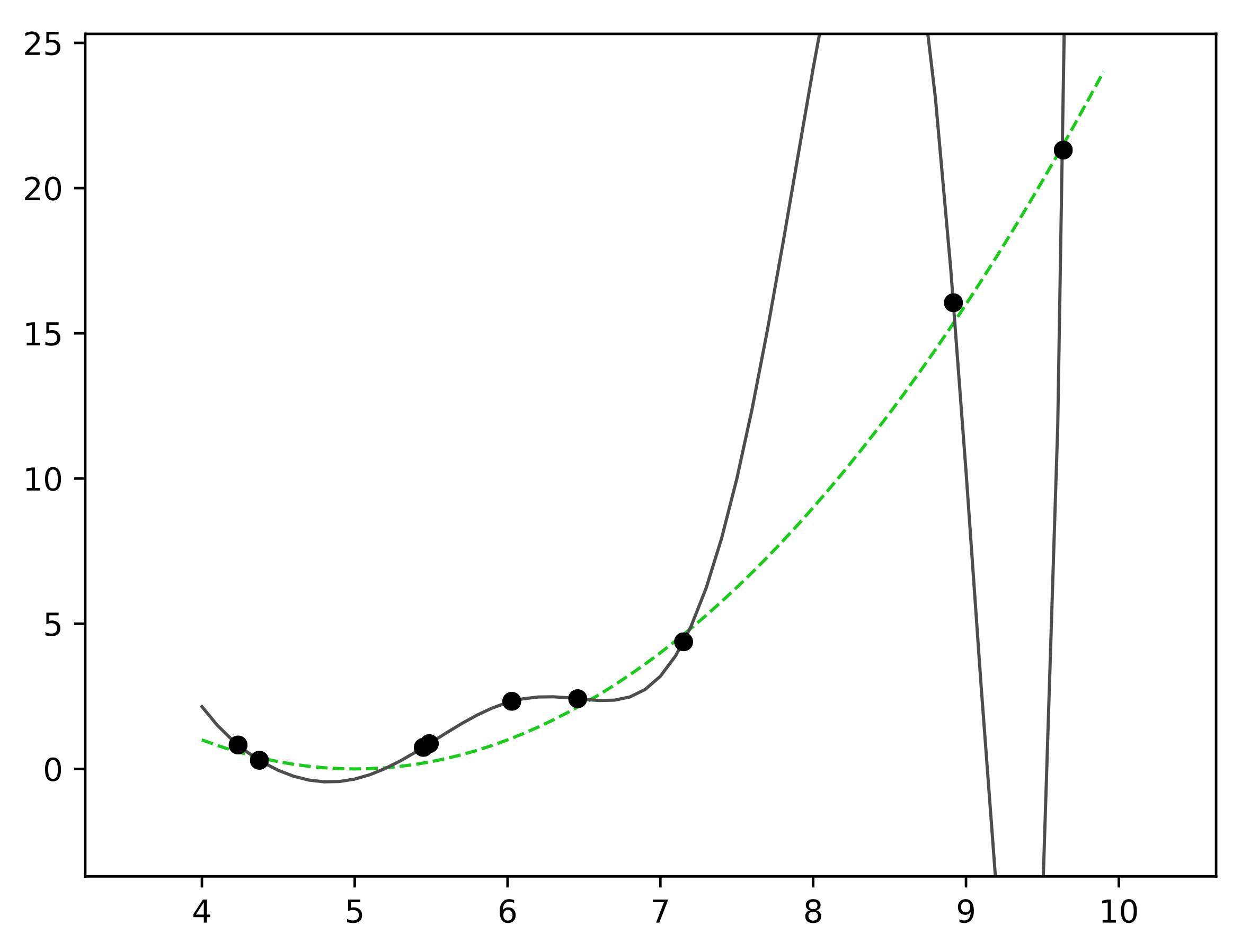 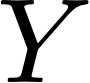 This phenomenon is called overfitting.
It occurs when we have too high capacity a model, e.g., too many free parameters, too few data points to pin these parameters down.
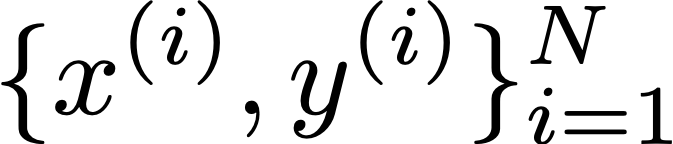 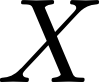 [Speaker Notes: f_{\theta}(x) = \theta_0 + \theta_1 x + \theta_2 x^2

f_{\theta}(x) = \sum_{k=0}^K \theta_k x^k]
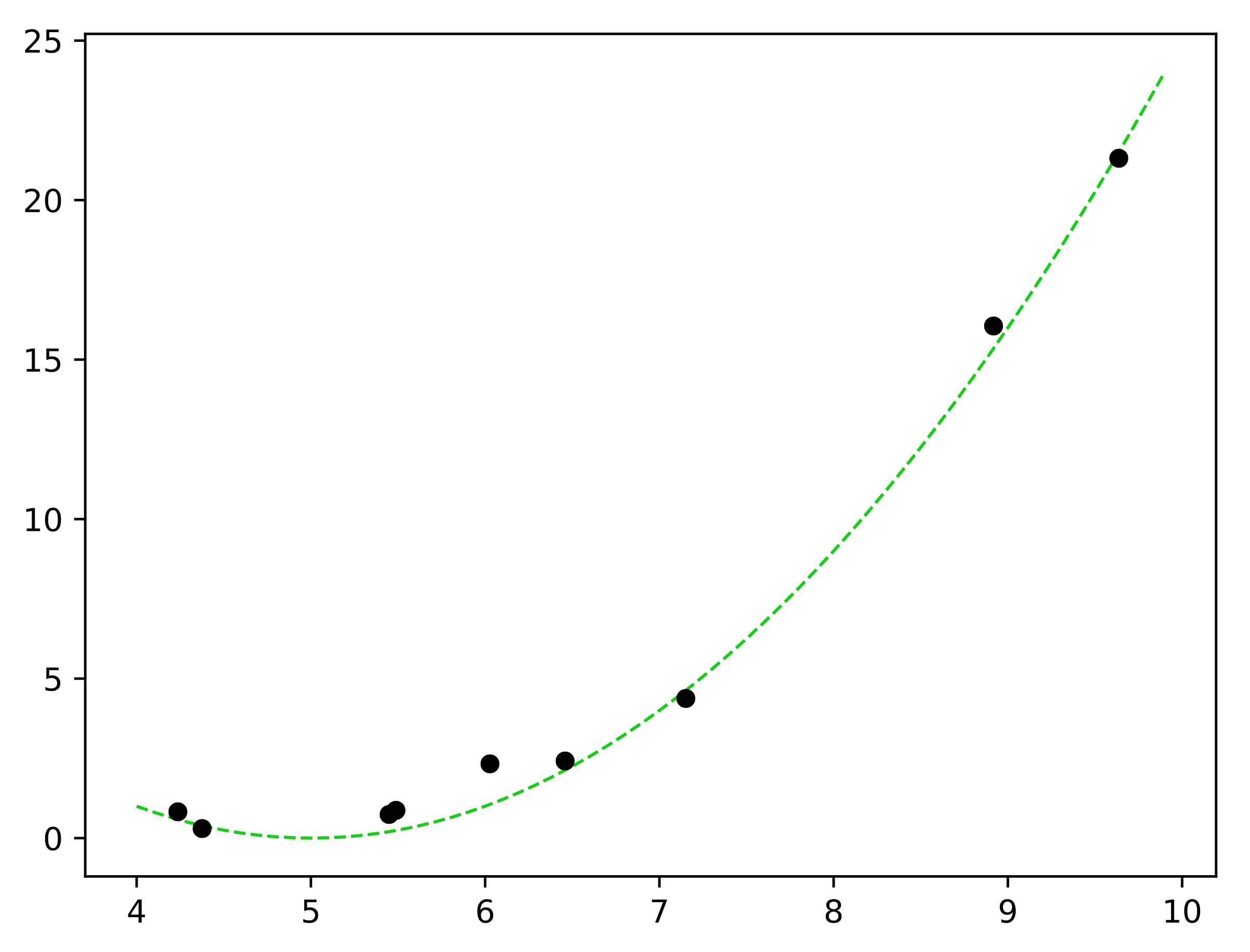 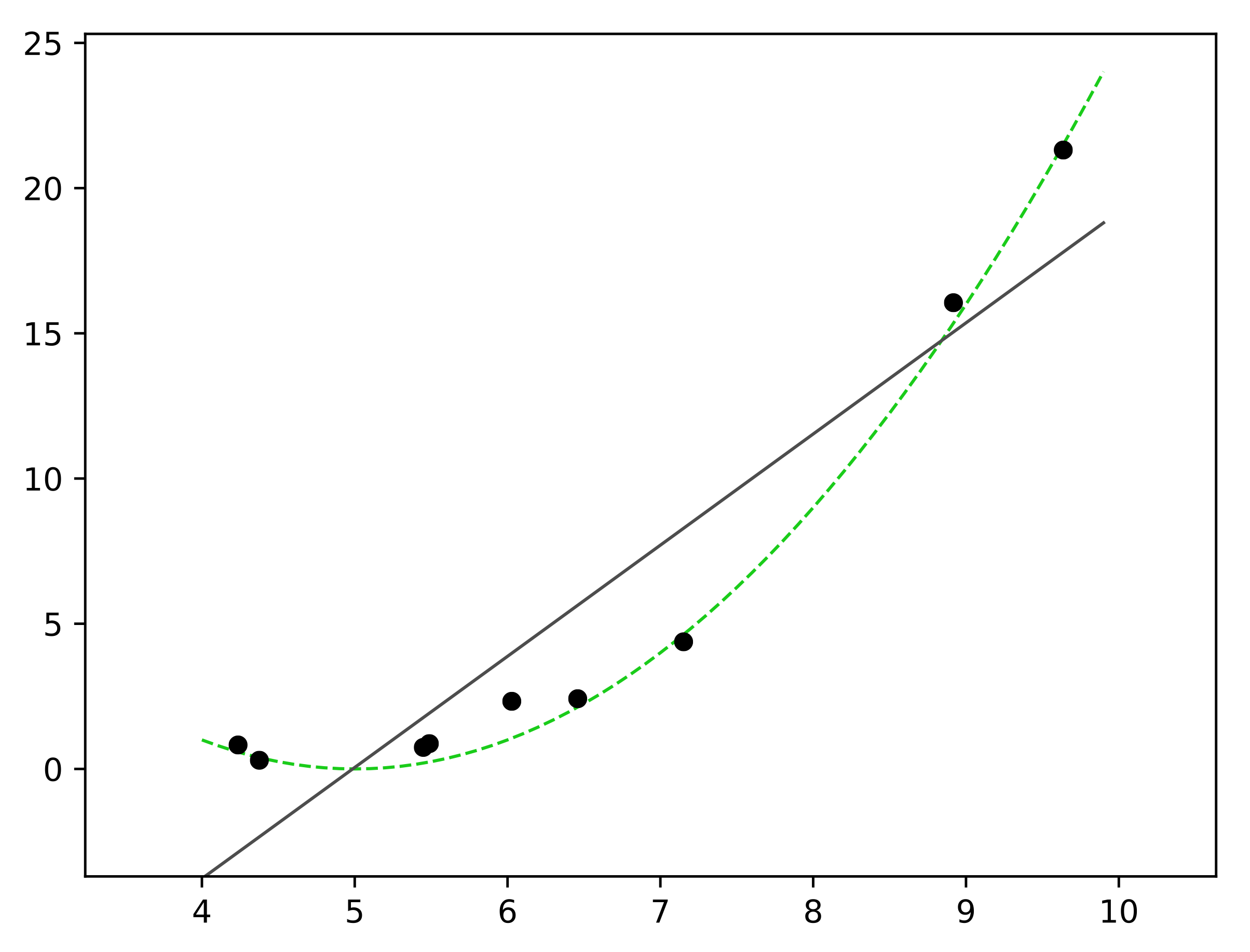 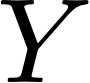 K = 1
When the model does not have the capacity to capture the true function, we call this underfitting.
An underfit model will have high error on the training points. This error is known as approximation error.
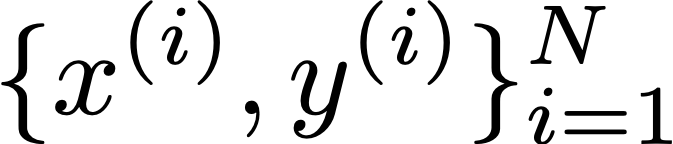 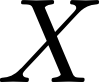 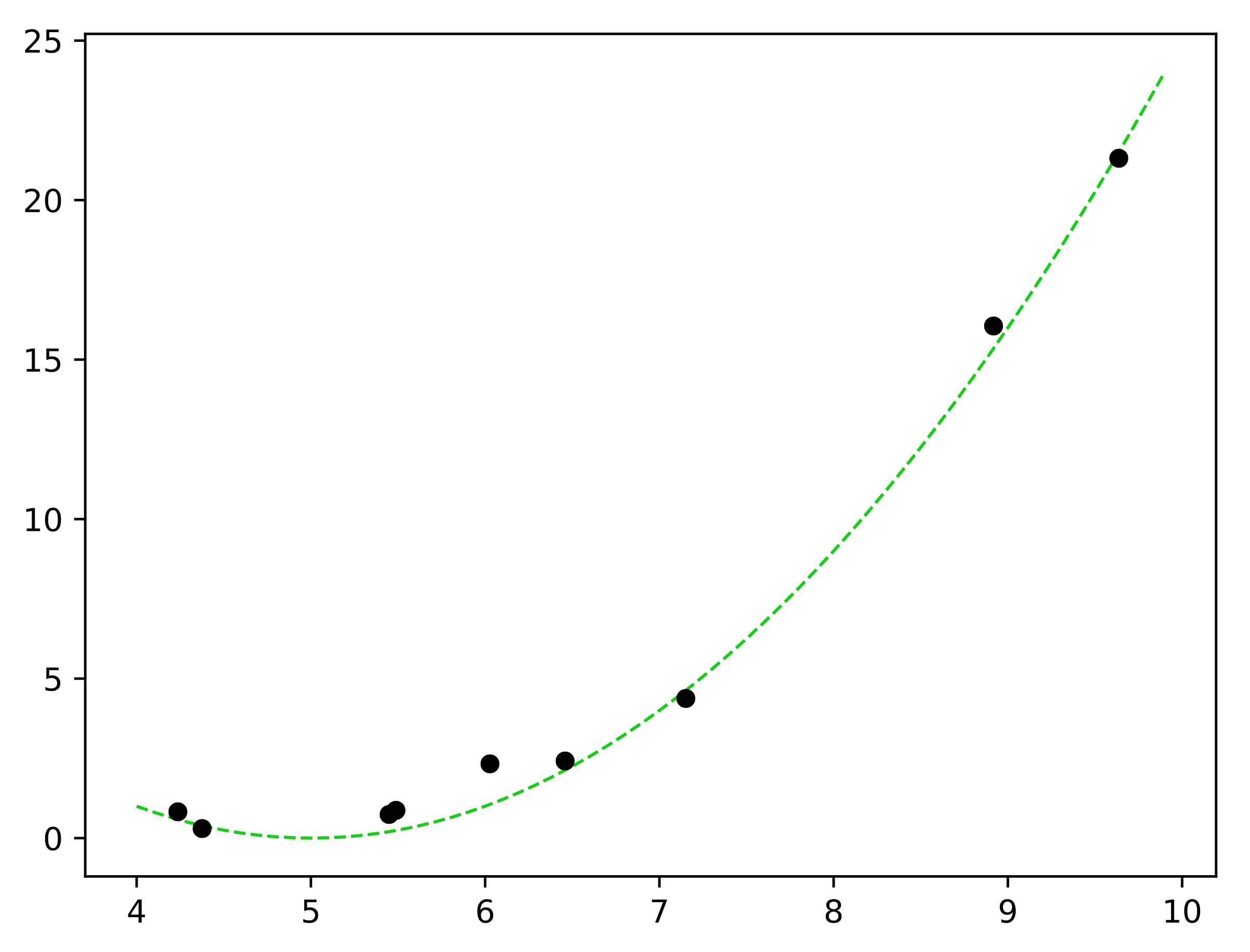 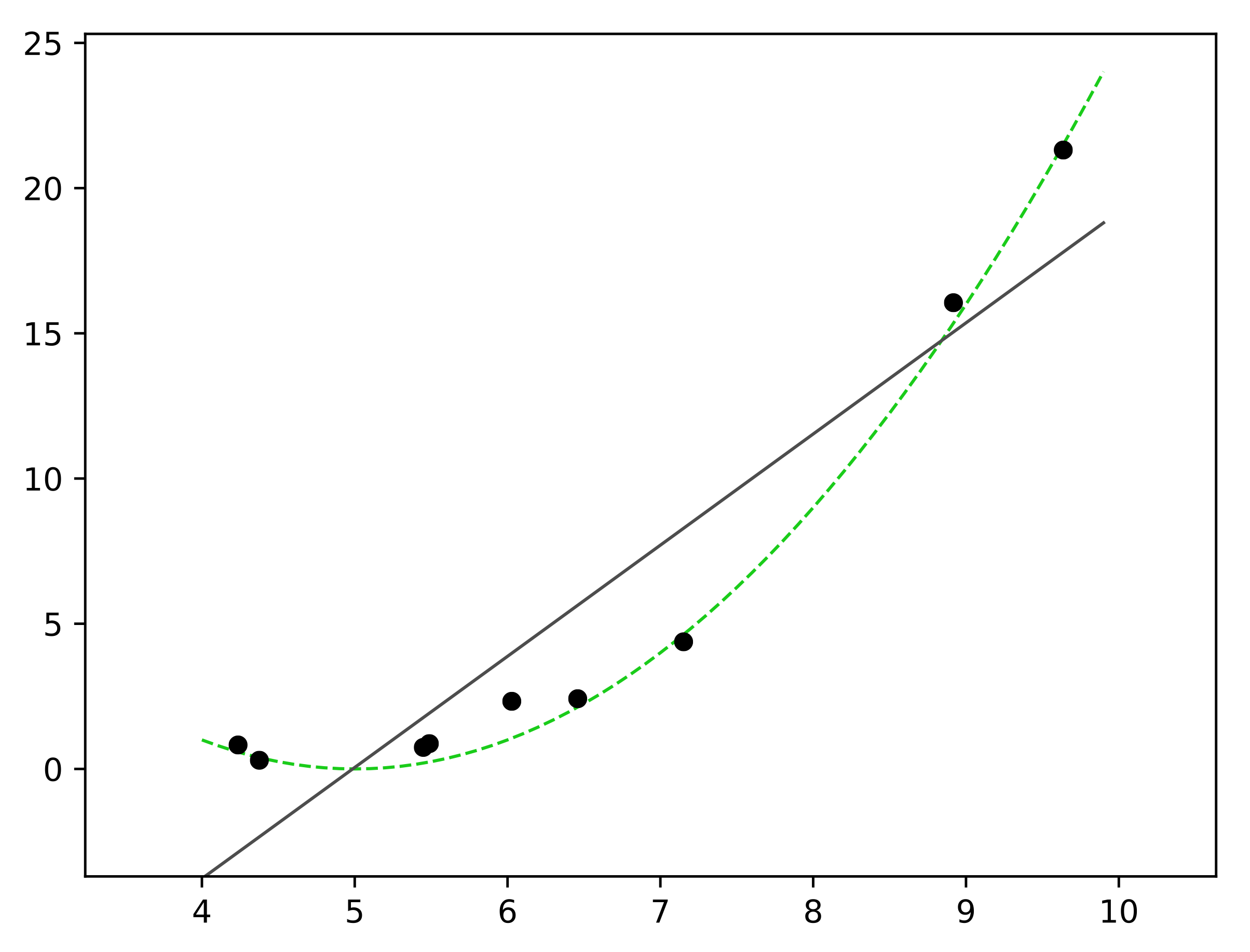 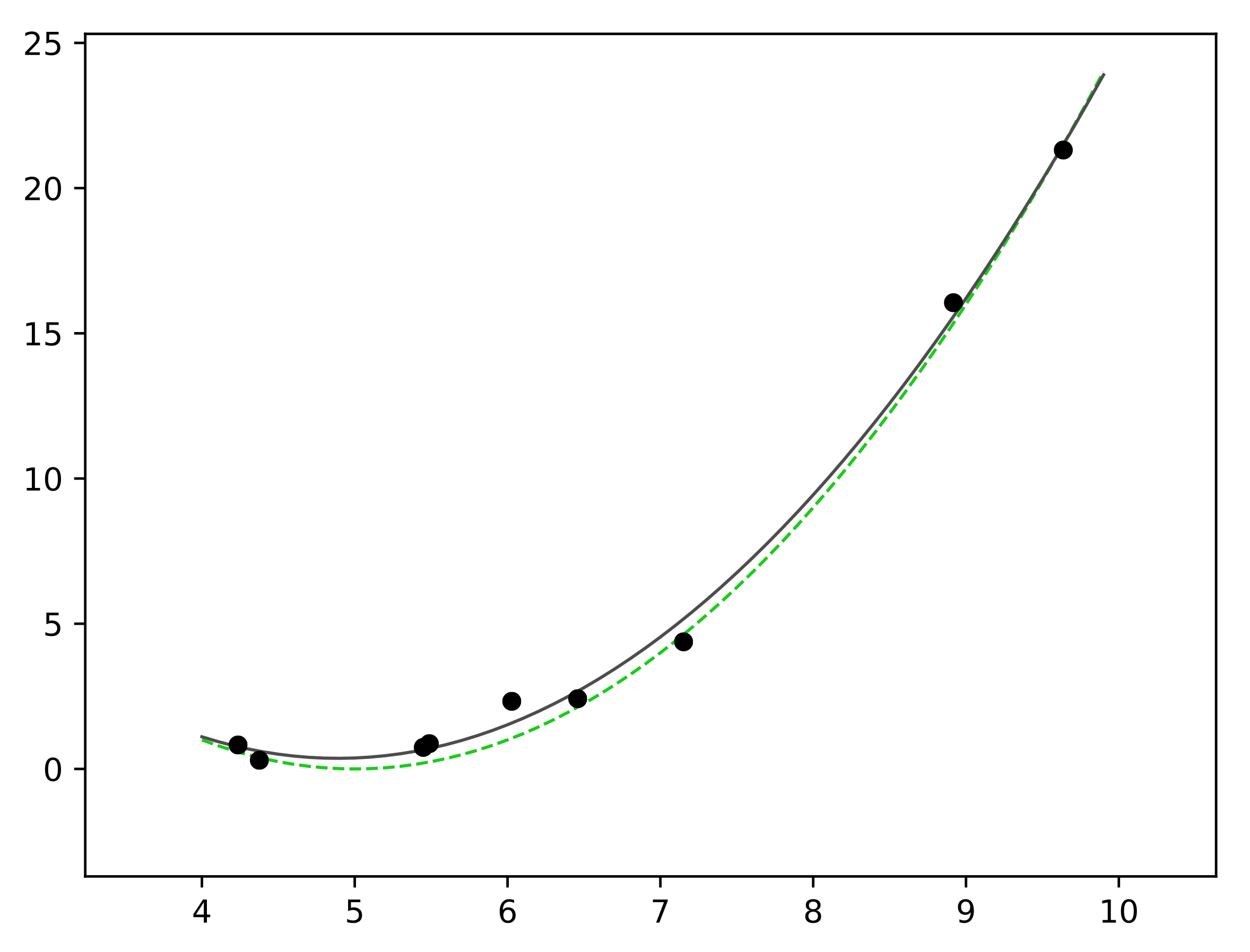 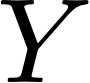 K = 2
The true function is a quadractic, so a quadractic model (K=2) fits quite well.
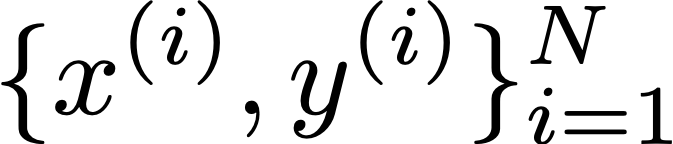 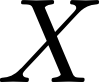 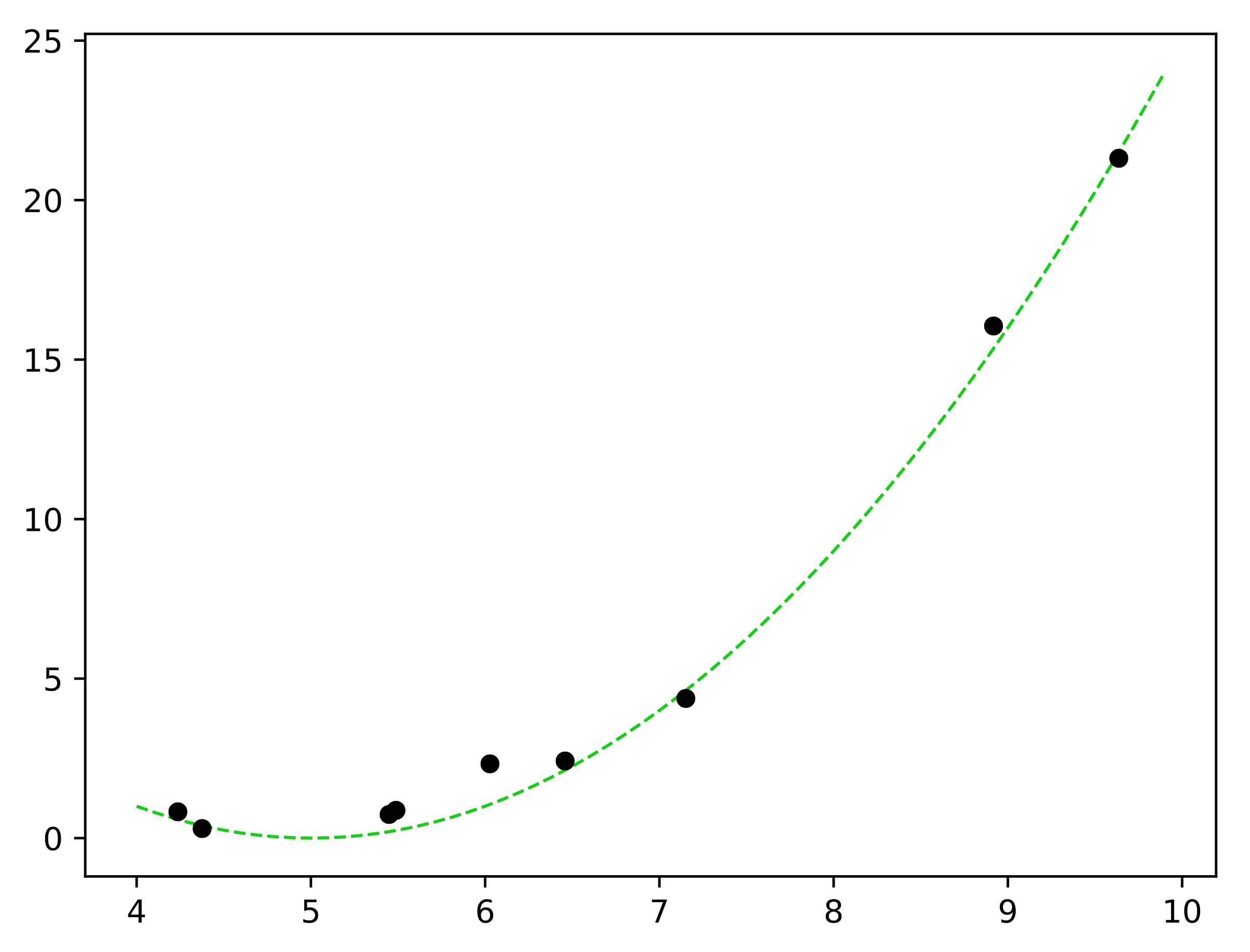 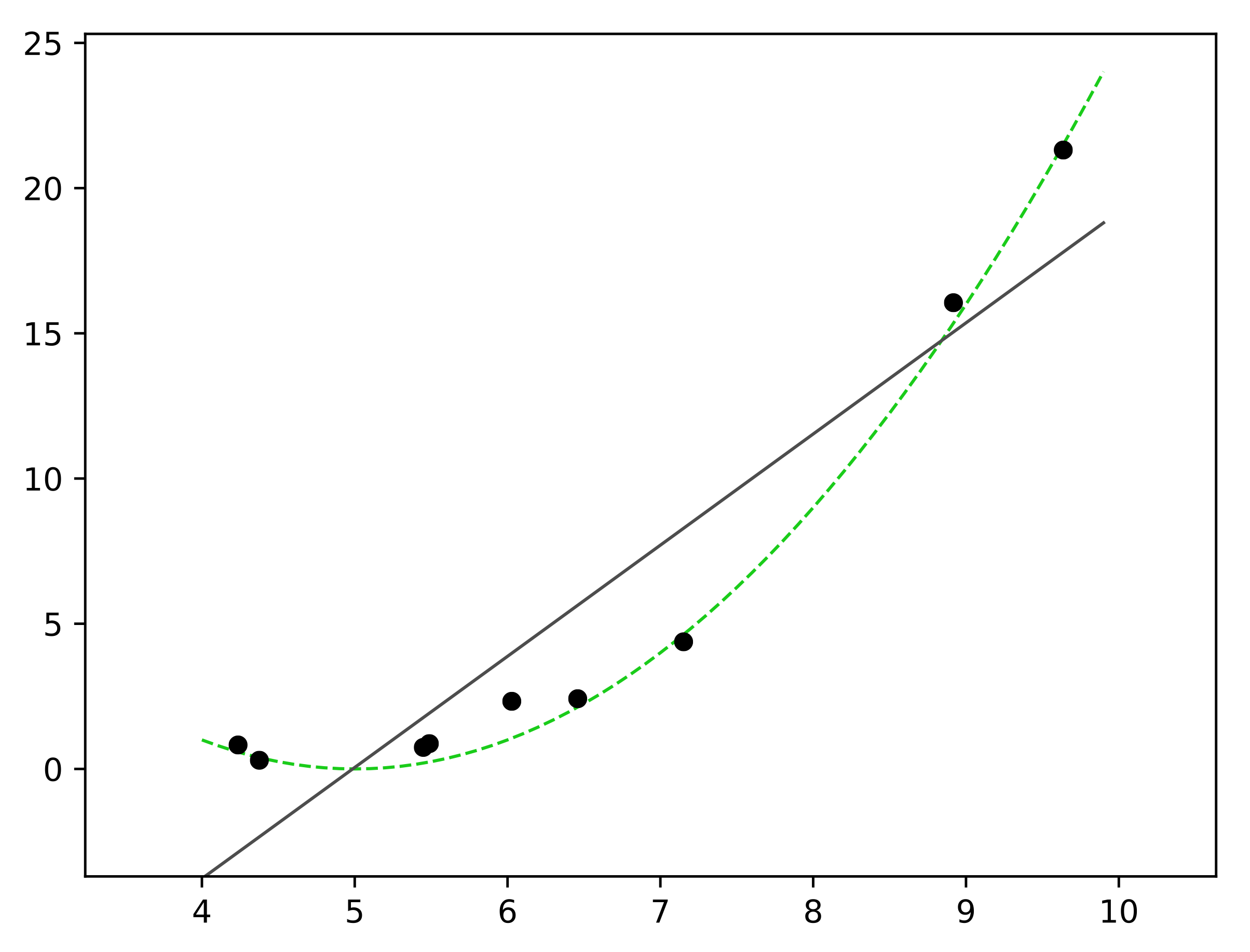 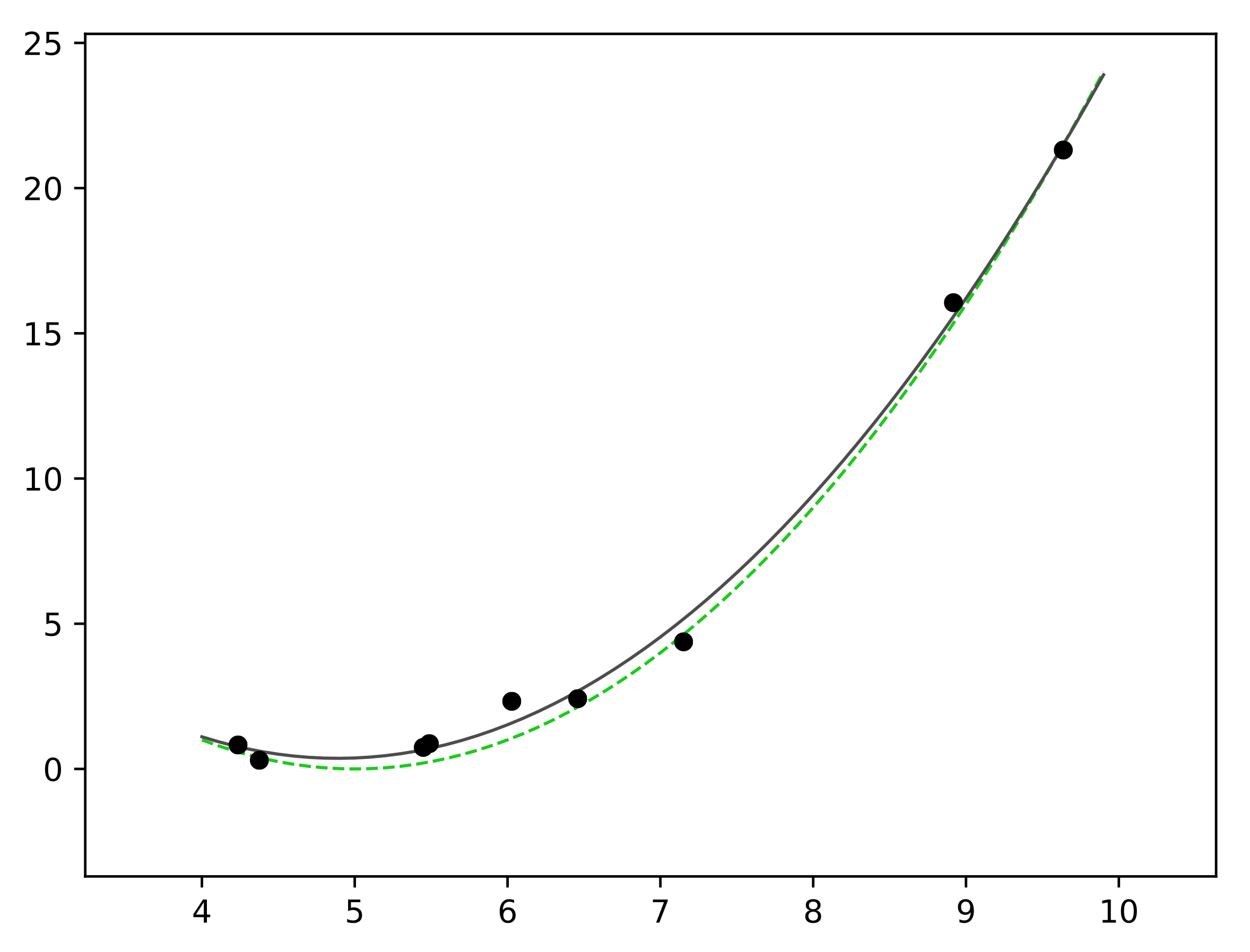 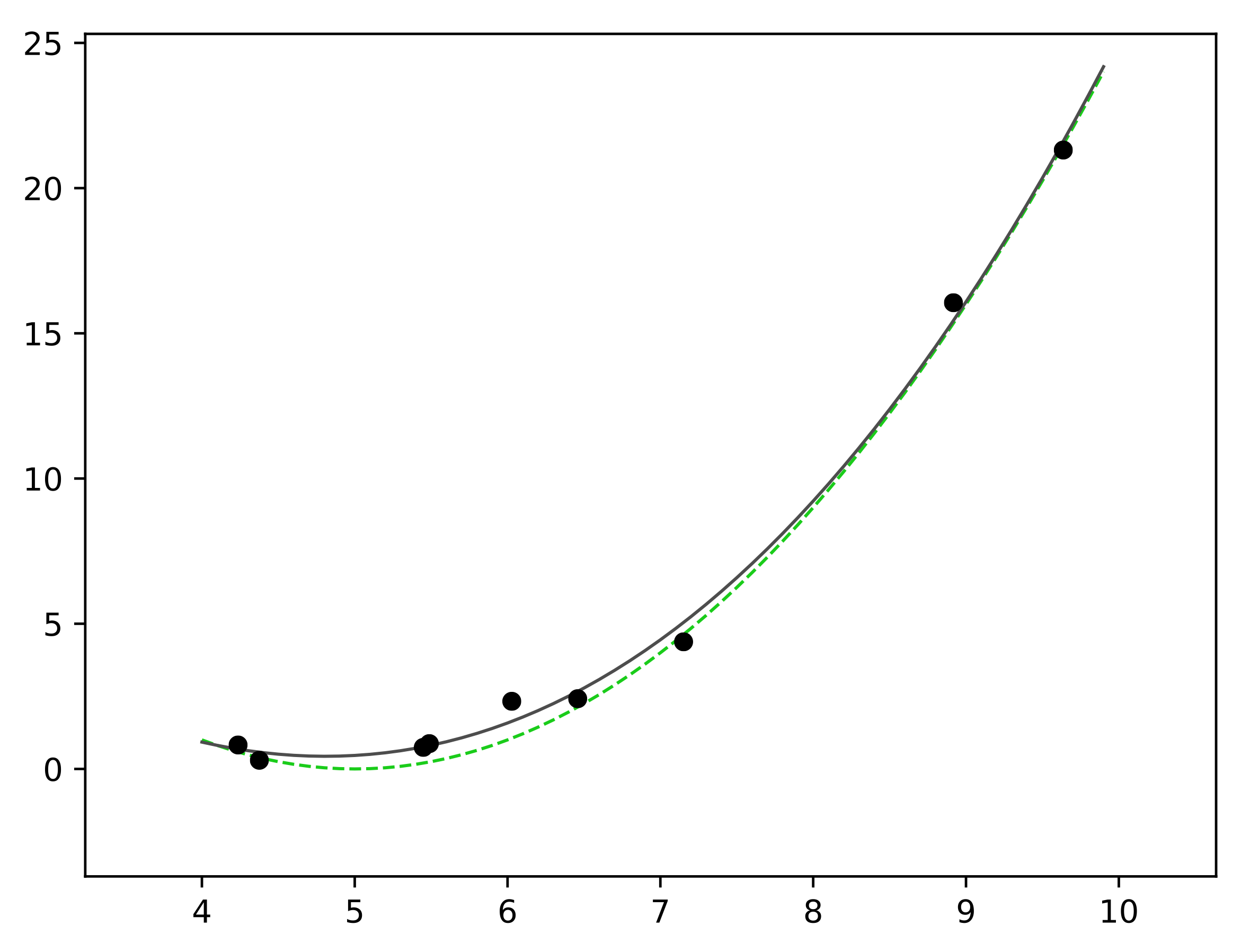 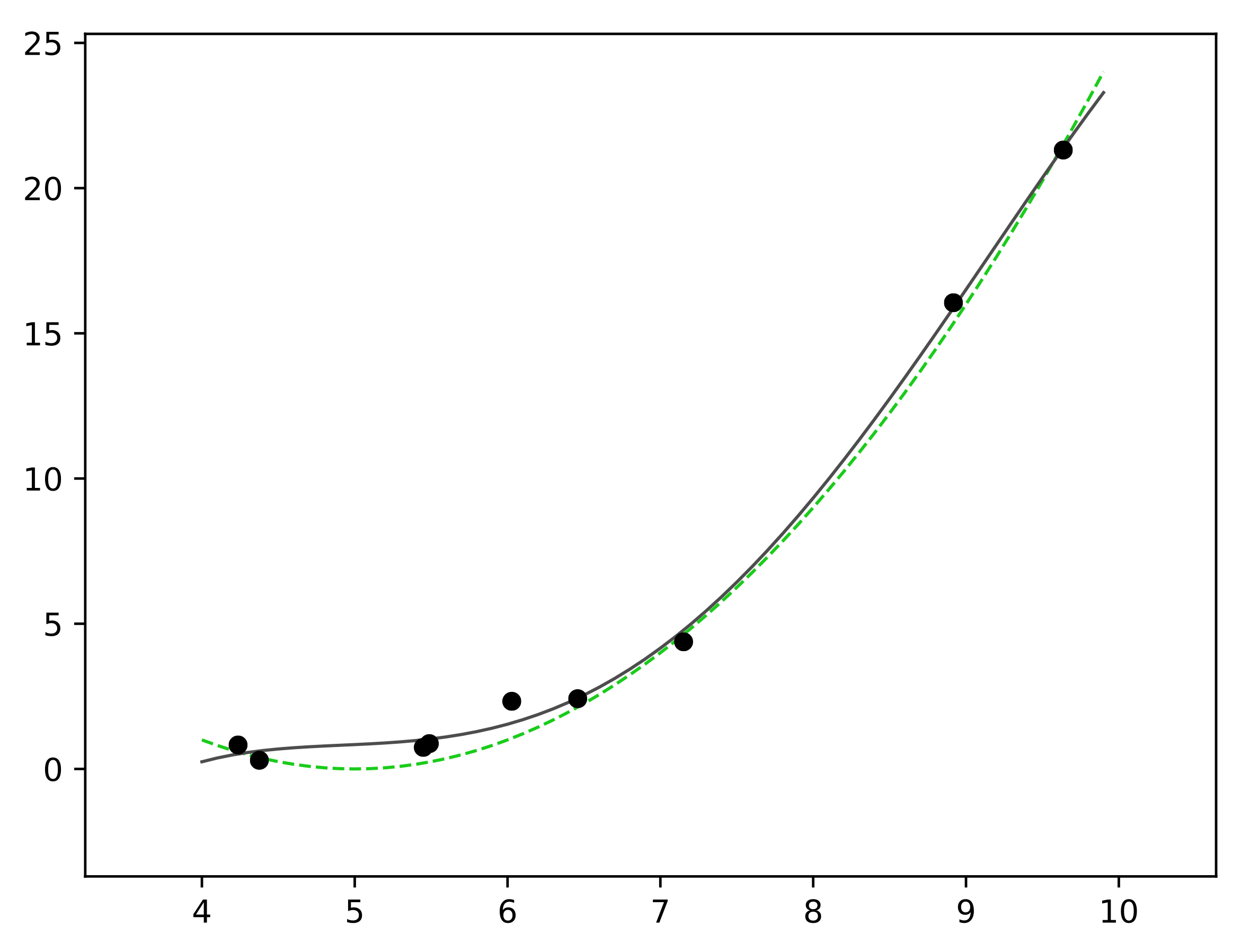 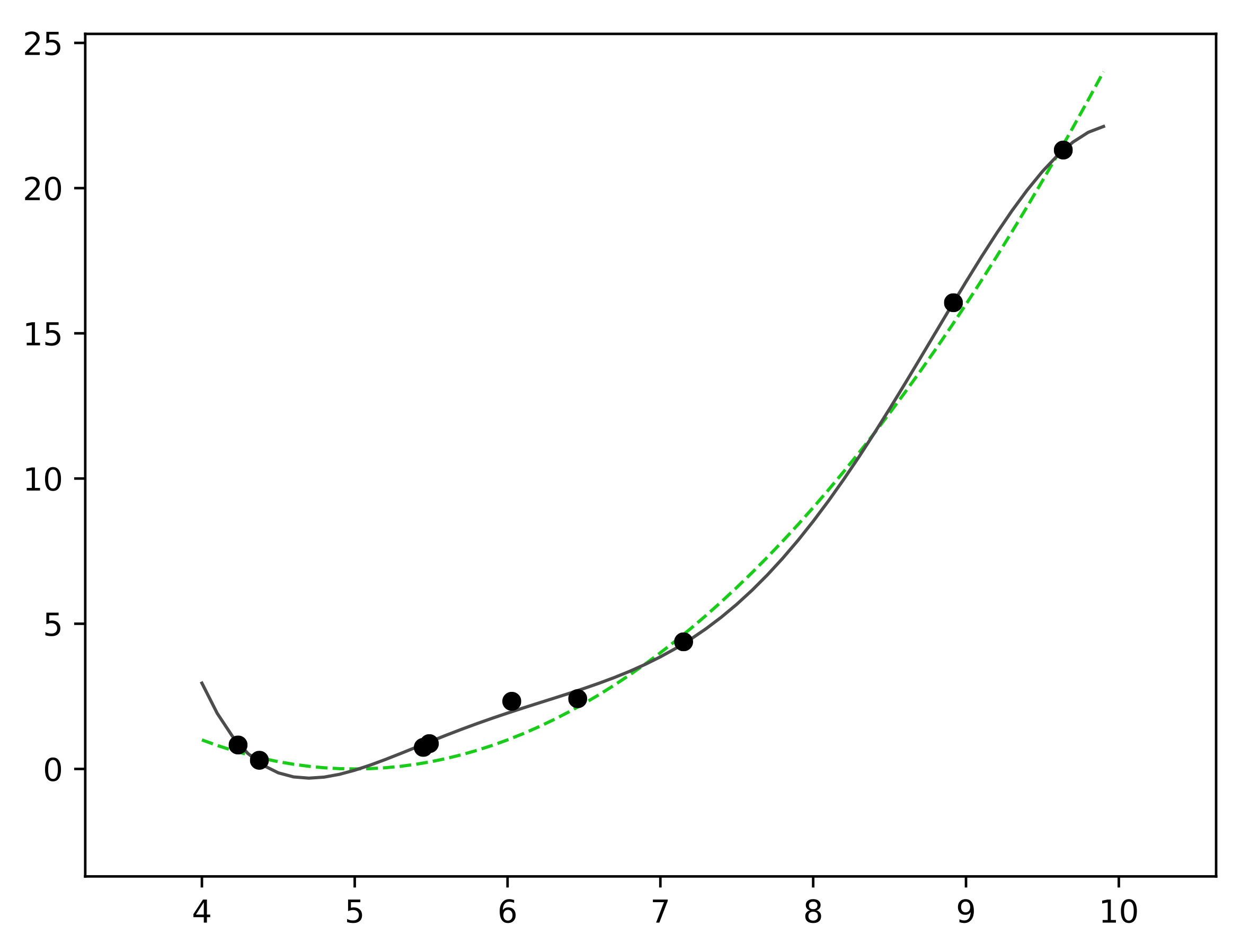 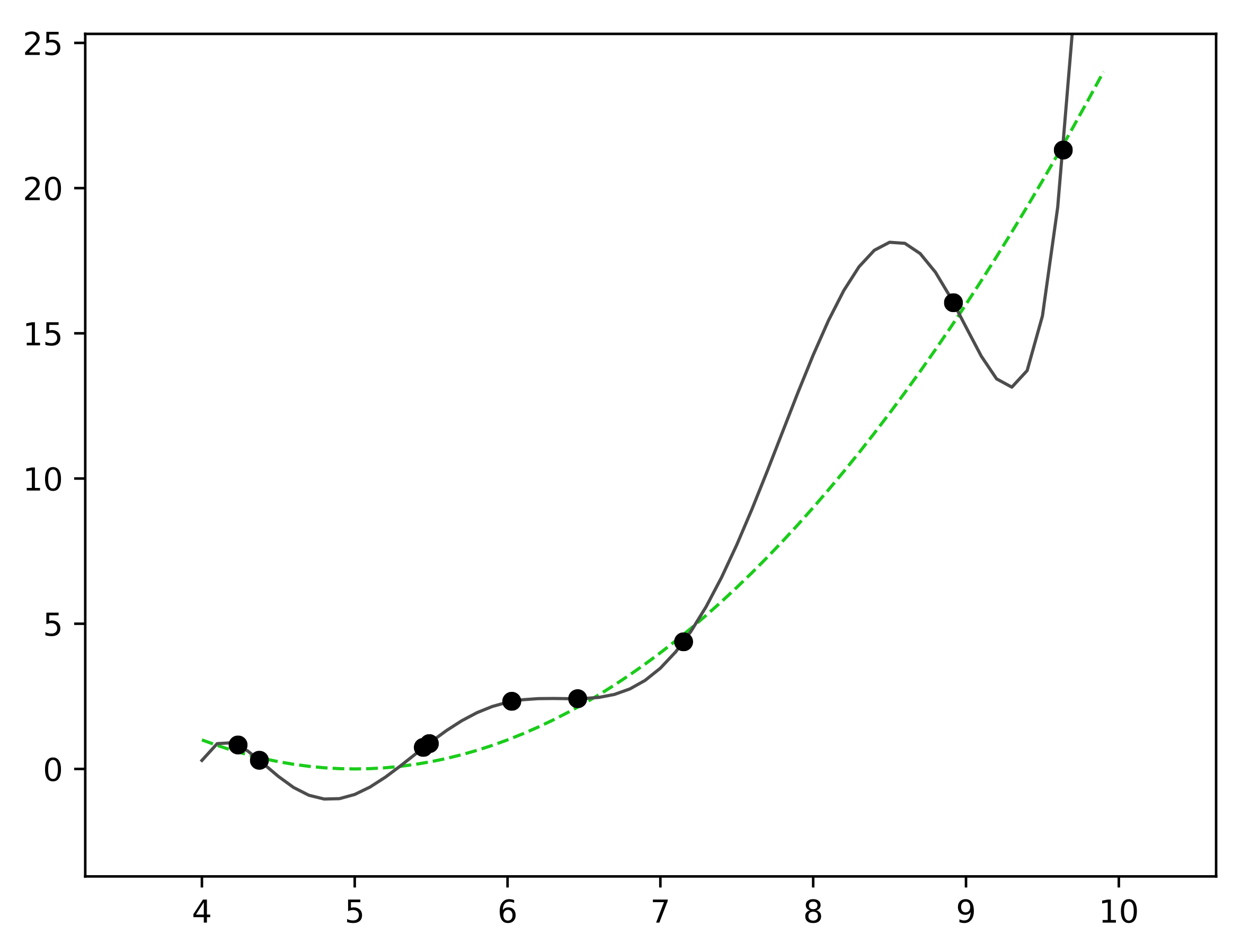 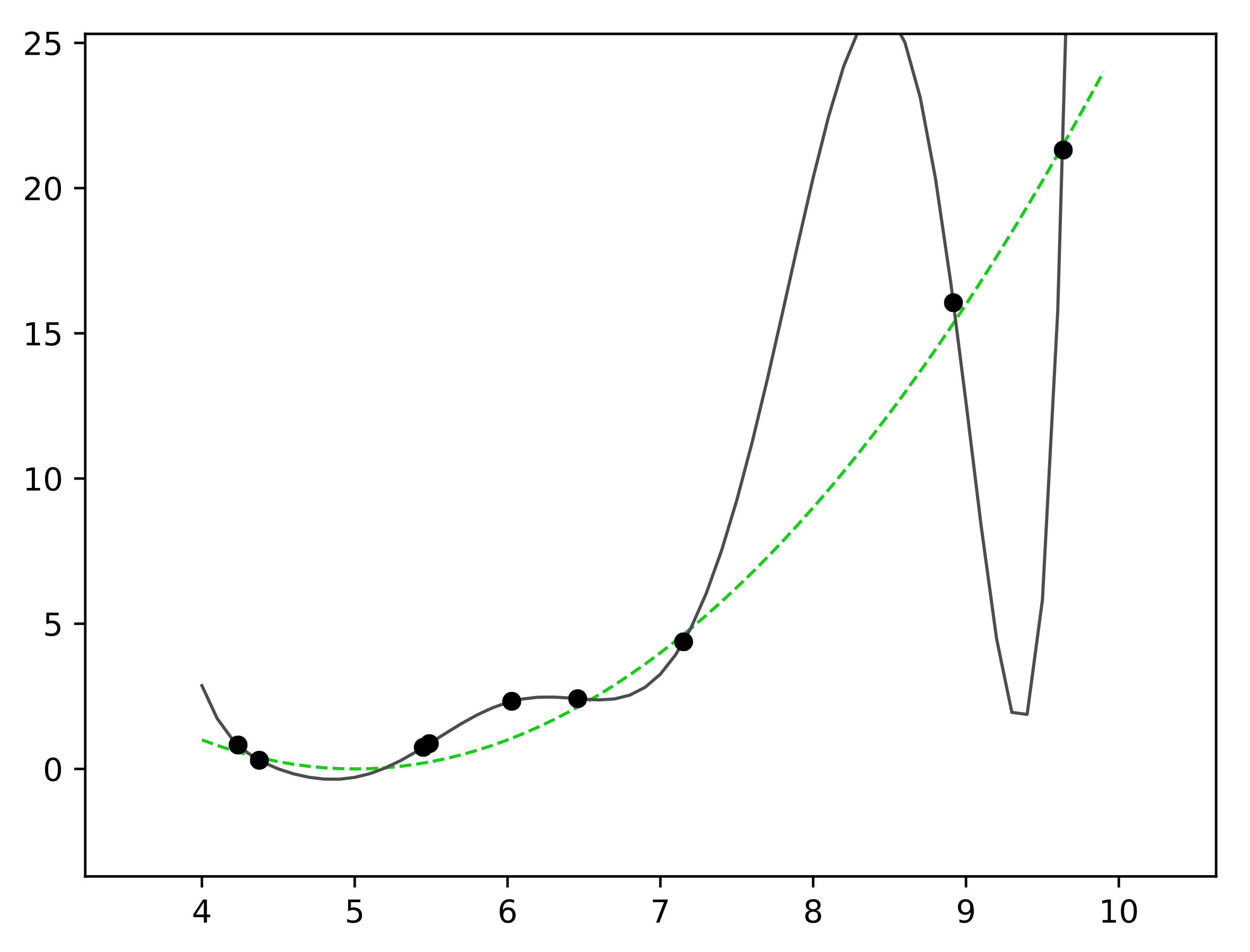 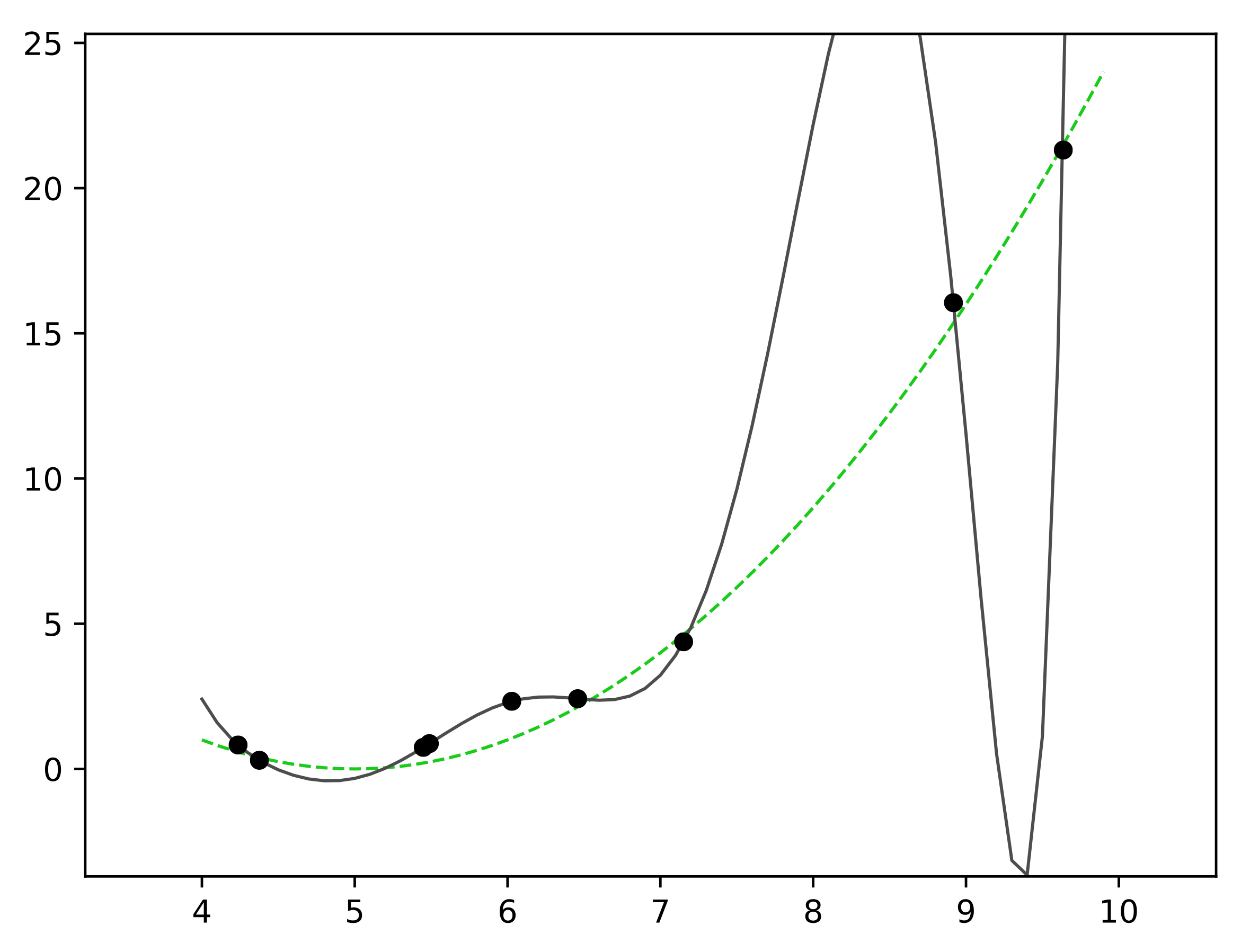 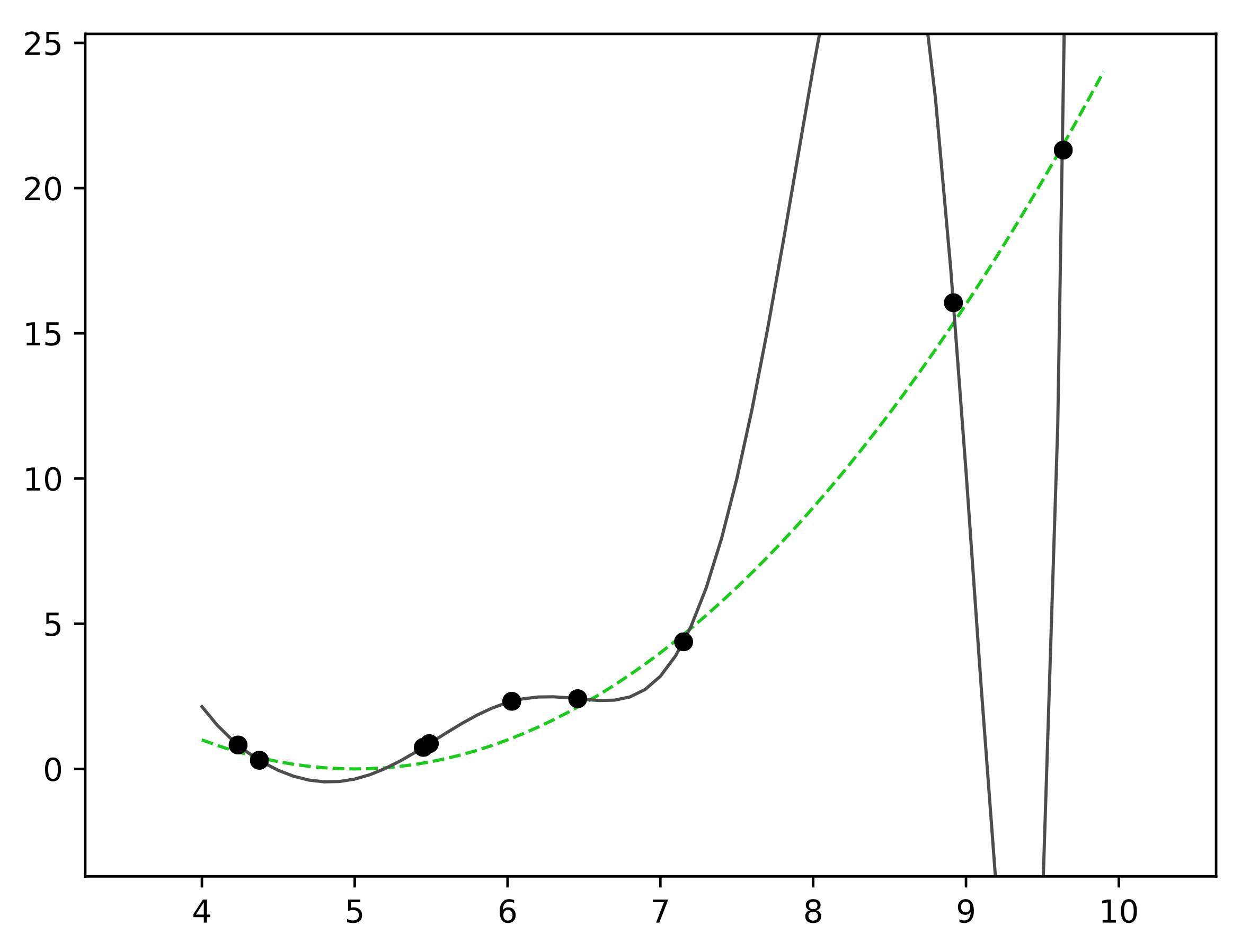 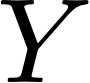 K = 10
Now we have zero approximation error — the curve passes exactly through each training point.
But we have high generalization error, reflected in the gap between the true function and the fit line. We want to do well on novel queries, which will be sampled from the green curve (plus noise).
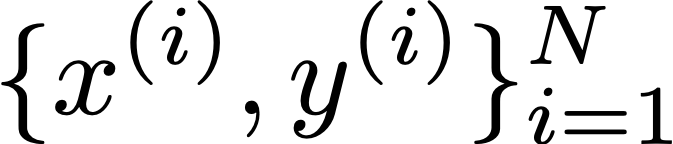 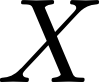 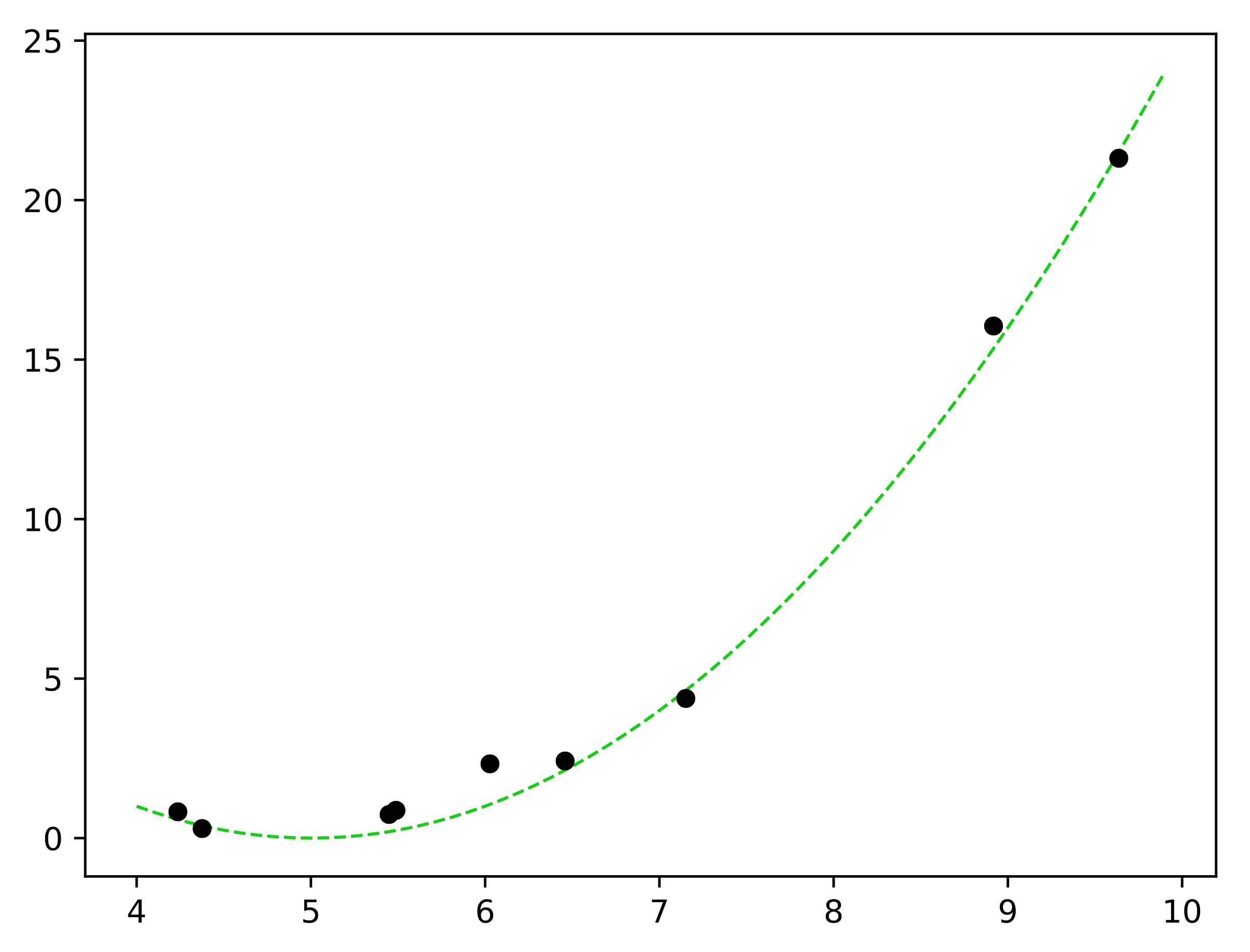 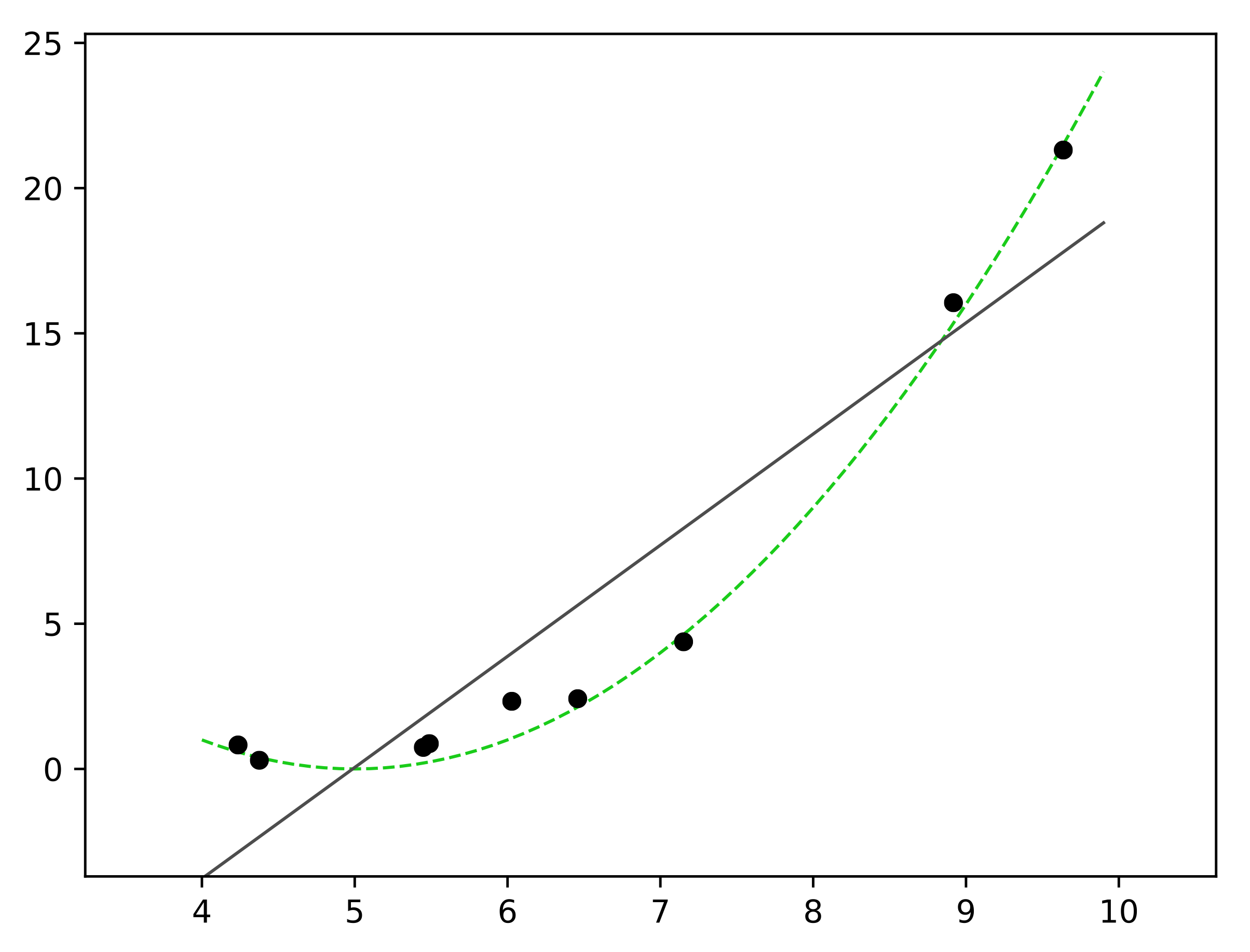 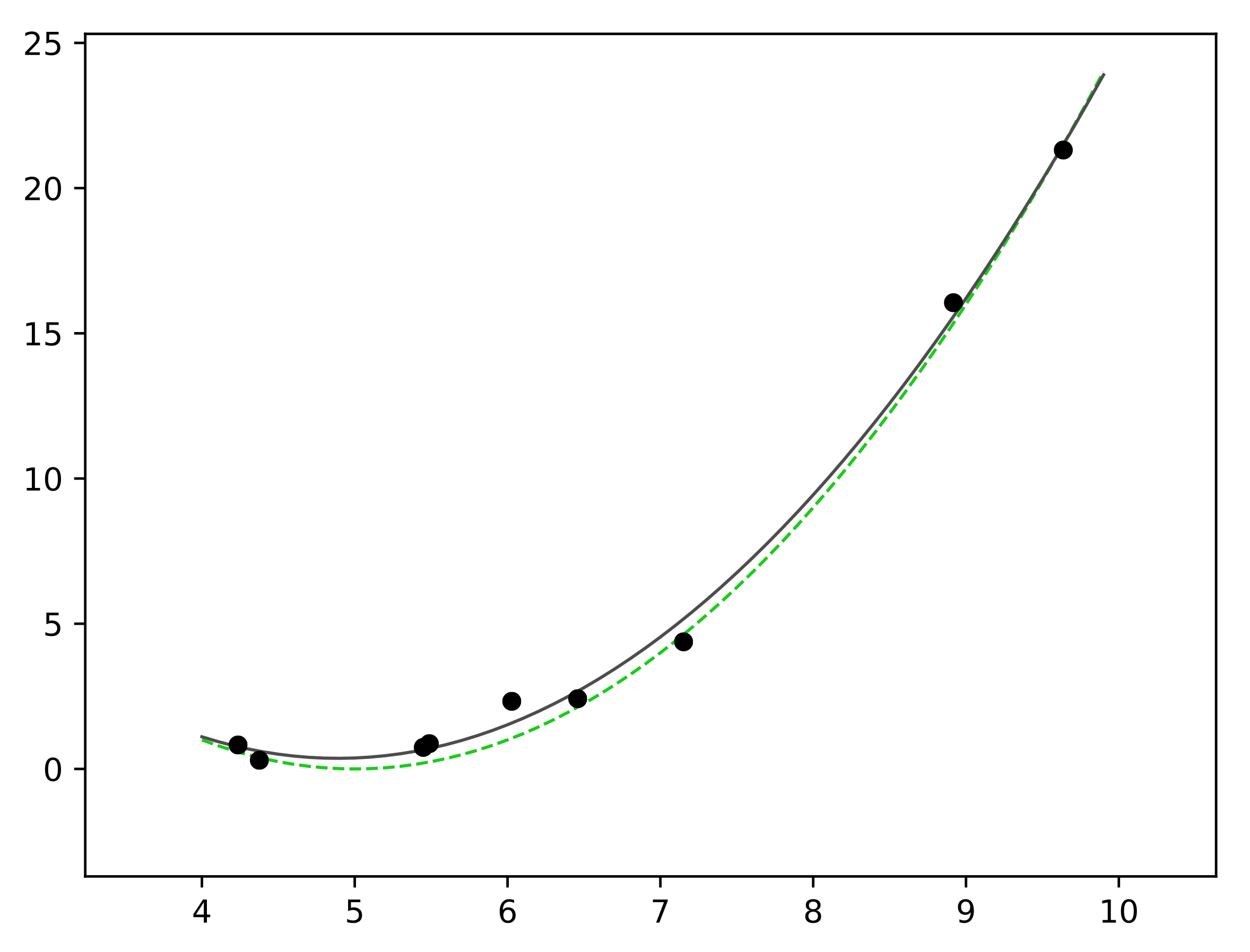 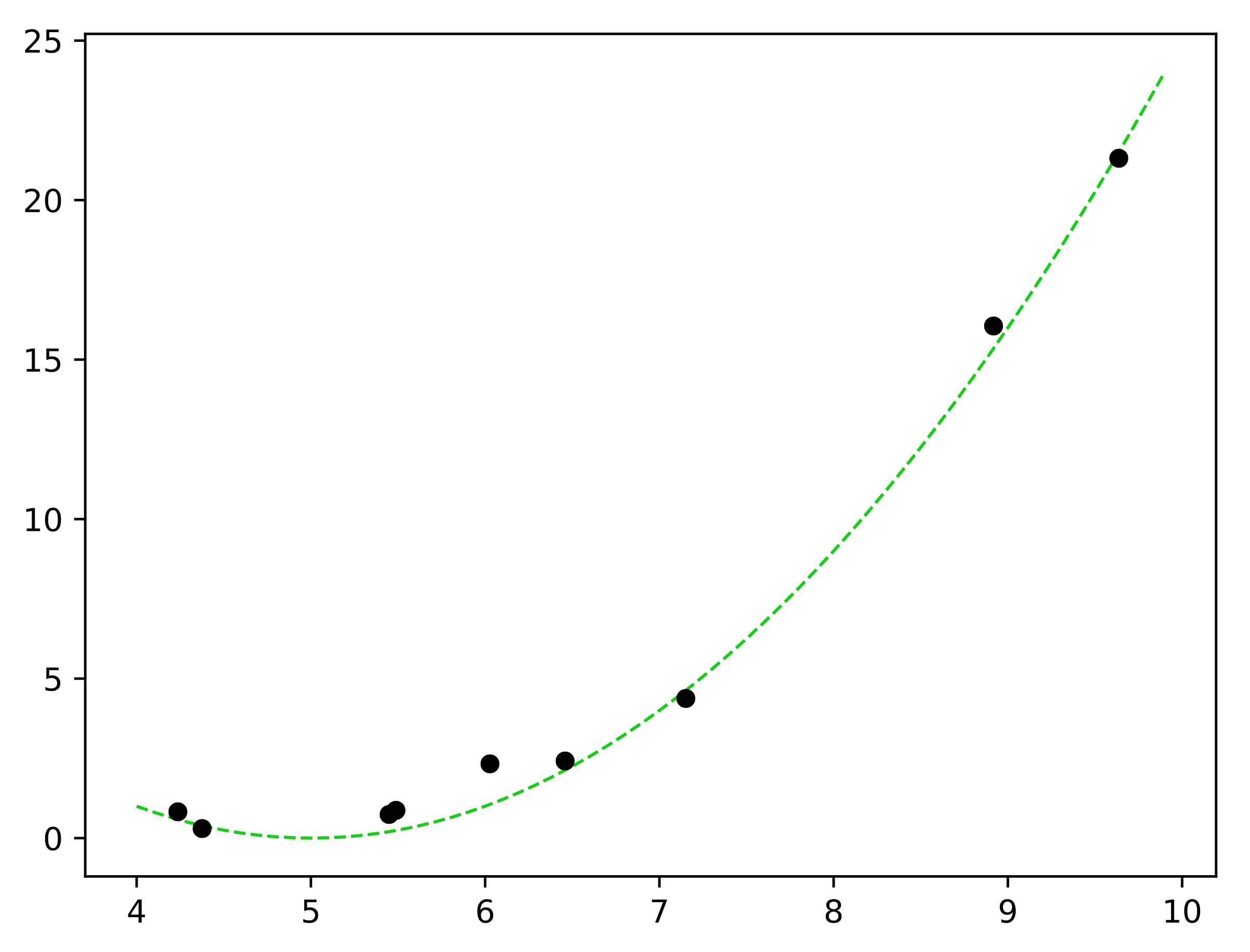 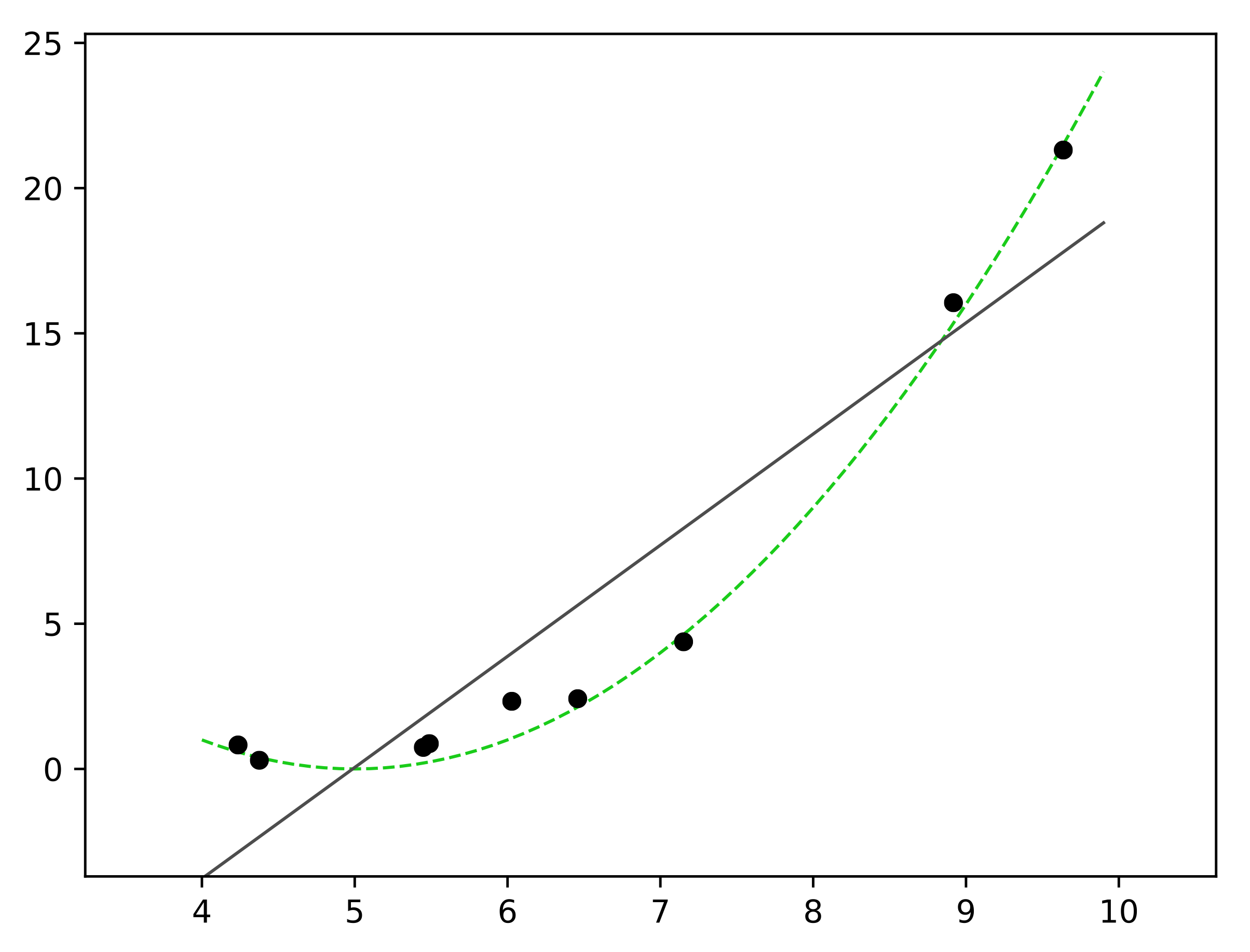 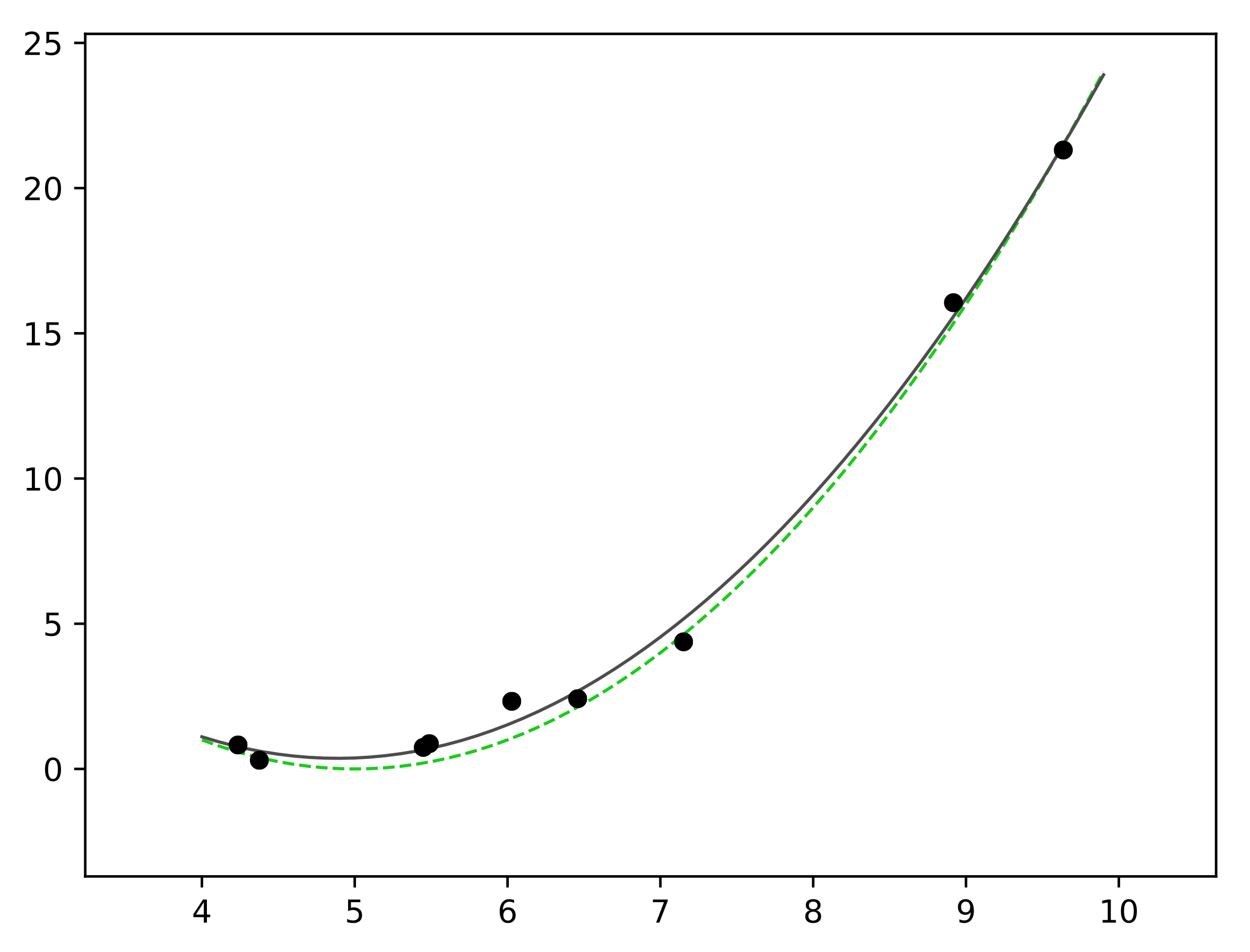 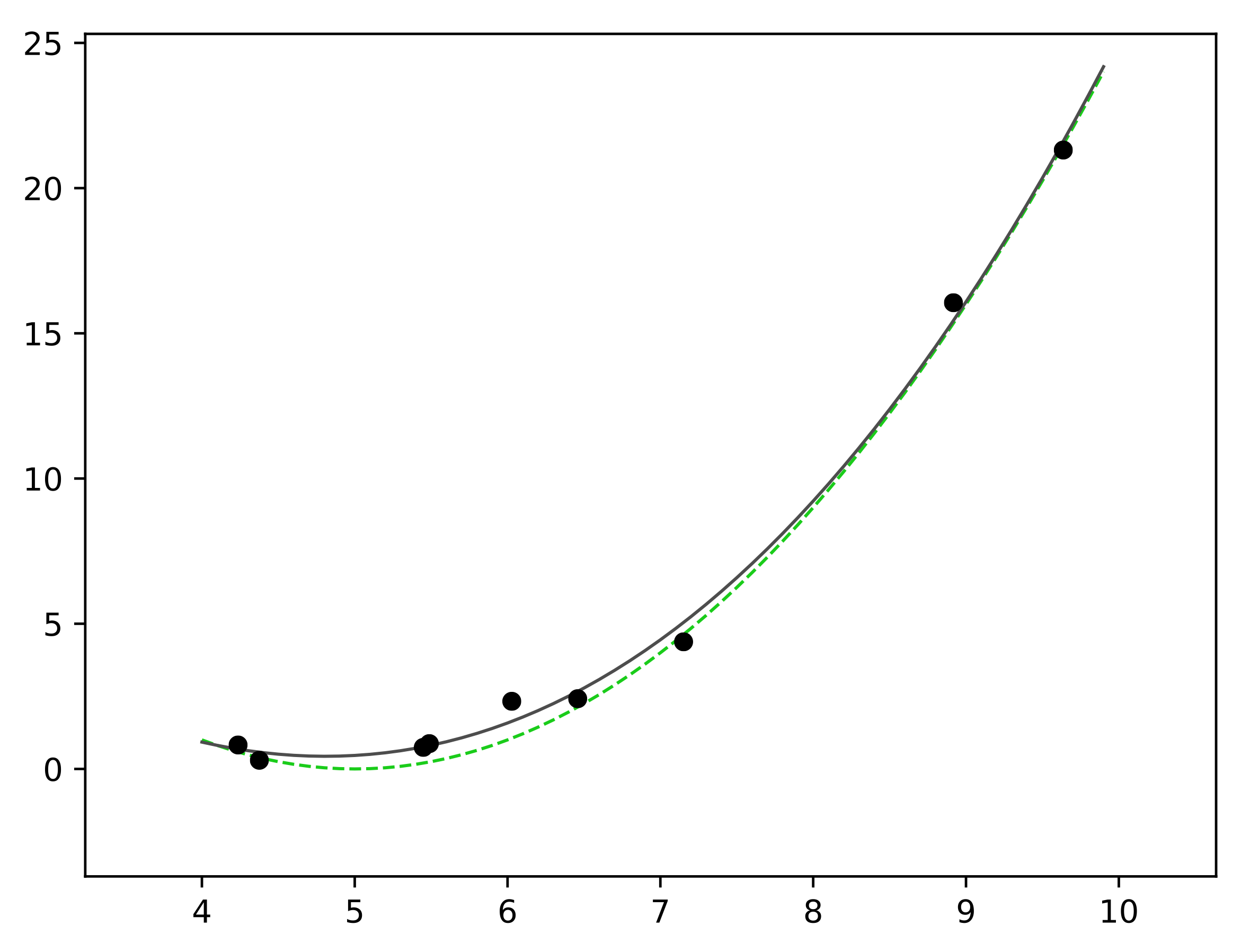 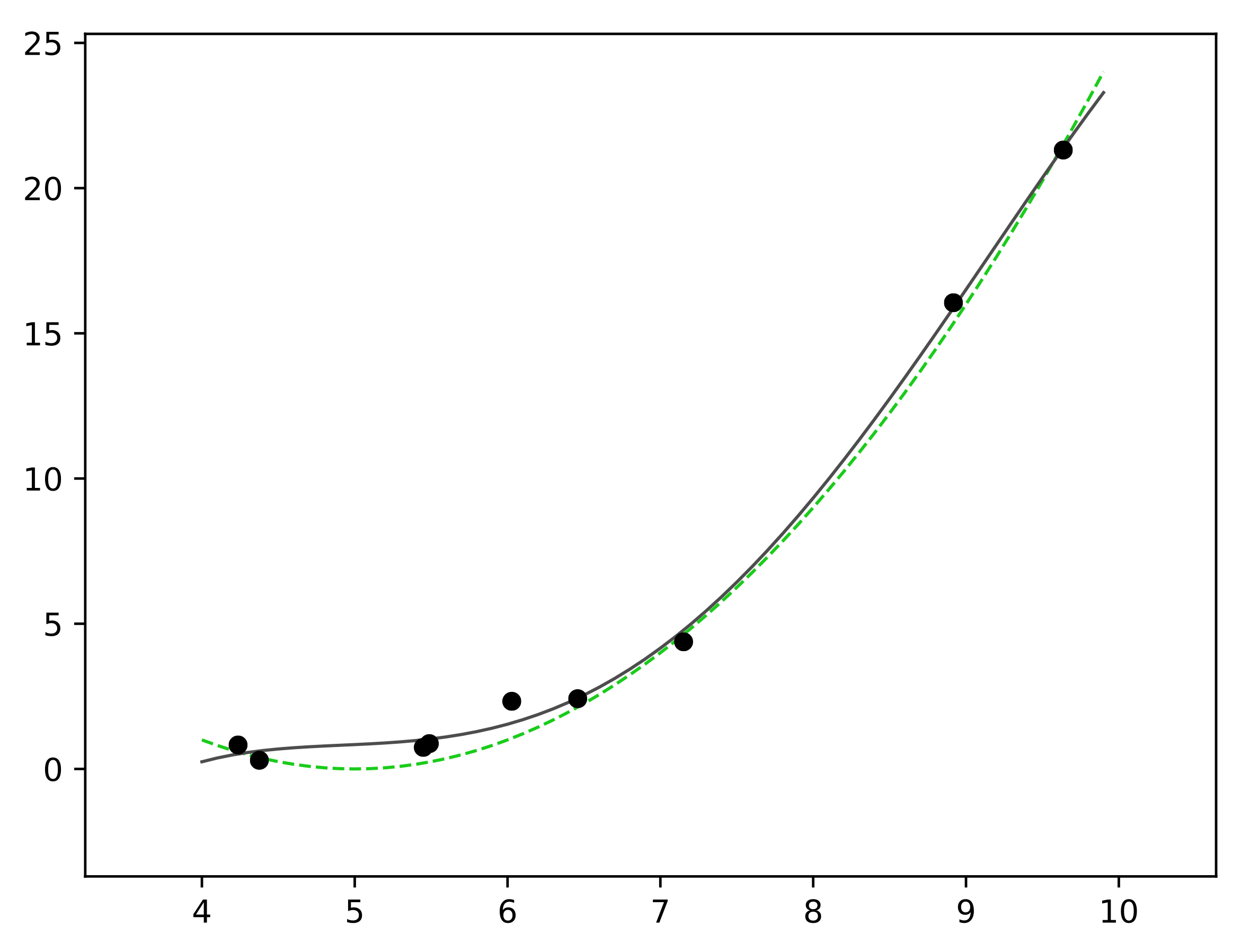 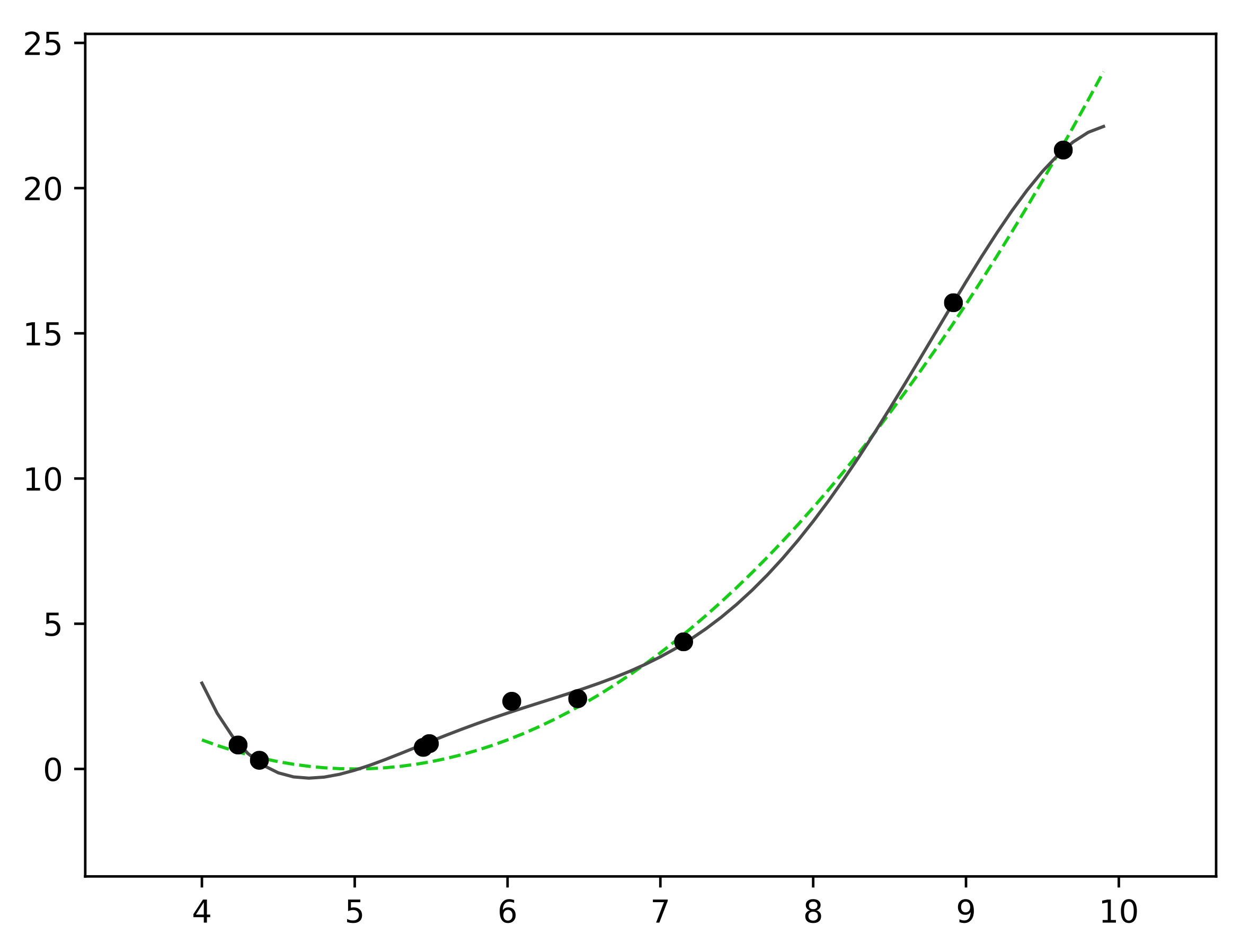 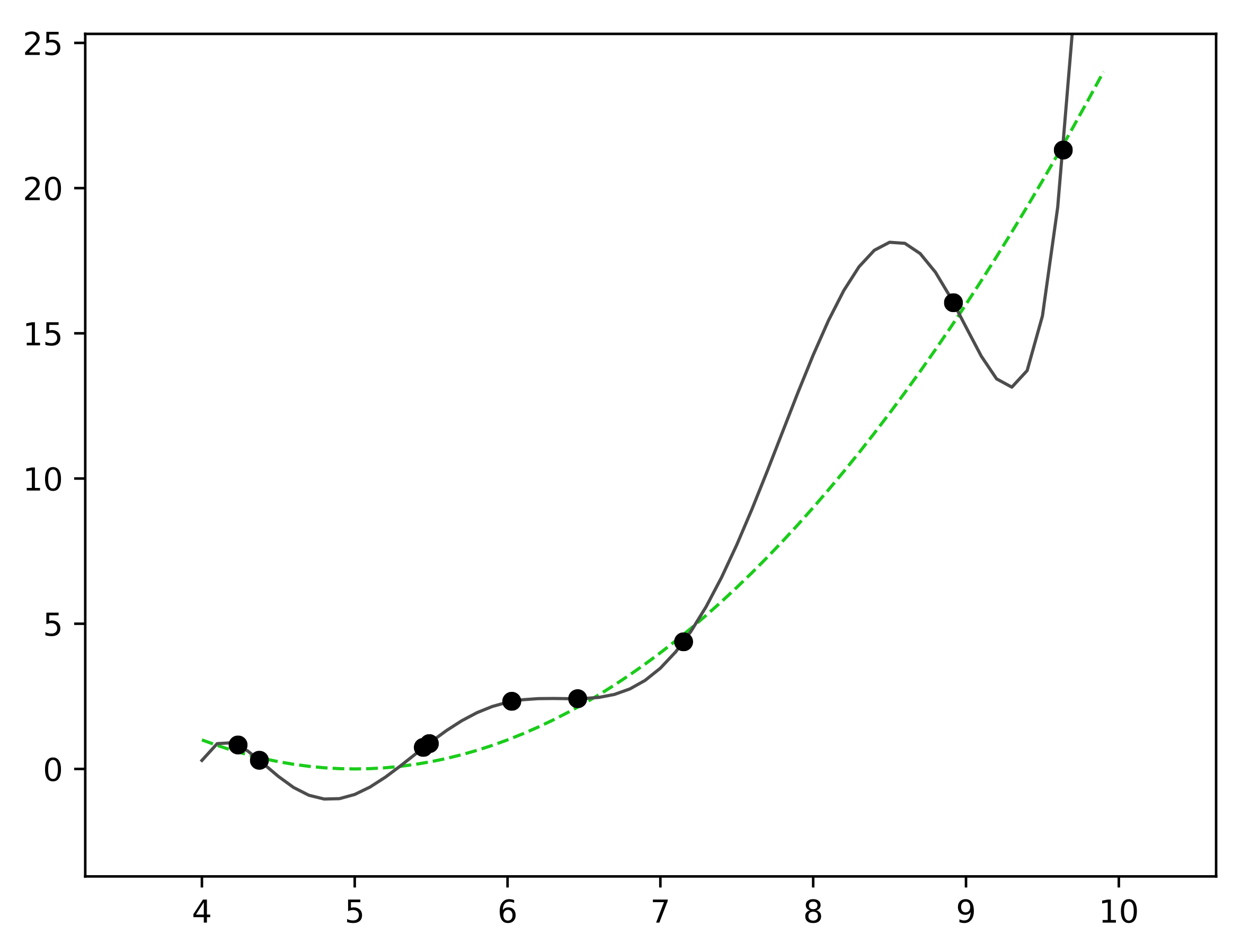 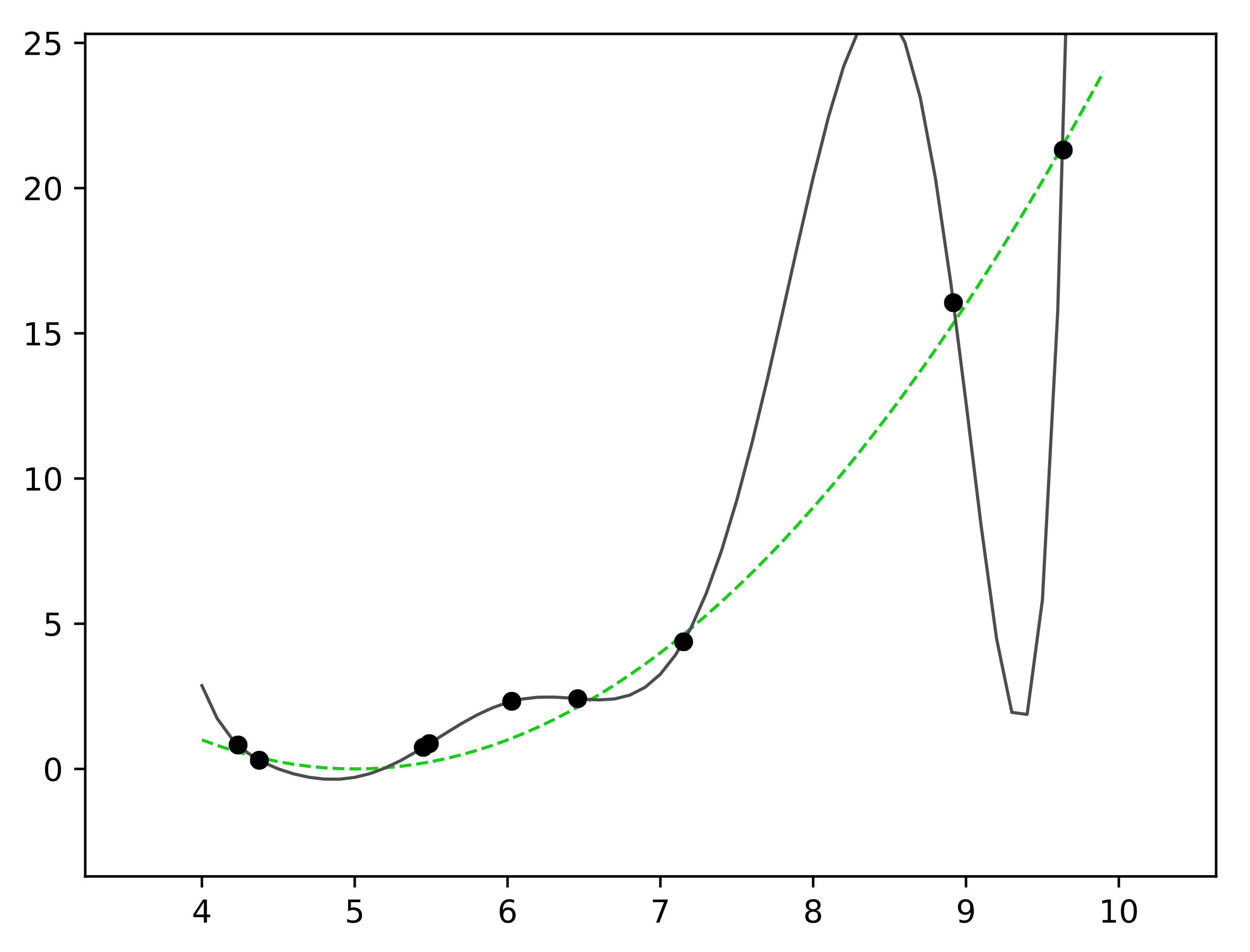 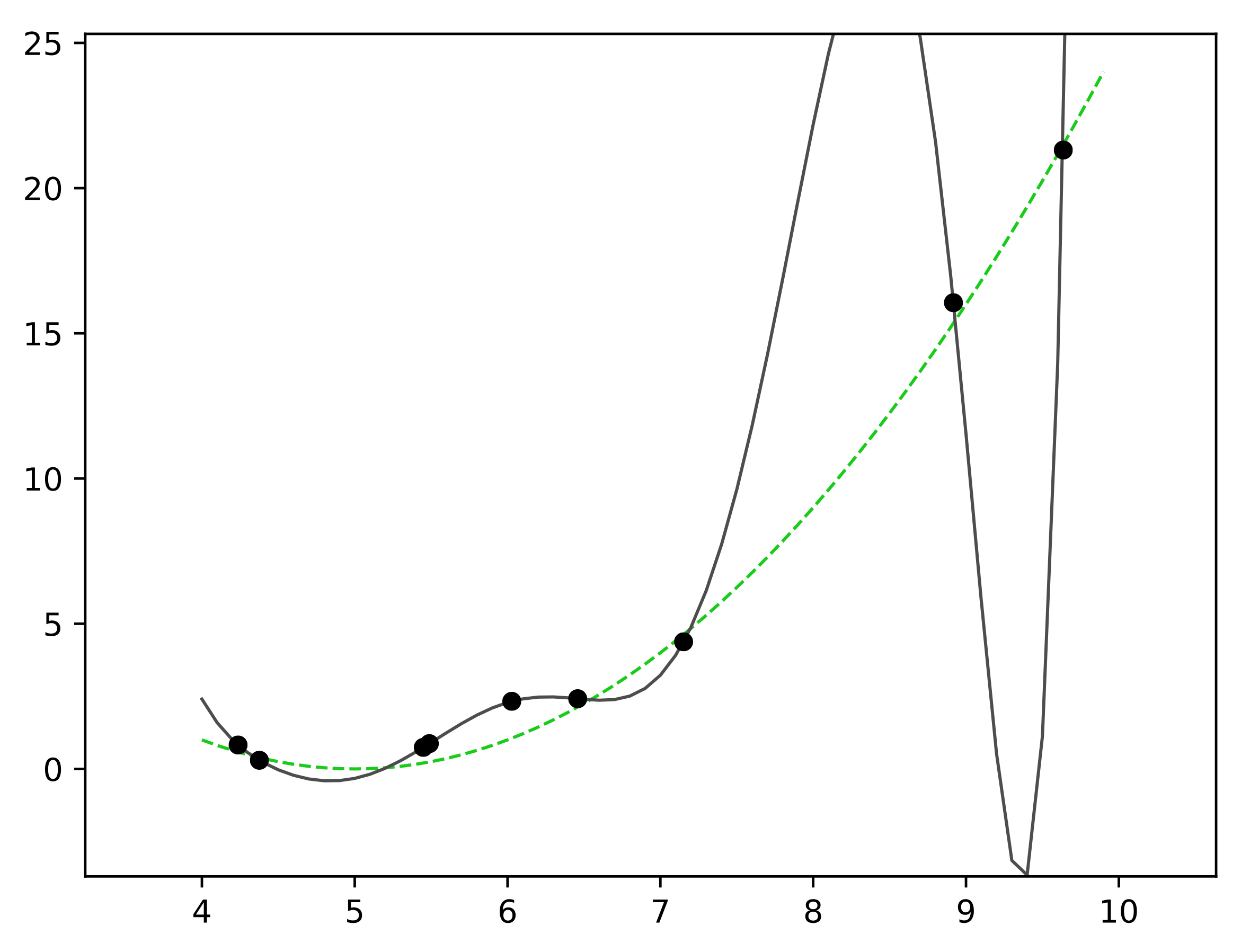 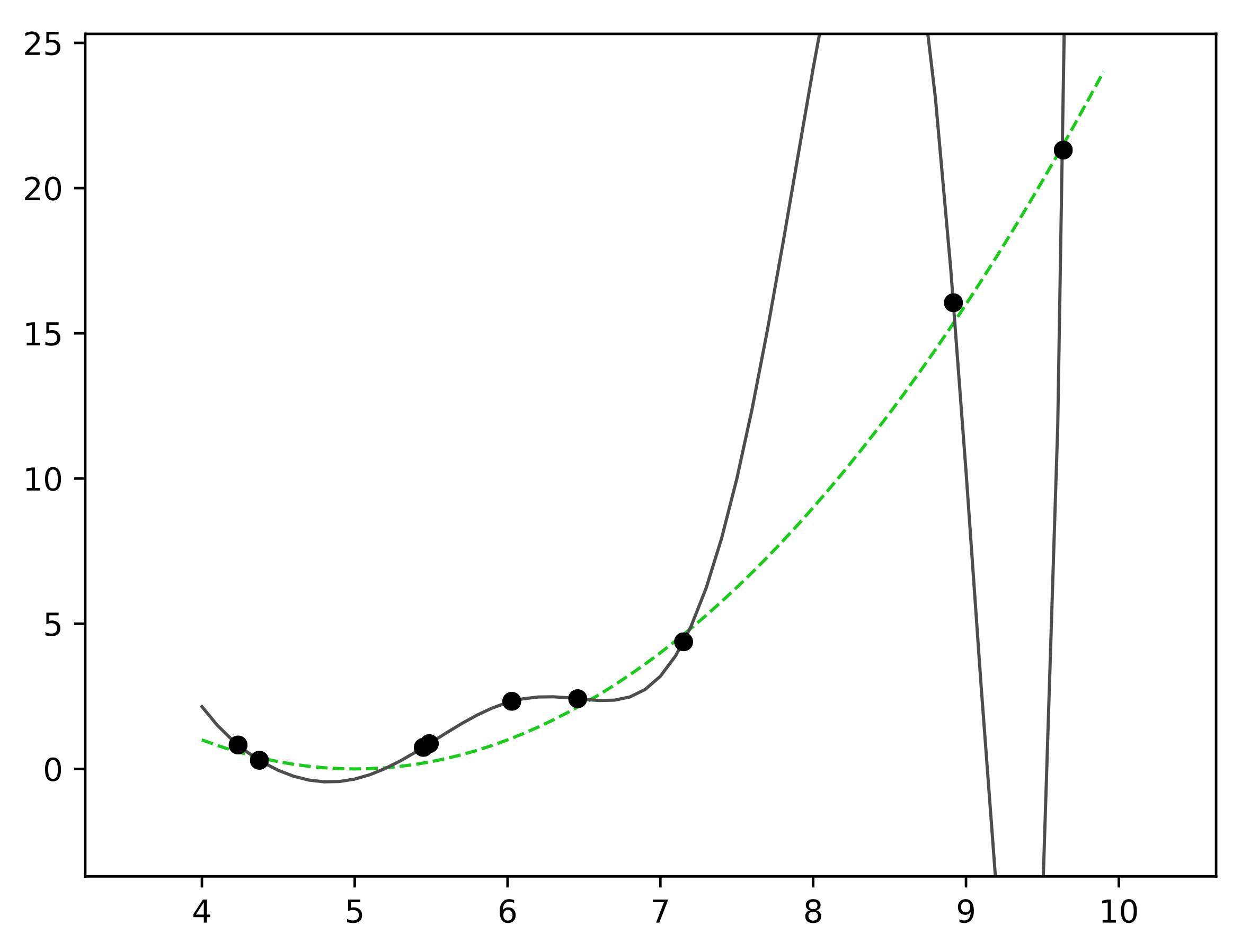 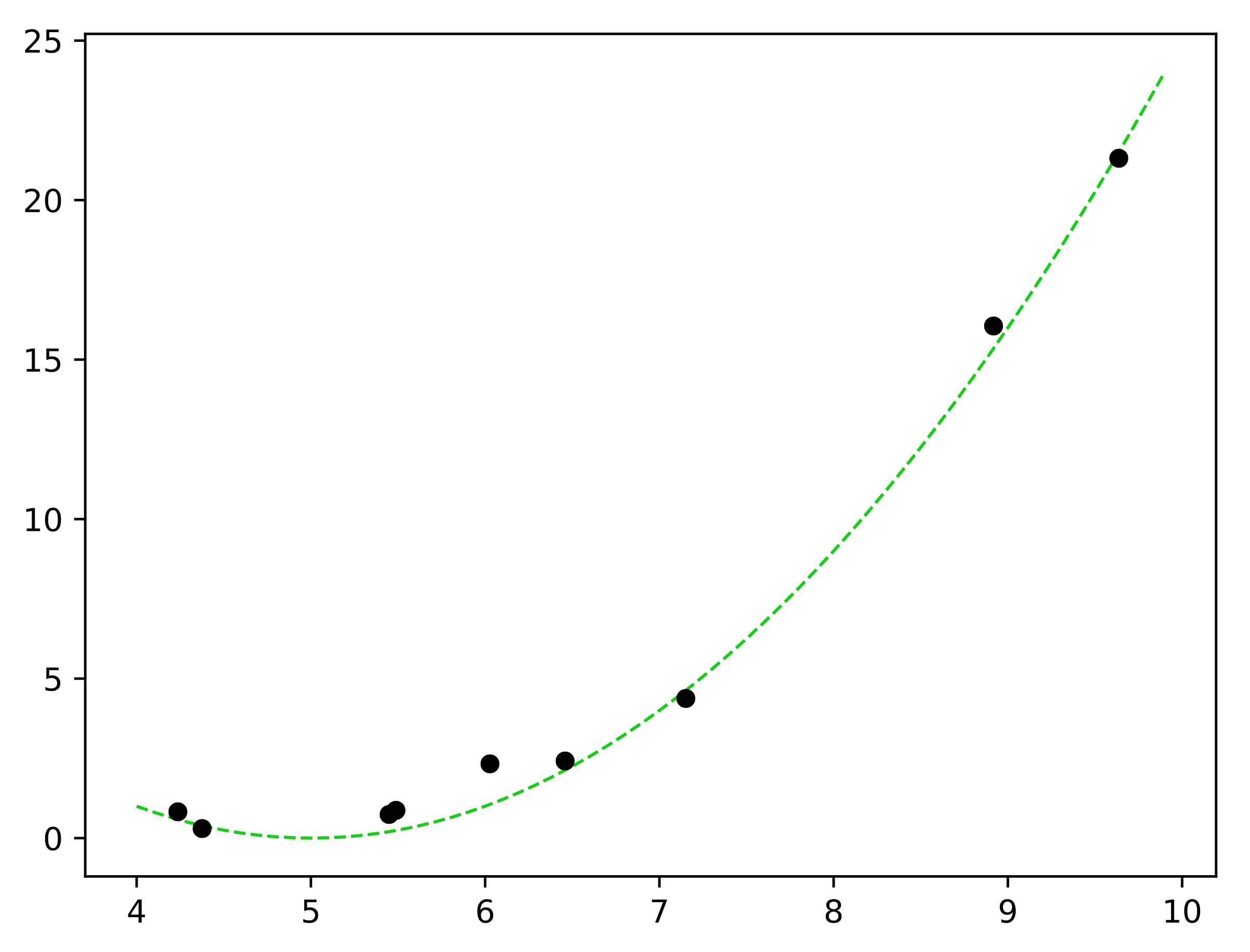 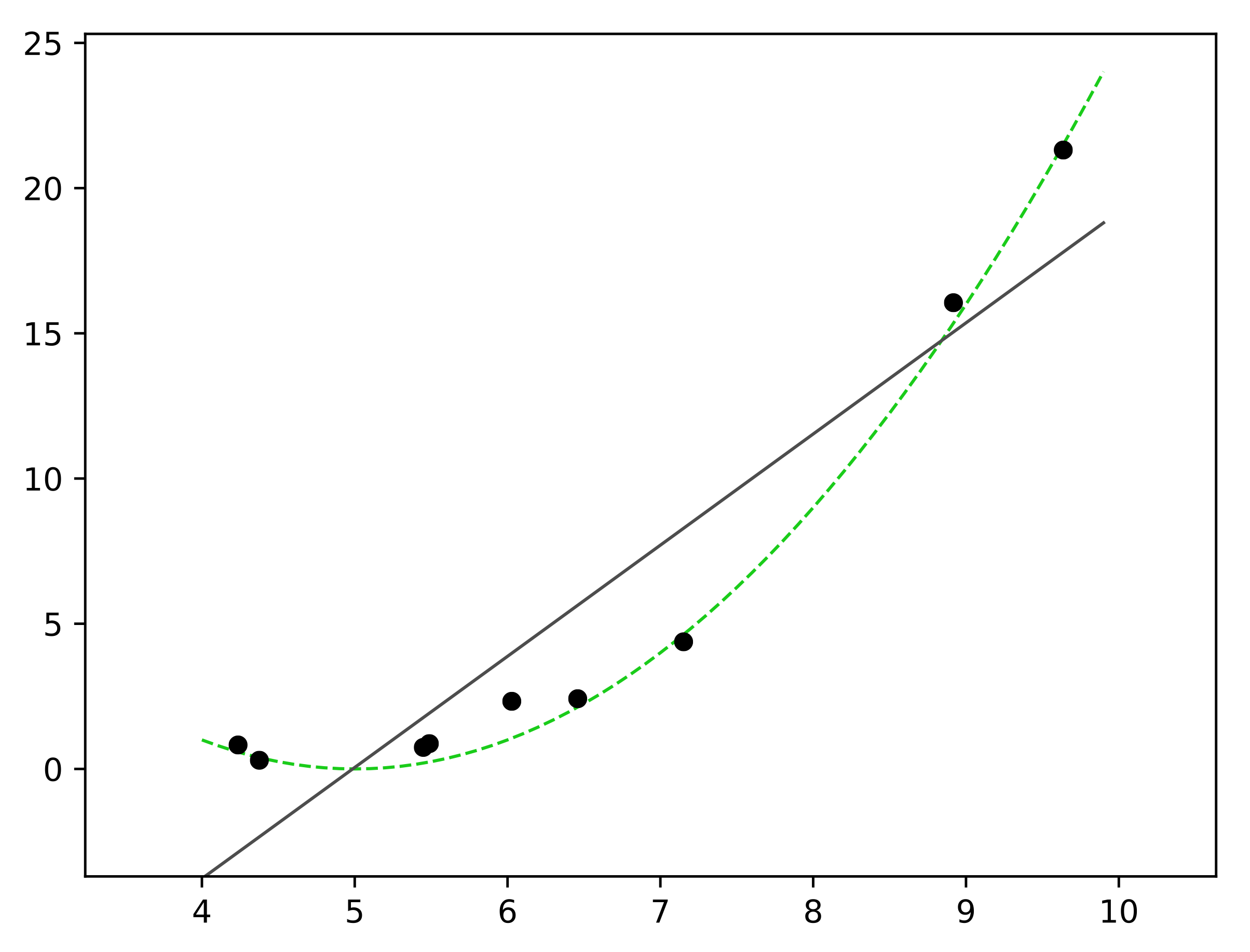 Appropriate model
Underfitting
Overfitting
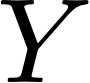 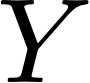 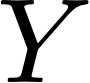 K = 1
K = 10
K = 2
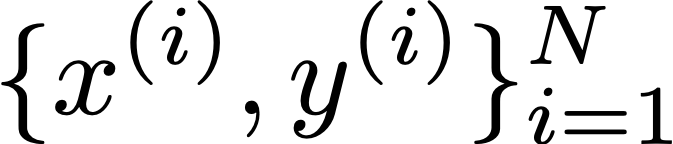 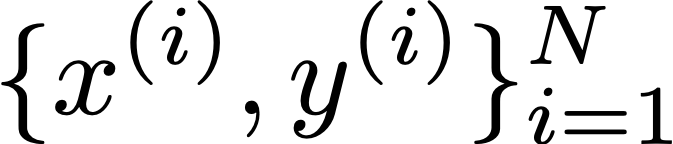 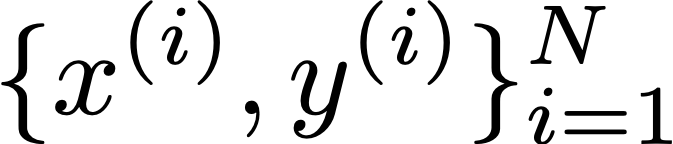 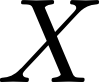 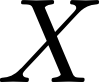 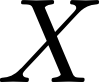 Lowest error on train set
High error on train set
Low error on train set
High error on test set
Low error on test set
High error on test set
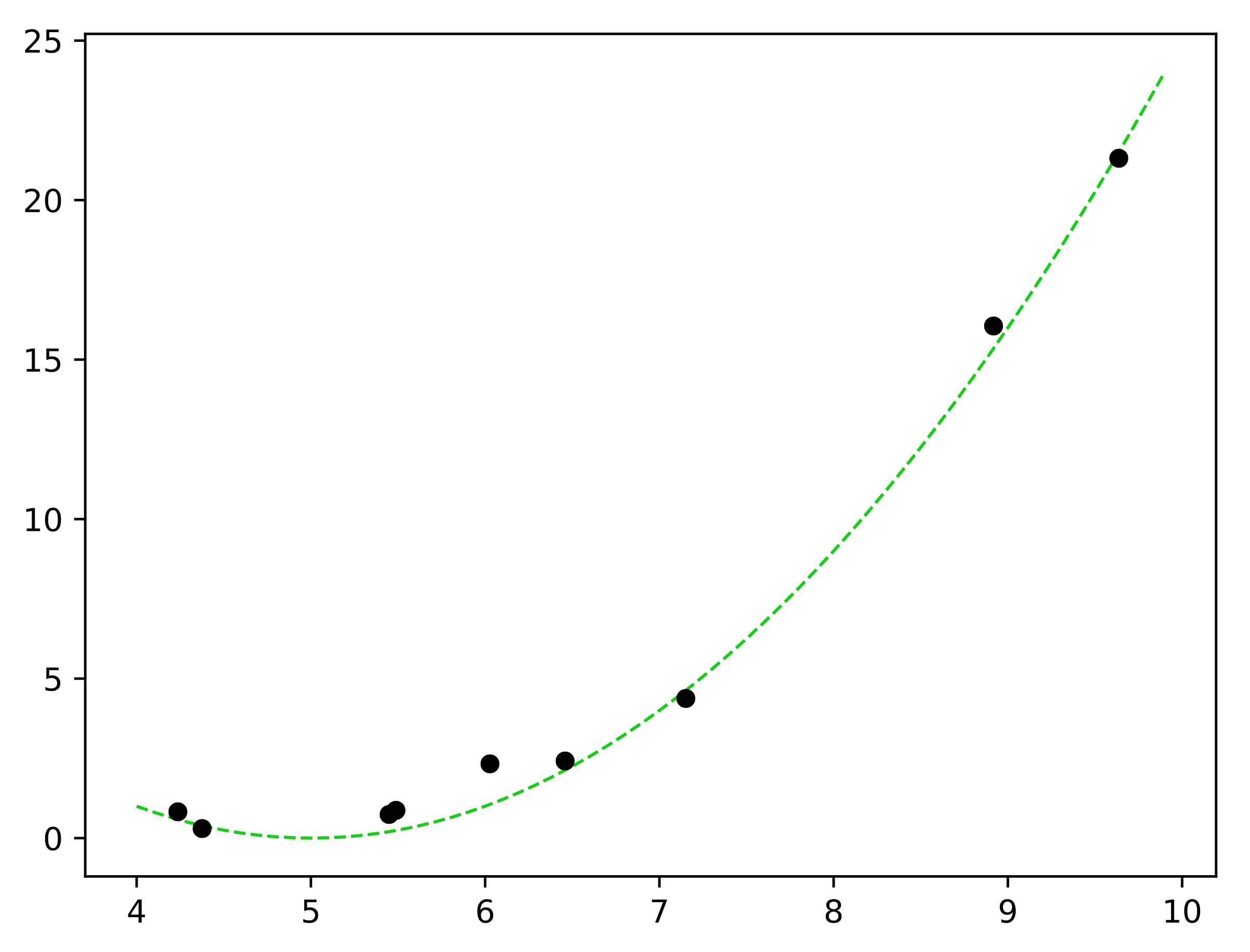 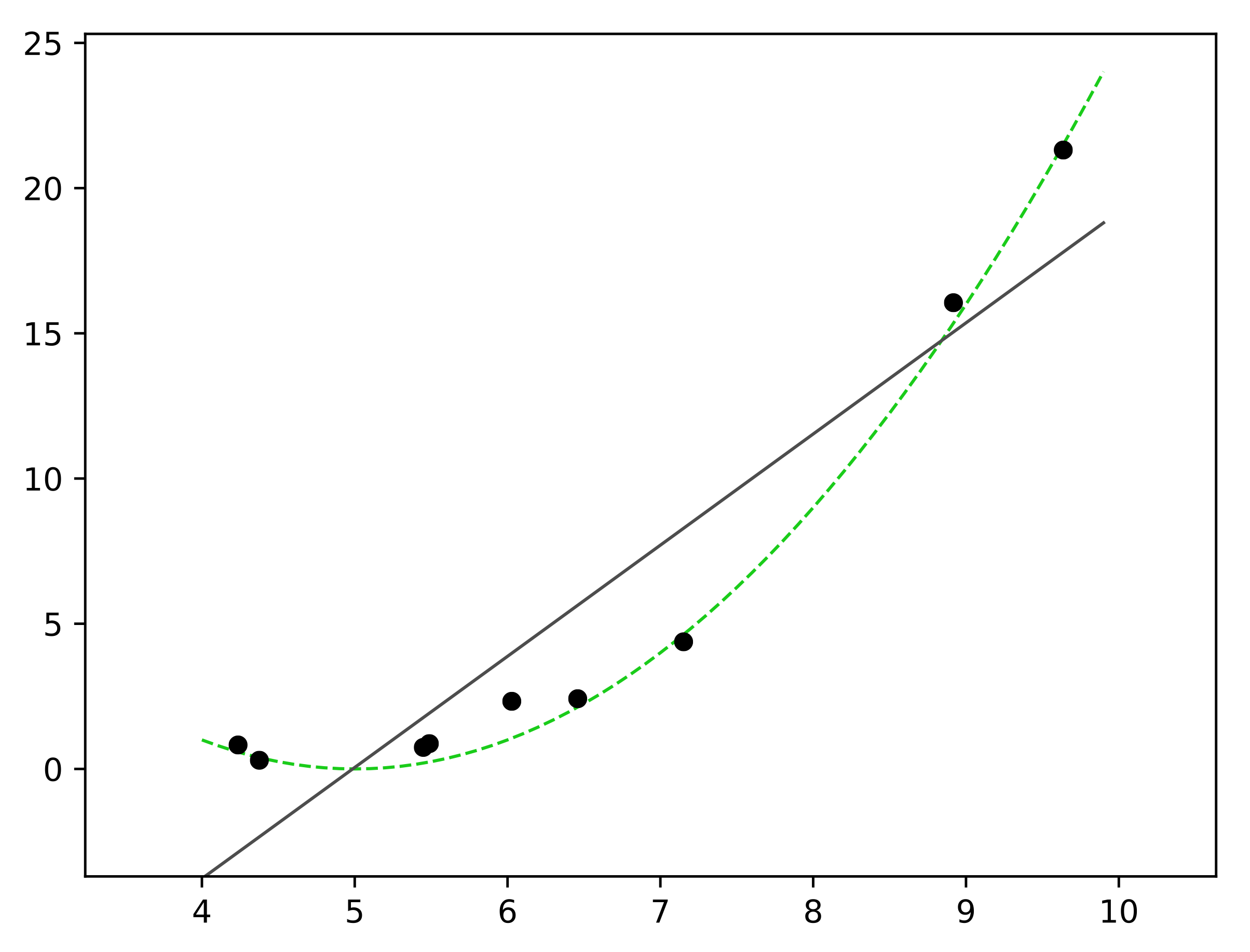 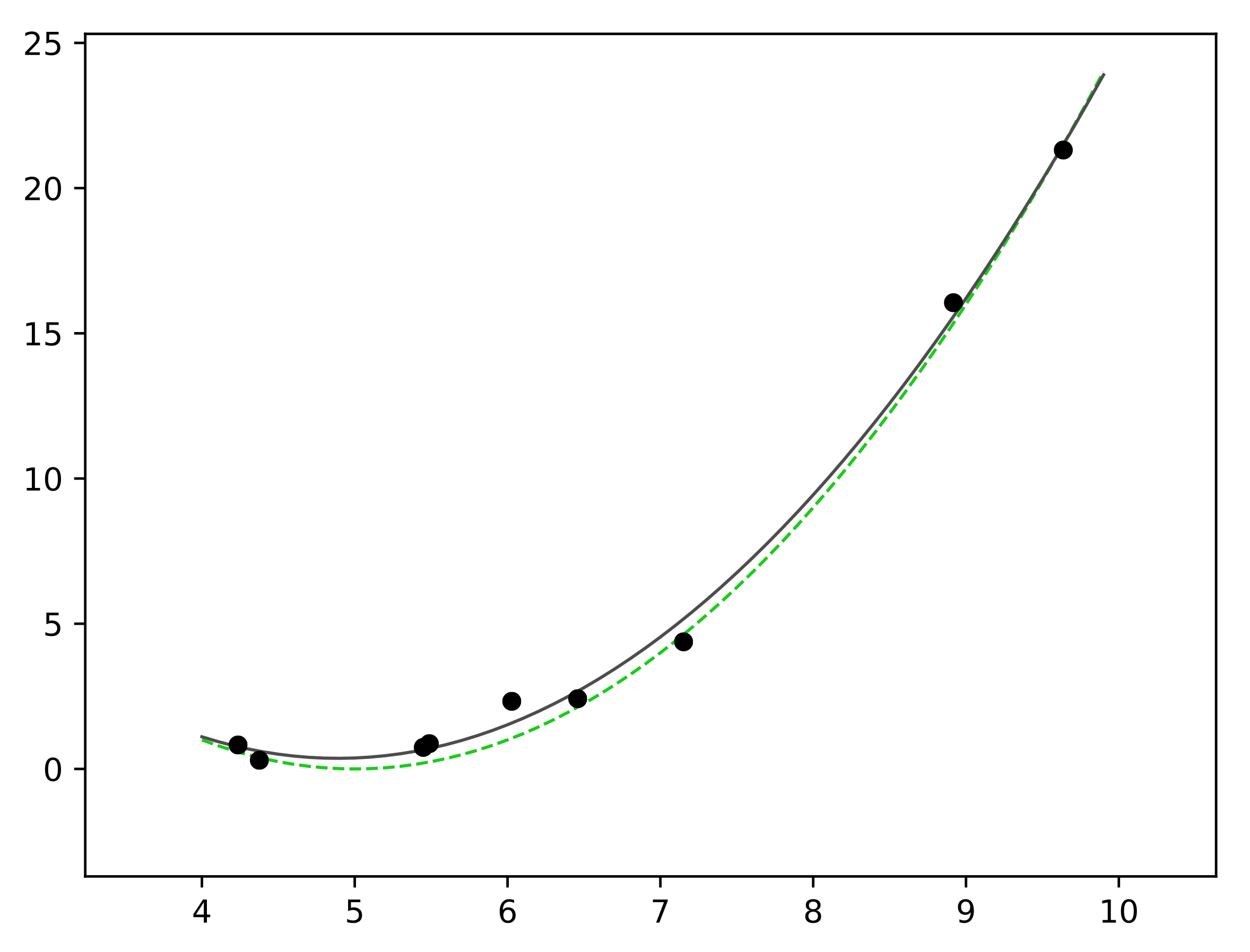 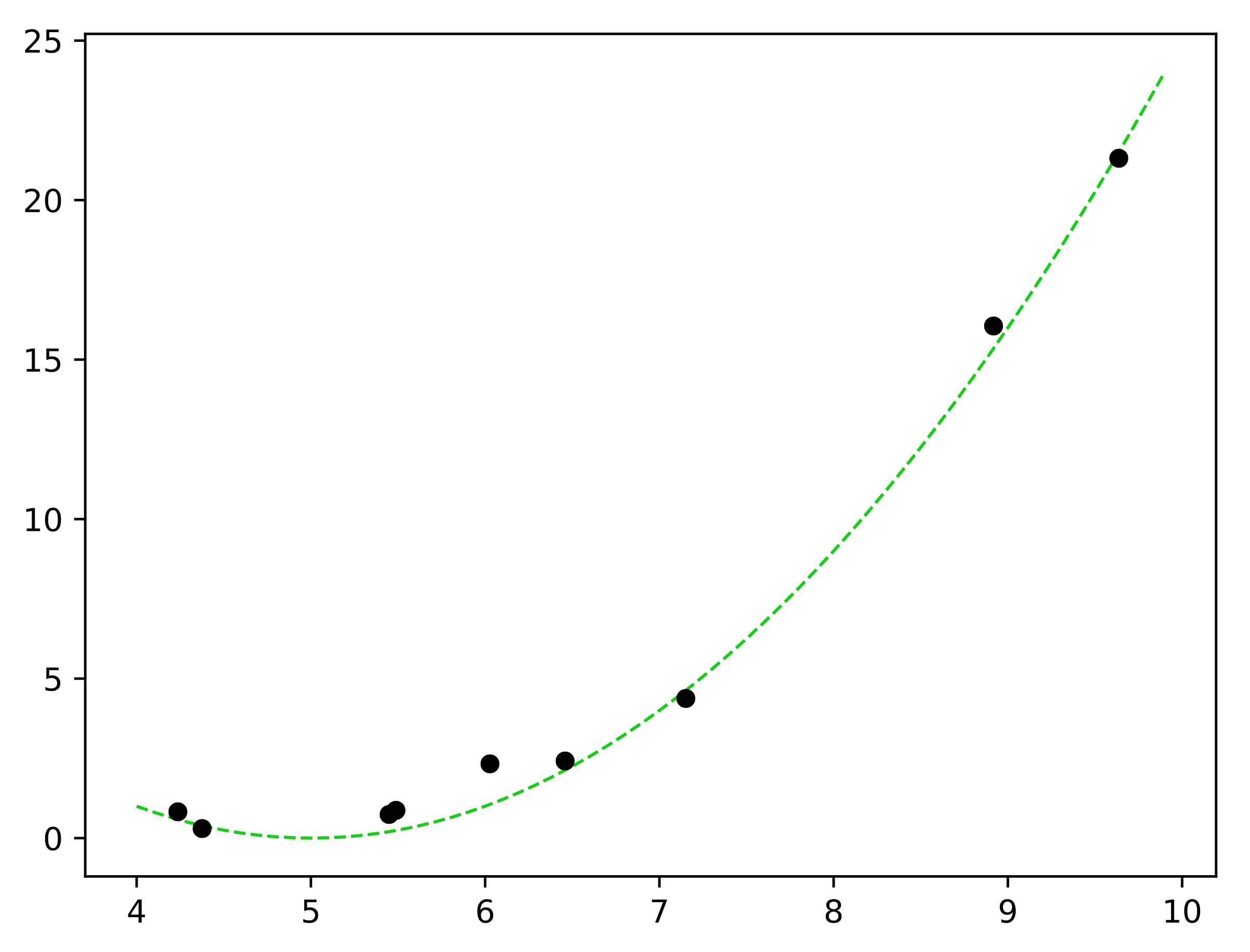 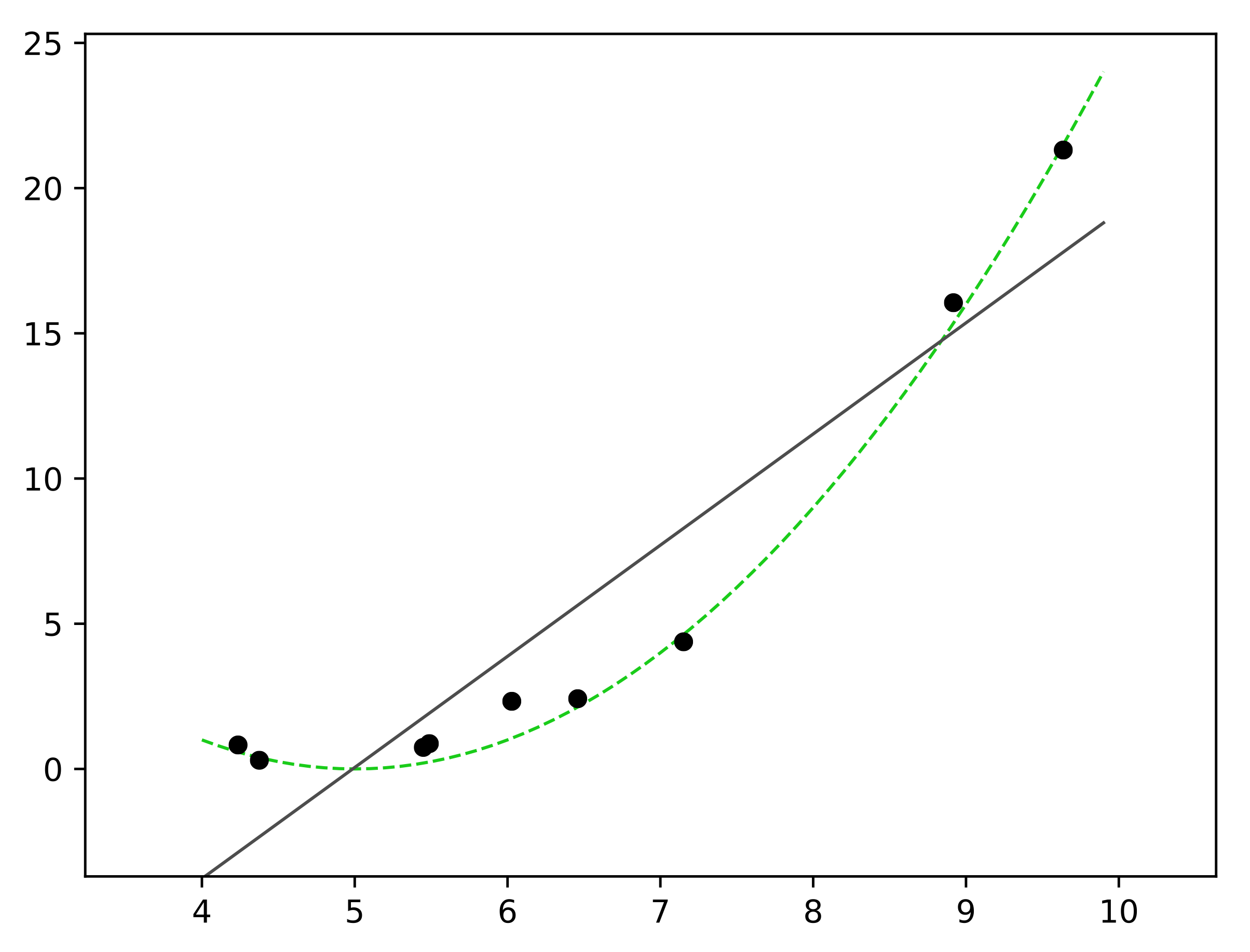 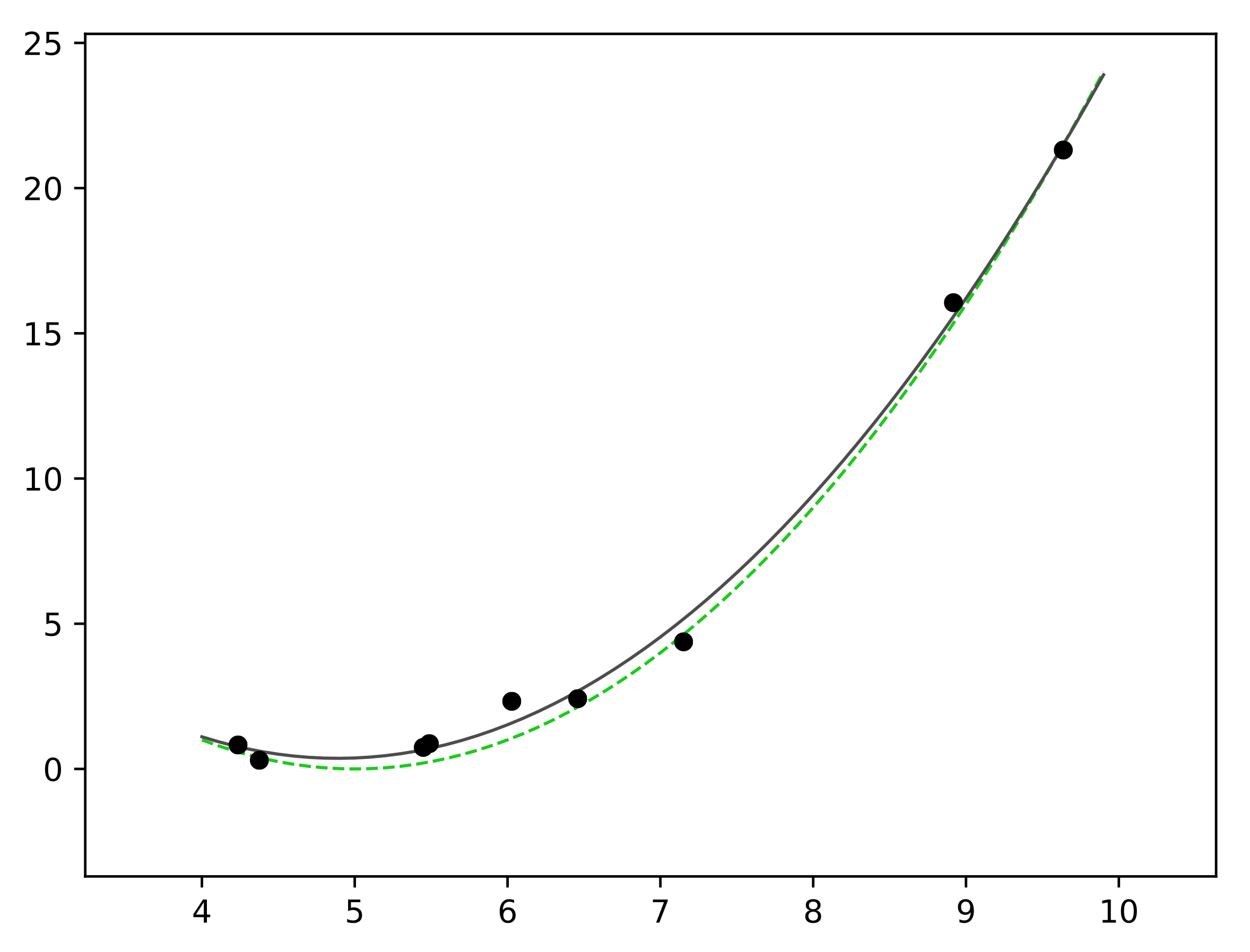 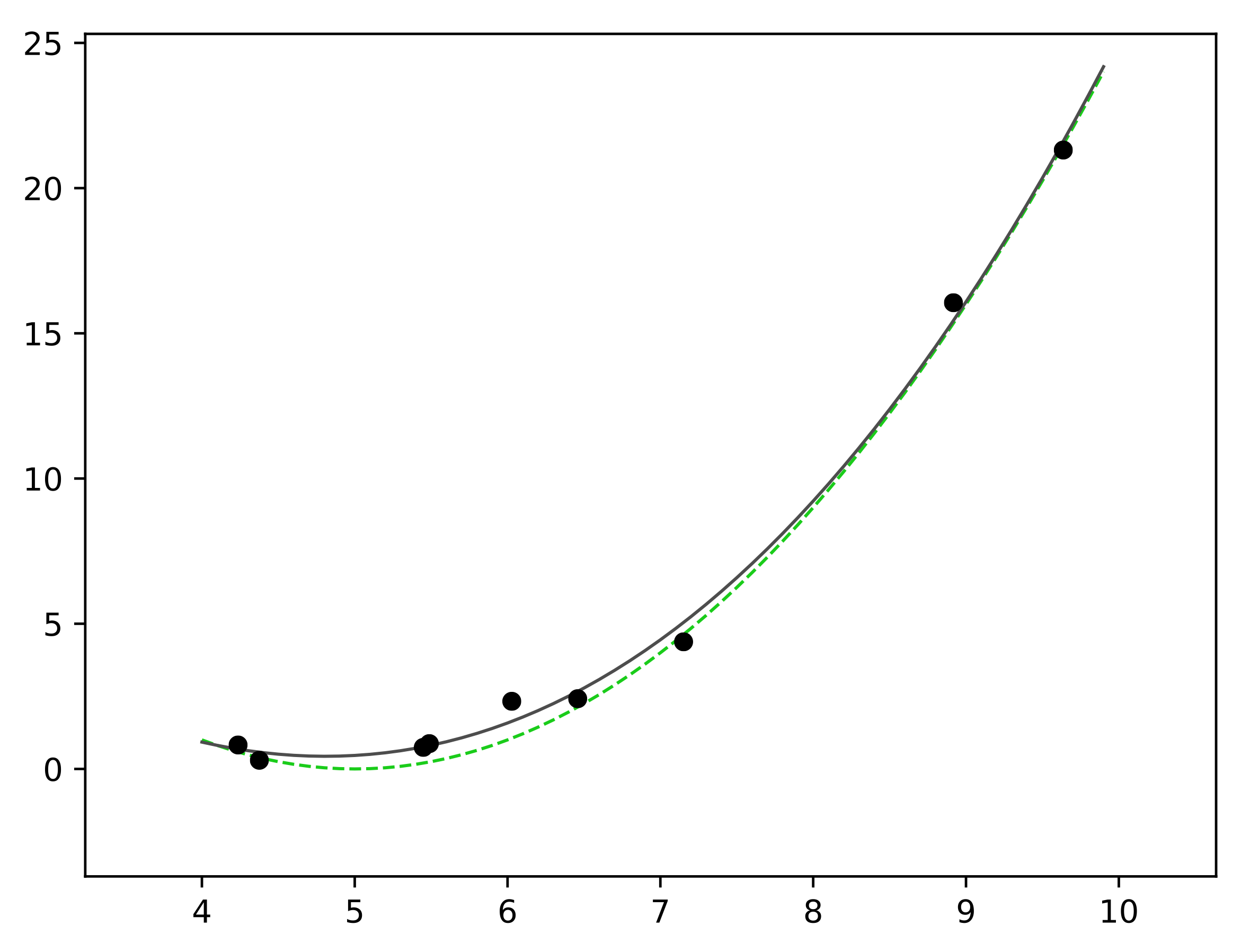 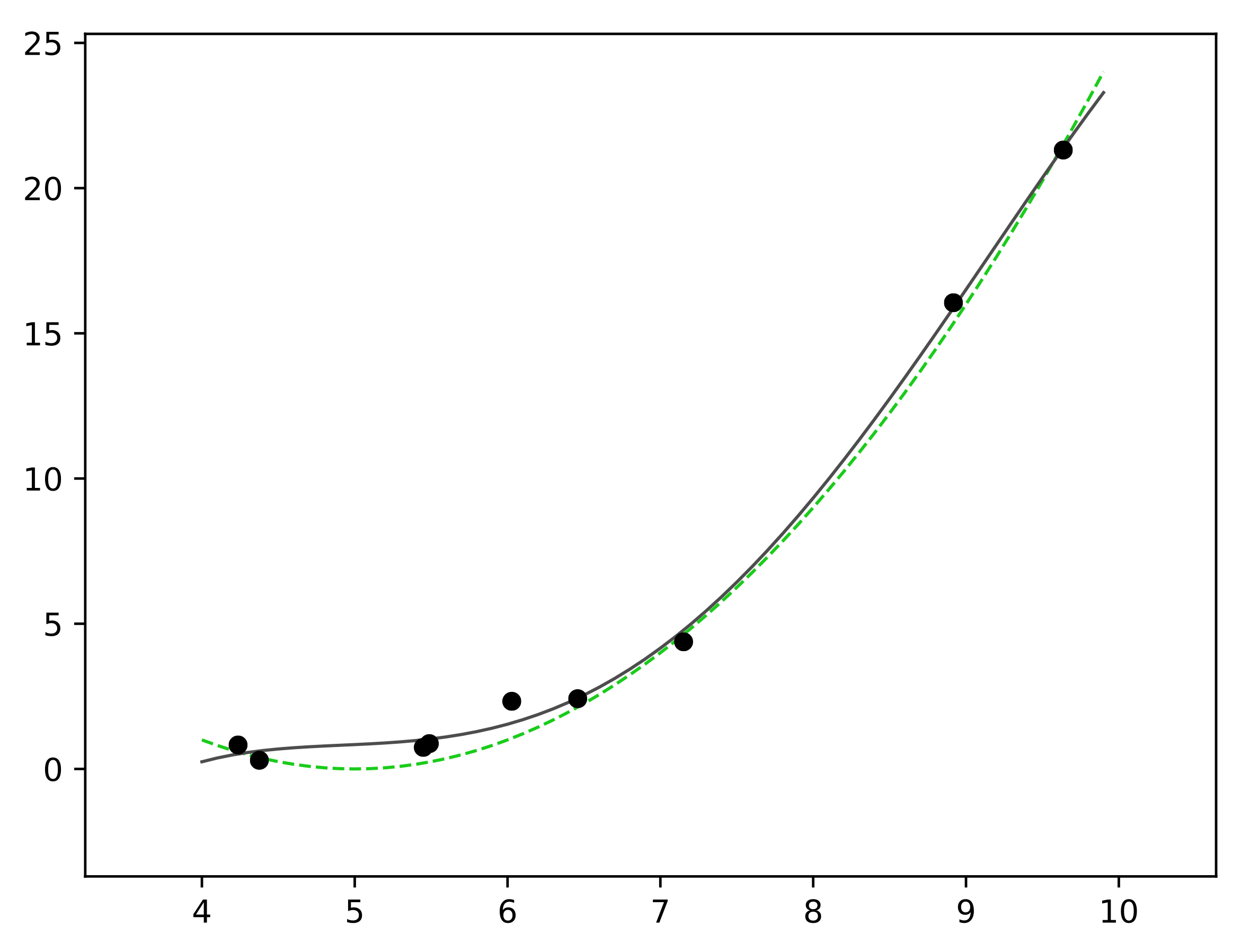 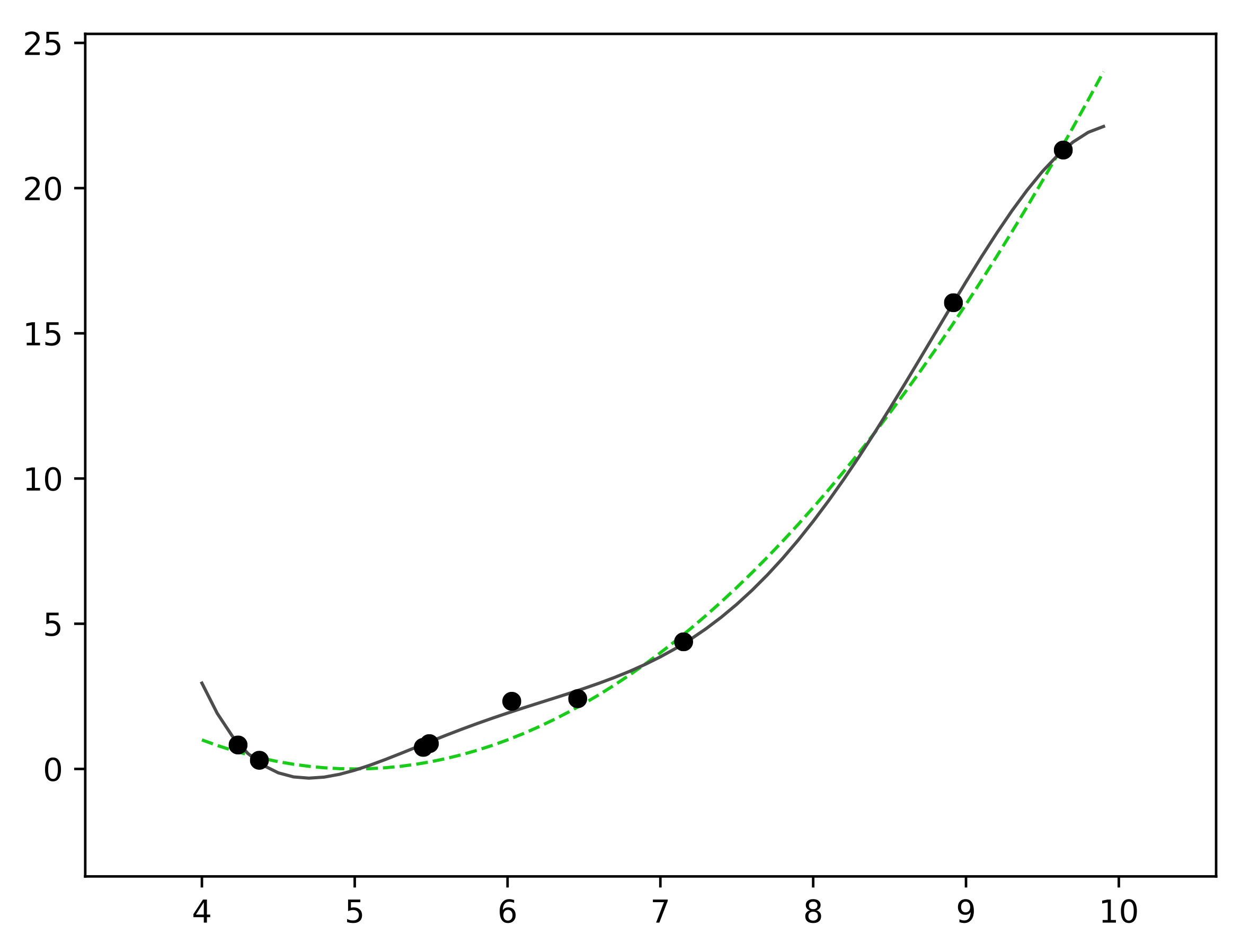 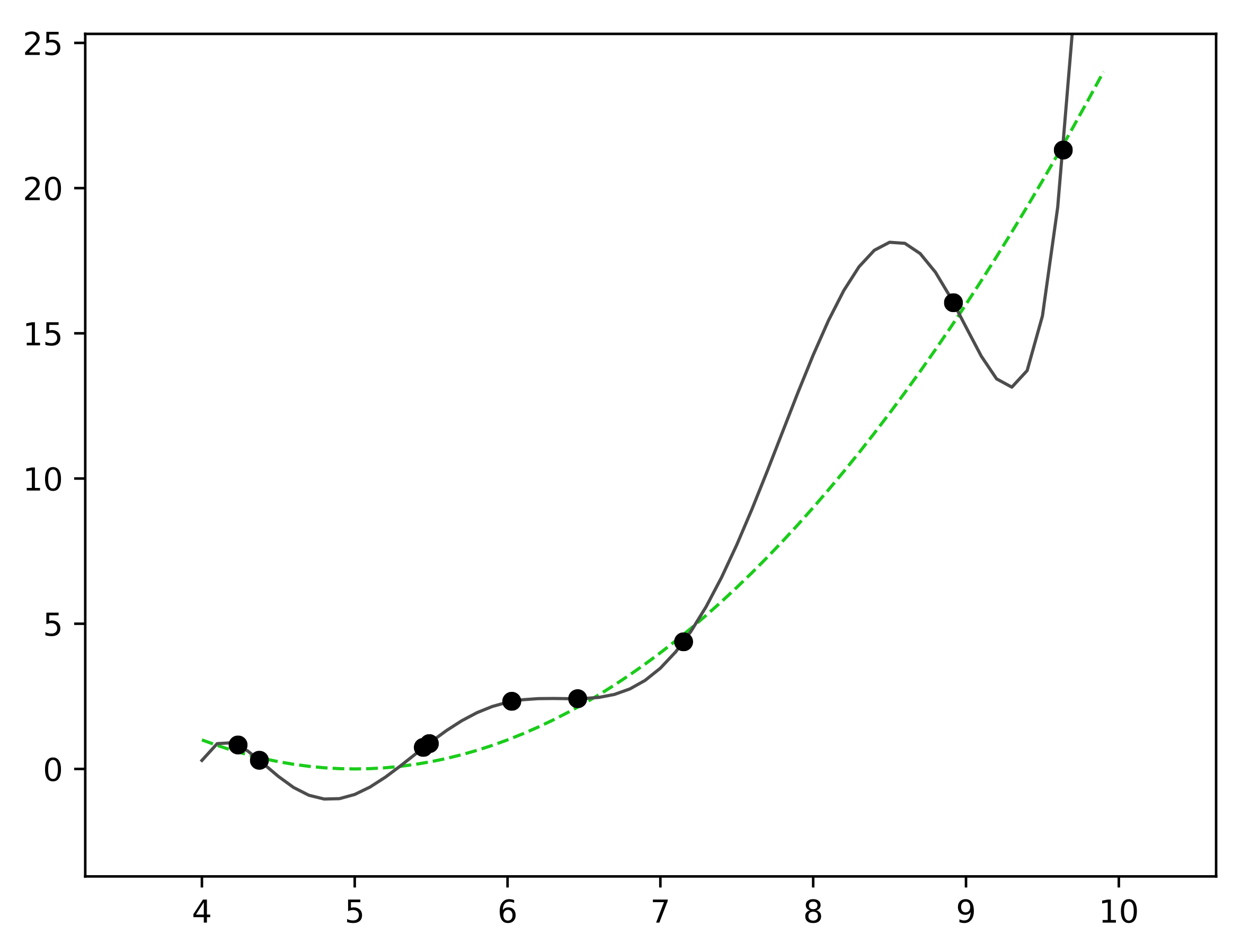 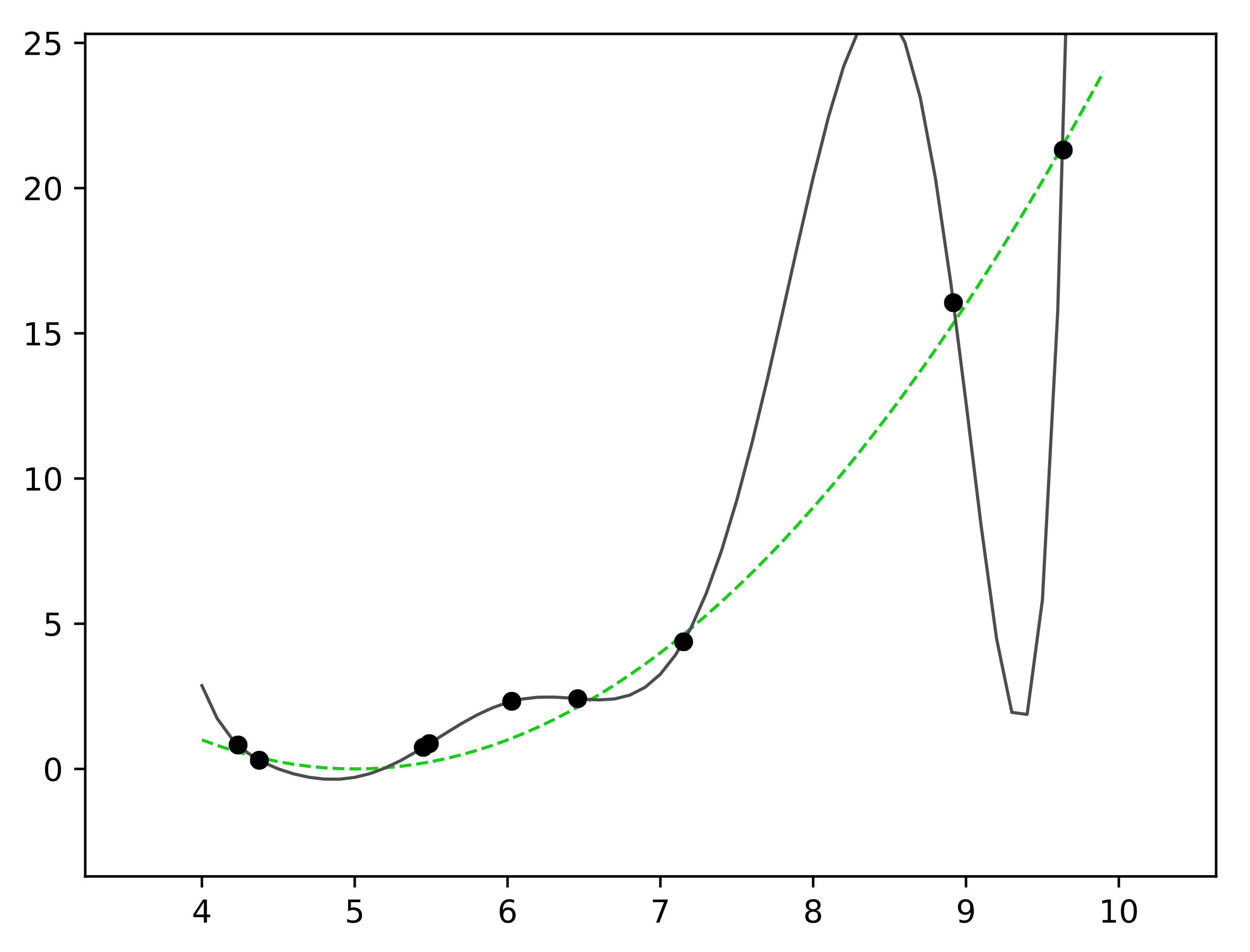 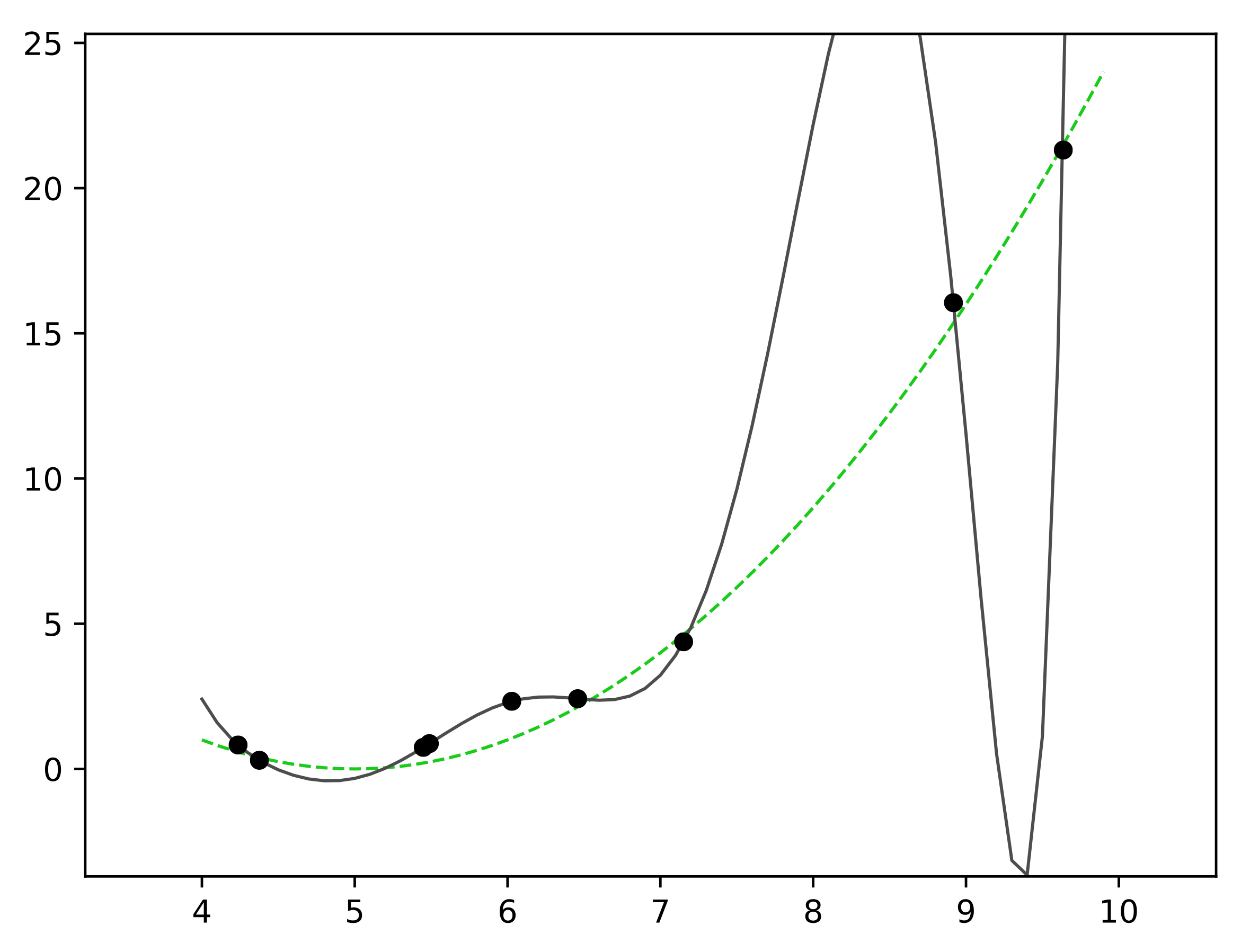 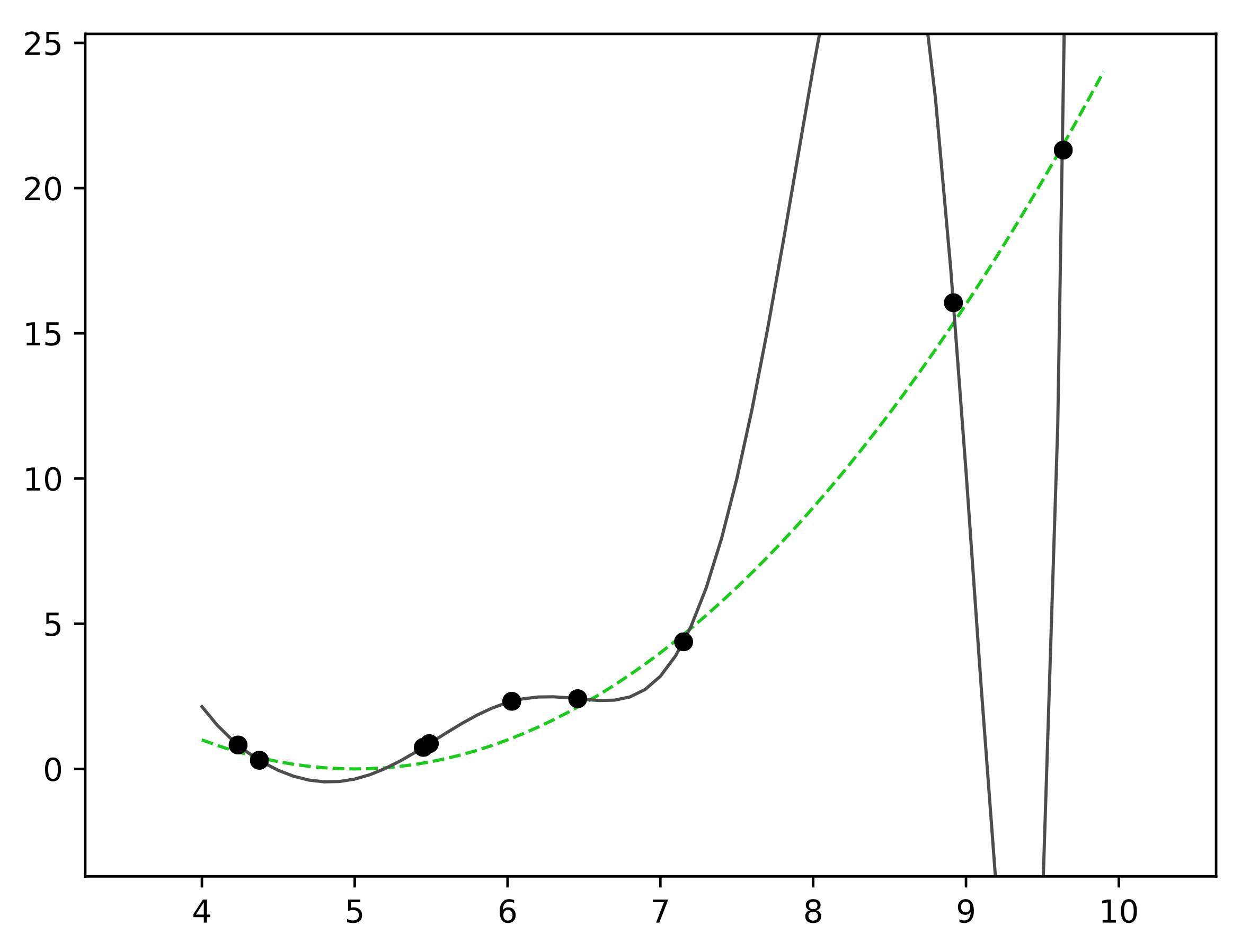 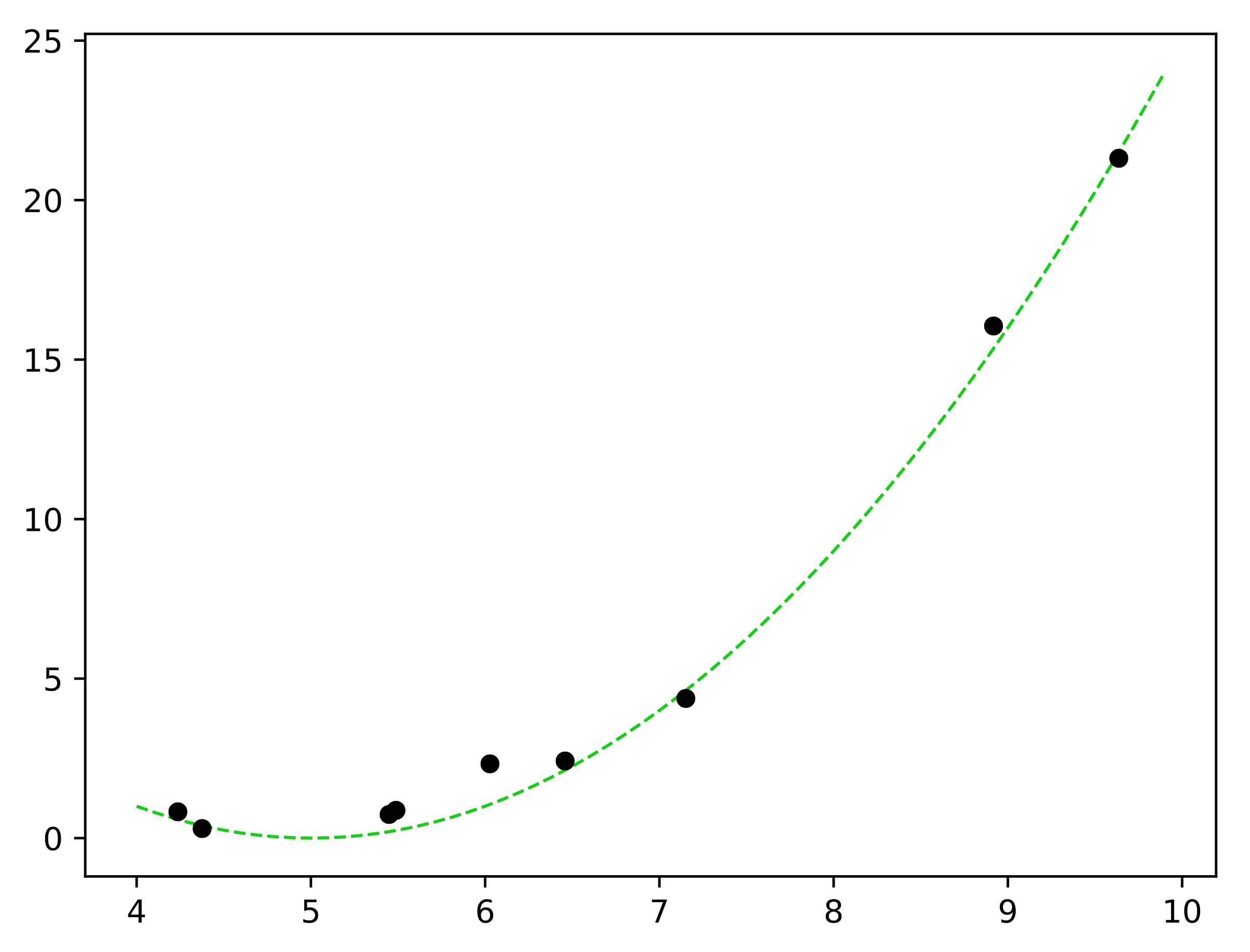 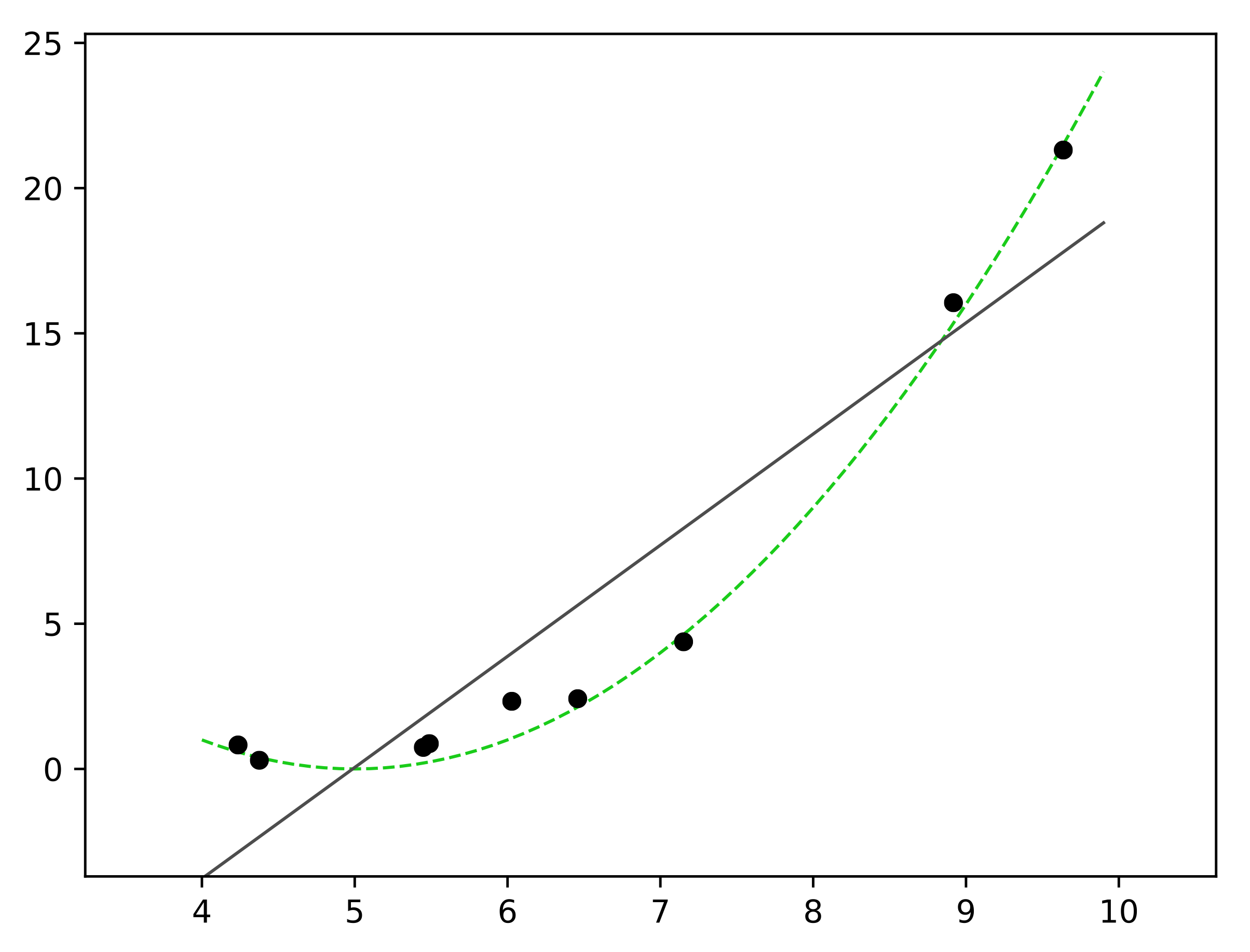 Appropriate model
Underfitting
Overfitting
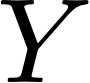 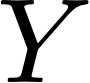 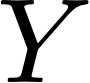 K = 1
K = 10
K = 2
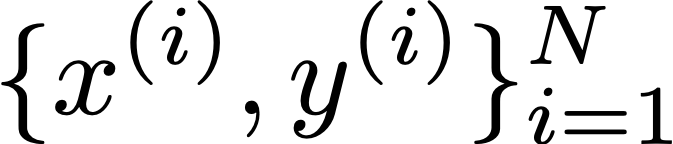 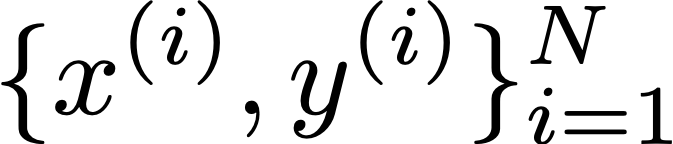 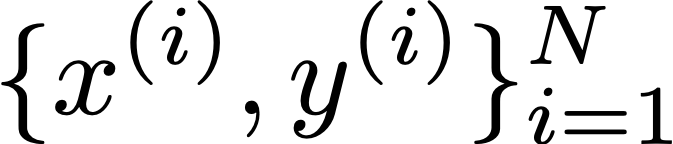 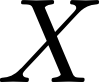 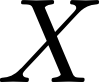 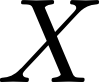 Simple model
Simple model
Complex model
Doesn’t fit the training data
Fits the training data
Fits the training data
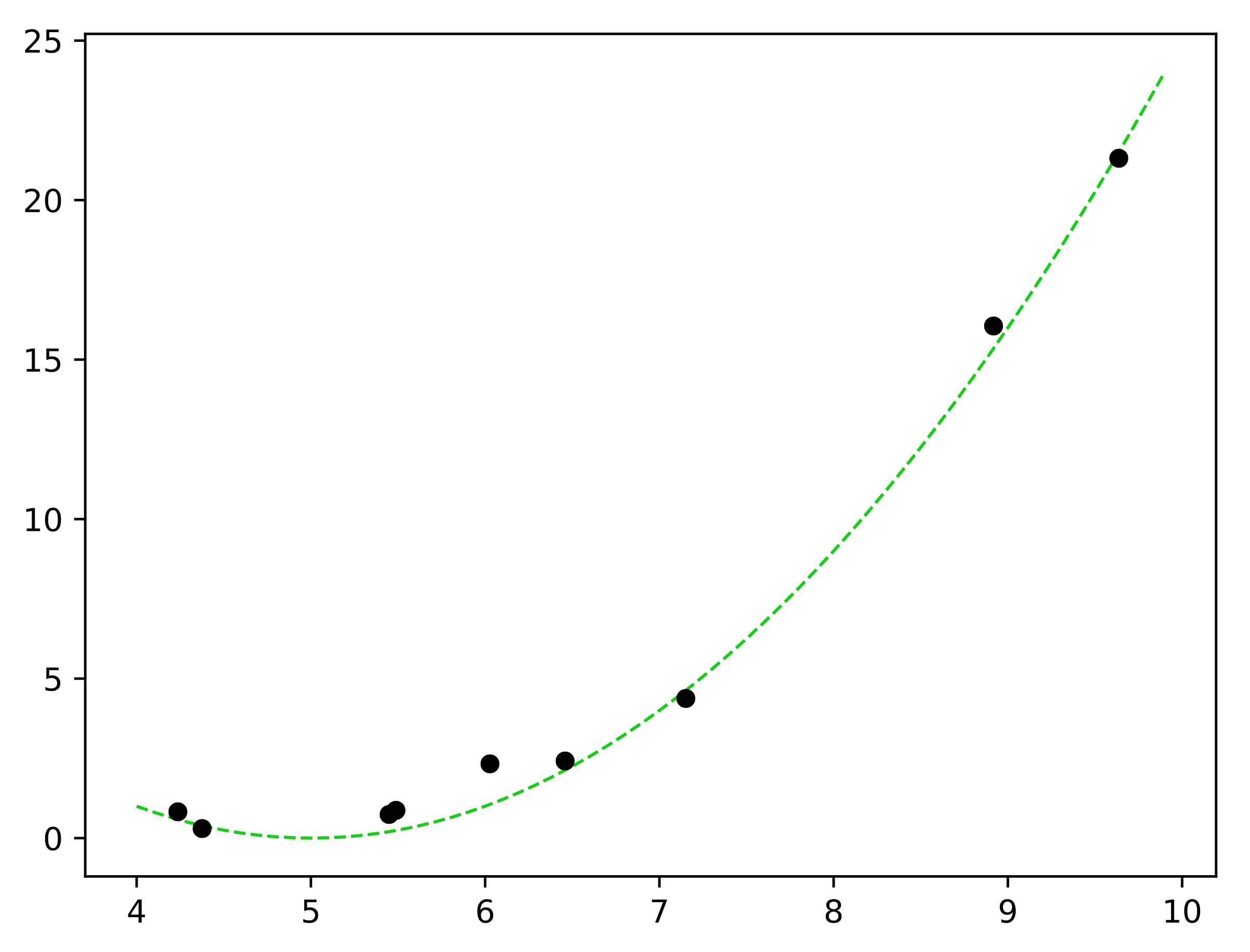 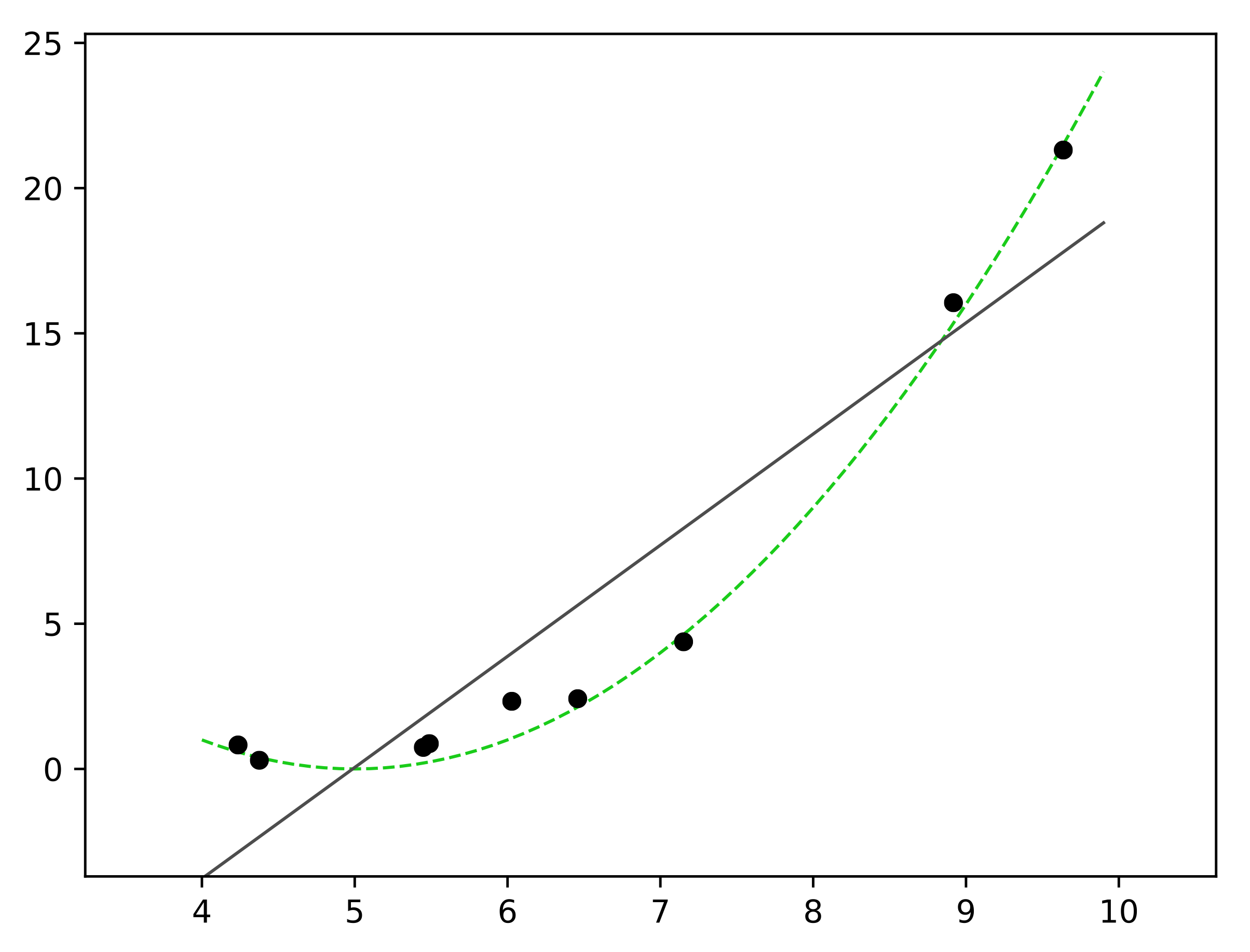 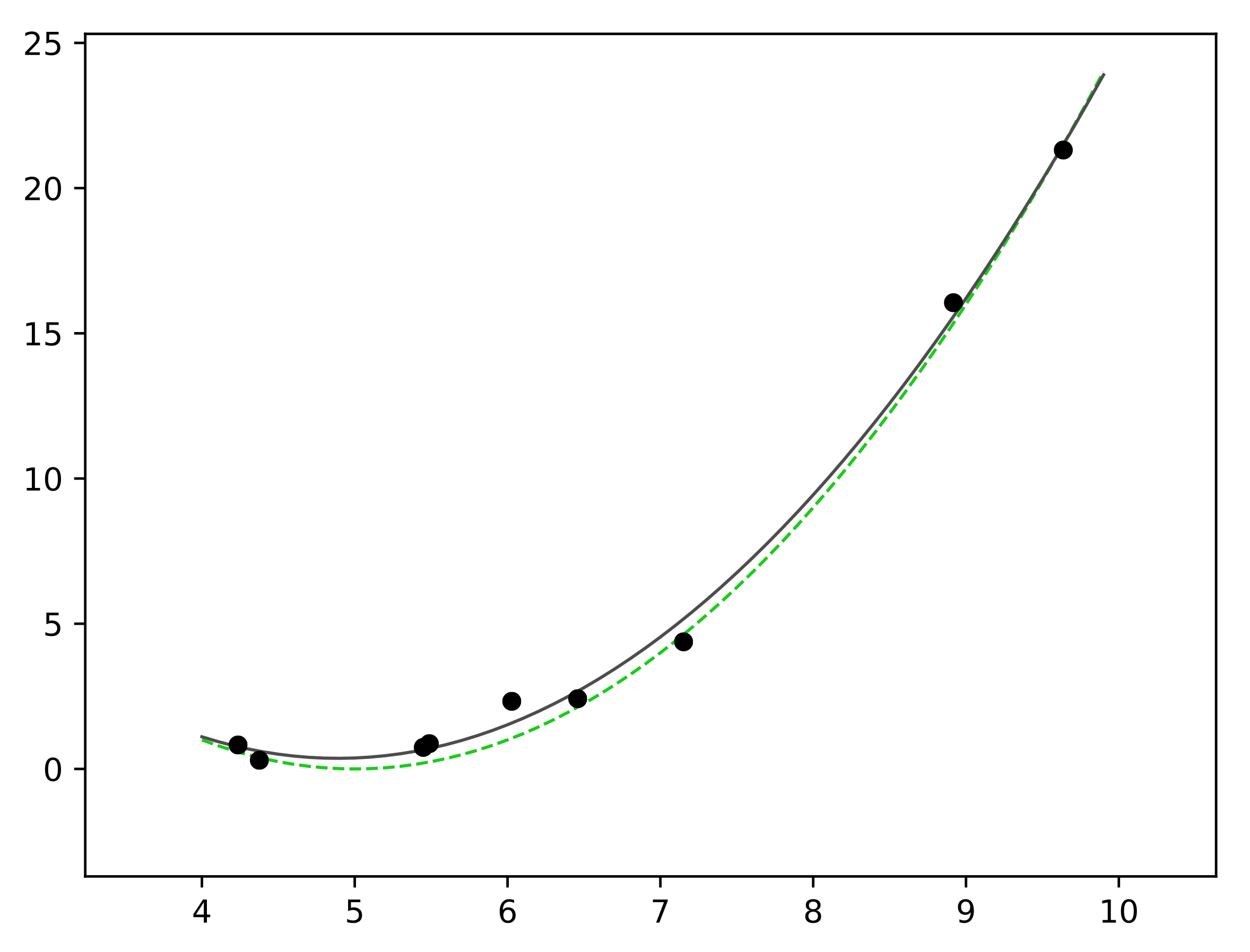 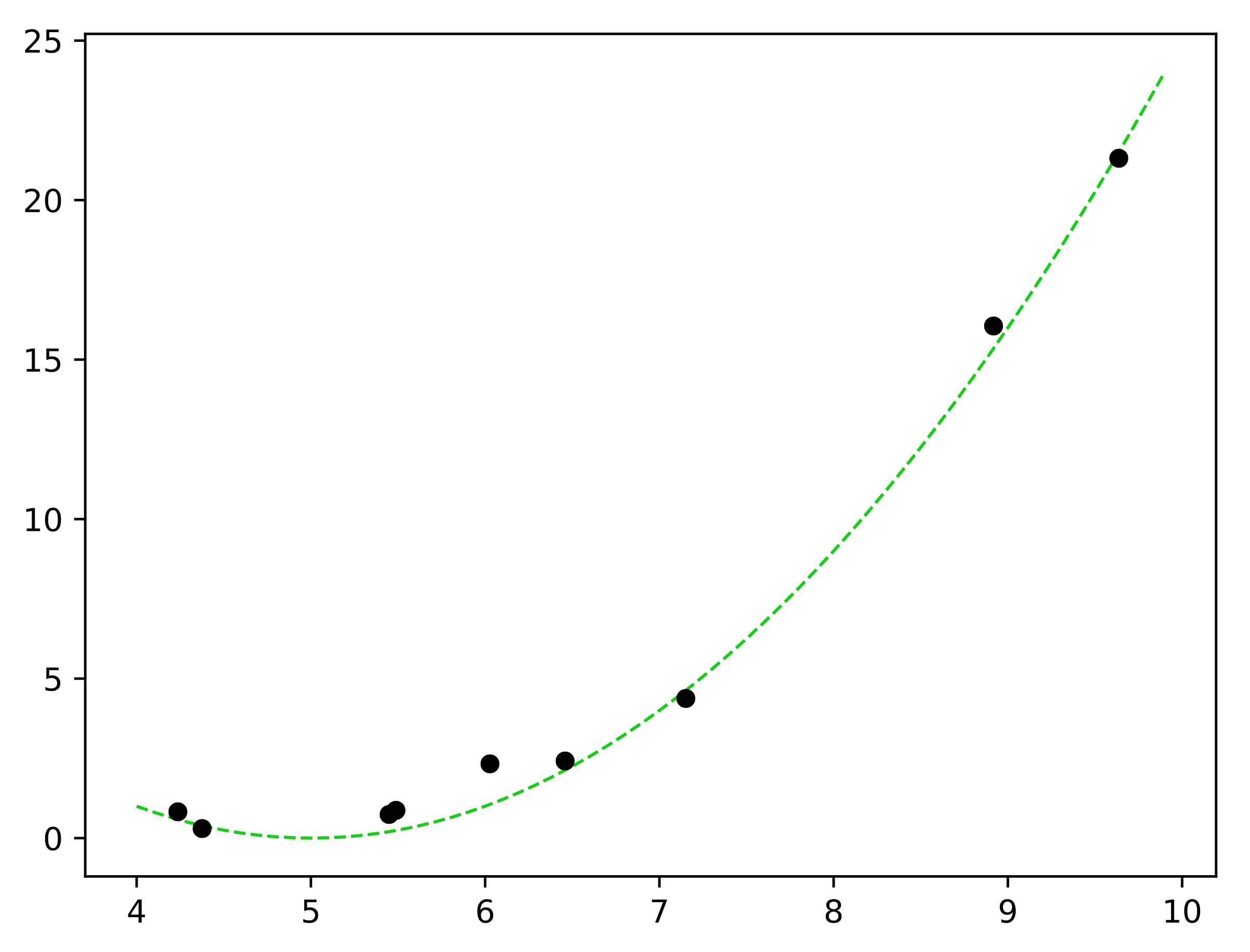 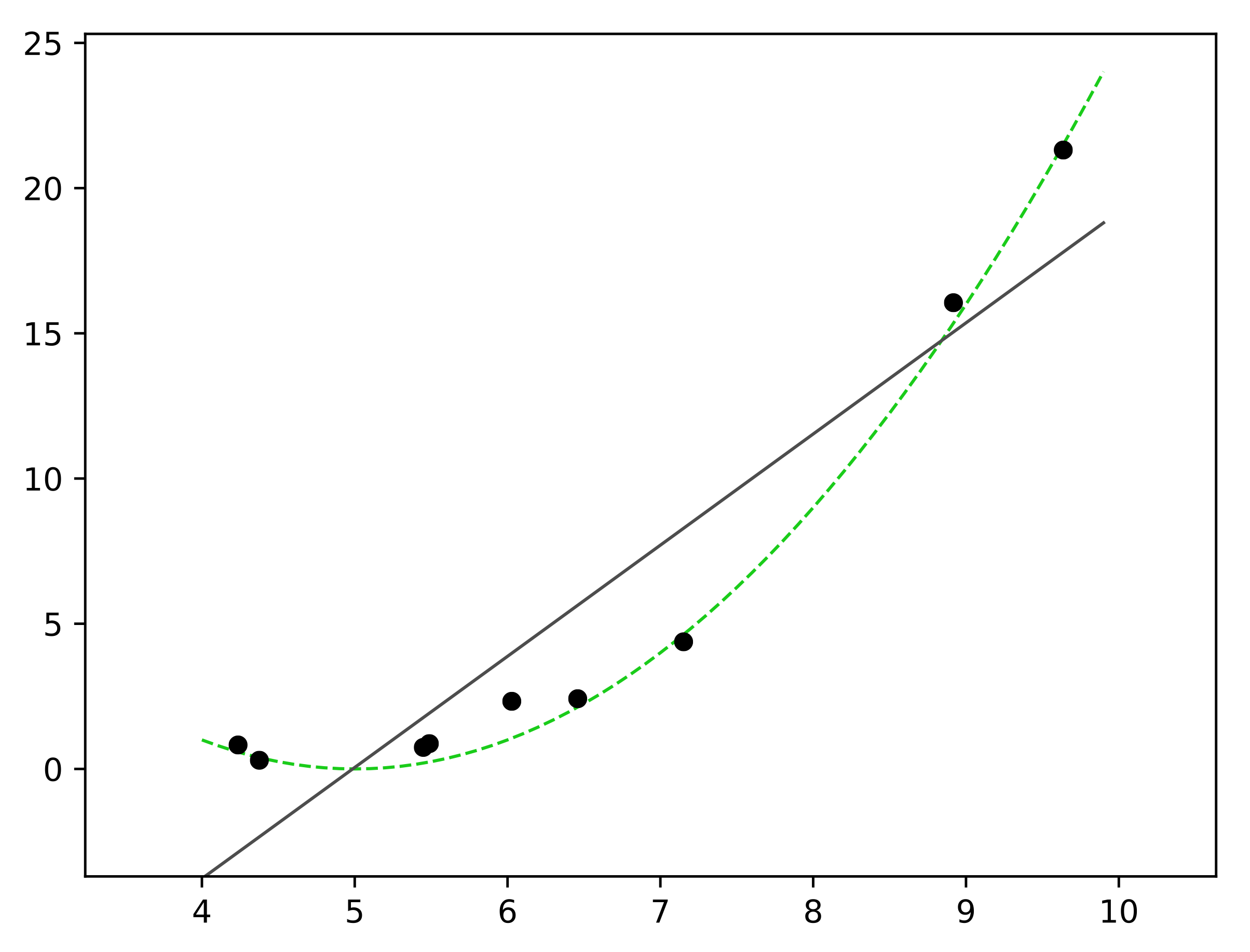 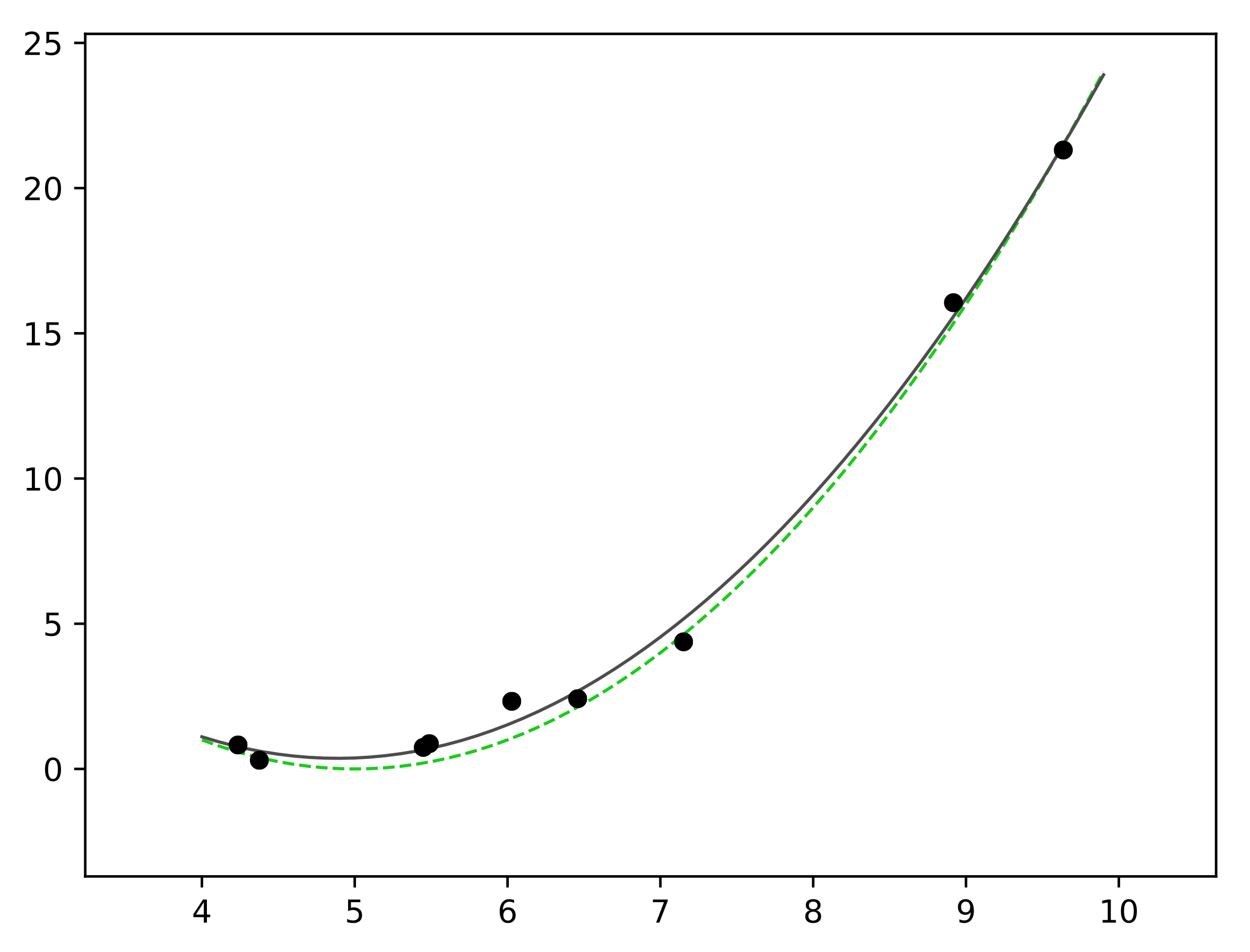 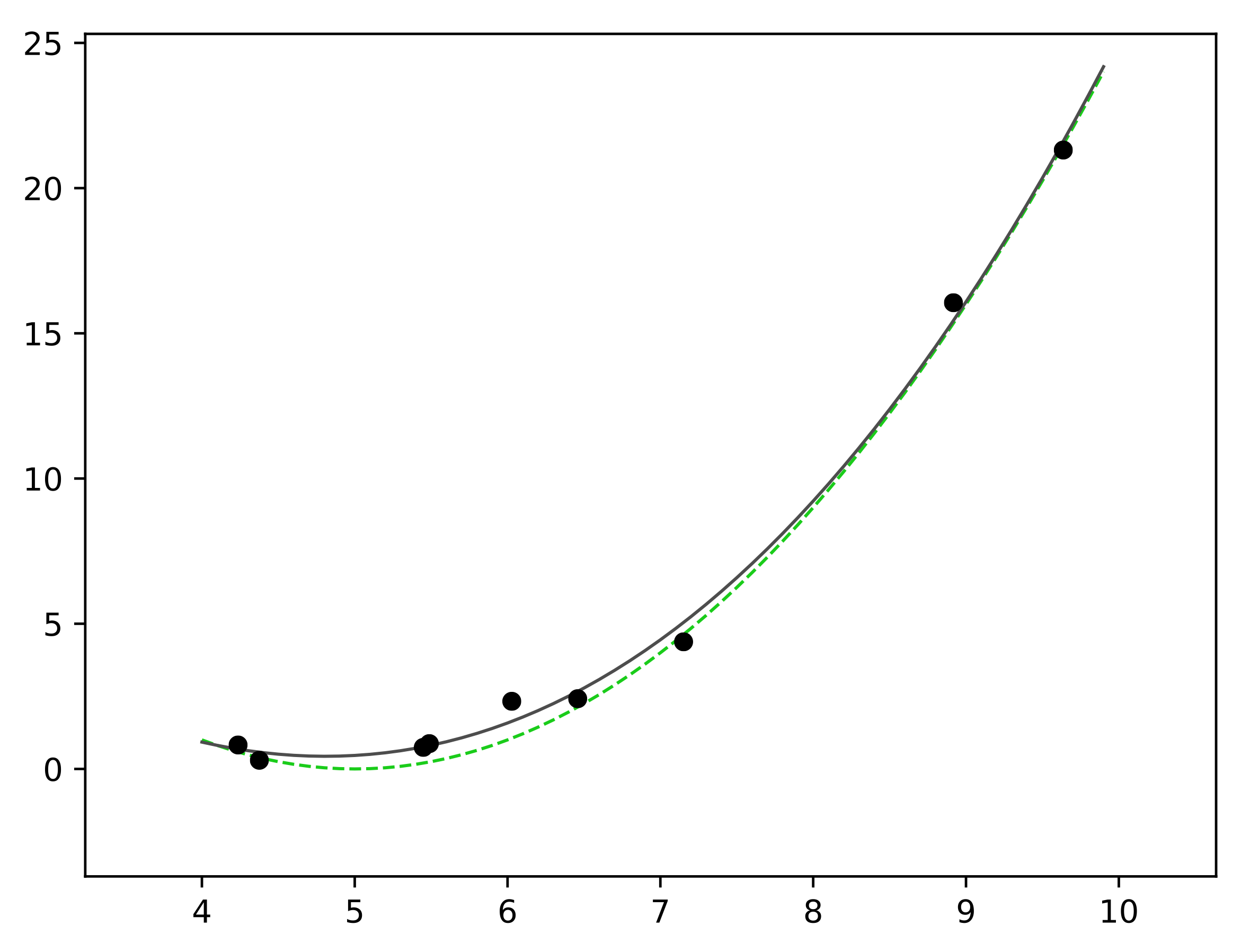 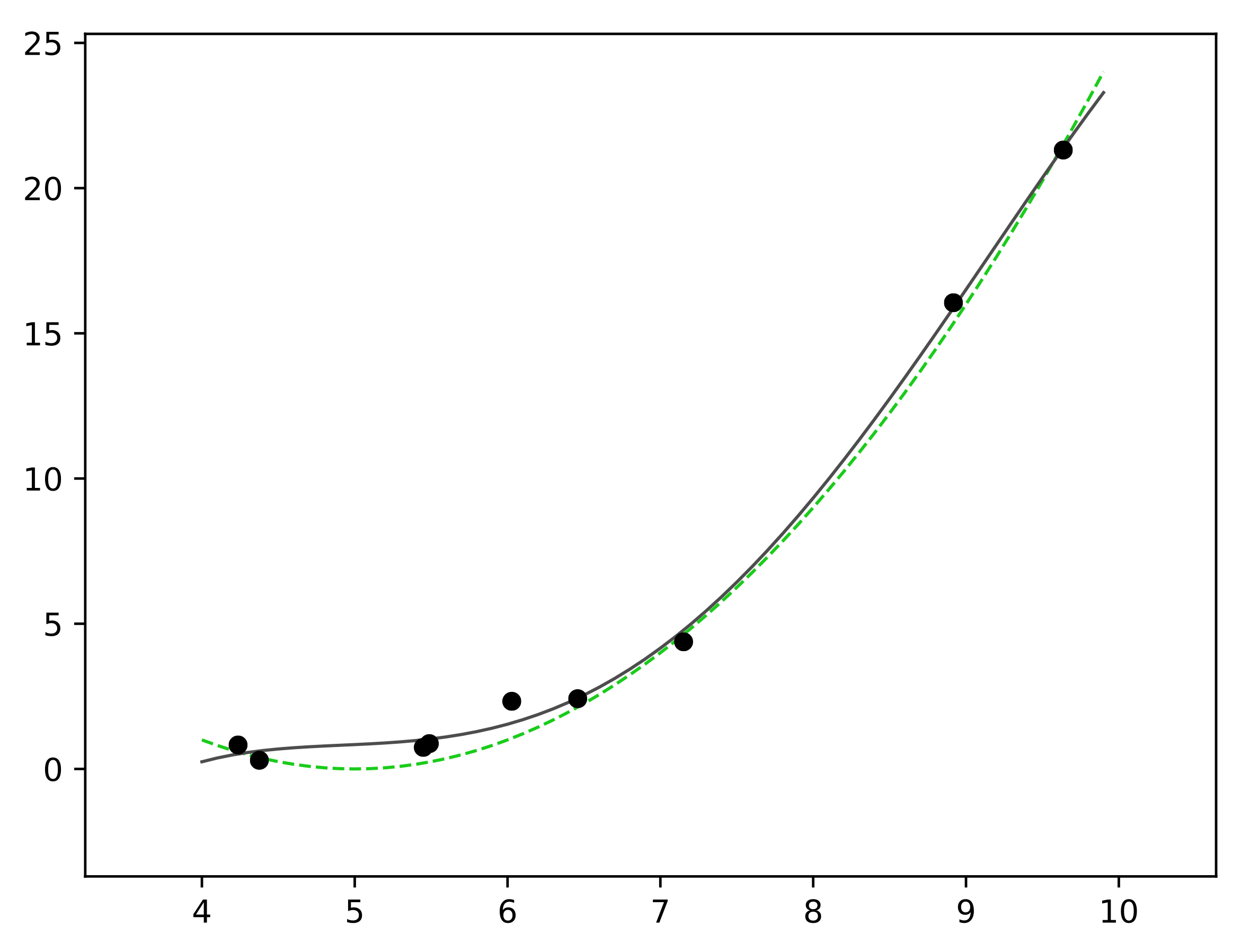 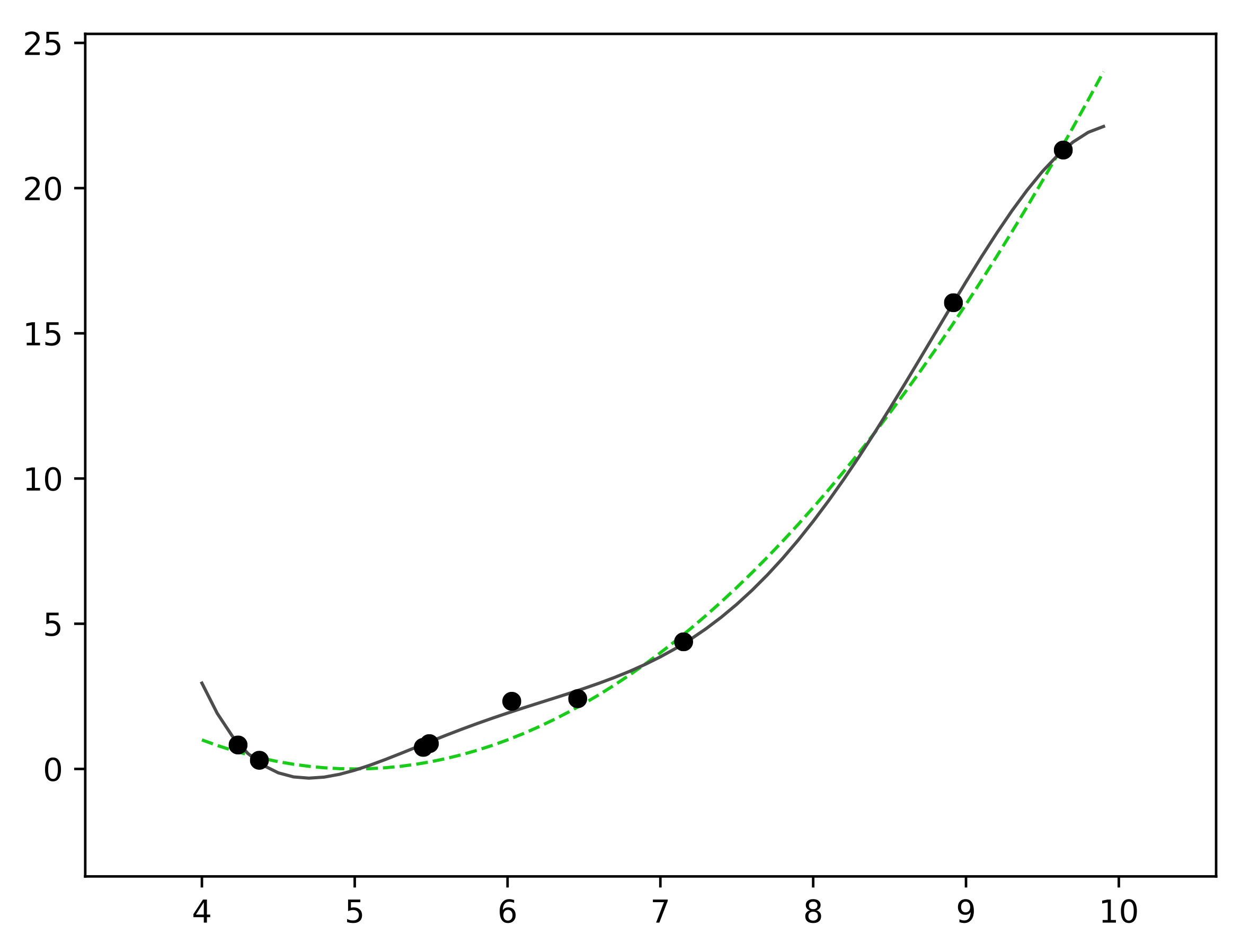 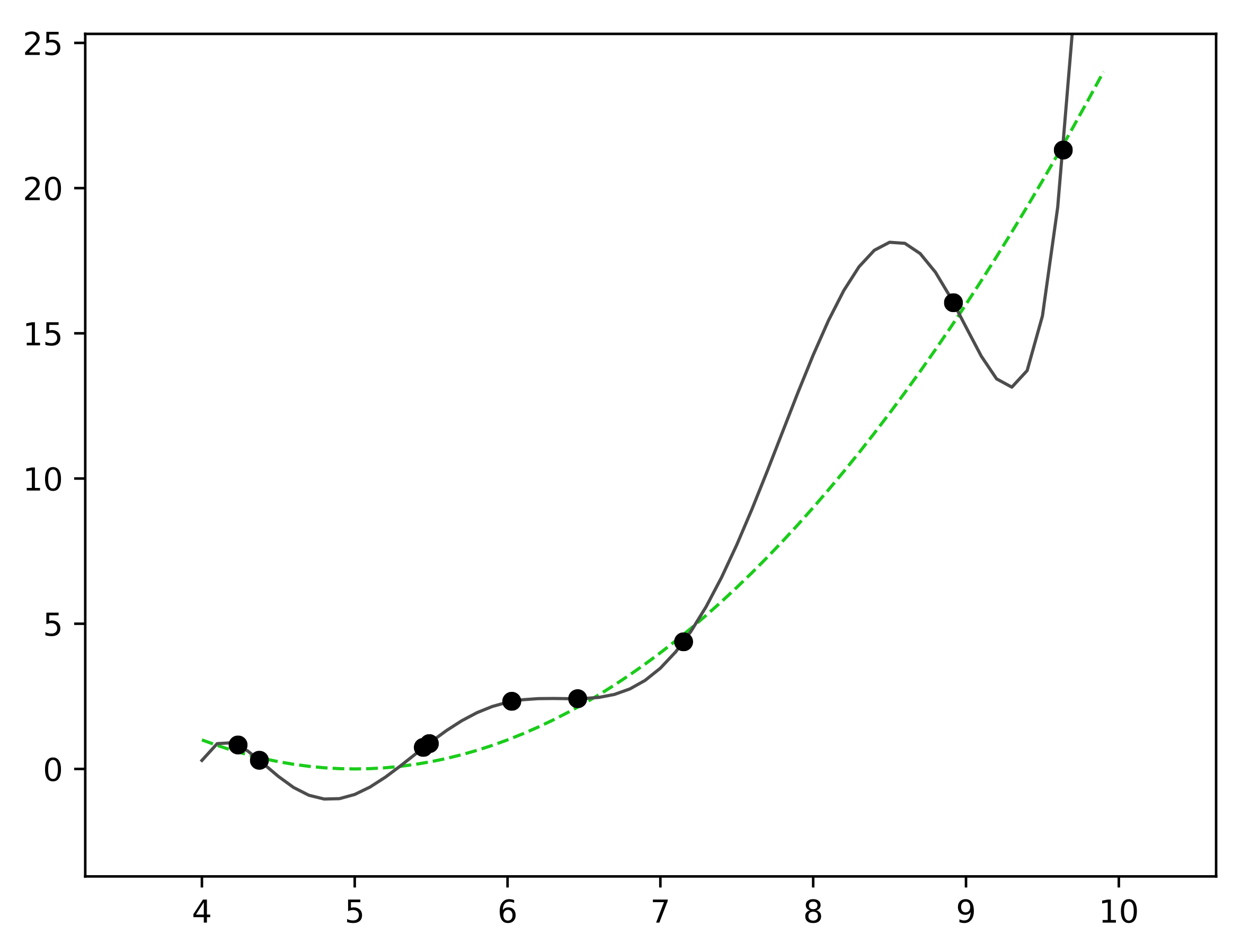 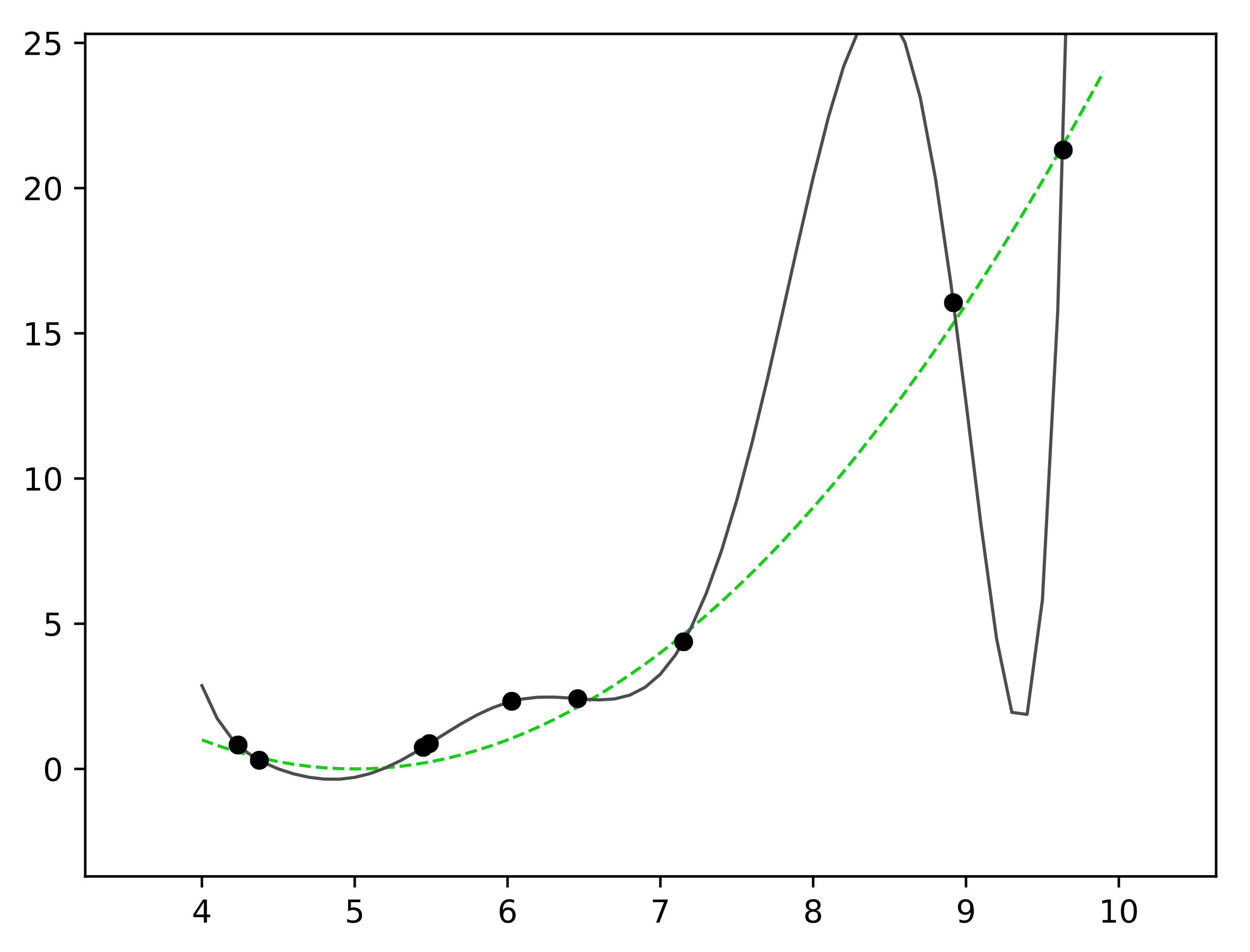 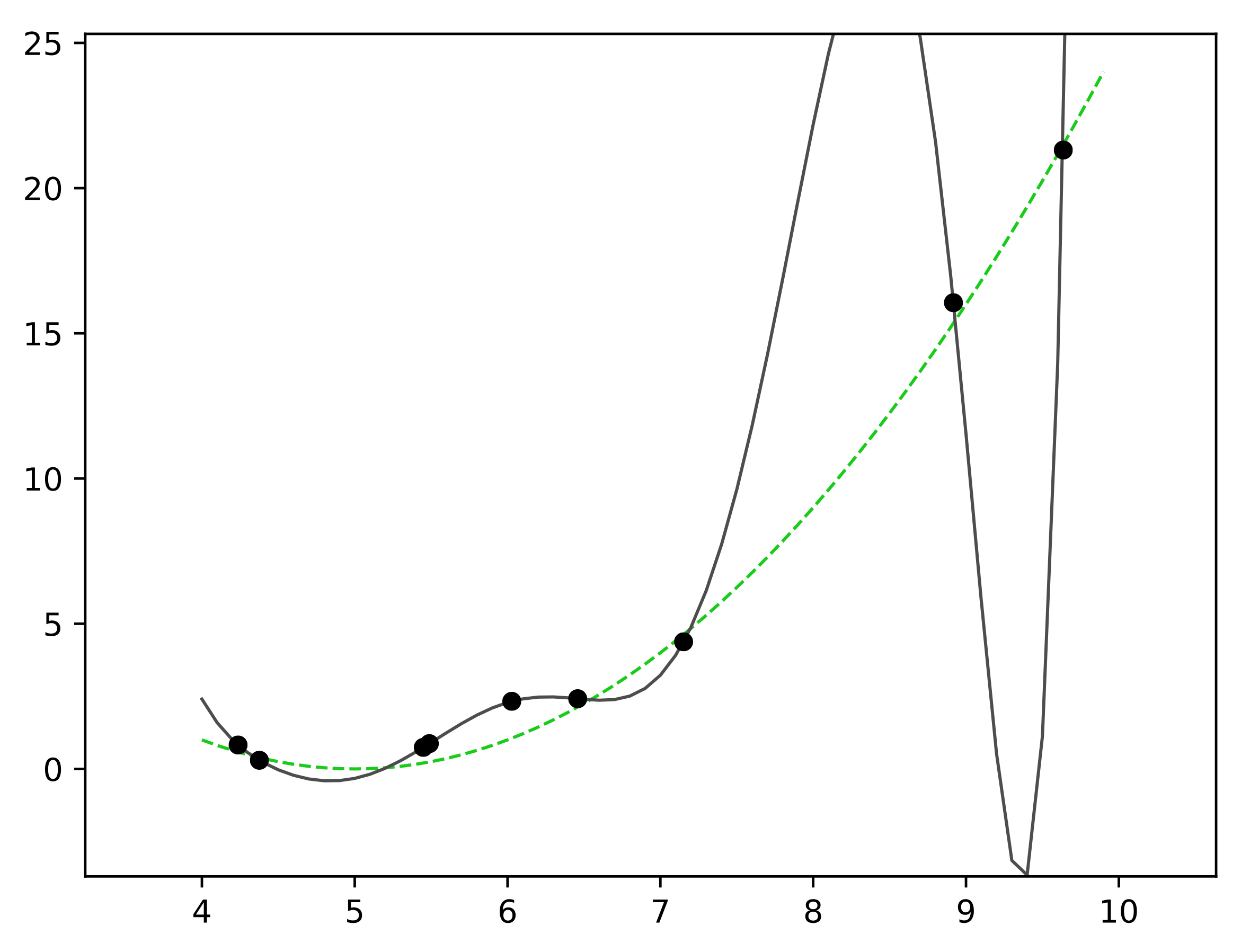 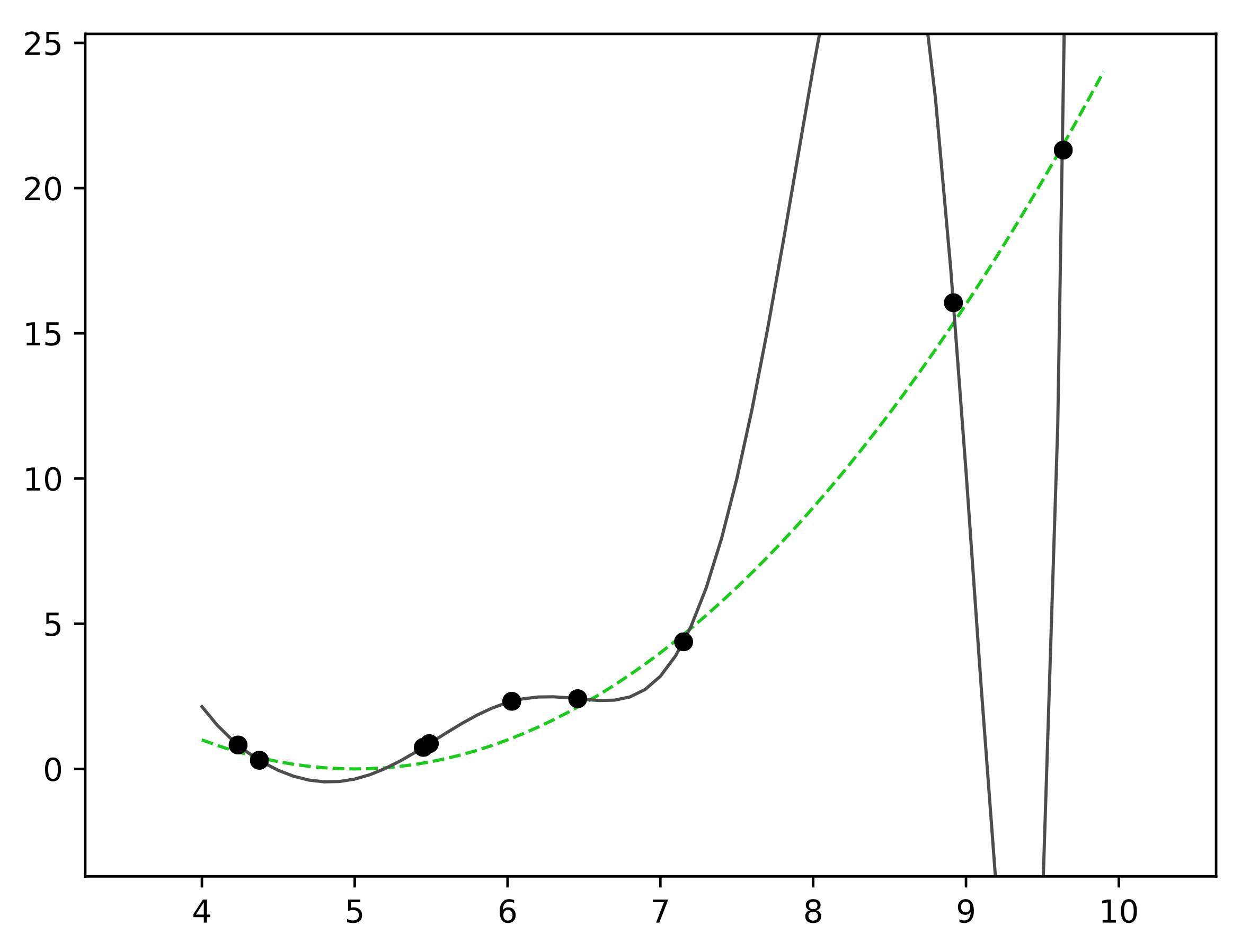 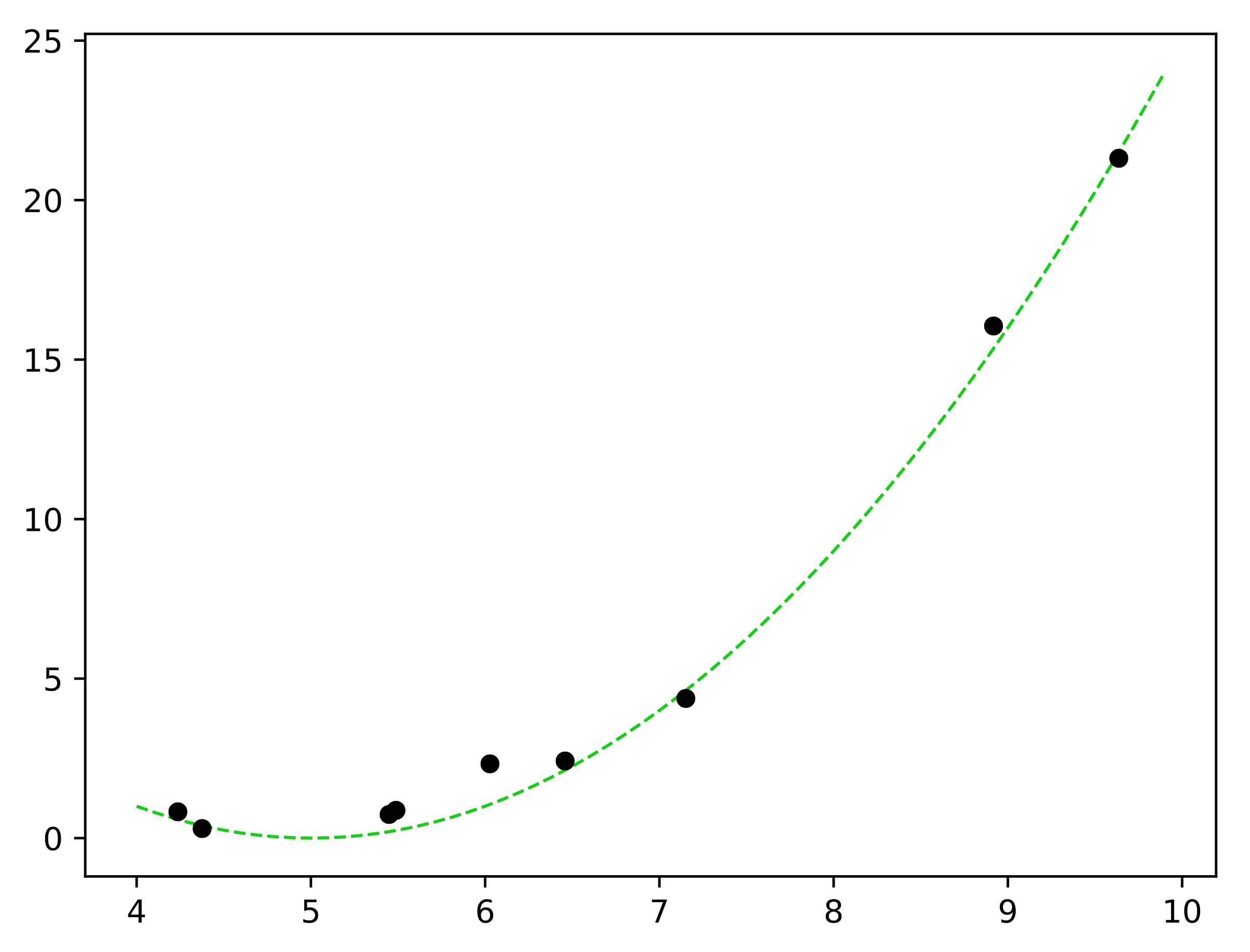 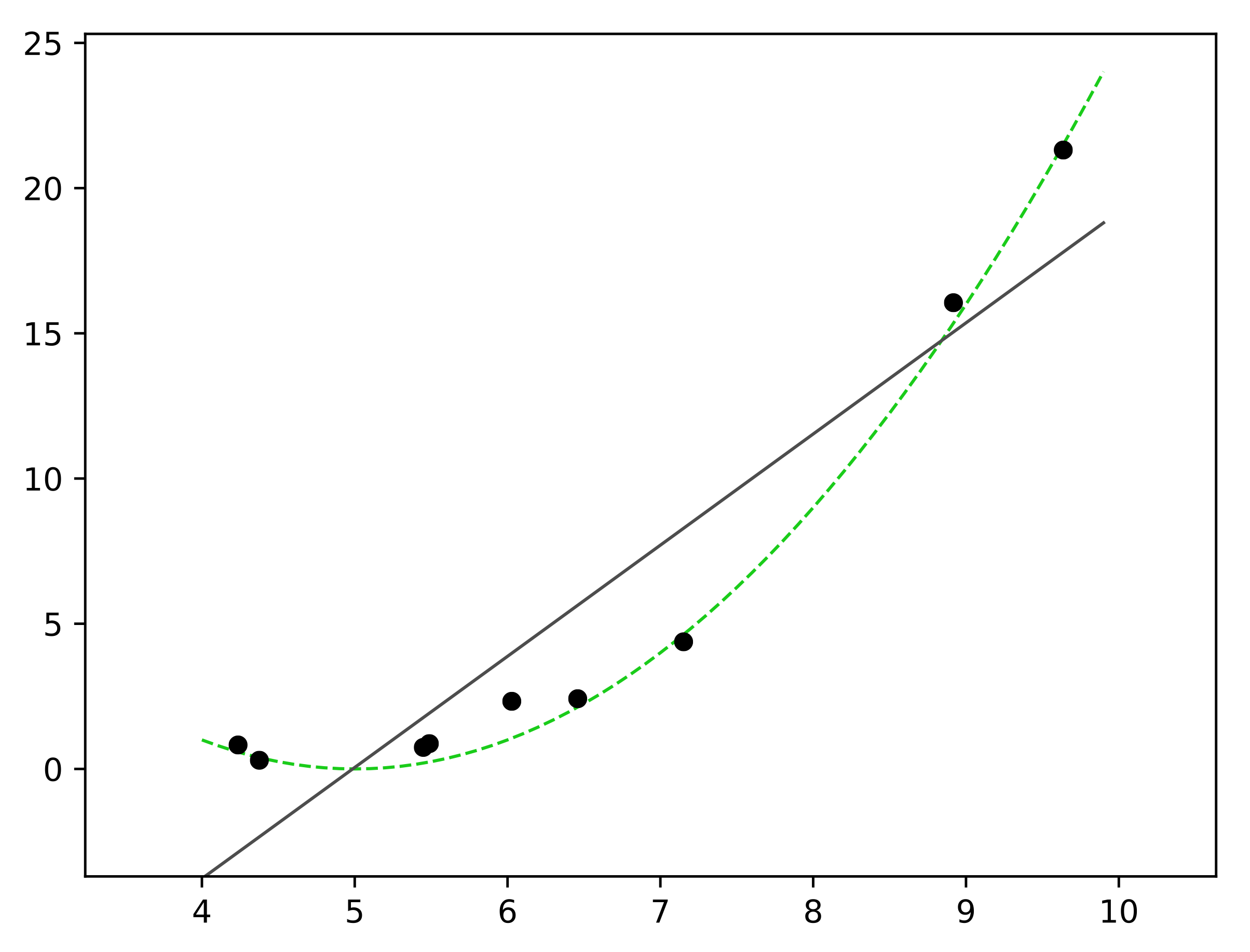 Appropriate model
Underfitting
Overfitting
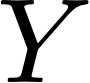 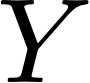 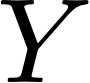 K = 1
K = 10
K = 2
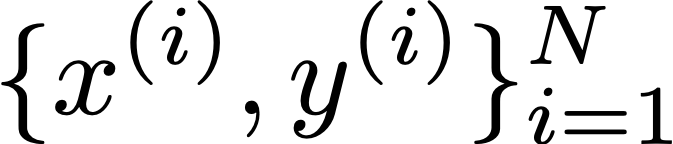 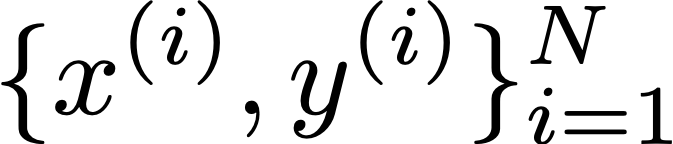 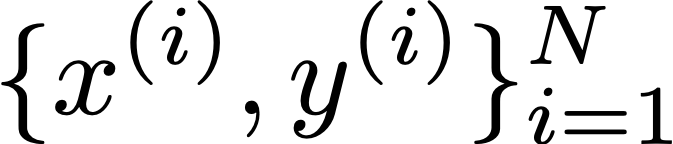 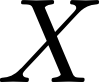 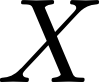 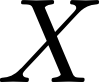 Answer:
Answer:
Answer:
Underfitting
Appropriate model
Overfitting
Example #2: Fitting a classifier
What class is      ?
We need to control the capacity of the model (e.g., use the appropriate number of free parameters).
The capacity may be defined as the number of hypotheses under consideration in the hypothesis space.
Complex models with many free parameters have high capacity.
Simple models have low capacity.
Training error versus generalization error
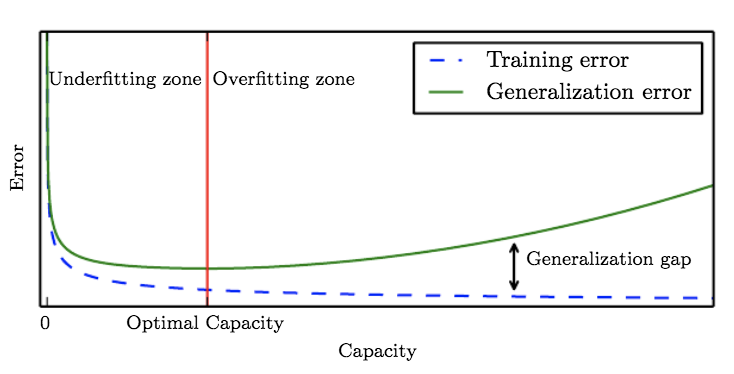 [“Deep Learning”, Goodfellow et al.]
How do we know if we are underfitting or overfitting?
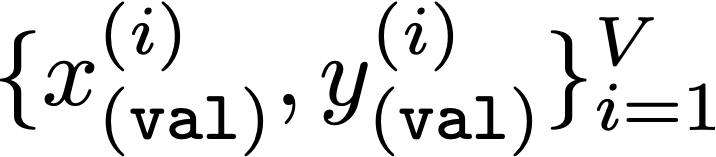 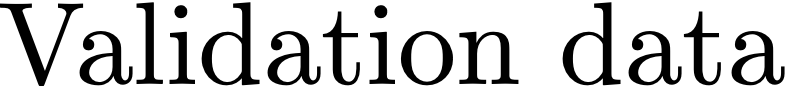 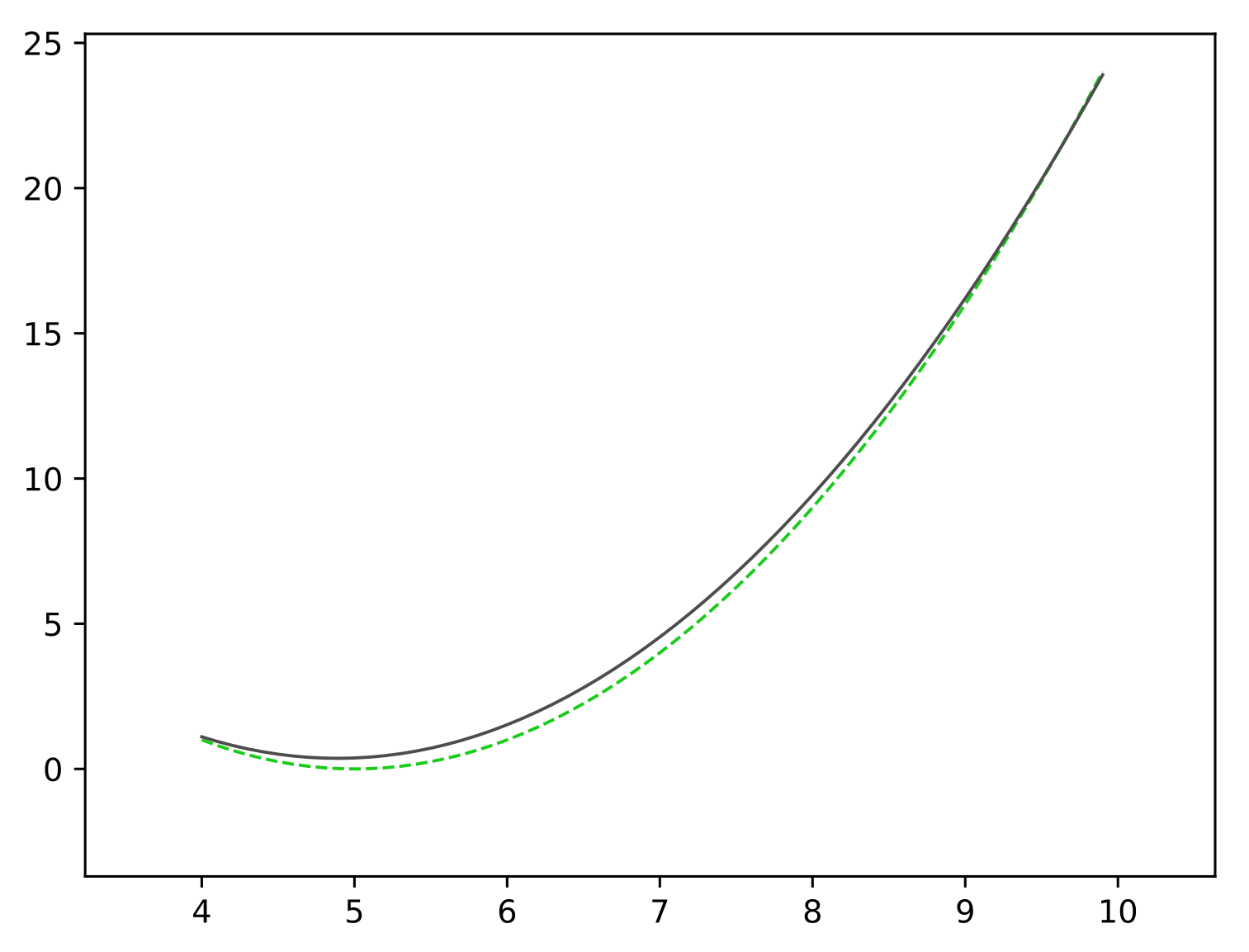 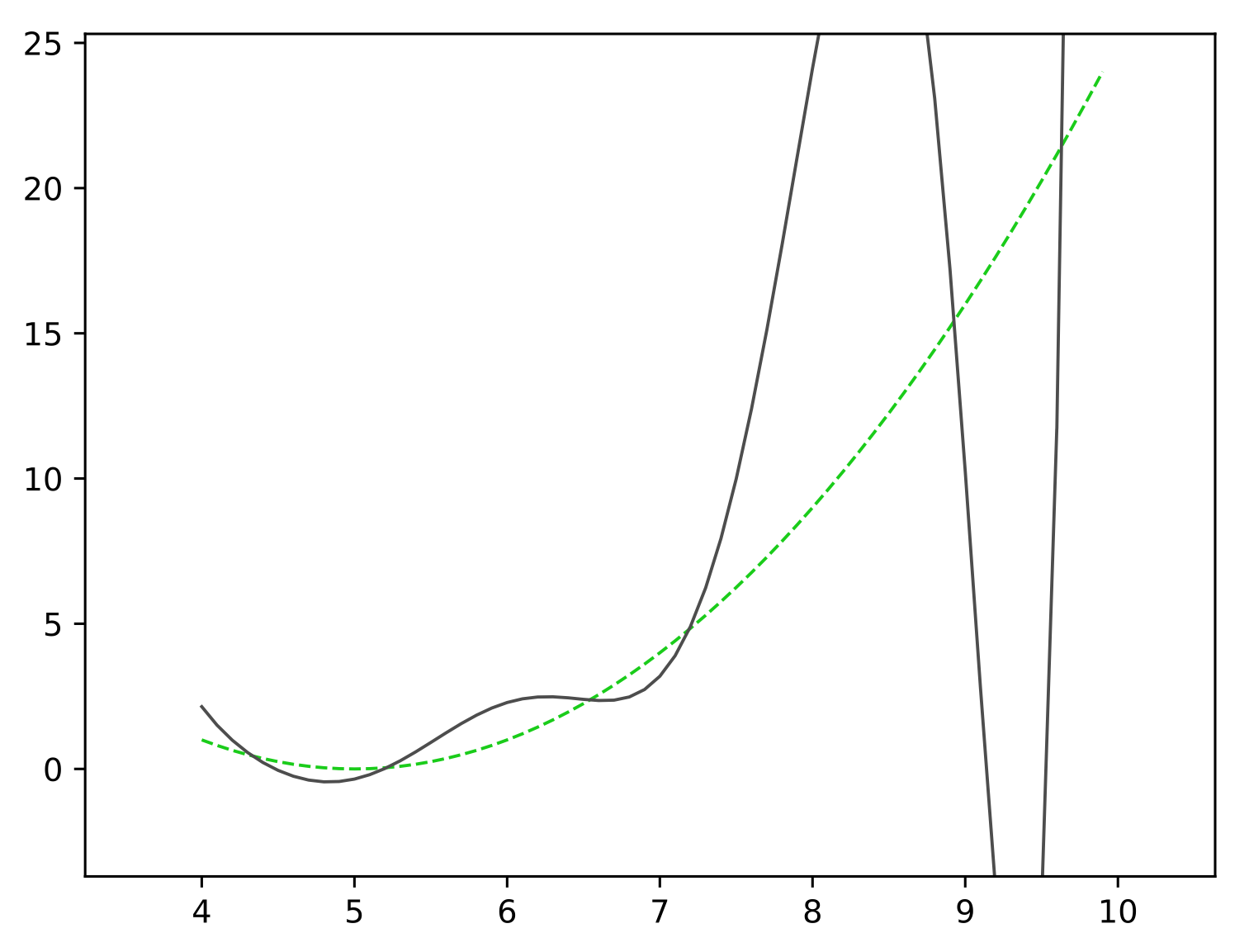 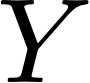 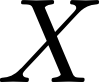 Cross validation: measure prediction error on validation data
[Speaker Notes: \{x^{(i)}_{(\texttt{val})},y^{(i)}_{(\texttt{val})}\}_{i=1}^V]
Fitting just right
Underfitting?
add more parameters (more features, more layers, etc.)
Overfitting?
remove parameters
add regularizers
Selecting a hypothesis space of functions with just the right capacity is known as model selection
Regularization
Emprirical risk minimization:
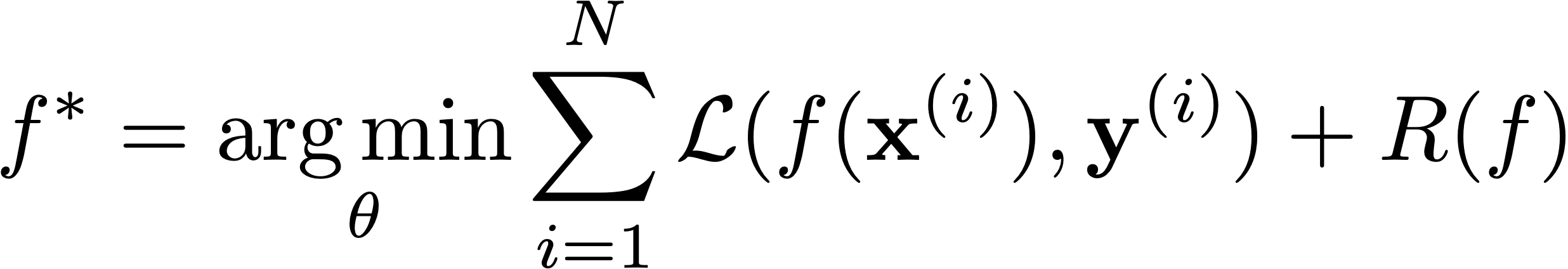 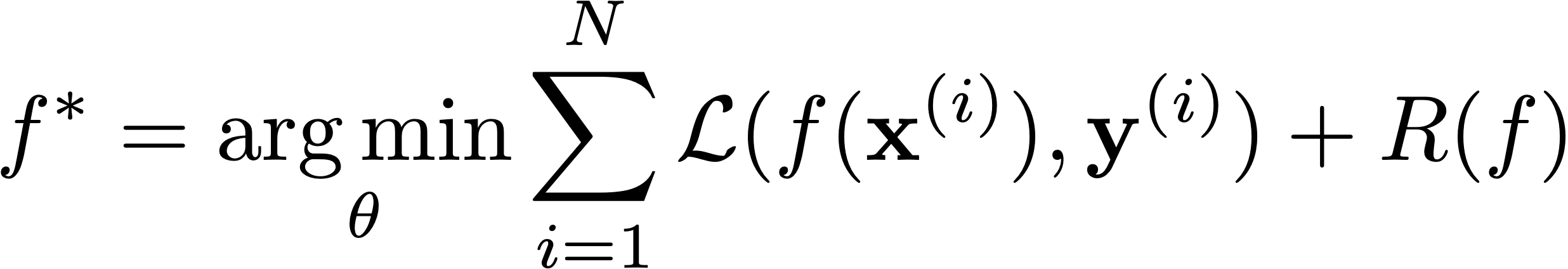 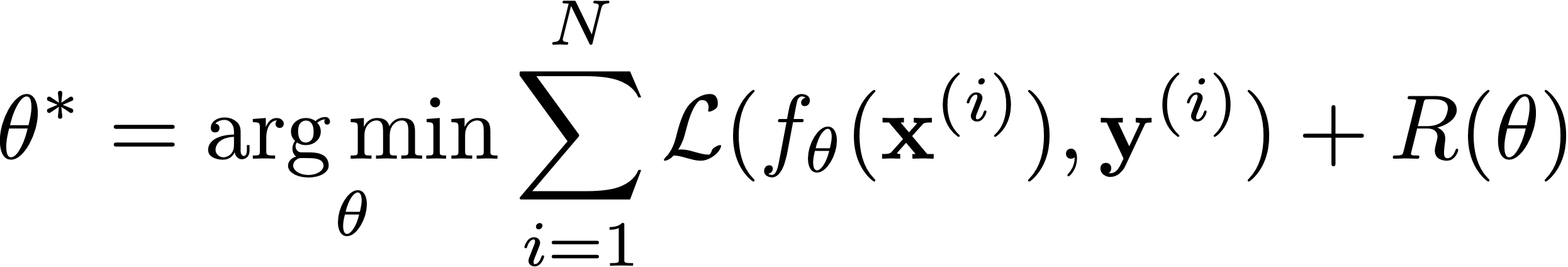 [Speaker Notes: So everything seems great. Just make the hypothesis space expressive enough, and the optimizer powerful enough, state the objective we really care about, and we are in business. Not quite! Fitting to the training set does not guarantee generalization to the test set!

f^* = \argmin_{\theta} \sum_{i=1}^N \mathcal{L}(f(\mathbf{x}^{(i)}), \mathbf{y}^{(i)}) + R(f)
\theta^* = \argmin_{\theta} \sum_{i=1}^N \mathcal{L}(f_{\theta}(\mathbf{x}^{(i)}), \mathbf{y}^{(i)}) + R(\theta)]
Regularized least squares
Only use polynomial terms if you really need them! Most terms should be zero
ridge regression, a.k.a., Tikhonov regularization
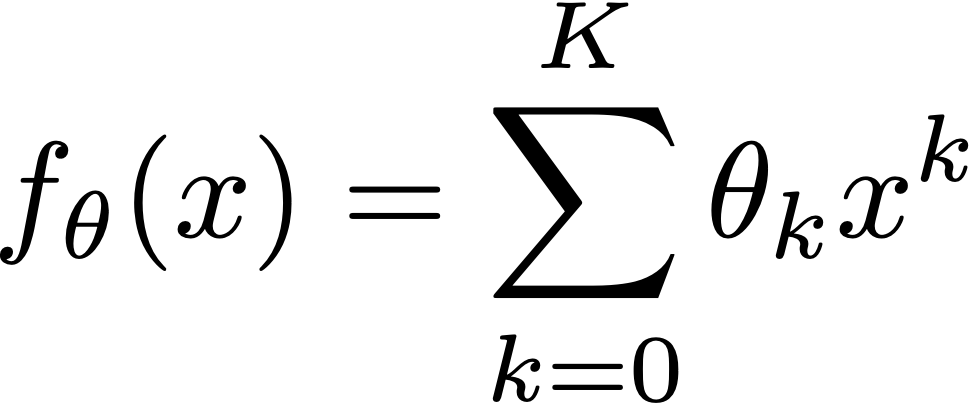 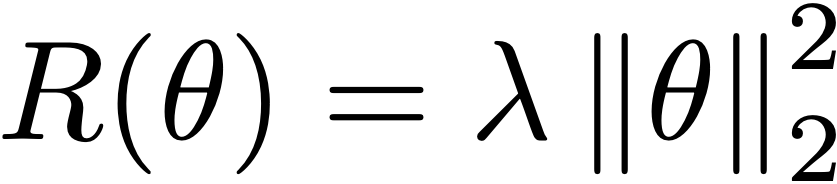 (Probabilistic interpretation: R is a Gaussian prior over values of the parameters.)
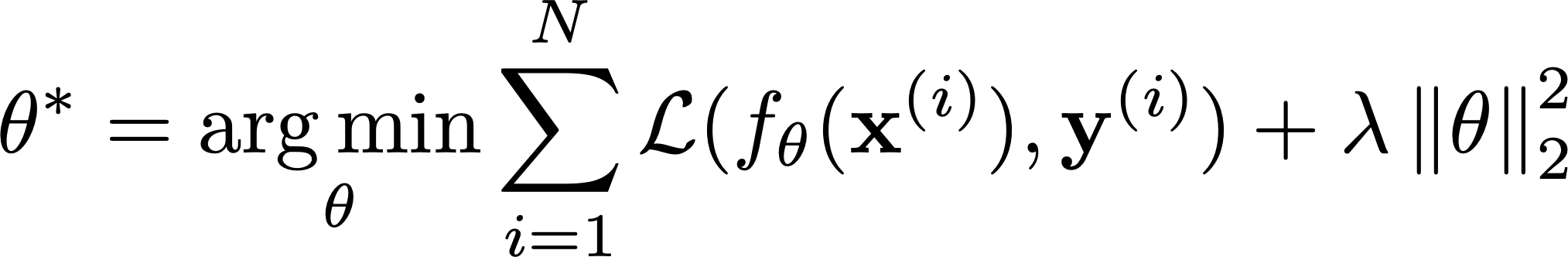 A
B
C
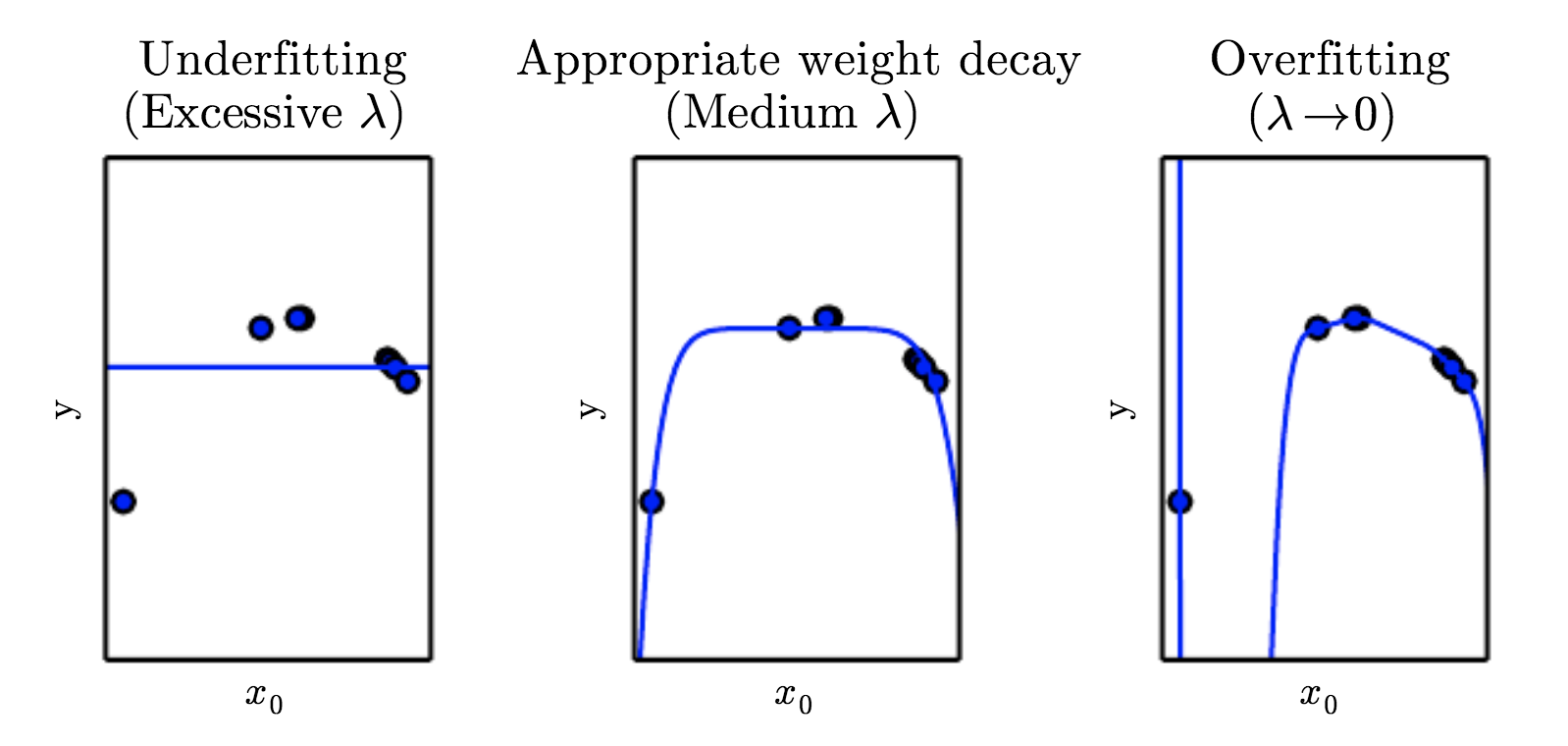 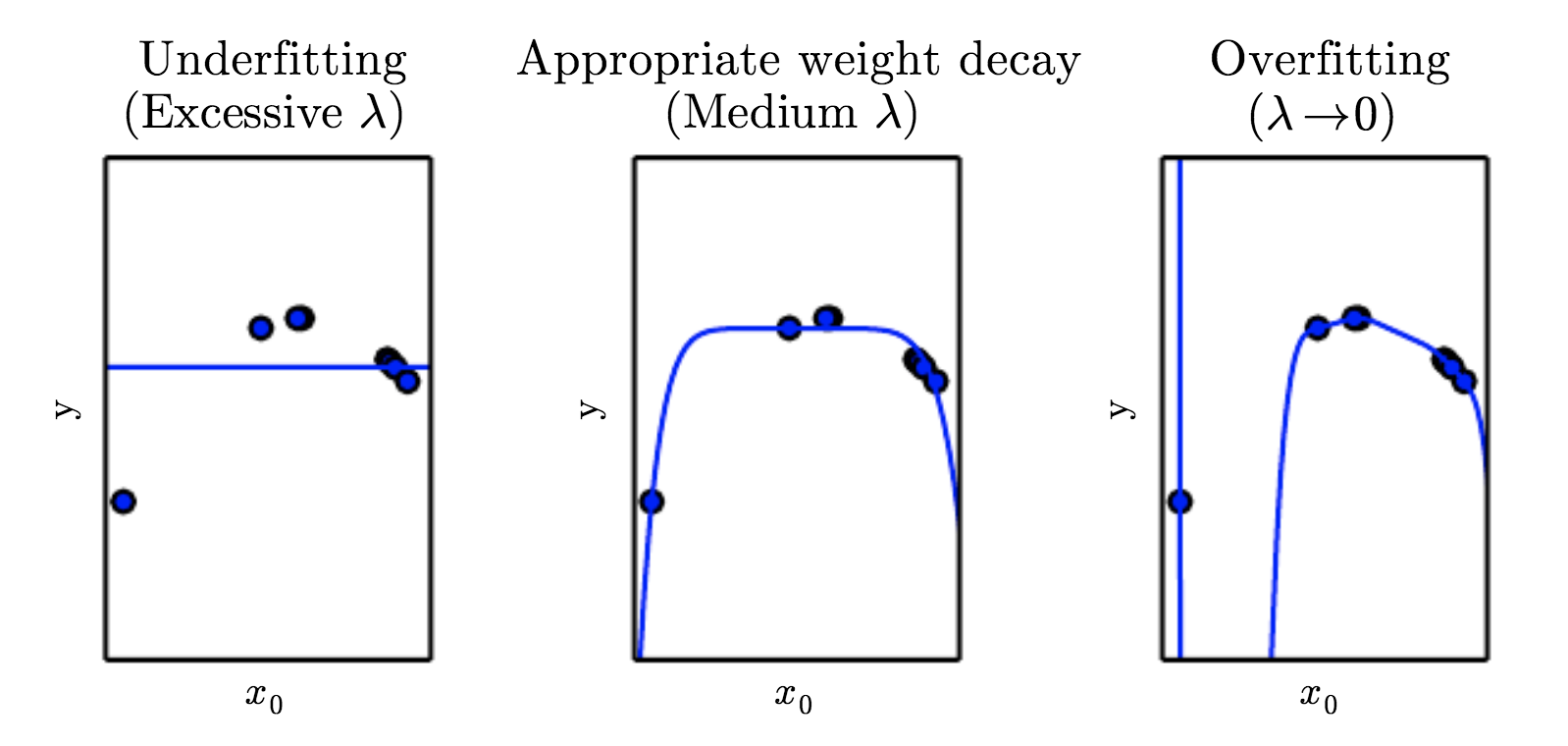 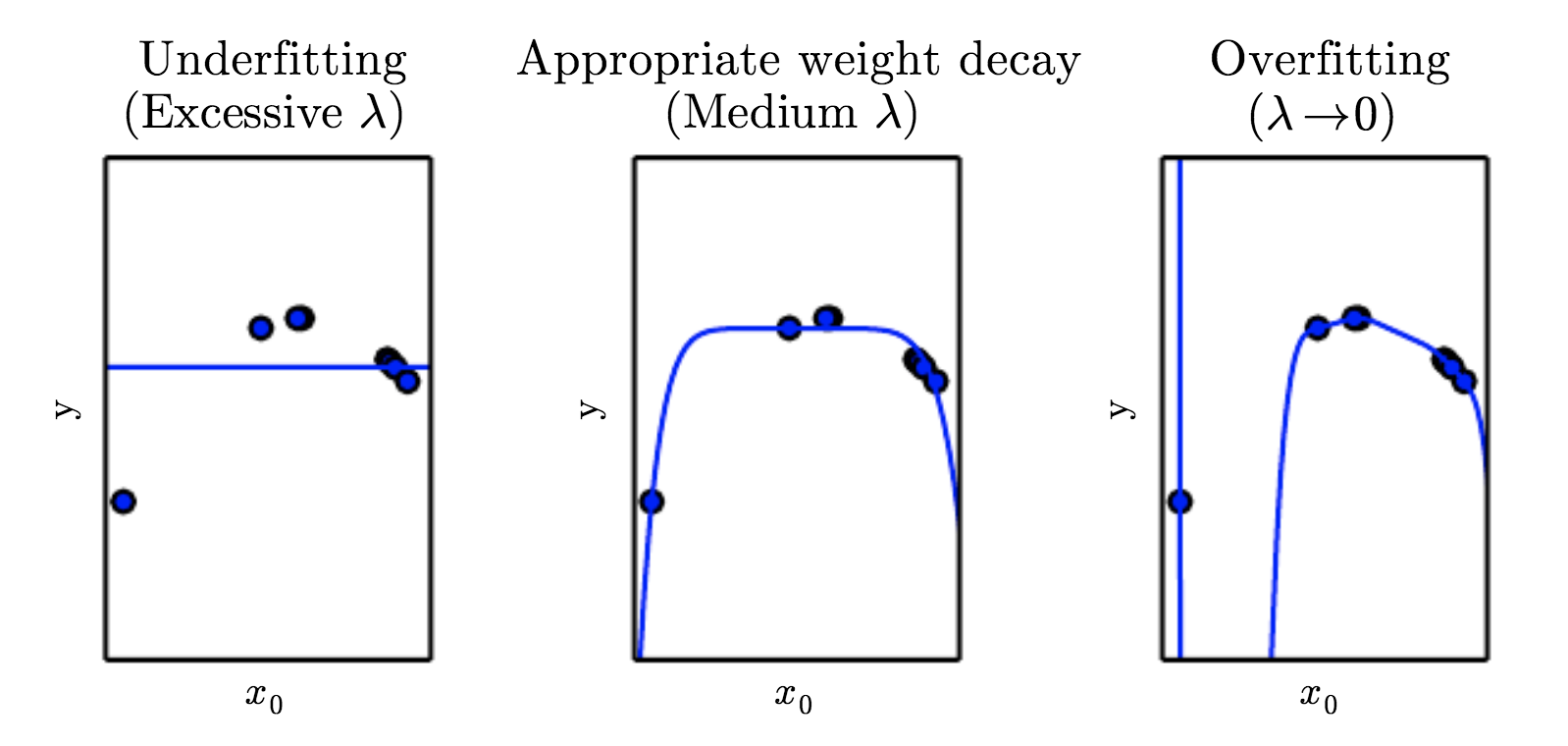 Low λ — ?
Medium λ — ?
High λ — ?
[Adapted from “Deep Learning”, Goodfellow et al.]
[Speaker Notes: \theta^* = \argmin_{\theta} \sum_{i=1}^N \mathcal{L}(f_{\theta}(\mathbf{x}^{(i)}), \mathbf{y}^{(i)}) + \lambda \norm{\theta}^2_2]
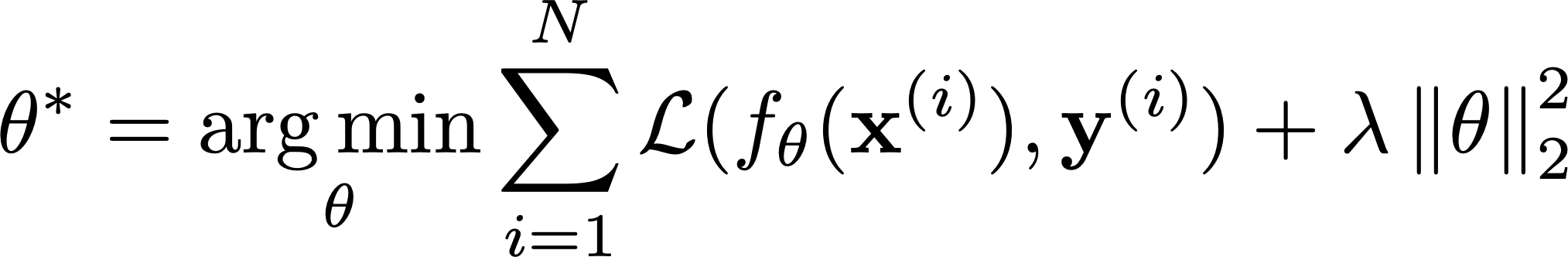 A
B
C
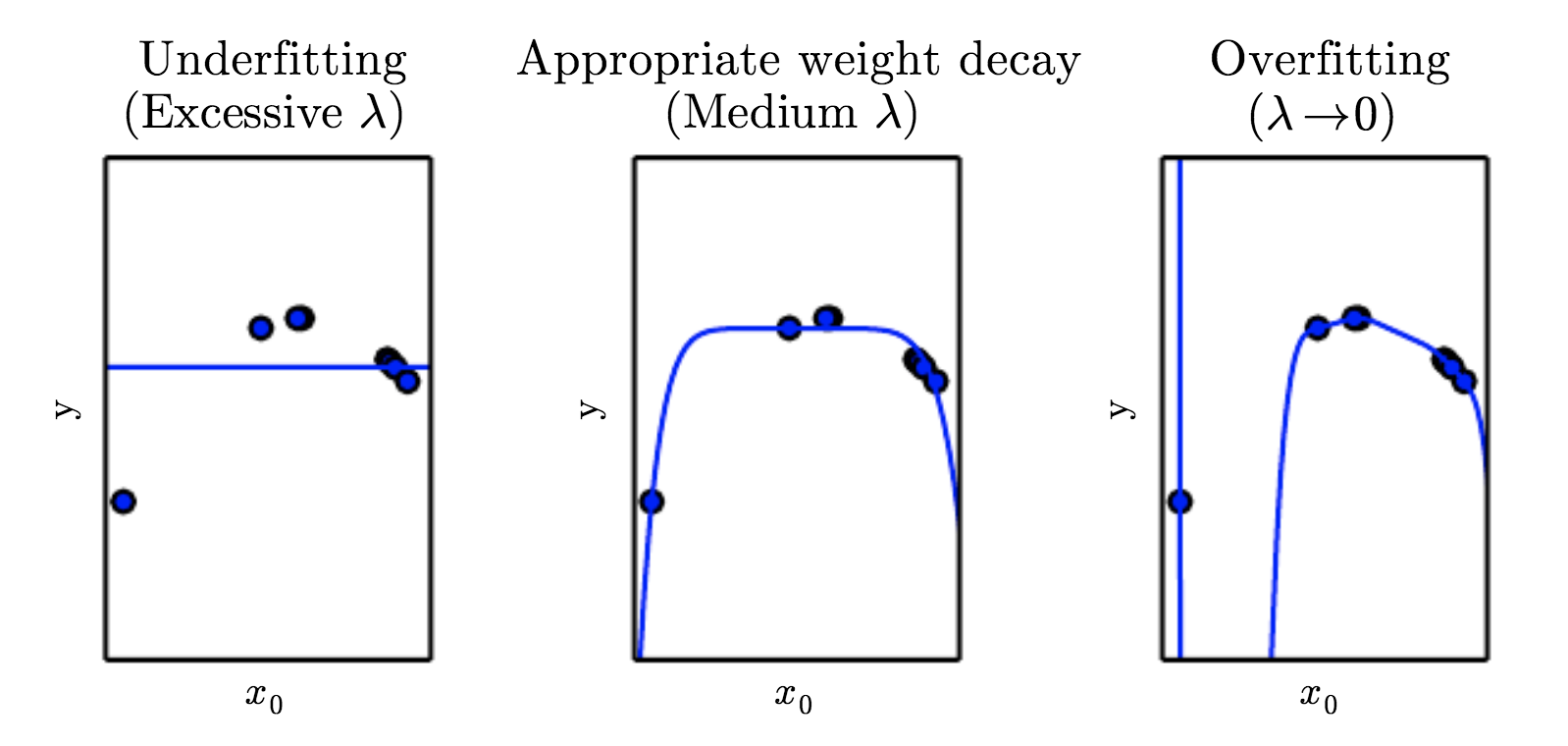 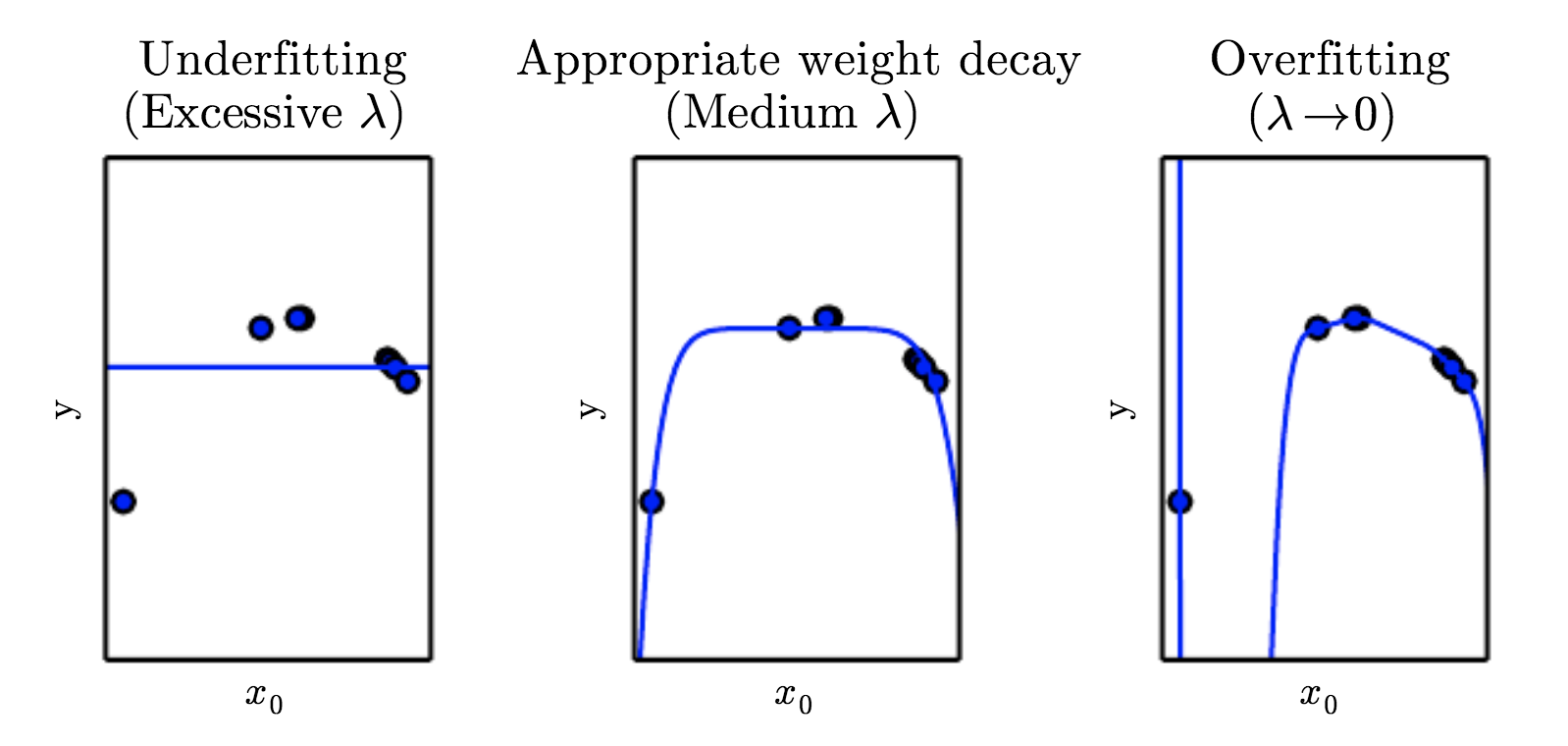 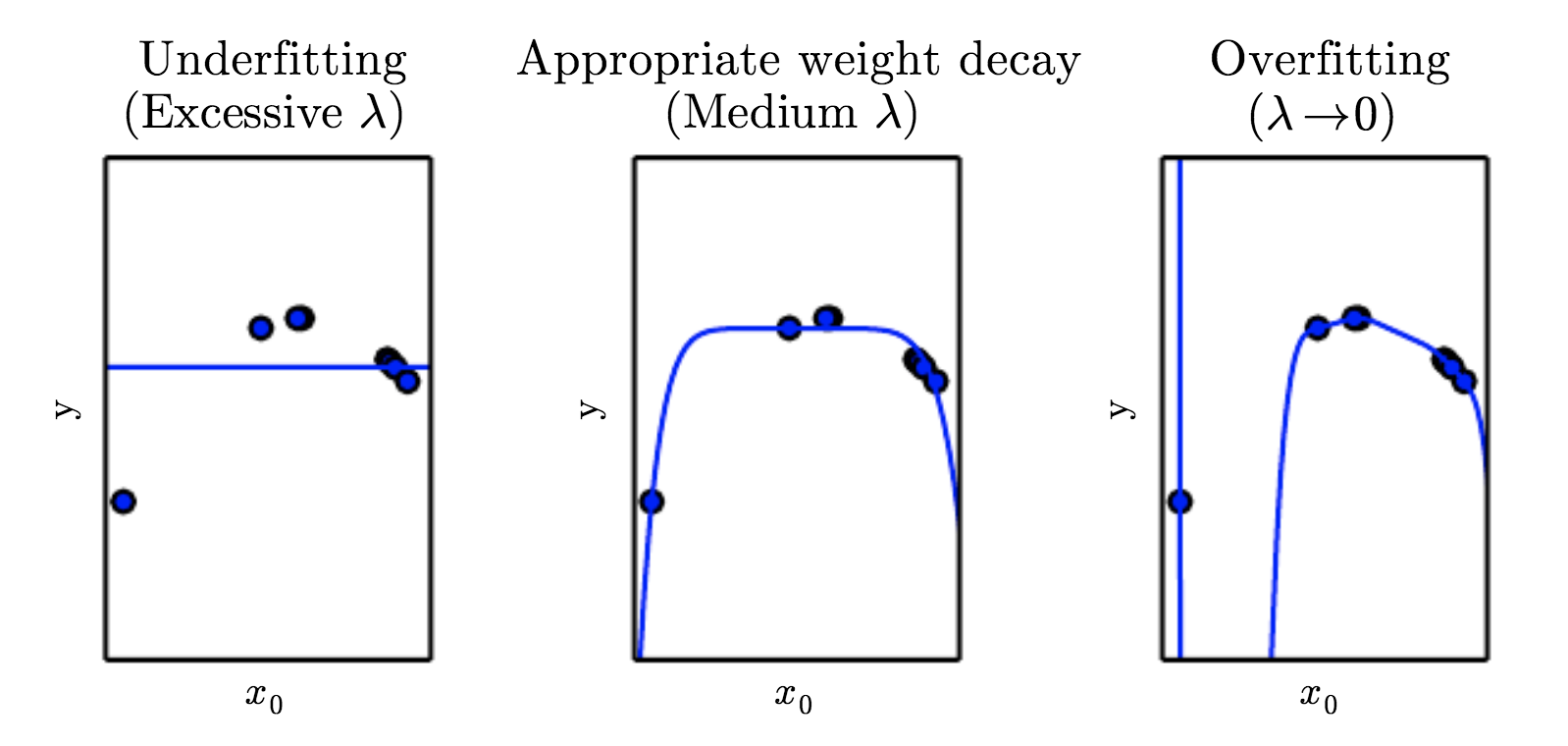 Low λ — C
Medium λ — B
High λ — A
[Adapted from “Deep Learning”, Goodfellow et al.]
[Speaker Notes: \theta^* = \argmin_{\theta} \sum_{i=1}^N \mathcal{L}(f_{\theta}(\mathbf{x}^{(i)}), \mathbf{y}^{(i)}) + \lambda \norm{\theta}^2_2]
Regularized polynomial least squares regression
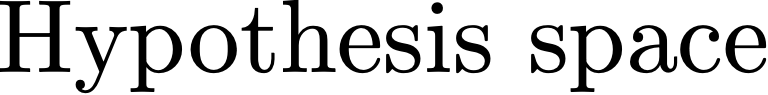 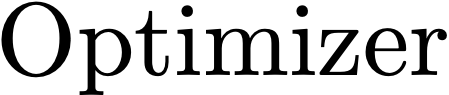 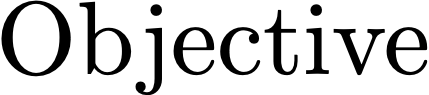 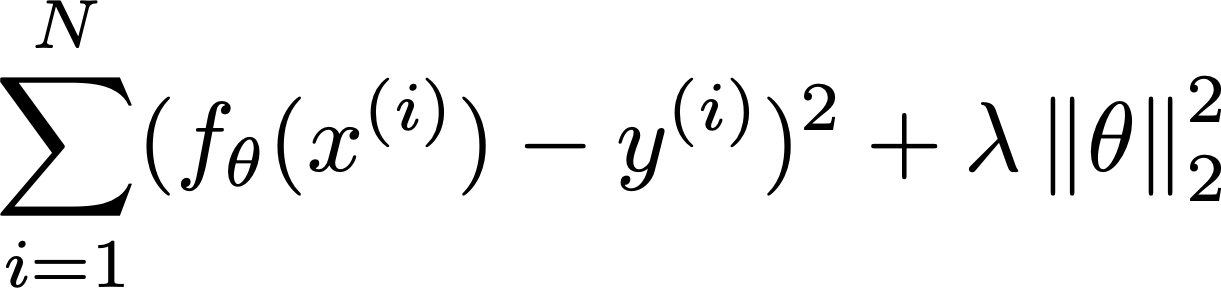 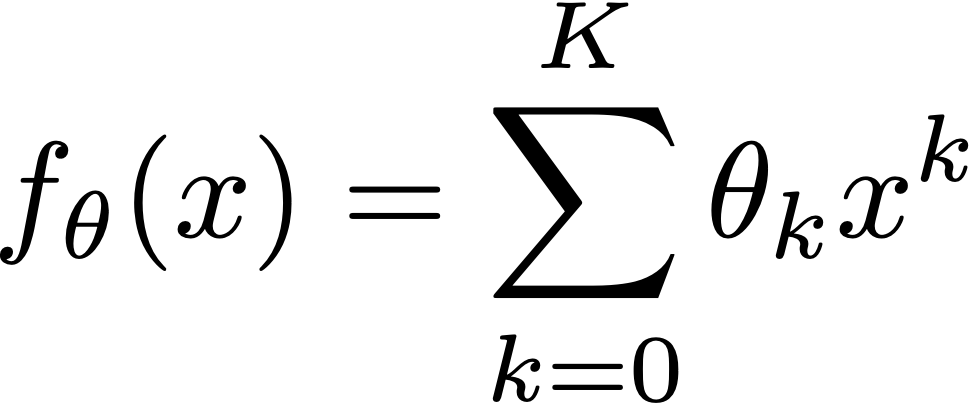 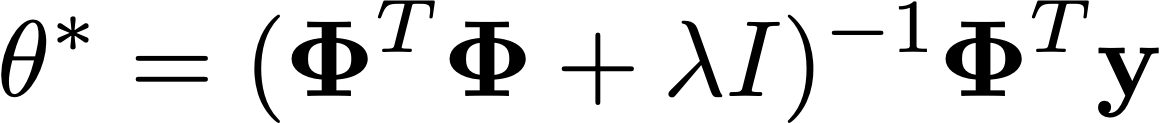 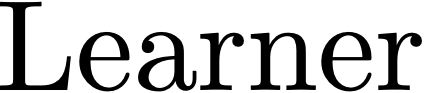 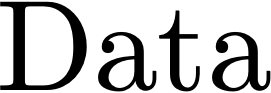 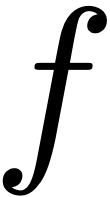 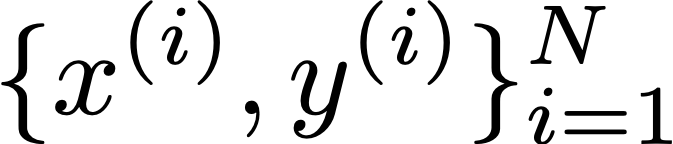 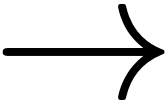 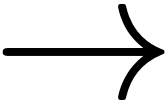 [Speaker Notes: \sum_{i=1}^N (f_{\theta}(x_i) - y_i)^2 + \lambda\theta^T\theta
\sum_{i=1}^N (f_{\theta}(x_i) - y_i)^2 + \lambda\norm{\theta}_2^2

\theta^* = (\mathbf{\Phi}^T\mathbf{\Phi} + \lambda I)^{-1}\mathbf{\Phi}^T\mathbf{y}]
What’s the best prior? What’s a principle for selecting it?
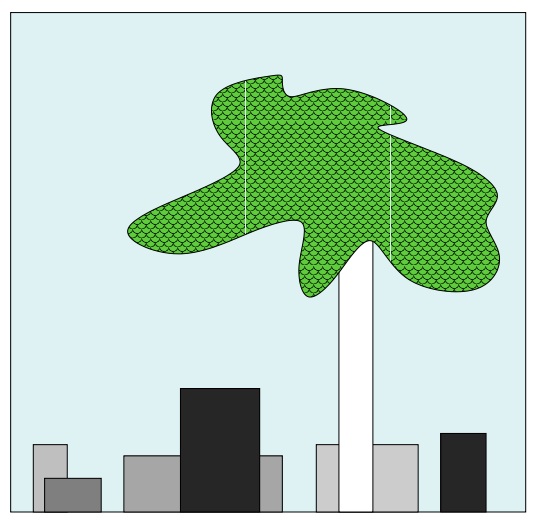 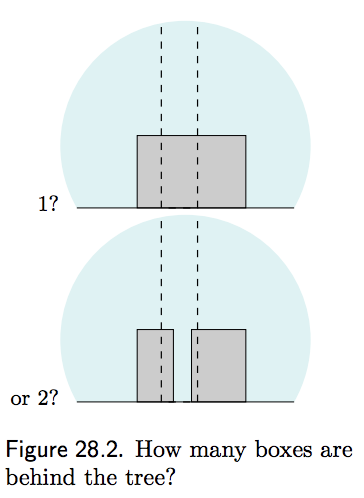 [ITILA book, Chapter 28, MacKay, http://www.inference.org.uk/itprnn/book.pdf]
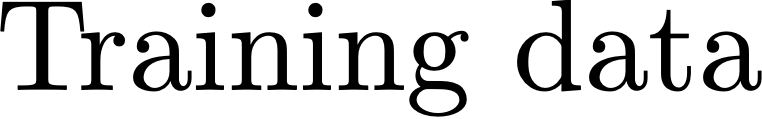 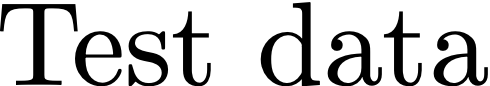 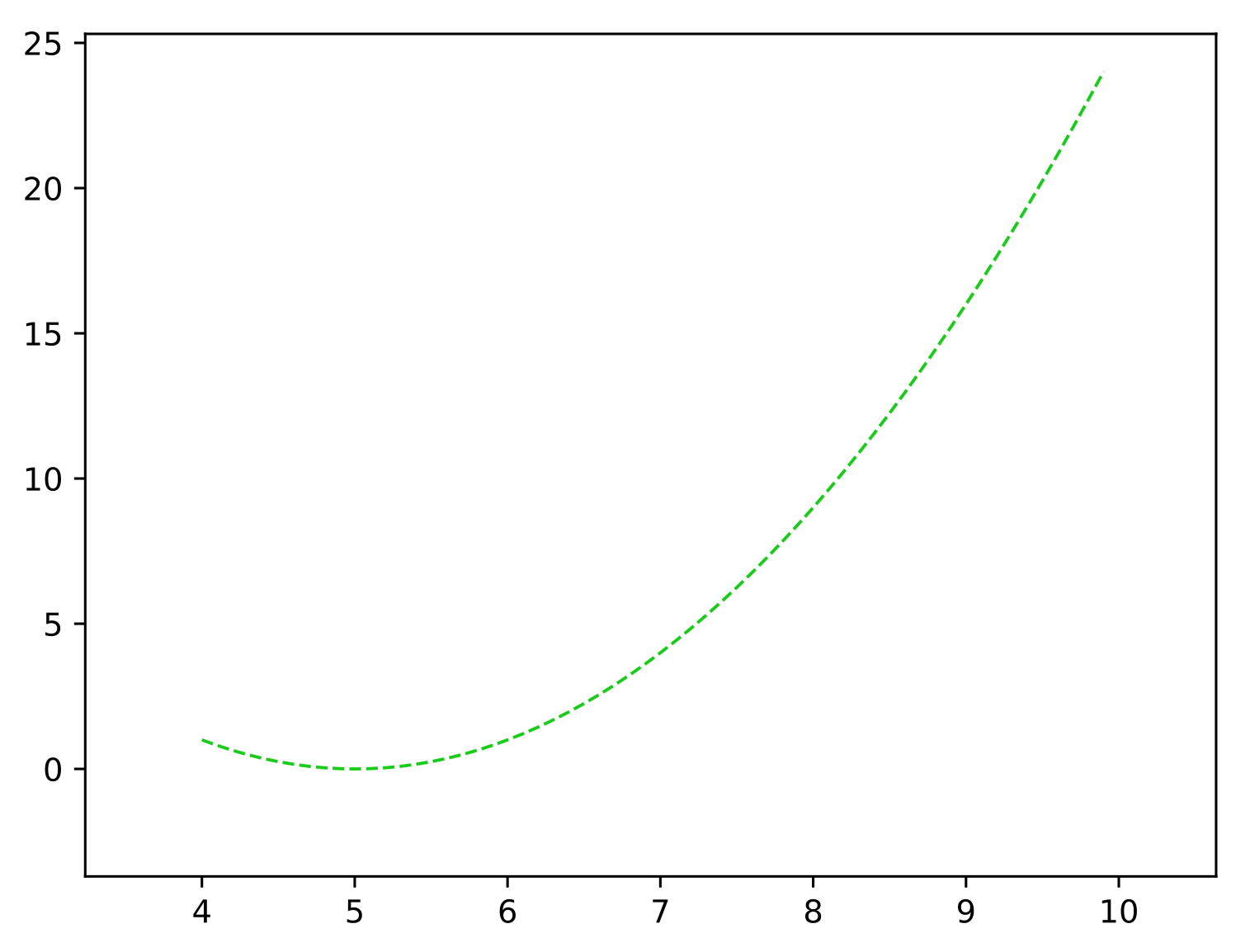 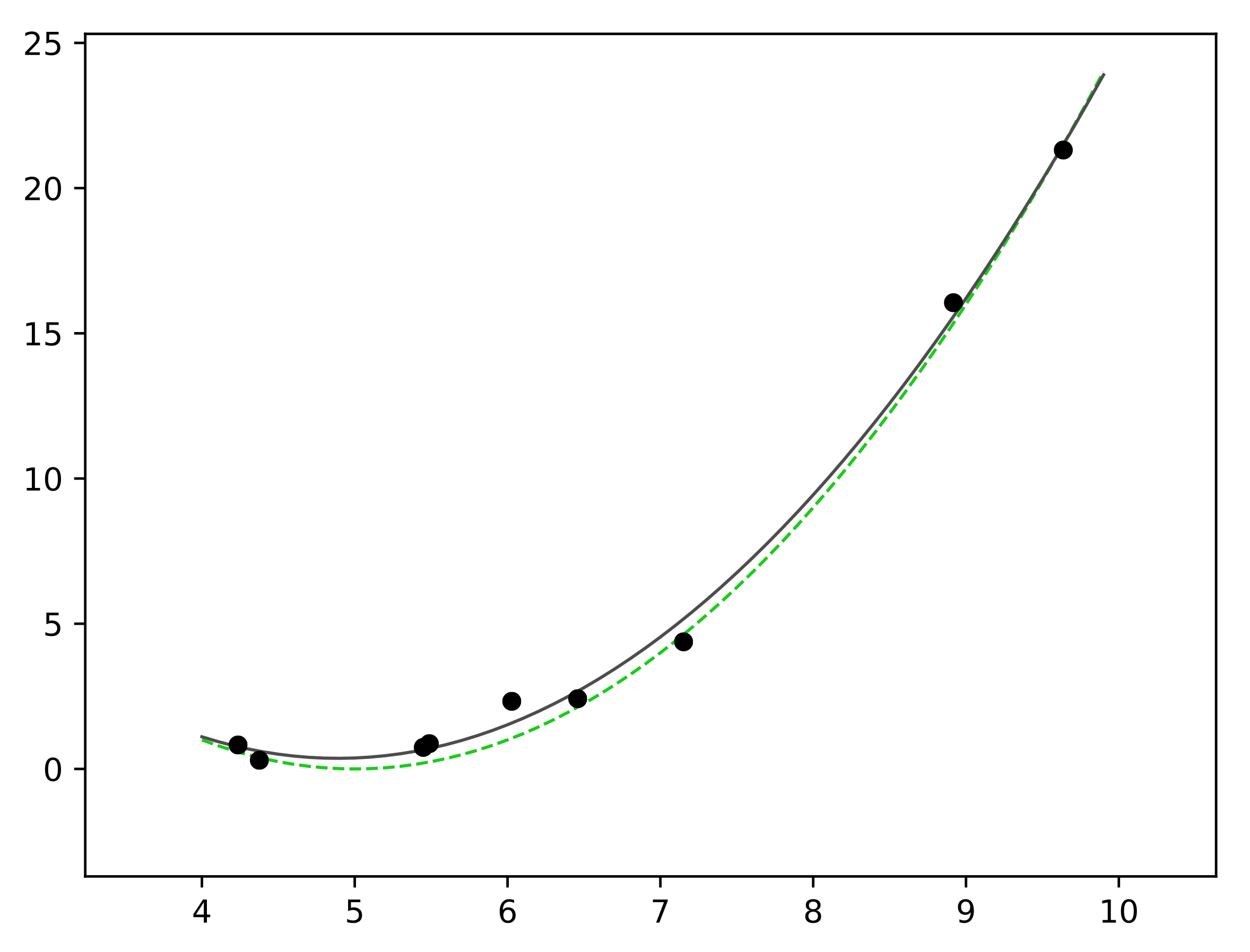 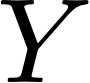 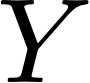 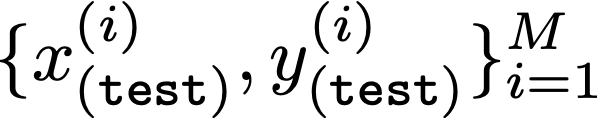 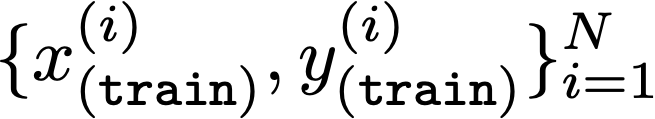 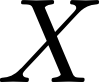 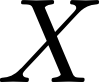 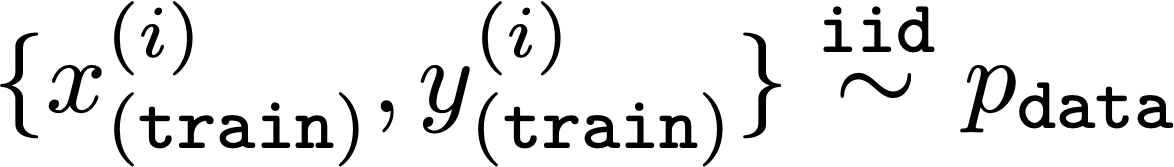 True data-generating process
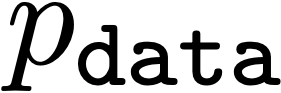 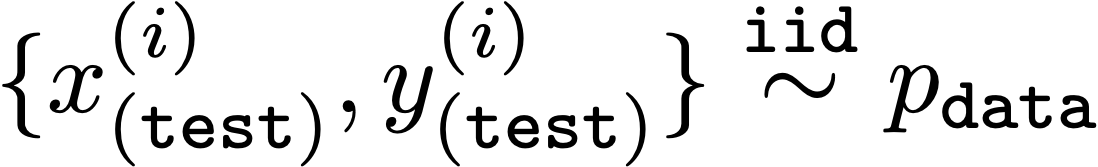 [Speaker Notes: \{x^{(i)}_{(\texttt{test})},y^{(i)}_{(\texttt{test})}\}_{i=1}^M
\{x^{(i)}_{(\texttt{test})},y^{(i)}_{(\texttt{test})}\} \stackrel{\texttt{iid}}{\sim} p_{\texttt{data}}

\{x^{(i)}_{(\texttt{train})},y^{(i)}_{(\texttt{train})}\}_{i=1}^N
\{x^{(i)}_{(\texttt{train})},y^{(i)}_{(\texttt{train})}\} \stackrel{\texttt{iid}}{\sim} p_{\texttt{data}}]
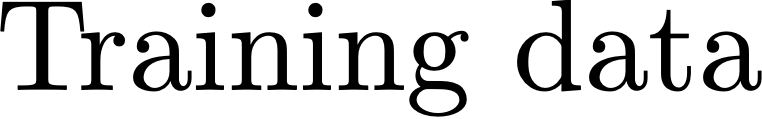 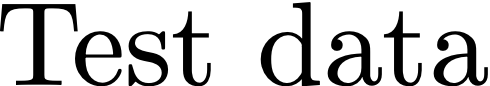 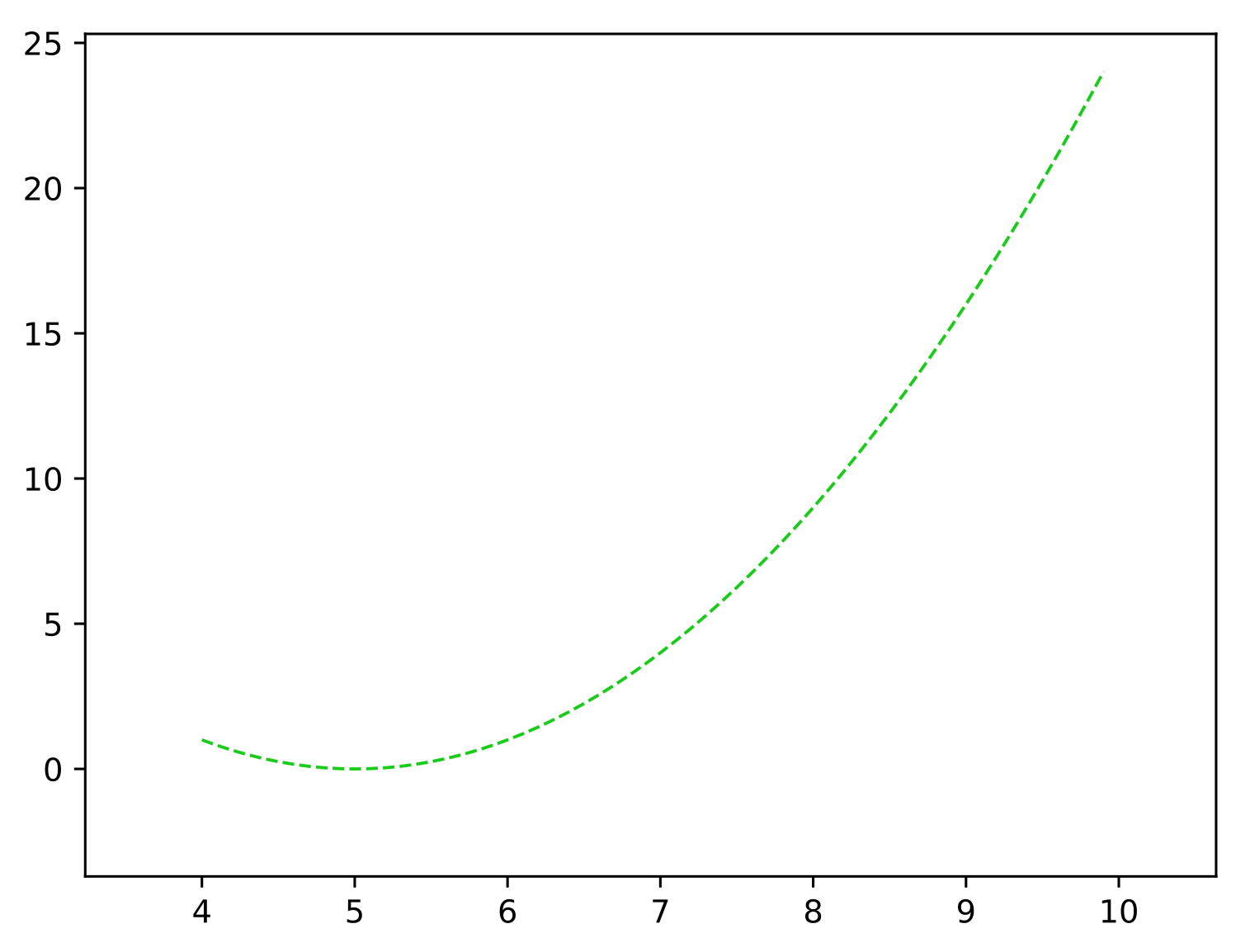 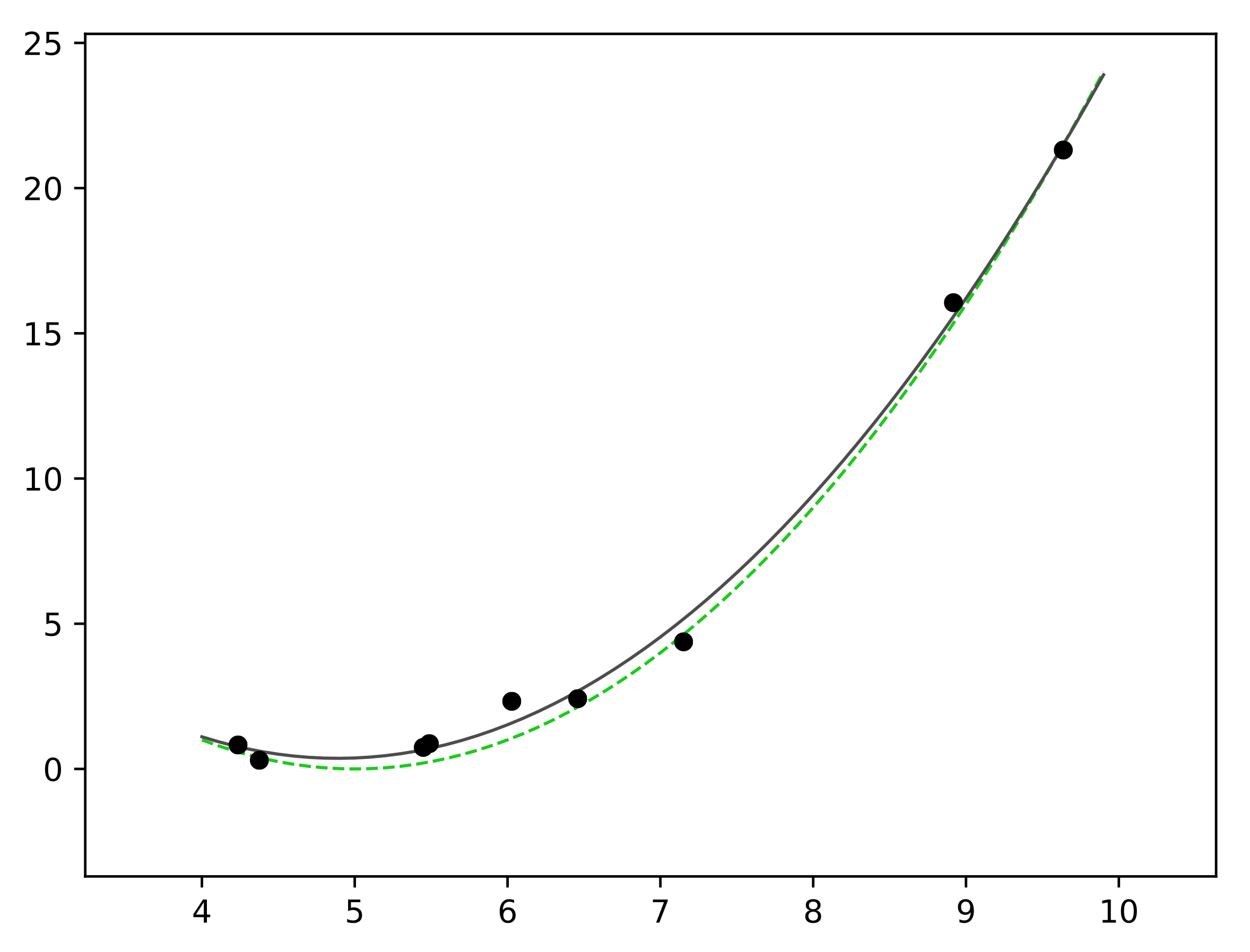 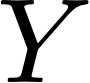 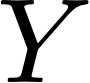 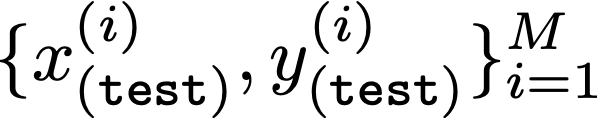 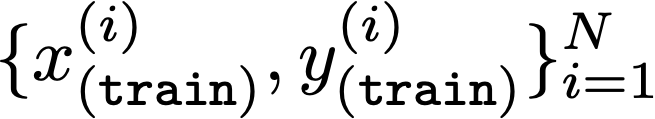 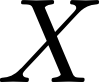 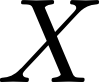 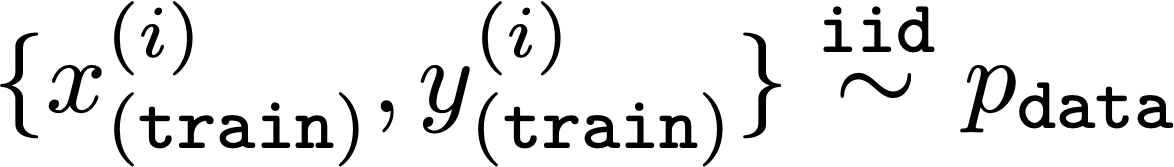 This is a huge assumption! 
Almost never true in practice!
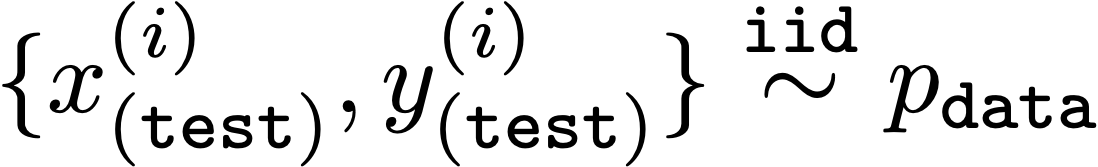 [Speaker Notes: \{x^{(i)}_{(\texttt{test})},y^{(i)}_{(\texttt{test})}\}_{i=1}^M
\{x^{(i)}_{(\texttt{test})},y^{(i)}_{(\texttt{test})}\} \stackrel{\texttt{iid}}{\sim} p_{\texttt{data}}

\{x^{(i)}_{(\texttt{train})},y^{(i)}_{(\texttt{train})}\}_{i=1}^N
\{x^{(i)}_{(\texttt{train})},y^{(i)}_{(\texttt{train})}\} \stackrel{\texttt{iid}}{\sim} p_{\texttt{data}}]
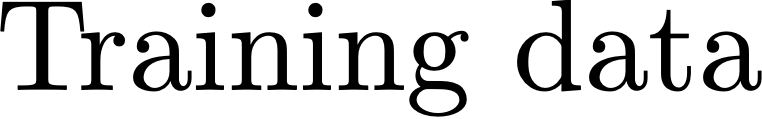 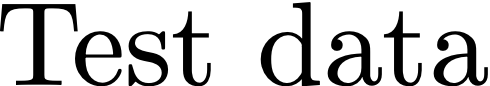 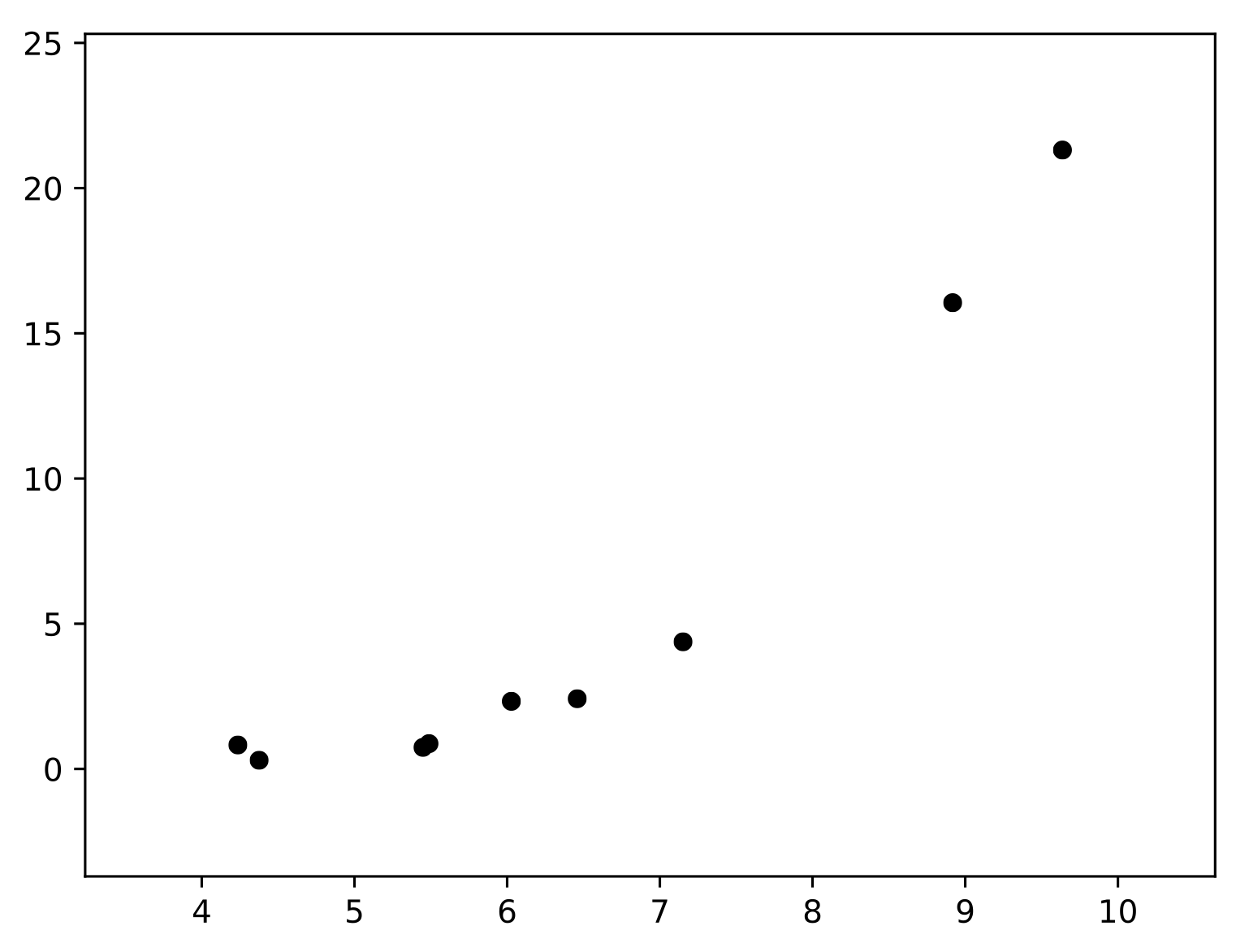 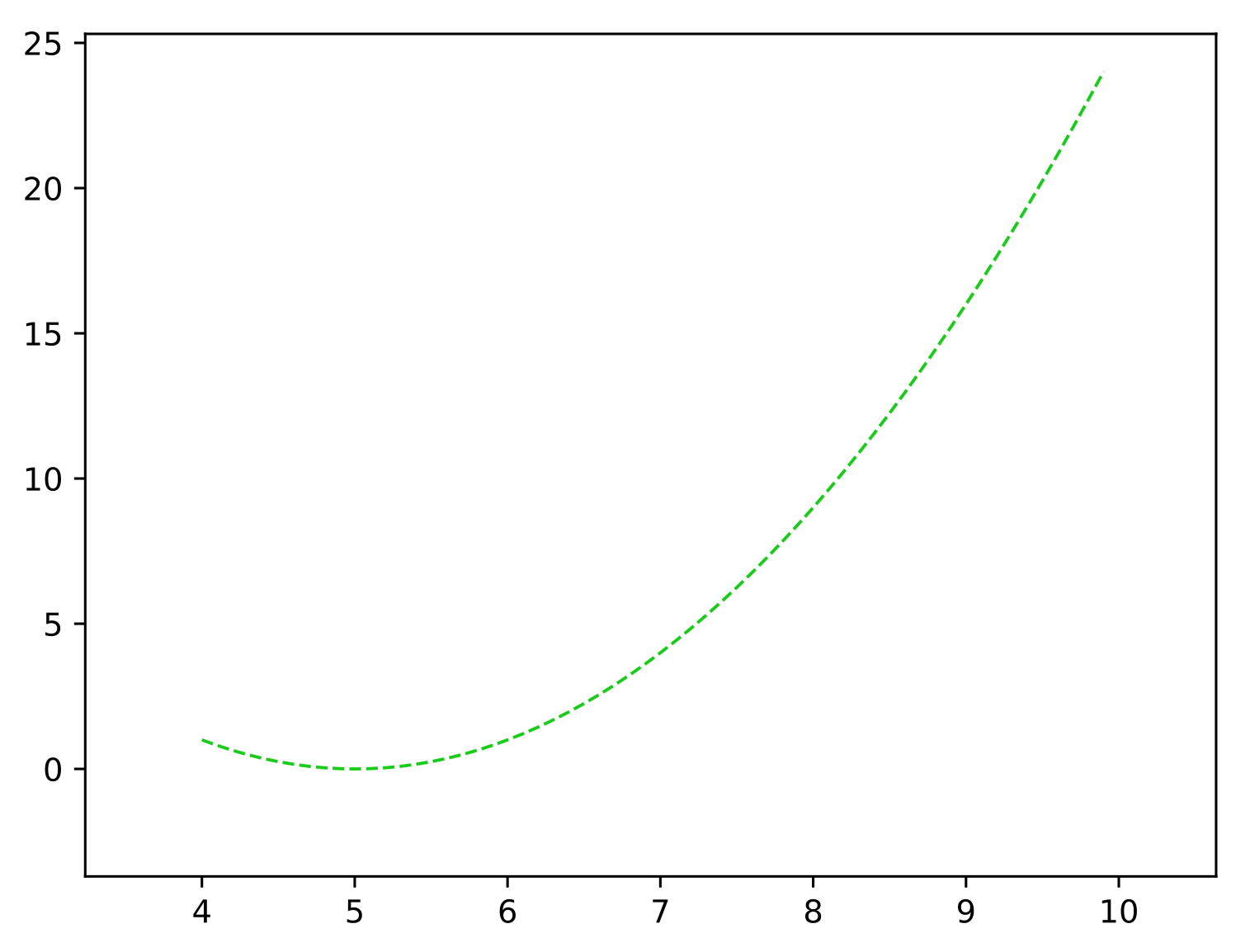 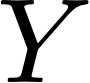 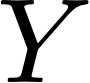 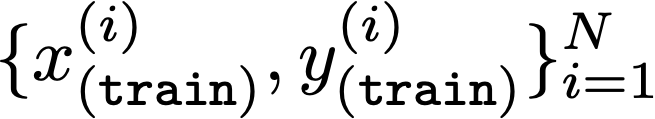 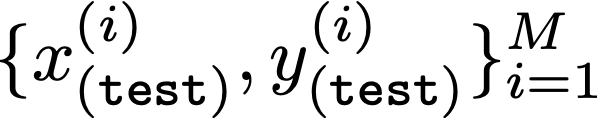 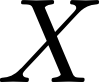 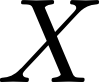 Much more commonly, we have
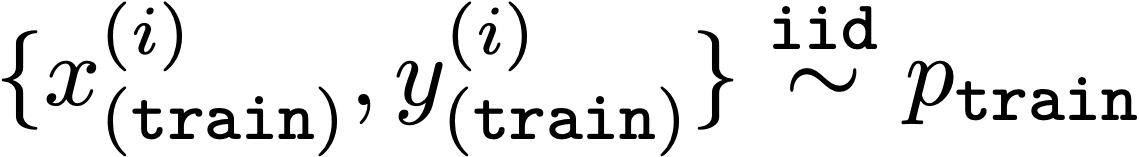 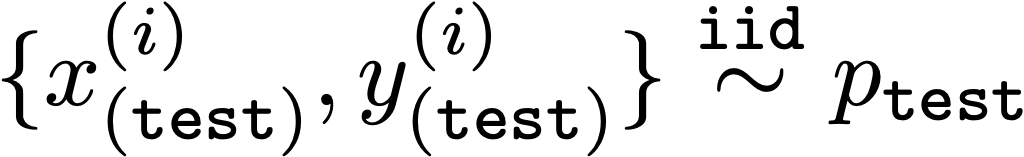 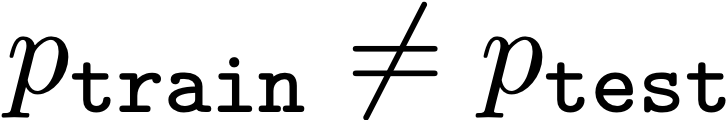 [Speaker Notes: \{x^{(i)}_{(\texttt{train})},y^{(i)}_{(\texttt{train})}\} \stackrel{\texttt{iid}}{\sim} p_{\texttt{train}}
\{x^{(i)}_{(\texttt{test})},y^{(i)}_{(\texttt{test})}\} \stackrel{\texttt{iid}}{\sim} p_{\texttt{test}}]
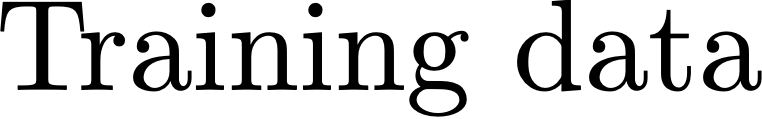 generalization error
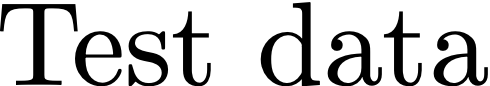 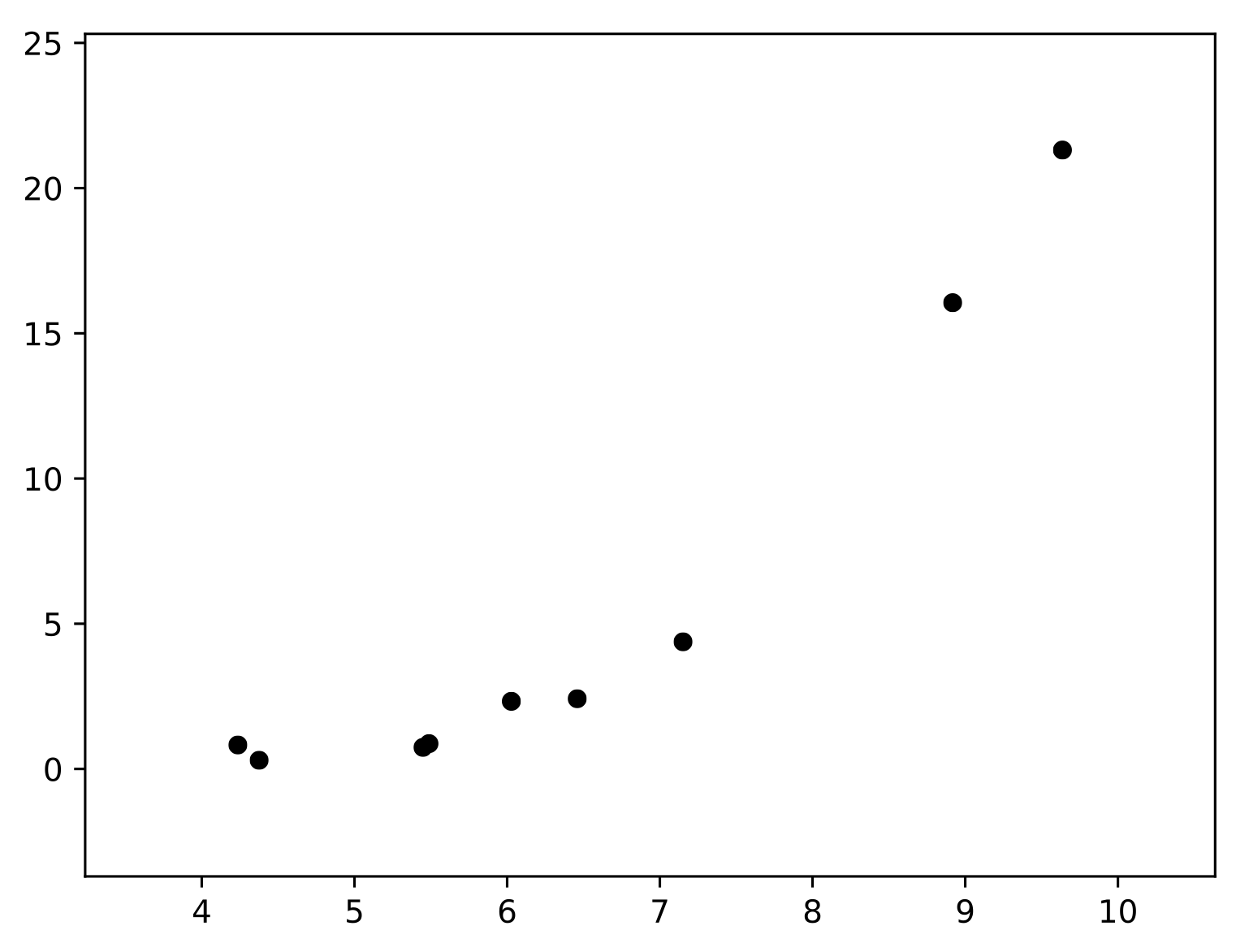 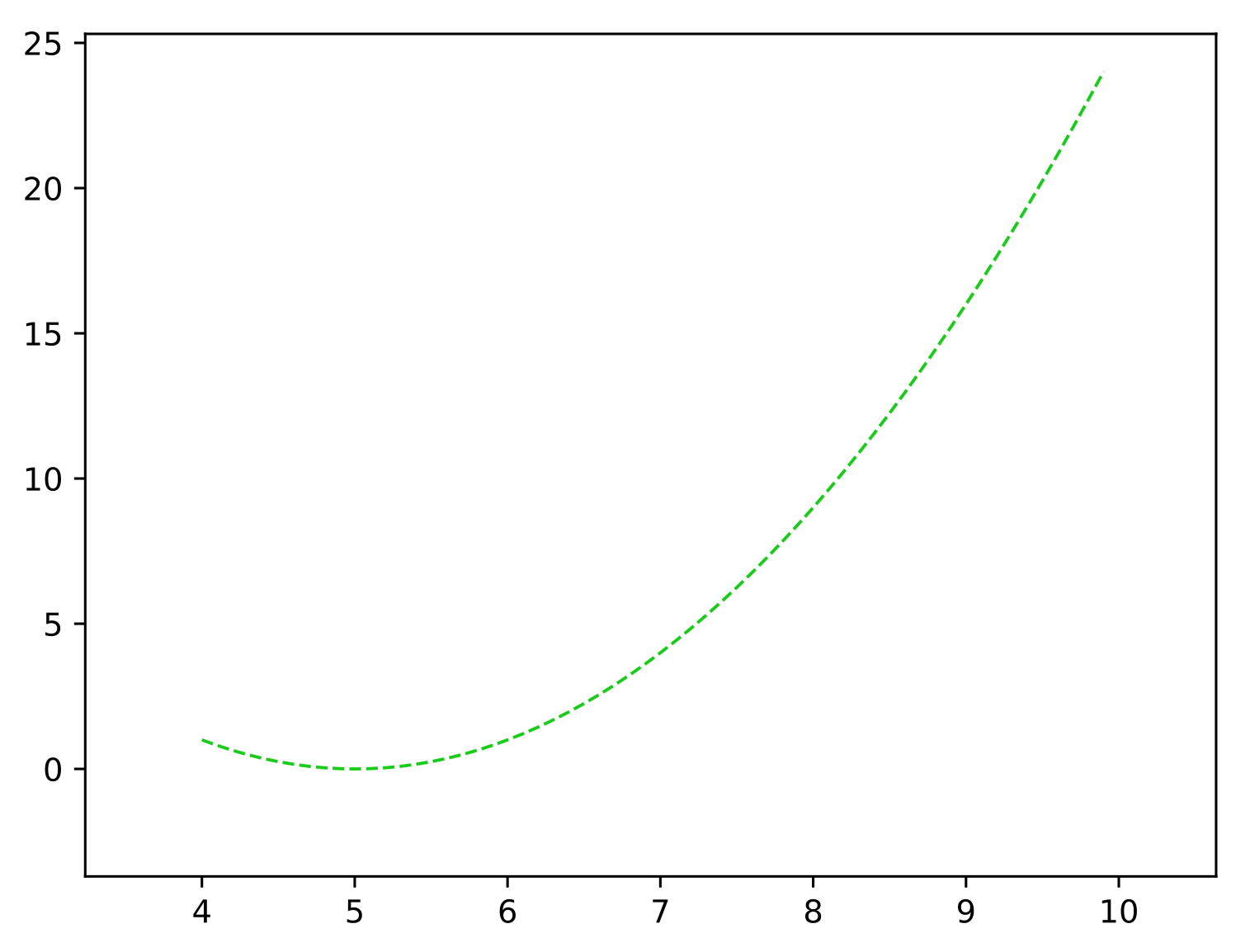 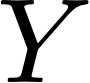 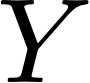 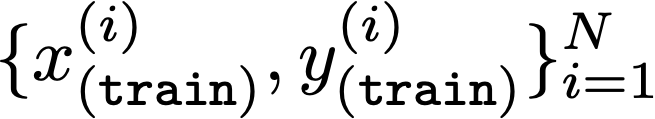 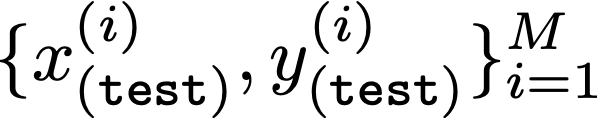 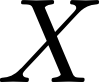 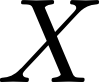 Our training data did cover the part of the distribution that was tested
(biased data)
[Speaker Notes: \{x_i^{(\texttt{test})},y_i^{(\texttt{test})}\} \stackrel{\texttt{iid}}{\sim} p_{\texttt{test}}]
Thylacine
u/Rafael_P_S
Chopin
8. Introduction to Machine Learning
“It’s all about the data!”
Formalisms of learning (Data, Compute, Objective Function, Hypothesis Space, Optimizer)
Case study #1: Linear least-squares
Empirical risk minimization
Case study #2: Image classification
Softmax regression
The problem of generalization